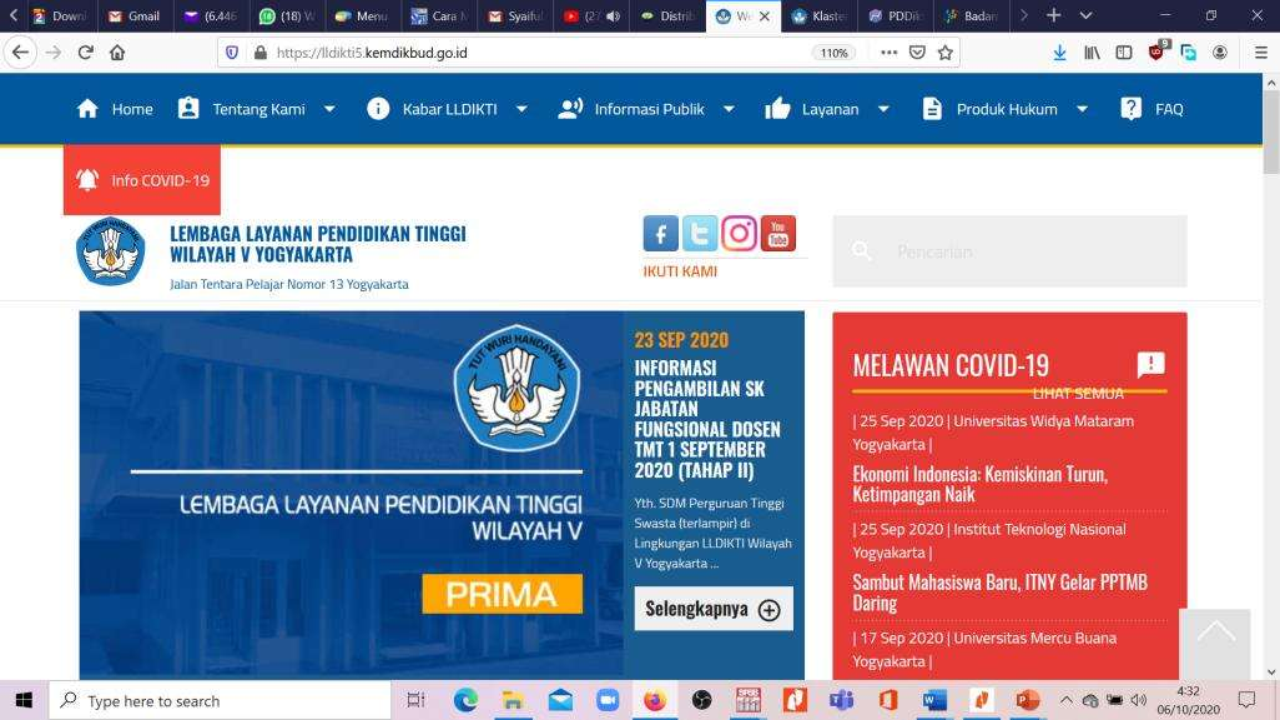 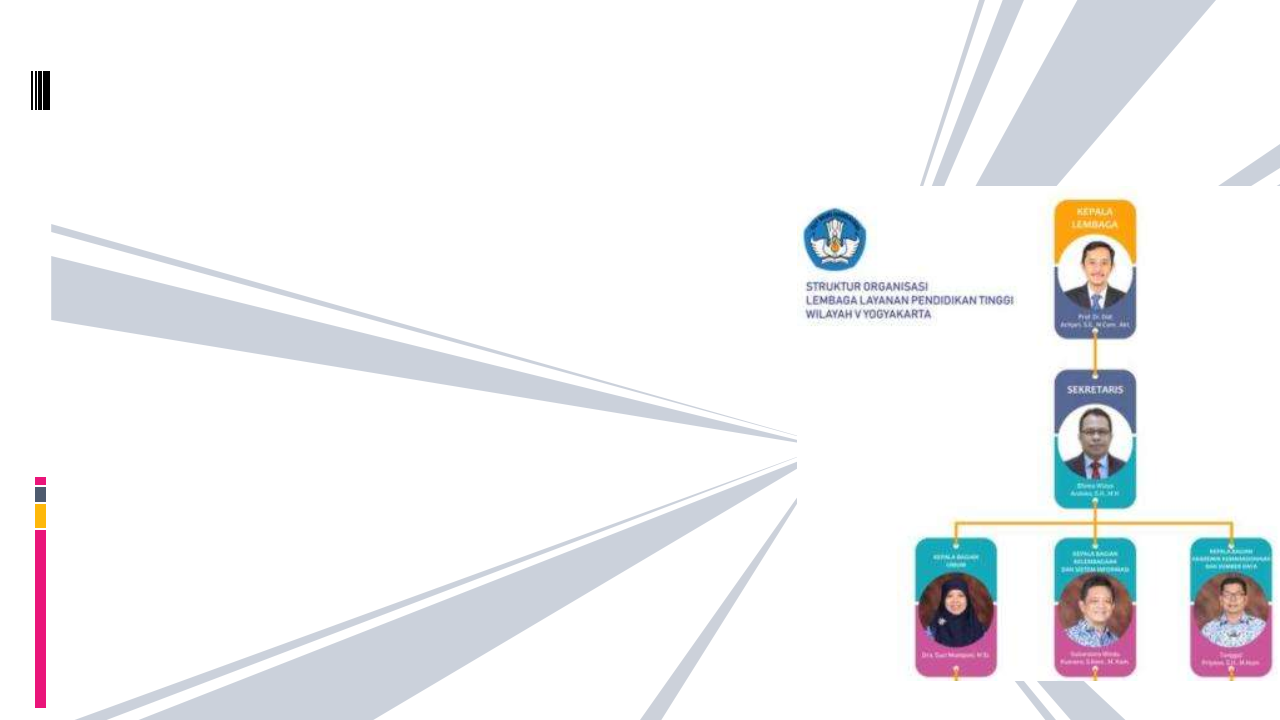 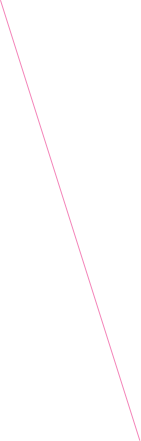 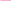 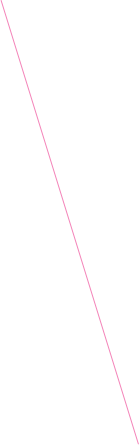 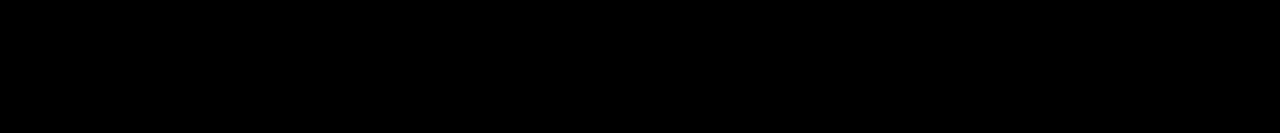 KEGIATAN SOSIALISASI PEDOMAN OPERASIONAL PAK 2019 BAGI TIM PAK LLDIKTI WILAYAH V (tahap-1)
CloudX Meeting-LLDIKTI5 Yogyakarta, 6 oktober 2020
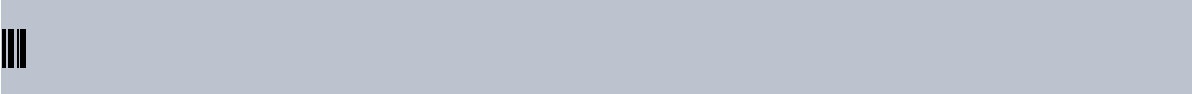 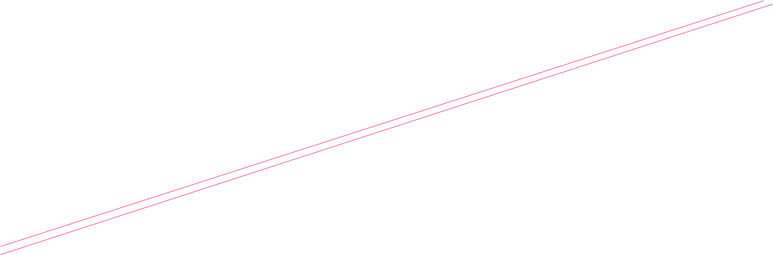 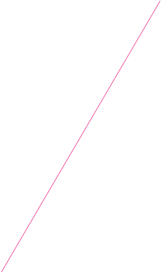 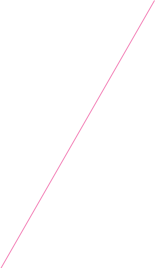 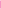 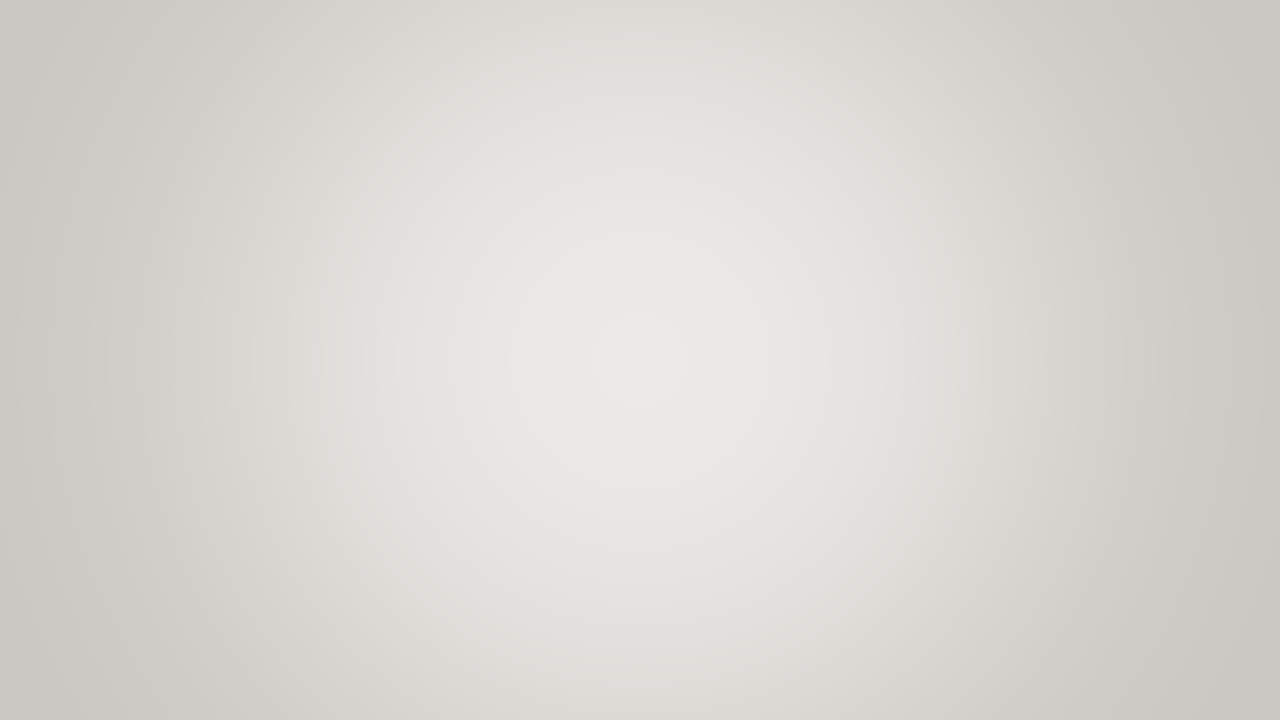 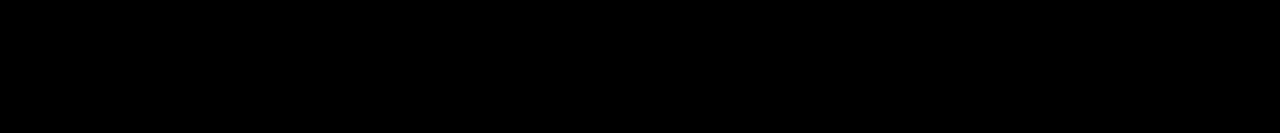 KEGIATAN SOSIALISASI PEDOMAN OPERASIONAL PAK 2019 BAGI TIM PAK LLDIKTI WILAYAH V (tahap-1)
CloudX Meeting-LLDIKTI5 Yogyakarta, 6 oktober 2020
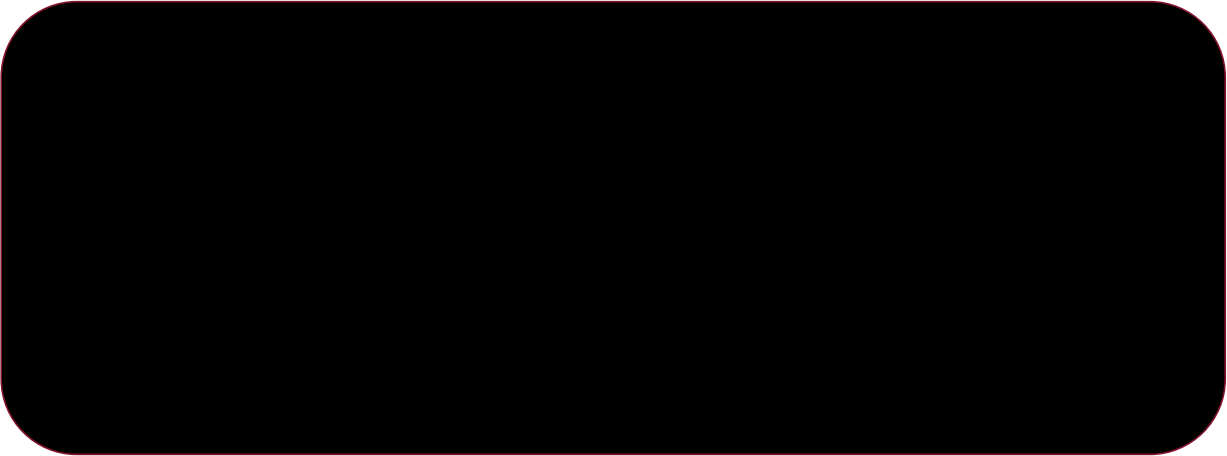 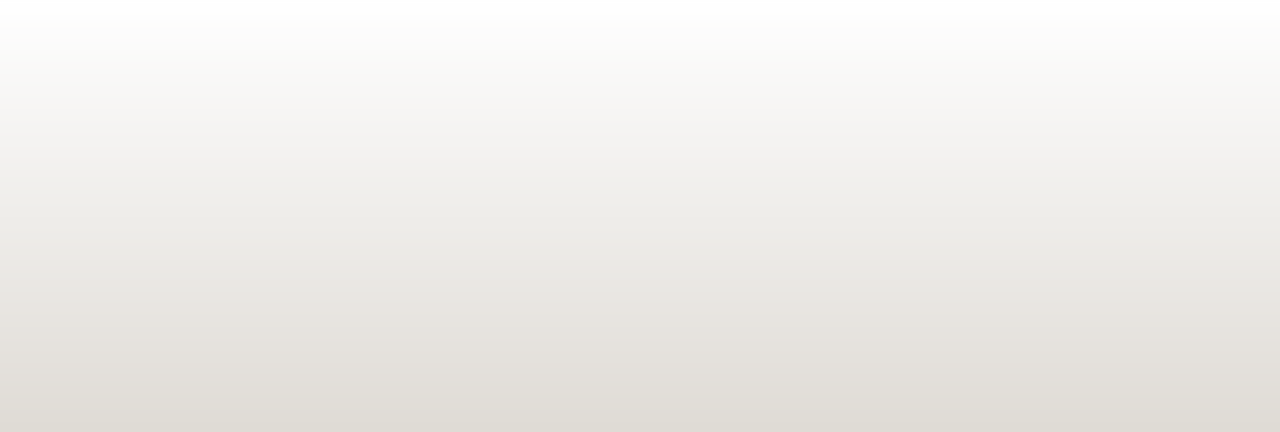 1. PTS YANG DILAYANI LLDIKTI WILAYAH V YOGYAKARTA
2. STRATEGI PERCEPATAN PENGEMBANGAN KARIR DOSEN: 2.1. PENGEMBANGAN AKADEMIK
2.2. PENGUATAN KELEMBAGAAN AKADEMIK
2.3. PENGEMBANGAN SUMBERDAYA INSANI (Kualifikasi, Kompetensi, Jafung, Karya Inovatif)
2.4. PENINGKATAN PENELITIAN, PENGABDIAN, KERJASAMA, PUBLIKASI DAN HKI
2.5. PENDAMPINGAN DOSEN YUNIOR (OSLOC-base lab; OSLOC-by expertise lecturer). OSLOC= One Senior Lecturer One Candidate
3. TATA CARA PENGUSULAN KENAIKAN JAFA/PANGKAT DOSEN SESUAI PO PAK
4. PEMBELAJARAN DARI USULAN YANG TIDAK DISETUJUI
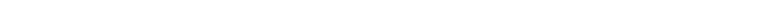 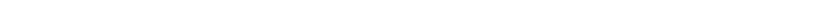 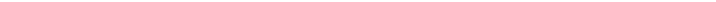 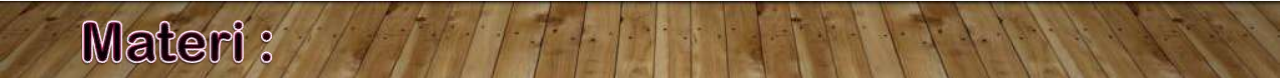 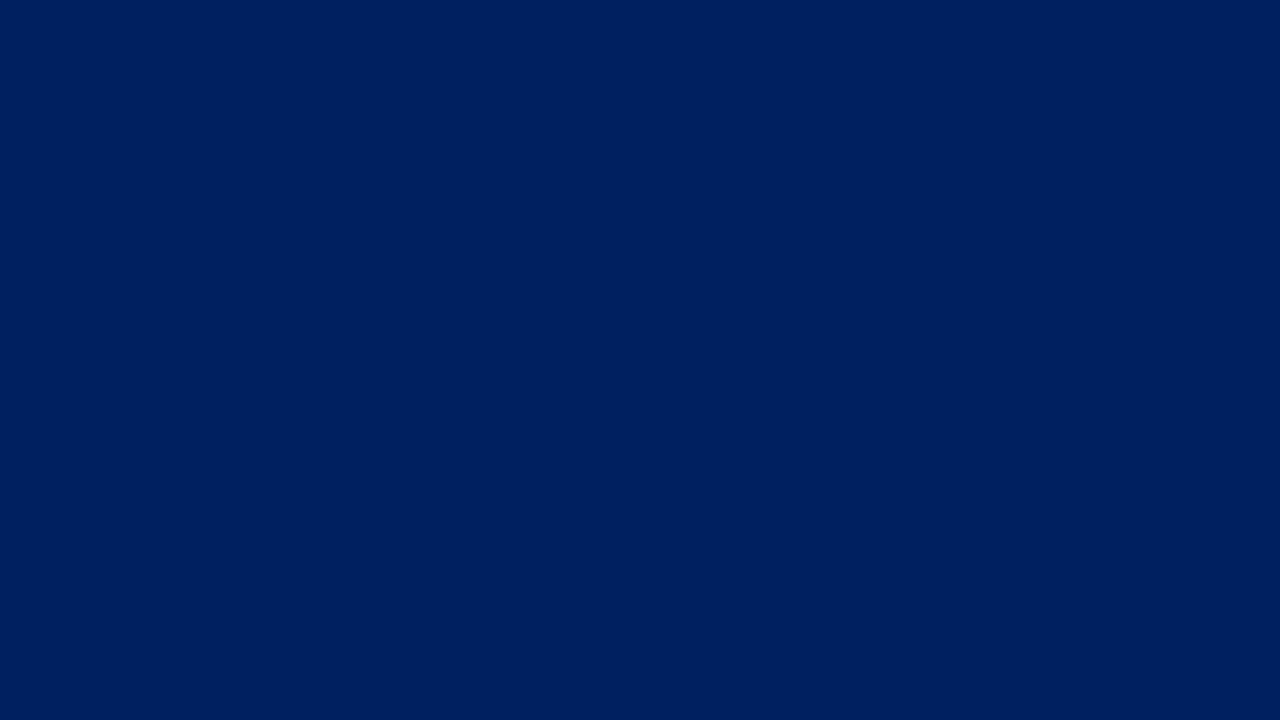 ❶ PTS YANG DILAYANI LLDIKTI WILAYAH V YOGYAKARTA
105 PT (AKTIF) LLDIKTI WILAYAH V
(22 UNIVERSITAS, 6 INSTITUT, 8 POLITEKNIK, 135 SEKOLAH TINGGI, 33 AKADEMI, 1 AKADEMI KOMUNITAS)
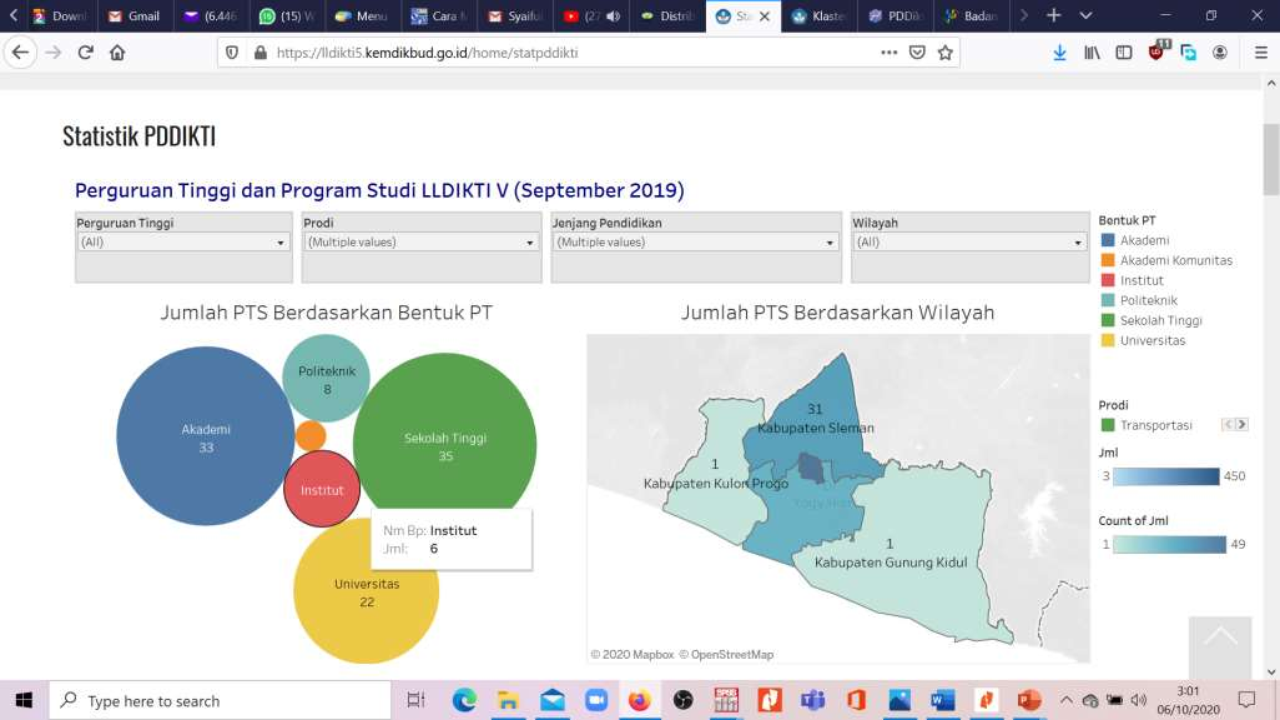 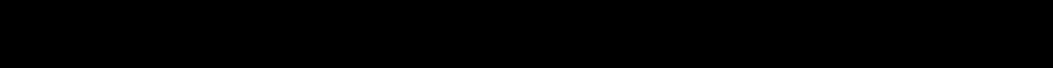 KELEMBAGAAN (BENTUK PT), 105 PTS, 675 PROGRAM STUDI:
22 UNIVERSITAS, 6 INSTITUT, 8 POLITEKNIK, 35 SEKOLAH TINGGI, 33 AKADEMI, 1 KADEMI KOMUNITAS
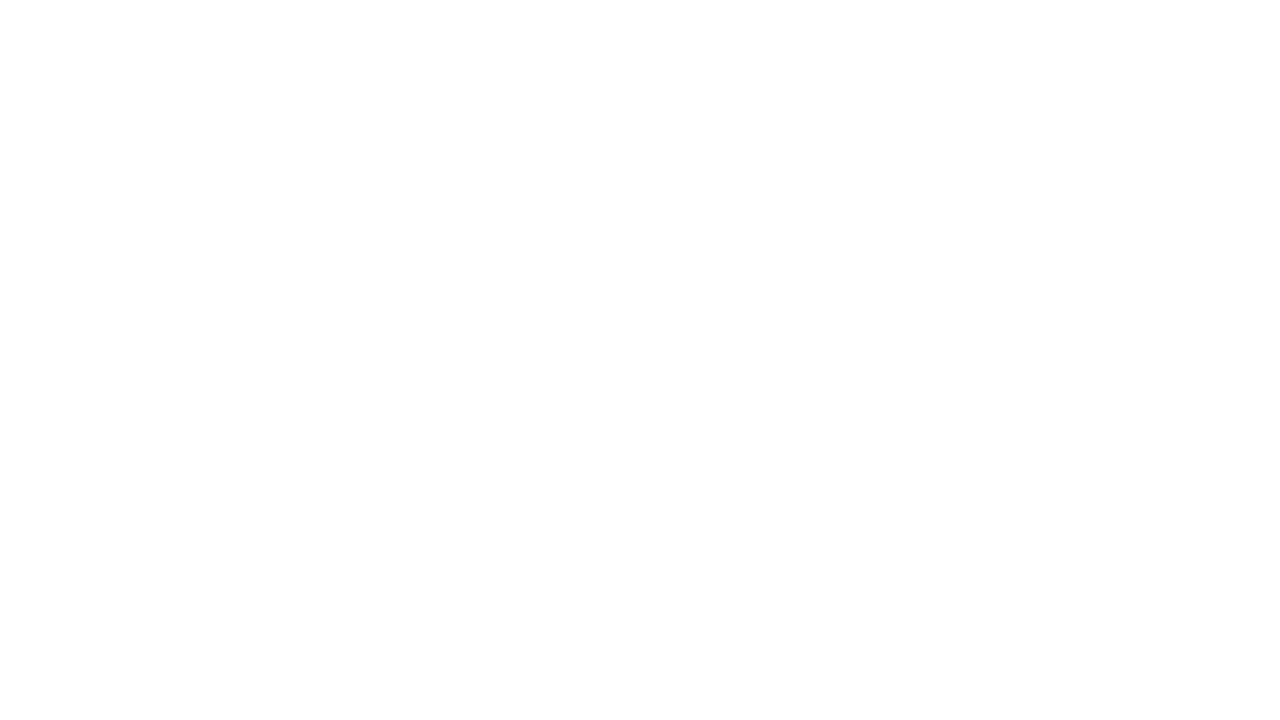 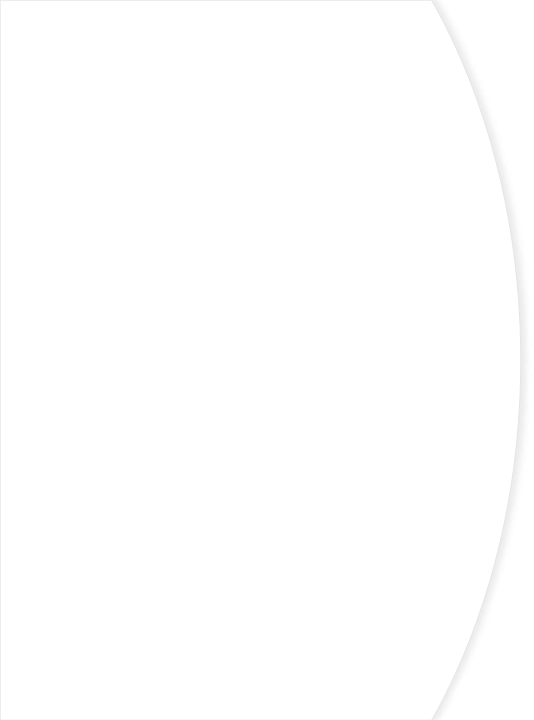 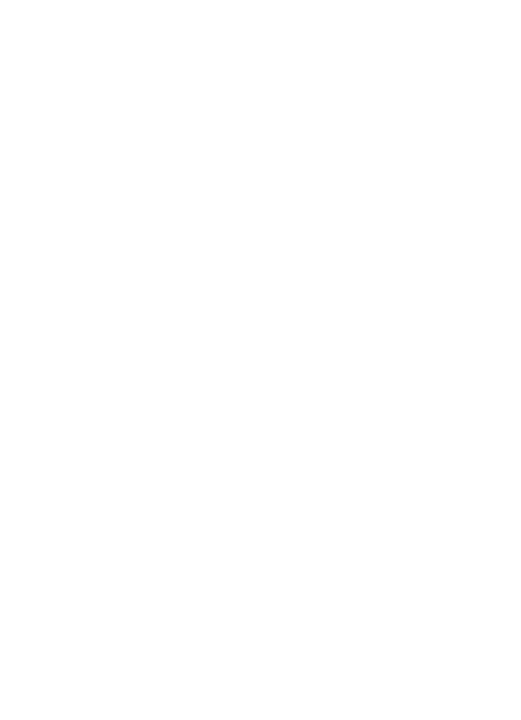 Akreditasi Perguruan Tinggi Swasta Berdasarkan Wilayah
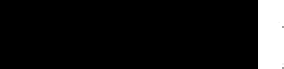 KELEMBAGAAN (AKREDITASI INSTITUSI)
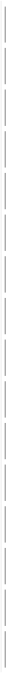 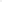 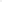 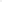 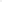 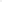 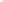 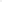 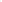 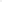 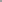 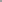 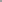 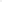 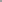 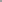 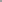 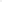 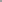 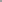 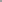 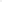 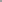 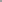 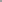 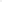 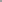 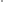 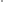 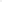 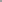 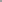 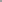 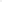 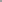 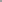 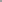 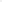 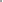 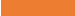 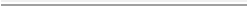 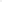 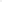 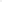 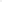 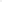 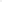 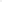 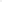 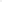 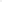 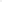 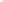 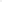 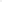 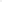 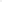 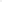 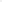 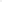 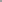 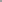 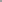 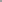 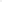 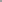 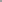 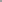 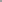 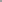 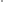 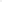 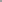 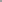 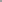 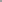 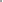 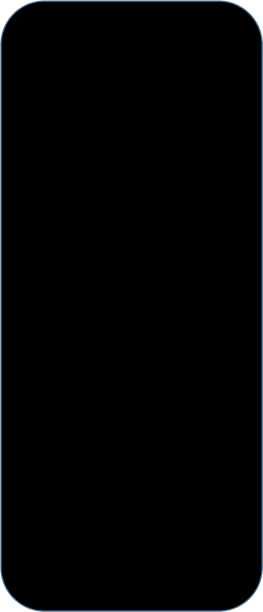 01
02
03
04
05
06
07
08
09
10
11
12
13
14
Total
LLDIKTI5 WILAYAH DAERAH ISTIMEWA  YOGYAKARTA  (105 PTS)
22 UNIVERSITAS  6 INSTITUT 8 POLITEKNIK  35 SEKOLAH  TINGGI 33 AKADEMI  1 AKADEMI  KOMUNITAS
A/UNGGUL = 7 B/BAIK SEKALI = 48  C/BAIK = 22 (TOTAL = 77) = 73%
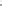 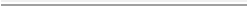 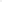 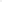 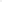 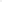 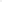 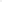 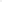 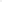 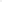 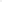 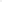 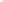 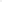 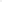 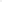 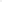 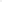 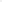 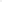 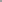 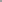 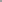 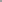 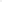 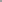 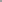 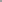 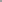 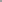 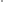 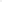 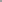 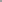 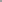 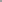 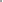 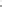 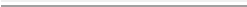 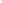 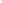 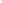 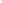 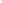 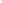 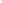 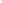 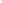 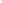 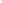 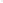 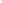 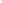 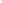 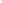 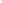 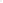 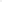 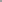 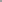 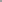 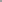 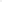 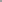 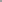 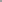 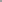 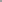 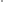 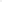 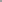 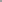 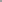 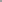 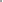 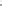 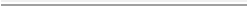 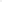 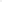 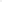 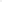 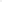 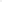 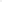 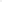 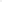 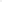 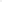 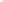 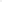 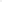 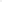 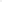 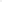 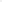 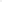 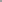 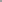 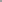 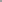 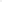 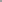 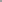 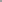 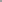 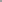 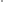 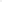 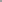 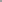 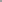 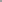 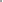 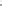 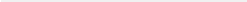 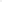 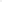 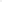 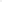 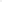 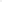 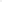 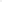 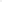 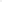 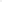 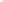 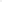 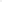 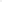 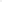 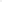 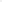 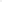 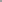 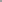 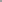 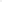 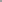 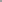 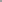 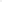 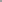 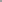 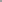 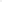 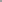 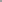 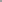 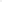 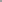 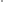 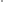 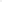 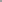 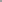 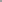 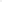 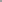 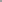 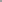 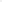 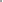 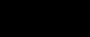 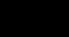 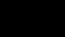 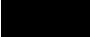 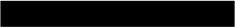 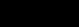 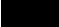 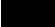 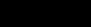 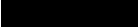 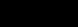 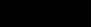 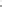 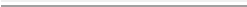 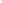 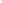 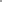 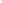 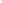 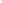 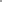 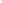 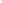 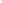 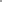 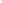 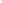 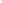 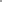 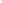 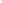 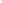 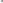 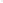 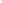 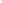 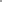 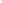 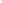 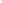 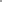 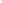 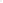 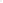 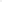 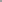 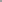 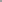 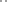 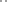 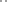 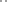 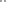 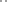 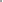 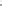 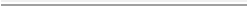 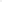 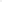 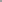 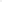 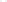 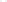 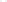 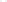 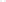 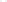 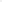 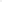 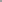 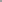 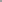 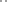 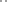 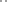 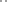 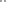 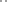 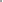 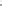 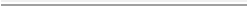 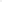 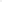 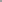 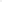 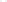 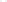 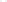 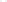 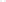 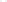 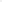 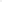 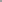 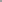 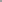 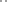 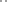 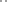 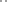 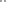 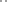 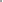 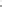 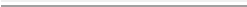 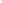 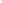 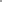 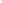 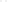 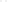 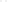 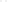 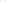 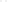 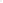 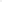 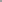 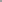 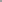 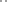 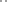 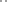 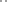 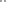 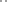 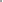 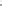 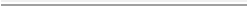 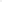 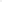 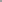 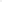 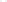 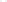 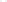 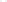 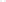 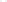 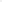 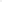 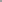 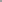 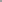 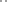 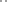 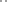 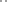 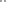 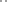 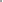 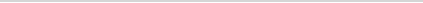 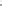 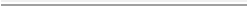 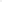 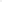 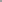 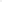 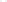 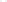 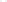 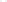 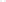 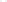 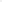 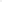 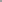 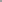 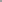 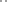 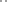 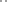 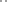 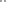 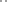 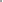 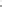 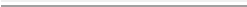 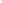 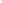 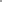 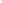 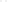 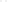 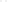 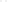 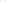 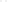 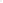 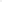 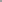 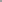 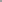 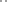 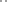 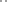 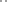 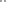 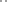 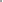 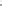 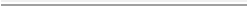 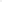 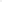 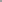 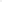 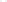 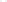 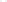 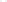 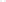 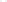 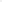 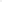 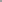 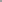 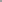 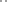 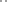 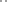 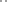 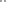 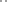 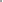 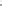 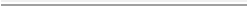 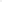 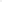 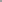 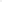 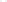 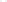 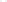 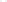 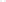 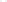 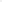 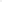 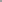 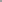 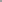 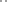 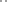 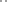 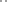 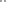 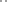 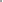 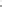 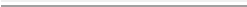 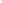 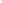 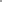 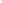 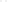 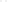 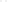 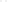 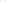 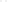 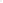 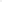 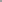 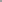 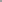 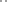 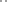 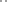 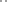 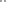 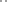 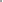 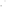 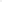 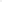 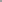 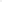 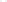 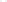 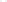 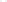 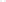 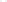 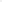 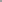 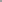 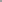 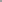 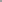 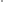 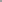 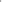 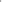 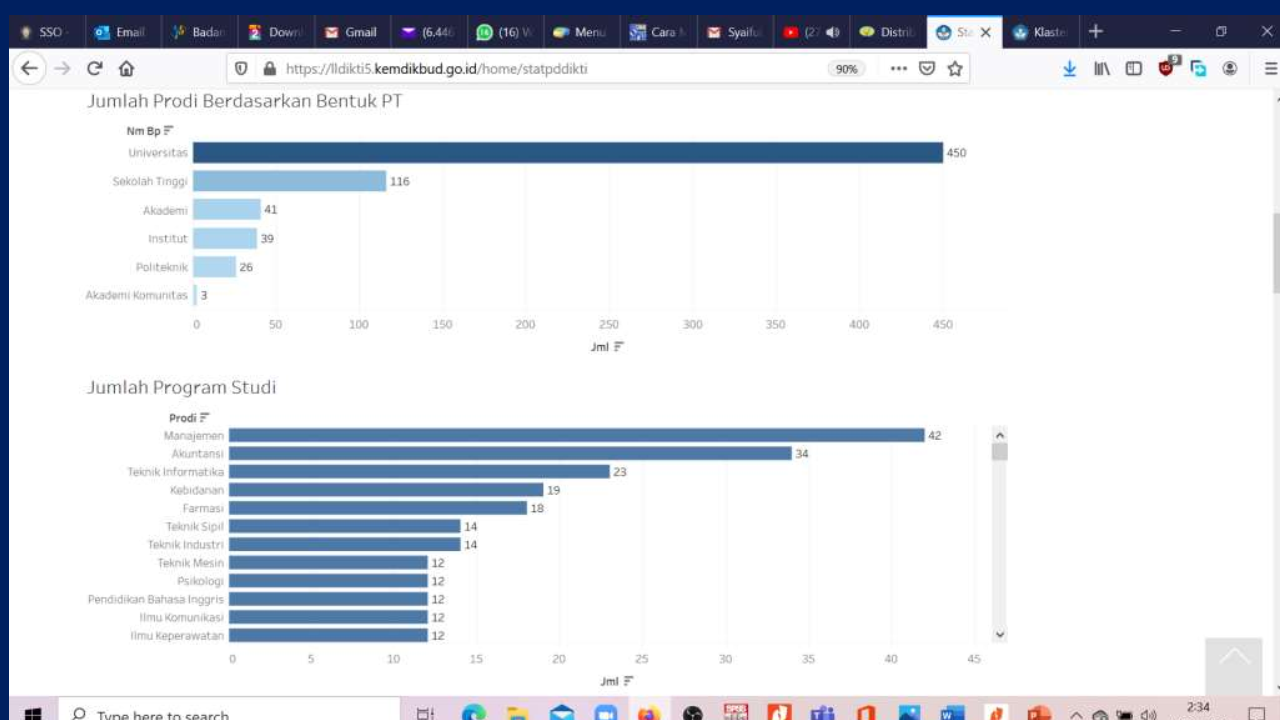 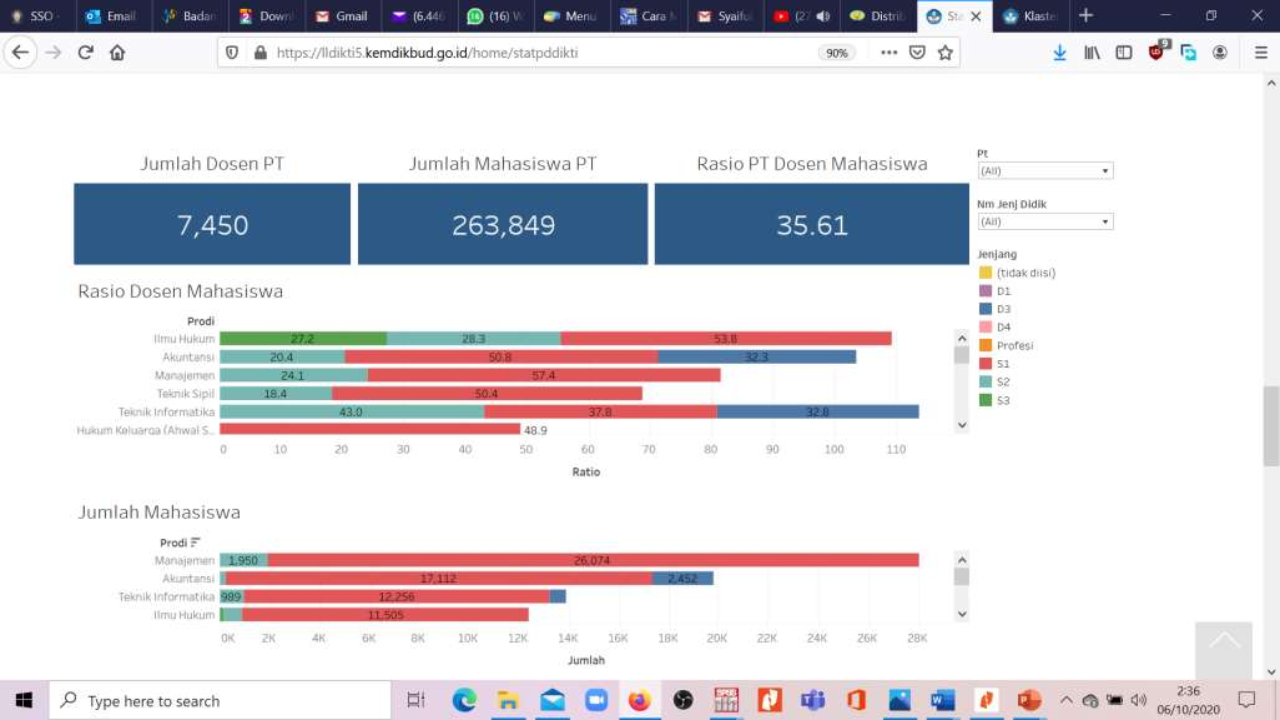 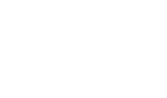 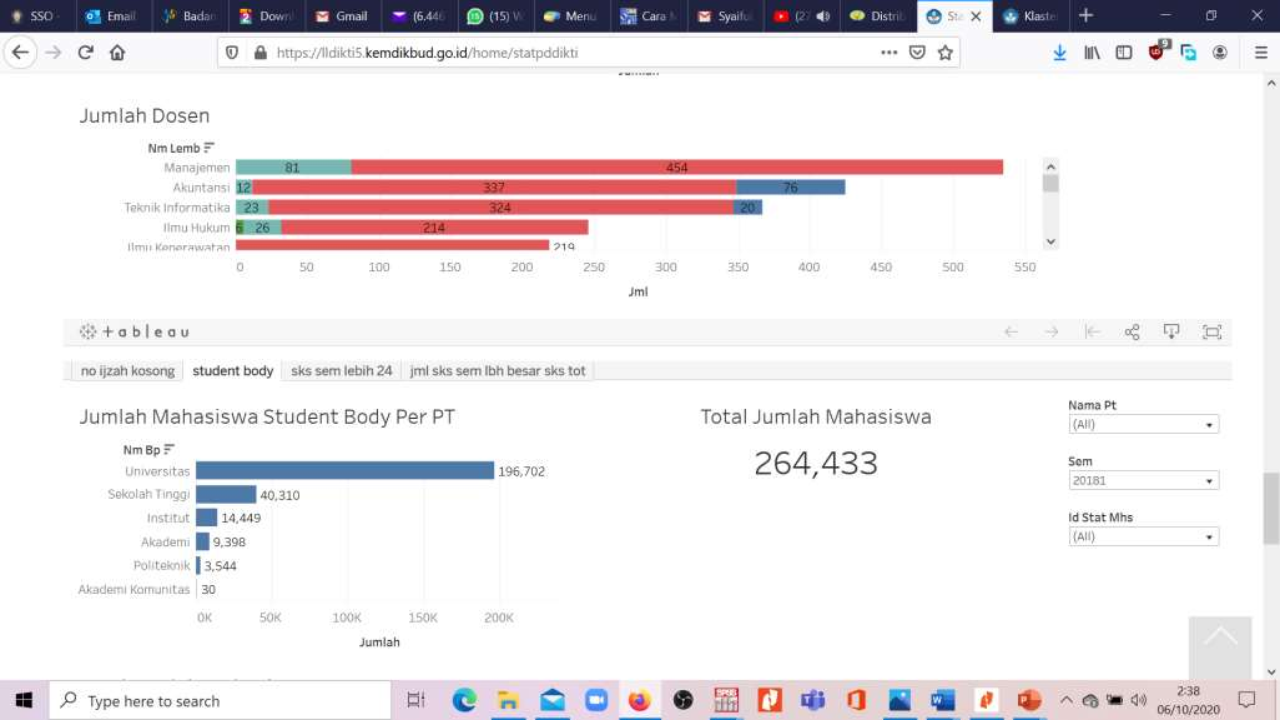 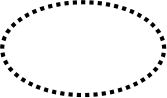 TINGGI, 56 AKADEMI, 8 AKADEMI KOMUNITAS)
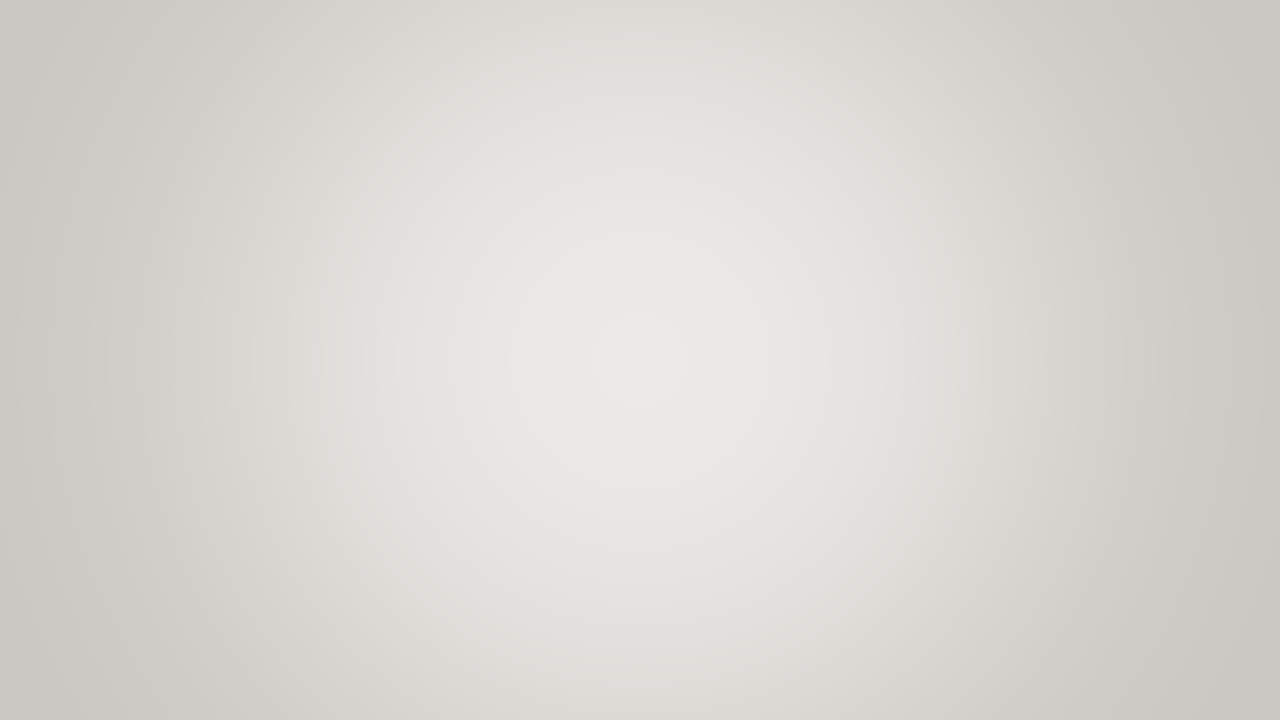 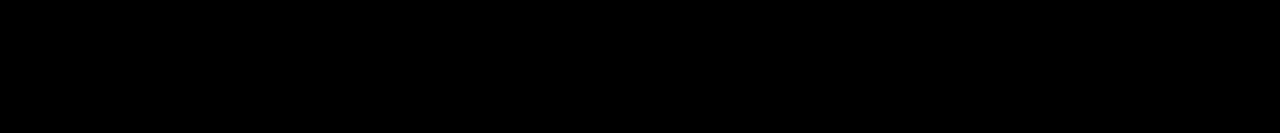 KEGIATAN SOSIALISASI PEDOMAN OPERASIONAL PAK 2019 BAGI TIM PAK LLDIKTI WILAYAH V (tahap-1)
CloudX Meeting-LLDIKTI5 Yogyakarta, 6 oktober 2020
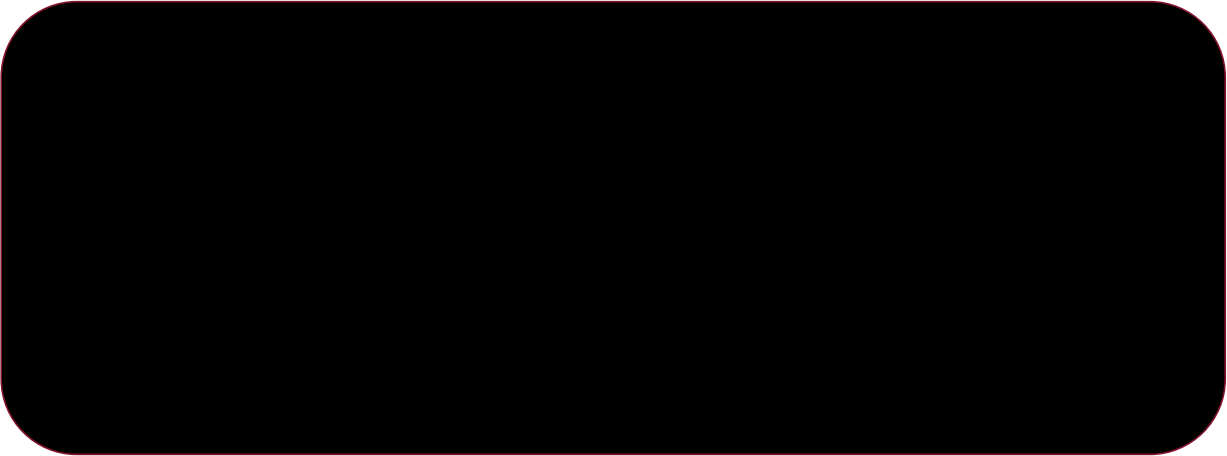 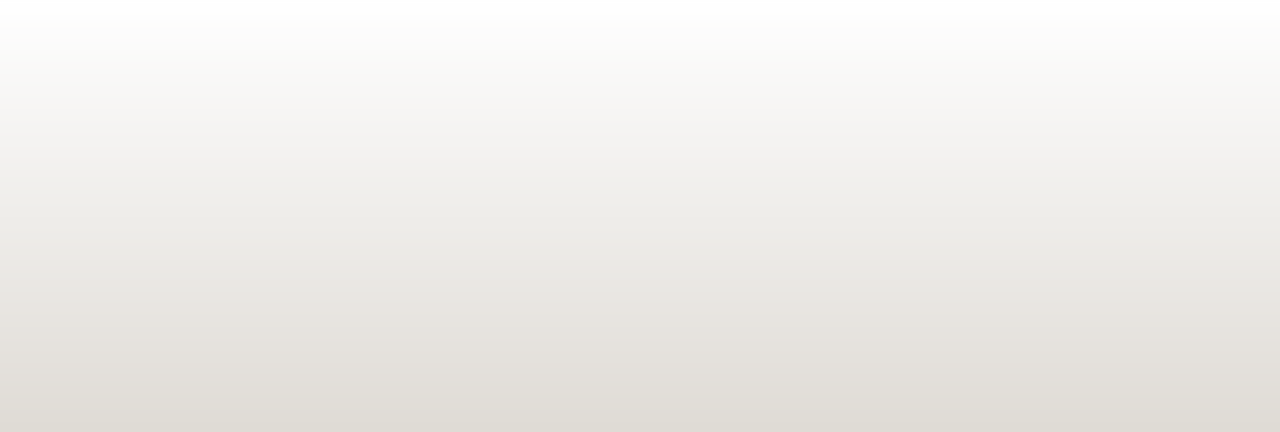 1. PTS YANG DILAYANI LLDIKTI WILAYAH V YOGYAKARTA
2. STRATEGI PERCEPATAN PENGEMBANGAN KARIR DOSEN: 2.1. PENGEMBANGAN AKADEMIK
2.2. PENGUATAN KELEMBAGAAN AKADEMIK
2.3. PENGEMBANGAN SUMBERDAYA INSANI (Kualifikasi, Kompetensi, Jafung, Karya Inovatif)
2.4. PENINGKATAN PENELITIAN, PENGABDIAN, KERJASAMA, PUBLIKASI DAN HKI
2.5. PENDAMPINGAN DOSEN YUNIOR (OSLOC-base lab; OSLOC-by expertise lecturer). OSLOC= One Senior Lecturer One Candidate
3. TATA CARA PENGUSULAN KENAIKAN JAFA/PANGKAT DOSEN SESUAI PO PAK
4. PEMBELAJARAN DARI USULAN YANG TIDAK DISETUJUI
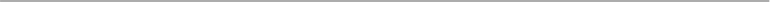 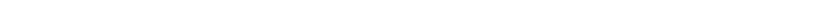 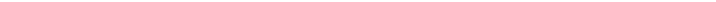 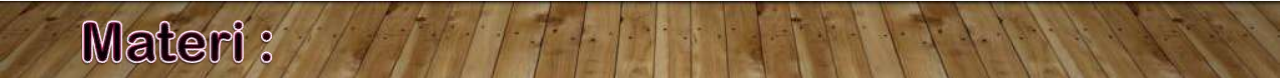 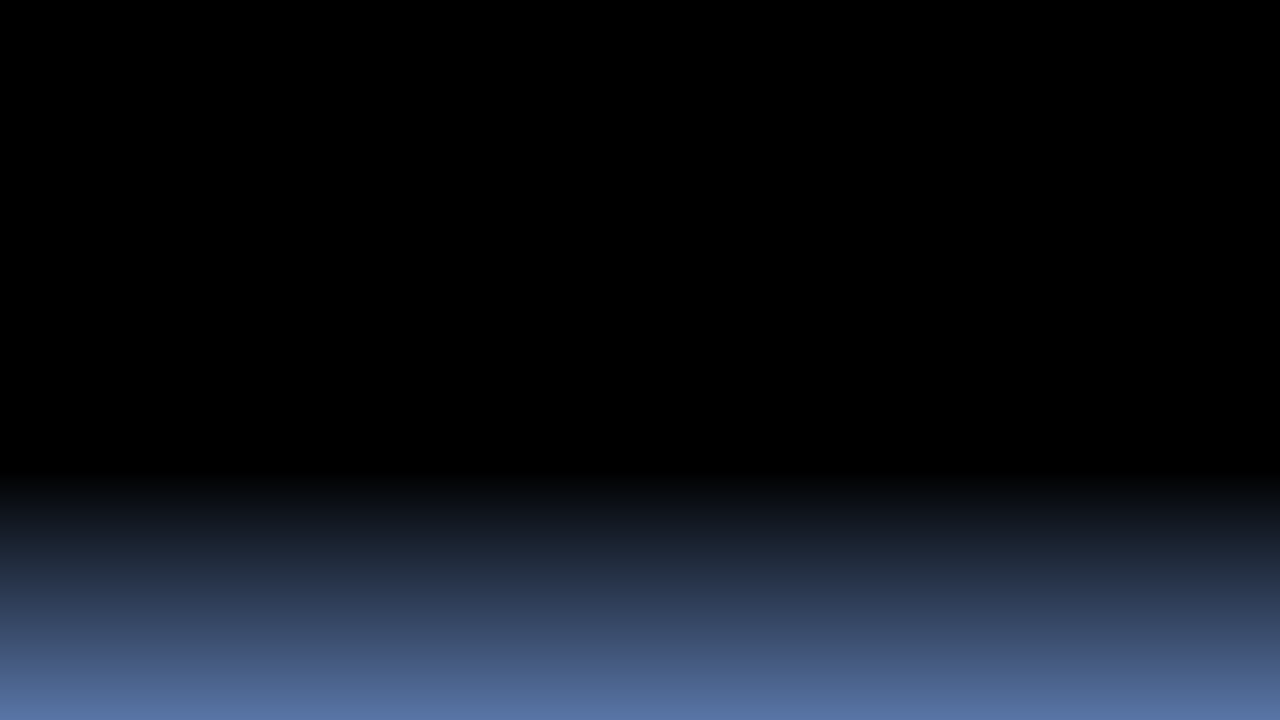 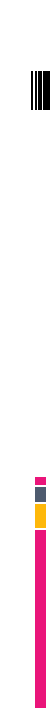 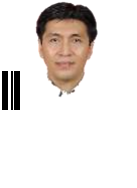 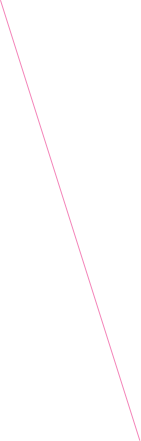 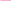 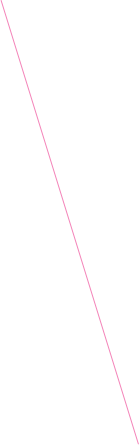 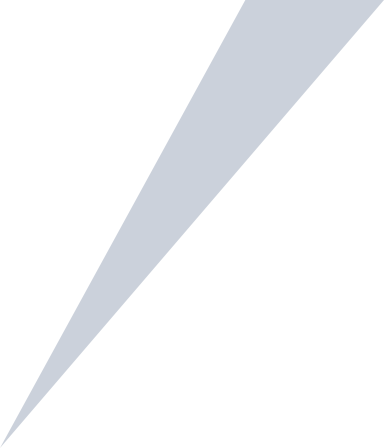 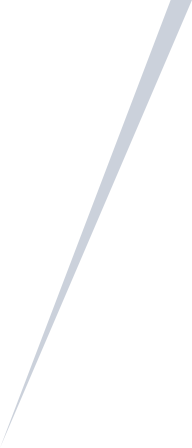 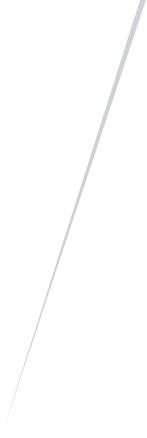 The Global Competitiveness Index (Rank: 50th /141)
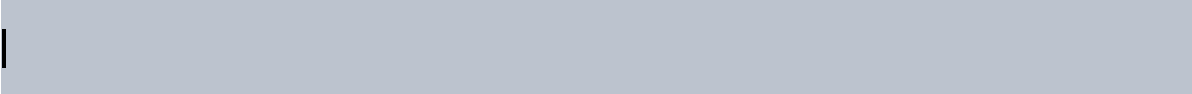 PROF. DR. IR. SYAIFUL ANWAR, M.Si
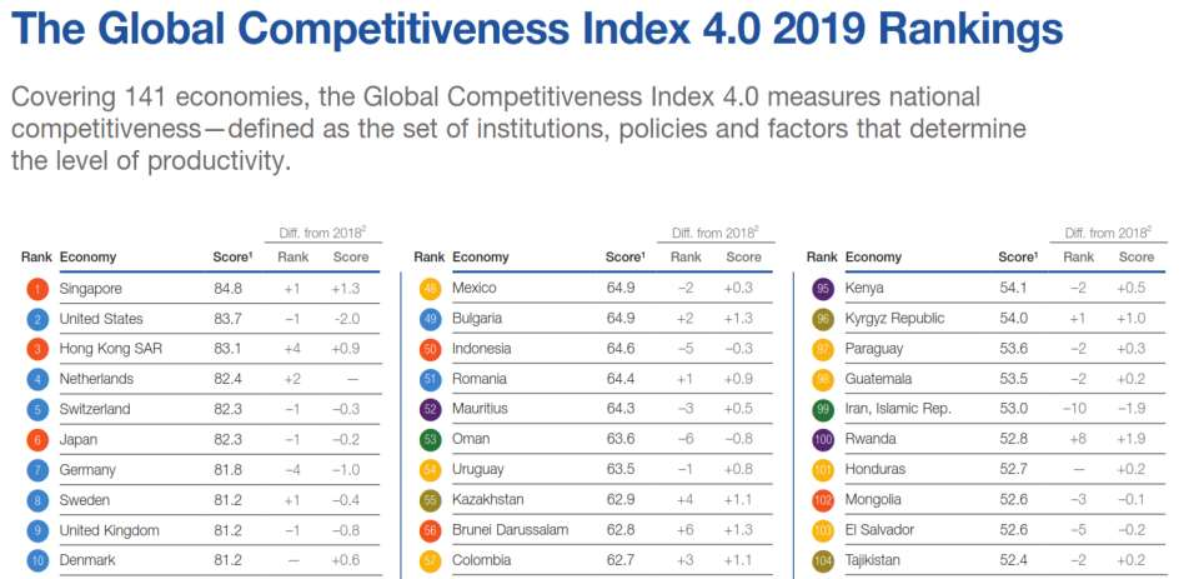 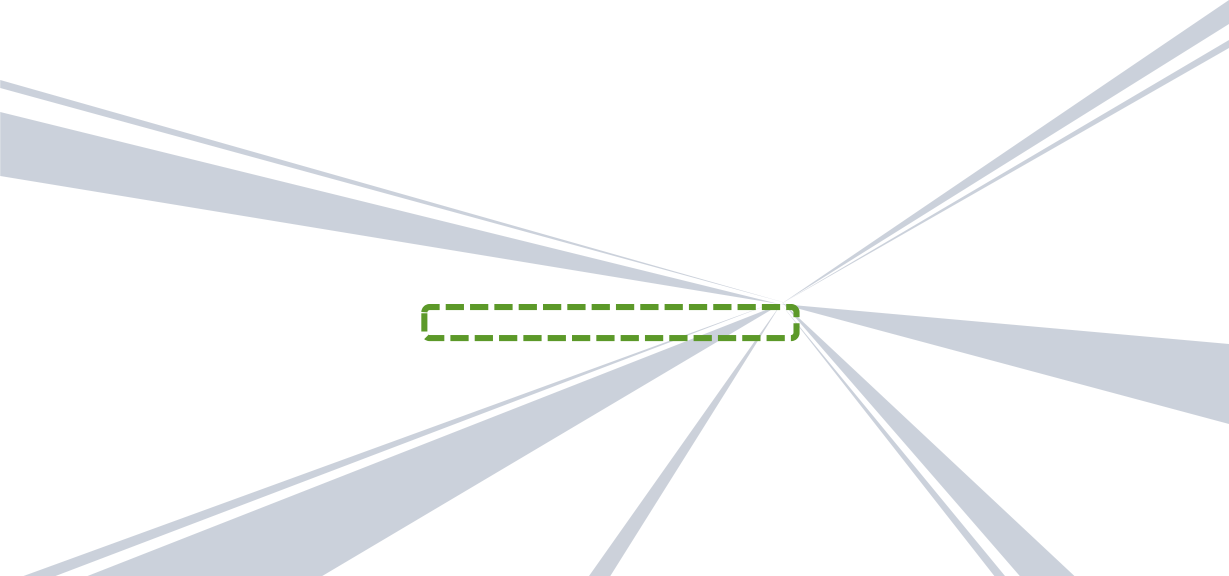 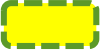 2019
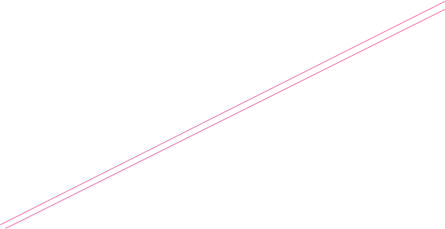 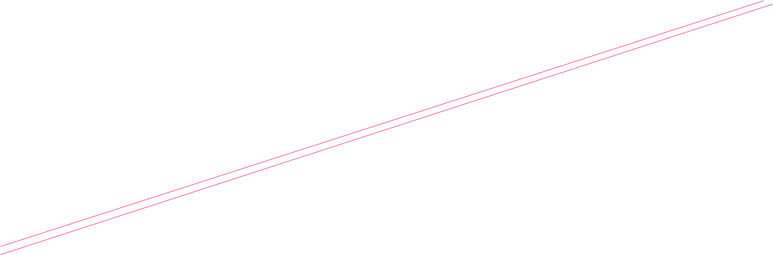 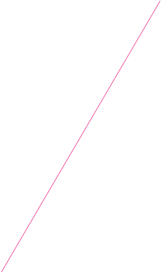 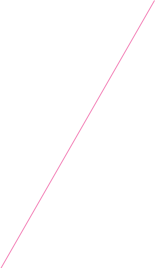 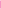 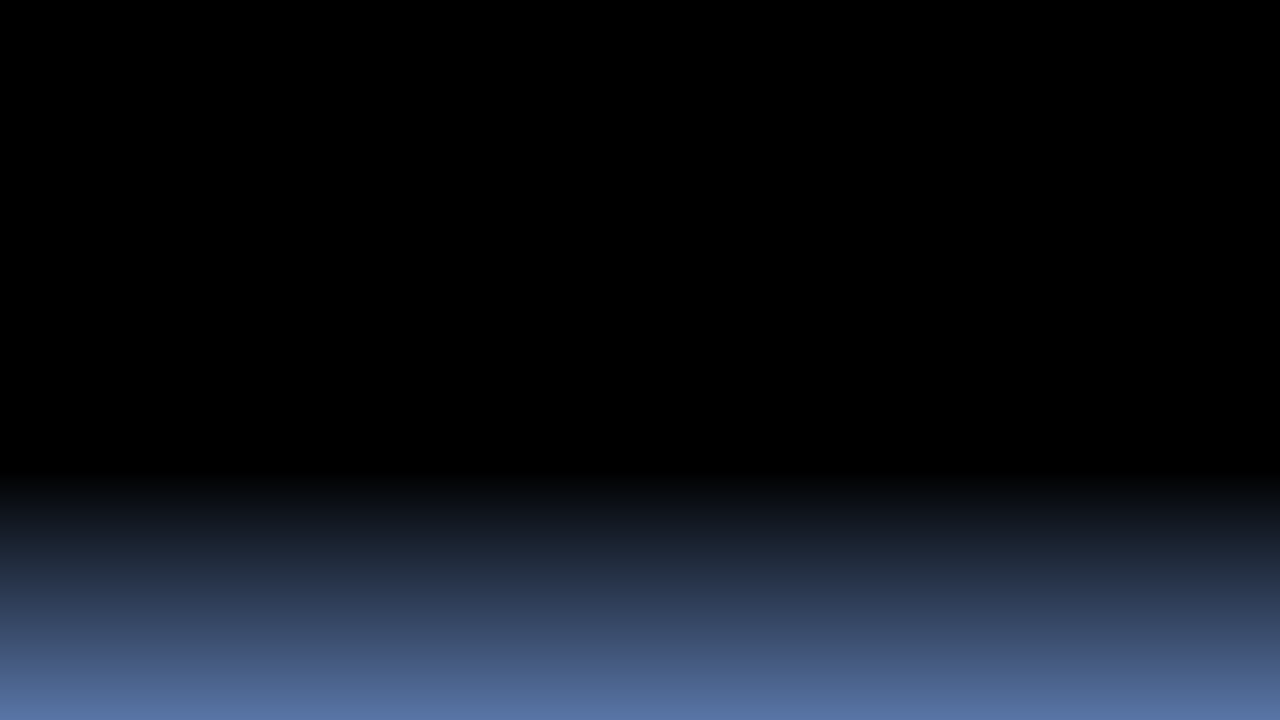 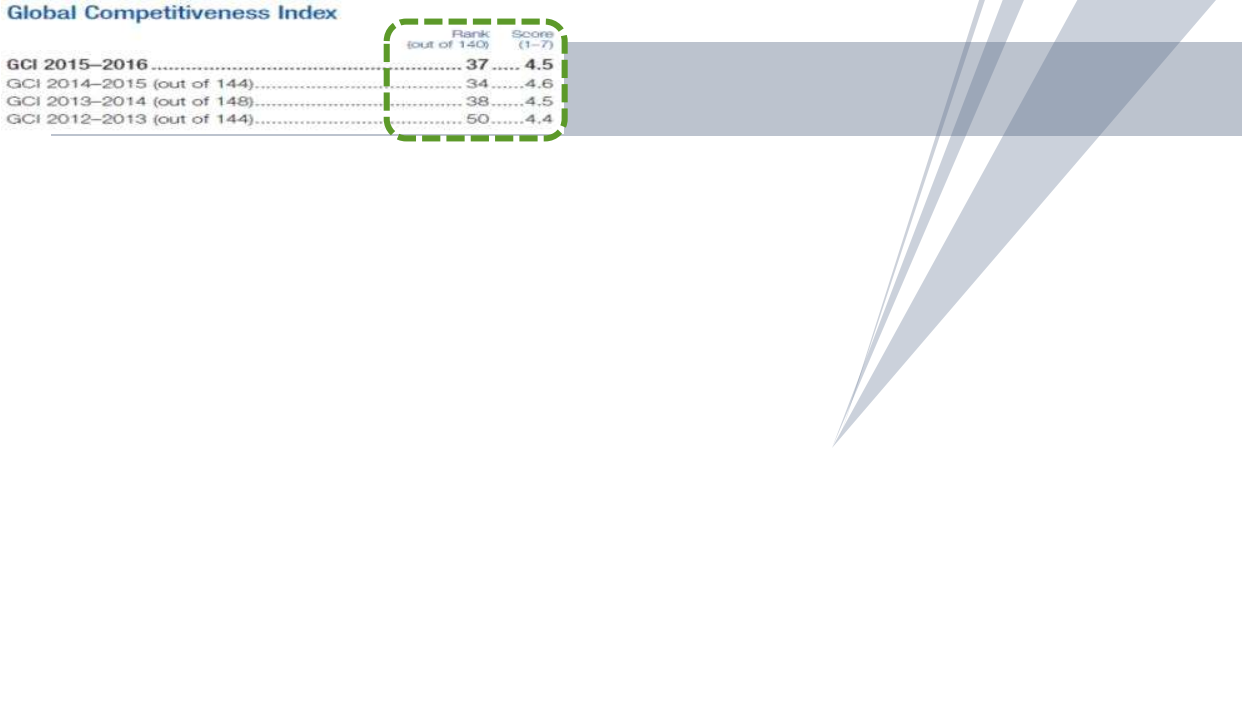 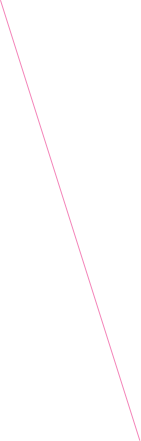 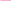 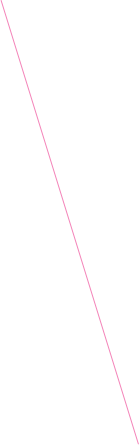 The GCI-Indonesia (2016_37th /140 vs 2019_50th /141)
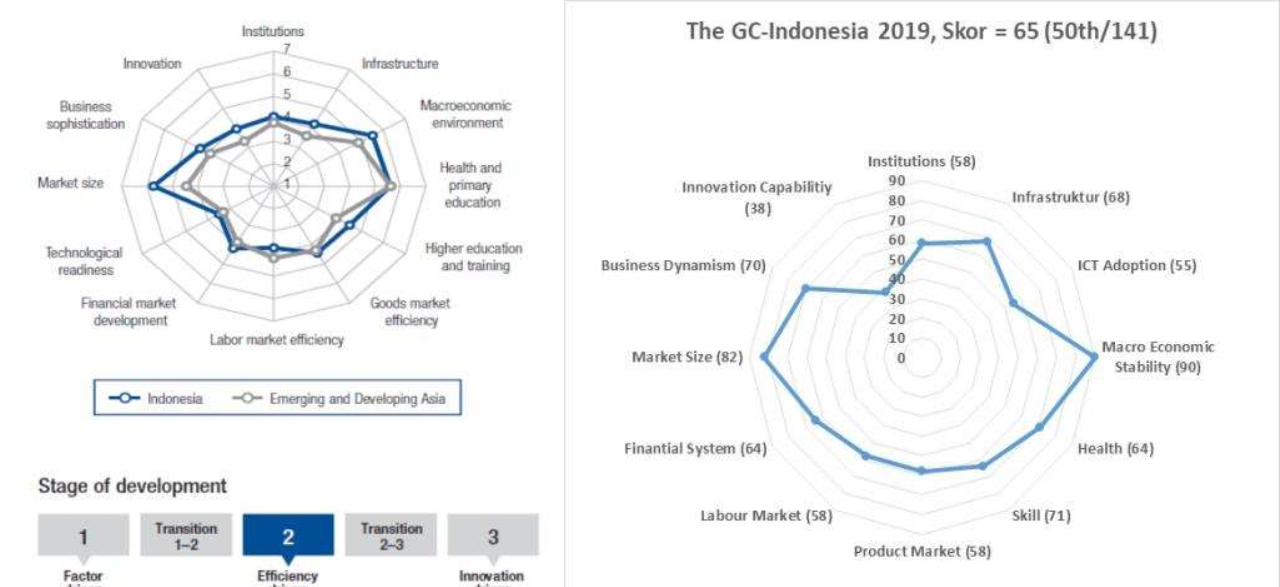 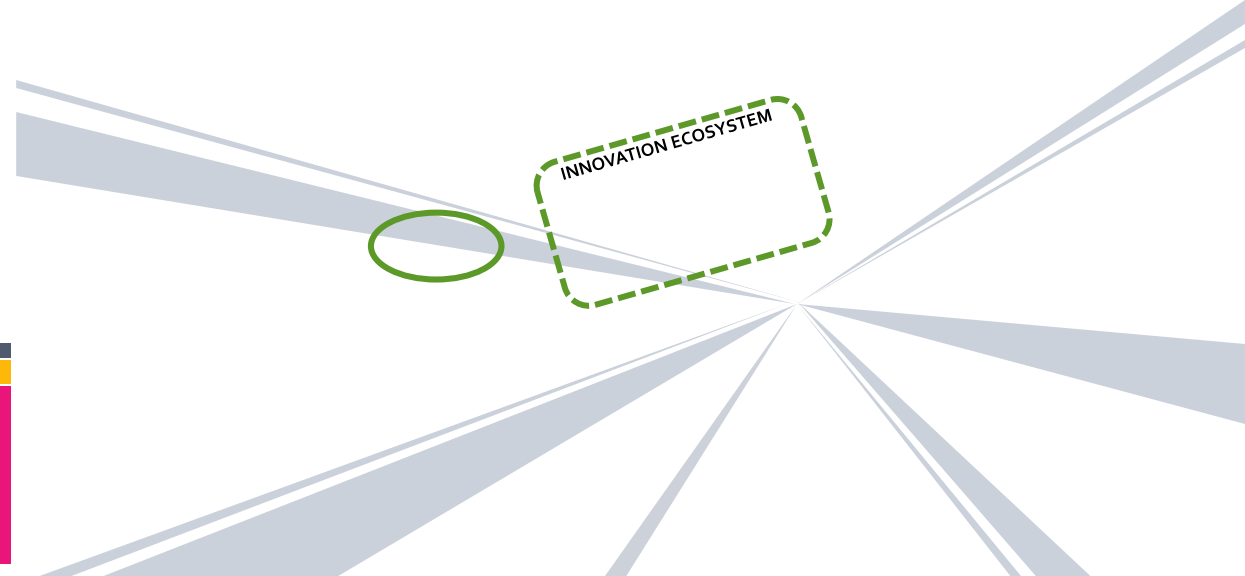 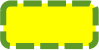 2016
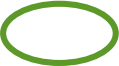 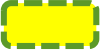 2019
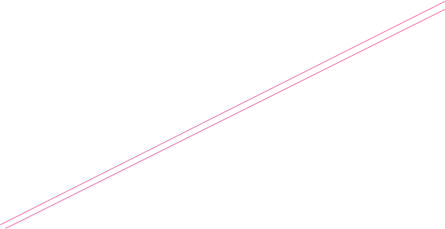 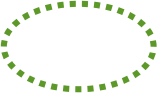 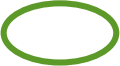 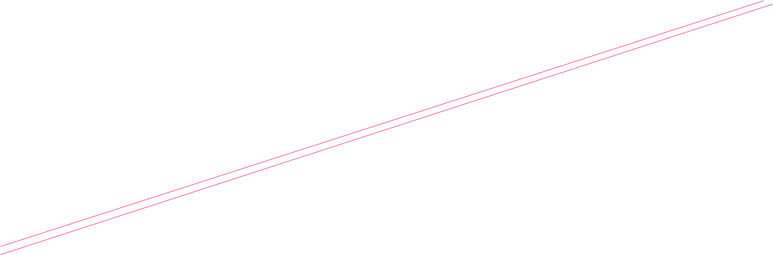 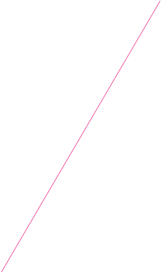 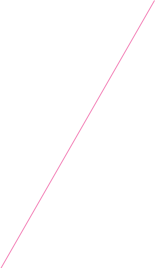 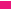 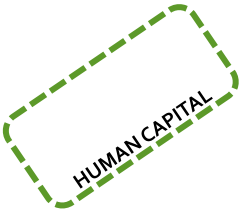 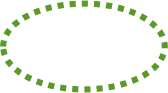 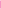 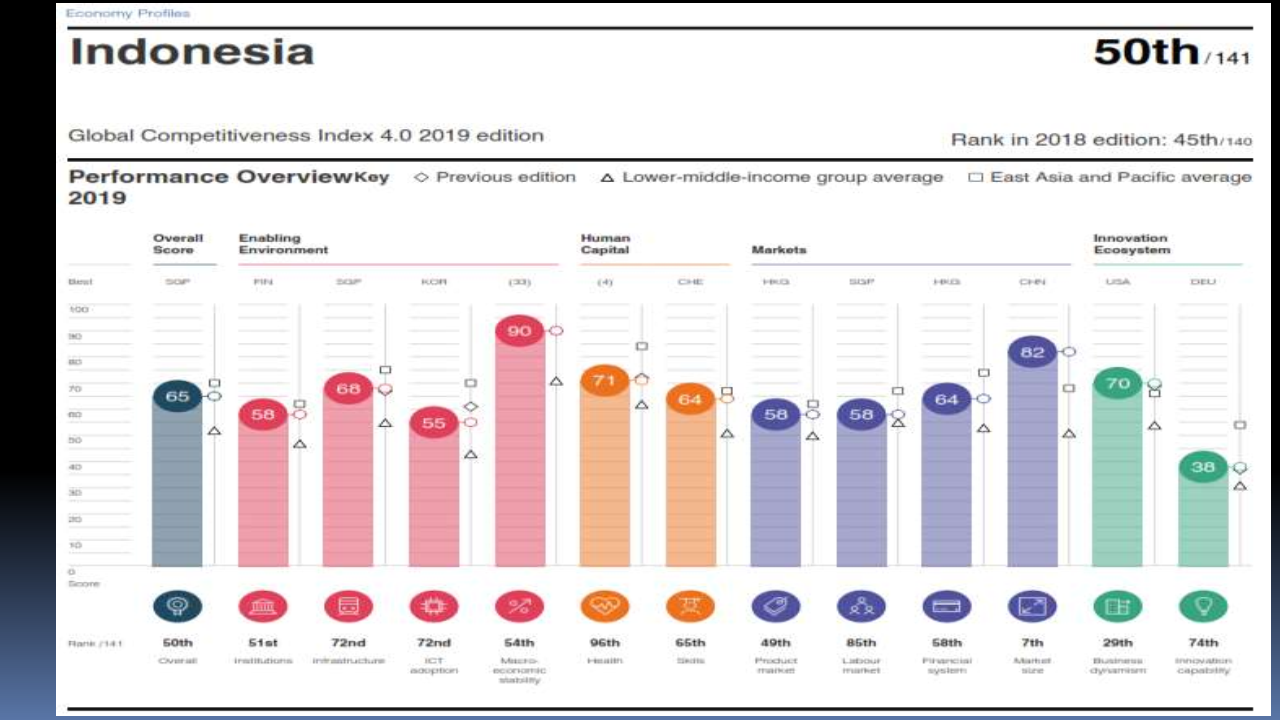 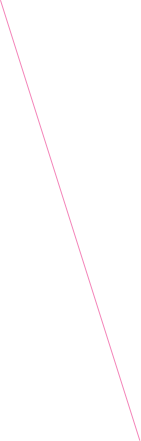 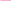 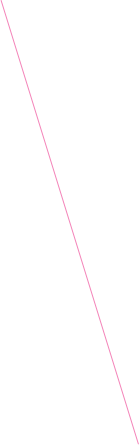 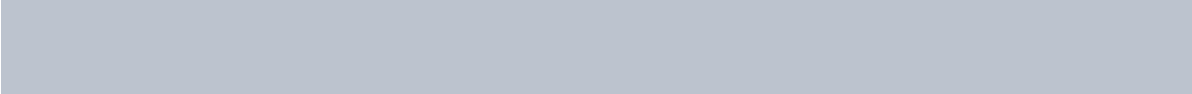 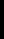 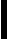 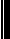 The Global Competitiveness Index
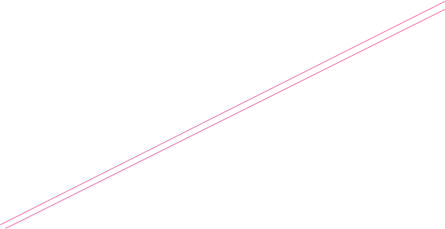 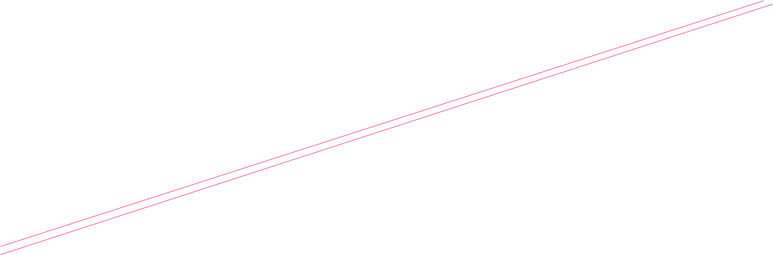 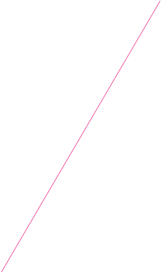 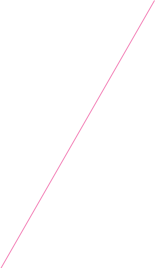 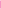 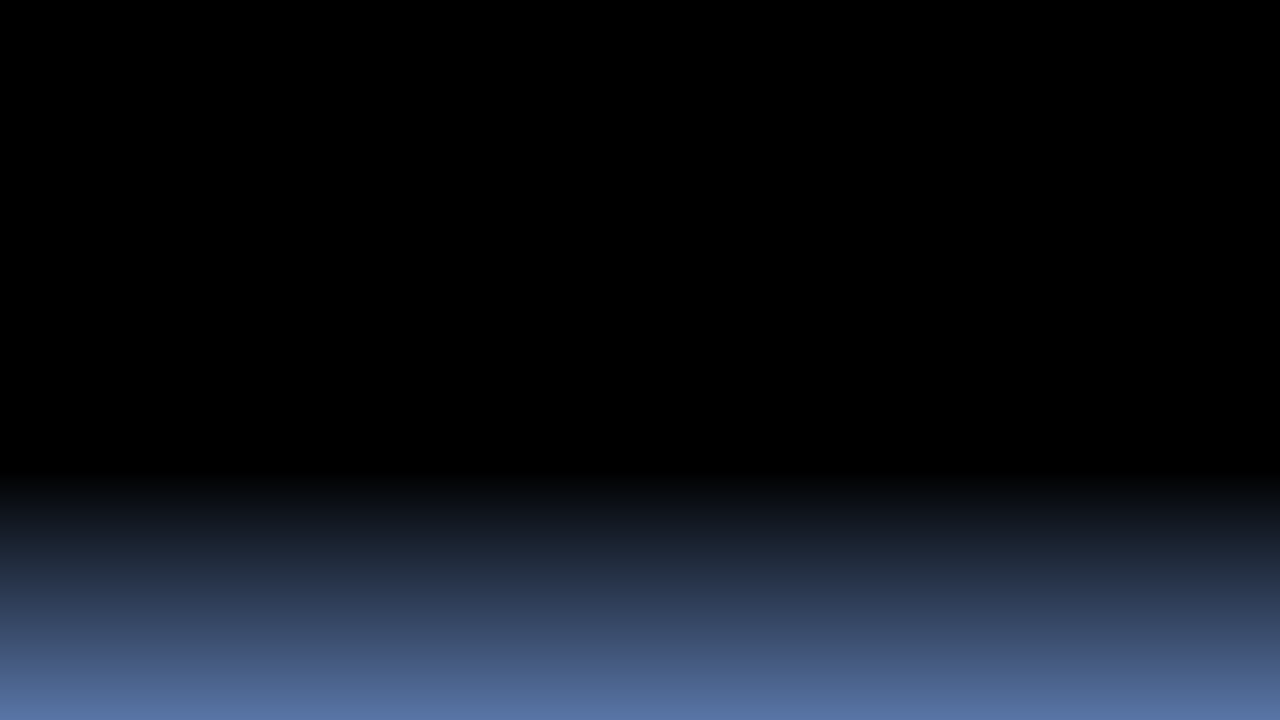 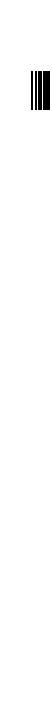 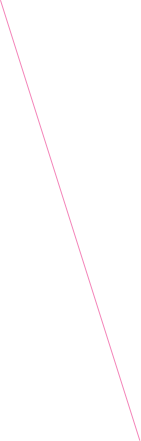 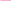 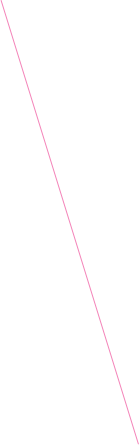 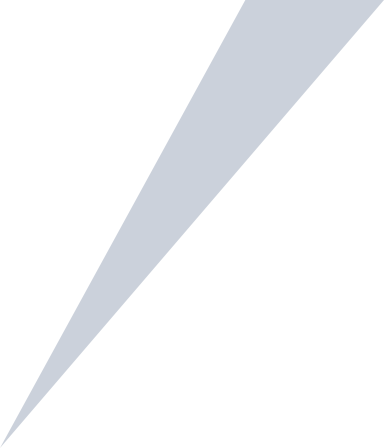 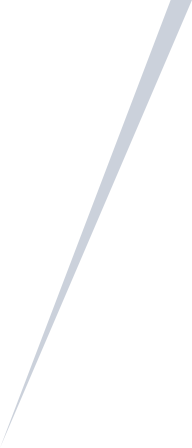 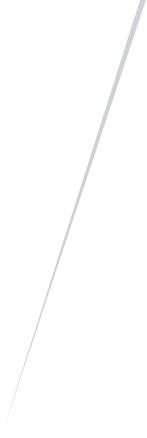 The GC Index versus Indikator Kinerja KEMDIKBUD
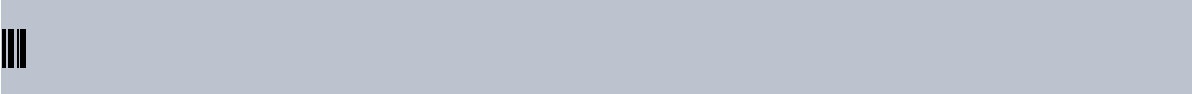 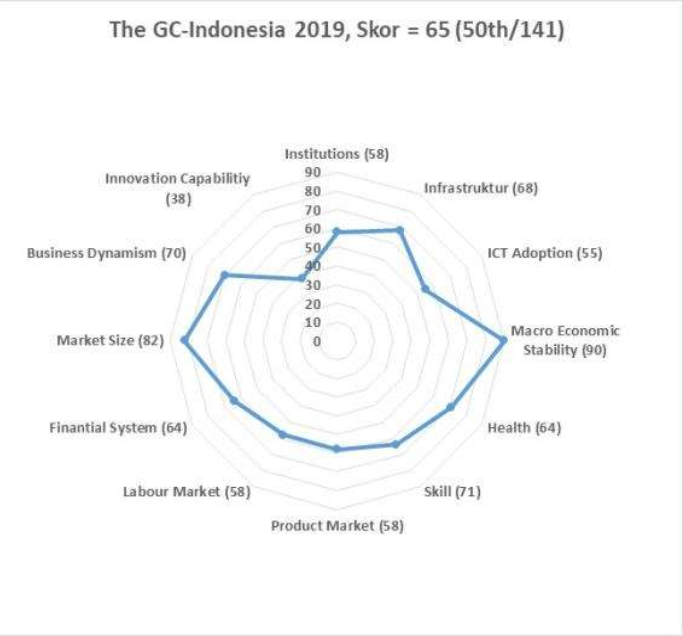 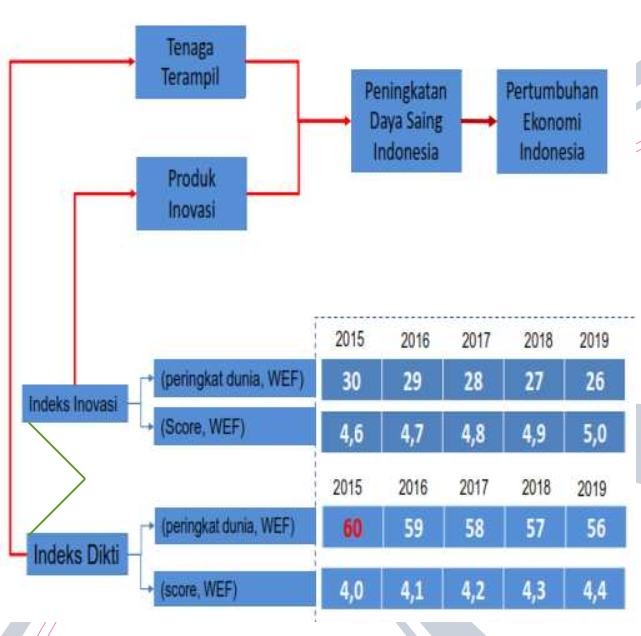 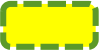 2019
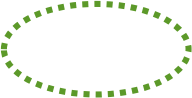 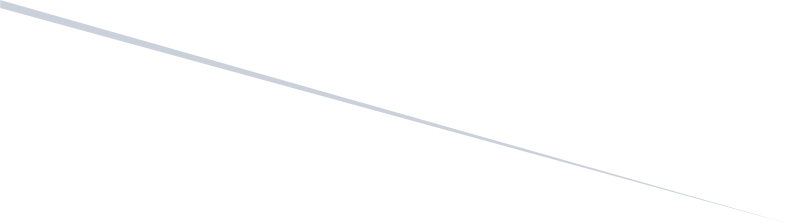 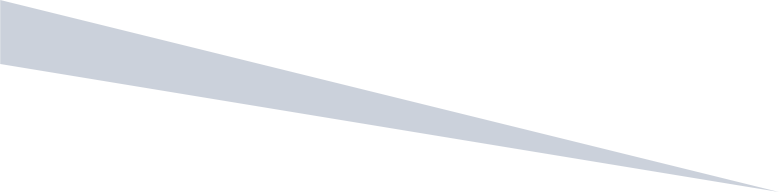 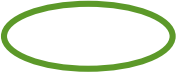 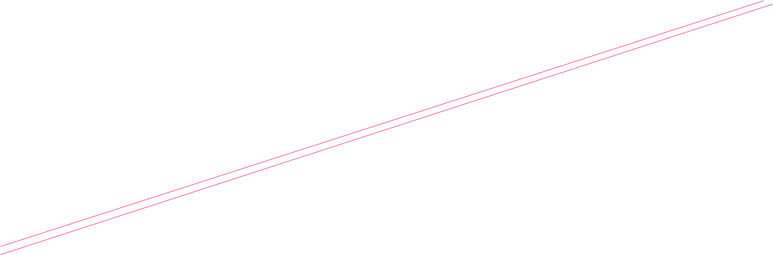 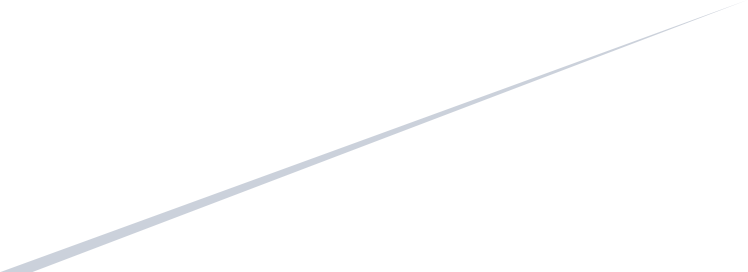 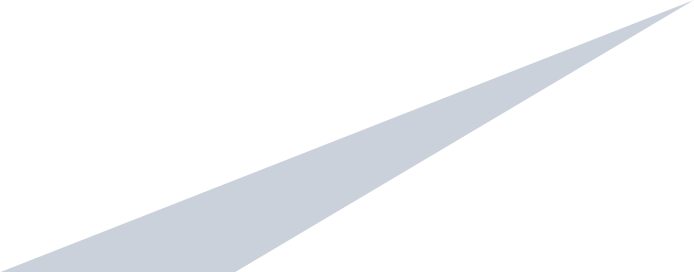 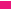 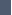 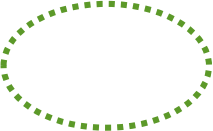 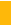 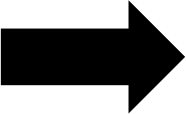 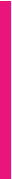 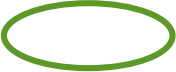 KEMDIKBUD
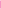 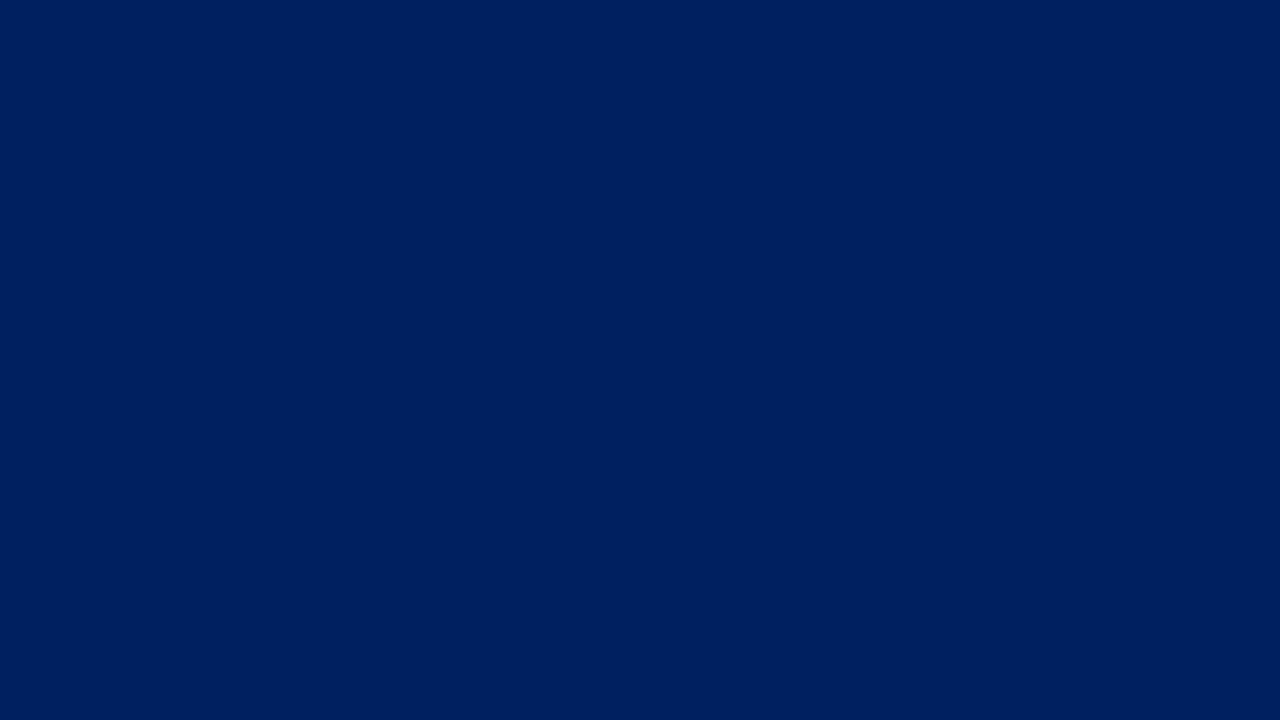 ❷ STRATEGI PERCEPATAN KARIR DOSEN, DIPERLUKAN:
2.1. sd 2.5 MENJADI BAGIAN TOLOK UKUR
PADA KLASTERISASI (KUALITAS) PT DI INDONESIA OLEH KEMENDIKBUD
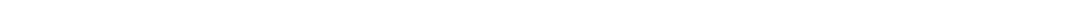 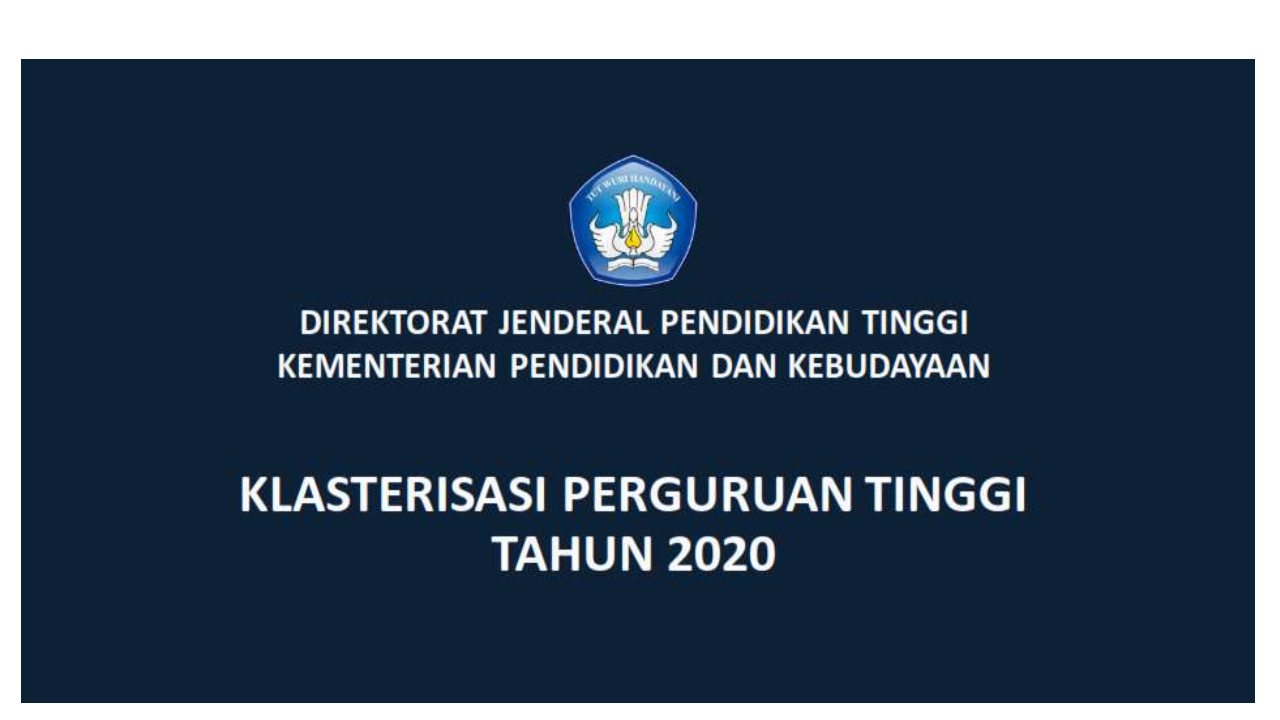 KLASTERISASI PT (PTN & PTS) OLEH KEMENDIKBUD
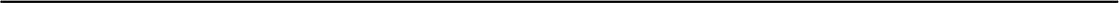 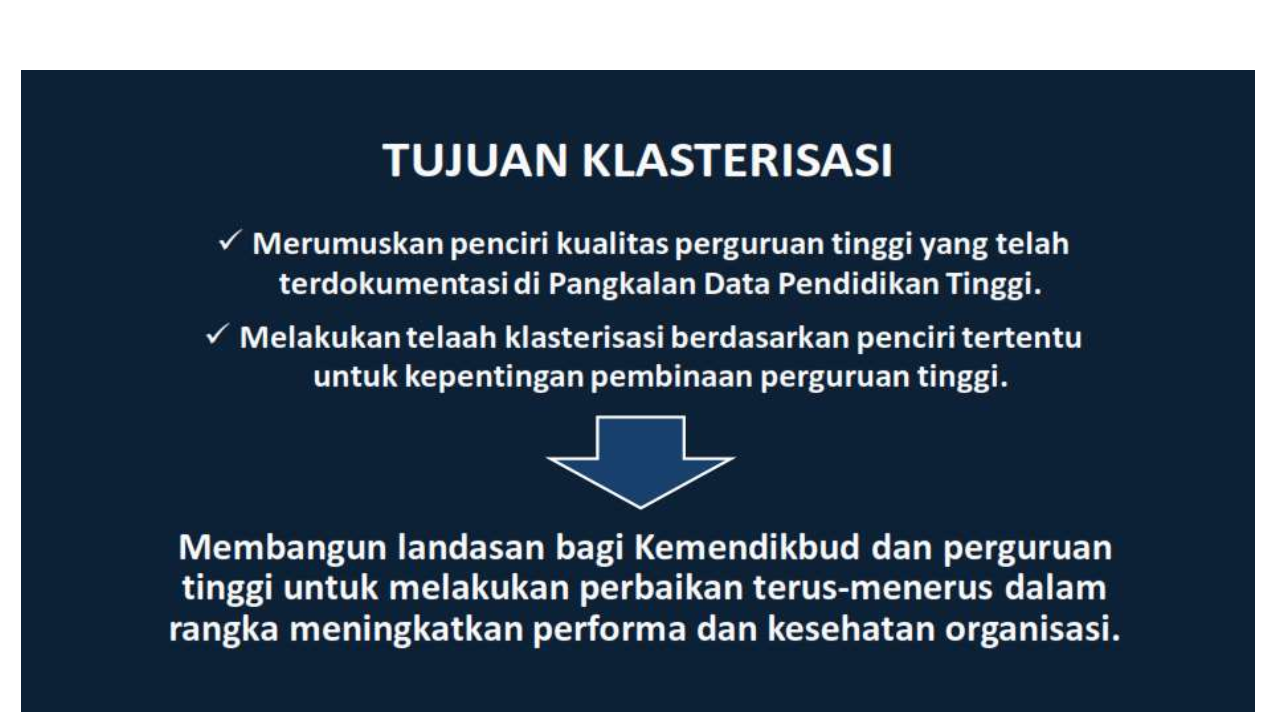 KLASTERISASI PT (PTN & PTS) OLEH KEMENDIKBUD
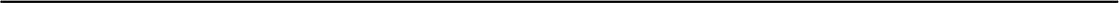 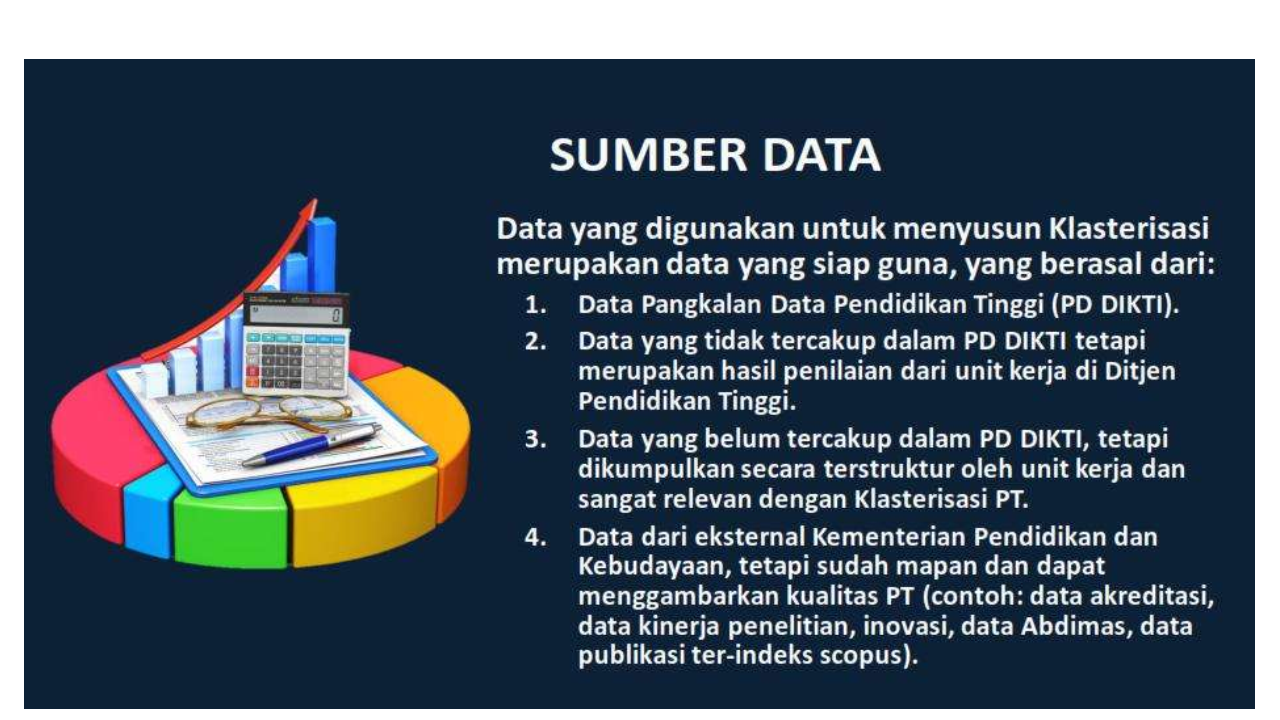 KLASTERISASI PT (PTN & PTS) OLEH KEMENDIKBUD
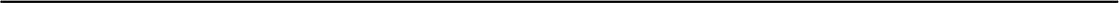 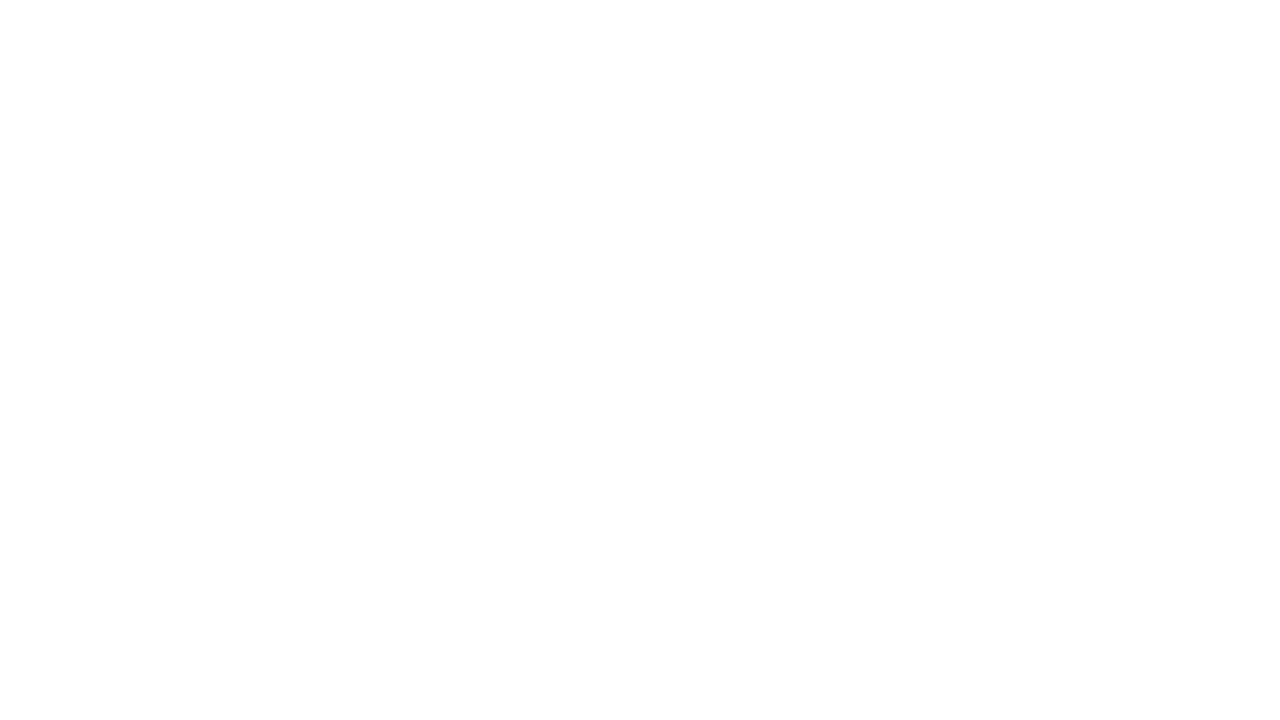 TOLOK UKUR : INPUT, PROSES, OUTPUT, OUTCOME
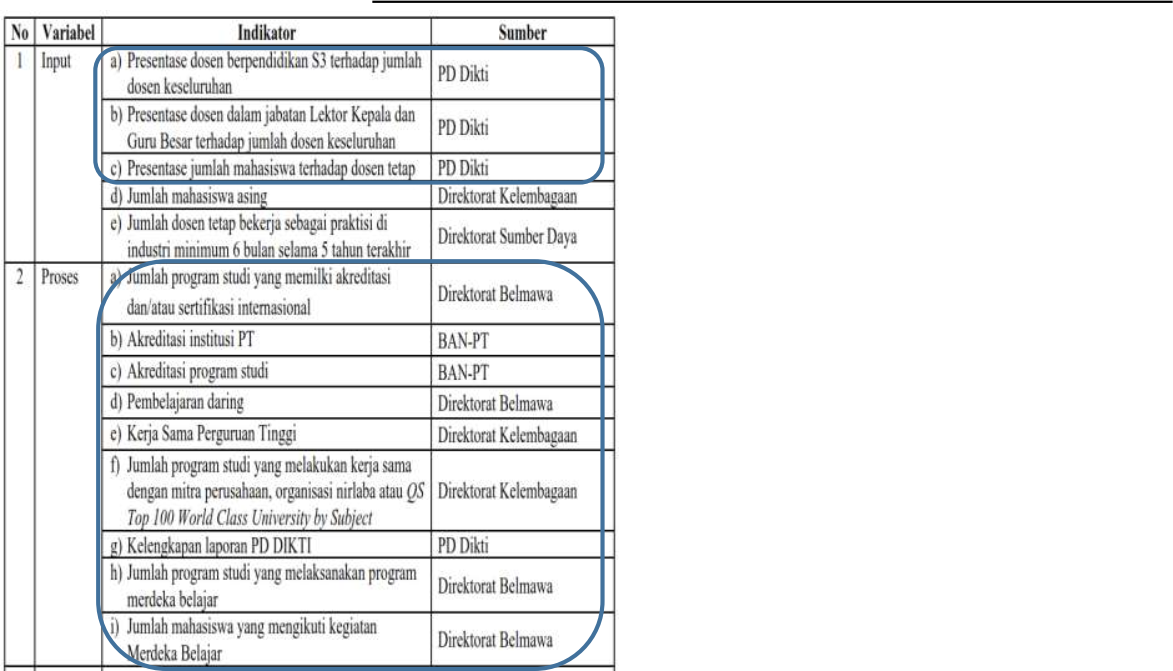 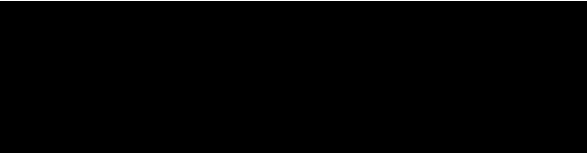 Surat Dirjen Pendidikan Tinggi Kemdikbud No.
528/E.E3/PJ/2020 tanggal 20 Mei 2020
perihal Klasterisasi Perguruan Tinggi Tahun
2020
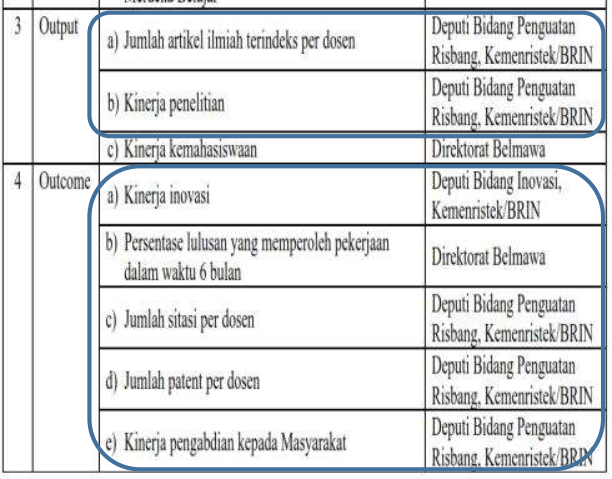 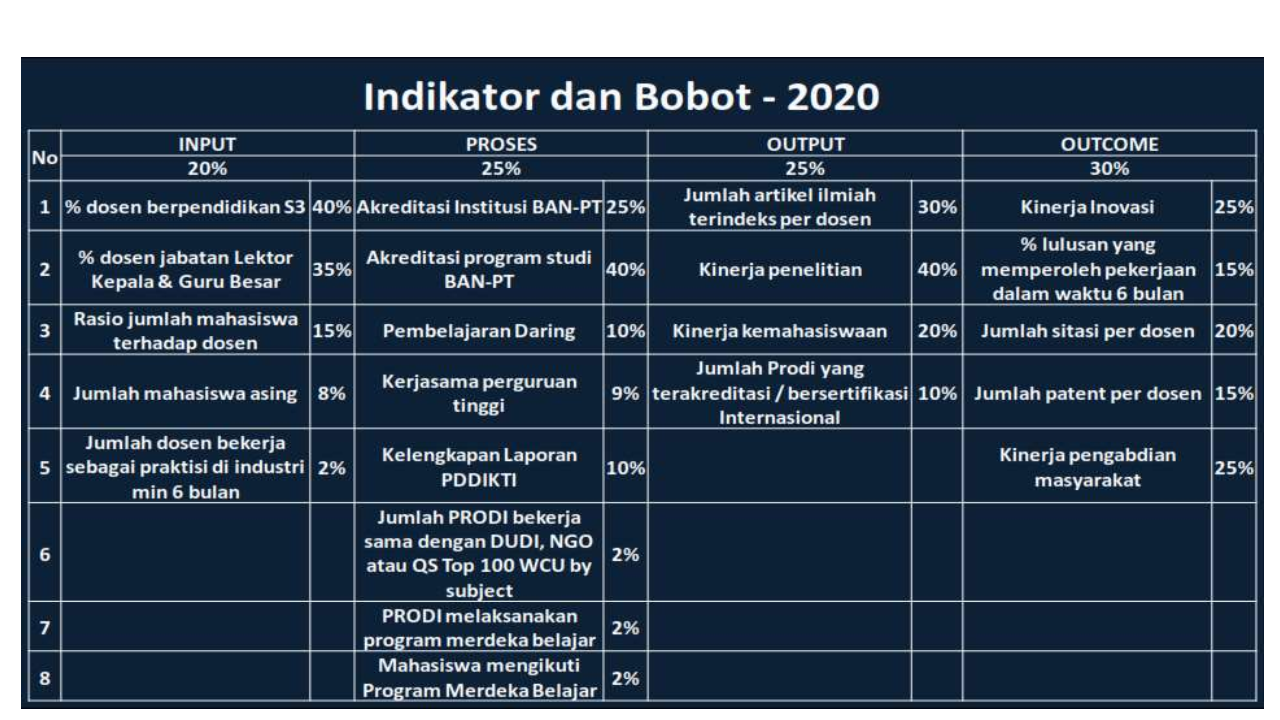 BOBOT TOLOK UKUR : INPUT, PROSES, OUTPUT, OUTCOME
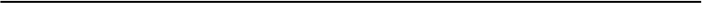 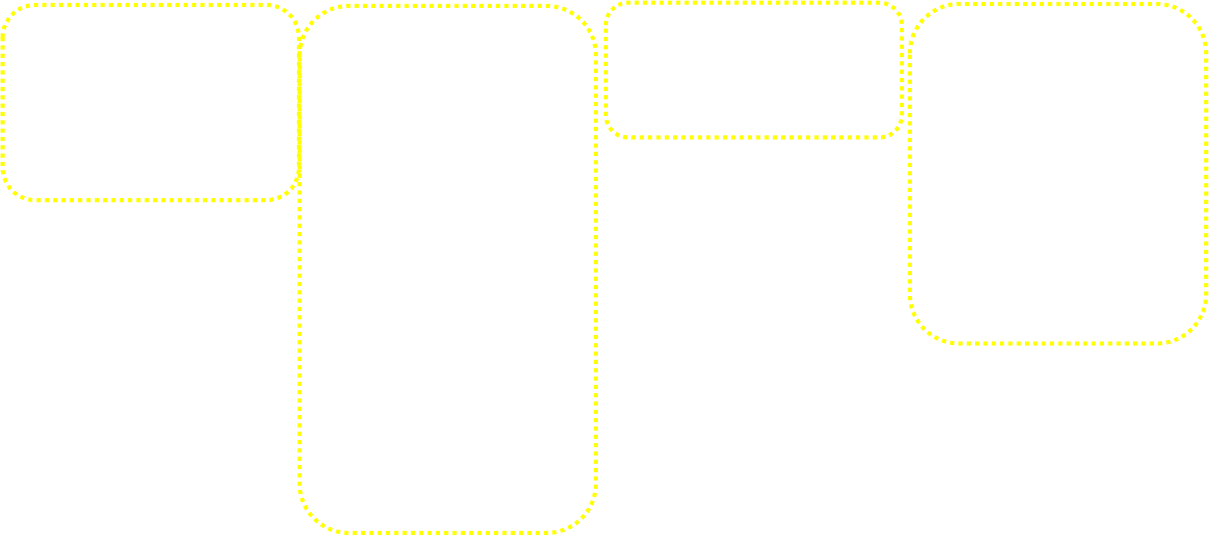 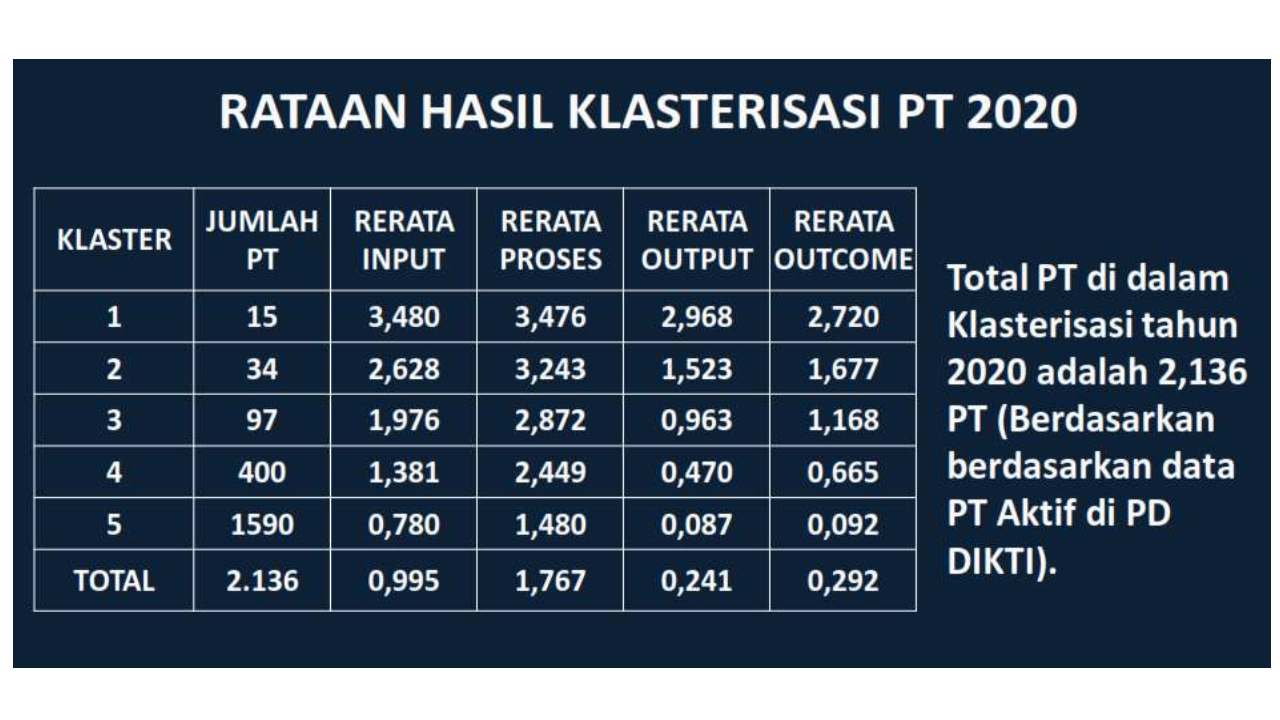 KLASTERISASI PT (PTN & PTS) OLEH KEMENDIKBUD
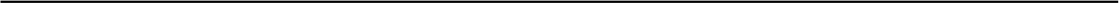 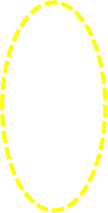 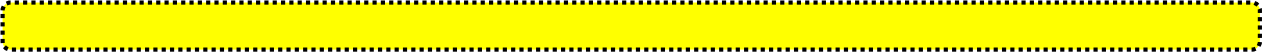 PTS DI WILAYAH LLDIKTI-05 YOGYAKARTA: KLASTER 2 sd KLASTER 5
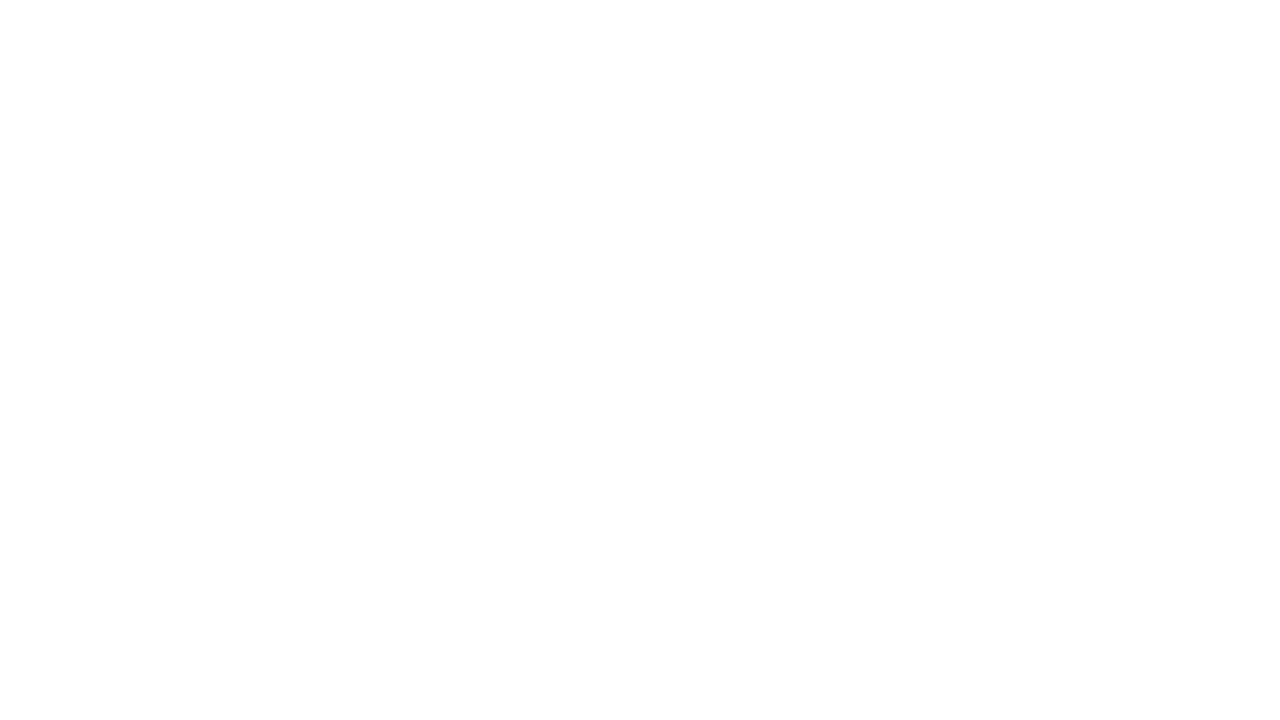 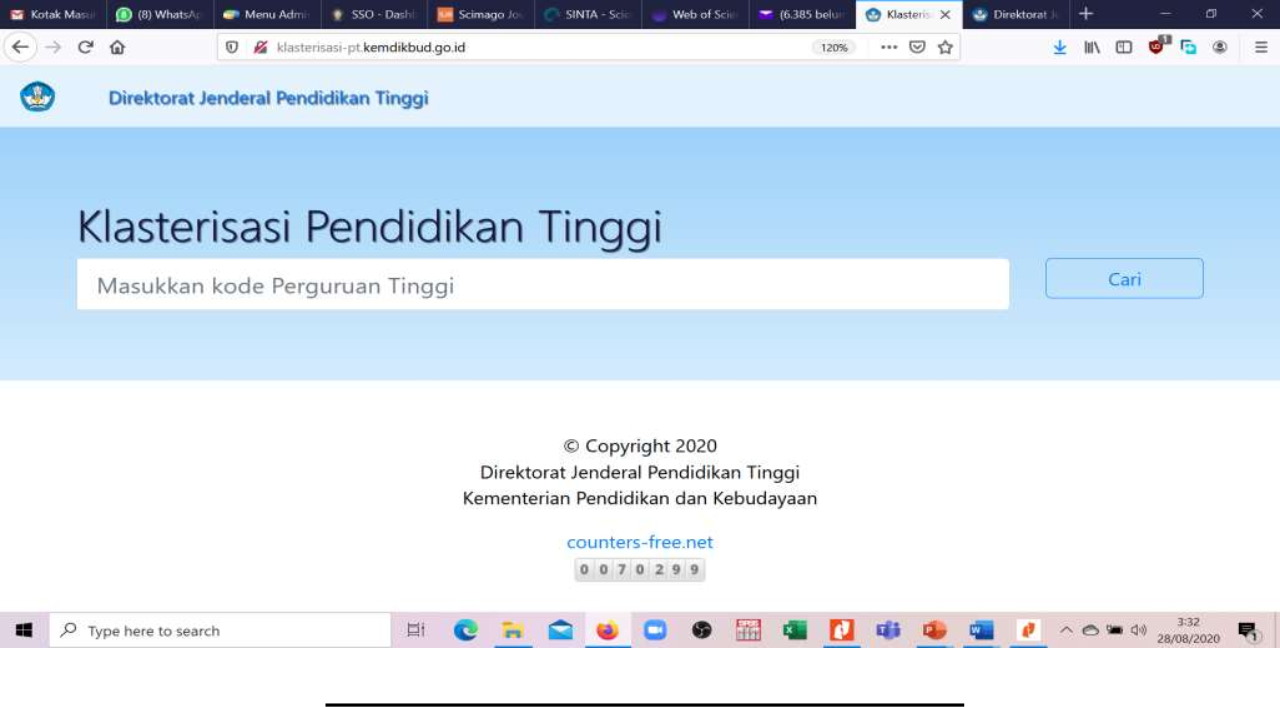 https://klasterisasi-pt.kemdikbud.go.id
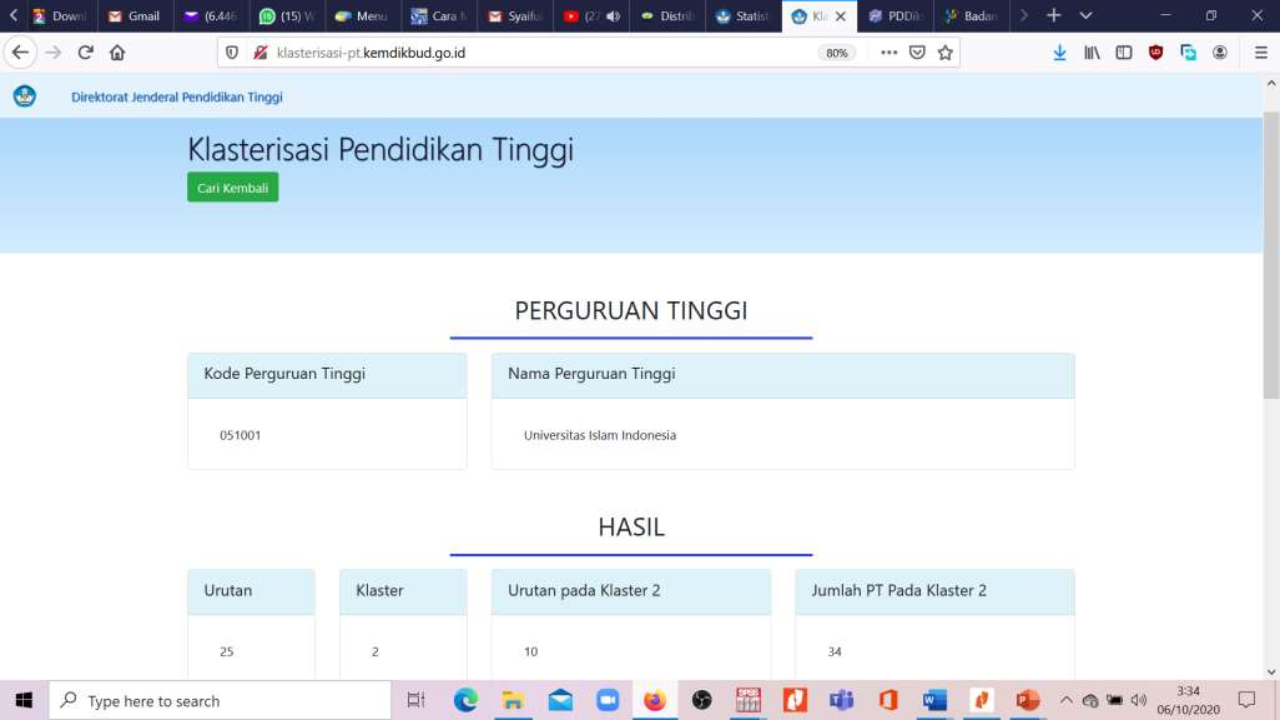 https://klasterisasi-pt.kemdikbud.go.id
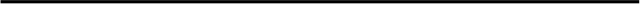 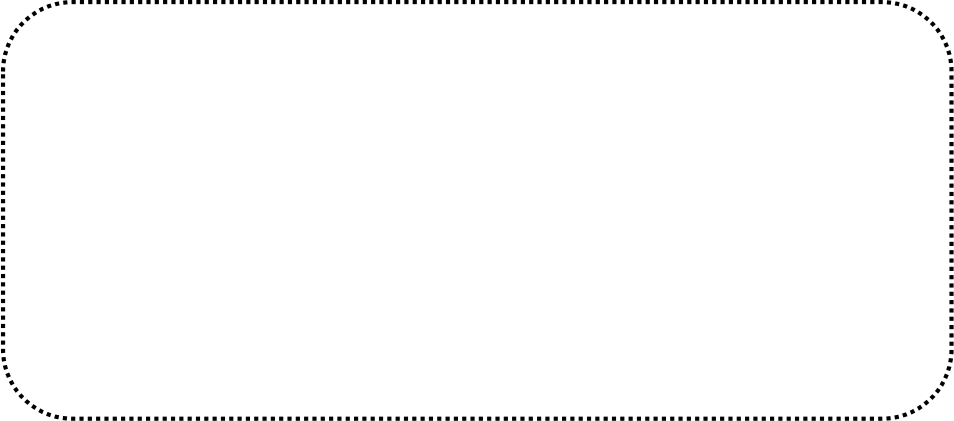 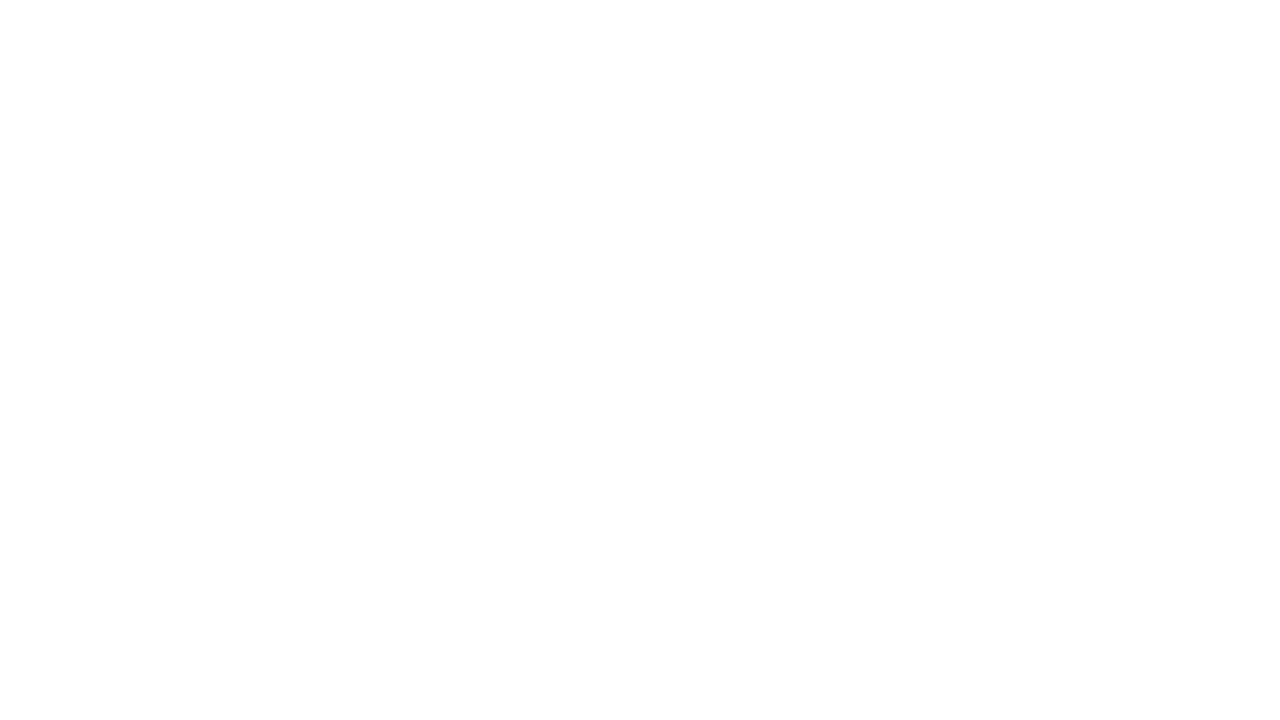 https://klasterisasi-pt.kemdikbud.go.id
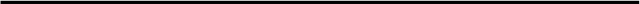 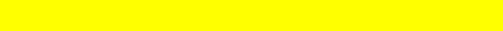 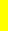 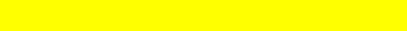 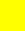 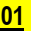 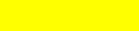 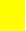 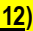 HASIL KLASTERISASI PTS DI WILAYAH LLDIKTI-05 YOGYAKARTA (KODE PT DARI 0510 SAMPAI 0510
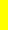 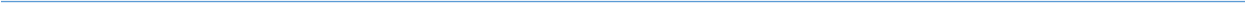 PERGURUAN TINGGI
HASIL
INDIKATOR
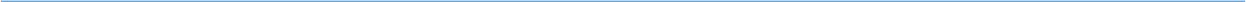 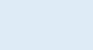 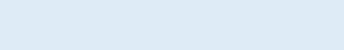 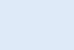 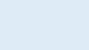 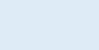 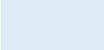 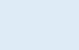 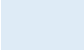 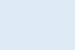 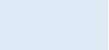 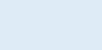 KODE
NAMA PT
URUTA
N
KLASTER
URUTAN DI
KLASTER
JUMLAH PT
DI KLASTER
INPUT
PROSES
OUTPUT
OUTCOME
SKOR
TOTAL
051001 UNIVERSITAS ISLAM INDONESIA 25 2 10 34 2.060 3.297 2.099 1.840 2.313
051007 UNIVERSITAS MUHAMMADIYAH YOGYAKARTA 35 2 20 34 1.954 3.100 1.758 1.817 2.150
051005 UNIVERSITAS ATMAJAYA YOGYAKARTA 38 2 23 34 2.583 3.404 1.315 1.376 2.109
051012 UNIVERSITAS SANATA DHARMA 43 2 28 34 2.363 3.273 1.187 1.579 2.061
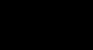 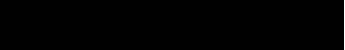 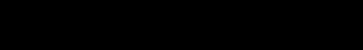 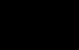 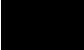 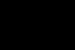 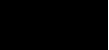 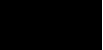 RATAAN SKOR INDIKATOR DI KLASTER-2
2.628
3.243
1.523
1.677
2.001 – 2.666
051011 UNIVERSITAS KRISTEN DUTA WACANA 99 3 50 97 2.038 2.899 0.903 1.057 1.675
051003 UNIVERSITAS JANABADRA 134 3 85 97 1.774 2.593 0.786 1.181 1.554
RATAAN SKOR INDIKATOR DI KLASTER-3 1.976 2.872 0.963 1.168 1.512 – 1.996
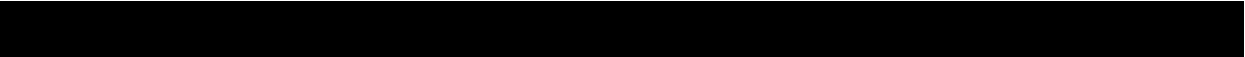 051002 UNIVERSITAS SARJANAWIYATA TAMANSISWA 158 4 12 400 1.201 3.001 0.590 1.088 1.464
051008 WIDYA MATARAM 304 4 158 400 1.466 2.725 0.314 0.610 1.236
RATAAN SKOR INDIKATOR DI KLASTER-4 1.381 2.449 0.470 0.665 1.000 – 1.498
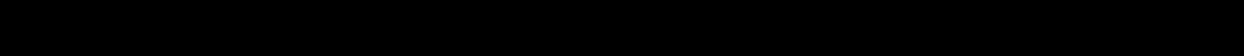 051004 UNIVERSITAS PROKLAMASI 45 584 5 38 1590 1.443 2.306 0.309 0.109 0.975
051006 UNIVERSITAS COKROAMINOTO 806 5 260 1590 1.245 2.243 0.140 0.027 0.853
051010 UNIVERSITAS KRISTEN IMMANUEL 809 5 263 1590 1.281 2.229 0.054 0.075 0.849
RATAAN SKOR INDIKATOR DI KLASTER-5 0.780 1.480 0.087 0.092 0.000 – 0.999
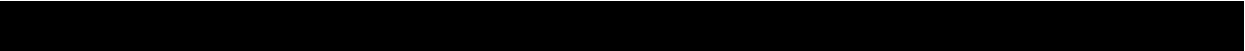 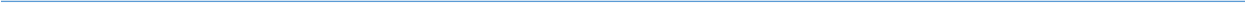 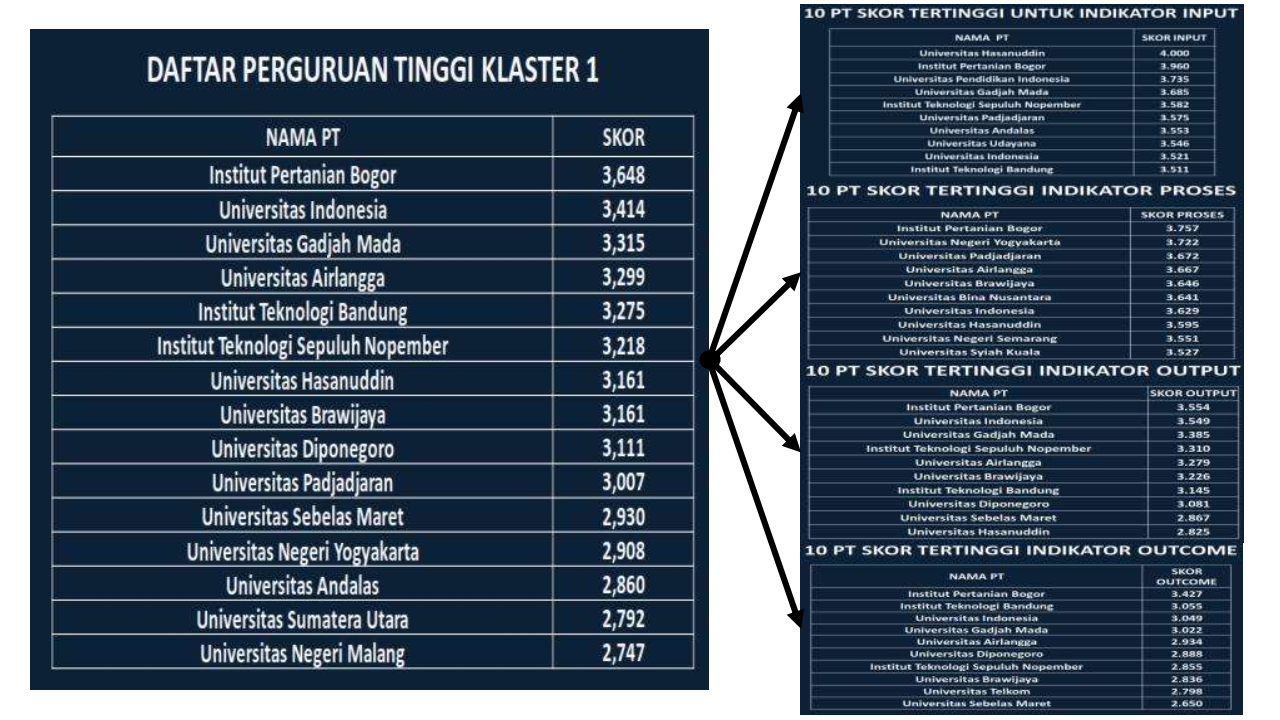 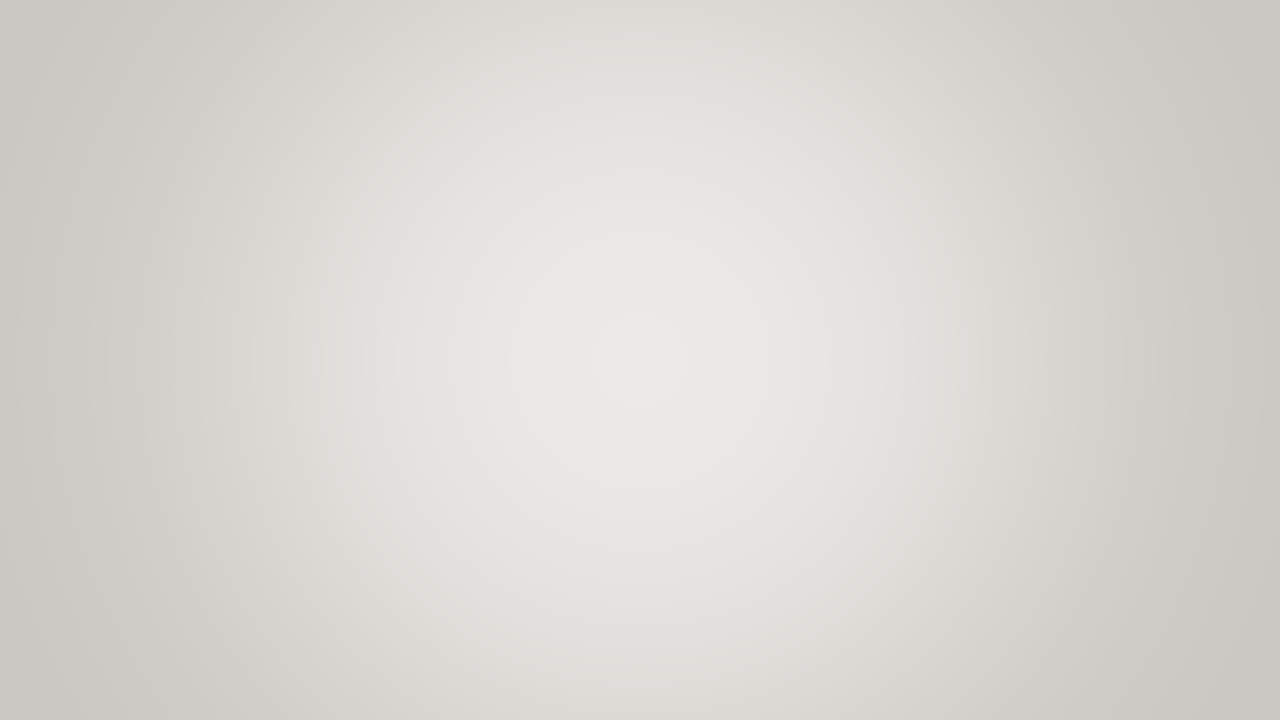 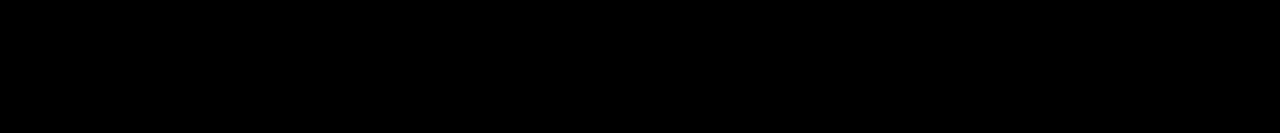 KEGIATAN SOSIALISASI PEDOMAN OPERASIONAL PAK 2019 BAGI TIM PAK LLDIKTI WILAYAH V (tahap-1)
CloudX Meeting-LLDIKTI5 Yogyakarta, 6 oktober 2020
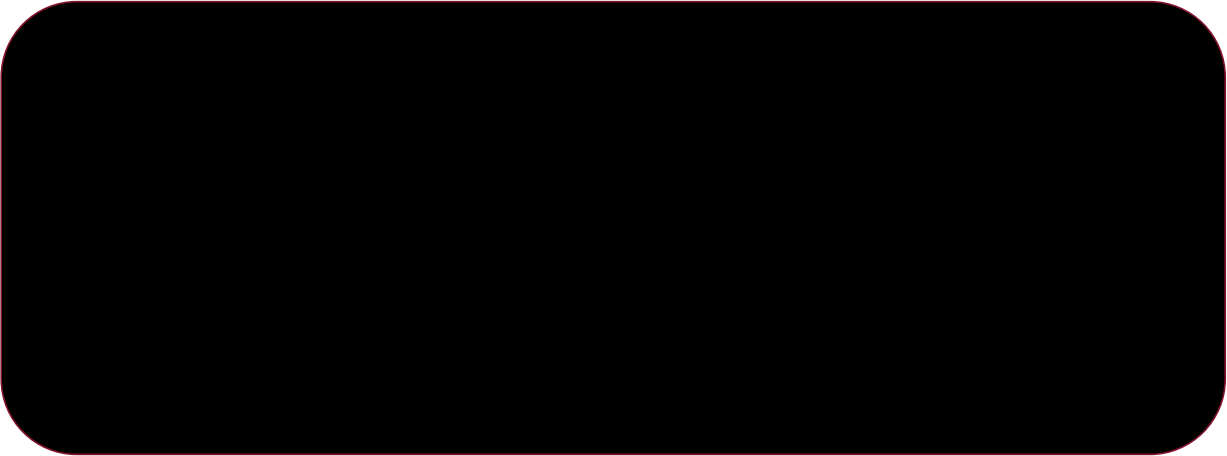 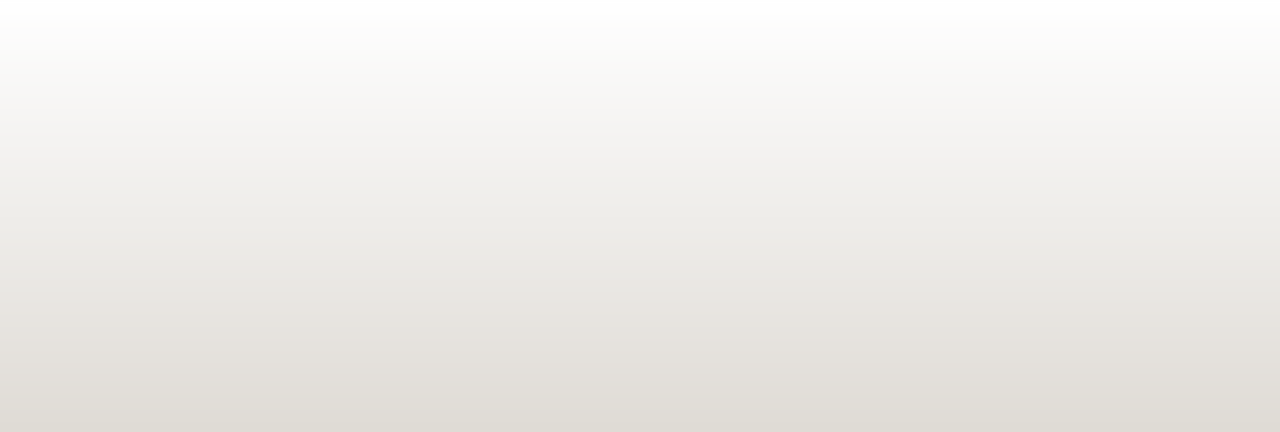 1. PTS YANG DILAYANI LLDIKTI WILAYAH V YOGYAKARTA
2. STRATEGI PERCEPATAN PENGEMBANGAN KARIR DOSEN: 2.1. PENGEMBANGAN AKADEMIK
2.2. PENGUATAN KELEMBAGAAN AKADEMIK
2.3. PENGEMBANGAN SUMBERDAYA INSANI (Kualifikasi, Kompetensi, Jafung, Karya Inovatif)
2.4. PENINGKATAN PENELITIAN, PENGABDIAN, KERJASAMA, PUBLIKASI DAN HKI
2.5. PENDAMPINGAN DOSEN YUNIOR (OSLOC-base lab; OSLOC-by expertise lecturer). OSLOC= One Senior Lecturer One Candidate
3. TATA CARA PENGUSULAN KENAIKAN JAFA/PANGKAT DOSEN SESUAI PO PAK
4. PEMBELAJARAN DARI USULAN YANG TIDAK DISETUJUI
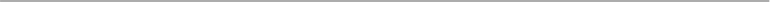 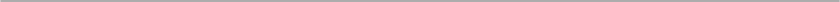 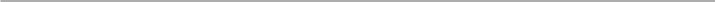 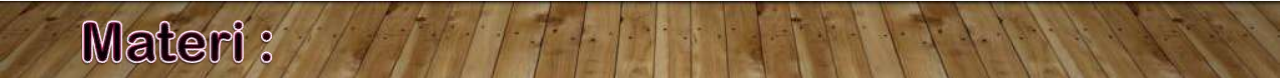 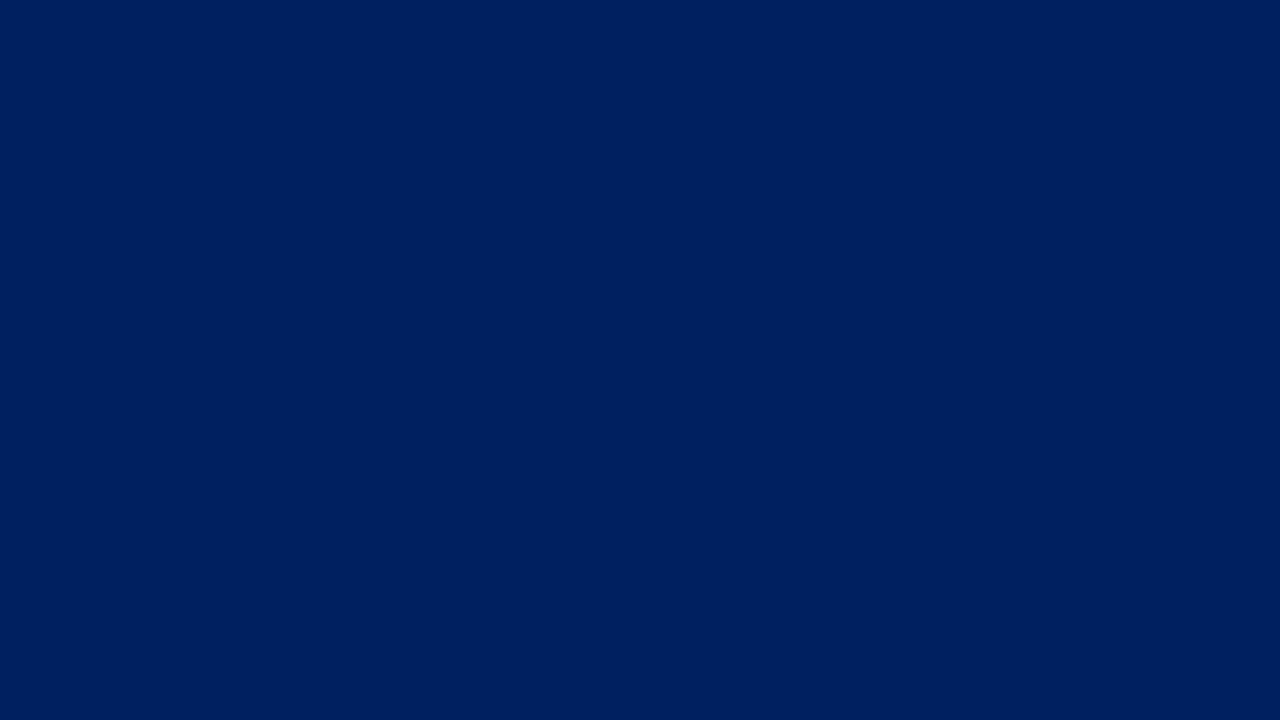 ❸TATACARA PENGUSULAN KENAIKAN JAFA/PANGKAT DOSEN SESUAI PO PAK
3.1. KONSTRUKSI PO PAK DALAM REGULASI TENTANG KENAIKAN JAFA/PANGKAT DOSEN [(PO PAK 1987); (PO PAK1999+2009); (PO PAK 2014/2015+2019+2019+SUPLEMEN)]
3.2. TIGA KELOMPOK PENGUSULAN KENAIKAN JAFA/PANGKAT DOSEN (KARIL SYARAT KHUSUS)
3.3. PEMBERKASAN DAN PENILAIAN USULAN KENAIKAN JAFA/PANGKAT DOSEN 3.4. ENAM ASPEK PENTING PENYEMPURNAAN PO PAK 2019+REVISI
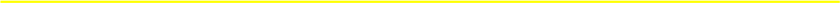 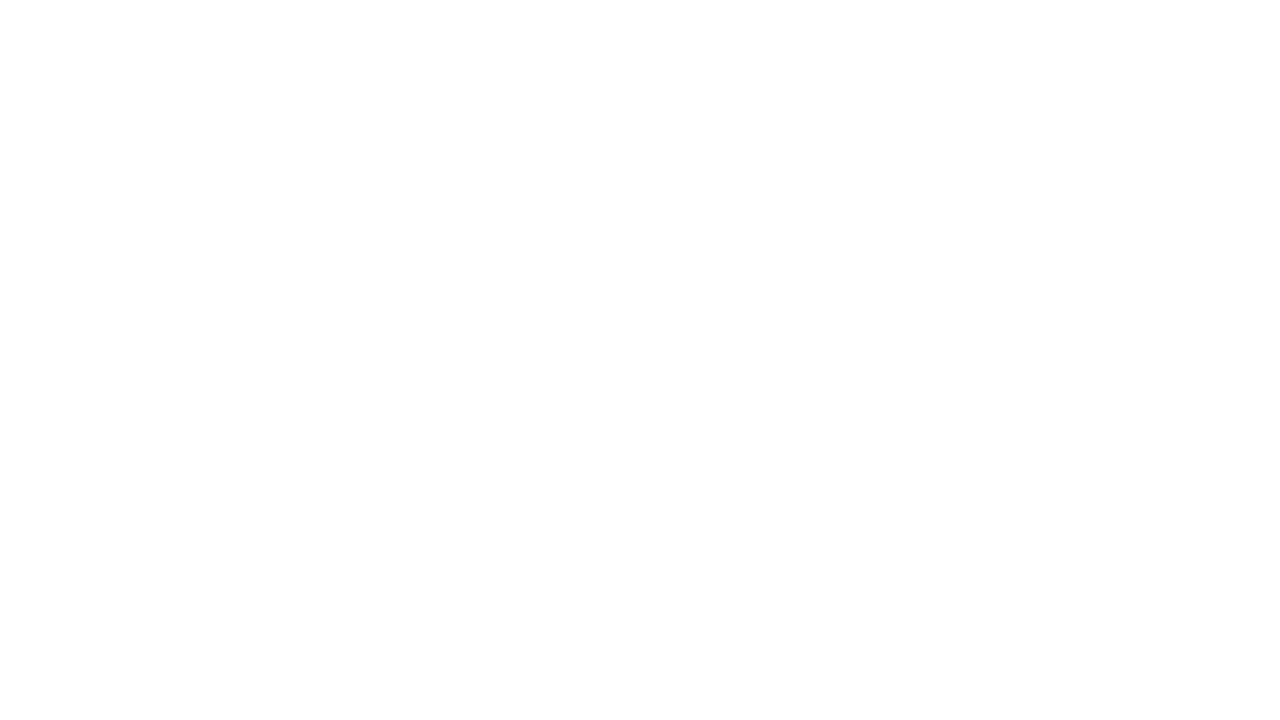 PO PAK 2019+SUPLEMEN
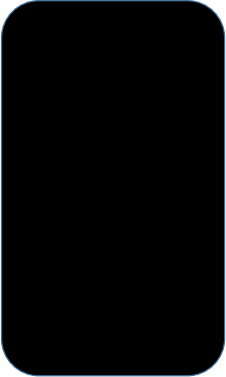 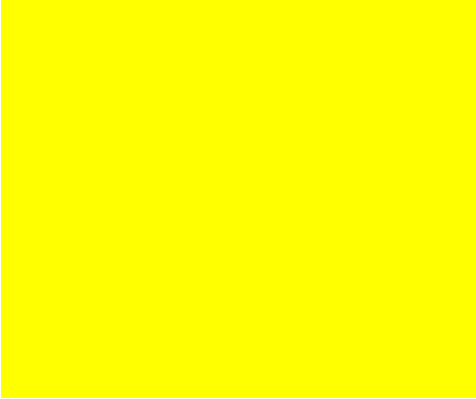 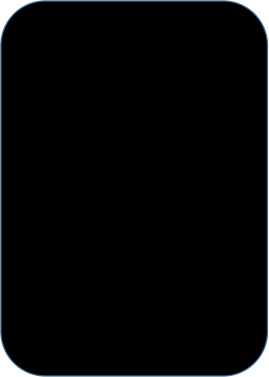 SUPLEMEN
1. Penulis Karil Syarat Khusus
2. Syarat Tambahan untuk Naik ke Profesor
3. Syarat Tambahan untuk Naik di Kelompok Luar Biasa
4. Proporsi Nilai Para Penulis
5. Kelebihan ak Penelitian
6. Memperjelas yang Abu-Abu
7. Kenaikan Jafa Jalur NIDK+Suplemen Addendum 1-5
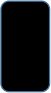 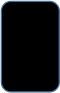 PO PAK 2019
PO PAK 2014/2015
+
+
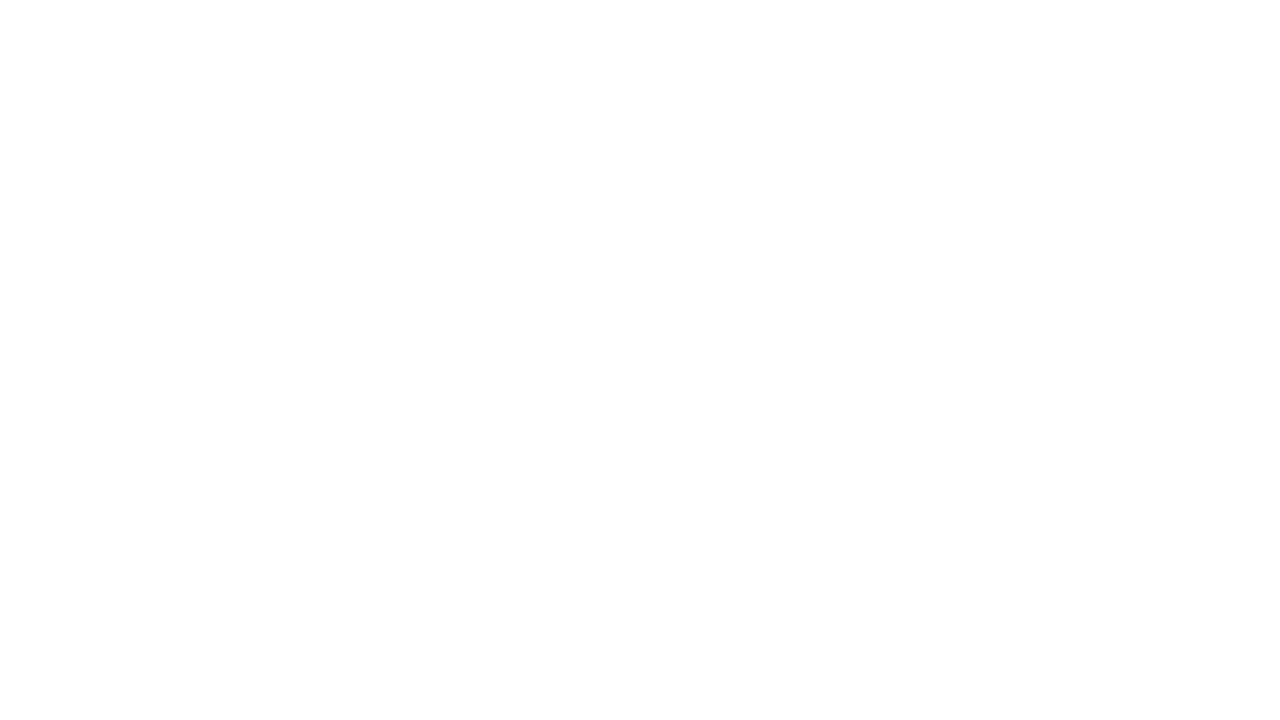 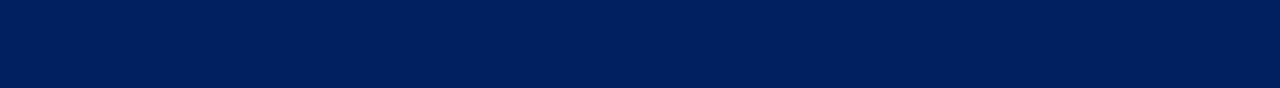 3.1. KONSTRUKSI PO PAK DALAM REGULASI KENAIKAN JAFA/PANGKAT DOSEN
PERKEMBANGAN REGULASI TENTANG PENILAIAN ANGKA KREDIT KENAIKAN JABATAN AKADEMIK/PANGKAT DOSEN
(PERMENPAN NO.59/1987,MENGKOWASBANGPAN NO.38/1999,PERMENPAN&RB NO.17/2013 jo NO.46/2013)
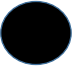 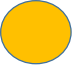 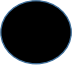 4
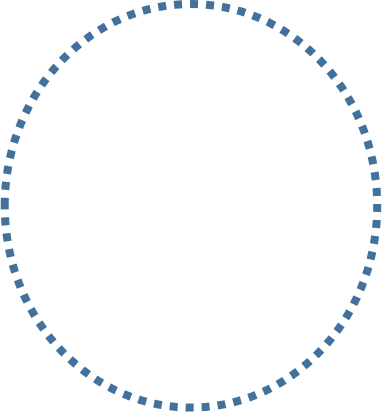 3
2
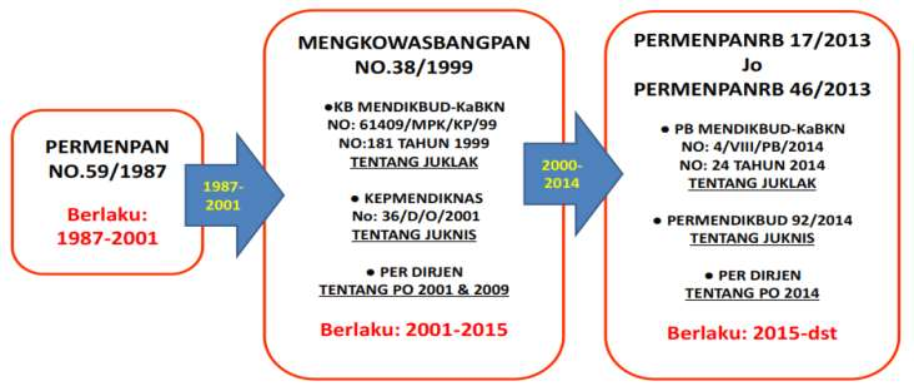 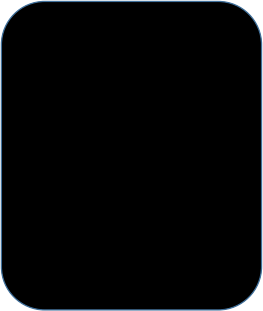 TAHUN 2021  (IN PROGRESS):  @PERMENPANRB  @PERMENDIKBUD  @PO PAK:  1.AKAD-VOK-PRO 2. PORSI TRI DHARMA  PERGURUAN TINGGI  3. ALTERNATIF KARIL  SYARAT KHUSUS
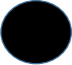 1
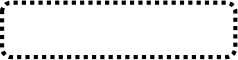 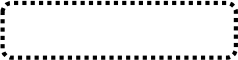 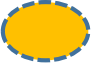 & 2019
2019
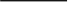 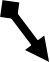 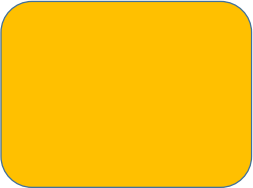 SE DIRJEN DIKTI KEMENDIKBUD NOMOR:
638/E.E4/KP/2020
TANGGAL 23 JUNI 2020
01 JULI-31 DESEMBER 2020
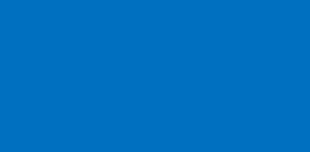 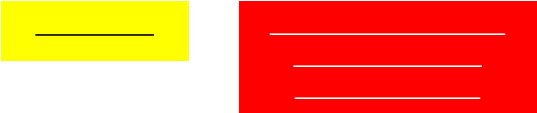 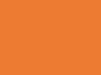 1.PO 2014/15 & PO  2019+REVISI  2.KEMENDIKBUD 3.KEMENRISTEKDIKTI  4.KEMENDIKBUD
1.PO 2001 & PO 2009 2.KEMENDIKBUD 3.KEMENDIKNAS 4.KEMENDIKBUD
KEMEN P2K
1. PO 1987 2. KEMENDIKBUD
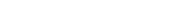 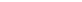 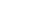 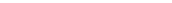 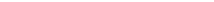 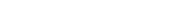 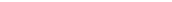 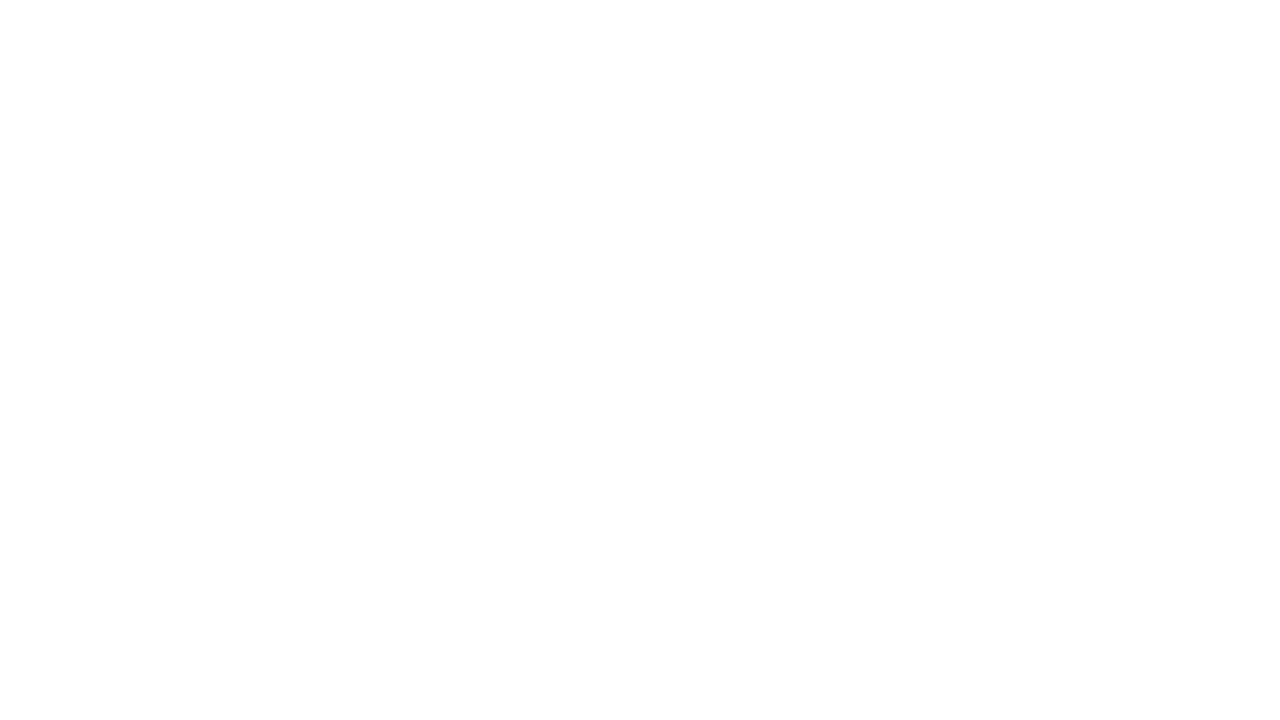 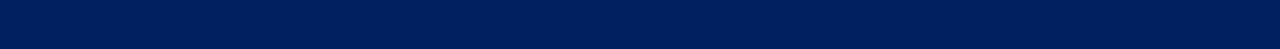 3.1. KONSTRUKSI PO PAK 2019+SUPLEMEN DALAM REGULASI
1. PERMENPAN&RB NO.17/2013 jo NO.46/2013  2. PB KEMENDIKBUD-BKN NO. 4/VIII/PB/2014 dan  NO. 24/2014  3. PERMENDIKBUD NO.92/2014 4. PER DIJER:PO PAK (2014/2015,2019, 2019+Suplemen)
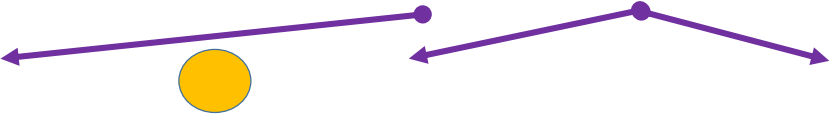 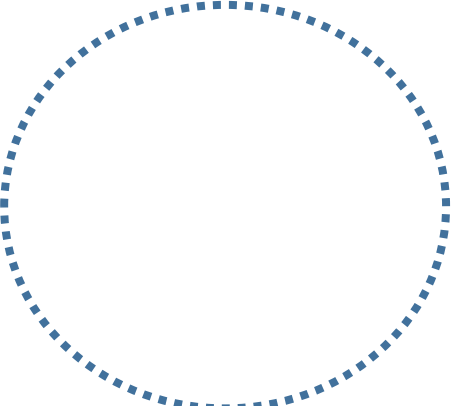 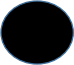 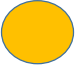 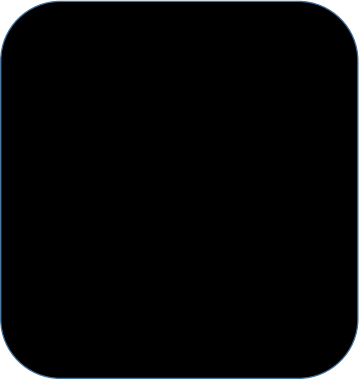 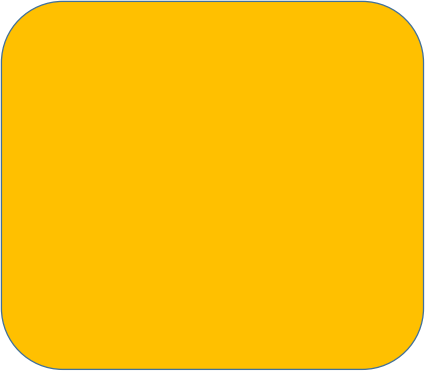 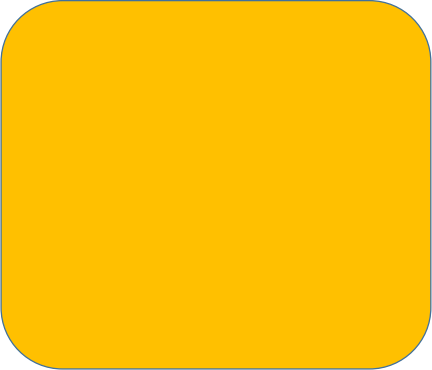 2
PO PAK 2019
1. Penulis Karil Syarat Khusus
2. Syarat Tambahan untuk Naik ke Profesor
3. Syarat Tambahan untuk Naik di Kelompok Luar Biasa
4. Proporsi Nilai Para Penulis
5. Kelebihan ak Penelitian
6. Memperjelas yang Abu-Abu
7. Kenaikan Jafa Jalur NIDK
2
1
PO PAK 2019+Suplemen
1. Penulis Karil Syarat Khusus
2. Syarat Tambahan untuk Naik ke Profesor
3. Syarat Tambahan untuk Naik di Kelompok Luar Biasa
4. Proporsi Nilai Para Penulis
5. Kelebihan ak Penelitian
6. Memperjelas yang Abu-Abu
7. Kenaikan Jafa Jalur
NIDK+SuplemenAddendum 1-5
PO PAK 2014, UPDATE PO PAK 2015
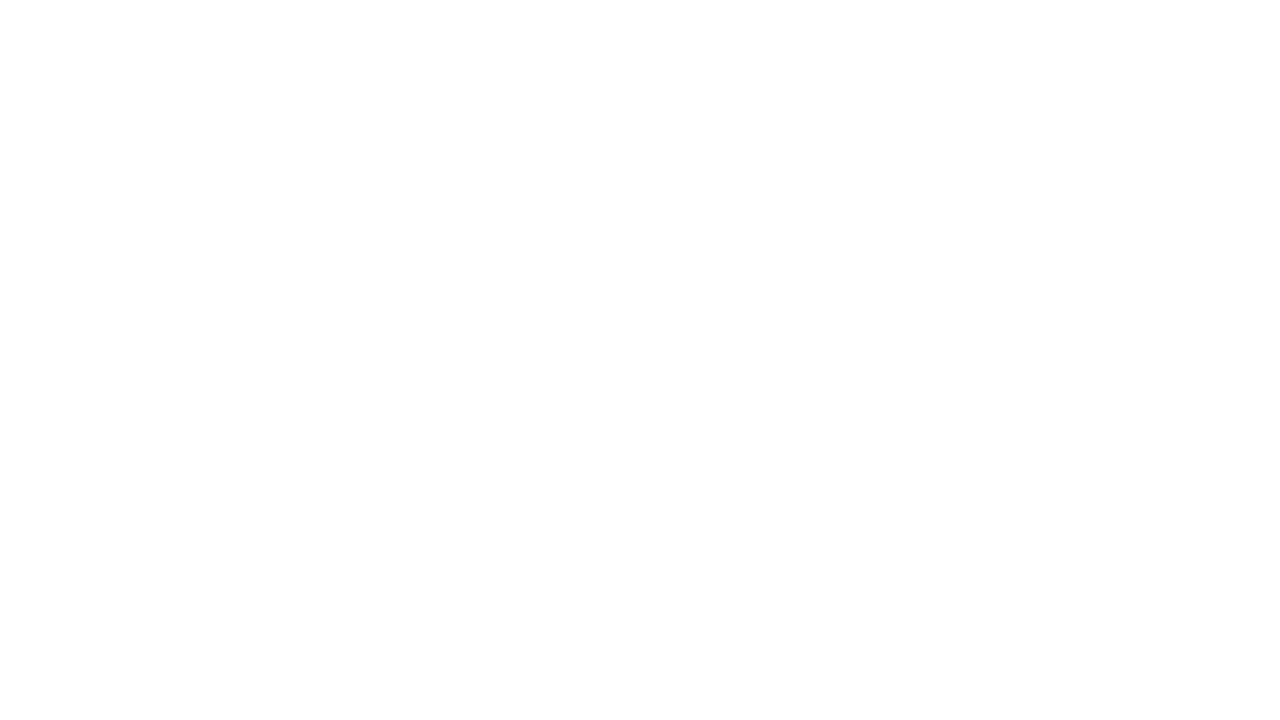 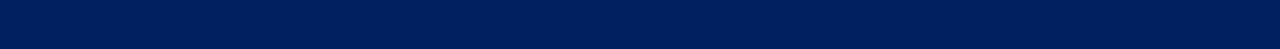 3.1. KONSTRUKSI PO PAK 2019+SUPLEMEN DALAM REGULASI
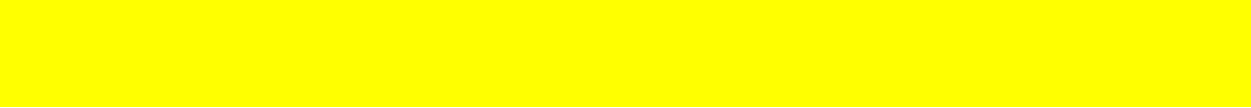 (1).SE DIRJEN DIKTI KEMENDIKBUD NO. 167/E.E4/Kp/2020 TANGGAL 28 FEBRUARI 2020 (TUNDA SD 31 MARET 2020)
(2).SE DIRJEN DIKTI KEMENDIKBUD NO. 290/E.E4/Kp/2020 TANGGAL 27 MARET 2020 (TUNDA SD 30 JUNI 2020)
(3).IMPLEMENTASI PO PAK 2019 DARI 01 JULI – 31 DESEMEBER 2020)
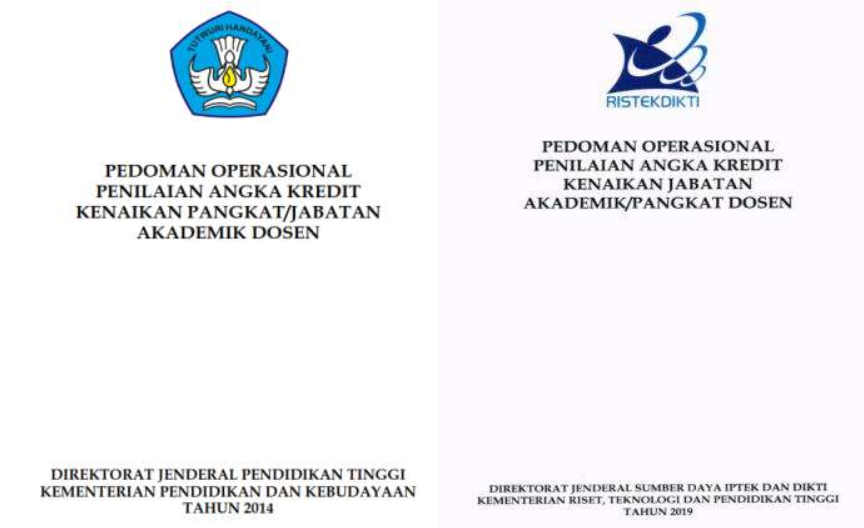 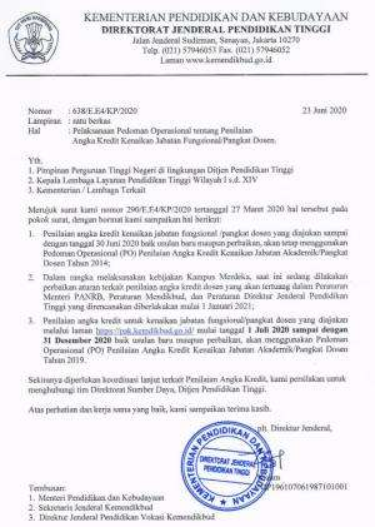 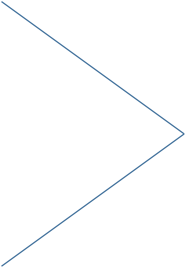 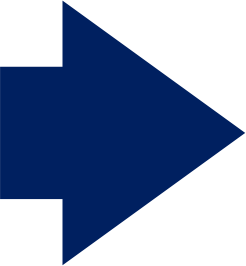 PO PAK
2019+
SUPLEMEN
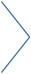 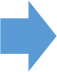 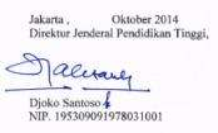 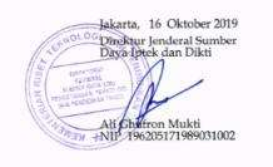 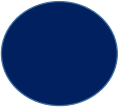 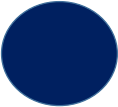 2014/
2015
2019
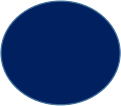 2019+ REVISI
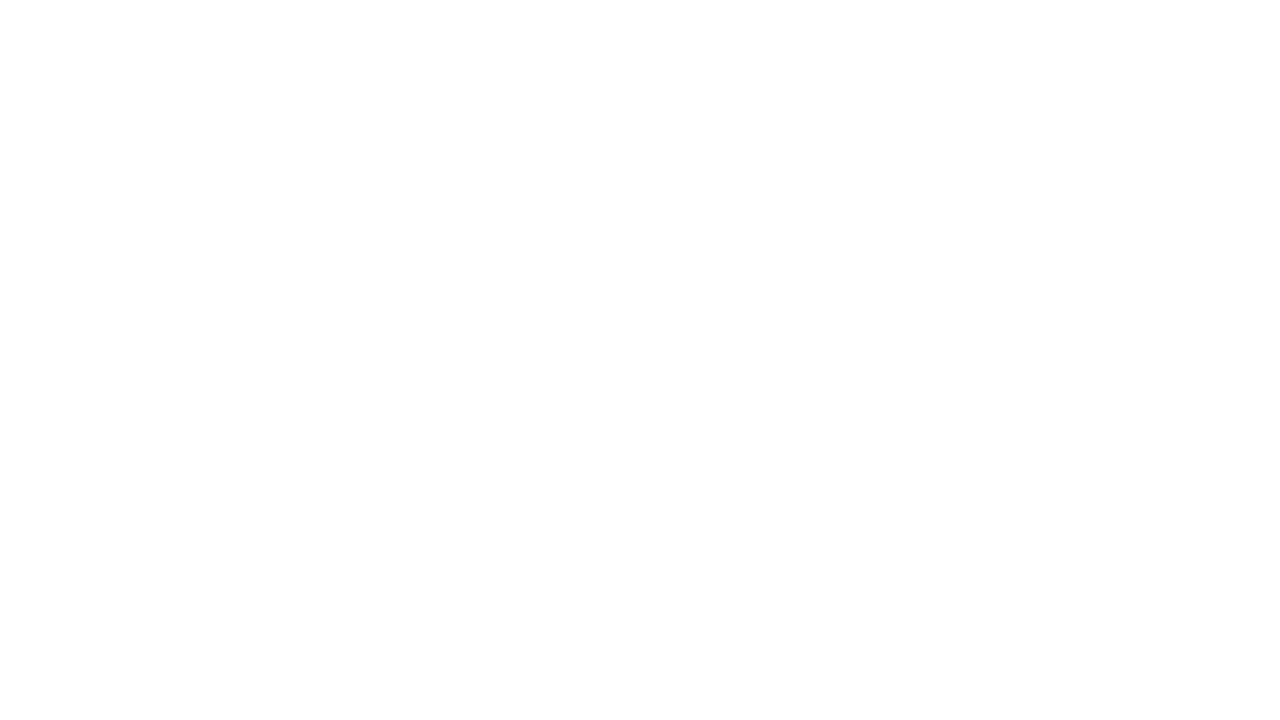 PO PAK 2019+SUPLEMEN
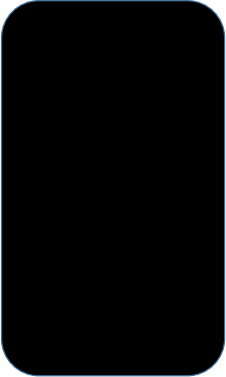 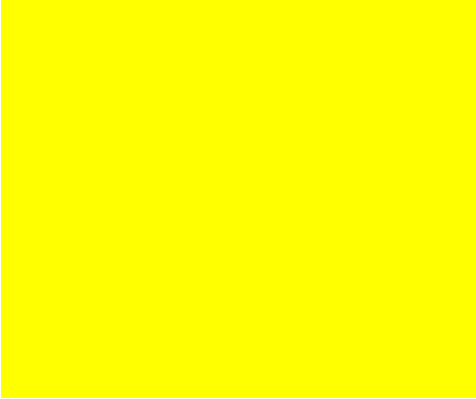 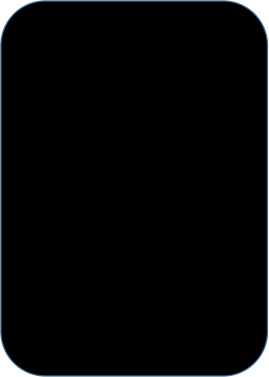 SUPLEMEN (REVISI):
1. Penulis Karil Syarat Khusus
2. Syarat Tambahan untuk Naik ke Profesor
3. Syarat Tambahan untuk Naik di Kelompok Luar Biasa
4. Proporsi Nilai Para Penulis
5. Kelebihan ak Penelitian
6. Memperjelas yang Abu-Abu
7. Kenaikan Jafa Jalur NIDK+Suplemen Addendum 1-5
PO PAK  2019  (yang  masih berlaku)
PO PAK 2014/2015  (yang  masih  berlaku)
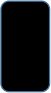 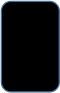 +
+
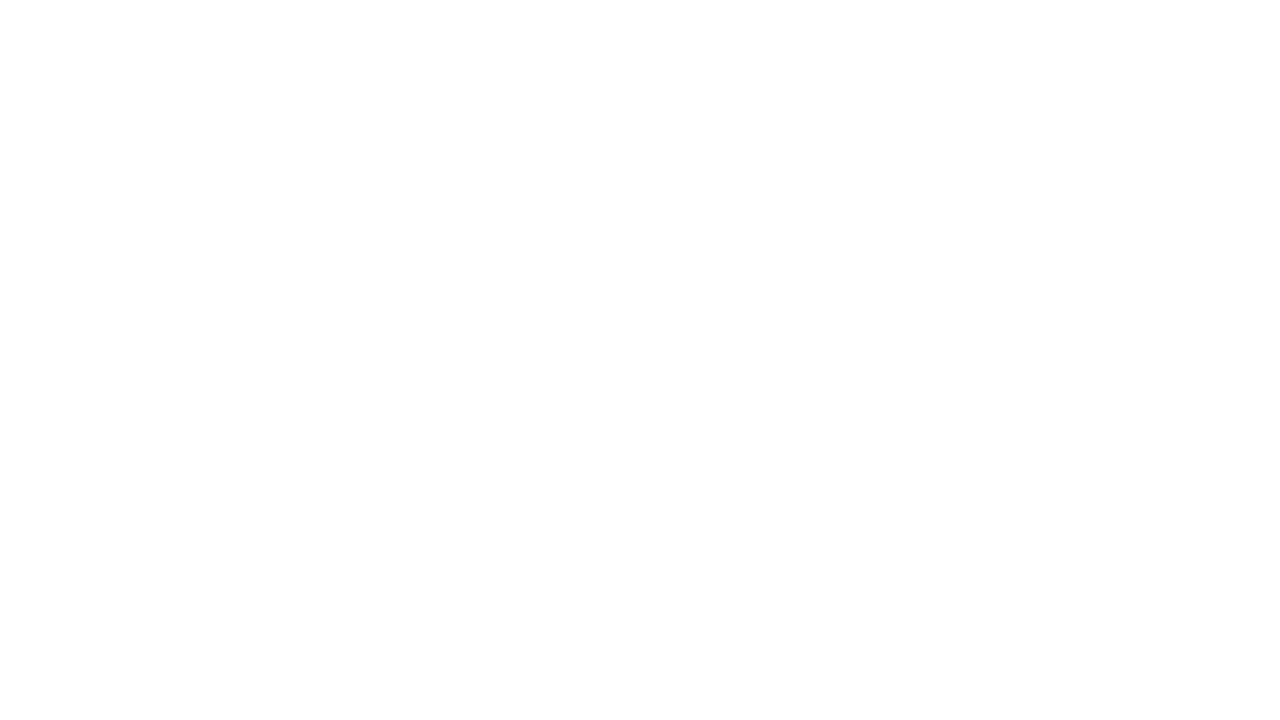 PO PAK BARU 2021
(IN PROGRESS_PERENCANAAN TAHUN 2021)
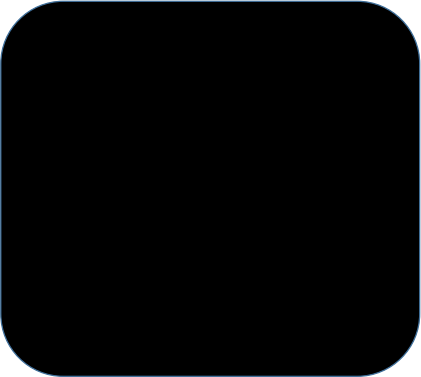 A. KEGIATAN KAMPUS MERDEKA, MERDEKA BELAJAR (JAM KEGIATAN DISETARAKAN sks):
DOSEN PENGGERAK
B. AKOMODASI JALUR VOKASI DAN PROFESI SELAIN AKADEMIK
C. PROPORSI TRI DHARMA PT
D. ALTERNATIF KARIL SYARAT KHUSUS (JURNAL ATAU YANG SETARA)
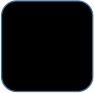 PO PAK 2019 + SUPLEMEN
+
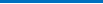 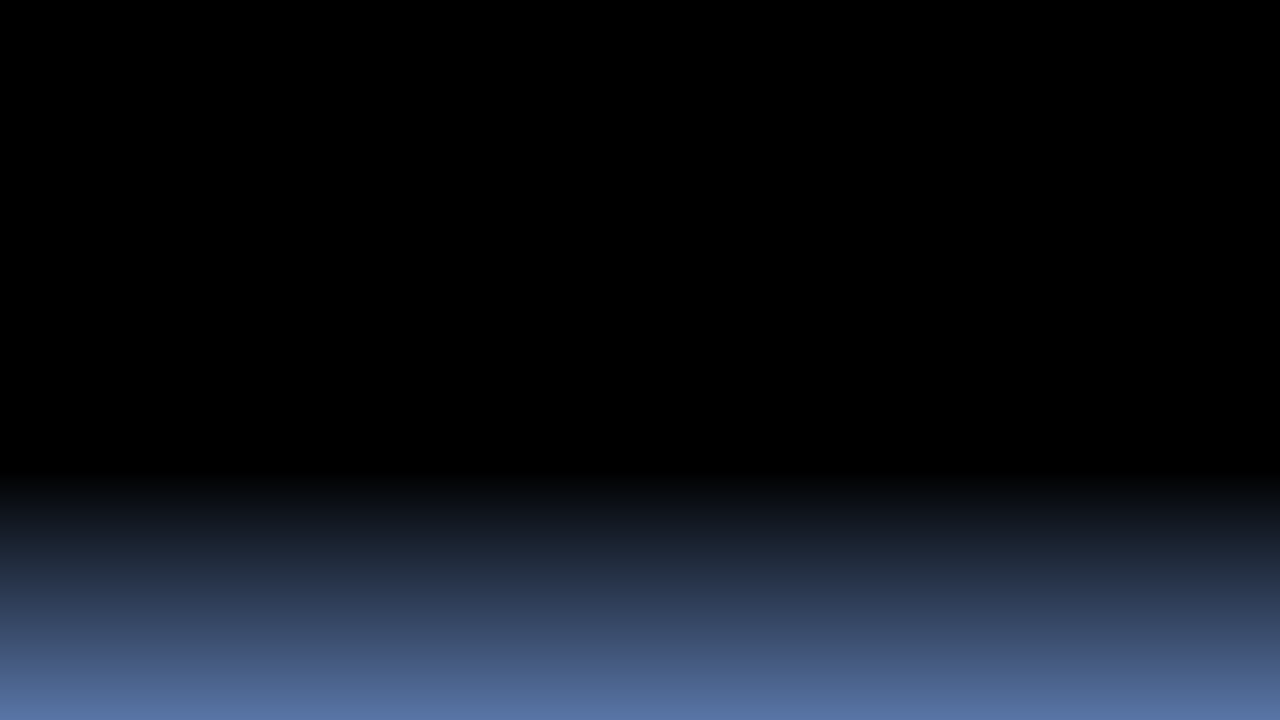 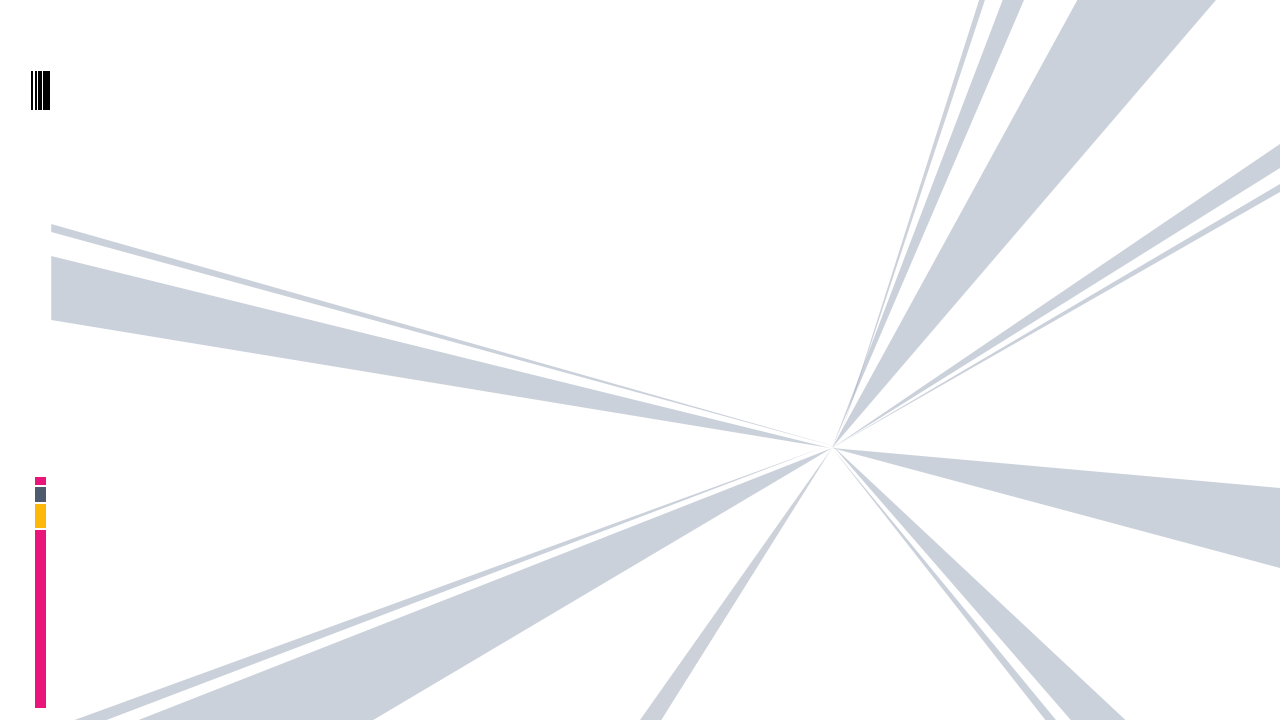 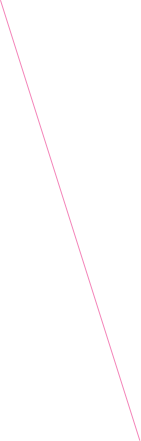 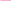 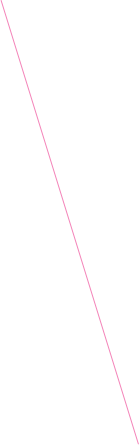 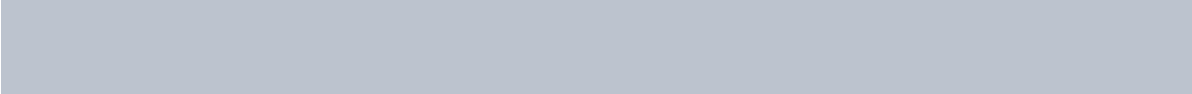 3.1. STRUKTUR ISI PO PAK 2019+SUPLEMEN
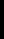 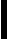 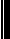 1. PENDAHULUAN
2. LANDASAN HUKUM
3. PRINSIP PENILAIAN (ADIL, OBJEKTIF, AKUNTABEL, TRANSPARAN DAN BERSIFAT MENDIDIK, OTONOM DAN JAMINAN MUTU)
4. MEKANISME PENILAIAN
5. KOMPONEN PENILAIAN JABATAN AKADEMIK/PANGKAT DOSEN
6. KELEBIHAN ANGKA KREDIT
7. PERSYARATAN TAMBAHAN
8. PROSES PENILAIAN JABATAN AKADEMIK/PANGKAT DOSEN
9. PROSES PENGUSULAN, PENETAPAN DAN PENGANGKATAN KENAIKAN JABATAN AKADEMIK
10. KETENTUAN KENAIKAN JABATAN DAN PENJAMINAN MUTU KEILMUAN
11. PENGANGKATAN PERTAMA DALAM JABATAN AKADEMIK DOSEN
12. PENYESUAIAN ANGKA KREDIT LAMPIRAN
-SUPLEMEN PEDOMAN PENGAJUAN JABATAN AKADEMIK DOSEN BER-NIDK
-SUPLEMEN TAMBAHAN (REVISI PO PAK 2019)
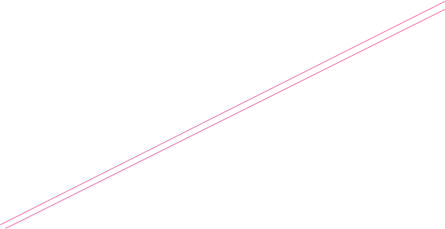 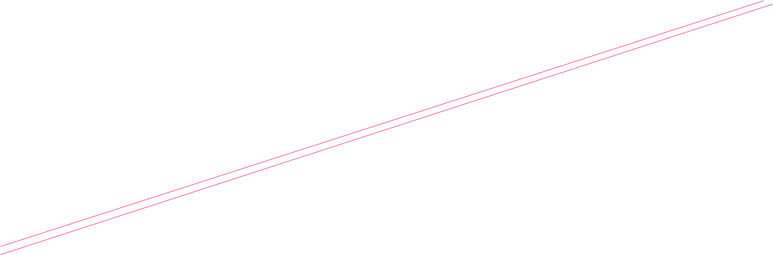 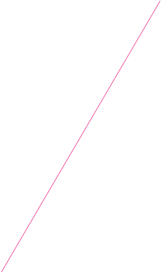 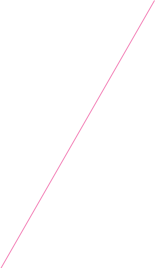 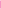 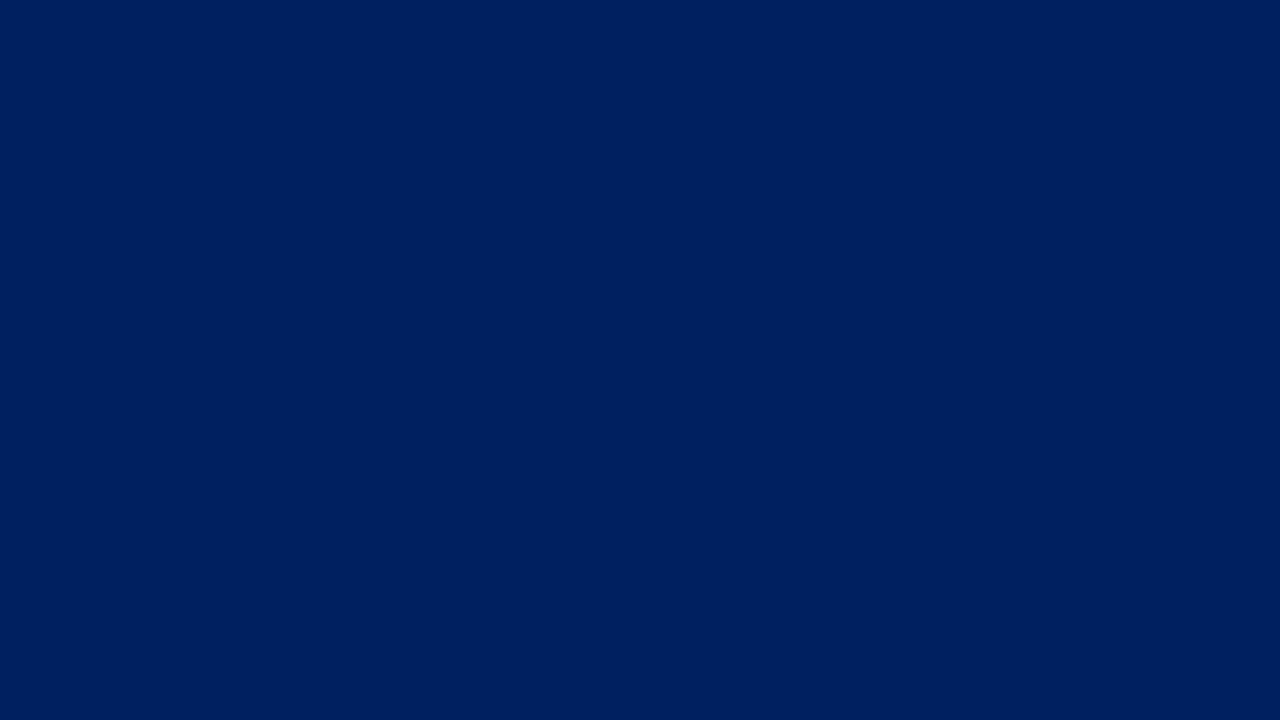 ❸TATACARA PENGUSULAN KENAIKAN JAFA/PANGKAT DOSEN SESUAI PO PAK
3.1. KONSTRUKSI PO PAK DALAM REGULASI TENTANG KENAIKAN JAFA/PANGKAT DOSEN [(PO PAK 1987); (PO PAK1999+2009); (PO PAK 2014/2015+2019+2019+SUPLEMEN)]
3.2. TIGA KELOMPOK PENGUSULAN KENAIKAN JAFA/PANGKAT DOSEN (KARIL SYARAT KHUSUS)
3.3. PEMBERKASAN DAN PENILAIAN USULAN KENAIKAN JAFA/PANGKAT DOSEN 3.4. ENAM ASPEK PENTING PENYEMPURNAAN PO PAK 2019+REVISI
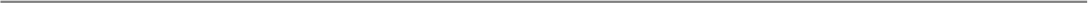 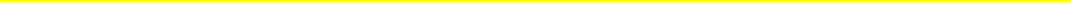 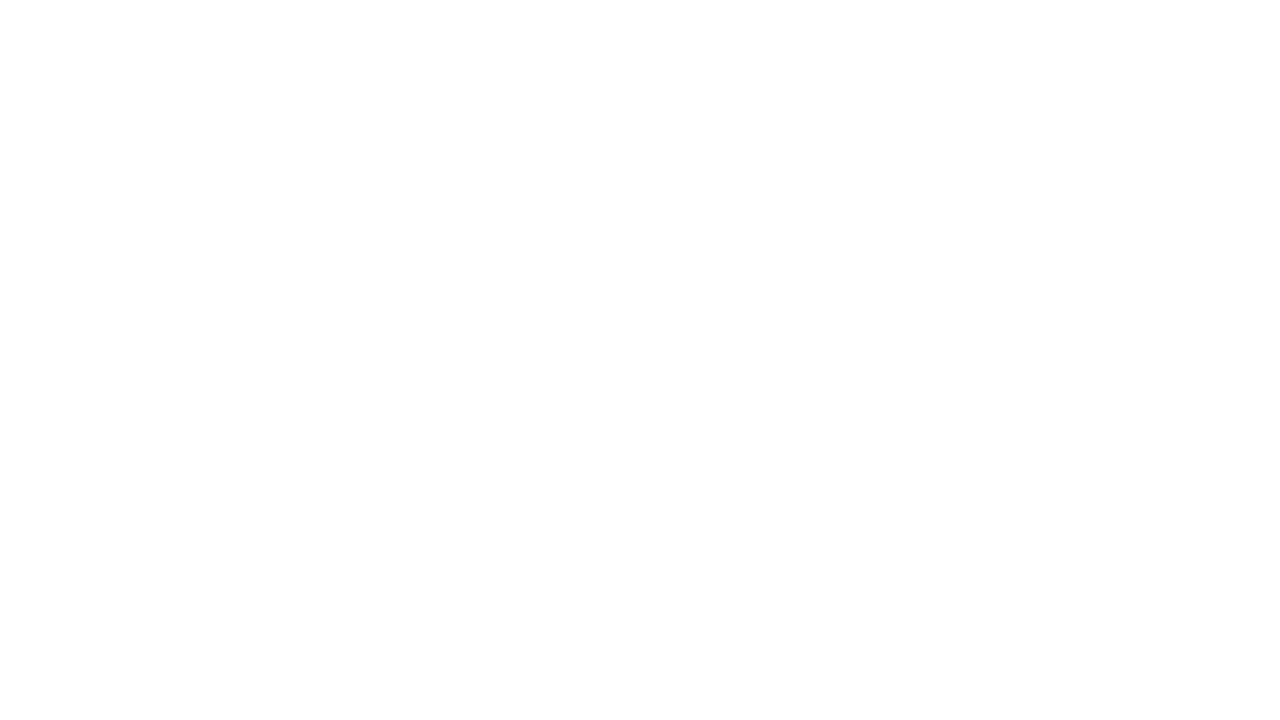 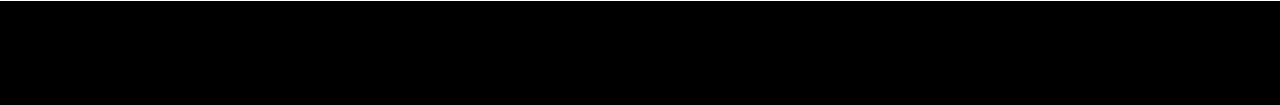 3.2.TIGA KELOMPOK PENGUSULAN JAFA/PANGKAT DOSEN (REGULER, LONCAT, NAIK GOLONGAN/PANGKAT DALAM JAFA YANG SAMA) DAN KARIL SYARAT KHUSUS
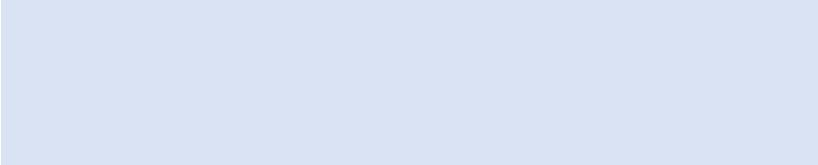 PENGEMBANGAN KARIR DOSEN:
  SERTIFIKASI PENDIDIK/DOSEN
  PENGEMBANGAN KOMPETENSI PROFESIONAL/STUDI LANJUT (S2, S3)
  KENAIKAN JABATAN AKADEMIK/PANGKAT (AA, L, LK, GB/PROFESOR)
  PENGEMBANGAN KARYA ILMIAH/PENELITIAN/PUBLIKASI ILMIAH
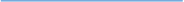 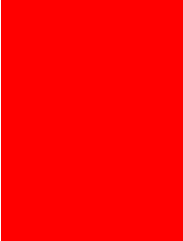 TIGA
KELOMPOK
USULAN
❶NAIK
JABATAN
REGULER
(1-2-3-4)
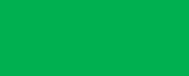 4
GURU BESAR
Kum: 850-1050
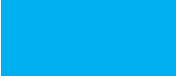 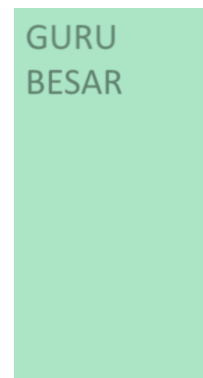 3
LEKTOR KEPALA
Kum: 400-550- 700
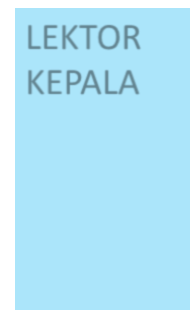 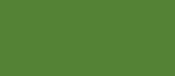 2
LEKTOR
Kum: 200-300
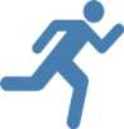 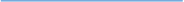 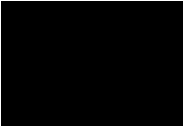 ❷LONCAT
JABATAN
(1-3) & (2-4)
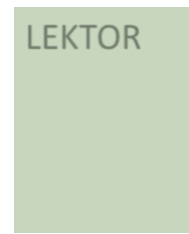 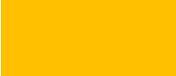 1
ASISTEN AHLI
Kum: 100-150
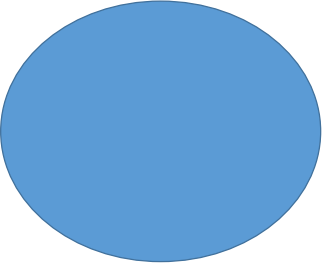 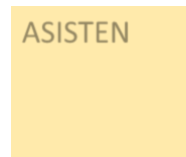 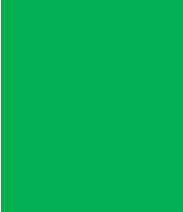 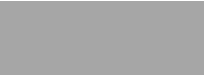 0
REKRUTMEN
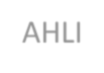 1. P. DOSEN 2. NIDK
3. MUTASI
4. INPASSING
❸NAIK
PANGKAT/GOL
DALAM JAFA
YANG SAMA
(2-2), (3-3), (4-4)
35
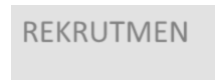 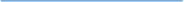 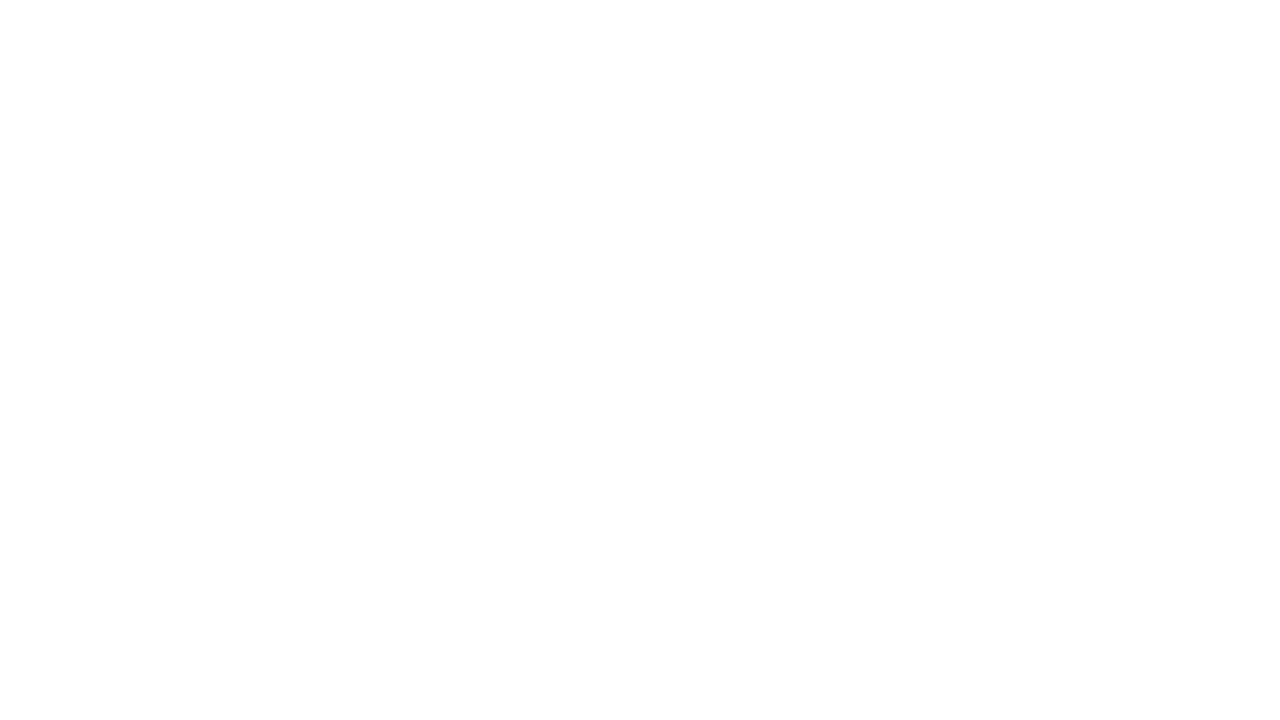 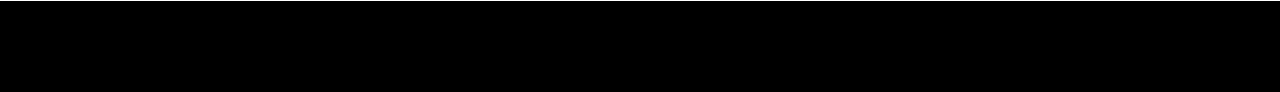 3.2. TIGA KELOMPOK PENGUSULAN JAFA/PANGKAT DOSEN
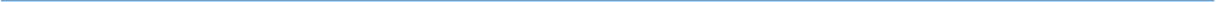 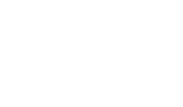 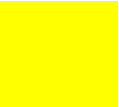 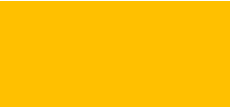 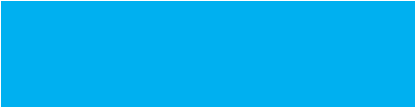 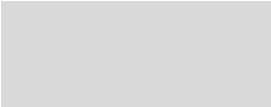 JABATAN
AKADEMIK
DOSEN
ASISTEN AHLI (AA)
LEKTOR (L)
LEKTOR KEPALA (LK)
PROFESOR (P)
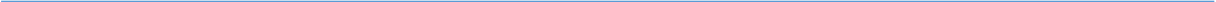 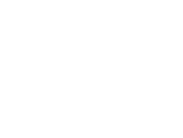 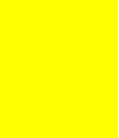 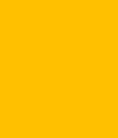 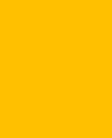 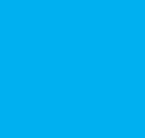 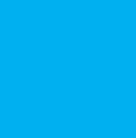 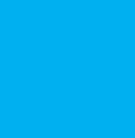 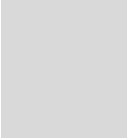 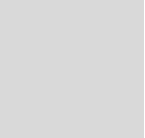 PANGKAT/
GOLONGAN
PENATA
MUDA
TKT-I /
(III-B)
PENATA/ (III-C)
PENATA
TKT-1/
(III-D)
PEMBINA/ (IV-A)
PEMBINA
TKT-1/
(IV-B)
PEMBINA
UTAMA
MUDA/
(IV-C)
PEMINA
UTAMA
MADYA/
(IV-D)
PEMBINA
UTAMA/
(IV-E)
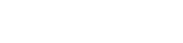 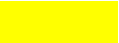 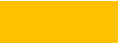 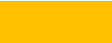 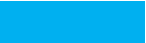 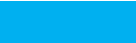 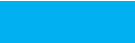 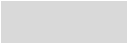 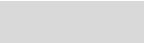 AK. MIN. 150 200 300 400 550 700 850 1050
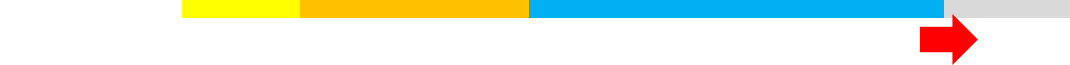 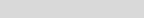 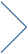 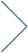 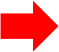 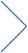 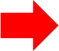 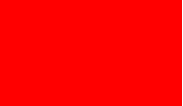 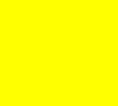 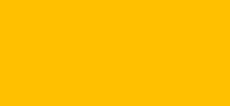 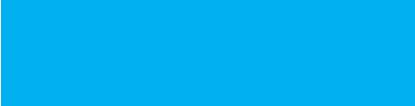 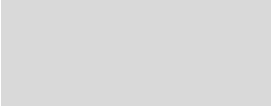 ❶NAIK JABATAN REGULER
AA
L
LK
P
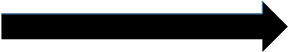 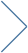 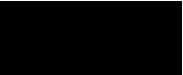 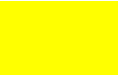 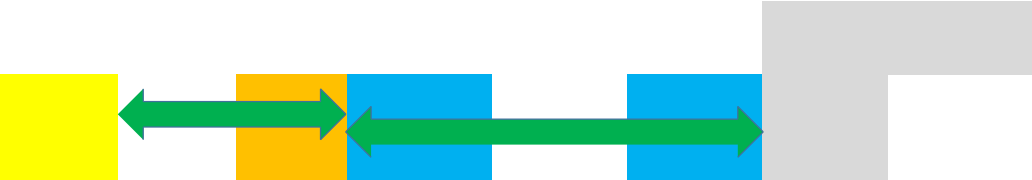 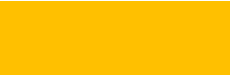 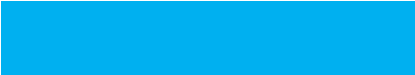 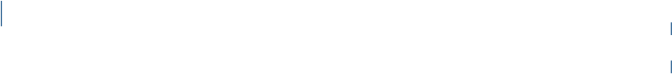 1
❷LONCAT JABATAN
AA
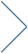 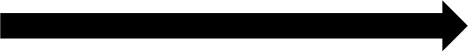 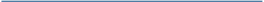 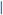 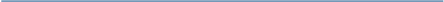 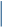 2
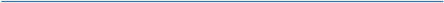 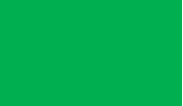 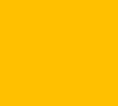 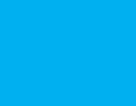 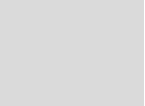 ❸NAIK PANGKAT DLM
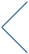 1
2
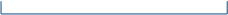 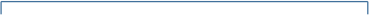 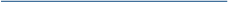 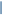 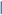 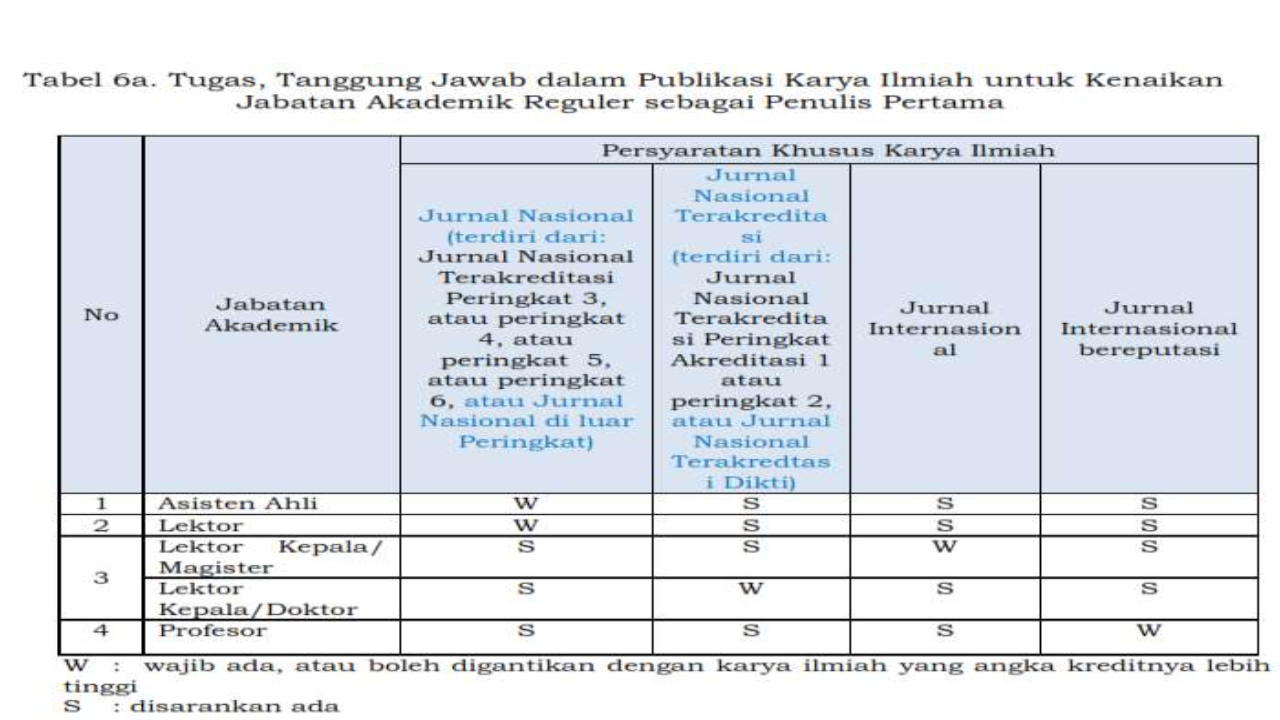 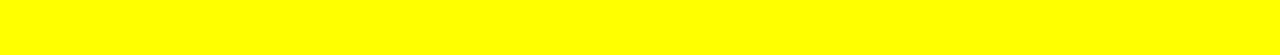 POSISI PENULIS & KARIL SYARAT KHUSUS KELOMPOK NAIKSECARA REGULER
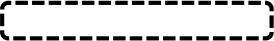 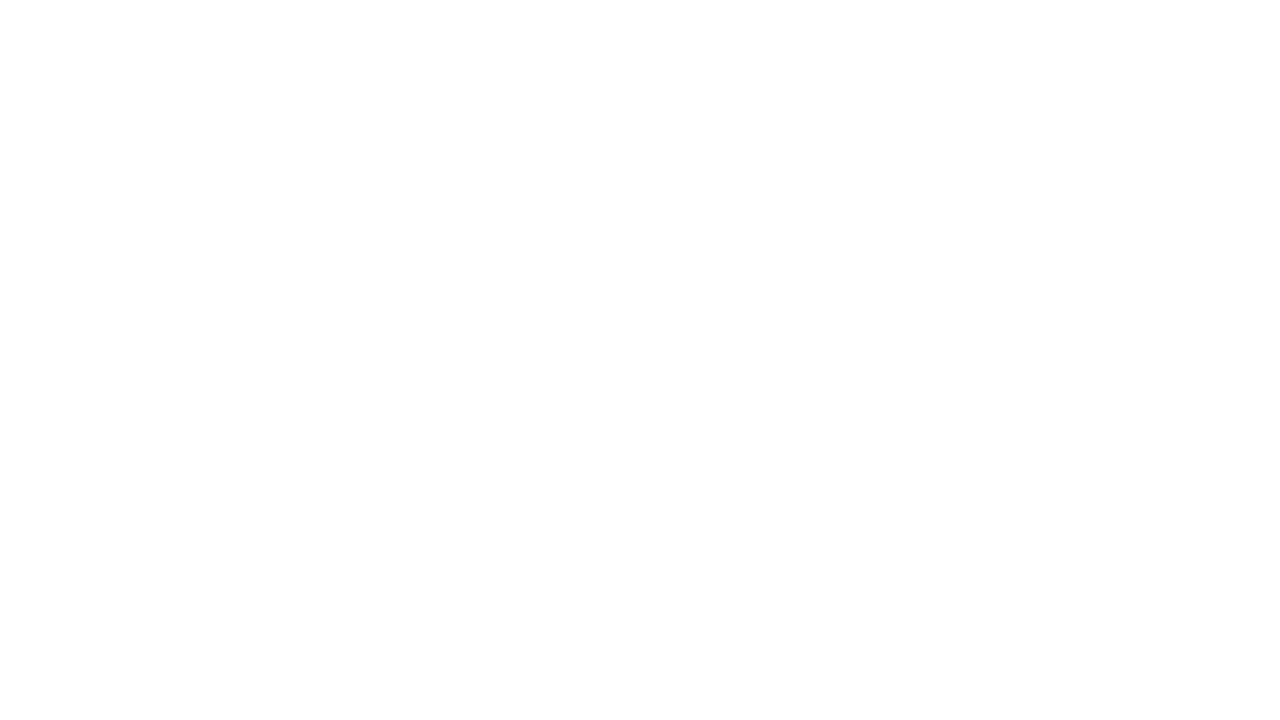 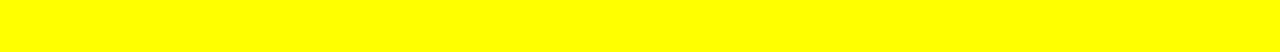 POSISI PENULIS & KARIL SYARAT KHUSUS KELOMPOK NAIKSECARA LONCAT JABATAN
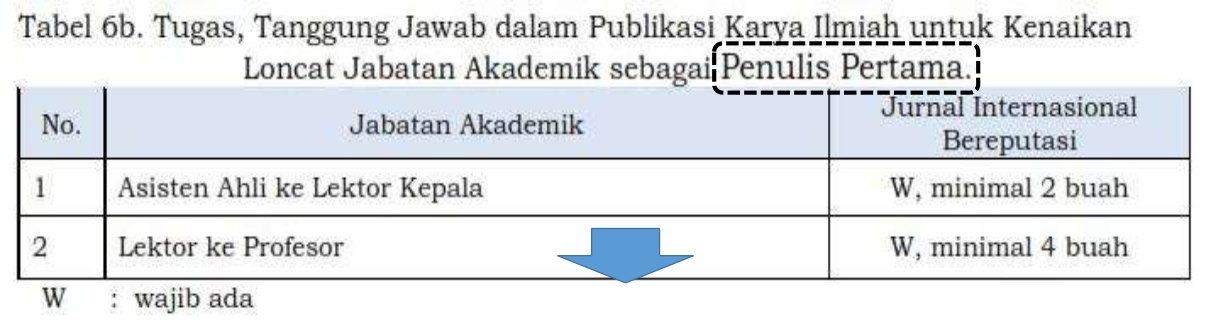 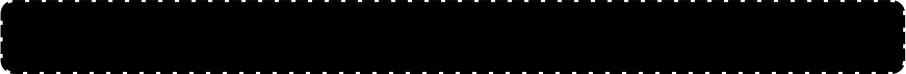 50%-NYA WAJIB BERASAL DARI JIB DENGAN IMPACT FACTOR (IF) SESUAI RATA-RATA KLASTER BIDANG ILMUNYA
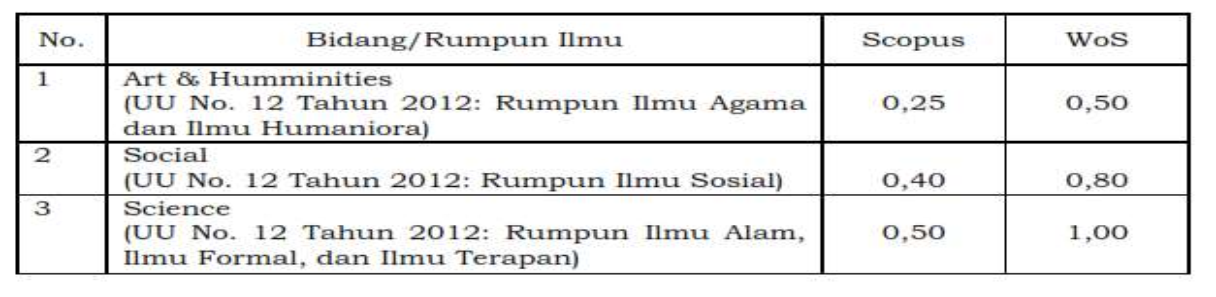 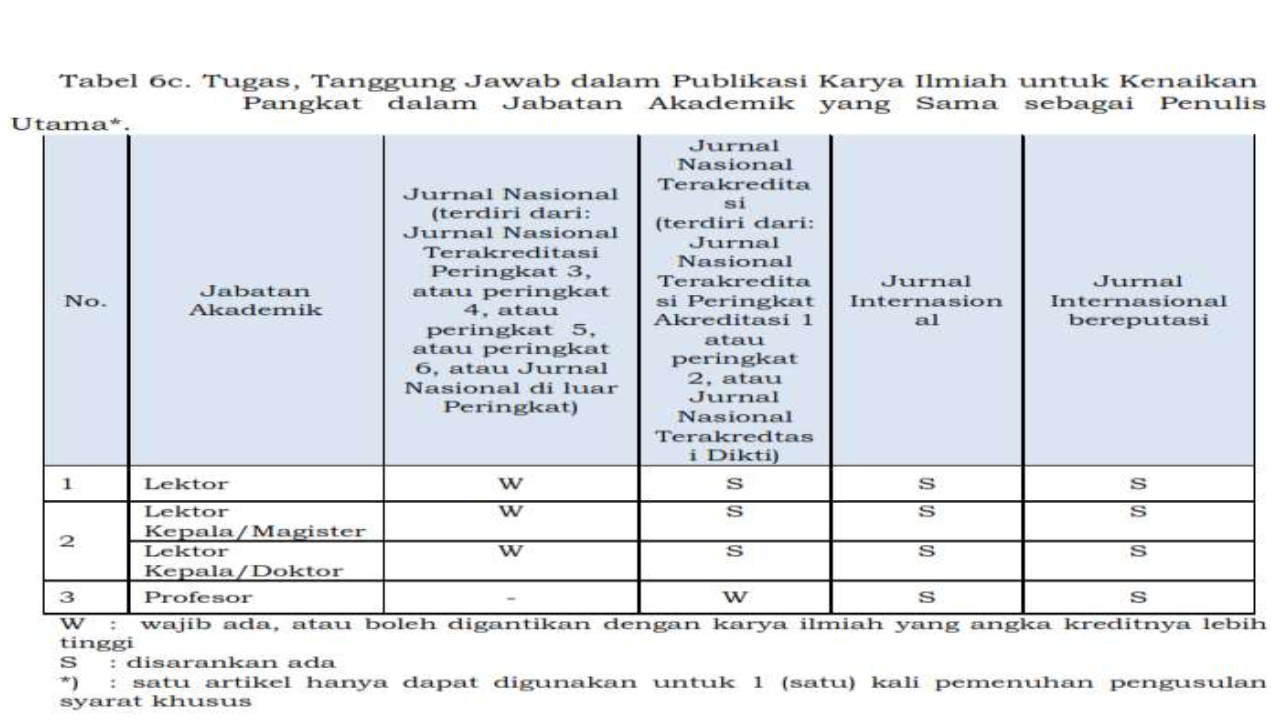 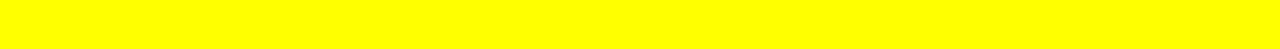 POSISI PENULIS & KARIL SYARAT KHUSUS KELOMPOK NAIK PANGKAT/GOL DI JAFA YANG SAMA
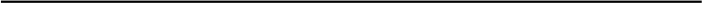 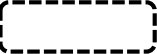 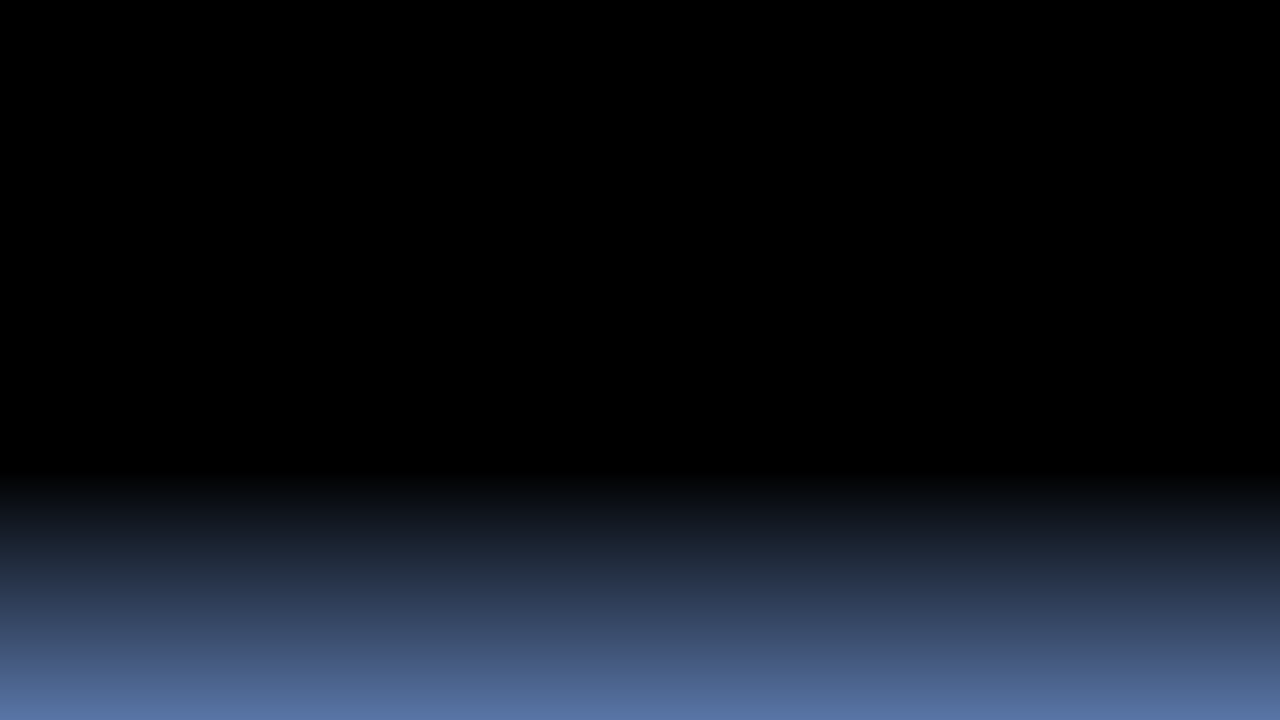 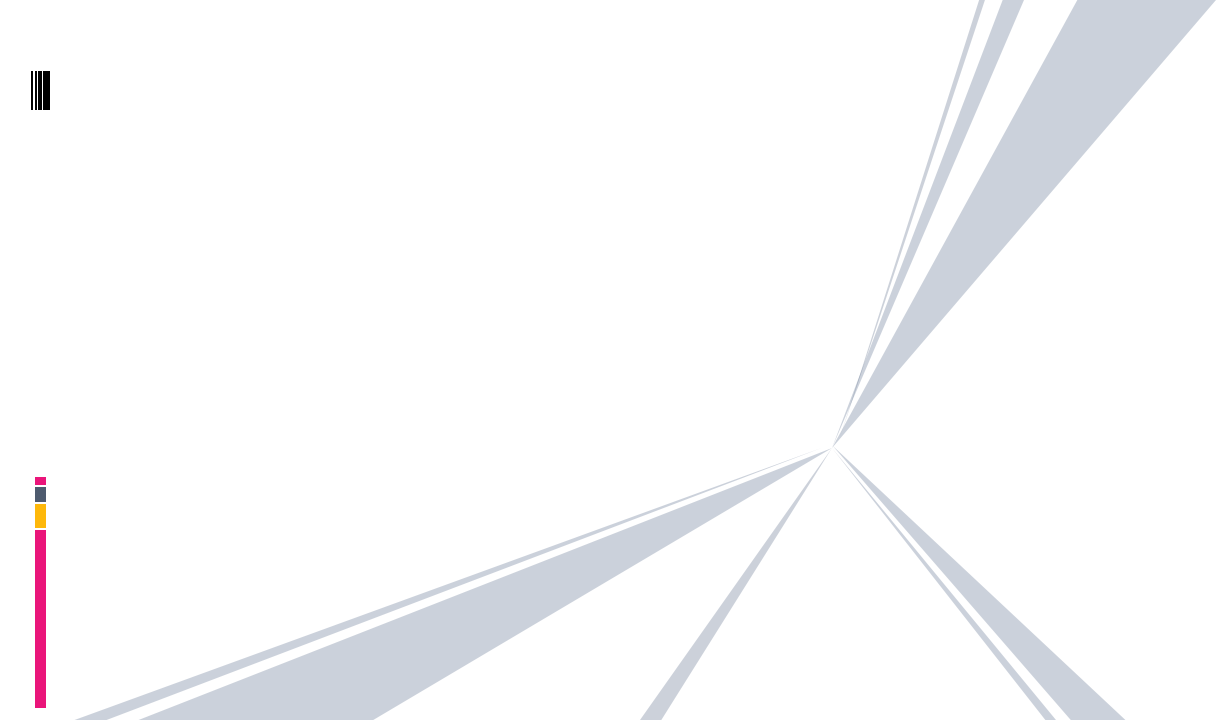 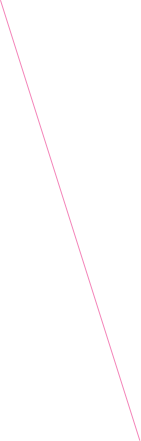 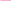 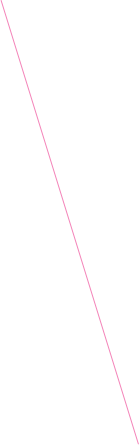 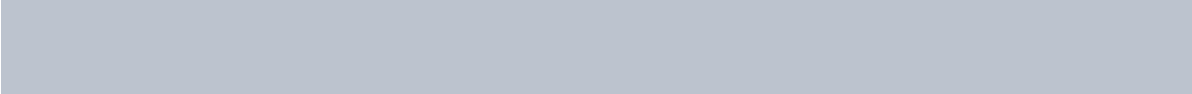 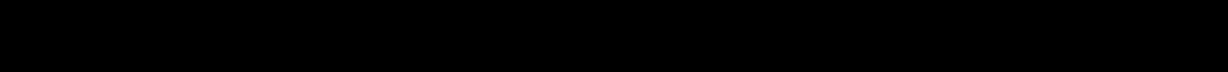 KARYA ILMIAH (KARIL) SYARAT KHUSUS
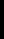 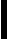 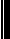 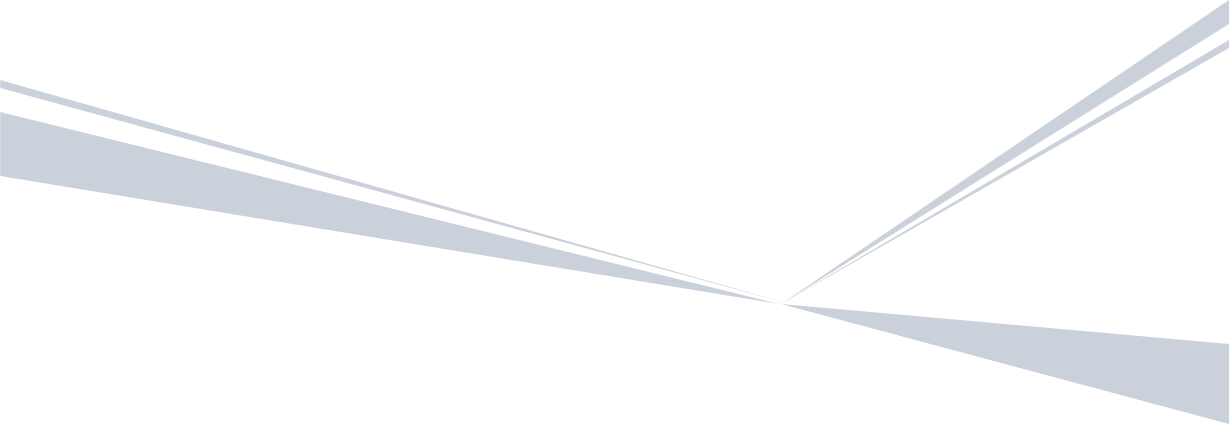 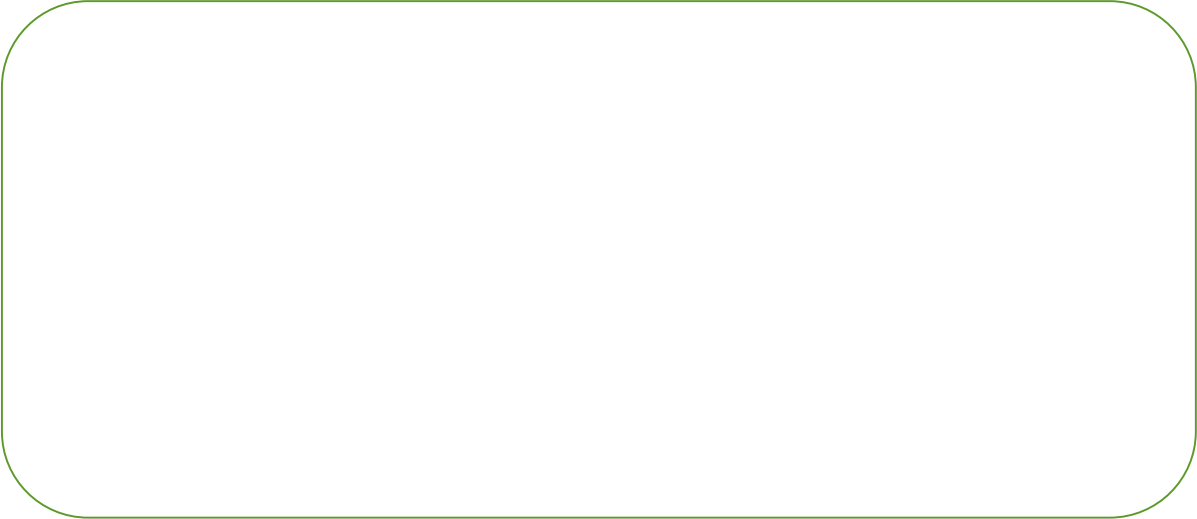 KARIL SYARAT KHUSUS WAJIB MEMENUHI:
1. TERBIT DI (SESUAI KELOMPOK PENGUSULANNYA): JURNAL NASIONAL, JURNAL NASIONAL TERAKREDITASI, JURNAL INTERNASIONAL (TERINDEKS), DAN JURNAL INTERNASIONAL BEREPUTASI. KRIERIANYA SESUAI DI PO PAK.
2. POSISI PENULIS, ADA: PERTAMA (KELOMPOK USULAN NAIK SECARA REGULER DAN LONCAT JABATAN), DAN UTAMA (KELOMPOK USULAN NAIK PANGKAT/GOL DI JAFA YANG SAMA)
3. TEMA ARTIKELWAJIB ADA KESESUAIAN DENGAN: (a) BIDANG ILMU PENGUSUL; DAN (b) SCOPE/COVERAGE JURNAL
4. TIDAK TERINDIKASI MELANGGAR ETIKA AKADEMIK
5. TIDAK TERGOLONG YANG BERMASALAH : (CANCELLED/DISCONTINUED; “HIJACKER/PREDATORY/ DIRAGUKAN”JOURNAL)
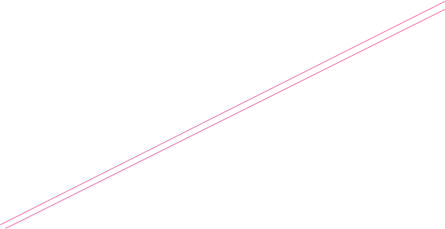 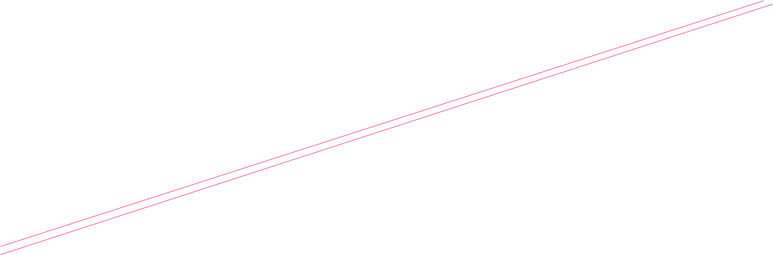 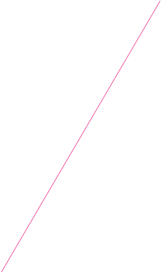 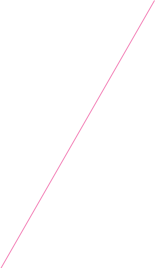 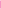 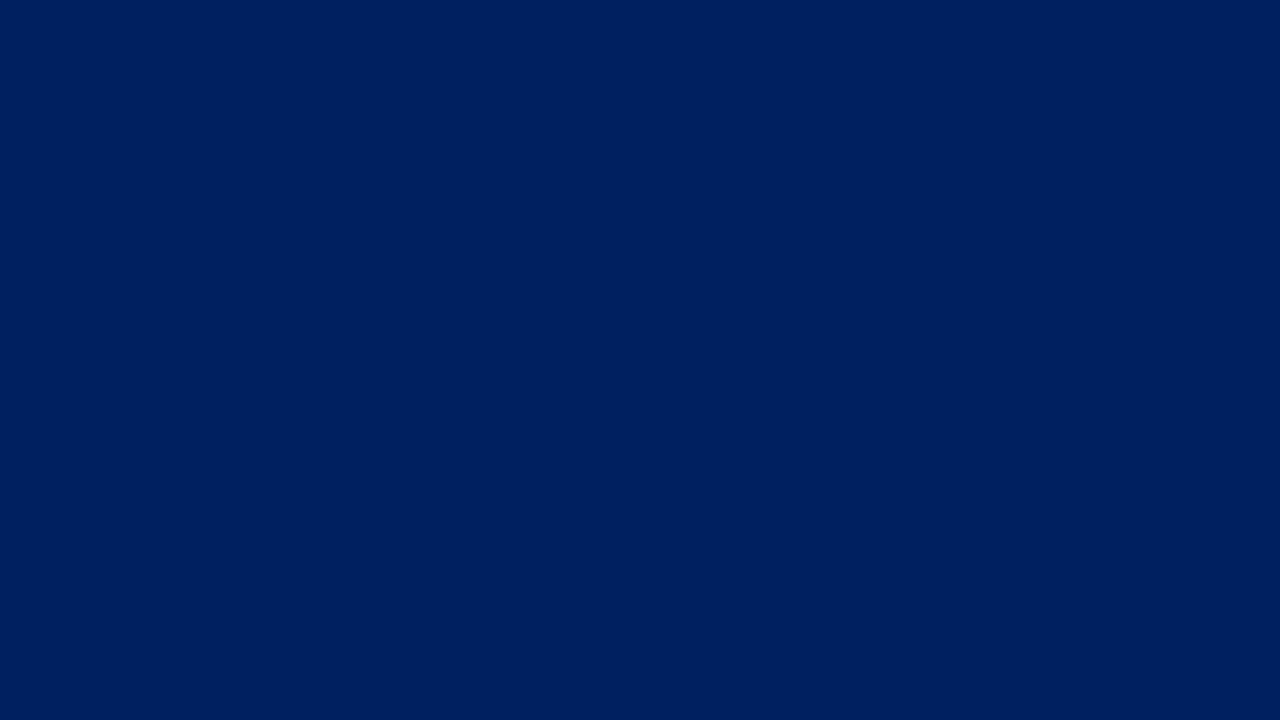 ❸TATACARA PENGUSULAN KENAIKAN JAFA/PANGKAT DOSEN SESUAI PO PAK
3.1. KONSTRUKSI PO PAK DALAM REGULASI TENTANG KENAIKAN JAFA/PANGKAT DOSEN [(PO PAK 1987); (PO PAK1999+2009); (PO PAK 2014/2015+2019+2019+SUPLEMEN)]
3.2. TIGA KELOMPOK PENGUSULAN KENAIKAN JAFA/PANGKAT DOSEN (KARIL SYARAT KHUSUS)
3.3. PEMBERKASAN DAN PENILAIAN USULAN KENAIKAN JAFA/PANGKAT DOSEN
3.4. ENAM ASPEK PENTING PENYEMPURNAAN PO PAK 2019+REVISI
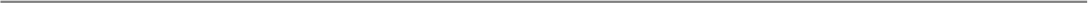 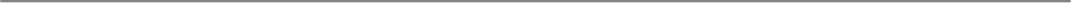 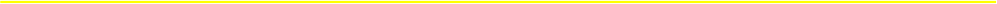 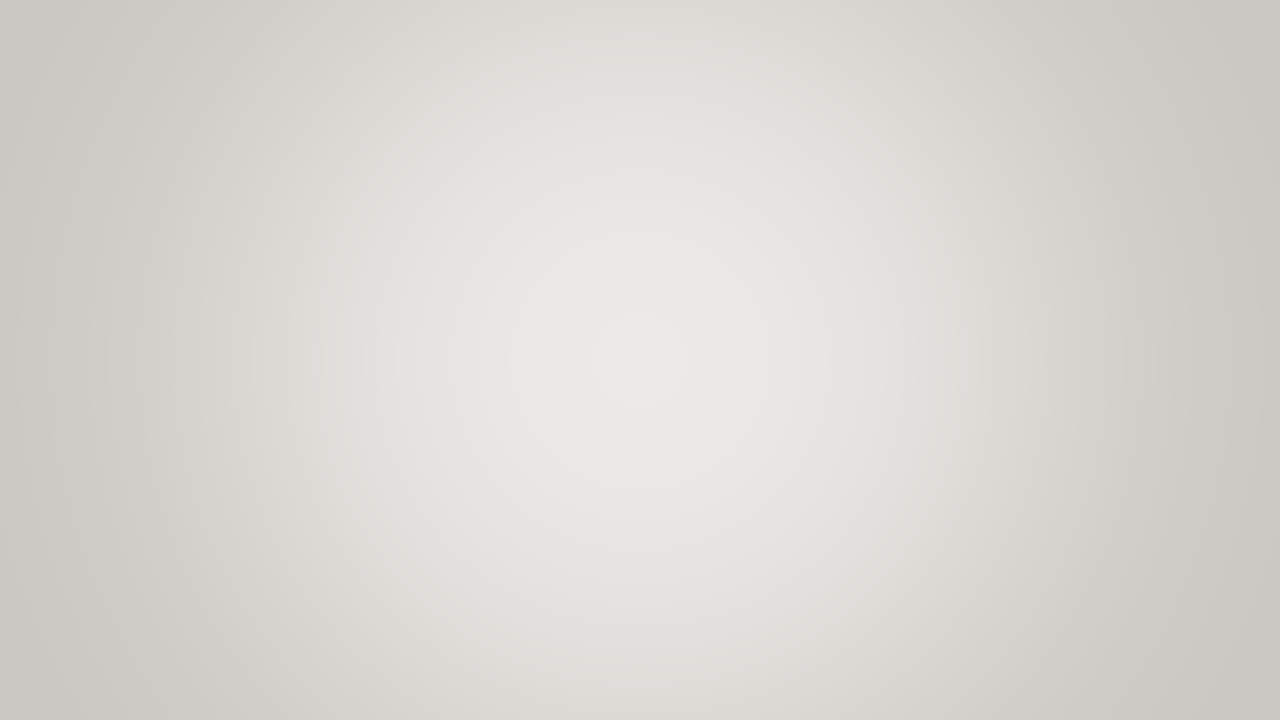 3.3. PEMBERKASAN DAN PENILAIAN USULAN (BUKTI FISIK: HARD DAN SOFTCOPY)
1.DATA PENDUKUNG/ADMINISTRASI USULAN: LENGKAP DAN BENAR
2.URAIAN ANGKA KREDIT(KUMULATIF DAN DISTRIBUSINYA SERTA SYARAT KHUSUS): CUKUP DAN ADA ARTIKEL SYARAT KHUSUS
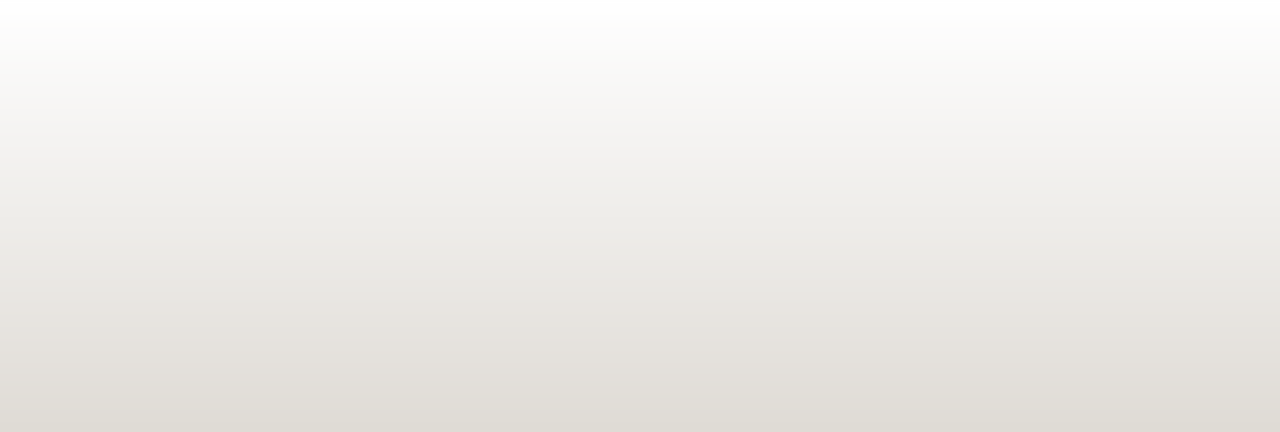 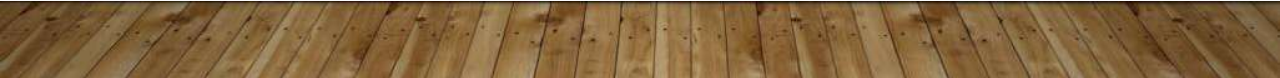 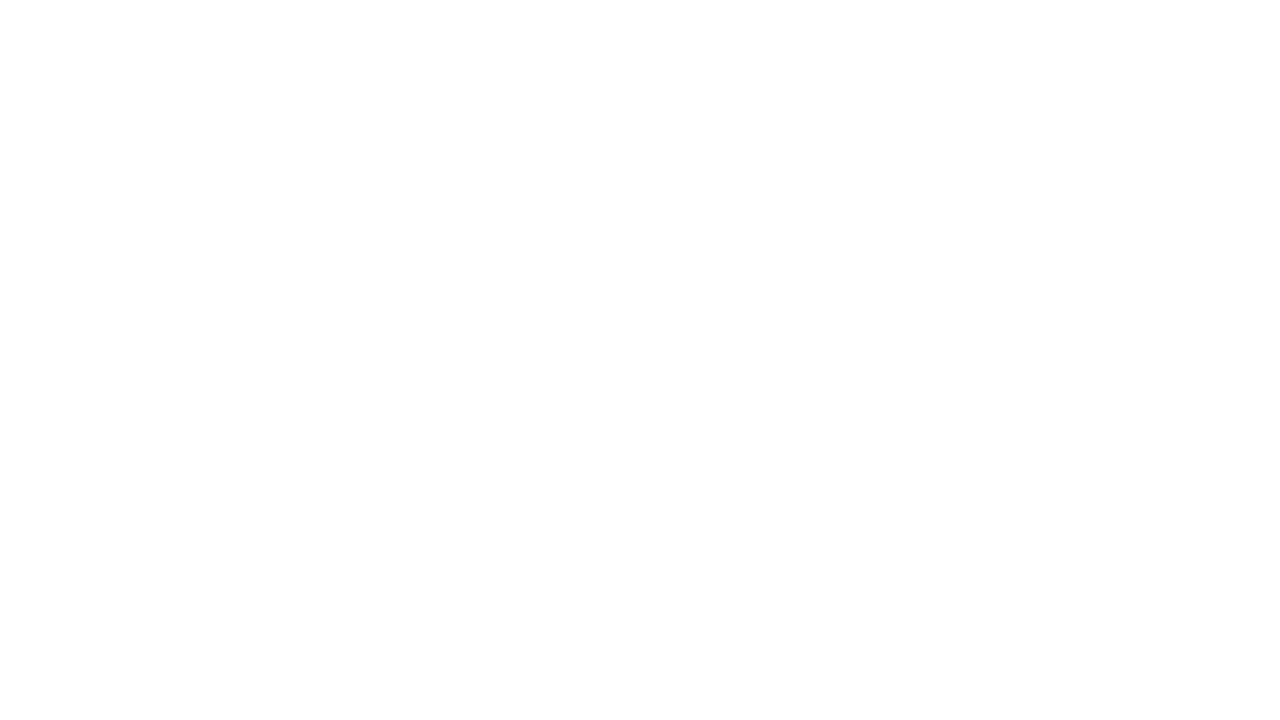 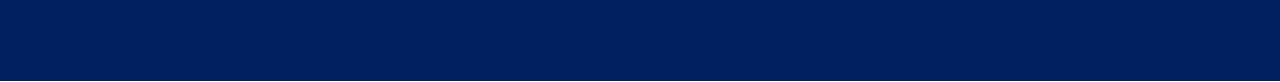 3.3.1. Data Pendukung/Administrasi
18 item Kemristekdikti
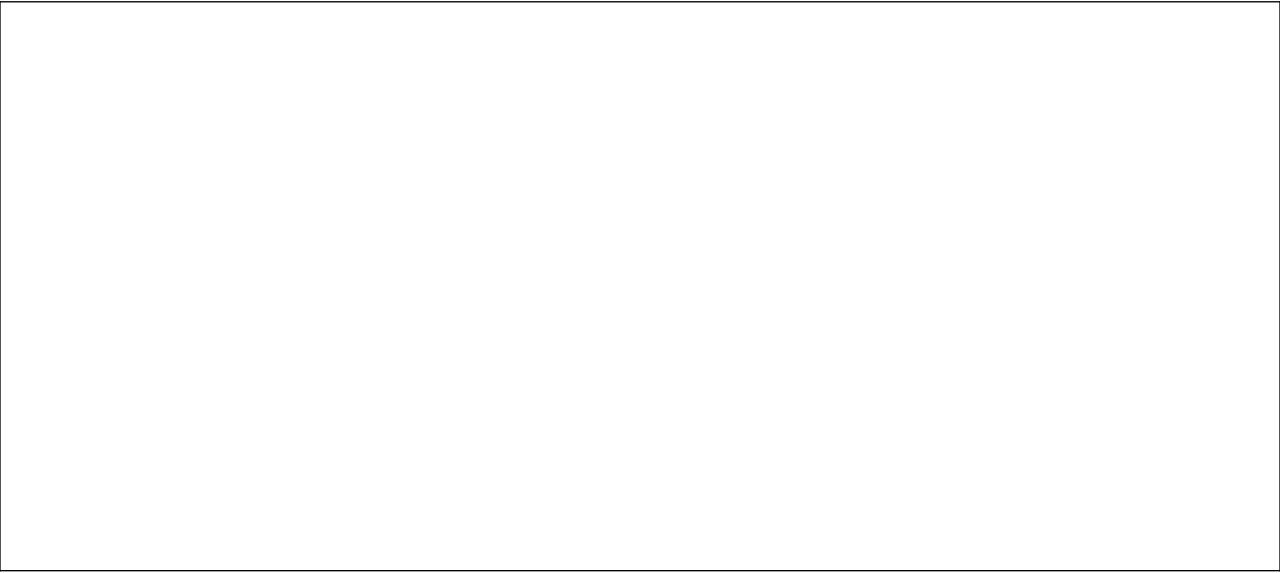 1. Surat Pengantar Rektor/Kopertis/Kementerian Lainnya
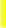 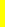 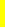 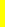 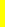 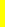 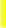 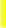 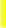 2. FCIjazah(Legalisir),(wajibada,baikmaudigunakanatautidak)
3. SK Tugas Belajar (bagi yang mengajukan angka kredit Ijazah)
4. SK Aktif kembali (bagi yang mengajukan angka kredit Ijazah)
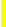 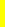 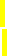 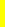 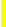 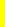 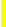 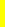 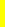 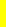 5. Ringkasan(bukanabstrak)Tesis/Disertasi(wajibada,baikmaudigunakanatautidak)
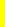 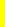 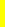 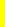 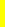 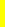 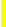 6. SKJAFATerakhir(yangadarincianperolehanangkakredit)
7. SK Pangkat Terakhir
8. Daftar Usulan Penilaian Angka Kredit (DUPAK) .. Lampiran 3 PB PermenpanRB No.17/2013 jo No.46/2013 9. Surat Pernyataan Melaksanakan Pendidikan .. Lampiran 4 PB PermenpanRB No.17/2013 jo No.46/2013 10.Surat Pernyataan Melaksanakan Penelitian .. Lampiran 5 PB PermenpanRB No.17/2013 jo No.46/2013 11.Surat Pernyataan Melaksanakan Pengabdian .. Lampiran 6 PB PermenpanRB No.17/2013 jo No.46/2013 12.Surat Pernyataan Penunjang Tri Dharma PT .. Lampiran 7 PB PermenpanRB No.17/2013 jo No.46/2013 13.Surat Pernyataan Validasi Karya Ilmiah dari Rektor/Dekan
14.Surat Pernyataan Keabsahan Karya Ilmiah (bermaterai 6000 dari Pengusul)
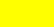 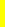 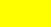 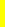 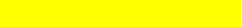 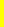 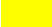 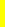 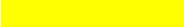 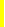 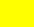 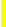 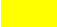 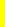 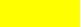 15.BeritaAcaraPertimbangan/PersetujuanSenatUnibersitas/FakultasdanDaftarHadirnya
16.FC Sertifikasi Pendidik (bagi yang mengjaukan ke LK, Profesor)
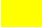 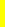 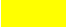 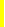 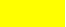 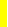 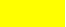 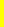 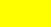 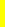 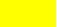 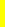 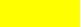 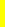 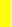 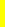 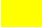 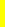 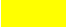 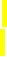 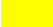 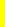 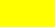 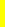 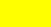 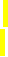 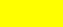 17.PeerReviewMasing-MasingKaryaIlmiah(minimal2PeerReviewuntuksetiapKaryaIlmiah)
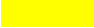 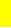 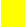 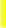 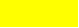 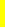 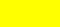 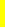 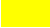 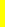 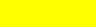 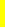 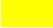 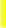 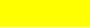 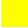 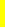 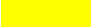 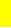 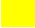 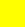 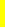 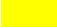 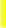 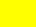 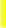 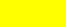 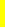 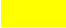 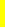 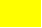 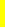 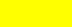 18.Tambahan:(a)Softcopysemuakaryapenelitian,untukkeperluanteskemiripan;dan(b)DaftarURL(Jurnal,Artikel,PeerReview)
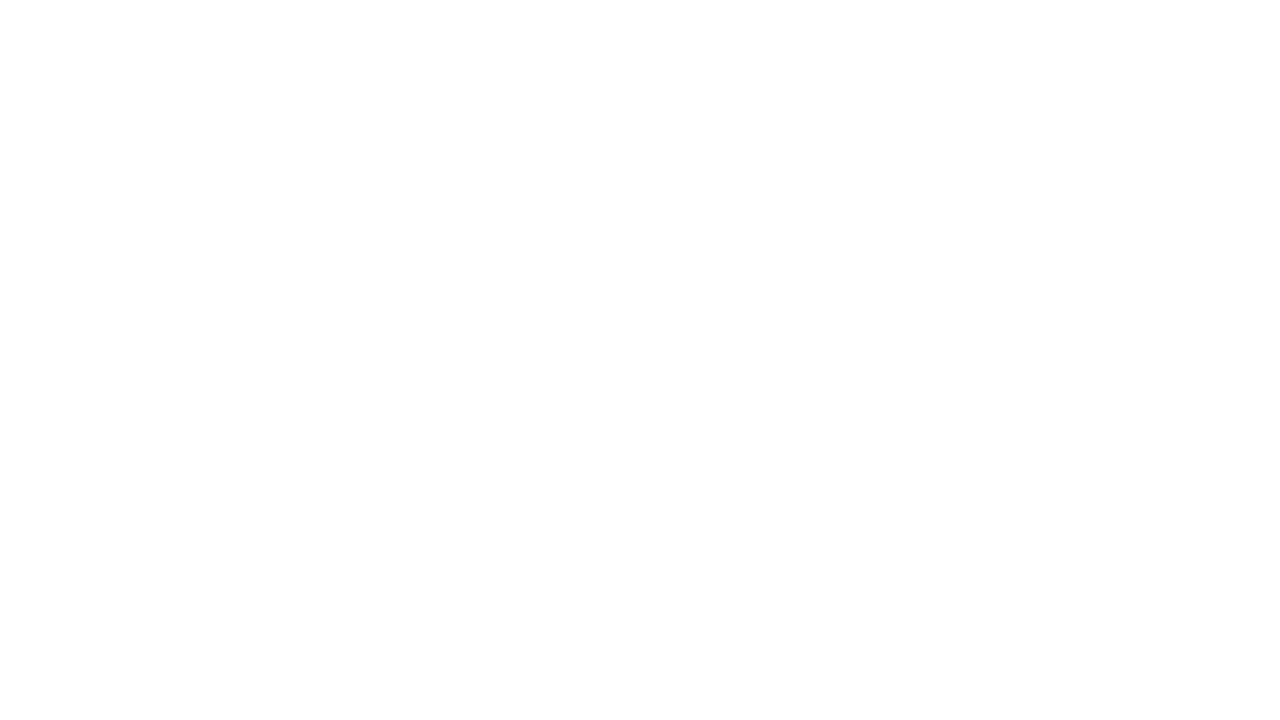 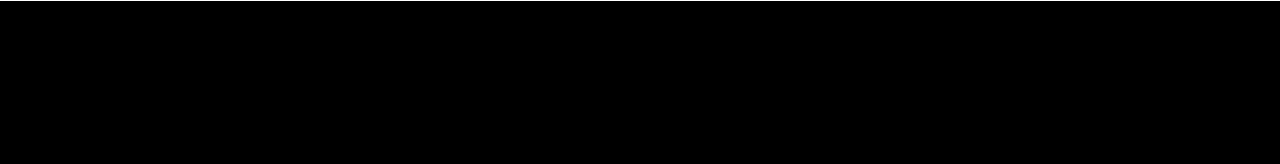 3.3.2. URAIAN ANGKA KREDIT (KUMULATIF, DISTRIBUSI, SYARAT KHUSUS)
22)
1. ANGKA KREDIT KUMULATIF, DISTRIBUSI DAN SYARAT KHUSUS
2. KOMPONEN (PENDIDIKAN, PENELITIAN,PENGABDIAN KEPADA MASYARAKAT) DAN PENUNJANG TRI DHARMA PT SERTABUKTI-BUKTINYA.
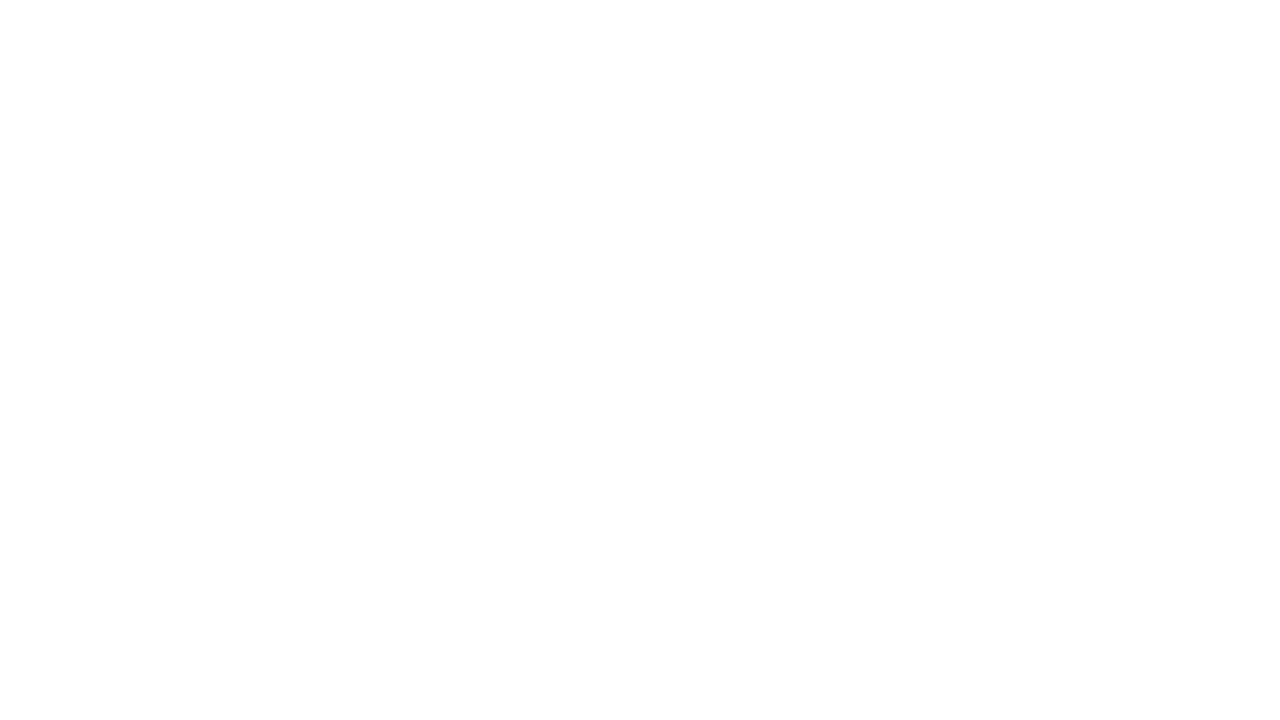 45
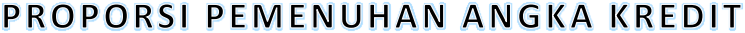 LAMPIRAN IV. ANGKA KREDIT KUMULATIF PALING RENDAH DARI TUGAS POKOK/UTAMA ( 90%) DAN PENUNJANG ( 10%)
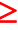 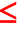 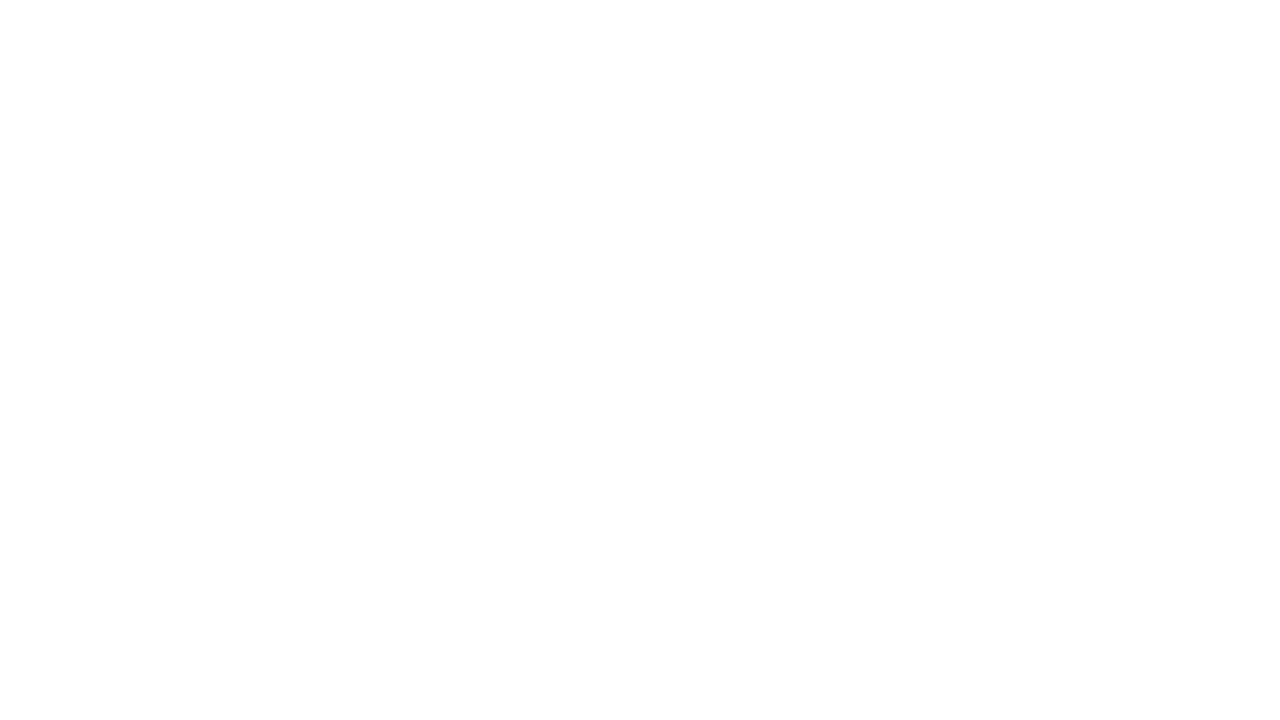 46
LAMPIRAN II. JUMLAH ANGKA KREDIT KUMULATIF PALING RENDAH DOSEN PENDIDIKAN MAGISTER atau YANG SEDERAJAT
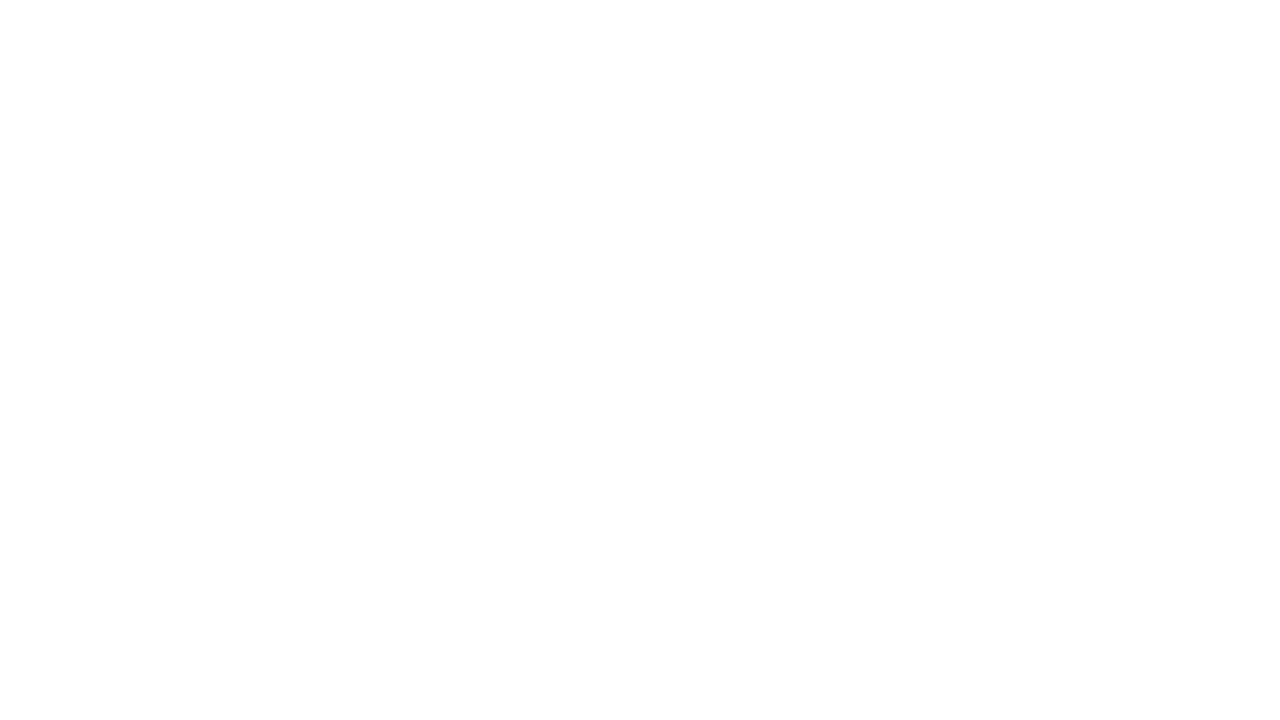 47
LAMPIRAN III. JUMLAH ANGKA KREDIT KUMULATIF PALING RENDAH DOSEN PENDIDIKANDOKTOR atau YANG SEDERAJAT
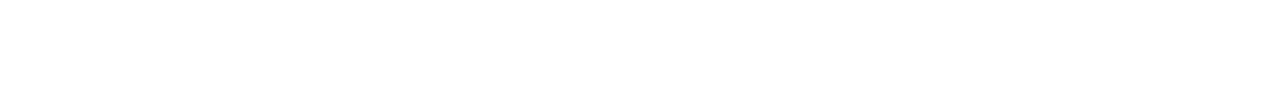 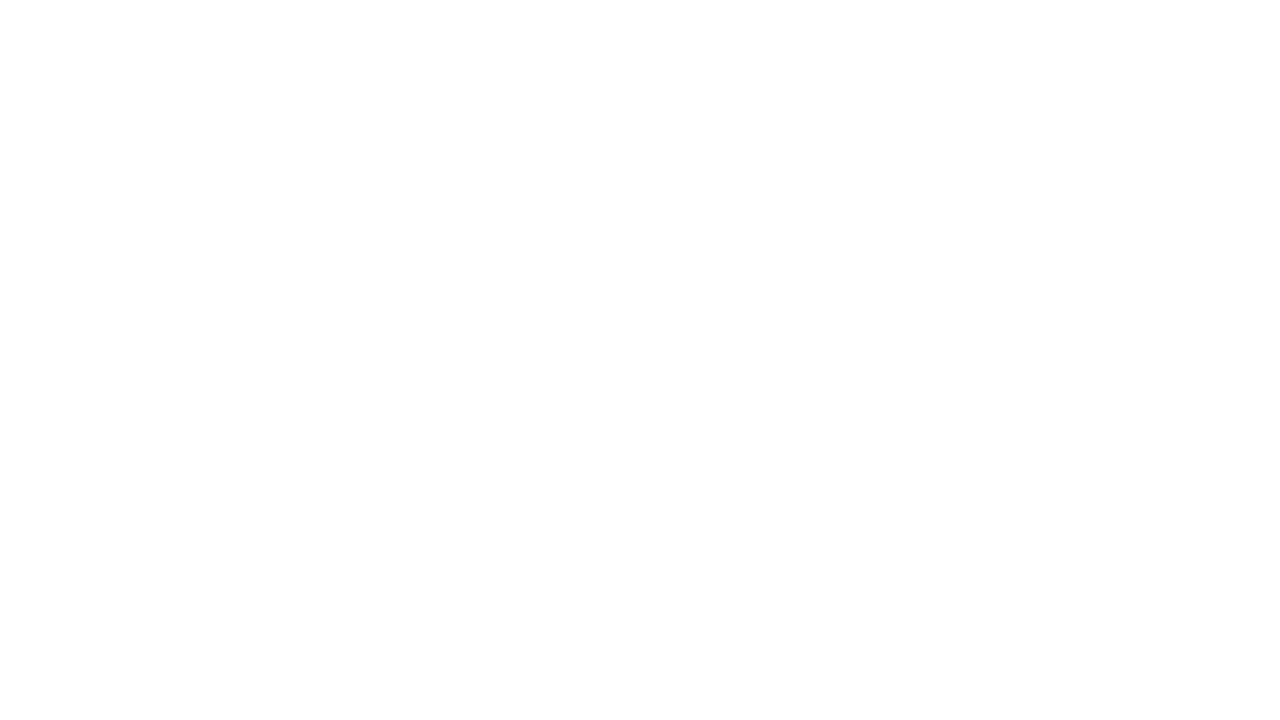 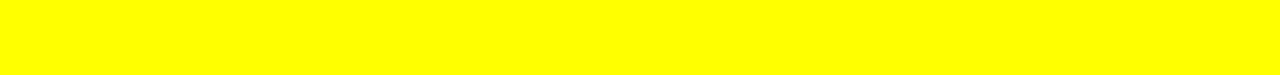 (1) Unsur kegiatan yang dinilai dalam pemberian angka kredit, terdiri dari:  a. Unsur utama; dan b. Unsur penunjang. (2) Unsur Utama terdiri dari:  a. Pendidikan, meliputi:  1. Pendidikan sekolah dan memperoleh ijazah/gelar;  dan  2. Pendidikan dan pelatihan prajabatan.
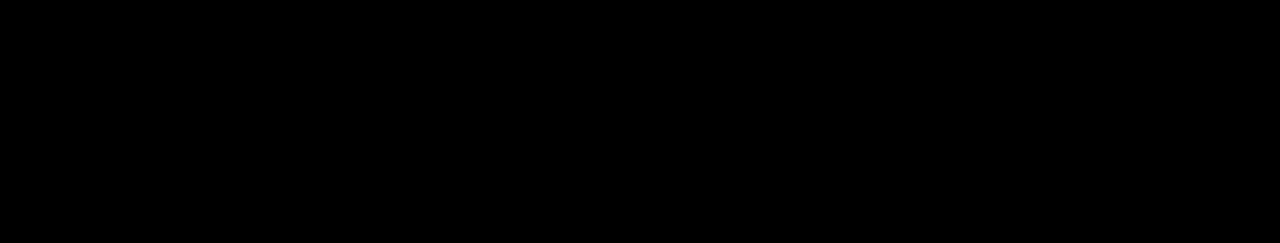 Pendidikan, YANG DIAKUI ADALAH BERASAL DARI: PRODI ATAU INSTITUSI YANG TERAKREDITASI MINIMAL B
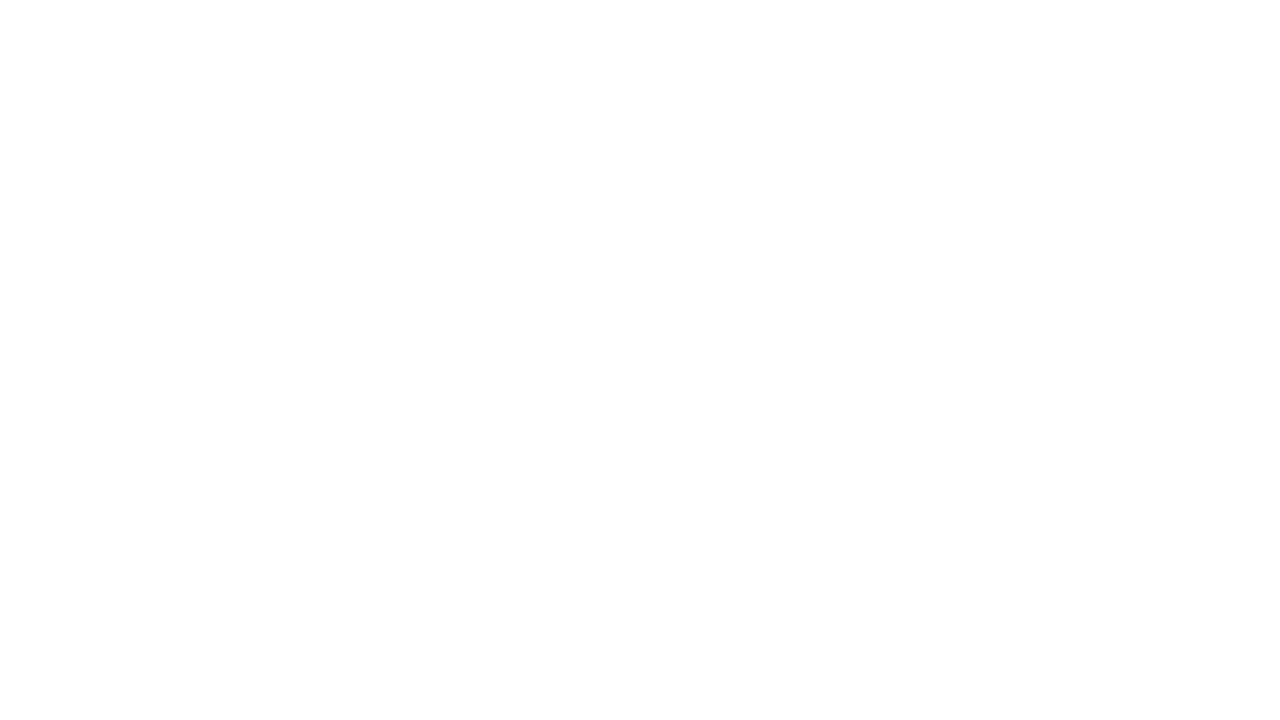 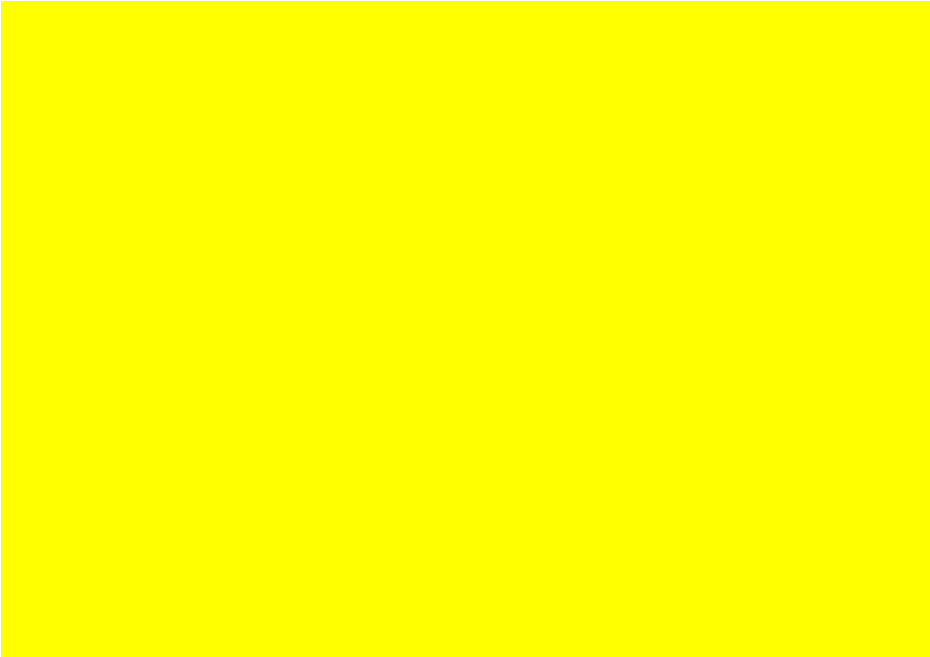 Pasal 16: (1a, 1b) (2a, 2b, 2c, 2d) (3)
b.Pelaksanaan pendidikan, meliputi:
1. Melaksanakan perkulihan/tutorial dan membimbing, menguji serta menyelenggarakan pendidikan dilaboratorium, praktik keguruan bengkel/studio/ kebun percobaan/teknologi pengajaran dan praktik lapangan;
2. Membimbing seminar;
3. Membimbing kuliah kerja nyata, praktek kerja nyata, praktek kerja lapangan;
4. Membimbing dan ikut membimbing dalam menghasilkan disertasi, thesis, skripsi, dan laporan akhir Studi;
5. Melaksanakan tugas sebagai penguji pada ujian akhir;
6. Membina kegiatan mahasiswa;
7. Mengembangkan program kuliah;
8. Mengembangkan bahan kuliah;
9. Menyampaikan orasi ilmiah;
10. Menduduki jabatan pimpinan perguruan tinggi;
11. Membimbing Akademik Dosen di bawah jenjang jabatannya;
12. Melaksanakan kegiatan detasering dan pencangkokan Jab.Akad.Dosen; dan
13. Melakukan kegiatan pengembangan diri untuk meningkatkan kompetensi.
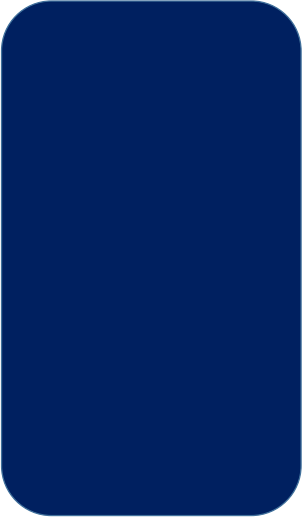 BATAS KEPATUTAN
1.1. 5,50 ak/Smt utk AA 1.2. 11,0 ak/Smt utk   L
2. 1,0 ak/Smt
3. 1,0 ak/Smt
4. 32,0 ak/Smt
5. 4,0 ak/Smt
6. 4,0 ak/Smt
7. 2,0 ak/Smt
8. 20,0/Smt
9. 10,0ak/Smt
10. Tugas Tambahan/Smt
11. 2,0ak/Smt
12. 5,0ak/Smt
13. 15,0ak/Smt
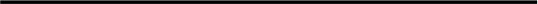 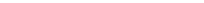 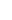 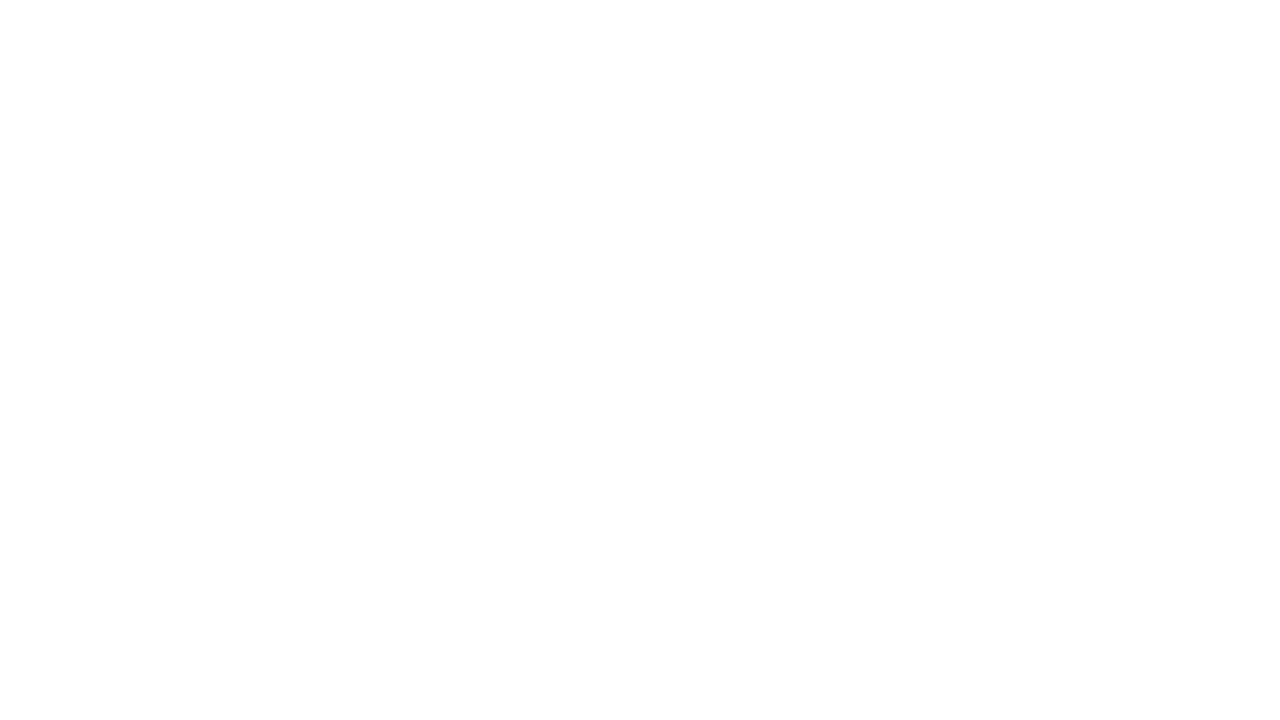 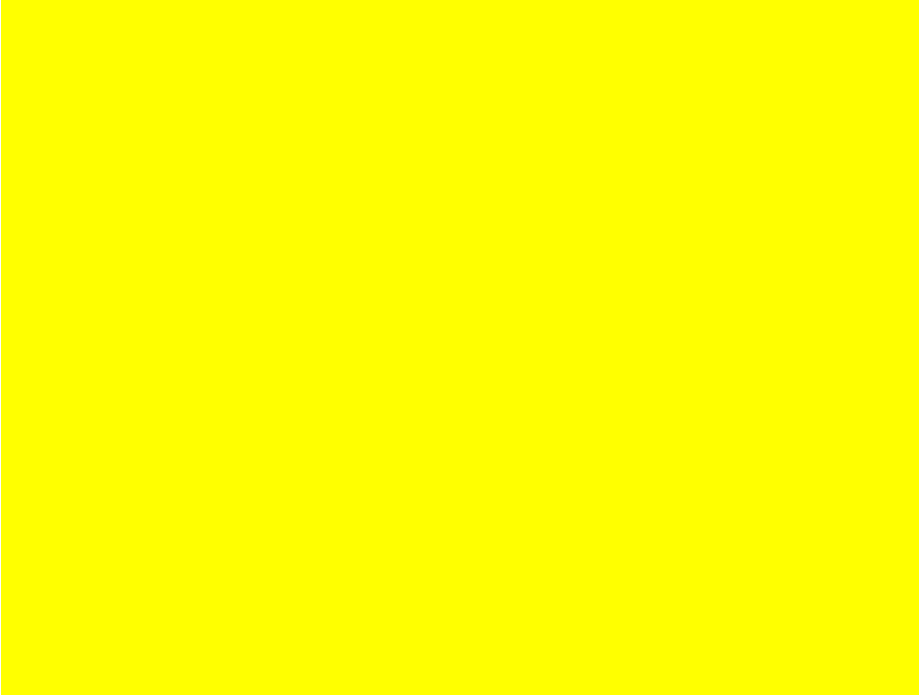 Pasal 16: (1a, 1b) (2a, 2b, 2c, 2d) (3)
(2) Unsur Utama terdiri dari:
c. Pelaksanaan penelitian, meliputi:
1. Menghasilkan karya ilmiah:  1.1. Buku (Referensi, Monograf, Book Chapter)  1.2. Jurnal (Nas., Nas.Terakred., Int., Int.Berep.)  1.3. Prosiding (Nasional dan Internasional)  1.4. Ilmiah Populer  1.5. Laporan Penelitian; 2. Menerjemahkan/menyadur buku ilmiah; 3. Mengedit/menyunting karya ilmiah; 4. Membuat rencana dan karya teknologi yang  dipatenkan; dan 5. Membuat rancangan dan karya teknologi, rancangan dan  karya seni monumental/seni pertunjukan/karya sastra.
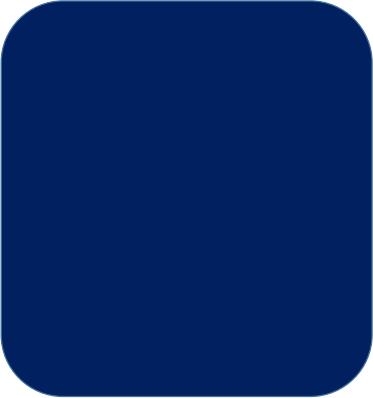 BATAS KEPATUTAN
1.1. 40,0 ak/Th (1 buku/th)
1.2. dan 1.3.
Kelompok Nasional (Jurnal+Prosiding maks 25%)
1.4. dan 1.5.
Kelompok (Pop+Lap Lit) maks 5%.
2. 15,0 ak/Tahun
3. 10,0 ak/Tahun
4. Paten tak terbatas, Penciptaan 2bh/Tahun
5. 2 buah/Tahun
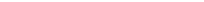 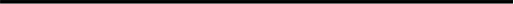 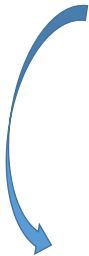 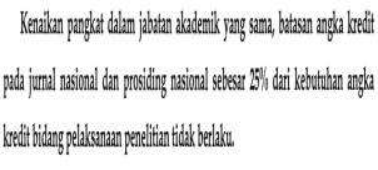 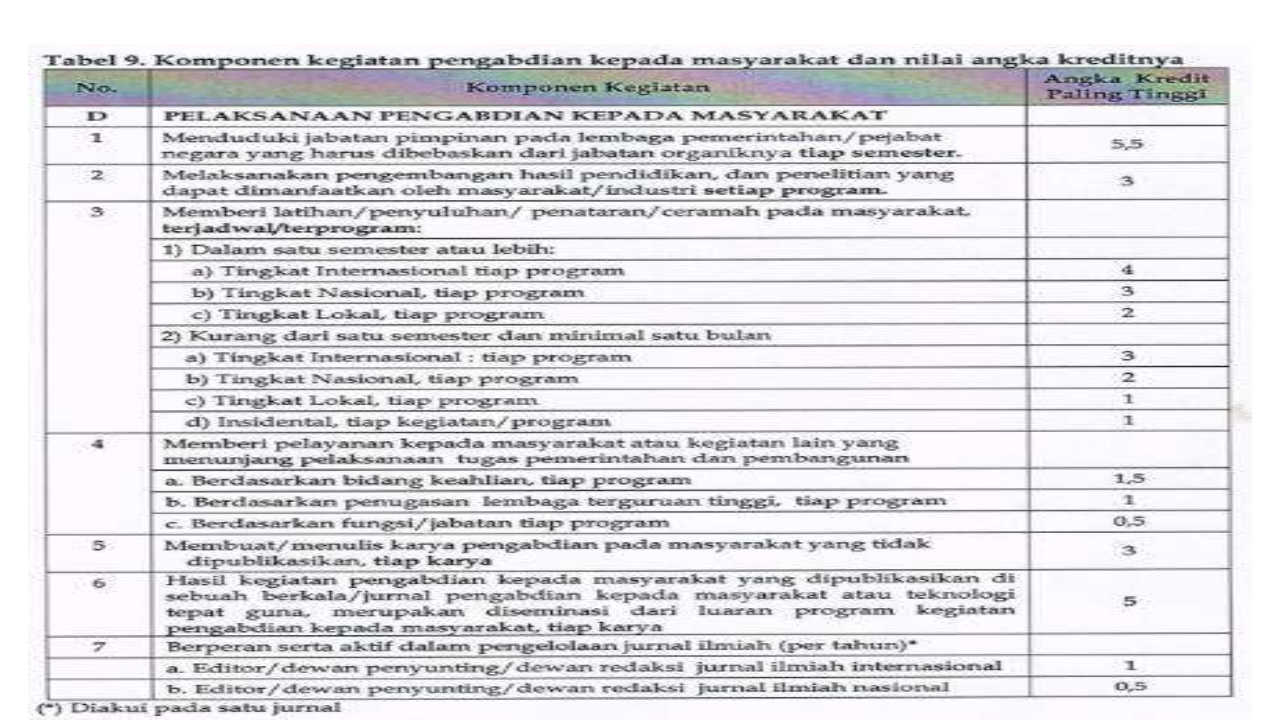 Pasal 16: (1a, 1b) (2a, 2b, 2c, 2d) (3)
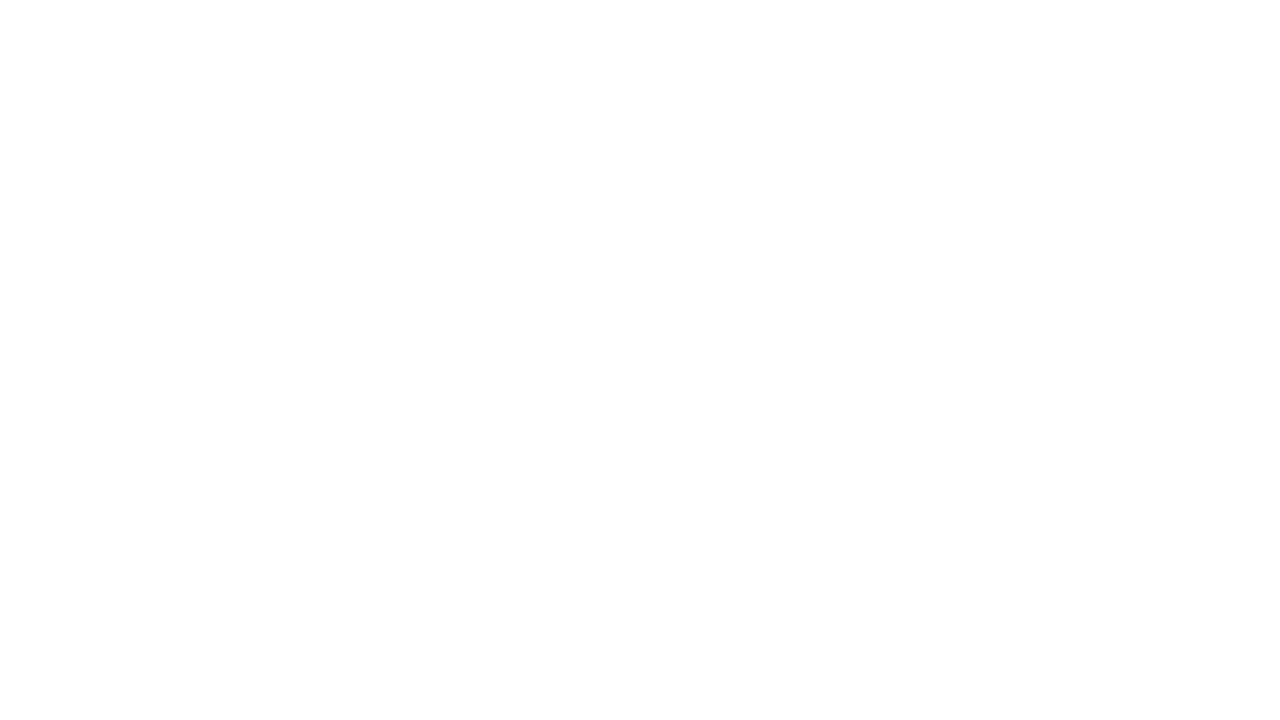 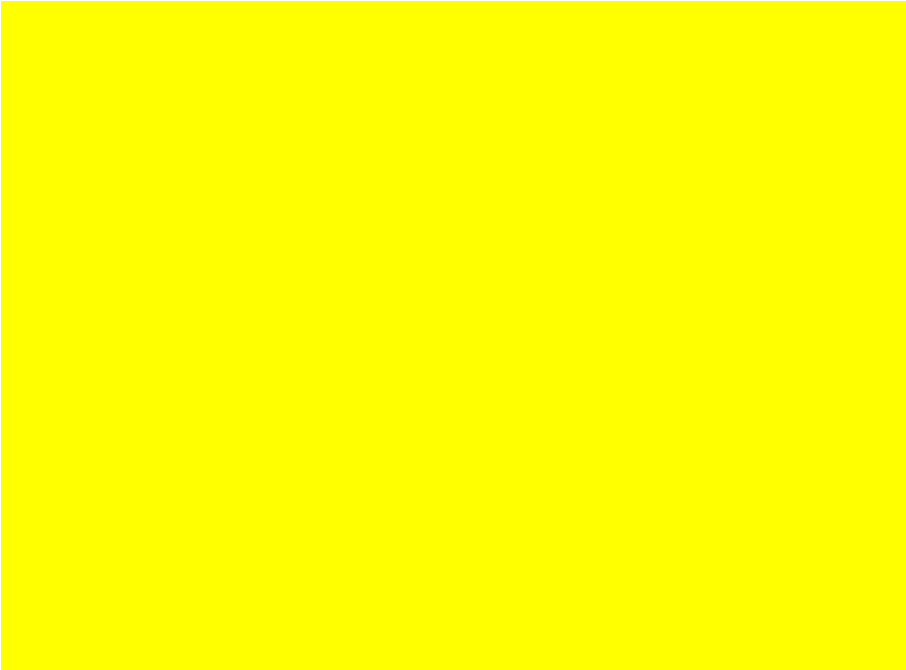 Pasal 16: (1a, 1b) (2a, 2b, 2c, 2d) (3)
(3) Unsur penunjangtugas Dosen, terdiri dari:
1. Menjadi anggota dalam suatu panitia/badan pada perguruan tinggi;
2. Menjadi anggota panitia/badan pada lembaga pemerintah;
3. Menjadi anggota organisasi profesi Dosen;
4. Mewakili perguruan tinggi/lembaga pemerintah;
5. Menjadi anggota delegasi nasional ke pertemuan internasional;
6. Berperan serta aktif dalam pertemuan ilmiah;
7. Mendapat penghargaan/tanda jasa;
8. Menulis buku pelajaran SLTA ke bawah yang diterbitkan dan diedarkan secara nasional;
9. Mempunyai prestasi di bidang olahraga/humaniora; dan
10. Menjadi Asesor kegiatan seperti PAK, BKD, Hibah Penelitian dan Pengabdian
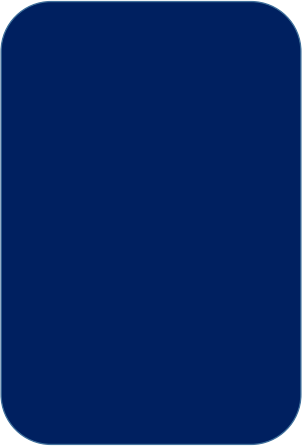 BATAS KEPATUTAN
1. Tiap Tahun
2. Per Kepanitiaan
3. Per Periode
Kepengurusan/Jabatan
4. Per Kepanitiaan
5. Tiap Kegiatan
6. Tiap Kegiatan
7. Sesuai Lama Bhakti
8. Tiap Buku
9. Tiap Piagam/Medali
10. Tiap Kegiatan
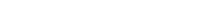 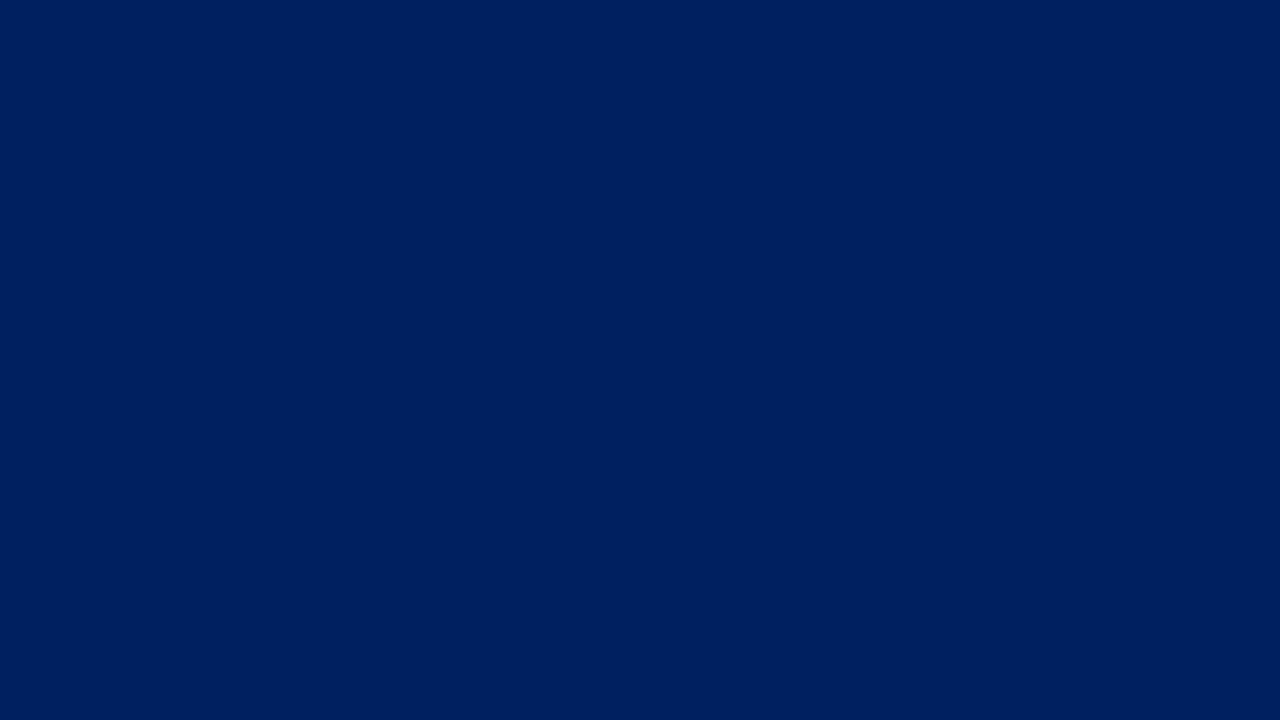 ❸TATACARA PENGUSULAN KENAIKAN JAFA/PANGKAT DOSEN SESUAI PO PAK
3.1. KONSTRUKSI PO PAK DALAM REGULASI TENTANG KENAIKAN JAFA/PANGKAT DOSEN [(PO PAK 1987); (PO PAK1999+2009); (PO PAK 2014/2015+2019+2019+SUPLEMEN)]
3.2. TIGA KELOMPOK PENGUSULAN KENAIKAN JAFA/PANGKAT DOSEN (KARIL SYARAT KHUSUS)
3.3. PEMBERKASAN DAN PENILAIAN USULAN KENAIKAN JAFA/PANGKAT DOSEN
3.4. ENAM ASPEK PENTING PENYEMPURNAAN PO PAK 2019+REVISI
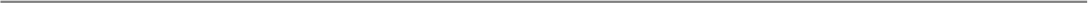 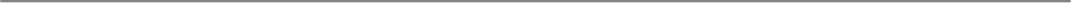 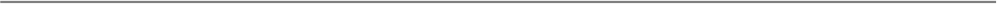 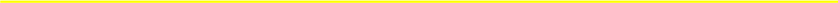 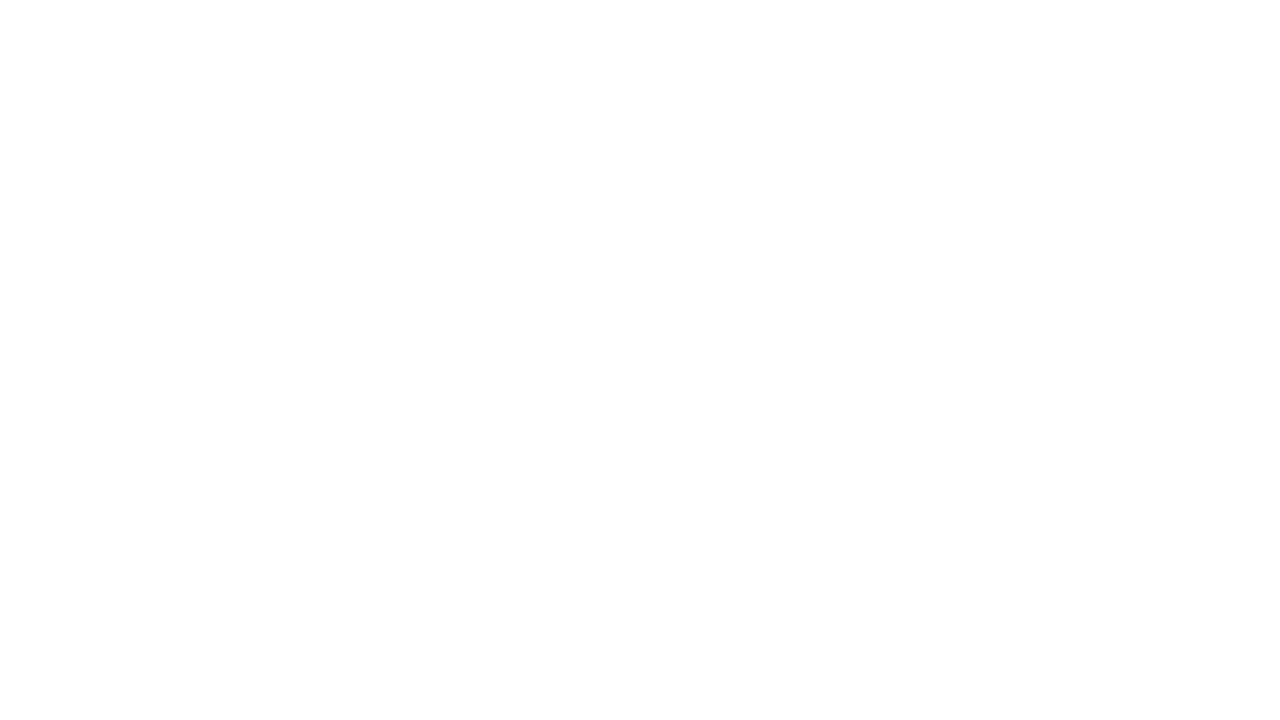 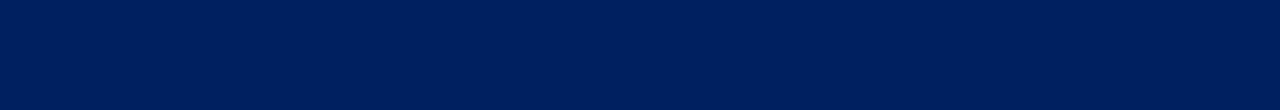 3.4. ENAM FOKUS PENYEMPURNAAN DI PO PAK 2019+SUPLEMEN DIBANDINGKAN PO PAK 2014/2015
FOKUS PENYEMPURNAAN:
1. RINCIAN AKTIVITAS TRI DHARMA PT (MENGELABORASI KEGIATAN “KAMPUS MERDEKA, MERDEKA BELAJAR”)
2. POSISI PENULIS DI KARYA ILMIAH (KARIL) SYARAT KHUSUS UNTUK KELOMPOK USULAN JAFA/PANGKAT DOSEN (REGULER DAN LONCAT JABATAN)
3. SYARAT TAMBAHAN UNTUK SETIAP:
3.1. USULAN JAFA KE GURU BESAR/PROFESOR
3.2. USULAN JAFA YANG TERGOLONG KELOMPOK LUAR BIASA: 3.2.1. USULAN KELOMPOK LONCAT JABATAN
3.2.2. MEMILIKI MASA KERJA AKTIF MINIMUM (LEKTOR KEPALA, GURU BESAR/PROFESOR) 3.2.3. USULAN JAFA KE GURU BESAR/PROFESOR YANG MEMILIKI IJAZAH S3 BELUM 3 TAHUN
4. PROPORSI NILAI PARA PENULIS (PERTAMA, PENDAMPING, UTAMA, KORESPONDENSI)
5. KELEBIHAN ANGKA KREDIT PELAKSANAAN PENELITIAN (PROPORSI & PENGGUNAANNYA)
6. MEMPERTEGAS/MEMPERJELAS YANG ABU-ABU
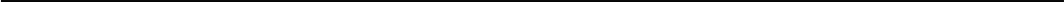 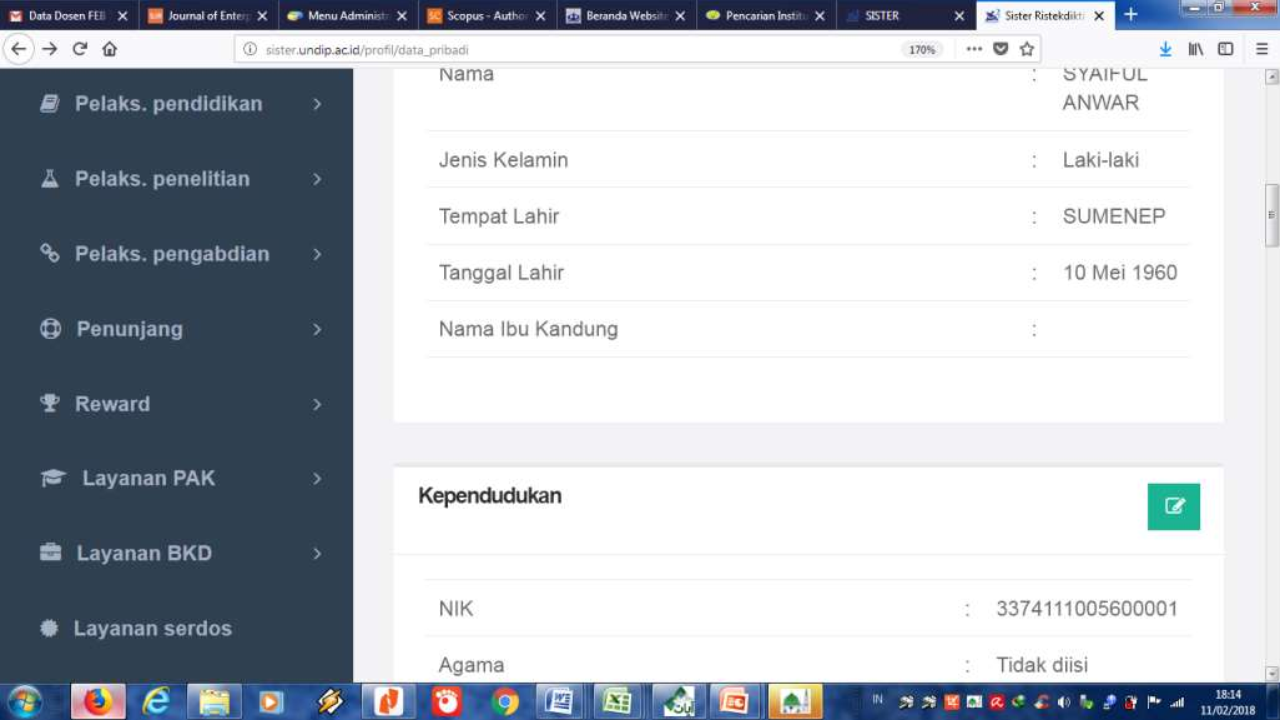 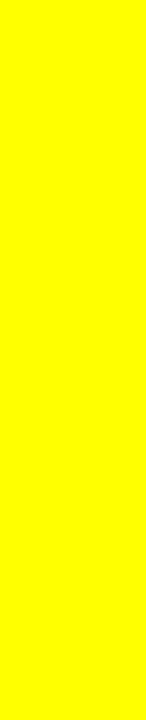 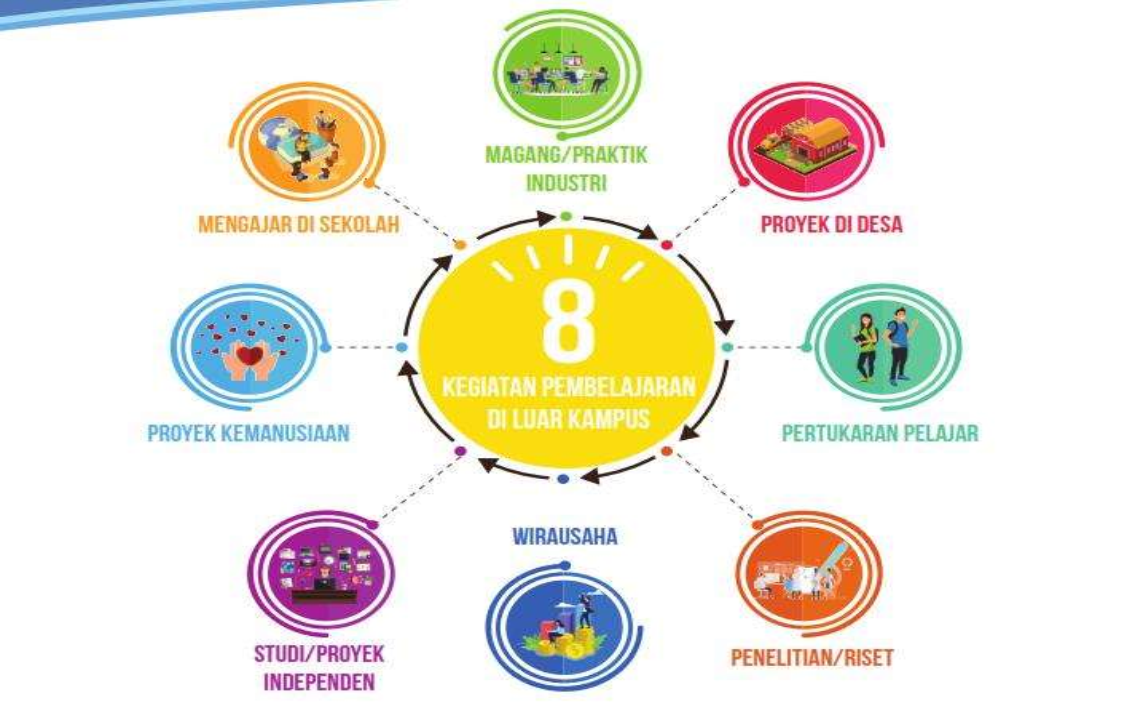 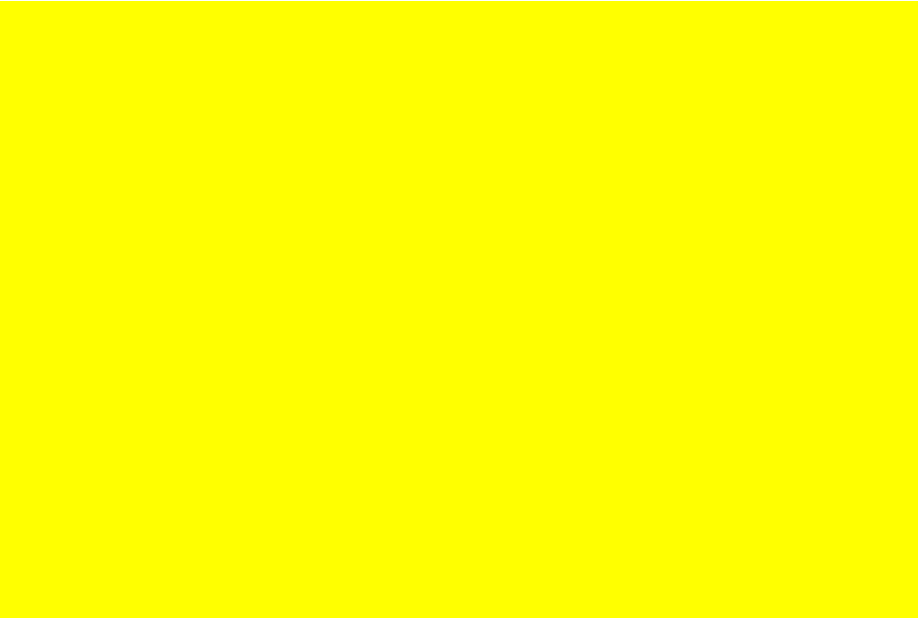 Pasal 16: (1a, 1b) (2a, 2b, 2c, 2d) (3)
(2) Unsur Utama terdiri dari:
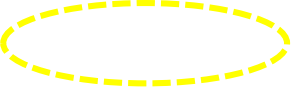 c. Pelaksanaan penelitian, meliputi:
1. Menghasilkan karya ilmiah:
1.1. Buku (Referensi, Monograf, Book Chapter) 1.2. Jurnal (Nas., Nas.Terakred., Int., Int.Berep.) 1.3. Prosiding (Nasional dan Internasional)
1.4. Ilmiah Populer 1.5. Laporan Penelitian;
2. Menerjemahkan/menyadur buku ilmiah;
3. Mengedit/menyunting karya ilmiah;
4. Membuat rencana dan karya teknologi yang dipatenkan; dan
5. Membuat rancangan dan karya teknologi, rancangan dan karya seni monumental/seni pertunjukan/karya sastra.
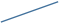 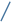 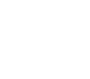 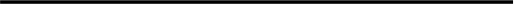 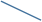 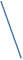 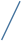 RINCIAN AKTIVITAS TRI DHARMA PT (MENGELABORASI KEGIATAN “KAMPUS  MERDEKA, MERDEKA BELAJAR”)
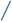 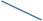 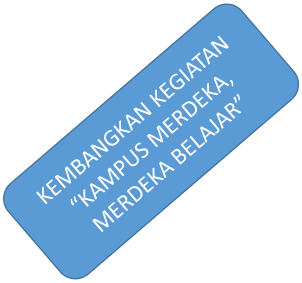 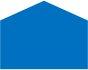 1.
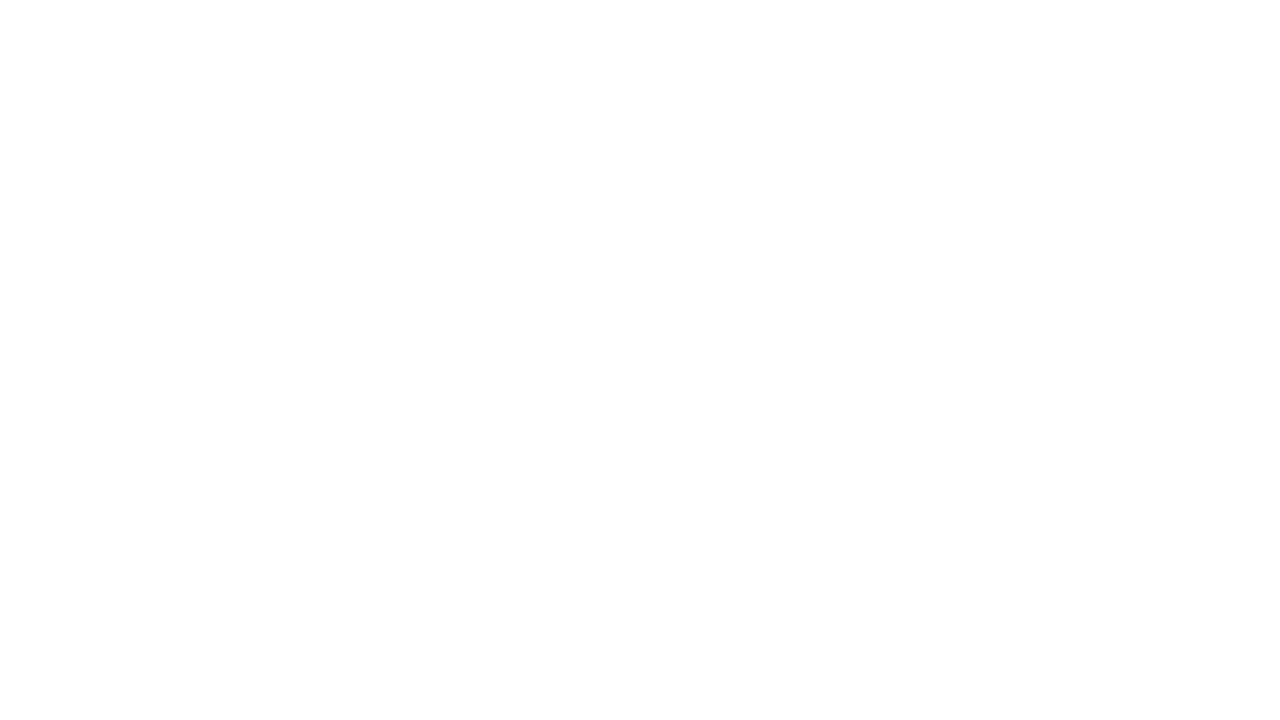 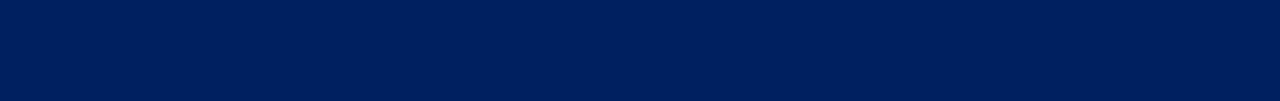 PERBANDINGAN PENYEMPURNAAN ANTARA (PO PAK 2014/2015) versus (PO PAK 2019+SUPLEMEN)
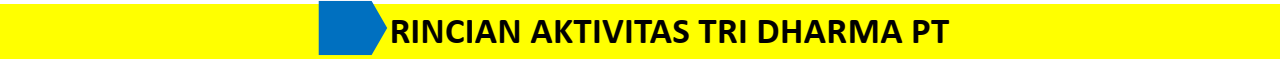 1.
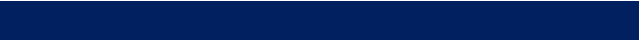 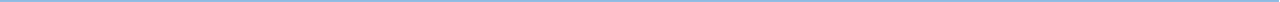 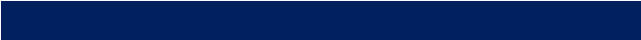 PO PAK 2014/2015 PO PAK 2019+REVISINYA
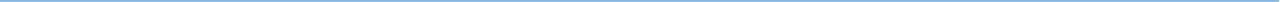 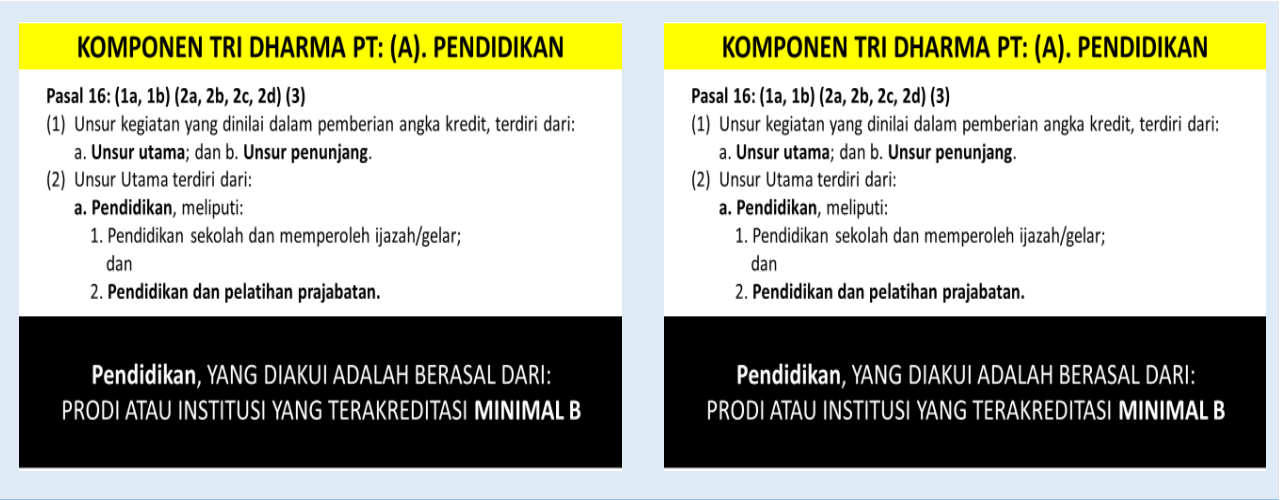 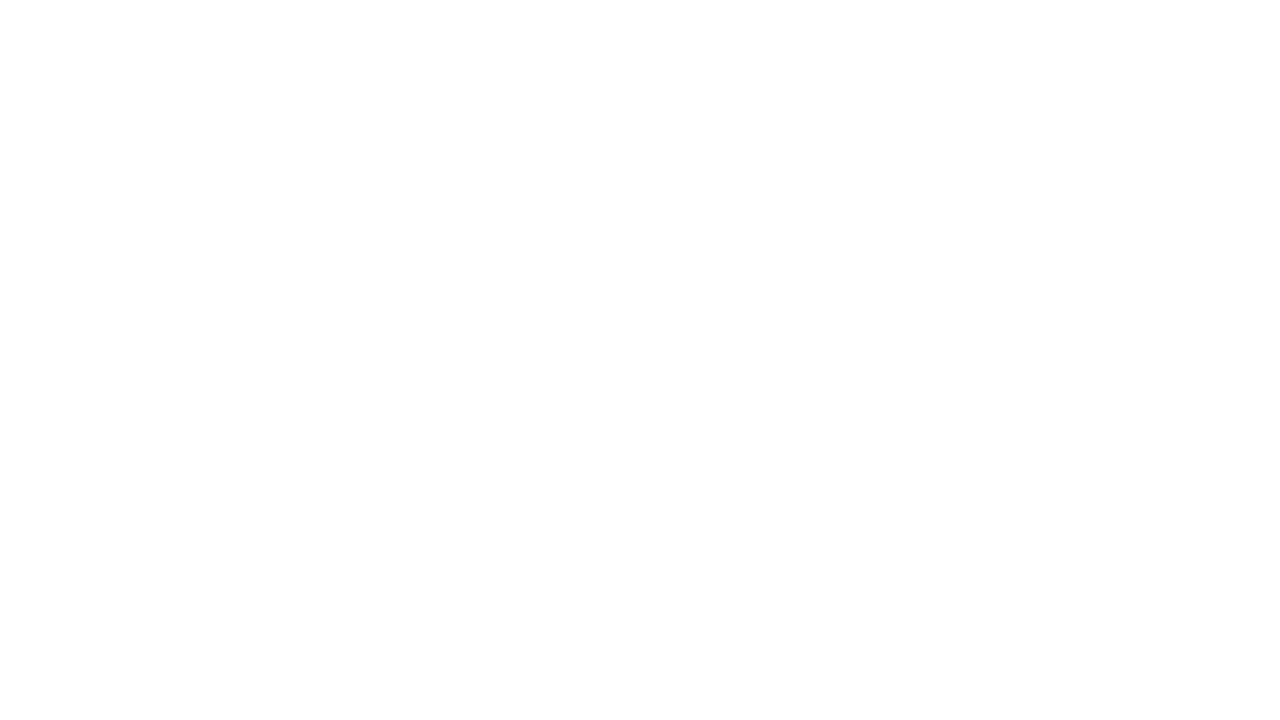 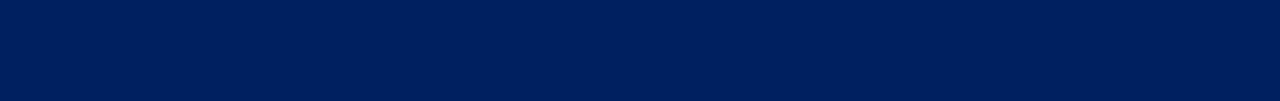 PERBANDINGAN PENYEMPURNAAN ANTARA (PO PAK 2014/2015) versus (PO PAK 2019+SUPLEMEN)
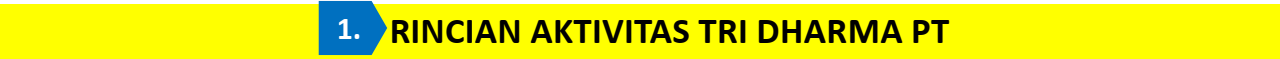 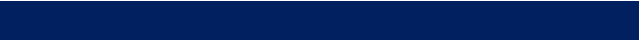 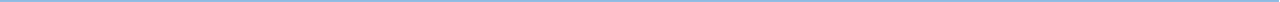 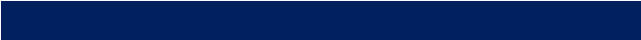 PO PAK 2014/2015 PO PAK 2019+REVISINYA
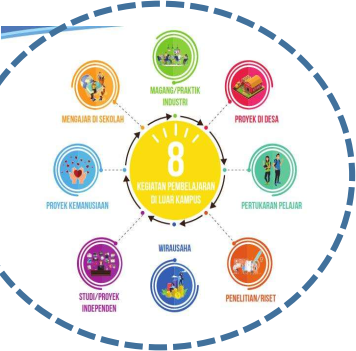 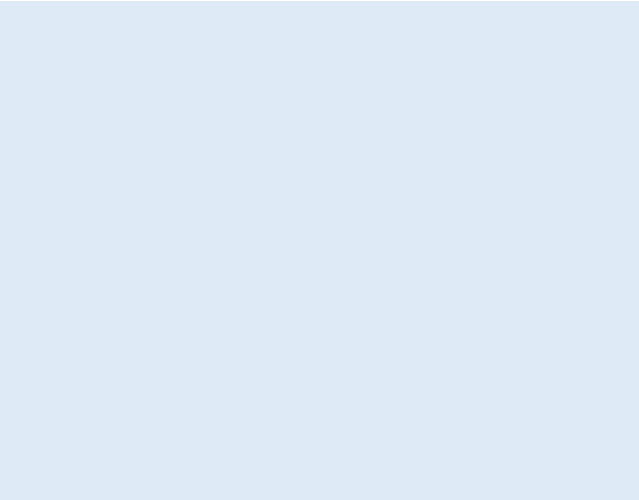 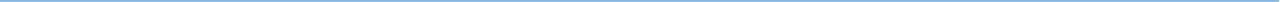 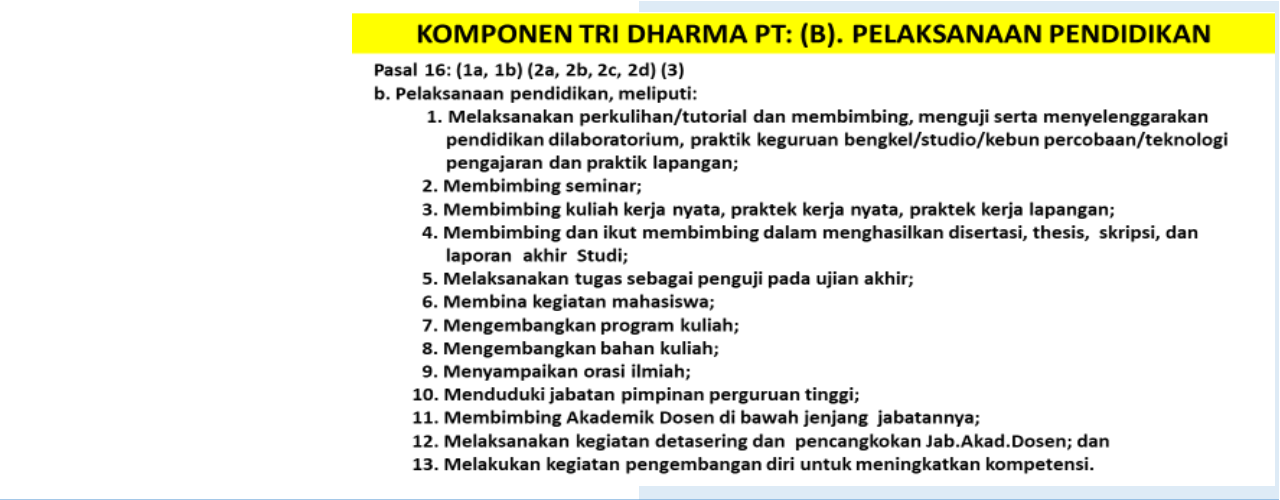 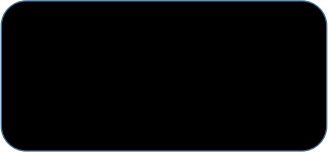 (+) KEGIATAN KAMPUS
MERDEKA, MERDEKA
BELAJAR
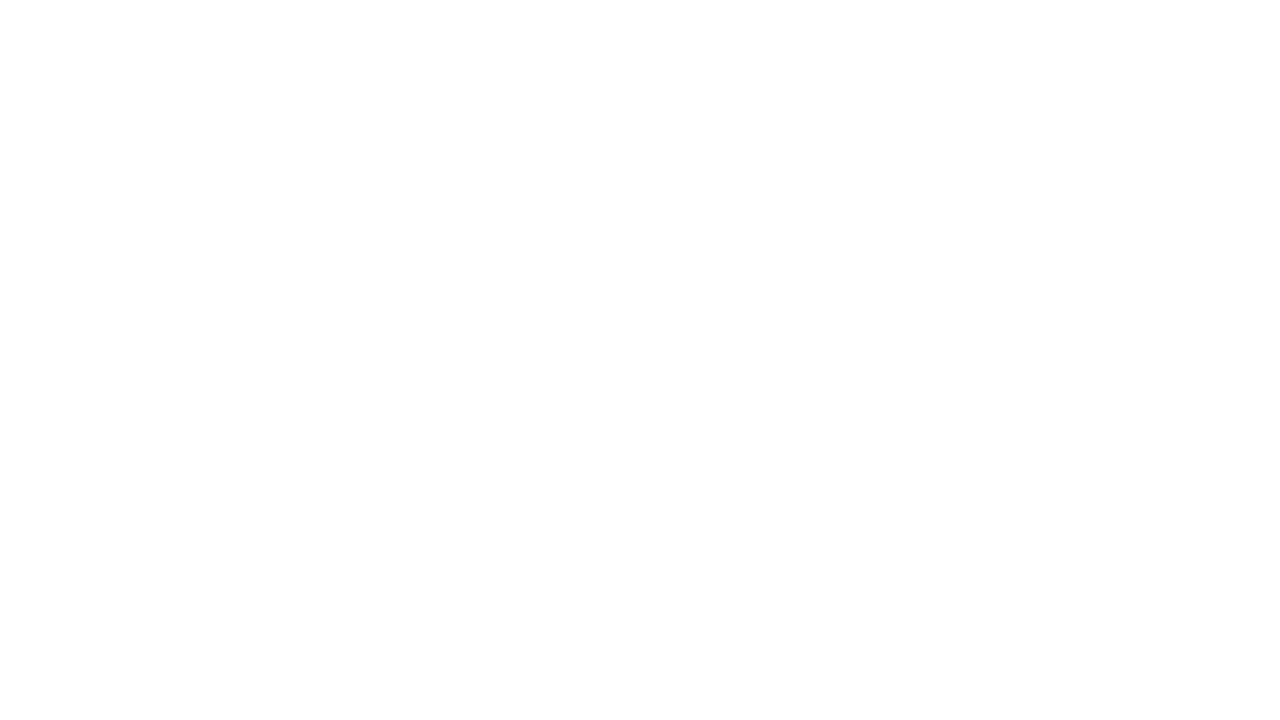 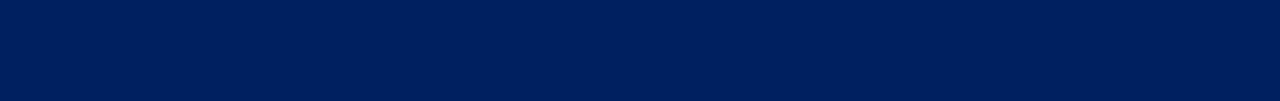 PERBANDINGAN PENYEMPURNAAN ANTARA (PO PAK 2014/2015) versus (PO PAK 2019+SUPLEMEN)
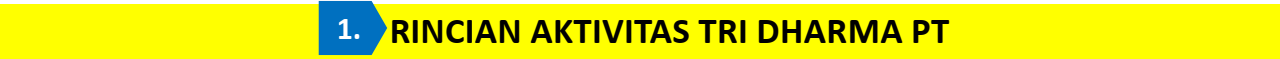 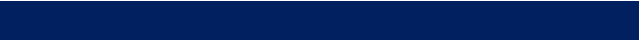 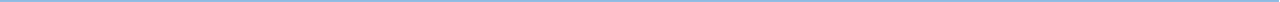 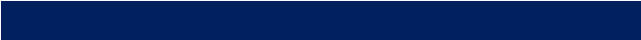 PO PAK 2014/2015 PO PAK 2019+REVISINYA
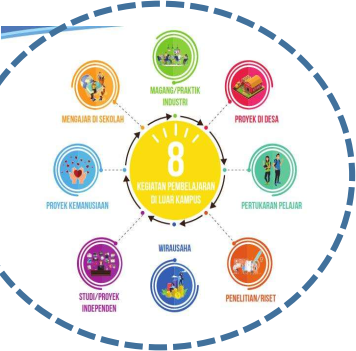 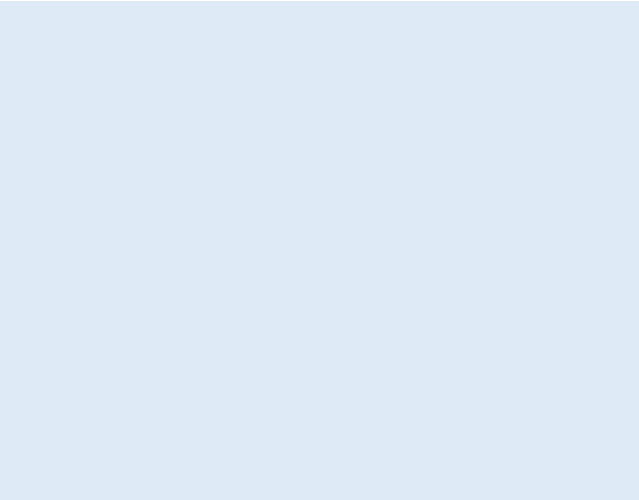 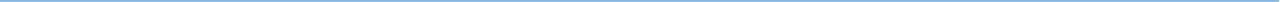 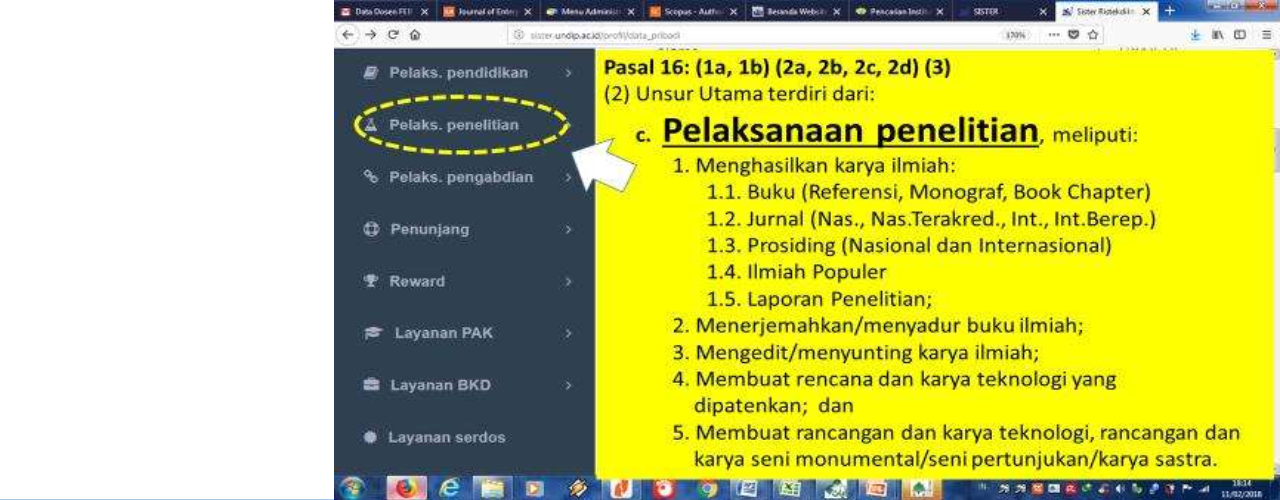 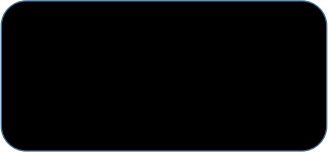 (+) KEGIATAN KAMPUS
MERDEKA, MERDEKA
BELAJAR
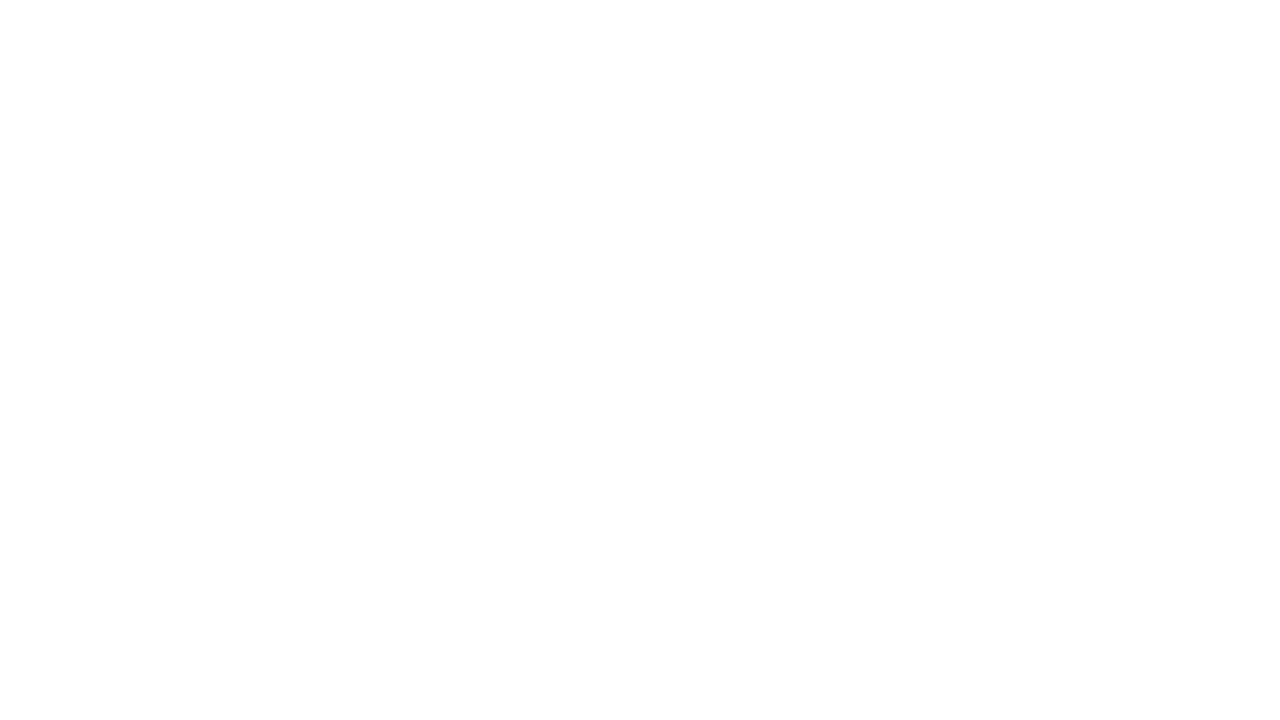 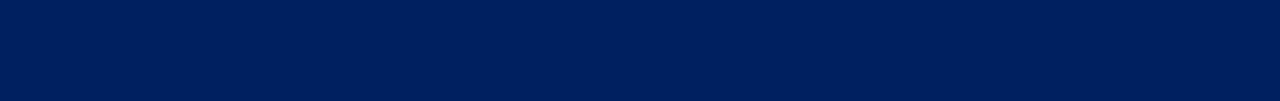 PERBANDINGAN PENYEMPURNAAN ANTARA (PO PAK 2014/2015) versus (PO PAK 2019+SUPLEMEN)
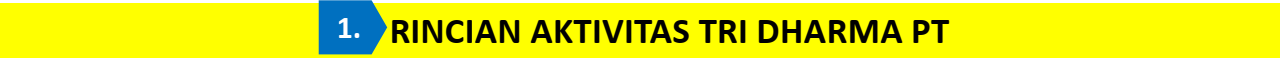 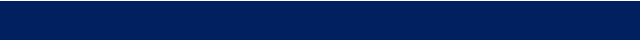 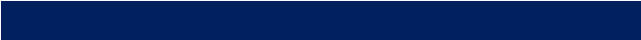 PO PAK 2014/2015 PO PAK 2019+REVISINYA
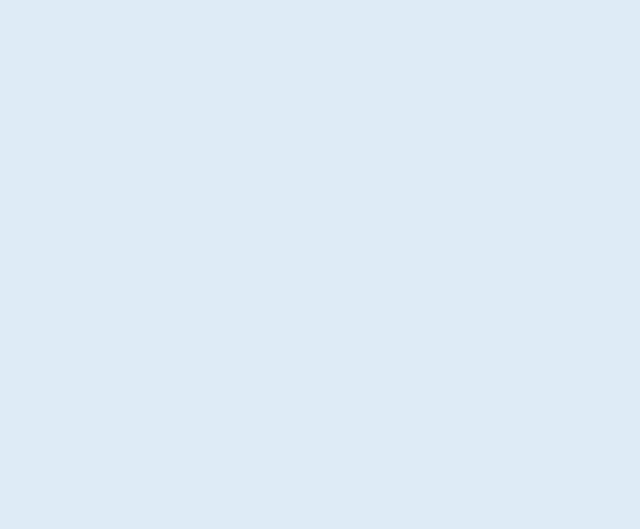 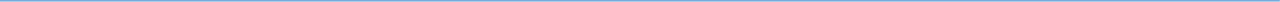 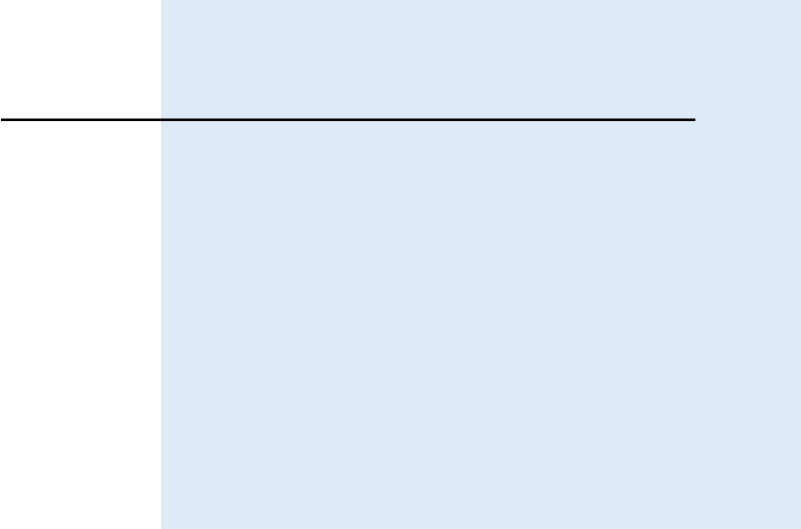 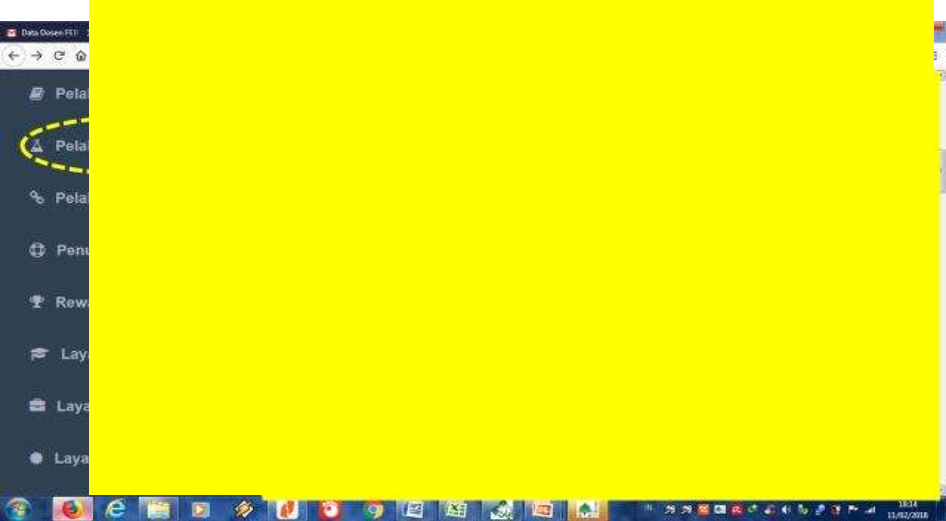 Pasal 16: (1a, 1b) (2a, 2b, 2c, 2d) (3) (2) Unsur Utama terdiri dari:
d. Pelaksanaan Pengabdian kepada Masyarakat,
meliputi:
1. Menduduki jabatan pimpinan pada lembaga pemerintahan/pejabat negara;
2. Melaksanakan pengembangan hasil pendidikan dan penelitian;
3. Memberi latihan/penyuluhan/penataran/ceramah pada masyarakat;
4. Memberi pelayanan kepada masyarakat atau kegiatan lain yang menunjang pelaksanaan tugas umum pemerintah dan pembangunan;
5. Membuat/menulis karya pengabdian;
6. Hasil kegiatan pengabdian kepada masyarakat yang dipublikasikan di sebuah berkala/ jurnal pengabdian kepada masyarakat atau teknologi tepat guna, merupakan diseminasi dari luaran program kegatan pengabdian kepada masyarakat, tiap karya
7. Berperan serta aktif dalam pengelolaan jurnal ilmiah (per tahun)
a. Editor/dewan penyunting/dewan redaksi jurnal ilmiah internasional
b. Editor/dewan penyunting/dewan redaksi jurnal ilmiah nasional
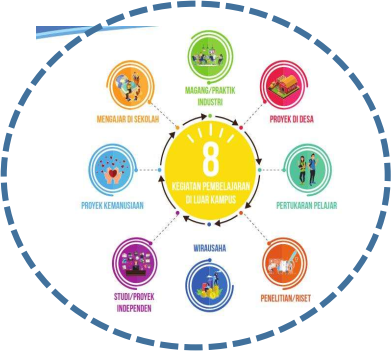 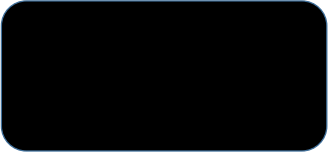 (+) KEGIATAN KAMPUS MERDEKA, MERDEKA  BELAJAR
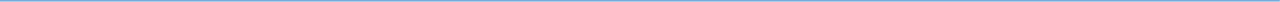 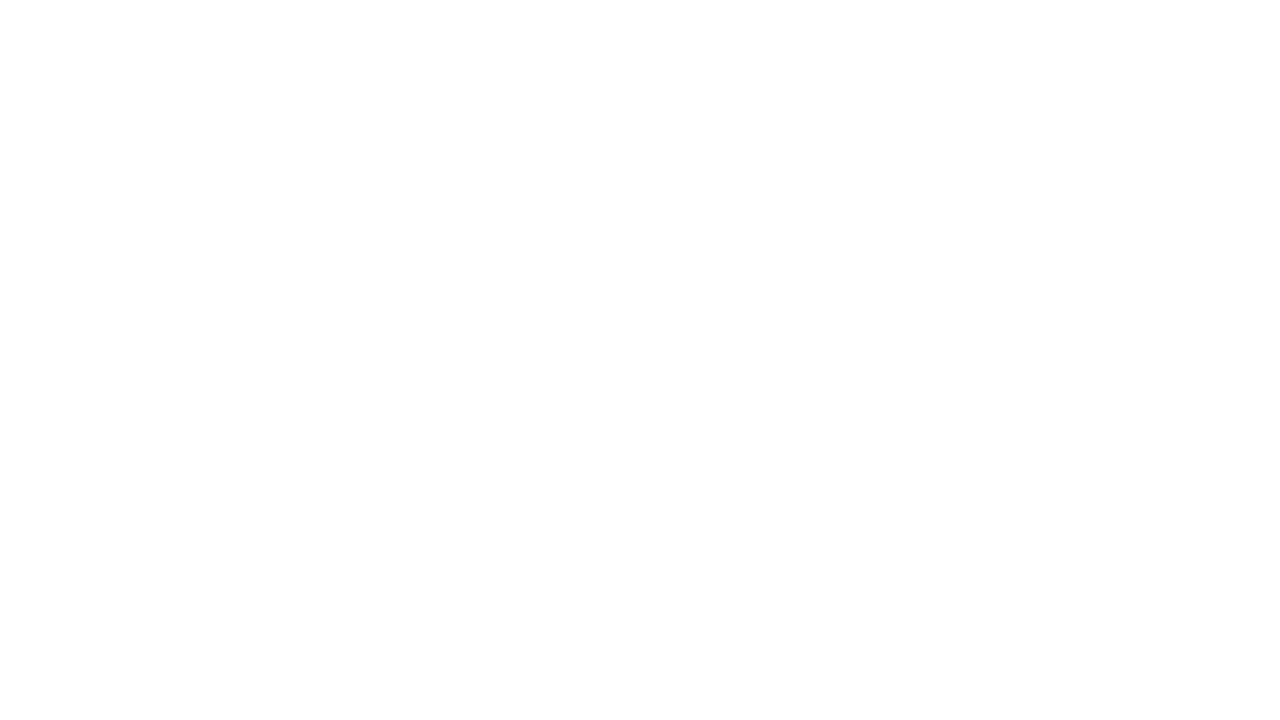 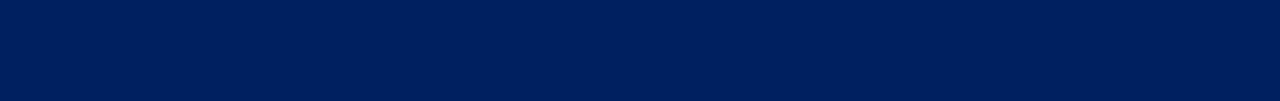 PERBANDINGAN PENYEMPURNAAN ANTARA (PO PAK 2014/2015) versus (PO PAK 2019+SUPLEMEN)
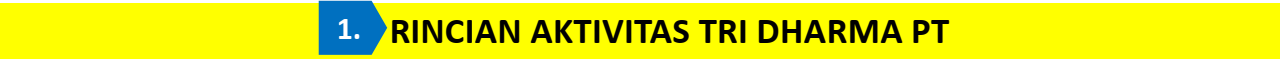 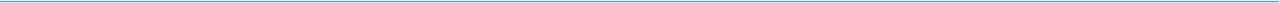 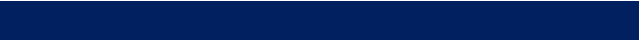 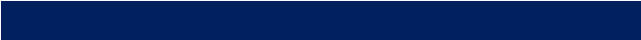 PO PAK 2014/2015 PO PAK 2019+REVISINYA
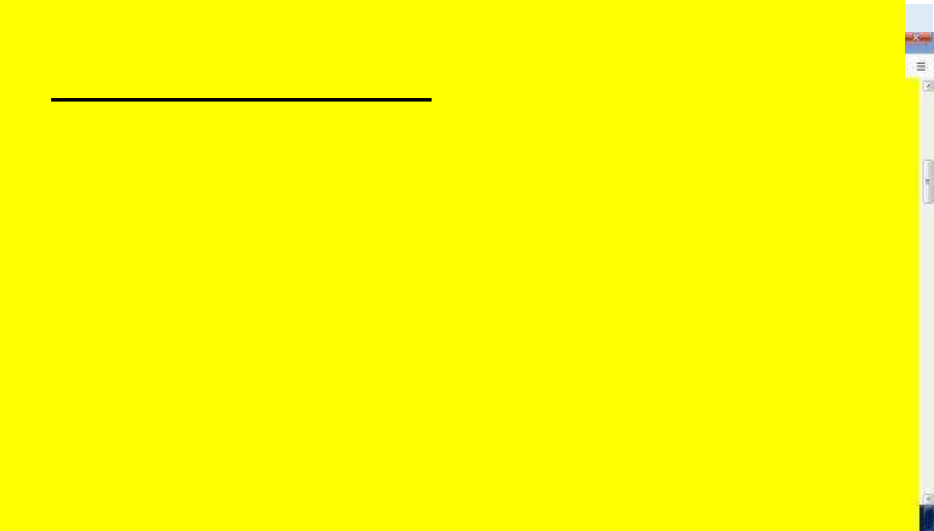 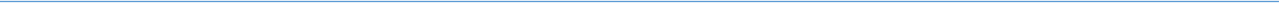 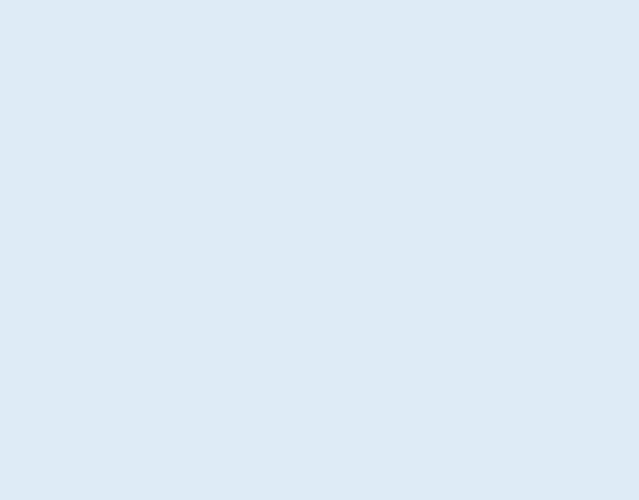 Pasal 16: (1a, 1b) (2a, 2b, 2c, 2d) (3)
(3) Unsur penunjangtugas Dosen, terdiri dari:
1. Menjadi anggota dalam suatu panitia/badan pada perguruan tinggi;
2. Menjadi anggota panitia/badan pada lembaga pemerintah;
3. Menjadi anggota organisasi profesi Dosen;
4. Mewakili perguruan tinggi/lembaga pemerintah;
5. Menjadi anggota delegasi nasional ke pertemuan internasional;
6. Berperan serta aktif dalam pertemuan ilmiah;
7. Mendapat penghargaan/tanda jasa;
8. Menulis buku pelajaran SLTA ke bawah yang diterbitkan dan diedarkan secara nasional;
9. Mempunyai prestasi di bidang olahraga/humaniora; dan
10. Menjadi Asesor kegiatan seperti PAK, BKD, Hibah Penelitian  dan Pengabdian
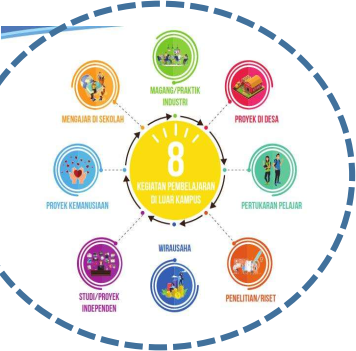 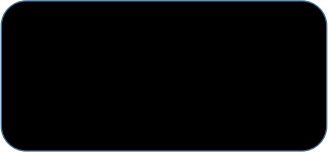 (+) KEGIATAN KAMPUS
MERDEKA, MERDEKA
BELAJAR
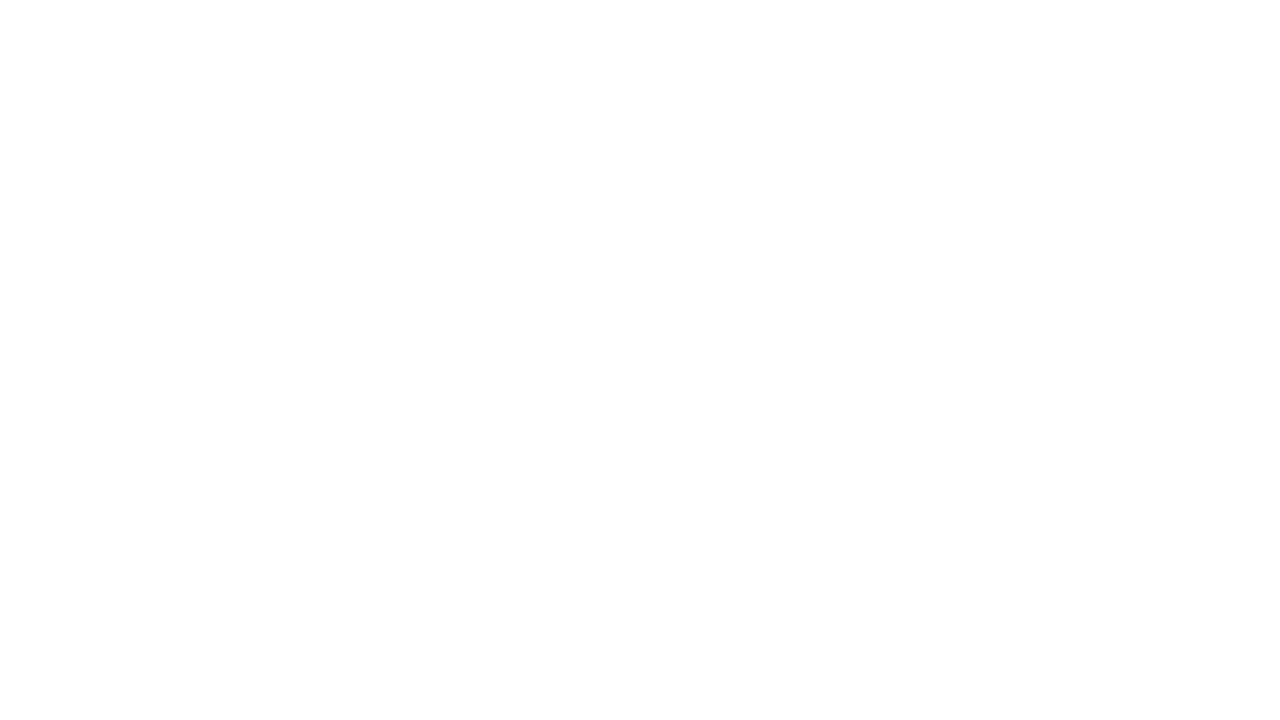 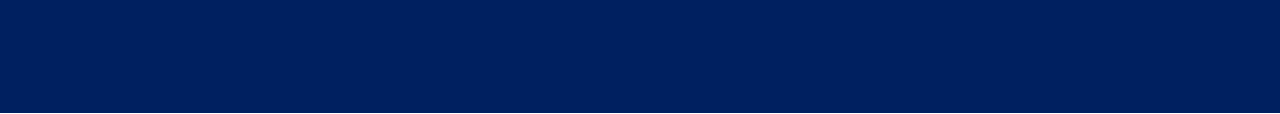 3.4. ENAM FOKUS PENYEMPURNAAN DI PO PAK 2019+SUPLEMEN DIBANDINGKAN PO PAK 2014/2015
FOKUS PENYEMPURNAAN:
1. RINCIAN AKTIVITAS TRI DHARMA PT (MENGELABORASI KEGIATAN “KAMPUS MERDEKA, MERDEKA BELAJAR”)
2. POSISI PENULIS DI KARYA ILMIAH (KARIL) SYARAT KHUSUS UNTUK KELOMPOK USULAN JAFA/PANGKAT DOSEN (REGULER DAN LONCAT JABATAN)
3. SYARAT TAMBAHAN UNTUK SETIAP:
3.1. USULAN JAFA KE GURU BESAR/PROFESOR
3.2. USULAN JAFA YANG TERGOLONG KELOMPOK LUAR BIASA: 3.2.1. USULAN KELOMPOK LONCAT JABATAN
3.2.2. MEMILIKI MASA KERJA AKTIF MINIMUM (LEKTOR KEPALA, GURU BESAR/PROFESOR) 3.2.3. USULAN JAFA KE GURU BESAR/PROFESOR YANG MEMILIKI IJAZAH S3 BELUM 3 TAHUN
4. PROPORSI NILAI PARA PENULIS (PERTAMA, PENDAMPING, UTAMA, KORESPONDENSI)
5. KELEBIHAN ANGKA KREDIT PELAKSANAAN PENELITIAN (PROPORSI & PENGGUNAANNYA)
6. MEMPERTEGAS/MEMPERJELAS YANG ABU-ABU
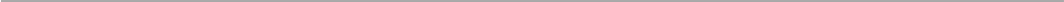 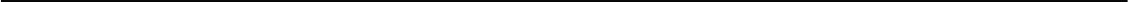 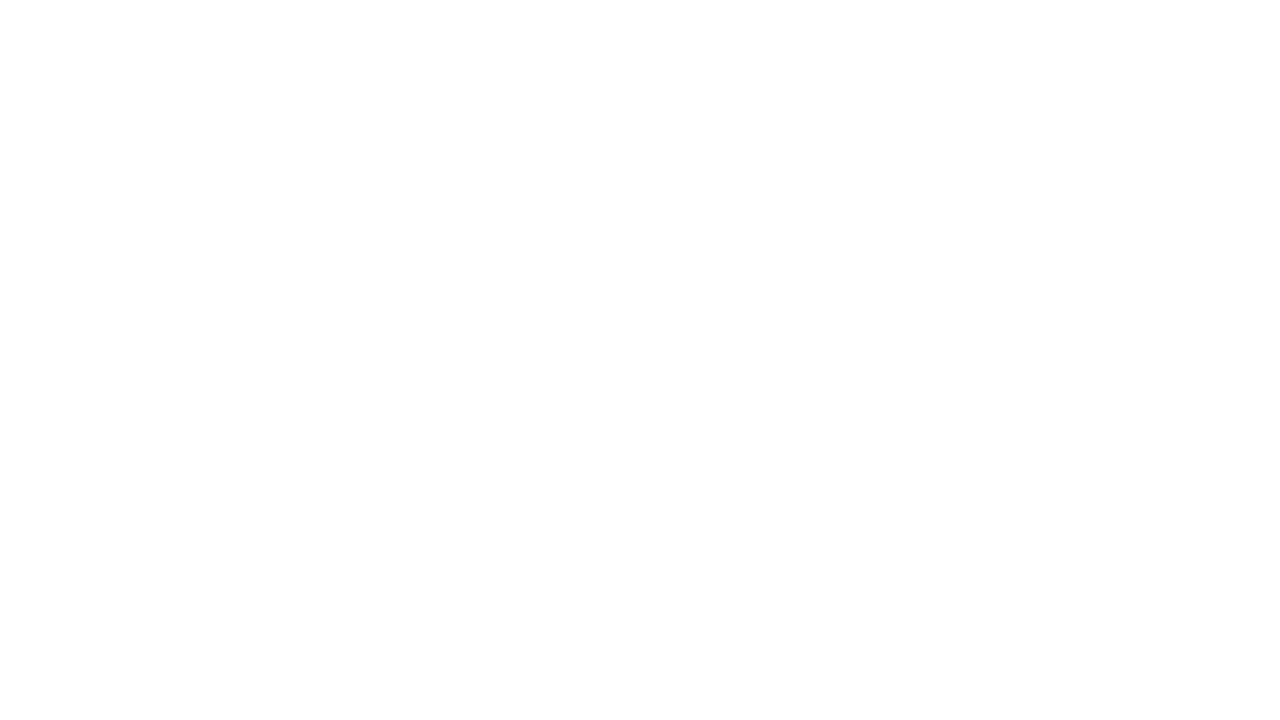 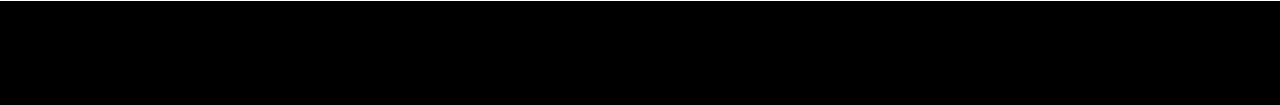 TIGA KELOMPOKPENGUSULAN JAFA/PANGKAT DOSEN (REGULER, LONCAT, NAIK GOLONGAN/PANGKAT DALAM JAFA YANG SAMA) DANKARIL SYARAT KHUSUS
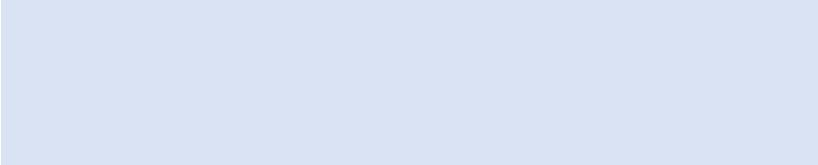 PENGEMBANGAN KARIR DOSEN:
  SERTIFIKASI PENDIDIK/DOSEN
  PENGEMBANGAN KOMPETENSI PROFESIONAL/STUDI LANJUT (S2, S3)
  KENAIKAN JABATAN AKADEMIK/PANGKAT (AA, L, LK, GB/PROFESOR)
  PENGEMBANGAN KARYA ILMIAH/PENELITIAN/PUBLIKASI ILMIAH
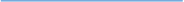 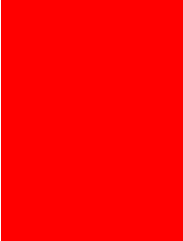 TIGA
KELOMPOK
USULAN
❶NAIK
JABATAN
REGULER
(1-2-3-4)
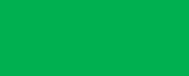 4
GURU BESAR
Kum: 850-1050
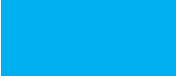 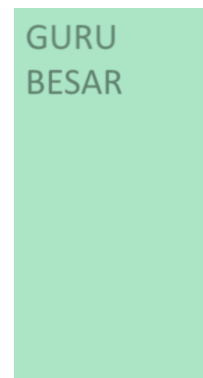 3
LEKTOR KEPALA
Kum: 400-550- 700
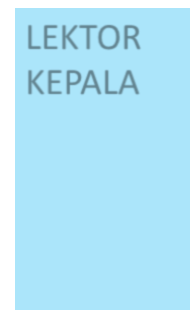 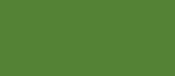 2
LEKTOR
Kum: 200-300
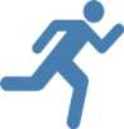 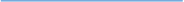 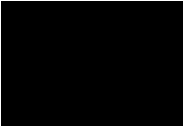 ❷LONCAT
JABATAN
(1-3) & (2-4)
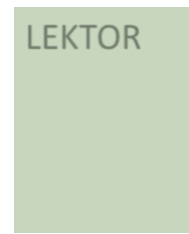 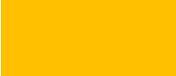 1
ASISTEN AHLI
Kum: 100-150
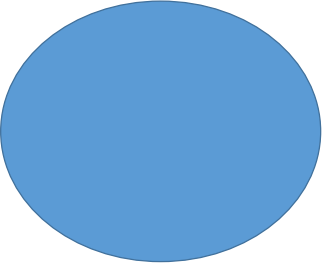 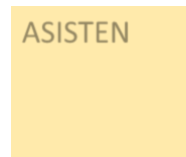 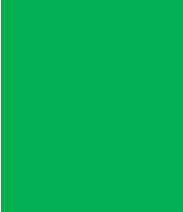 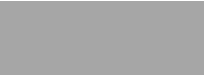 0
REKRUTMEN
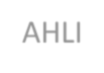 1. P. DOSEN 2. NIDK
3. MUTASI
4. INPASSING
❸NAIK
PANGKAT/GOL
DALAM JAFA
YANG SAMA
(2-2), (3-3), (4-4)
62
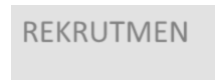 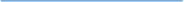 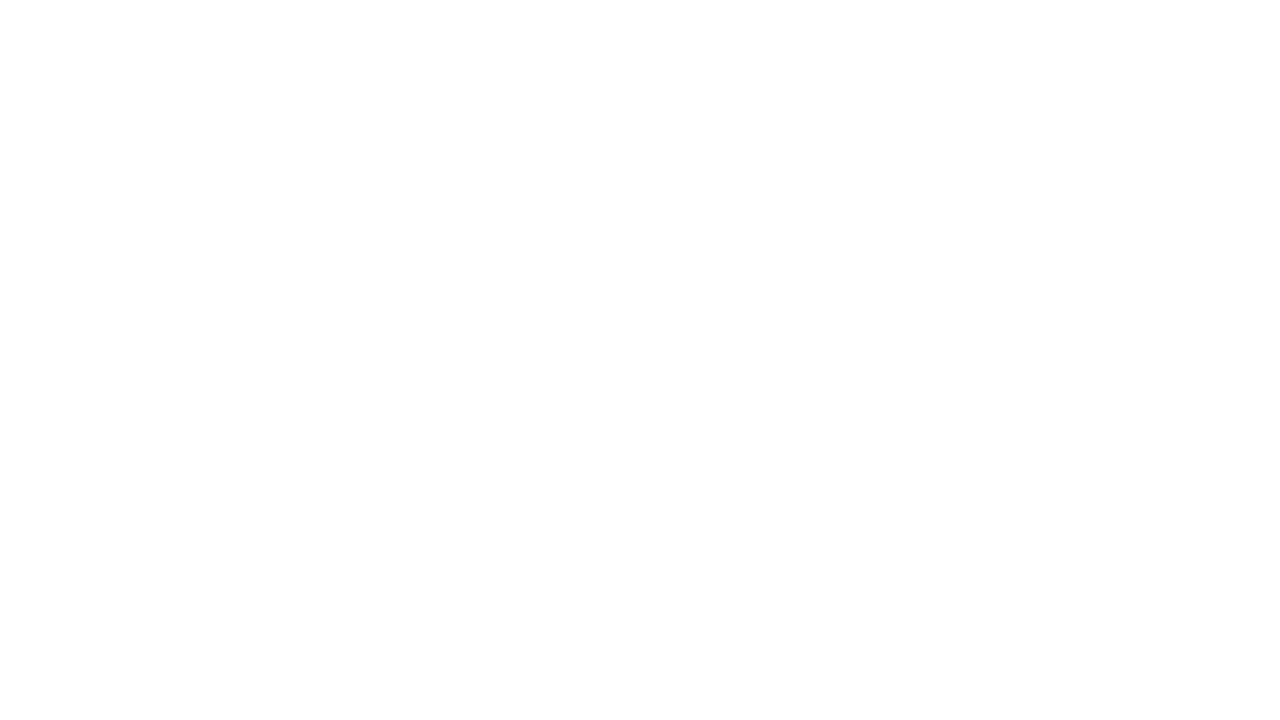 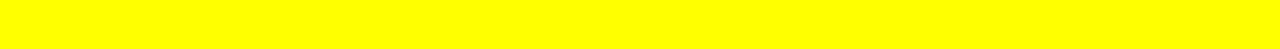 ❷ POSISI PENULIS KARIL SYARAT KHUSUS SESUAI KELOMPOK USULAN JAFA/PANGKAT DOSEN
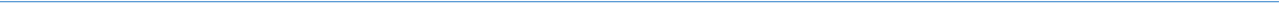 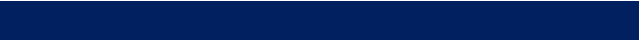 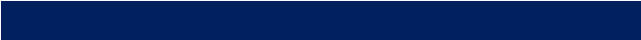 PO PAK 2014/2015 ….. PO PAK 2019 PO PAK 2019+REVISINYA
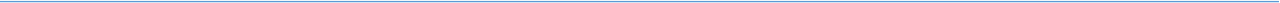 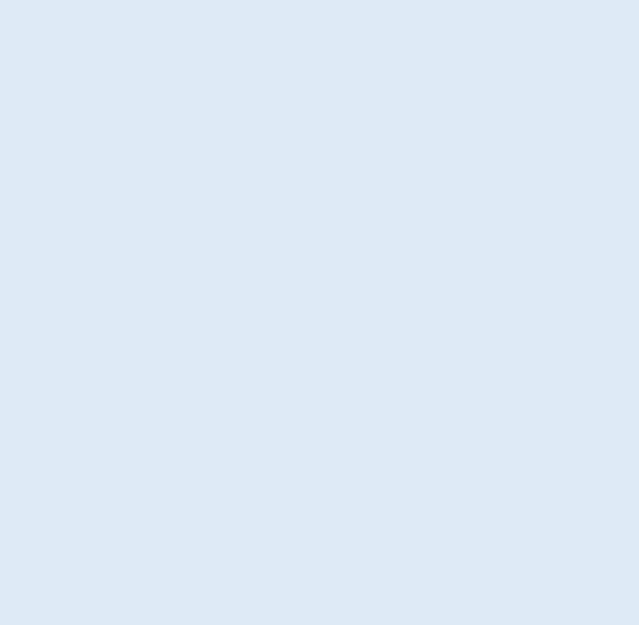 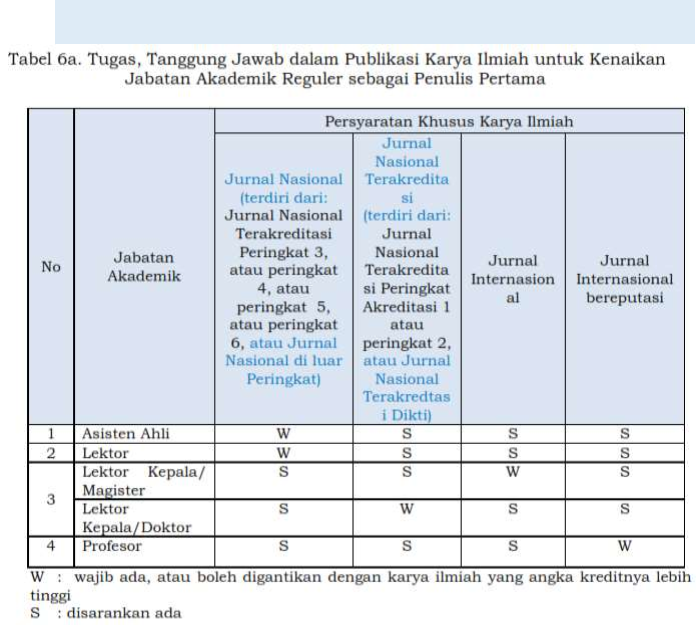 ❷ KELOMPOK NAIK JABATAN SECARA REGULER
❷ KELOMPOK NAIK JABATAN SECARA REGULER
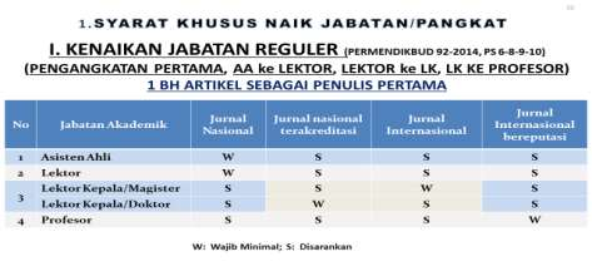 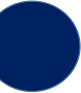 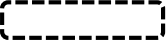 2014/
2015
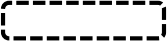 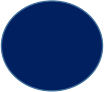 2019+ REVISI
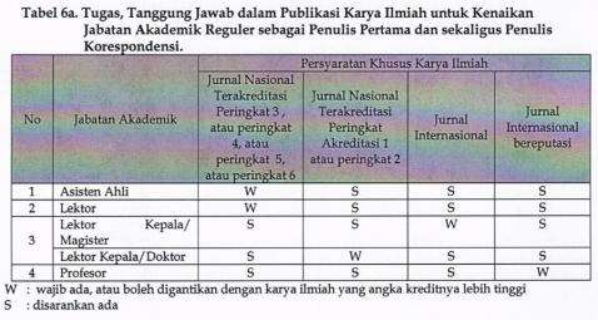 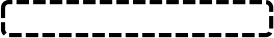 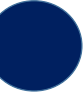 2019
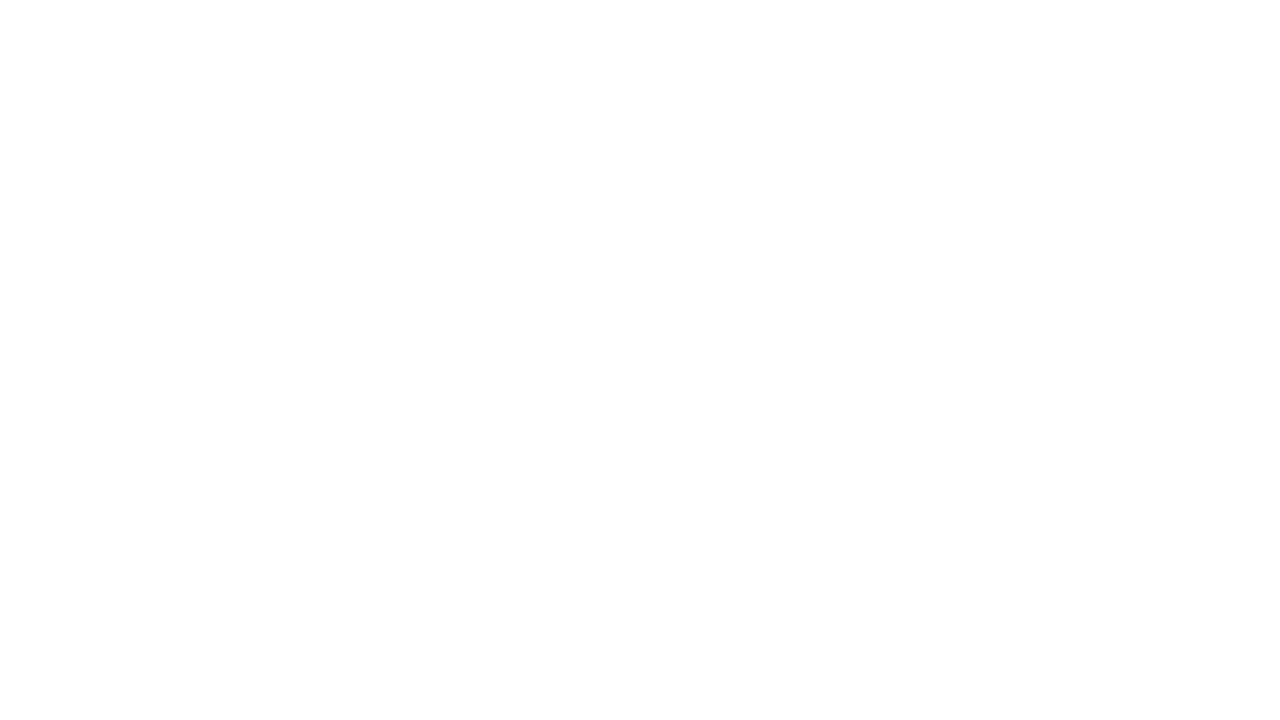 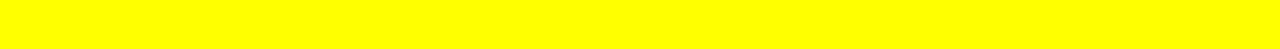 ❷ POSISI PENULIS KARIL SYARAT KHUSUS SESUAI KELOMPOK USULAN JAFA/PANGKAT DOSEN
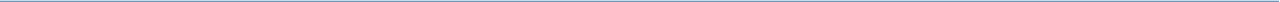 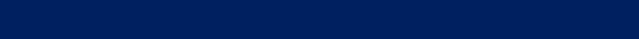 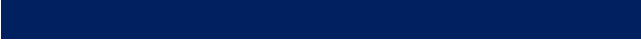 PO PAK 2014/2015 …… PO PAK 2019 PO PAK 2019+REVISINYA
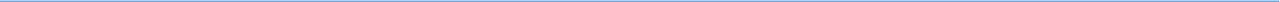 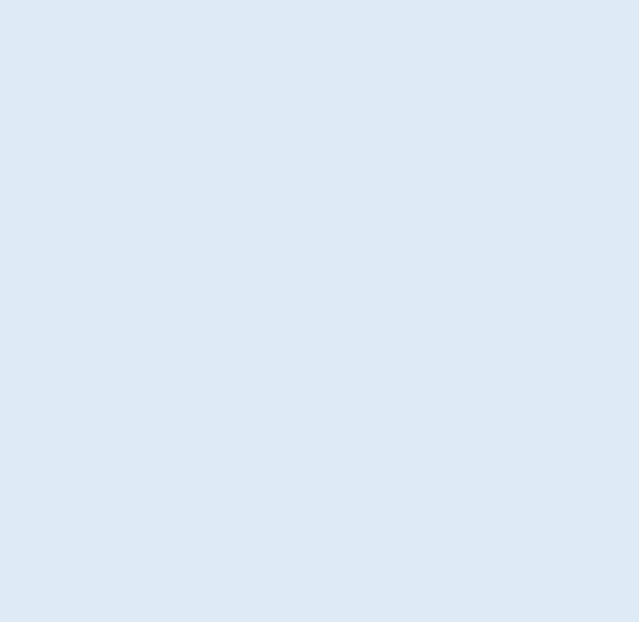 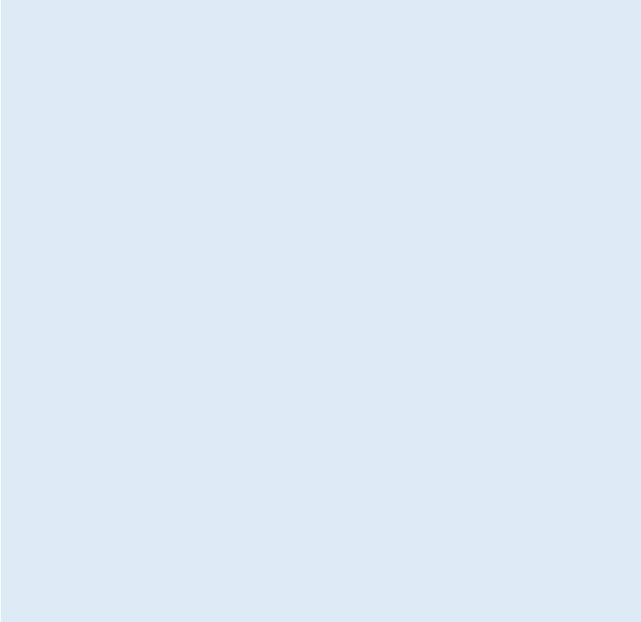 ❷ KELOMPOK NAIK JABATAN SECARA LONCAT
❷ KELOMPOK NAIK JABATAN SECARA LONCAT
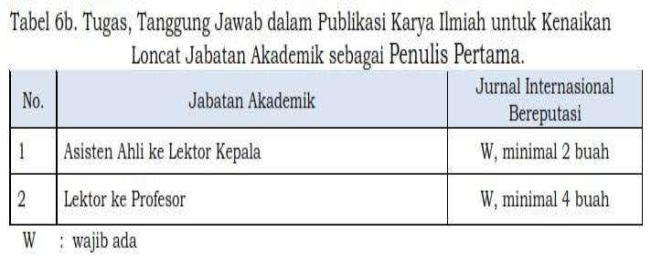 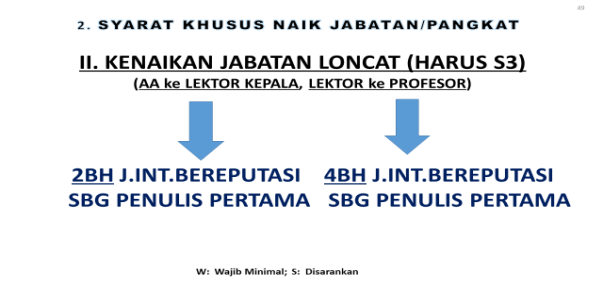 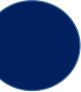 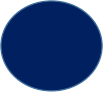 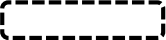 2014/
2015
2019+ REVISI
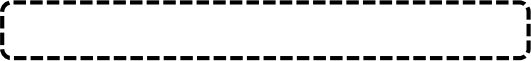 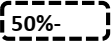 NYA WAJIB DIPENUHI DARI JIB DENGAN FAKTOR DAMPAK SESUAI KLASTER BIDANG ILMUNYA
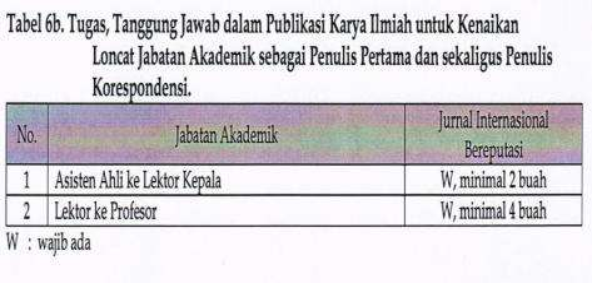 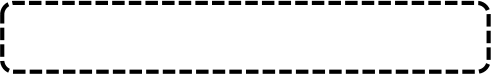 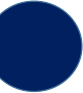 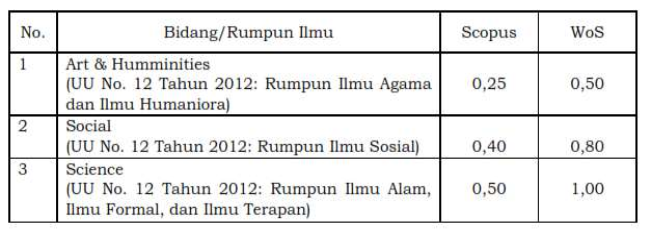 2019
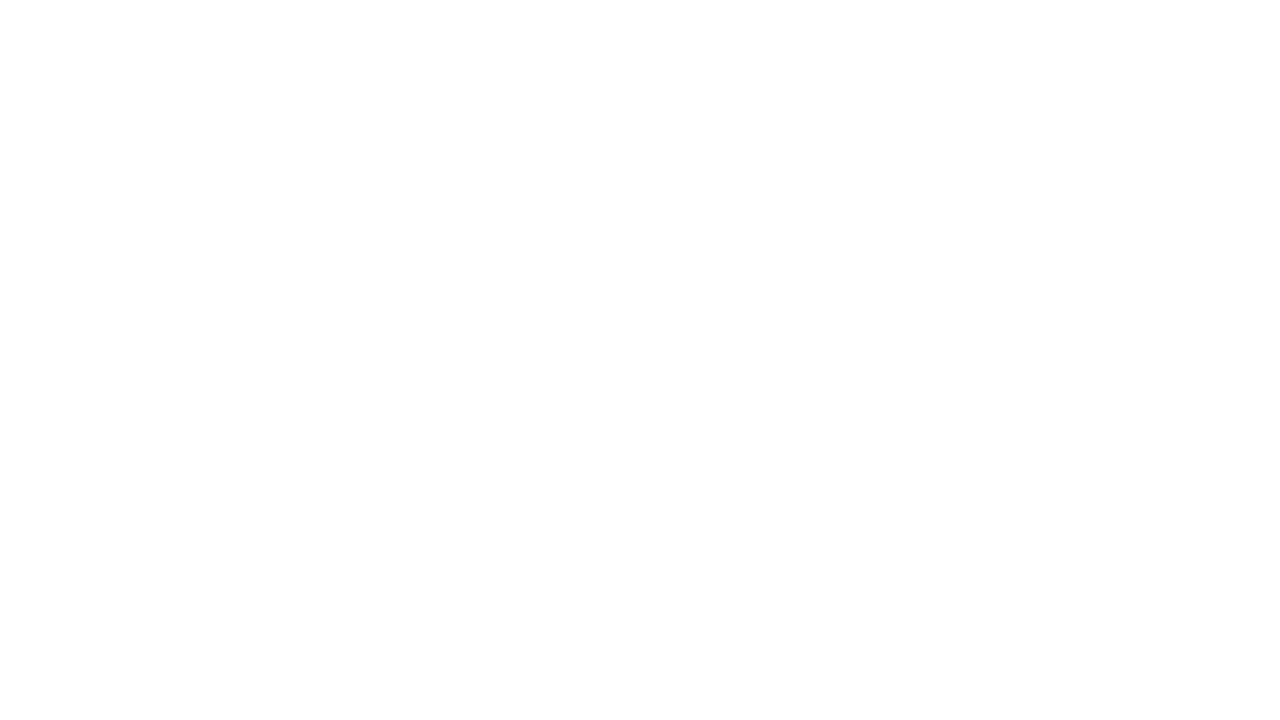 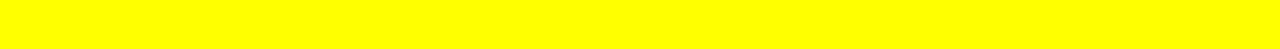 ❷ POSISI PENULIS KARIL SYARAT KHUSUS SESUAI KELOMPOK USULAN JAFA/PANGKAT DOSEN
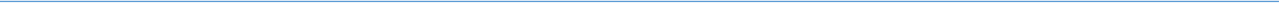 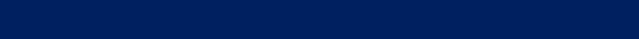 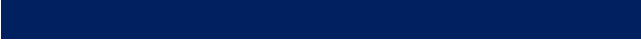 PO PAK 2014/2015 …… PO PAK 2019 PO PAK 2019+REVISINYA
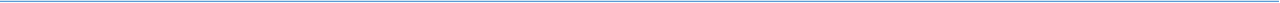 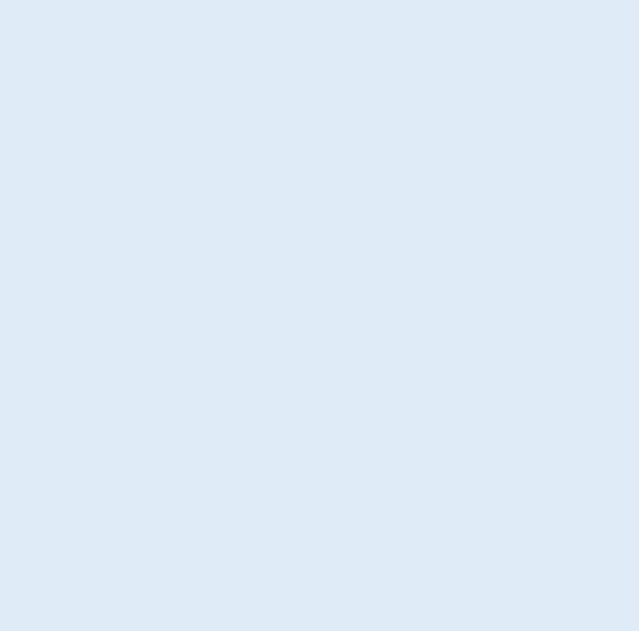 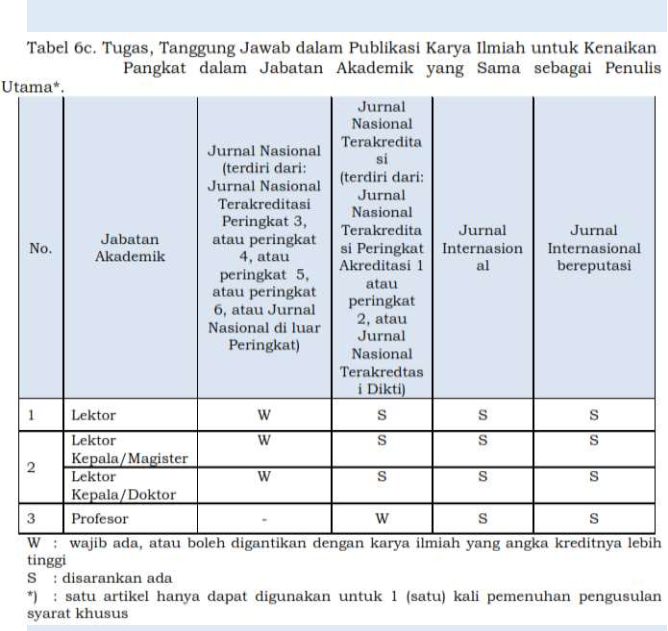 ❷ KELOMPOK NAIK PANGKAT/GOL. DI JABATAN SAMA
❷ KELOMPOK NAIK PANGKAT/GOL. DI JABATAN SAMA
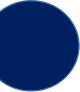 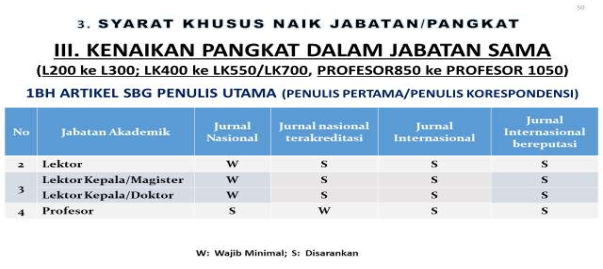 2014/
2015
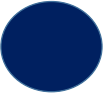 2019+ REVISI
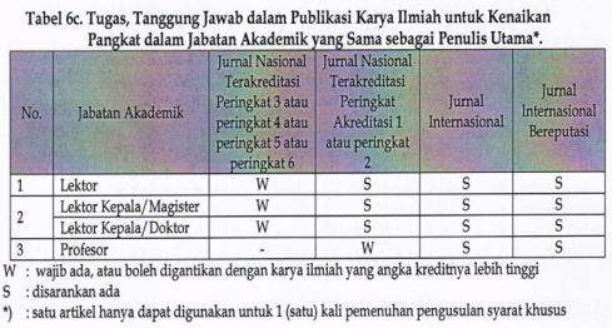 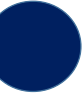 2019
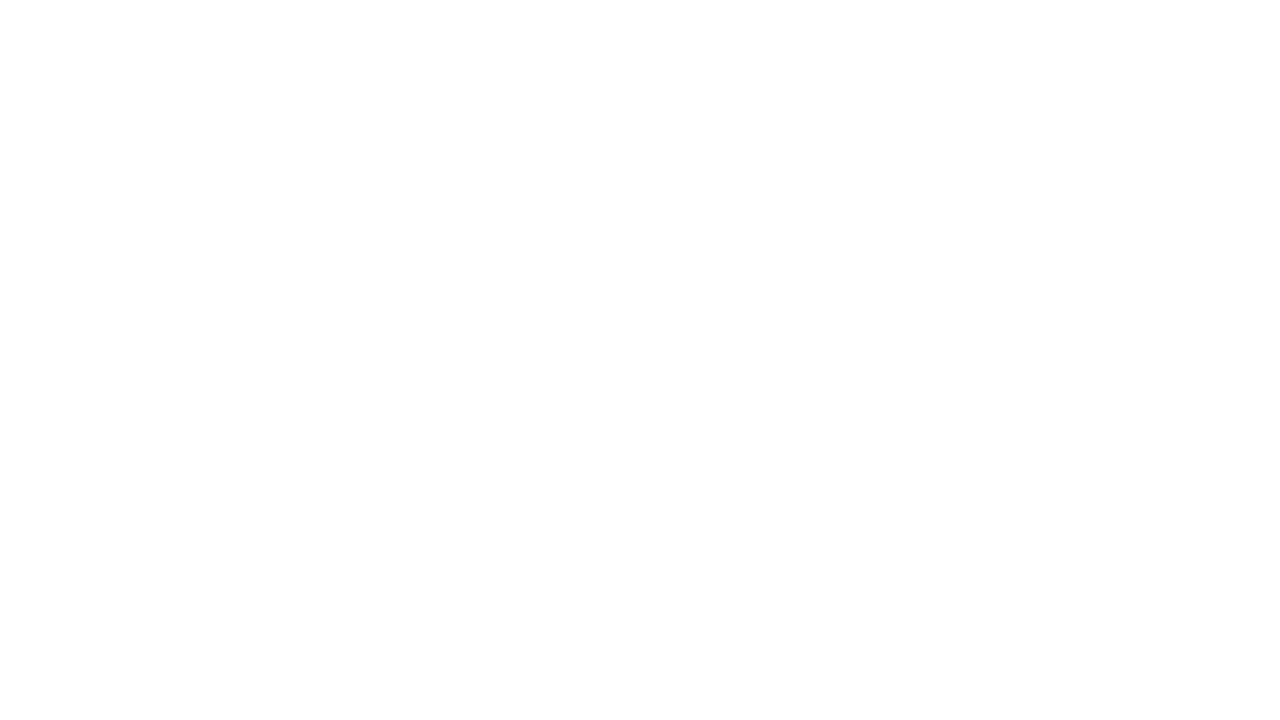 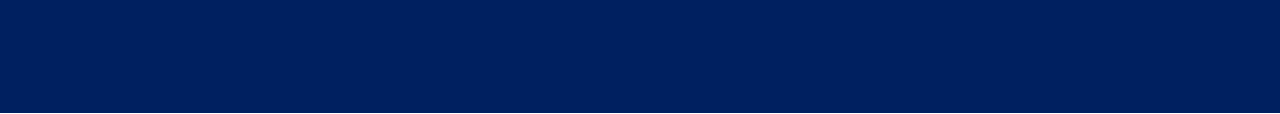 3.4. ENAM FOKUS PENYEMPURNAAN DI PO PAK 2019+SUPLEMEN DIBANDINGKAN PO PAK 2014/2015
FOKUS PENYEMPURNAAN:
1. RINCIAN AKTIVITAS TRI DHARMA PT (MENGELABORASI KEGIATAN “KAMPUS MERDEKA, MERDEKA BELAJAR”)
2. POSISI PENULIS DI KARYA ILMIAH (KARIL) SYARAT KHUSUS UNTUK KELOMPOK USULAN JAFA/PANGKAT DOSEN (REGULER DAN LONCAT JABATAN)
3. SYARAT TAMBAHAN UNTUK SETIAP:
3.1.USULAN JAFA KE GURU BESAR/PROFESOR
3.2. USULAN JAFA YANG TERGOLONG KELOMPOK LUAR BIASA: 3.2.1. USULAN KELOMPOK LONCAT JABATAN
3.2.2. MEMILIKI MASA KERJA AKTIF MINIMUM (LEKTOR KEPALA, GURU BESAR/PROFESOR) 3.2.3. USULAN JAFA KE GURU BESAR/PROFESOR YANG MEMILIKI IJAZAH S3 BELUM 3 TAHUN
4. PROPORSI NILAI PARA PENULIS (PERTAMA, PENDAMPING, UTAMA, KORESPONDENSI)
5. KELEBIHAN ANGKA KREDIT PELAKSANAAN PENELITIAN (PROPORSI & PENGGUNAANNYA)
6. MEMPERTEGAS/MEMPERJELAS YANG ABU-ABU
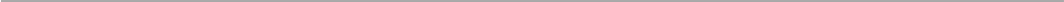 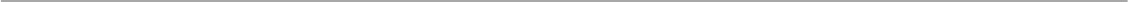 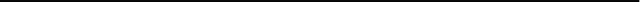 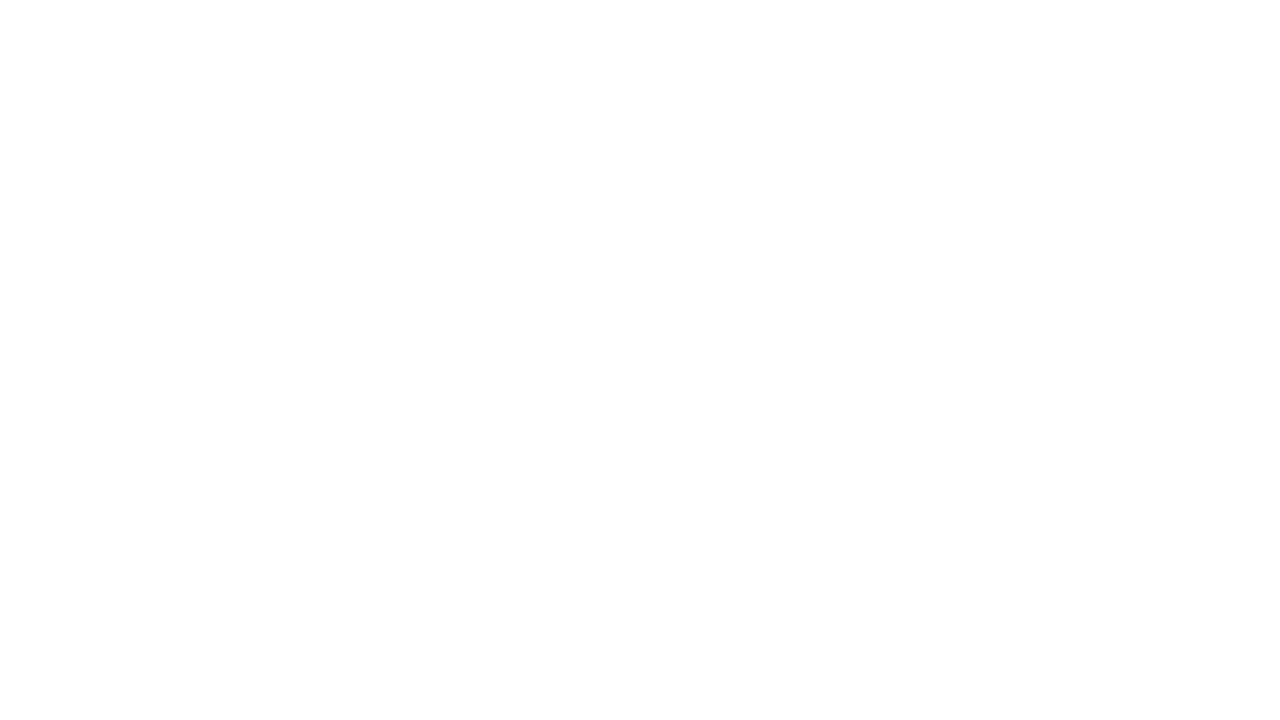 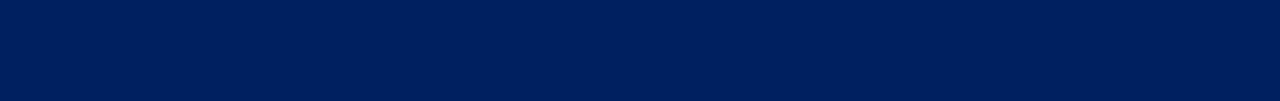 PERBANDINGAN PENYEMPURNAAN ANTARA (PO PAK 2014/2015) versus (PO PAK 2019+SUPLEMEN)
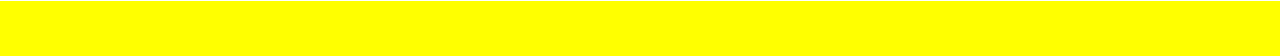 ❸.1. SYARAT TAMBAHAN: UNTUK SETIAP YANG NAIK KE PROFESOR
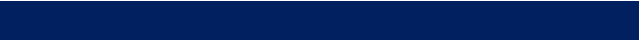 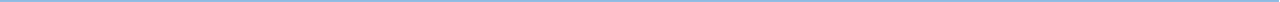 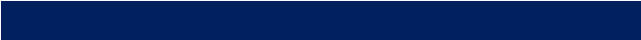 PO PAK 2014/2015 PO PAK 2019+REVISINYA
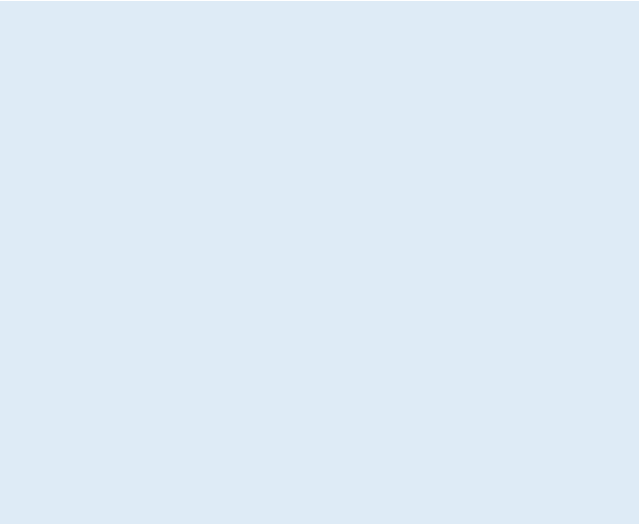 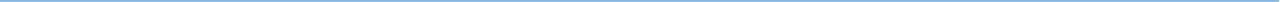 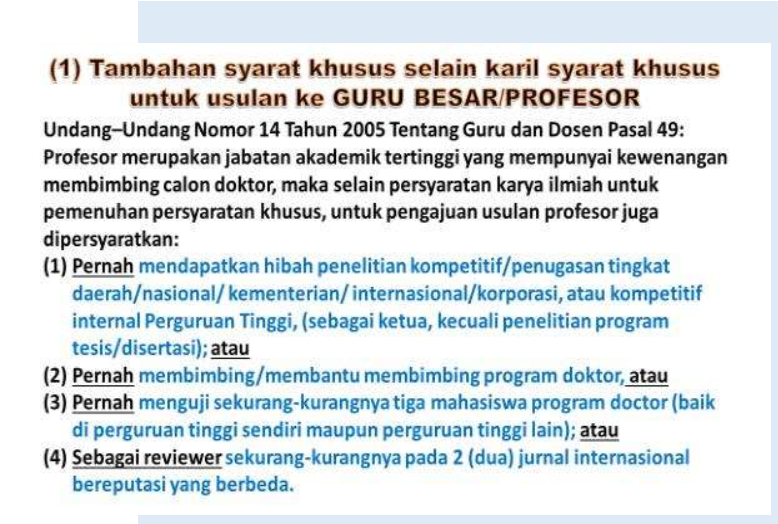 3.1. UNTUK SETIAP YANG NAIK KE PROFESOR
3.1. UNTUK SETIAP YANG NAIK KE PROFESOR
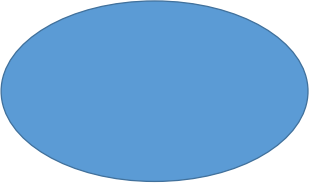 TIDAK ADA
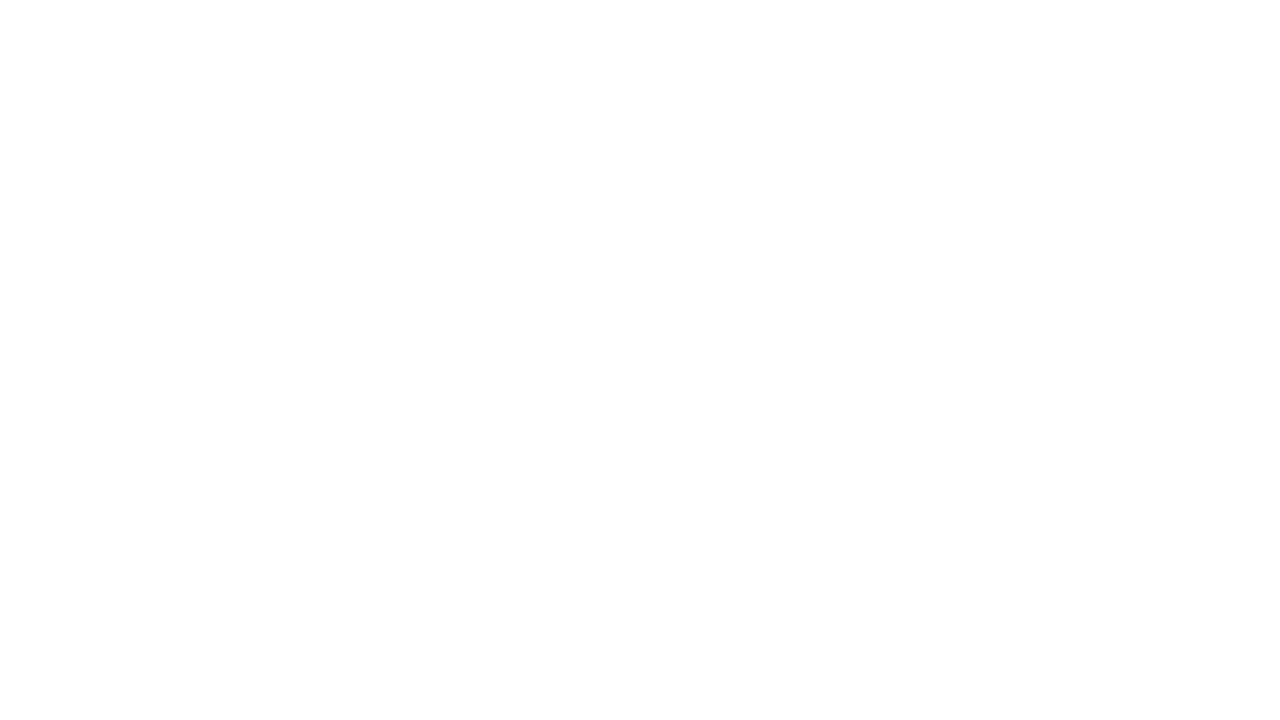 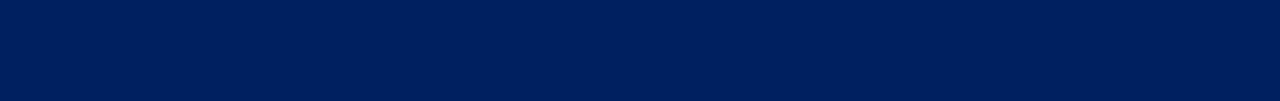 PERBANDINGAN PENYEMPURNAAN ANTARA (PO PAK 2014/2015) versus (PO PAK 2019+SUPLEMEN)
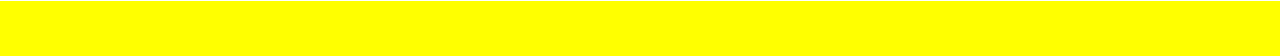 ❸.1. SYARAT TAMBAHAN: UNTUK SETIAP YANG NAIK KE PROFESOR
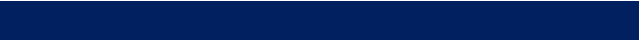 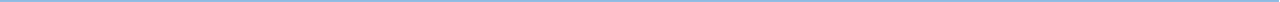 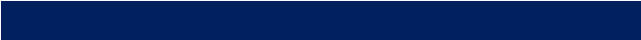 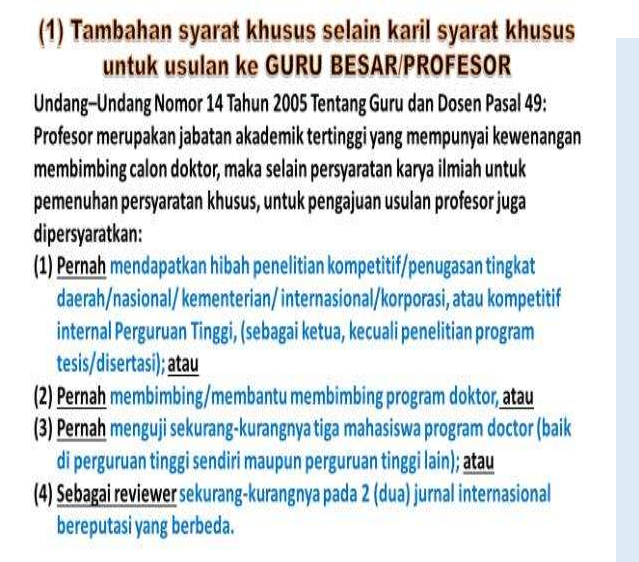 PO PAK 2014/2015
BUKTI-BUKTI YANG DILAMPIRKAN
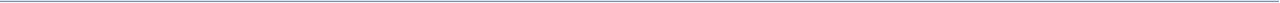 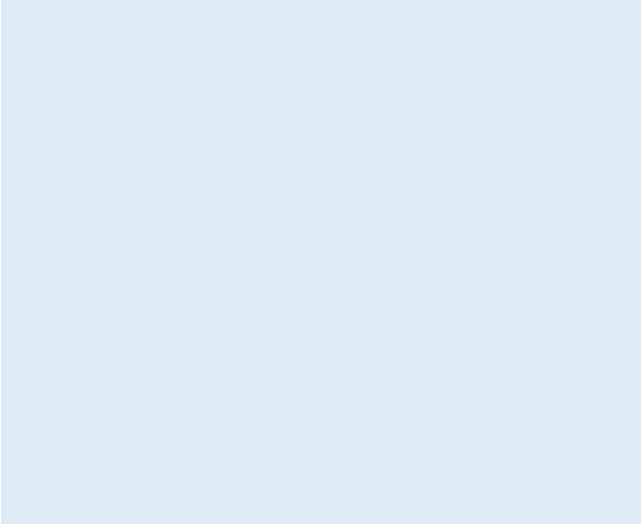 3.1. UNTUK NAIK KE PROFESOR
1. Surat Penugasan (Kontrak/Perjanjian Hibah) dan Laporan Hasil Penelitian
2. Surat Tugas/SKTMT = Surat Keterangan Telah Menjalankan Tugas dan Lembar Pengesahan Disertasi
3. Surat Tugas/SKTMT = Surat Keterangan Telah Menjalankan Tugas
4. Surat Permintaan/Penunjukan dari Editor sebagai Reviewer, Bukti Proses Mereview, Artikel yang Sudah Ditetapkan Accepted/Published
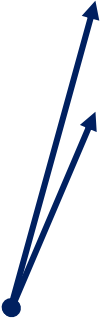 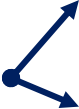 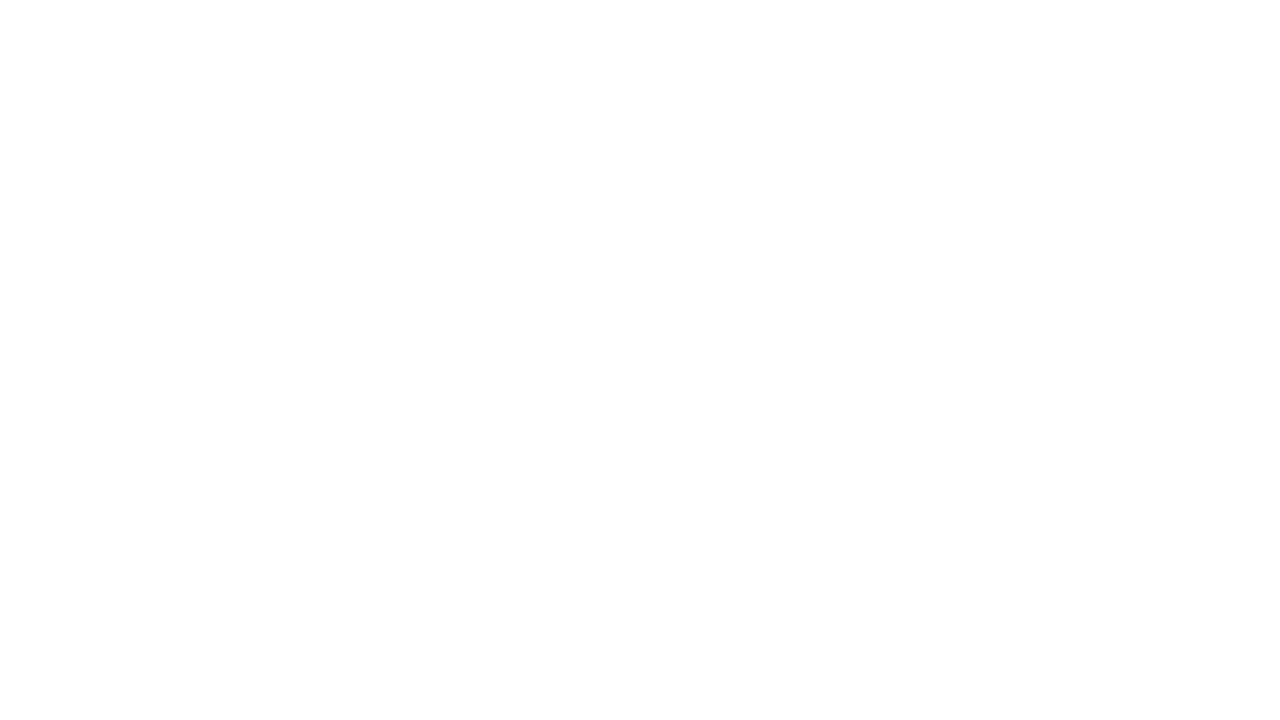 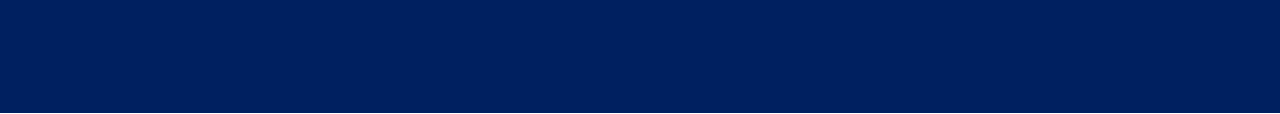 3.4. ENAM FOKUS PENYEMPURNAAN DI PO PAK 2019+SUPLEMEN DIBANDINGKAN PO PAK 2014/2015
FOKUS PENYEMPURNAAN:
1. RINCIAN AKTIVITAS TRI DHARMA PT (MENGELABORASI KEGIATAN “KAMPUS MERDEKA, MERDEKA BELAJAR”)
2. POSISI PENULIS DI KARYA ILMIAH (KARIL) SYARAT KHUSUS UNTUK KELOMPOK USULAN JAFA/PANGKAT DOSEN (REGULER DAN LONCAT JABATAN)
3. SYARAT TAMBAHAN UNTUK SETIAP:
3.1.USULAN JAFA KE GURU BESAR/PROFESOR
3.2. USULAN JAFA YANG TERGOLONG KELOMPOK LUAR BIASA: 3.2.1. USULAN KELOMPOK LONCAT JABATAN
3.2.2. MEMILIKI MASA KERJA AKTIF MINIMUM (LEKTOR KEPALA, GURU BESAR/PROFESOR) 3.2.3. USULAN JAFA KE GURU BESAR/PROFESOR YANG MEMILIKI IJAZAH S3 BELUM 3 TAHUN
4. PROPORSI NILAI PARA PENULIS (PERTAMA, PENDAMPING, UTAMA, KORESPONDENSI)
5. KELEBIHAN ANGKA KREDIT PELAKSANAAN PENELITIAN (PROPORSI & PENGGUNAANNYA)
6. MEMPERTEGAS/MEMPERJELAS YANG ABU-ABU
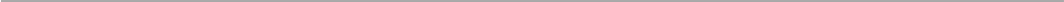 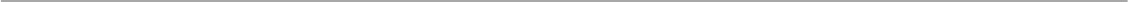 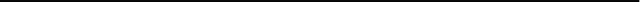 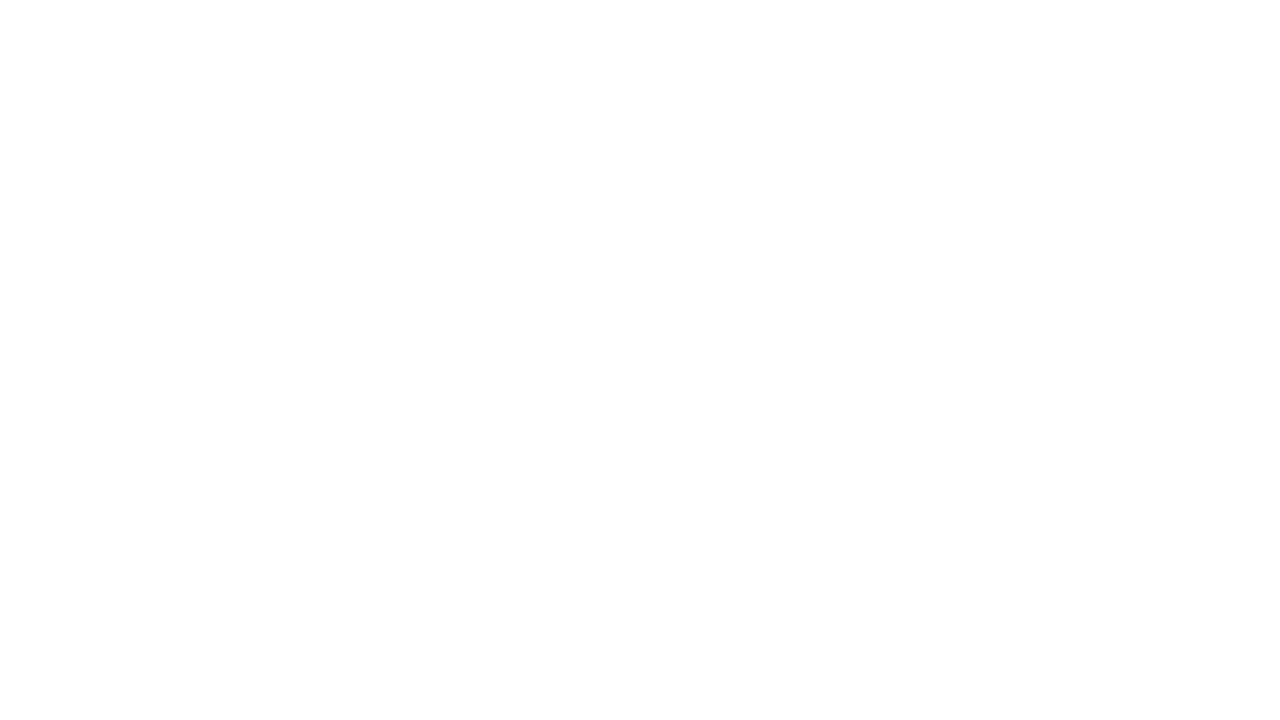 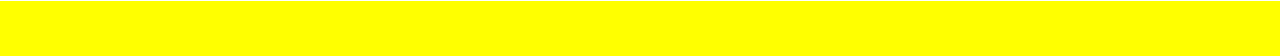 ❸.2.1. SYARAT TAMBAHAN: UNTUK KELOMPOK LUAR BIASA (LONCAT JABATAN)
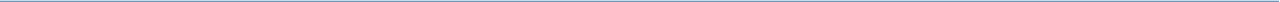 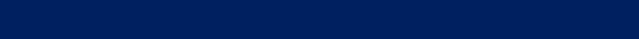 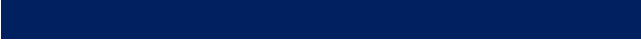 PO PAK 2014/2015 …… PO PAK 2019 PO PAK 2019+REVISINYA
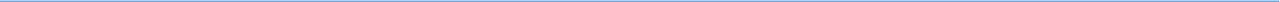 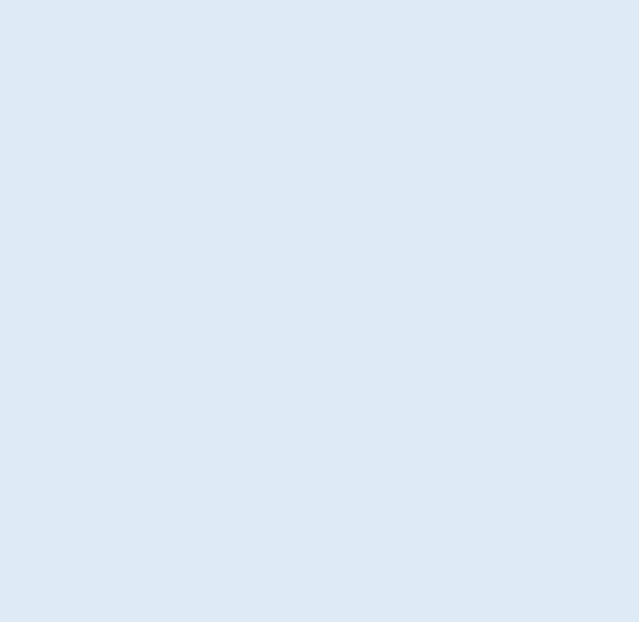 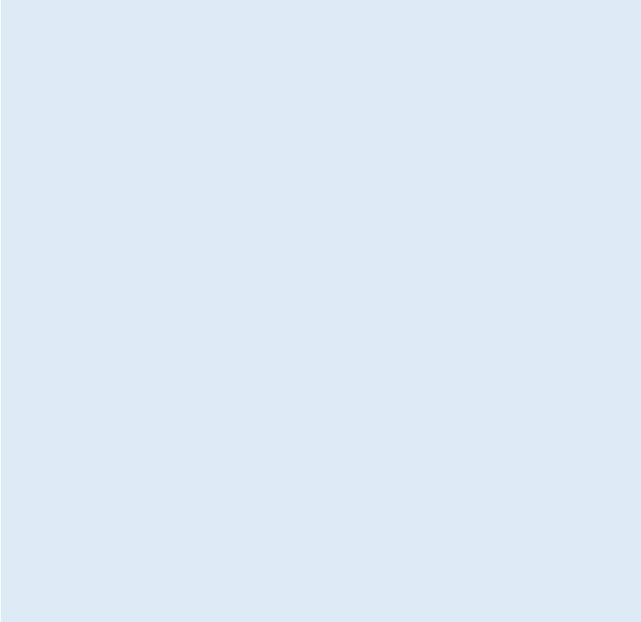 ❷ KELOMPOK NAIK JABATAN SECARA LONCAT
❷ KELOMPOK NAIK JABATAN SECARA LONCAT
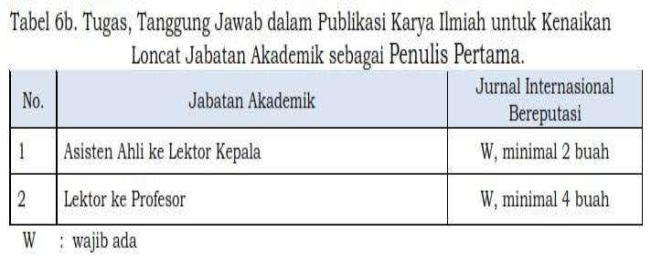 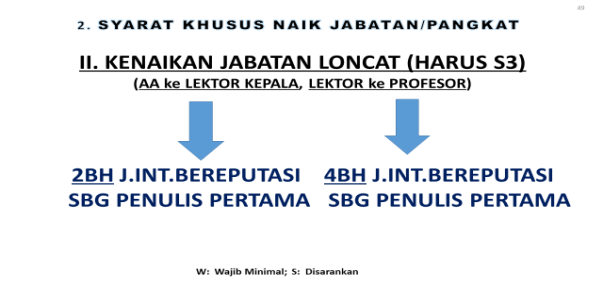 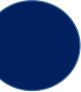 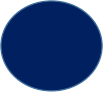 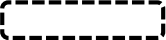 2014/
2015
2019+ REVISI
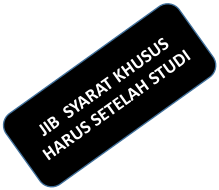 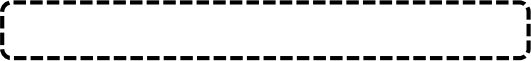 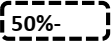 NYA WAJIB DIPENUHI DARI JIB DENGAN FAKTOR DAMPAK SESUAI KLASTER BIDANG ILMUNYA
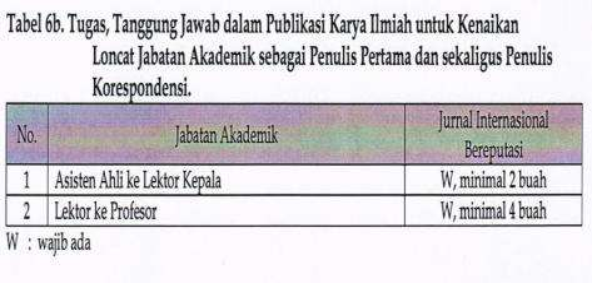 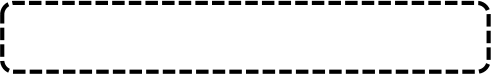 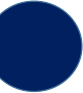 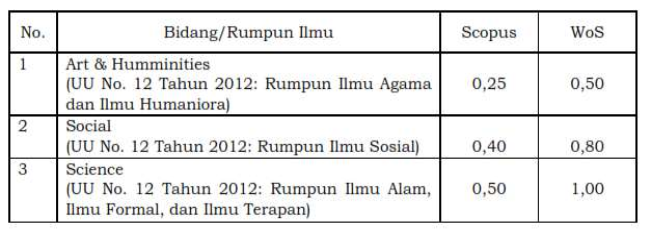 2019
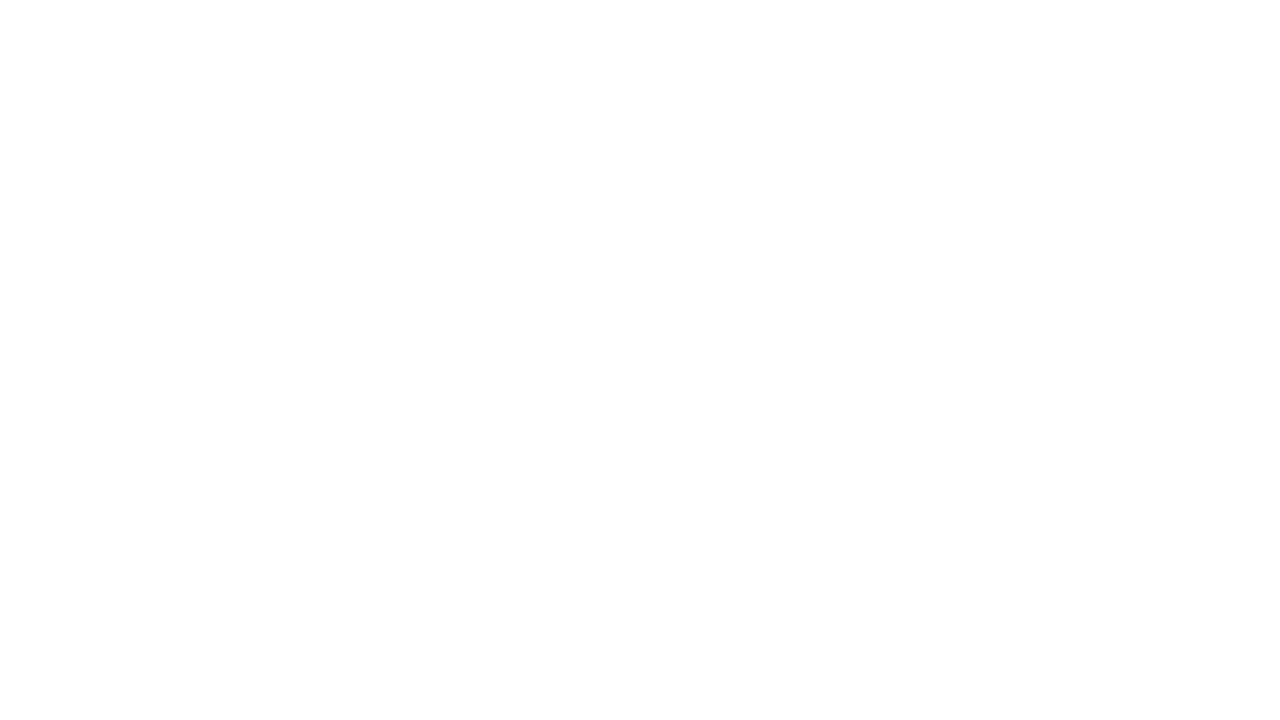 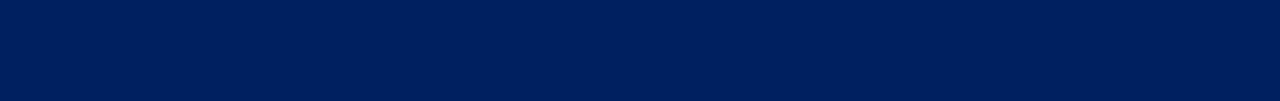 PERBANDINGAN PENYEMPURNAAN ANTARA (PO PAK 2014/2015) versus (PO PAK 2019+SUPLEMEN)
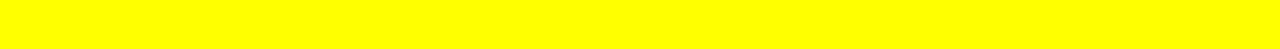 ❸.2.2. SYARAT TAMBAHAN: UNTUK KELOMPOK LUAR BIASA (MASA KERJA AKTIF MINIMUM)
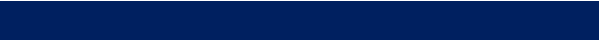 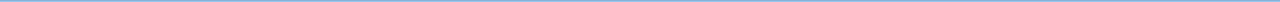 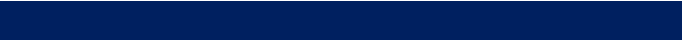 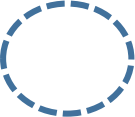 PO PAK 2014/2015 PO PAK 2019+REVISINYA
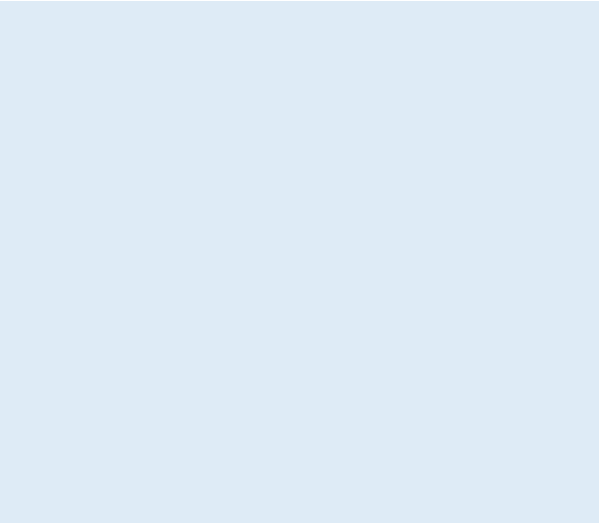 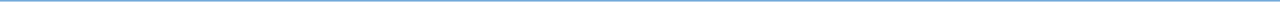 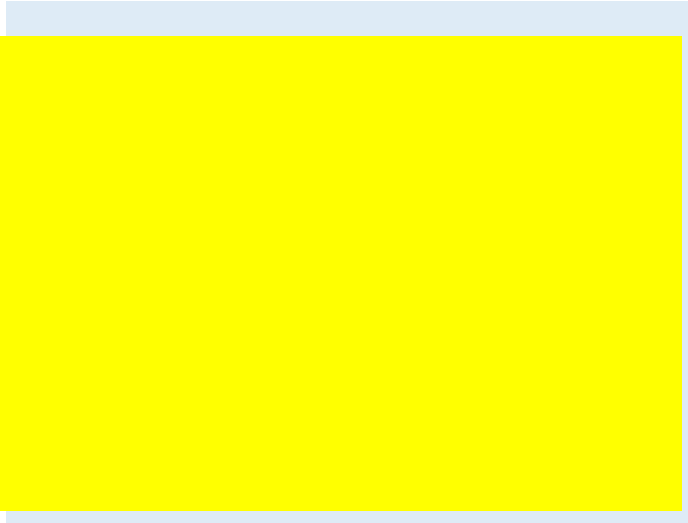 3.2.1.1. KELOMPOK MASA KERJA AKTIF MINIMUM: KE GB
3.2.1.1. KELOMPOK MASA KERJA AKTIF MINIMUM: KE GB
(A). KARIL SYARAT KHUSUS: DI JURNAL INTERNASIONAL
BEREPUTASI, yaitu Jurnal Terindeks dalam basis data internasional bereputasi yang diakui oleh Kemenristekdikti (Web of Science dan/atau Scopus) dengan SJR jurnal JIF WoS SESUAI BIDANG ILMUNYA. Tidak termasuk dalam kriteria ini adalah jurnal berstatus coverage discontinued dan cancelled di Scopus/SCImagojr; dan
20TH
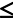 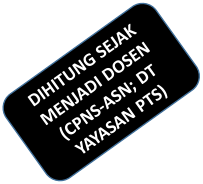 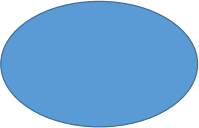 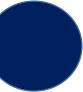 TIDAK ADA
2014/
2015
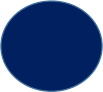 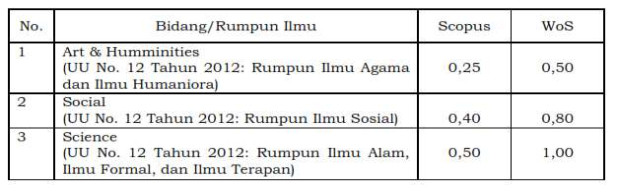 2019+ REVISI
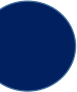 PO PAK 2019
KARIL SYARAT KHUSUS MINIMAL DI: JURNAL
INTERNASIONAL BEREPUTASI, yaitu Jurnal Terindeks
dalam basis data internasional bereputasi yang diakui oleh
Kemenristekdikti (Web of Science dan/atau Scopus) dengan
SJR jurnal di atas 0,10 atau memiliki JIF WoS paling sedikit
0,05. Tidak termasuk dalam kriteria ini adalah jurnal berstatus
coverage discontinued dan cancelled di Scopus/SCImagojr.
2019
(B). Melampirkan bukti proses pembimbingan paling sedikitsetara 80 (delapan puluh) angka kredityang berasal dari bimbingan Tugas Akhir, KKL, KKN, PKL, Magang, Kegiatan Kemahasiswaan (BUKTI KEGIATAN : SESUAI DI PELAKSANAAN PENDIDIKAN, SEJAK BER-JAFAD).
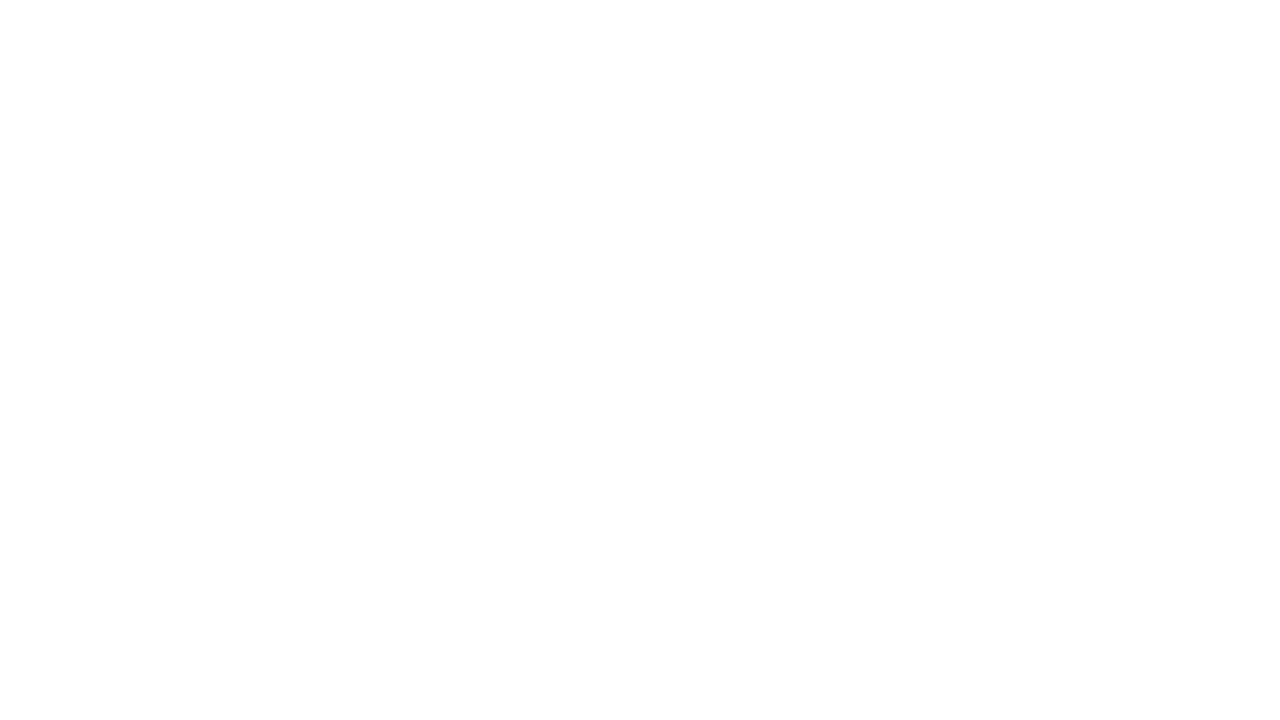 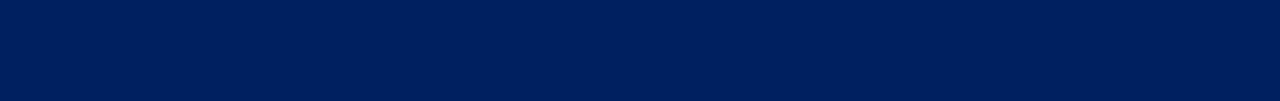 PERBANDINGAN PENYEMPURNAAN ANTARA (PO PAK 2014/2015) versus (PO PAK 2019+SUPLEMEN)
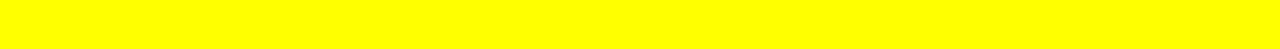 ❸.2.2. SYARAT TAMBAHAN: UNTUK KELOMPOK LUAR BIASA (MASA KERJA AKTIF MINIMUM)
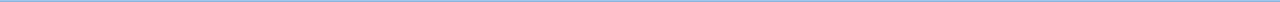 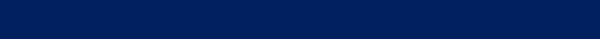 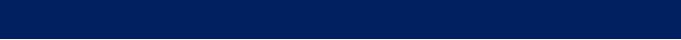 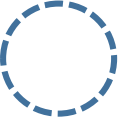 PO PAK 2014/2015 PO PAK 2019+REVISINYA
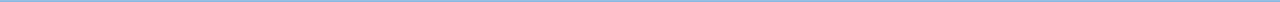 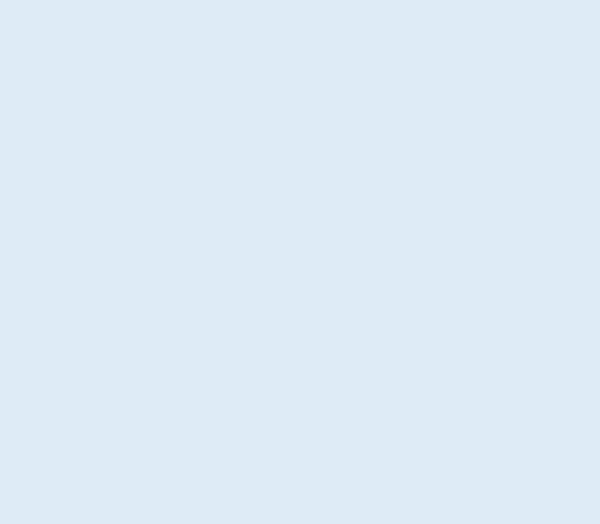 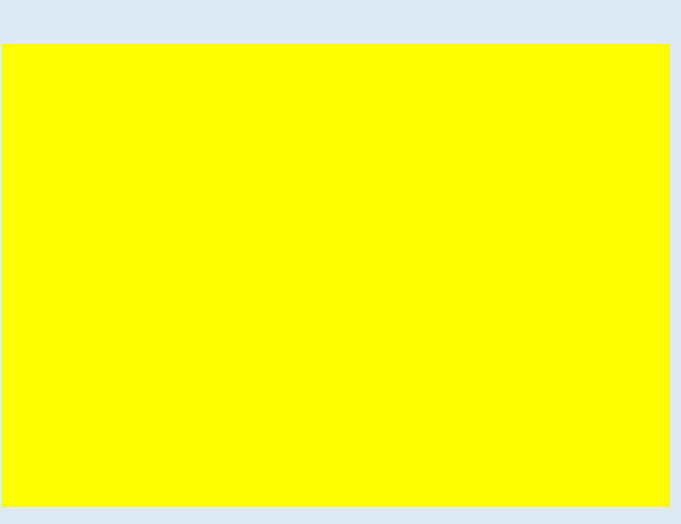 8TH
3.2.1.2. KELOMPOK MASA KERJA AKTIF MINIMUM: KE LK
3.2.1.2. KELOMPOK MASA KERJA AKTIF MINIMUM: KE LK
(A). KARIL SYARAT KHUSUS MINIMAL DI: JURNAL INTERNASIONAL BEREPUTASI, yaitu Jurnal Terindeks dalam basis data internasional bereputasi yang diakui oleh Kemenristekdikti (Web of Science dan/atau Scopus) dengan SJR jurnal di atas 0,10 atau memiliki JIF WoS paling sedikit 0,05. Tidak termasuk dalam kriteria ini adalah jurnal berstatus coverage discontinued dan cancelled di
Scopus/SCImagojr; dan
(B). Melampirkan bukti proses pembimbingan paling sedikit setara40 (empat puluh) angka kredityang berasal dari bimbingan Tugas Akhir, KKL, KKN, PKL, Magang, Kegiatan Kemahasiswaan (BUKTI KEGIATAN : SESUAI DI PELAKSANAAN PENDIDIKAN, SEJAK BER-JAFAD).
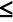 KARIL SYARAT KHUSUS MINIMAL DI:
1. JURNAL INTERNASIONAL (BAGI DOSEN S2)
2. JURNAL NASIONAL TERAKREDITASI (BAGI DOSEN S3)
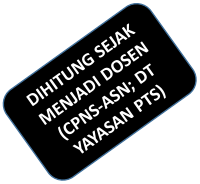 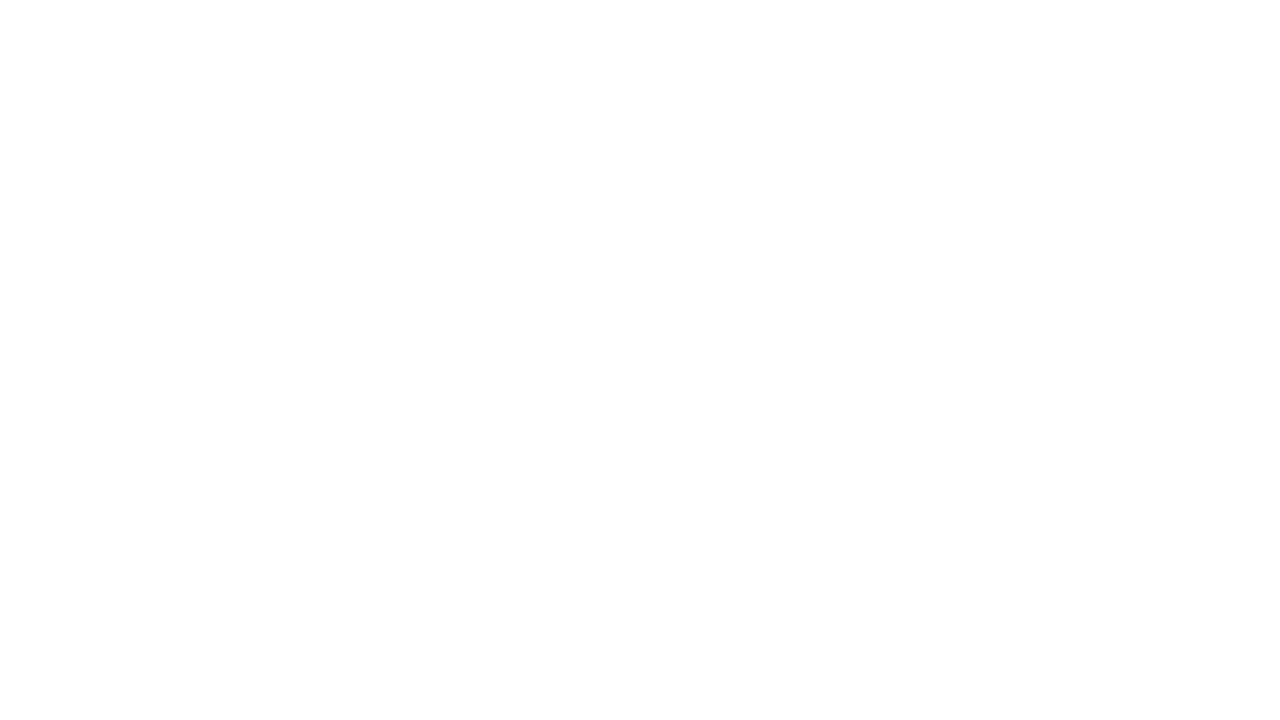 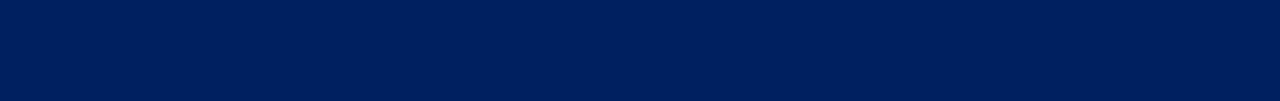 PERBANDINGAN PENYEMPURNAAN ANTARA (PO PAK 2014/2015) versus (PO PAK 2019+SUPLEMEN)
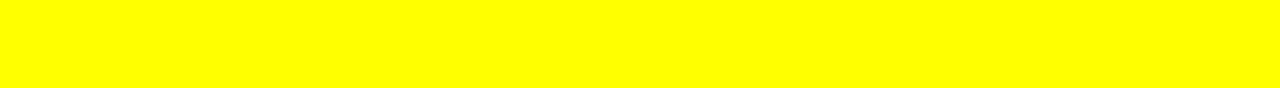 ❸.2.3. SYARAT TAMBAHAN: USULAN JAFA KE GURU BESAR/PROFESOR YANG MEMILIKI IJAZAH S3 BELUM 3 TAHUN
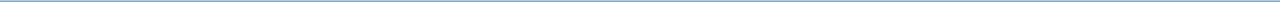 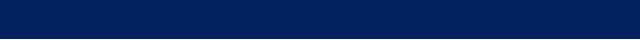 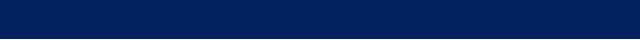 PO PAK 2014/2015 PO PAK 2019+REVISINYA
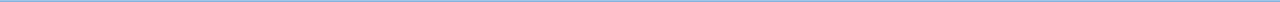 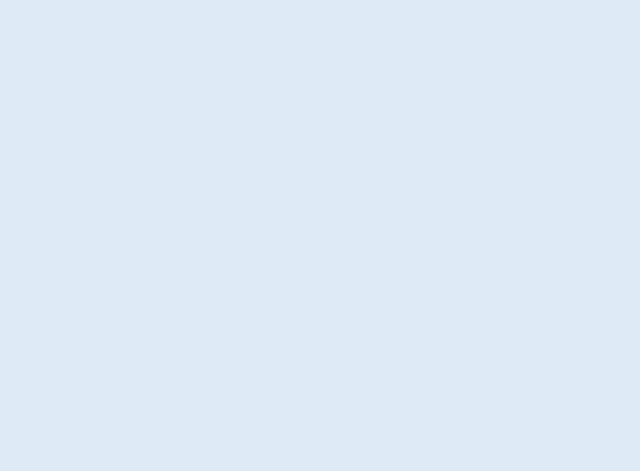 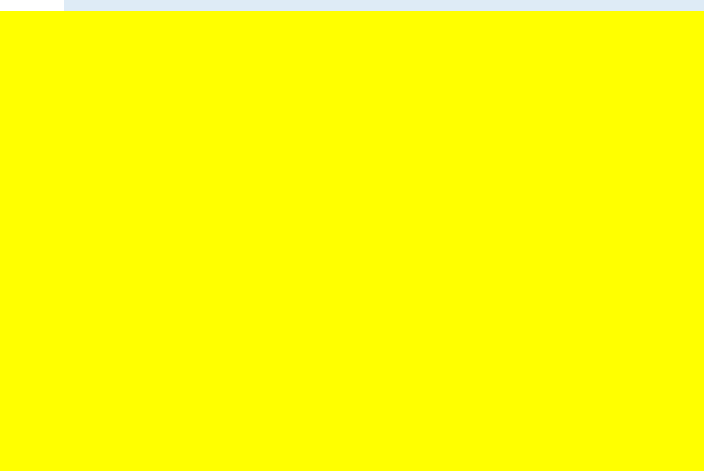 (A). 1 (SATU) KARIL SYARAT KHUSUS MINIMAL DI: JURNAL INTERNASIONAL BEREPUTASI
TERBIT SETELAH STUDI (BUKAN BAGIAN DARI DISERTASI), yaitu Jurnal Terindeks dalam basis
data internasional bereputasi yang diakui oleh Kemenristekdikti (Web of Science dan/atau Scopus)
dengan SJR jurnal di atas 0,10 atau memiliki JIF WoS paling sedikit 0,05. Tidak termasuk dalam
kriteria ini adalah jurnal berstatus coverage discontinued dan cancelled di Scopus/SCImagojr; dan
(B). 1 (SATU) KARIL SYARAT KHUSUS: DI JURNAL INTERNASIONAL BEREPUTASI TERBIT SETELAH STUDI (BUKAN BAGIAN DARI DISERTASI), yaitu Jurnal
Terindeks dalam basis data internasional bereputasi yang diakui oleh Kemenristekdikti (Web of Science dan/atau Scopus) dengan SJR jurnal JIF WoS SESUAI BIDANG ILMUNYA. Tidak
termasuk dalam kriteria ini adalah jurnal berstatus coverage discontinued dan cancelled di Scopus/SCImagojr; dan
2 (DUA) KARIL SYARAT KHUSUS MINIMAL DI:
JURNAL INTERNASIONAL BEREPUTASI YANG
TERBIT SETALAH STUDI (BUKAN BAGIAN DARI
DISERTASI), yaitu Jurnal Terindeks dalam basis data
internasional bereputasi yang diakui oleh
Kemenristekdikti (Web of Science dan/atau Scopus)
dengan SJR jurnal di atas 0,10 atau memiliki JIF WoS
paling sedikit 0,05. Tidak termasuk dalam kriteria ini
adalah jurnal berstatus coverage discontinued dan
cancelled di Scopus/SCImagojr.
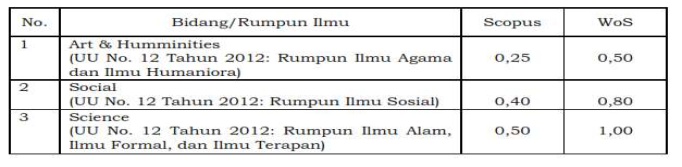 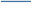 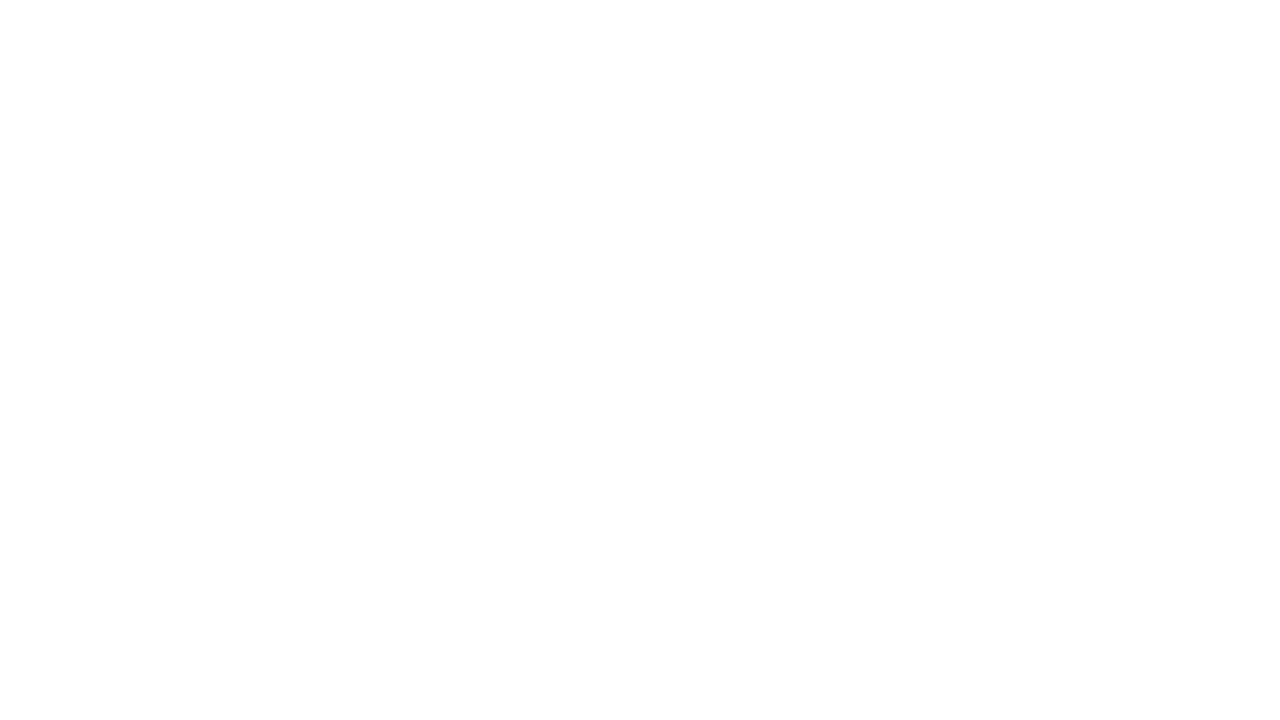 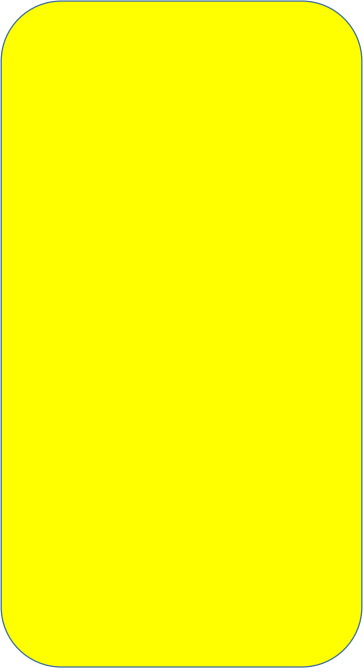 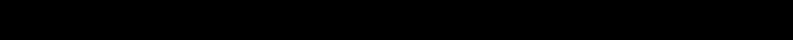 HASIL KAJIAN FAKTOR DAMPAK (IMPACT FACTOR) JURNAL UNTUK
KLASTER KEILMUAN DI: 1. SCOPUS: 27 BIDANG ILMU 2. WoS: 3 CORE BIDANG  ILMU 3. UU NO.12 TAHUN 2012:  6 RUMPUN ILMU:  3.1. ILMU AGAMA  3.2. ILMU HUMANIORA  3.3. ILMU SOSIAL  3.4. ILMU ALAM  3.5. ILMU FORMAL  3.6. ILMU TERAPAN
SIMPULAN: UNTUK KEPRAKTISAN DIKELOMPOKKAN MENGIKUTI NO.2: 1. ART & HUMINITIES 2. SOCIAL 3. SCIENCE
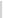 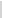 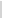 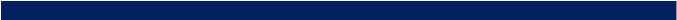 0,51
0,98
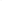 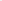 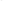 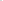 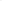 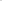 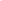 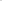 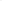 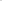 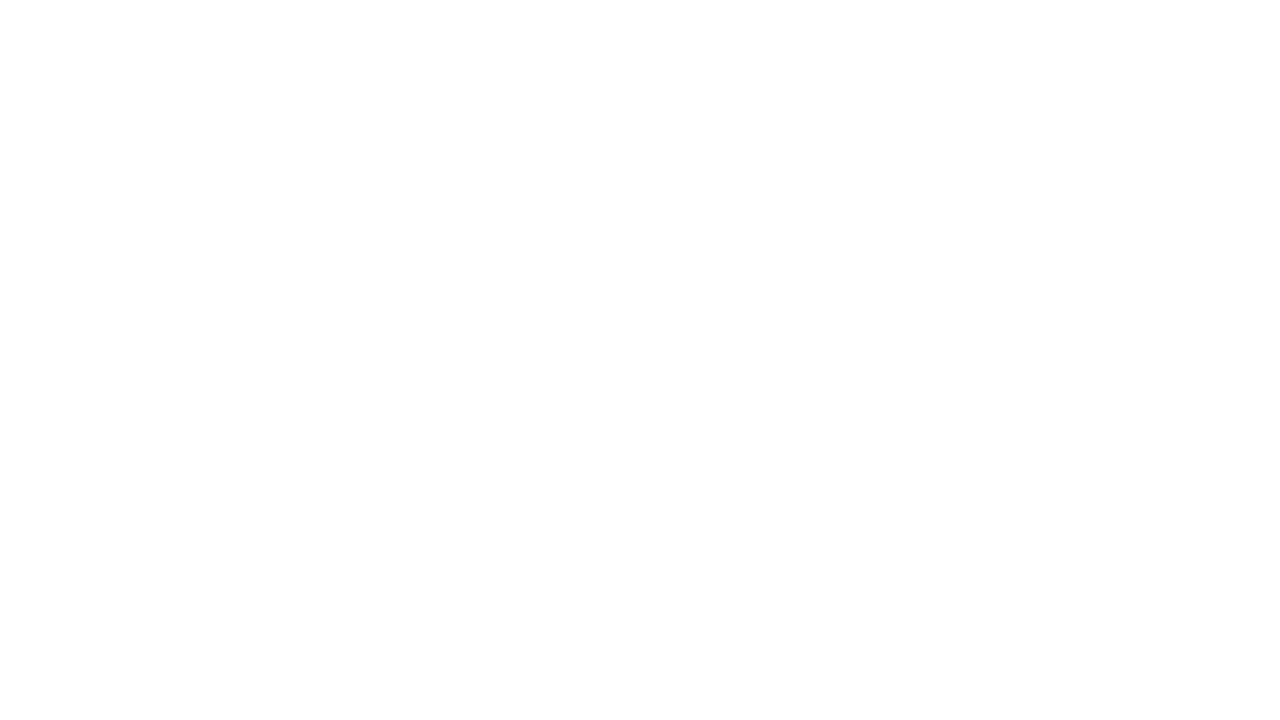 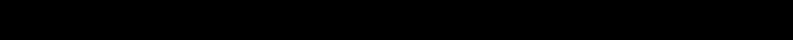 HASIL KAJIAN FAKTOR DAMPAK (IMPACT FACTOR) JURNAL UNTUK
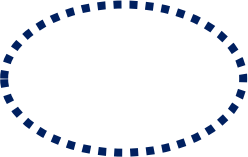 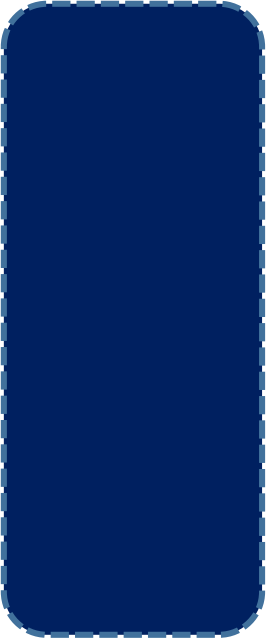 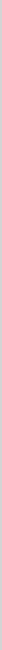 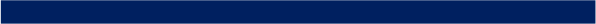 SIMPULAN:  KARIL SYARAT KHUSUS TAMBAHAN  INI HANYA  DIPERUNTUKKAN  BAGI:
1. KELOMPOK  LONCAT JABATAN  (50%-NYA) 2. YANG MEMILIKI  MASA KERJA  AKTIF MINIMAL  3. TAMBAHAN  KARIL SYARAT  KHUSUS UNTUK  PENGUSUL YANG  MAU KE  PROFESOR  DENGAN IJAZAH  S3   3 TAHUN
0,51
SCOPUS 0,25 0,44 0,54
0,98
WoS 0,54 1,03 0,98
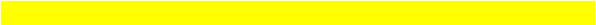 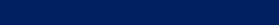 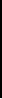 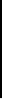 WoS
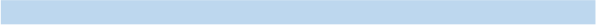 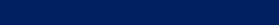 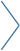 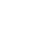 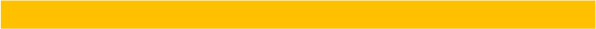 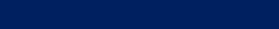 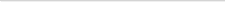 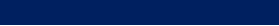 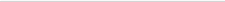 0,50 1,00
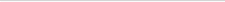 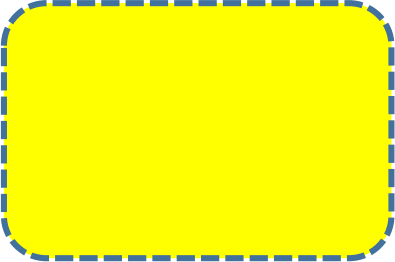 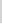 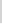 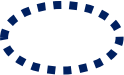 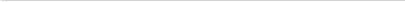 (INDEKSASI & IF) TIDAK BERUBAH:
SCOPUS (SJR > 0,10) ATAU WoS  CLARIVATE MIN 0,05.
WoS
CLARIVATE
(JIF)
BEST-Q
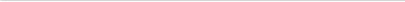 1
0,52
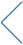 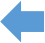 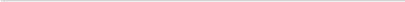 1
1,44
1
2,60
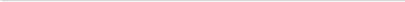 1
3,58
YAITU MENGAMBIL IF MINIMAL  (RASIO IF MENGIKUTI Q4)
1
2,04
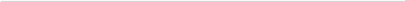 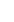 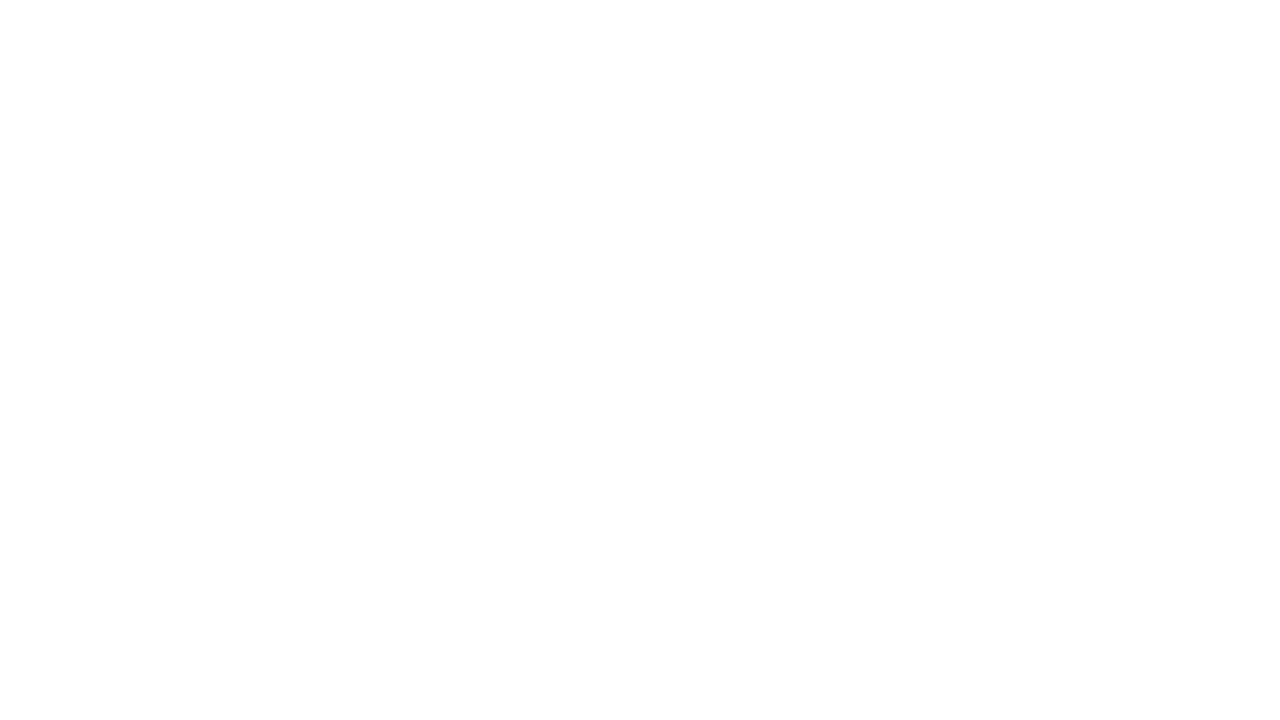 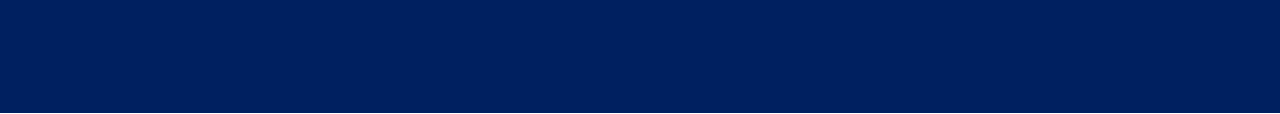 3.4. ENAM FOKUS PENYEMPURNAAN DI PO PAK 2019+SUPLEMEN DIBANDINGKAN PO PAK 2014/2015
FOKUS PENYEMPURNAAN:
1. RINCIAN AKTIVITAS TRI DHARMA PT (MENGELABORASI KEGIATAN “KAMPUS MERDEKA, MERDEKA BELAJAR”)
2. POSISI PENULIS DI KARYA ILMIAH (KARIL) SYARAT KHUSUS UNTUK KELOMPOK USULAN JAFA/PANGKAT DOSEN (REGULER DAN LONCAT JABATAN)
3. SYARAT TAMBAHAN UNTUK SETIAP:
3.1.USULAN JAFA KE GURU BESAR/PROFESOR
3.2. USULAN JAFA YANG TERGOLONG KELOMPOK LUAR BIASA: 3.2.1. USULAN KELOMPOK LONCAT JABATAN
3.2.2. MEMILIKI MASA KERJA AKTIF MINIMUM (LEKTOR KEPALA, GURU BESAR/PROFESOR) 3.2.3. USULAN JAFA KE GURU BESAR/PROFESOR YANG MEMILIKI IJAZAH S3 BELUM 3 TAHUN
4. PROPORSI NILAI PARA PENULIS (PERTAMA, PENDAMPING, UTAMA, KORESPONDENSI)
5. KELEBIHAN ANGKA KREDIT PELAKSANAAN PENELITIAN (PROPORSI & PENGGUNAANNYA)
6. MEMPERTEGAS/MEMPERJELAS YANG ABU-ABU
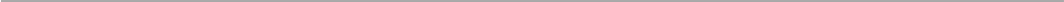 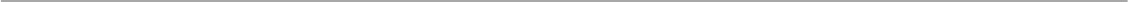 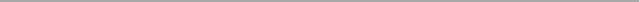 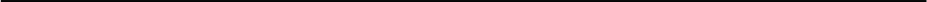 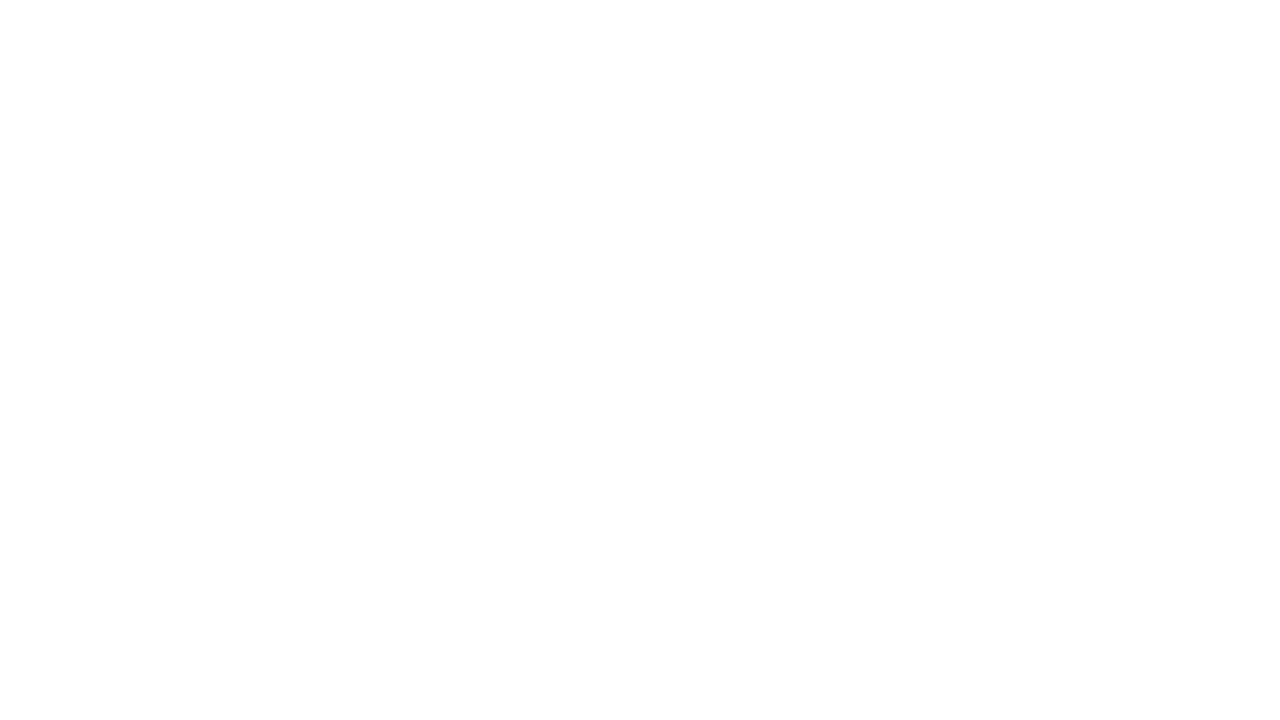 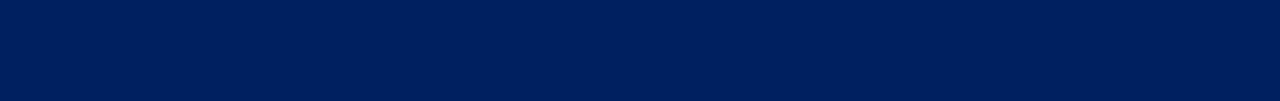 PERBANDINGAN PENYEMPURNAAN ANTARA (PO PAK 2014/2015) versus (PO PAK 2019+SUPLEMEN)
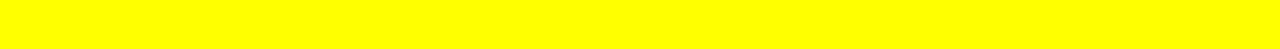 ❹. PROPORSI NILAI PARA PENULIS (PERTAMA, PENDAMPING, KORESPONDENSI)
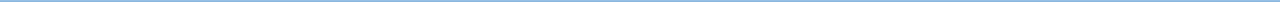 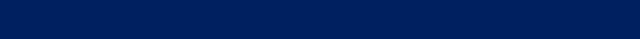 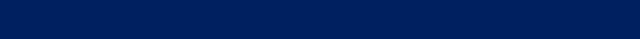 PO PAK 2014/2015 PO PAK 2019+REVISINYA
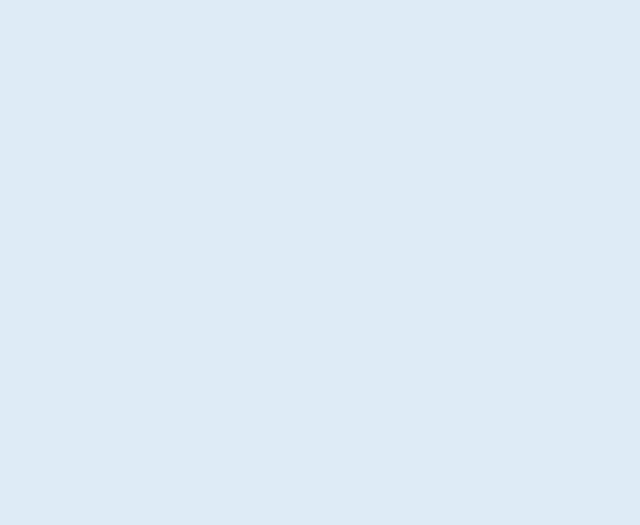 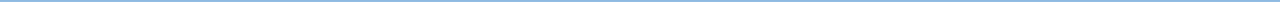 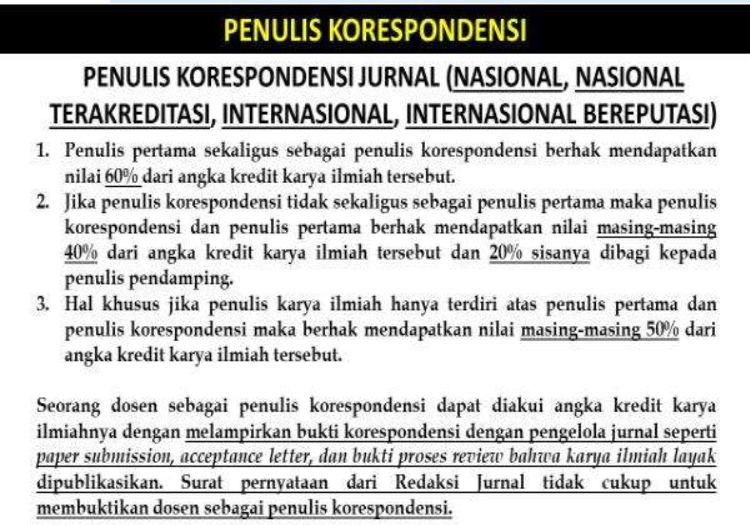 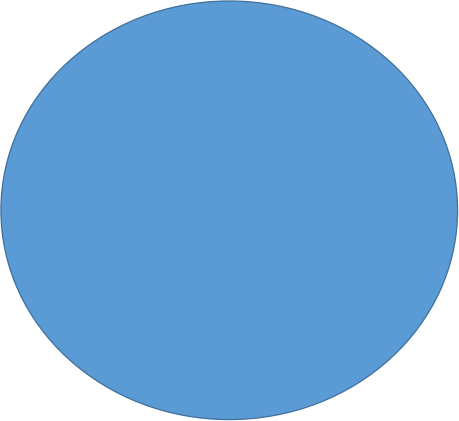 TIDAK ADA
PENGATURAN NILAI
PENULIS
KORESPONDENSI,
YANG ADA:
60% P.PERTAMA
40% P.PENDAMPING
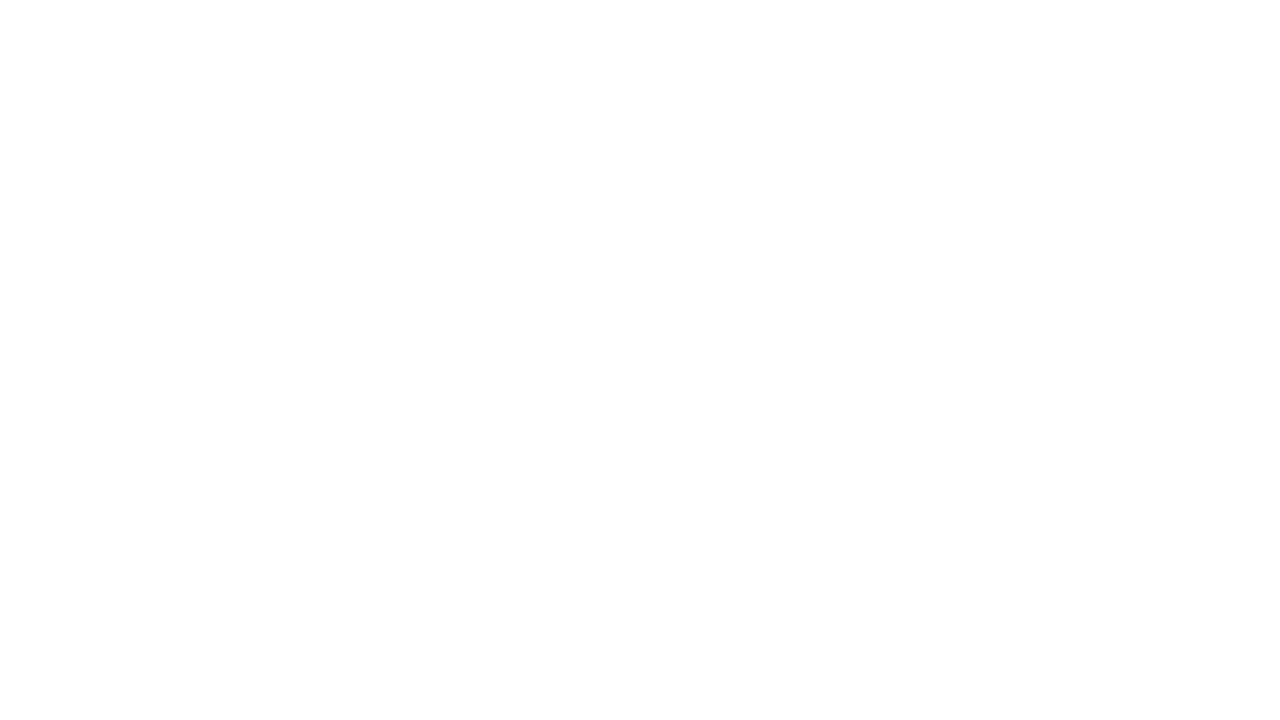 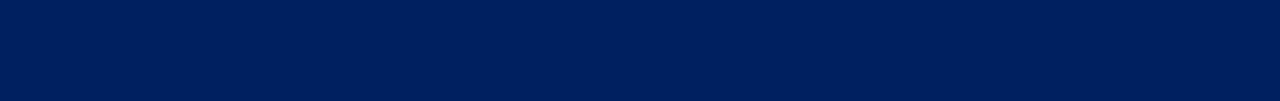 PERBANDINGAN PENYEMPURNAAN ANTARA (PO PAK 2014/2015) versus (PO PAK 2019+SUPLEMEN)
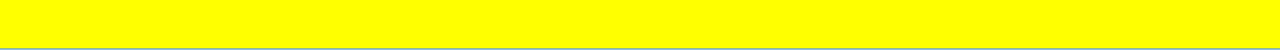 ❹. PROPORSI NILAI PARA PENULIS (PERTAMA, PENDAMPING, KORESPONDENSI)
PO PAK 2014/2015 PO PAK 2019+REVISINYA
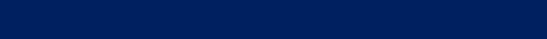 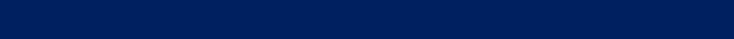 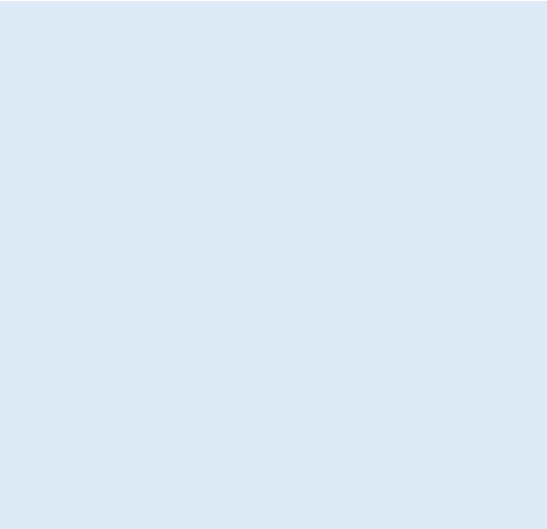 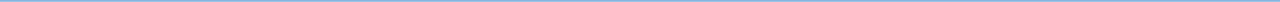 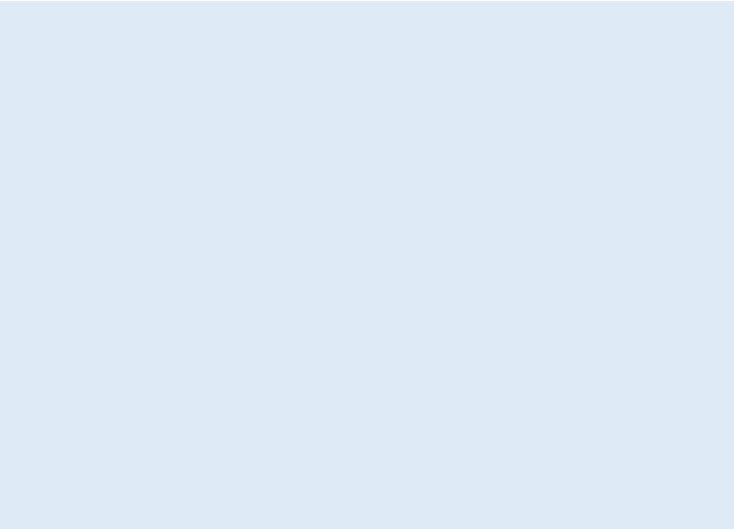 KALAU PENULIS KORESPONDENSI LEBIH DARI 1 PADA
PENULIS PENDAMPING, MAKA: PROPORSI 40% ITU
DIBAGI SEJUMLAH PENULIS KORESPONDENSI
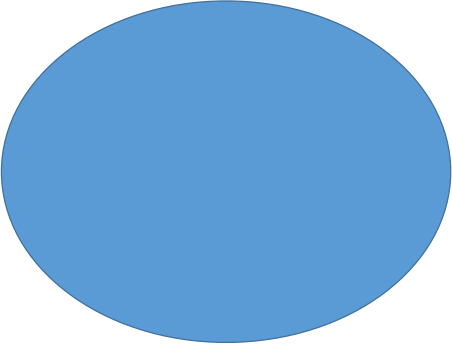 TIDAK ADA
PENGATURAN NILAI
PENULIS
KORESPONDENSI,
YANG ADA:
60% P.PERTAMA
40% P.PENDAMPING
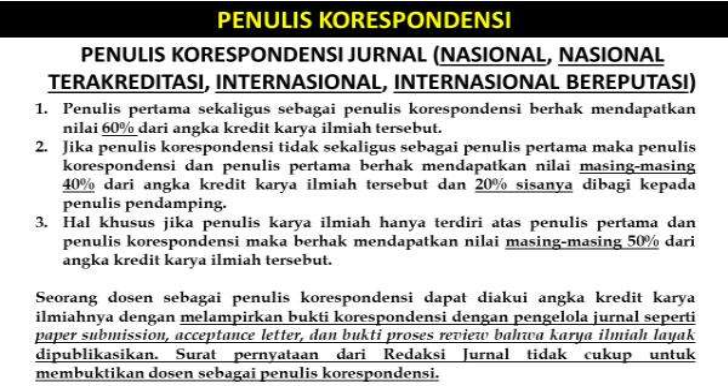 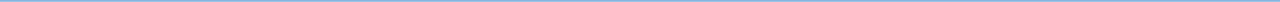 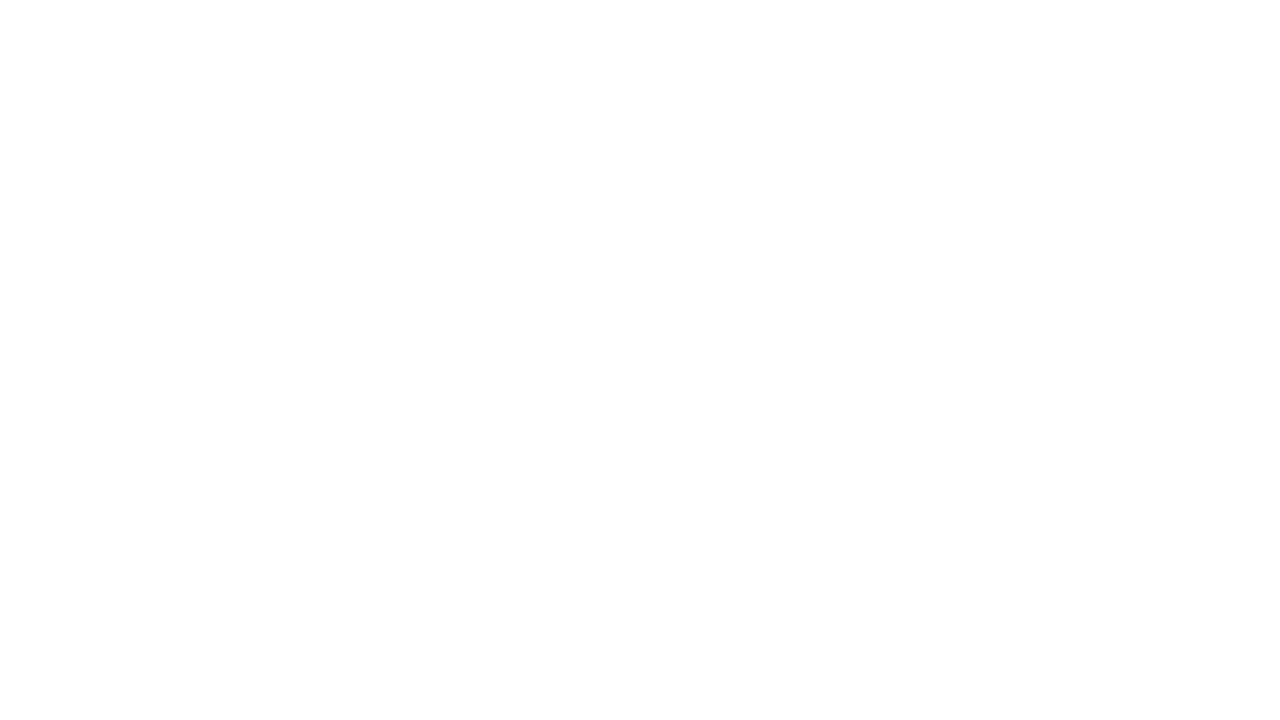 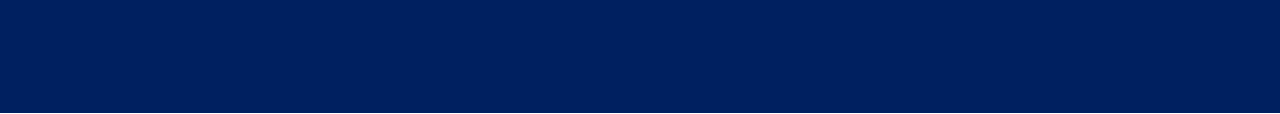 3.4. ENAM FOKUS PENYEMPURNAAN DI PO PAK 2019+SUPLEMEN DIBANDINGKAN PO PAK 2014/2015
FOKUS PENYEMPURNAAN:
1. RINCIAN AKTIVITAS TRI DHARMA PT (MENGELABORASI KEGIATAN “KAMPUS MERDEKA, MERDEKA BELAJAR”)
2. POSISI PENULIS DI KARYA ILMIAH (KARIL) SYARAT KHUSUS UNTUK KELOMPOK USULAN JAFA/PANGKAT DOSEN (REGULER DAN LONCAT JABATAN)
3. SYARAT TAMBAHAN UNTUK SETIAP:
3.1.USULAN JAFA KE GURU BESAR/PROFESOR
3.2. USULAN JAFA YANG TERGOLONG KELOMPOK LUAR BIASA: 3.2.1. USULAN KELOMPOK LONCAT JABATAN
3.2.2. MEMILIKI MASA KERJA AKTIF MINIMUM (LEKTOR KEPALA, GURU BESAR/PROFESOR) 3.2.3. USULAN JAFA KE GURU BESAR/PROFESOR YANG MEMILIKI IJAZAH S3 BELUM 3 TAHUN
4. PROPORSI NILAI PARA PENULIS (PERTAMA, PENDAMPING, UTAMA, KORESPONDENSI)
5. KELEBIHAN ANGKA KREDIT PELAKSANAAN PENELITIAN (PROPORSI & PENGGUNAANNYA)
6. MEMPERTEGAS/MEMPERJELAS YANG ABU-ABU
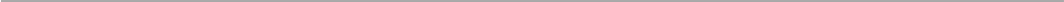 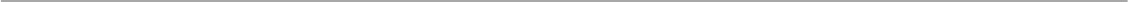 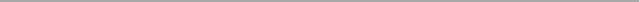 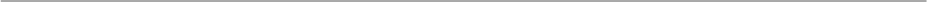 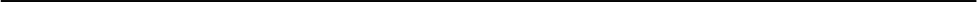 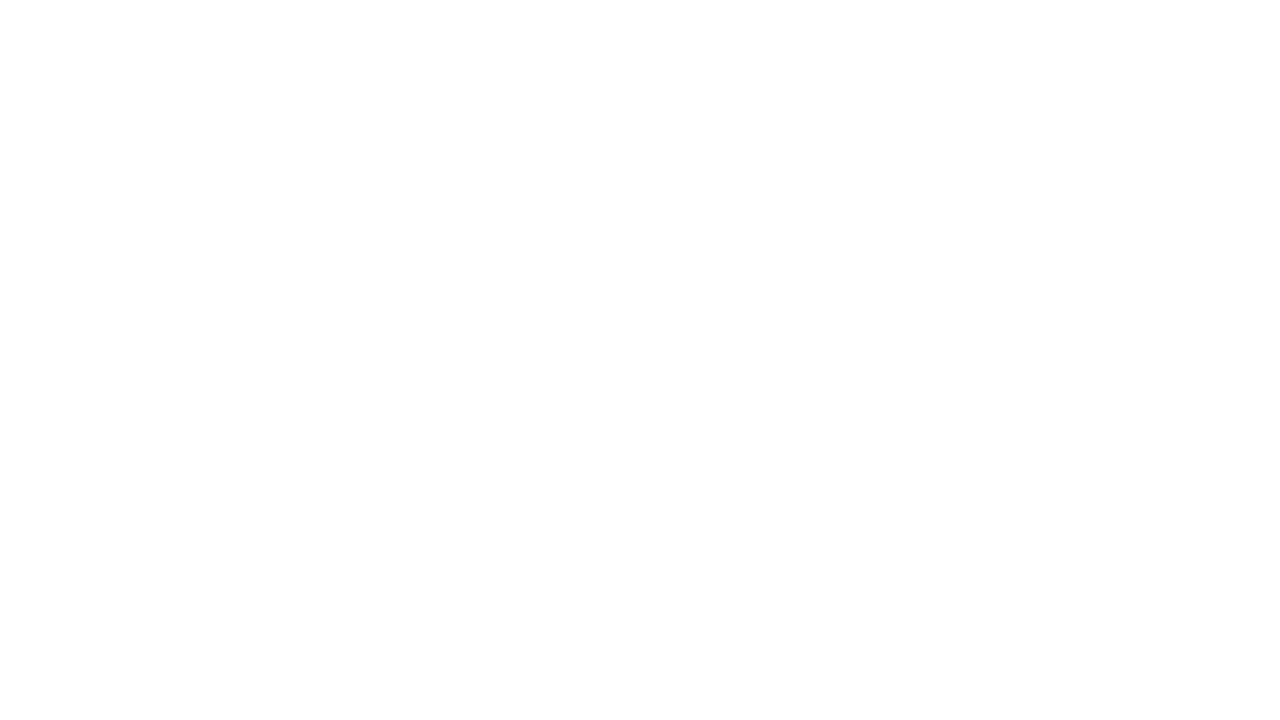 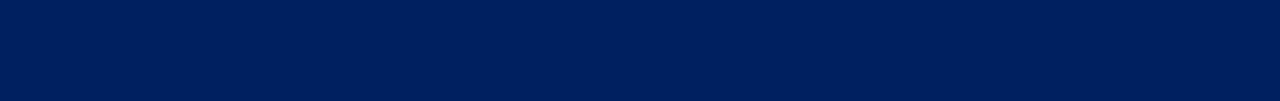 PERBANDINGAN PENYEMPURNAAN ANTARA (PO PAK 2014/2015) versus (PO PAK 2019+SUPLEMEN)
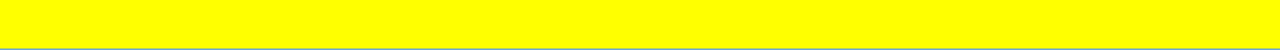 ❺. KELEBIHAN ANGKA KREDIT PELAKSANAAN PENELITIAN
PO PAK 2014/2015 PO PAK 2019+REVISINYA
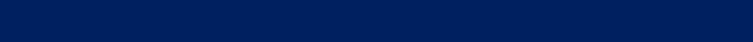 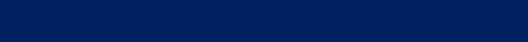 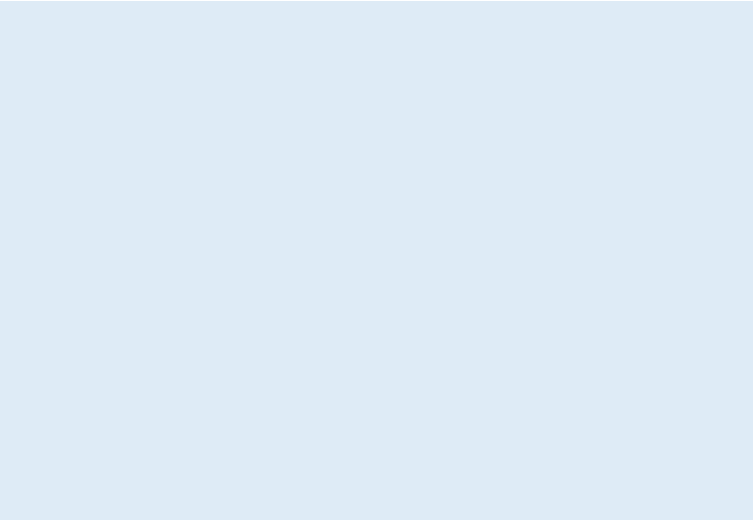 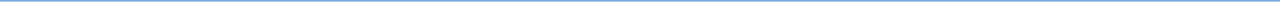 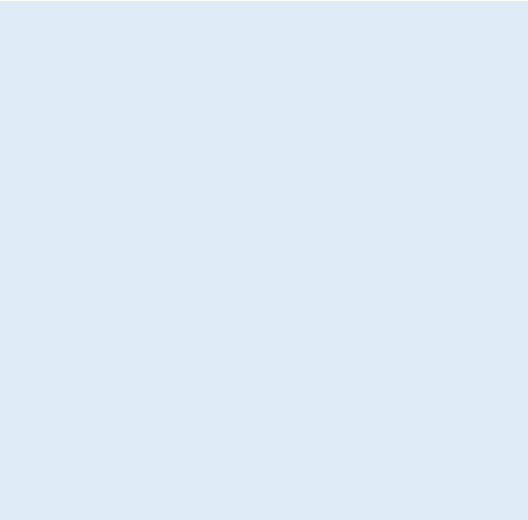 Halaman 33-34:
Kelebihan angka kredit pada unsur penelitian sebagaimana dimaksud pada
ayat (2) dapat dipergunakan paling banyak 80% (delapan puluh persen) dari
kebutuhan minimal unsur penelitian untuk kenaikan jabatan
akademik/pangkat Berikutnya, DENGAN CATATAN PENGGUNAAN
KELEBIHAN TERSEBUT SETELAH AJUAN USULAN PELAKSANAAN
PENELITIAN SUDAH TERPENUHI
Contoh:
Seorang dosen A sesuai dengan ketentuan baru mempunyai jabatan akademik Lektor
300, dengan lebihan kum penelitian 60. Dosen A diusulkan kenaikan jabatan ke Lektor
Kepala 400. Sesuai dengan Tabel 1 Dosen A membutuhkan angka kredit bidang
penelitian 40% x (400-300) = 40. Berdasarkan penilaian Tim PJA Pusat Dosen A
mendapatkan angka kredit 30, masih diperlukan kum angka kredit 10. Lebihan angka
kredit 60 tidak dapat digunakan jika usulan angka kredit yang disetujui oleh Tim PJA
Pusat belum mencapai 40. Jika angka kredit bidang penelitian yang diusulkan sudah
disetujui adalah 40, maka lebihan angka kredit dapat dipergunakan 80% x 40 = 32
meskipun lebihannya 60. Kalau lebihan angka kredit dibawah 32 maka semua lebihan
dapat dipergunakan.
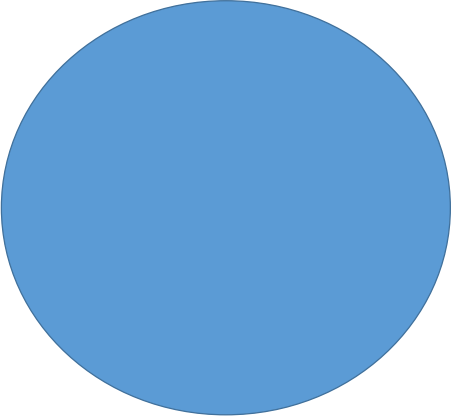 KELEBIHAN ANGKA  KREDIT  PELAKSANAAN  PENELITIAN DAPAT  LANGSUNG DIGUNAKAN, PALING TINGGI SEBESAR 40%  DARI KEBUTUHAN  PENELITIAN
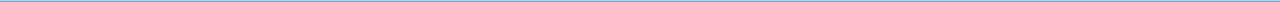 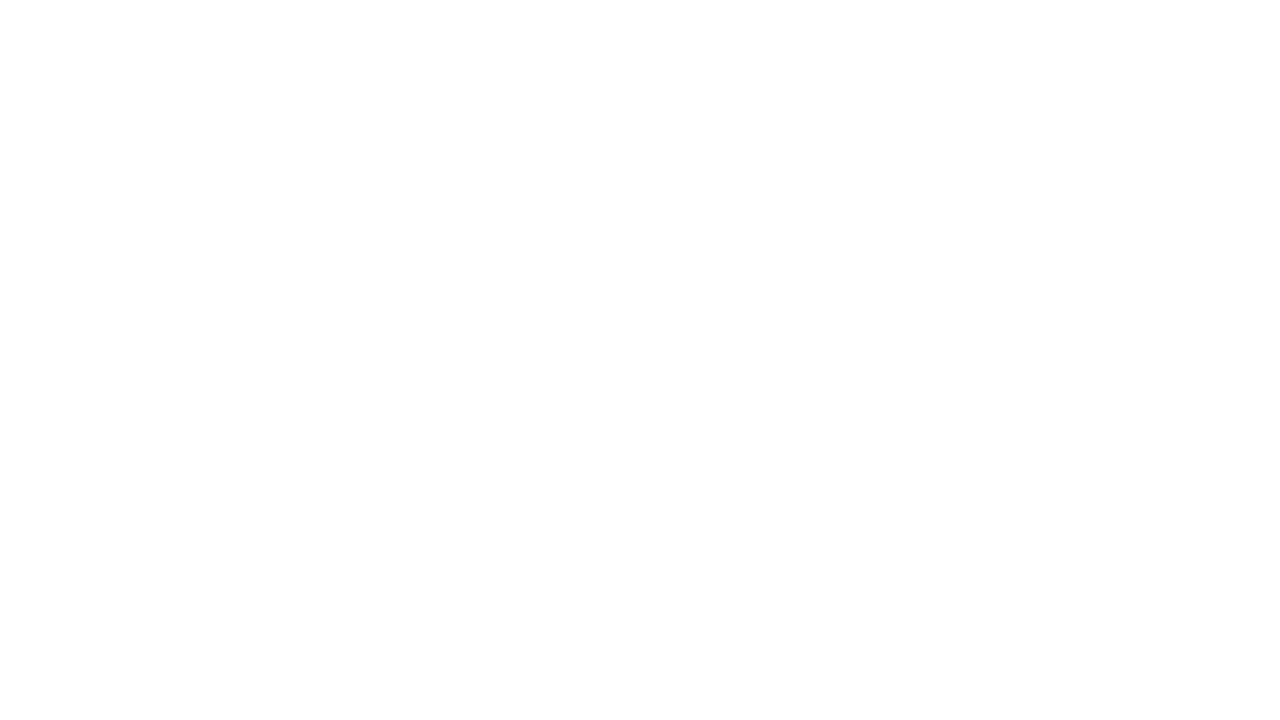 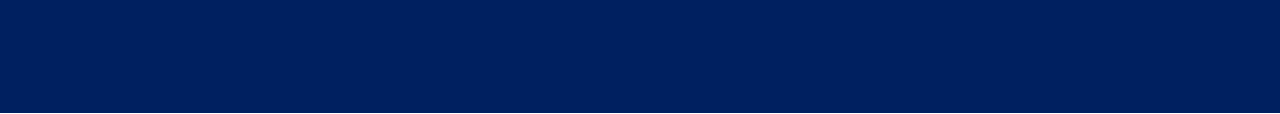 3.4. ENAM FOKUS PENYEMPURNAAN DI PO PAK 2019+SUPLEMEN DIBANDINGKAN PO PAK 2014/2015
FOKUS PENYEMPURNAAN:
1. RINCIAN AKTIVITAS TRI DHARMA PT (MENGELABORASI KEGIATAN “KAMPUS MERDEKA, MERDEKA BELAJAR”)
2. POSISI PENULIS DI KARYA ILMIAH (KARIL) SYARAT KHUSUS UNTUK KELOMPOK USULAN JAFA/PANGKAT DOSEN (REGULER DAN LONCAT JABATAN)
3. SYARAT TAMBAHAN UNTUK SETIAP:
3.1.USULAN JAFA KE GURU BESAR/PROFESOR
3.2. USULAN JAFA YANG TERGOLONG KELOMPOK LUAR BIASA: 3.2.1. USULAN KELOMPOK LONCAT JABATAN
3.2.2. MEMILIKI MASA KERJA AKTIF MINIMUM (LEKTOR KEPALA, GURU BESAR/PROFESOR) 3.2.3. USULAN JAFA KE GURU BESAR/PROFESOR YANG MEMILIKI IJAZAH S3 BELUM 3 TAHUN
4. PROPORSI NILAI PARA PENULIS (PERTAMA, PENDAMPING, UTAMA, KORESPONDENSI)
5. KELEBIHAN ANGKA KREDIT PELAKSANAAN PENELITIAN (PROPORSI & PENGGUNAANNYA)
6. MEMPERTEGAS/MEMPERJELAS YANG ABU-ABU
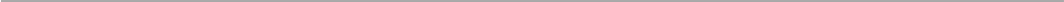 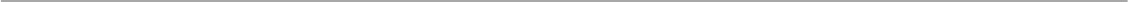 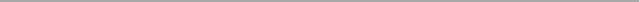 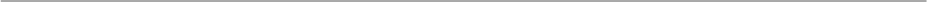 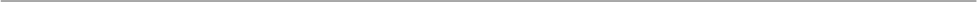 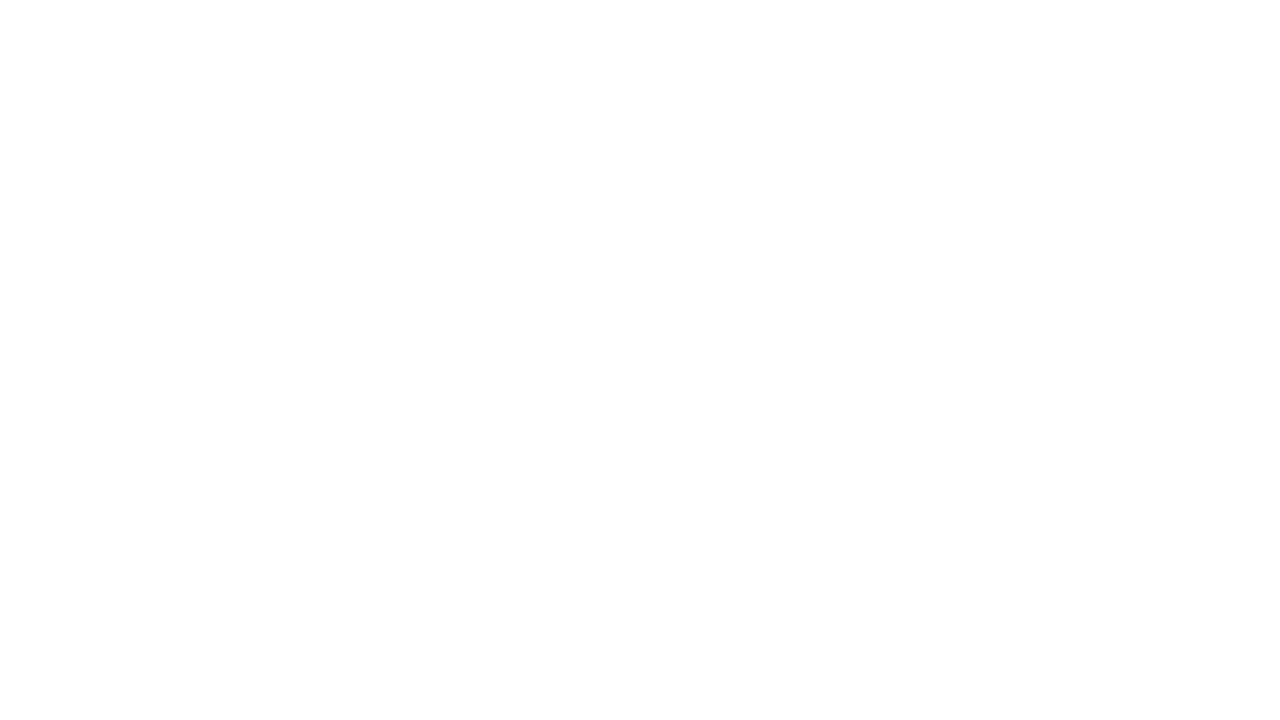 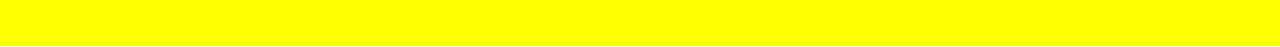 ❻.1. MEMPERTEGAS/MEMPERJELAS YANG ABU-ABU (WEWENANG & TANGGUNGJAWAB DOSEN)
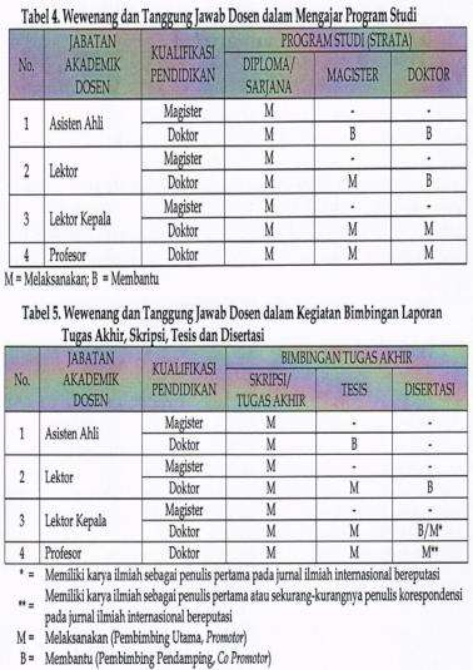 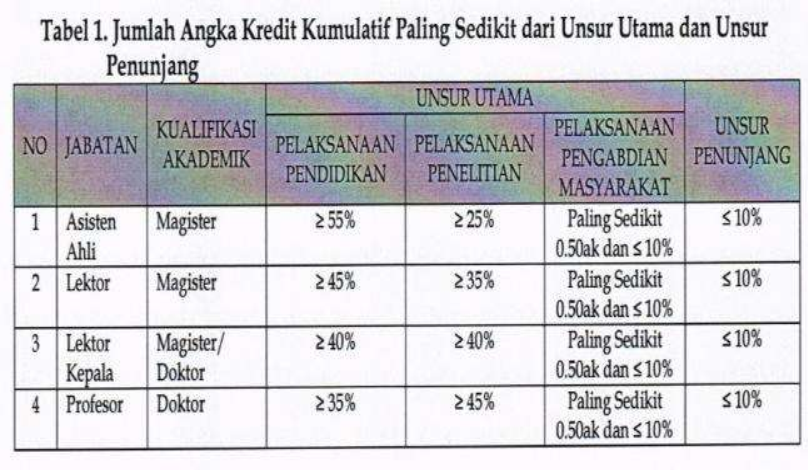 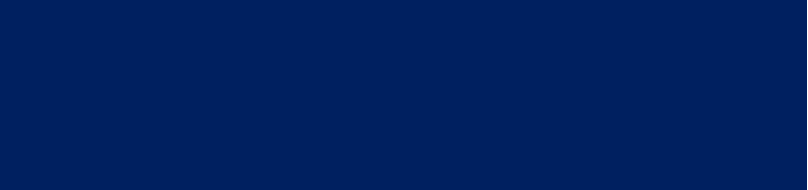 ❻.1. SETIAP PENGUSULAN JAFA/PANGKAT, UNSUR UTAMATIDAK BOLEH NOL
2. KUALIFIKASI PENDIDIKAN DOSEN MENGAJAR DIPLOMA/SARJANA MIN: MAGISTER
3. KUALIFIKASI PENDIDIKAN DOSEN MENGAJAR PASCASARJANA (S2 & S3): DOKTOR
4. KUALIFIKASI MINIMAL BIMBINGAN TUGAS AKHIR UNTUK: 4.1. TA/SKRIPSI : MAGISTER, ASISISTEN AHLI
4.2. TESIS : DOKTOR, ASISTEN AHLI
4.3. DISERTASI : DOKTOR, LEKTOR
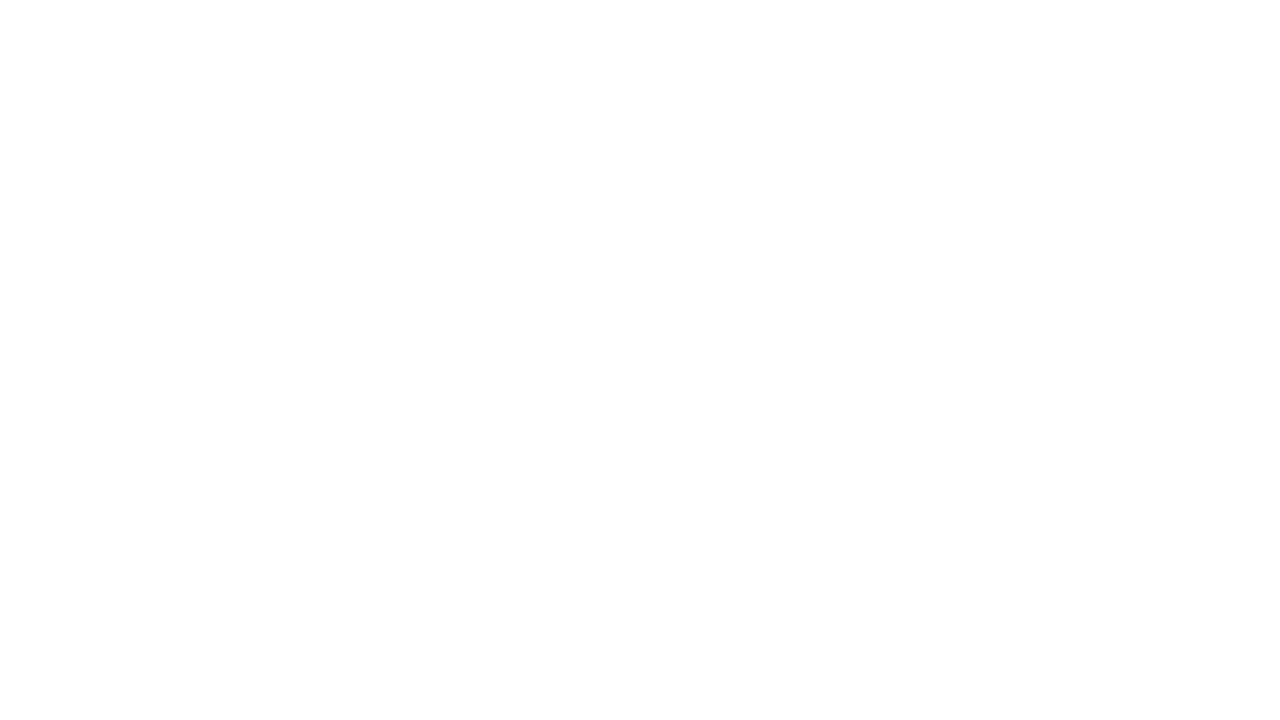 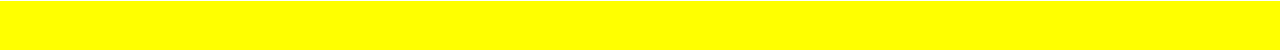 ❻.2. MEMPERTEGAS/MEMPERJELAS YANG ABU-ABU (IJAZAH)
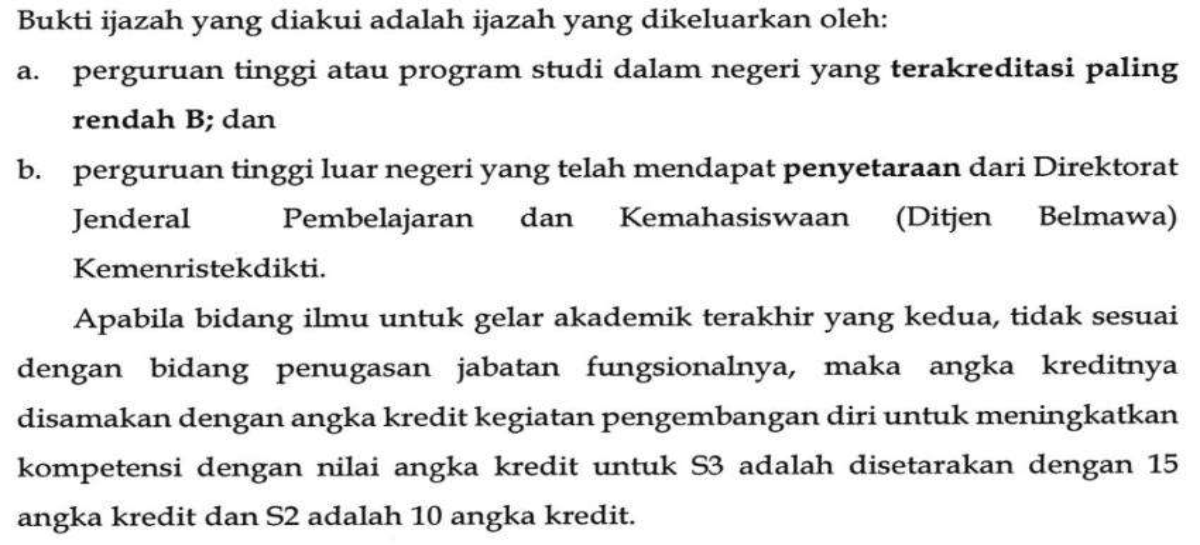 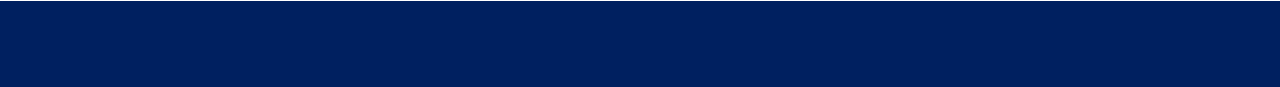 ❻.2. IJAZAH (S3) YANG DIAKUI BERASAL DARI PT ATAU PS YANG TERAKREDITASI PALING RENDAH B (LULUS   2009)
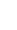 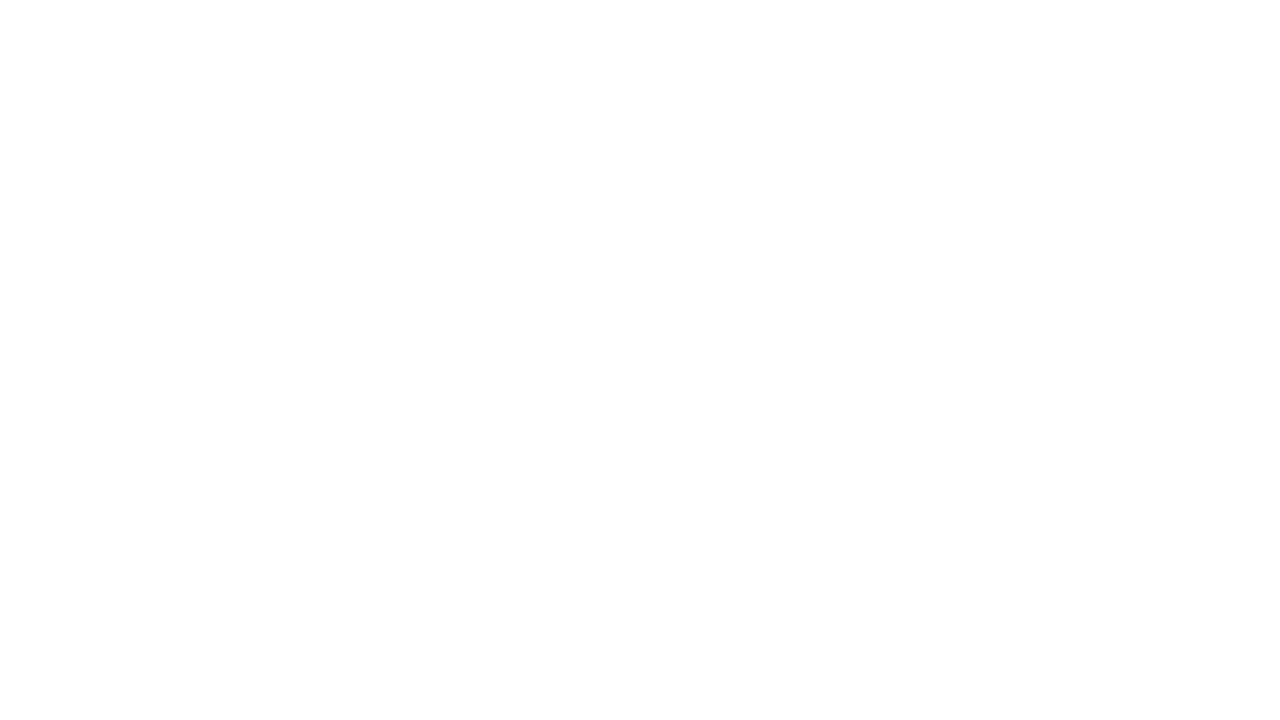 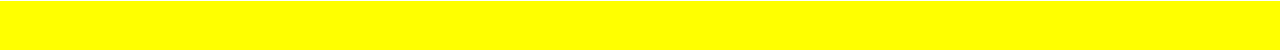 ❻.2. MEMPERTEGAS/MEMPERJELAS YANG ABU-ABU (IJAZAH)
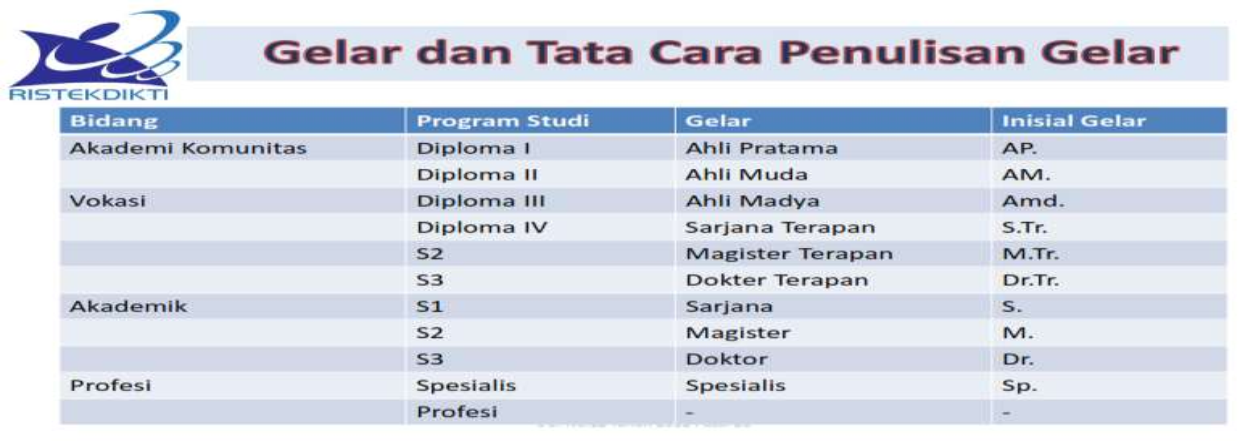 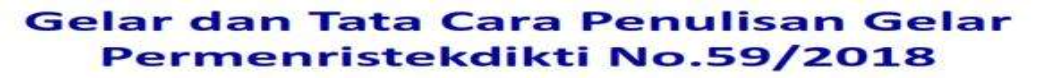 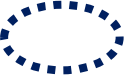 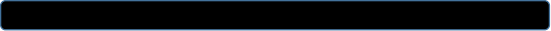 UU NO. 11 TAHUN 2014 TENTANG KEINSINYURAN
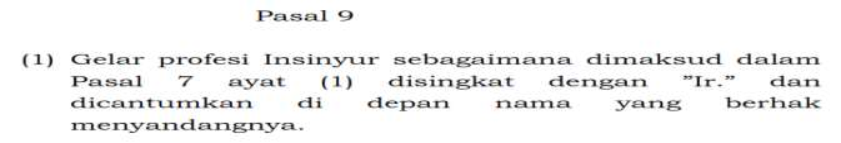 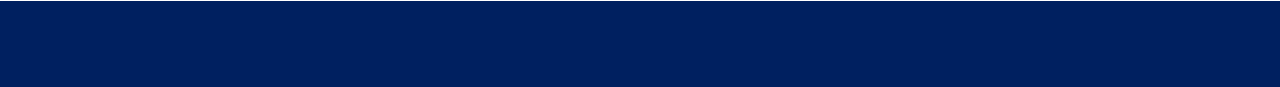 ❻.2. IJAZAH (S3) YANG DIAKUI BERASAL DARI PT ATAU PS YANG TERAKREDITASI PALING RENDAH B (LULUS   2009)
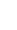 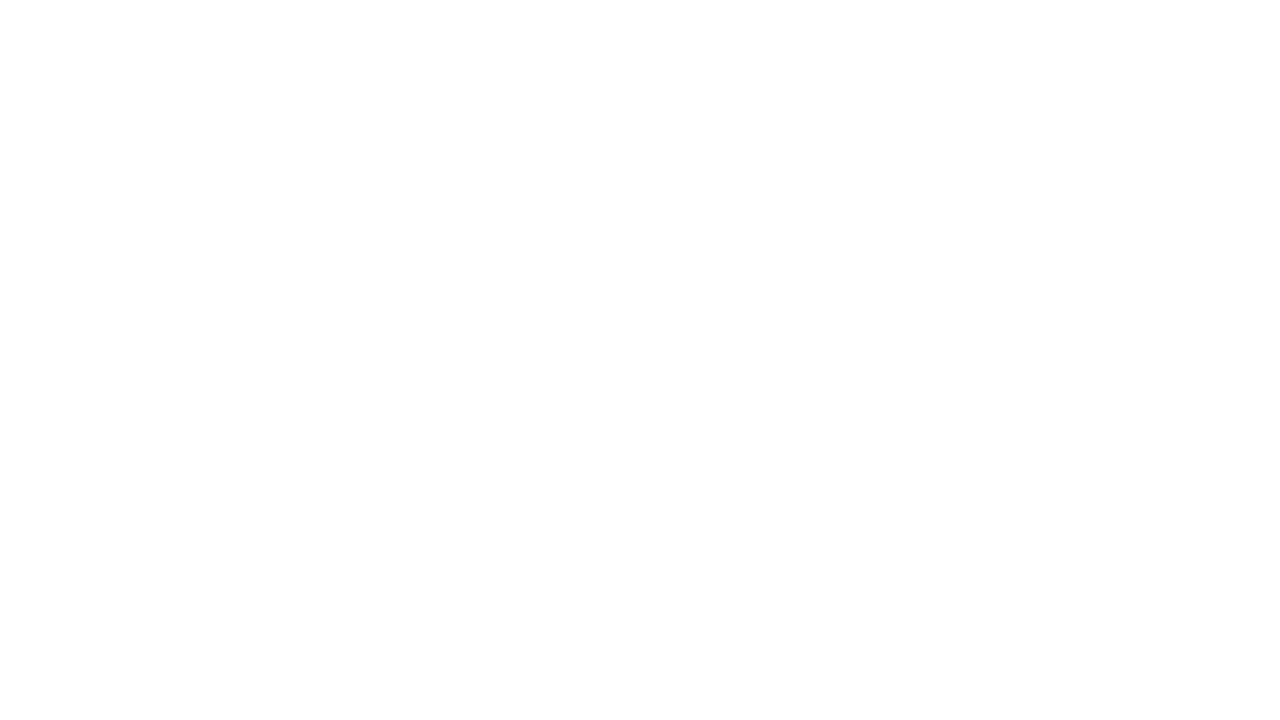 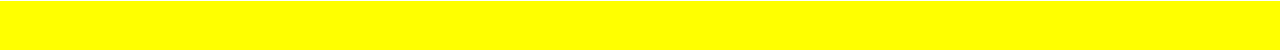 ❻.3. MEMPERTEGAS/MEMPERJELAS YANG ABU-ABU (KEPATUTAN DI KEGIATAN: B,C,D,E)
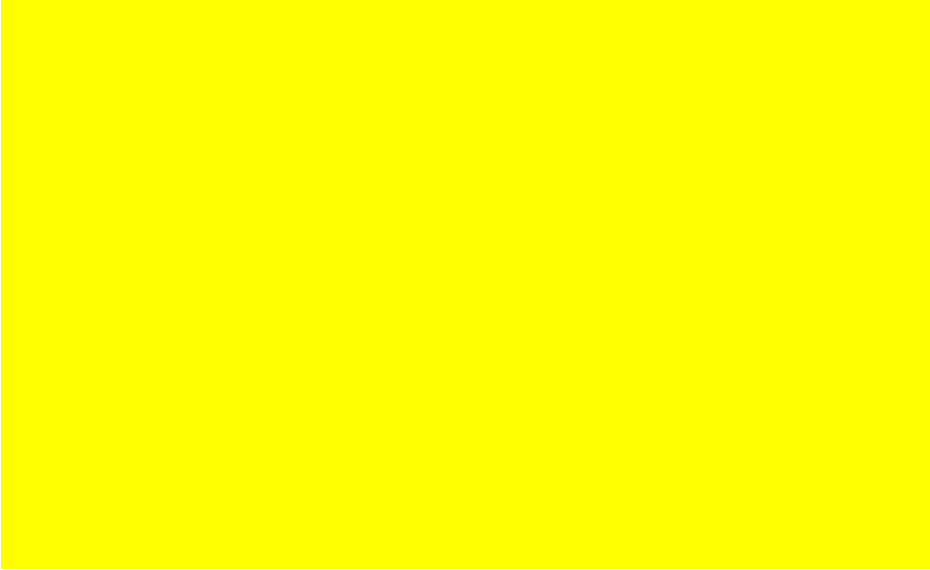 Pasal 16: (1a, 1b) (2a, 2b, 2c, 2d) (3)
b.Pelaksanaan pendidikan, meliputi:
1. Melaksanakan perkulihan/tutorial dan membimbing, menguji serta menyelenggarakan pendidikan dilaboratorium, praktik keguruan bengkel/studio/ kebun percobaan/teknologi pengajaran dan praktik lapangan;
2. Membimbing seminar;
3. Membimbing kuliah kerja nyata, praktek kerja nyata, praktek kerja lapangan;
4. Membimbing dan ikut membimbing dalam menghasilkan disertasi, thesis, skripsi, dan laporan akhir Studi;
5. Melaksanakan tugas sebagai penguji pada ujian akhir;
6. Membina kegiatan mahasiswa;
7. Mengembangkan program kuliah;
8. Mengembangkan bahan kuliah;
9. Menyampaikan orasi ilmiah;
10. Menduduki jabatan pimpinan perguruan tinggi;
11. Membimbing Akademik Dosen di bawah jenjang jabatannya;
12. Melaksanakan kegiatan detasering dan pencangkokan Jab.Akad.Dosen; dan
13. Melakukan kegiatan pengembangan diri untuk meningkatkan kompetensi.
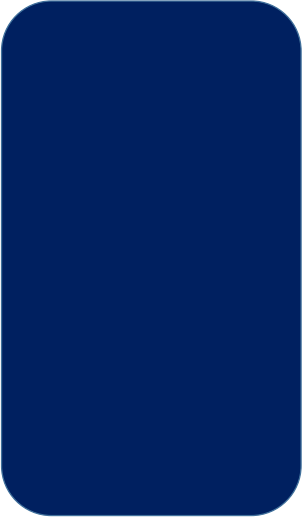 BATAS KEPATUTAN
1.1. 5,50 ak/Smt utk AA 1.2. 11,0 ak/Smt utk   L
2. 1,0 ak/Smt
3. 1,0 ak/Smt
4. 32,0 ak/Smt
5. 4,0 ak/Smt
6. 4,0 ak/Smt
7. 2,0 ak/Smt
8. 20,0/Smt
9. 10,0ak/Smt
10. Tugas Tambahan/Smt
11. 2,0ak/Smt
12. 5,0ak/Smt
13. 15,0ak/Smt
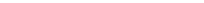 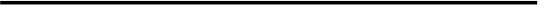 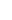 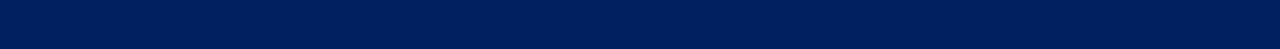 ❻.3.1. KEPATUTAN/BATASAN PENGAKUAN MAKSIMAL UNTUK: PELAKSANAAN PENDIDIKAN
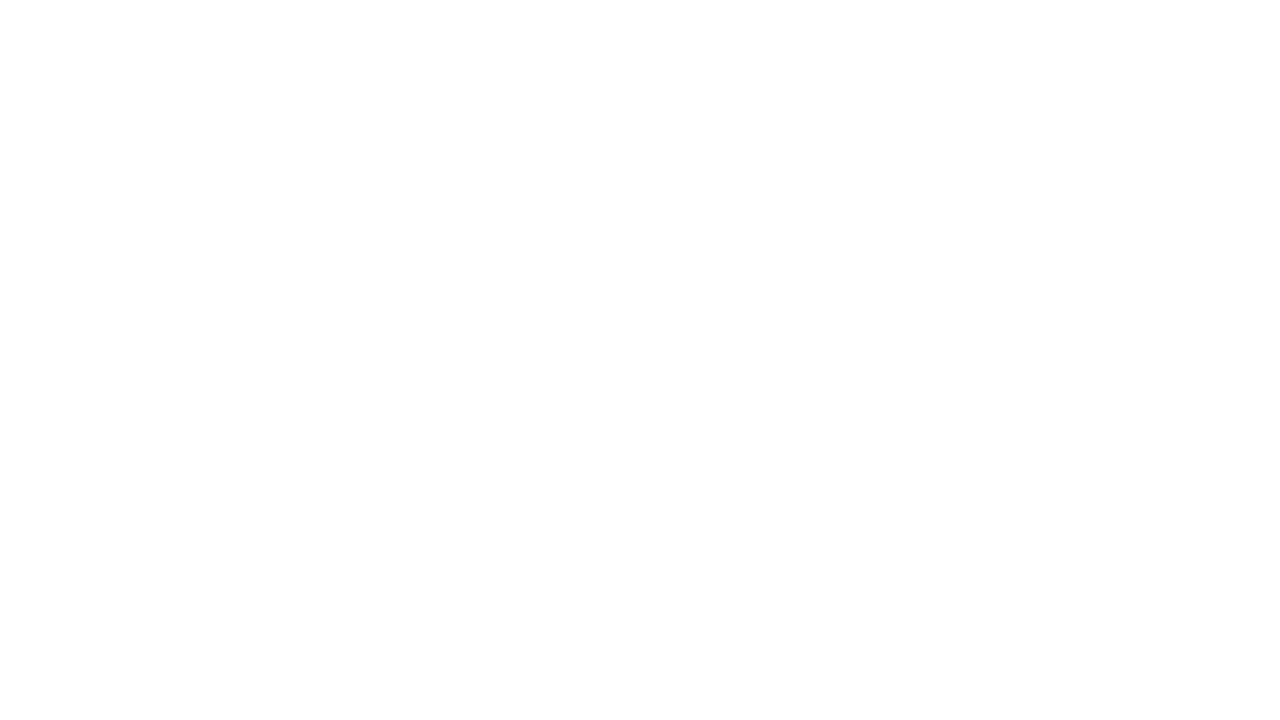 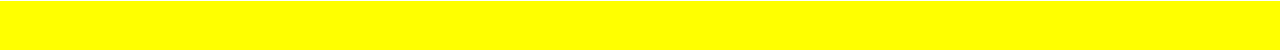 ❻.3. MEMPERTEGAS/MEMPERJELAS YANG ABU-ABU (KEPATUTAN DI KEGIATAN: B,C,D,E)
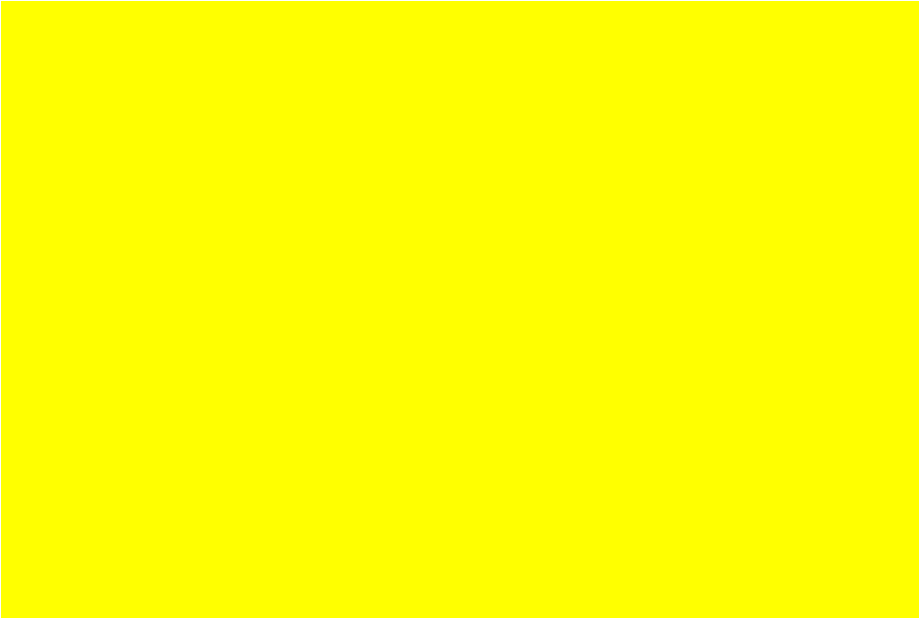 Pasal 16: (1a, 1b) (2a, 2b, 2c, 2d) (3)
(2) Unsur Utama terdiri dari:
c. Pelaksanaan penelitian, meliputi:
1. Menghasilkan karya ilmiah:  1.1. Buku (Referensi, Monograf, Book Chapter)  1.2. Jurnal (Nas., Nas.Terakred., Int., Int.Berep.)  1.3. Prosiding (Nasional dan Internasional)  1.4. Ilmiah Populer  1.5. Laporan Penelitian; 2. Menerjemahkan/menyadur buku ilmiah; 3. Mengedit/menyunting karya ilmiah; 4. Membuat rencana dan karya teknologi yang  dipatenkan; dan 5. Membuat rancangan dan karya teknologi, rancangan dan  karya seni monumental/seni pertunjukan/karya sastra.
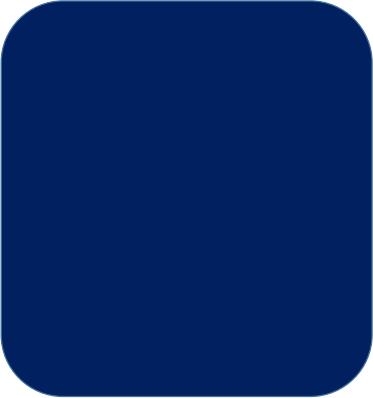 BATAS KEPATUTAN
1.1. 40,0 ak/Th (1 buku/th)
1.2. dan 1.3.
Kelompok Nasional (Jurnal+Prosiding maks 25%)
1.4. dan 1.5.
Kelompok (Pop+Lap Lit) maks 5%.
2. 15,0 ak/Tahun
3. 10,0 ak/Tahun
4. Paten tak terbatas, Penciptaan 2bh/Tahun
5. 2 buah/Tahun
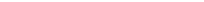 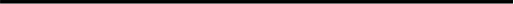 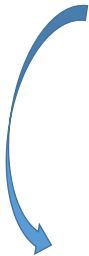 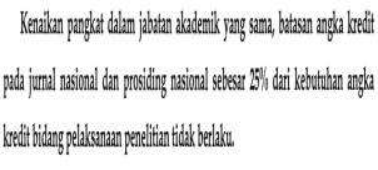 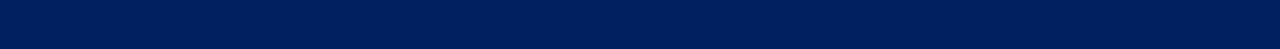 ❻.3.2. KEPATUTAN/BATASAN PENGAKUAN MAKSIMAL UNTUK: PELAKSANAAN PENELITIAN
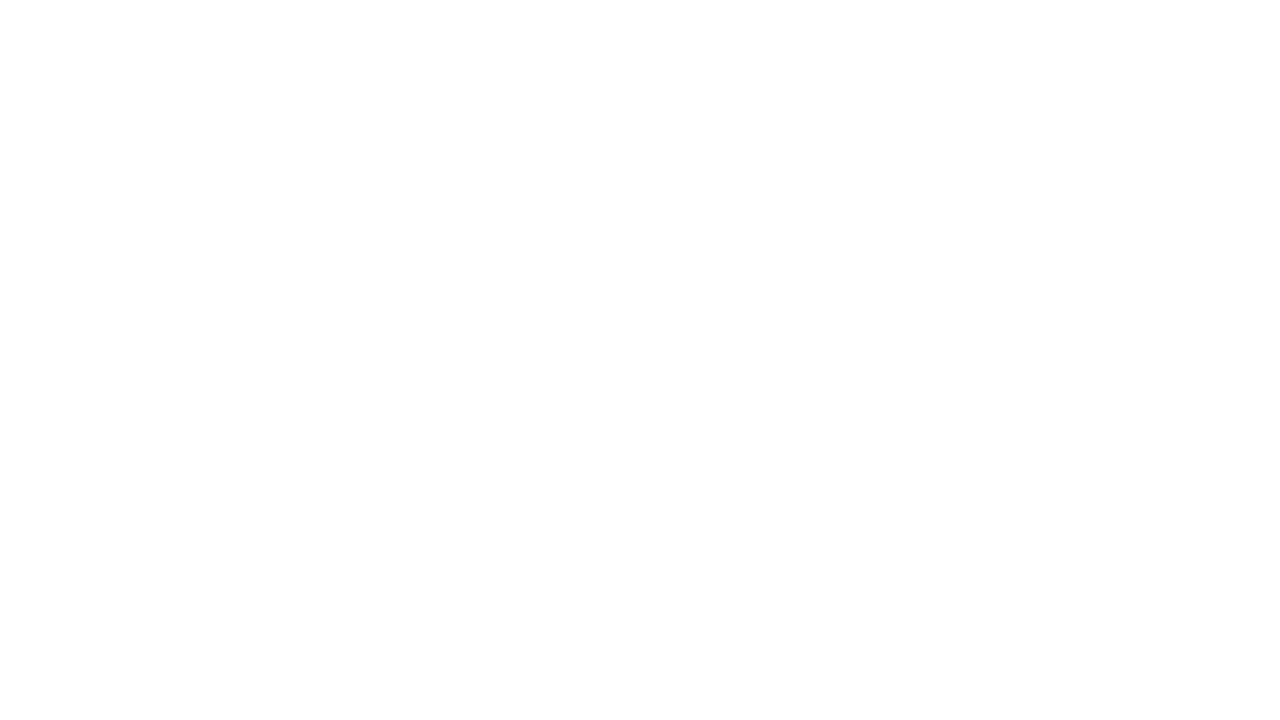 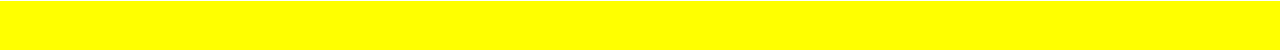 ❻.3. MEMPERTEGAS/MEMPERJELAS YANG ABU-ABU (KEPATUTAN DI KEGIATAN: B,C,D,E)
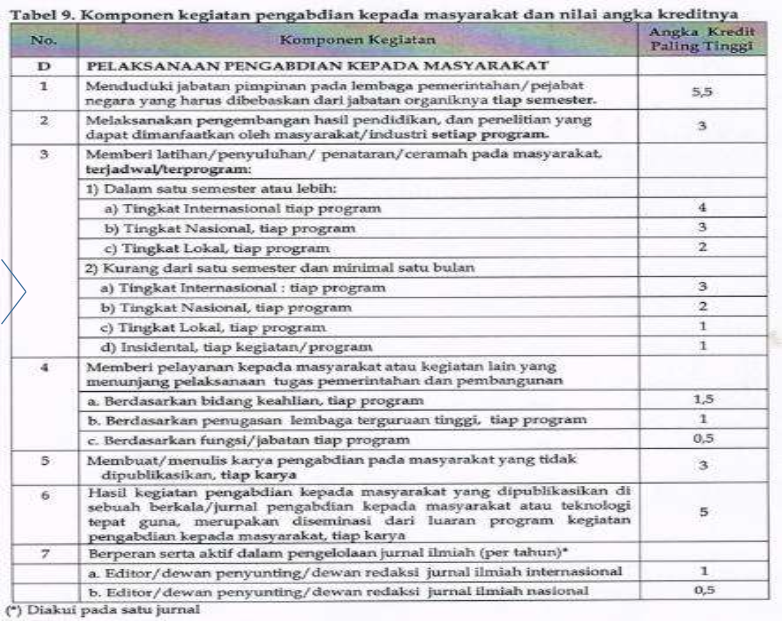 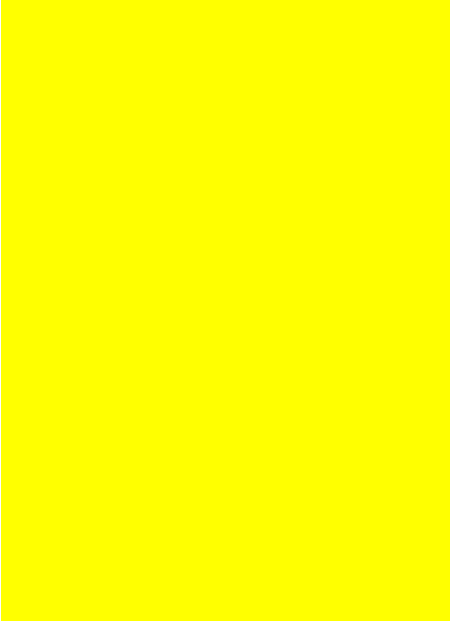 Pasal 16: (1a, 1b) (2a, 2b, 2c, 2d) (3)
(2) Unsur Utama terdiri dari:
d. Pelaksanaan Pengabdian kepada Masyarakat,
meliputi:
1. Menduduki jabatan pimpinan pada lembaga pemerintahan/pejabat negara;
2. Melaksanakan pengembangan hasil pendidikan dan penelitian;
3. Memberi latihan/penyuluhan/penataran/ ceramah pada masyarakat;
4. Memberi pelayanan kepada masyarakat atau kegiatan lain yang menunjang pelaksanaan tugas umum pemerintah dan pembangunan;
5. Membuat/menulis karya pengabdian;
6. Hasil kegiatan pengabdian kepada masyarakat yang dipublikasikan di sebuah berkala/ jurnal pengabdian kepada masyarakat atau teknologi tepat guna, merupakan diseminasi dari luaran  program kegatan pengabdian kepada  masyarakat
7. Berperan serta aktif dalam pengelolaan jurnal ilmiah
a. Editor/dewan penyunting/dewan redaksi jurnal ilmiah internasional
b. Editor/dewan penyunting/dewan redaksi jurnal ilmiah nasional
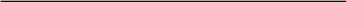 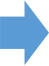 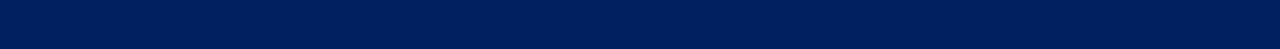 ❻.3.3. KEPATUTAN/BATASAN PENGAKUAN MAKSIMAL UNTUK: PELAKSANAAN PENGABDIAN
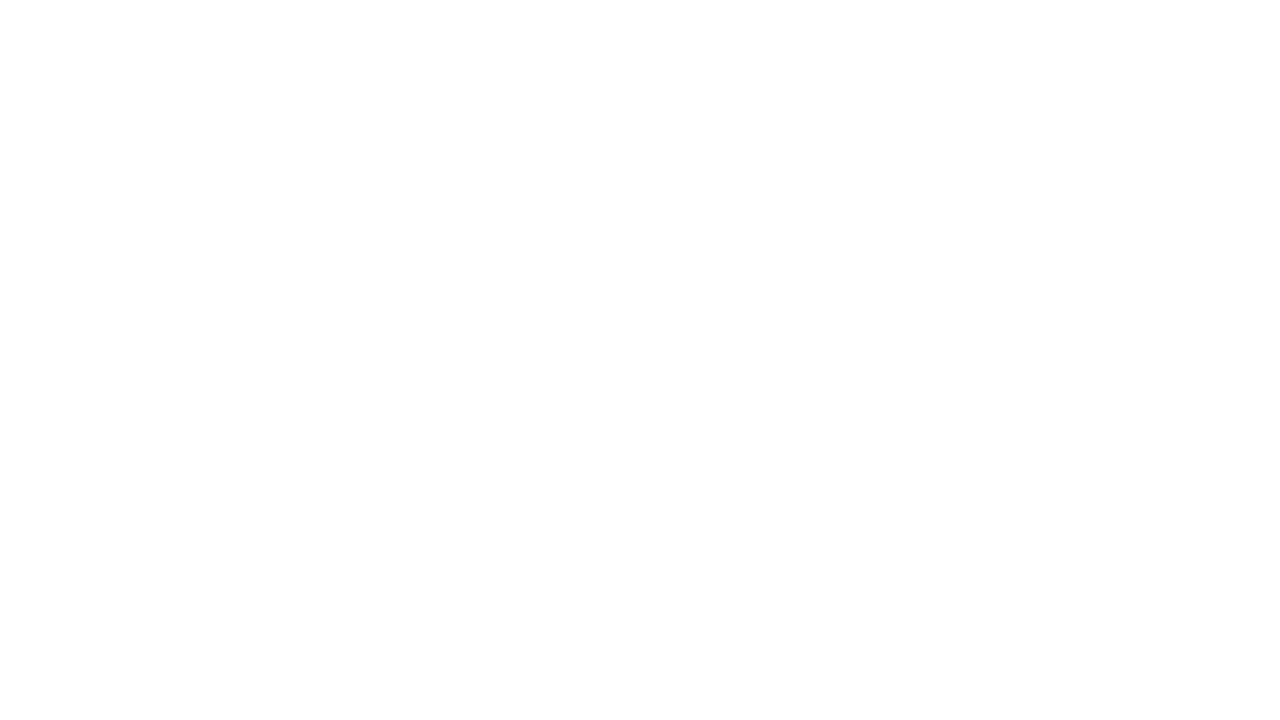 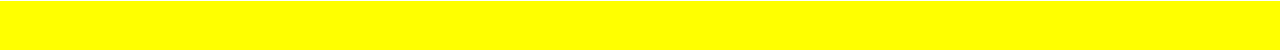 ❻.3. MEMPERTEGAS/MEMPERJELAS YANG ABU-ABU (KEPATUTAN DI KEGIATAN: B,C,D,E)
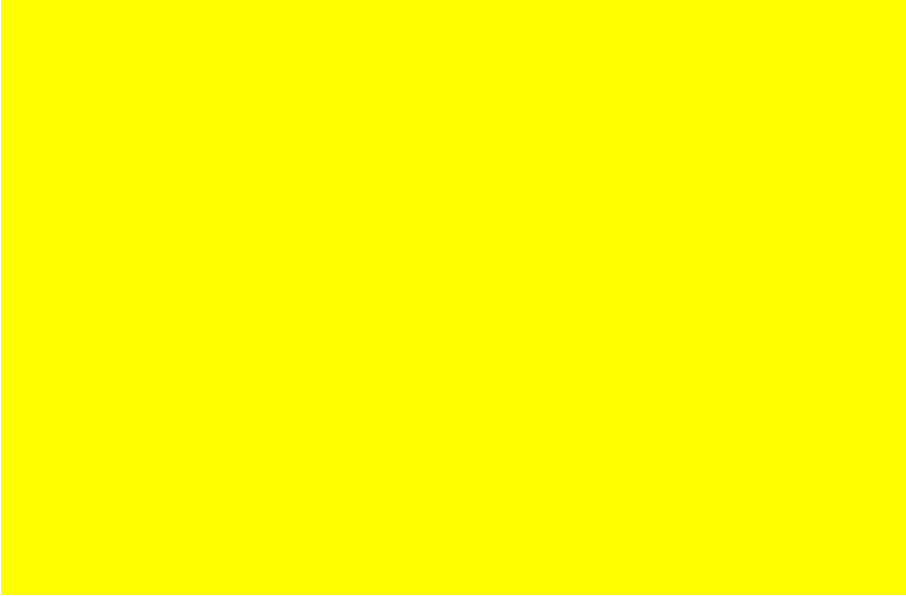 Pasal 16: (1a, 1b) (2a, 2b, 2c, 2d) (3)
(3) Unsur penunjangtugas Dosen, terdiri dari:
1. Menjadi anggota dalam suatu panitia/badan pada perguruan tinggi;
2. Menjadi anggota panitia/badan pada lembaga pemerintah;
3. Menjadi anggota organisasi profesi Dosen;
4. Mewakili perguruan tinggi/lembaga pemerintah;
5. Menjadi anggota delegasi nasional ke pertemuan internasional;
6. Berperan serta aktif dalam pertemuan ilmiah;
7. Mendapat penghargaan/tanda jasa;
8. Menulis buku pelajaran SLTA ke bawah yang diterbitkan dan diedarkan secara nasional;
9. Mempunyai prestasi di bidang olahraga/humaniora; dan
10. Menjadi Asesor kegiatan seperti PAK, BKD, Hibah Penelitian dan Pengabdian
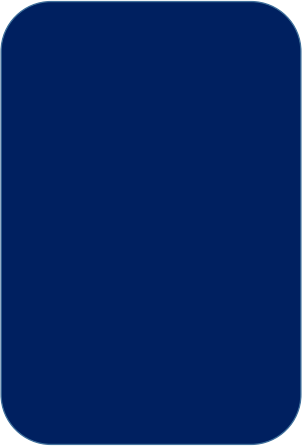 BATAS KEPATUTAN
1. Tiap Tahun
2. Per Kepanitiaan
3. Per Periode
Kepengurusan/Jabatan
4. Per Kepanitiaan
5. Tiap Kegiatan
6. Tiap Kegiatan
7. Sesuai Lama Bhakti
8. Tiap Buku
9. Tiap Piagam/Medali
10. Tiap Kegiatan
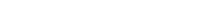 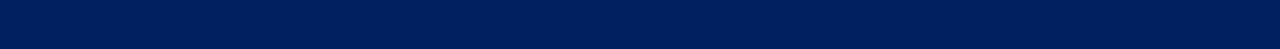 ❻.3.4. KEPATUTAN/BATASAN PENGAKUAN MAKSIMAL UNTUK: PENUNJANG
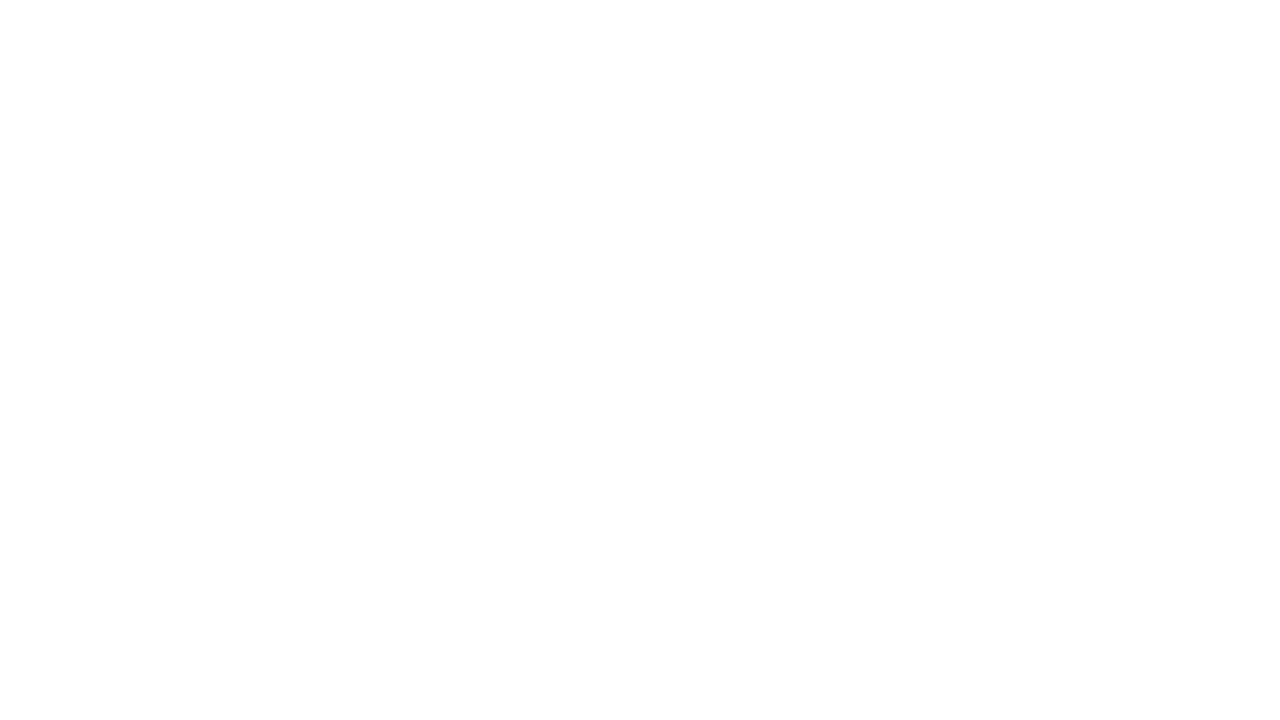 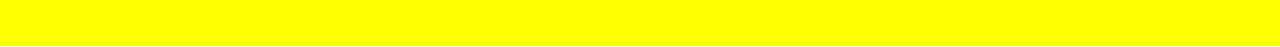 ❻.4. MEMPERTEGAS/MEMPERJELAS YANG ABU-ABU (PENGAKUAN KARIL SELAMA PENDIDIKAN)
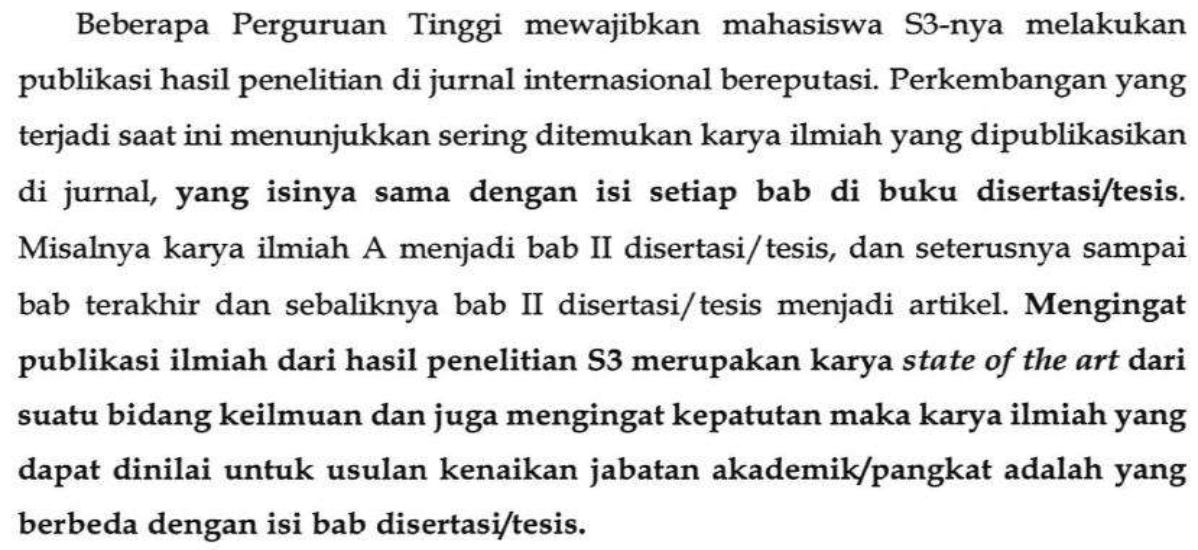 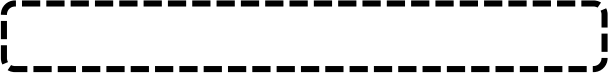 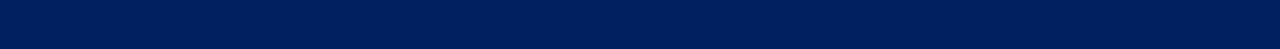 ❻.4. PENGAKUAN KARIL SELAMA PENDIDIKAN SEKOLAH
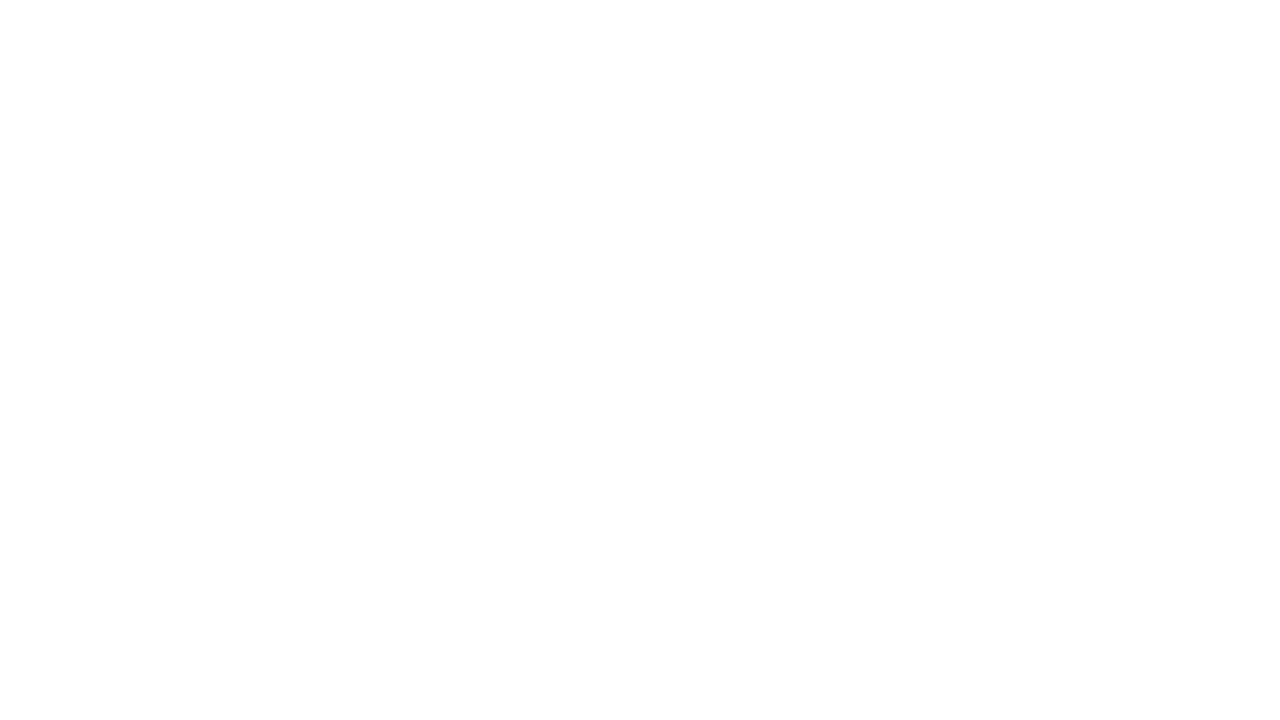 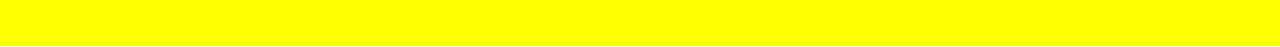 ❻.4. MEMPERTEGAS/MEMPERJELAS YANG ABU-ABU (PENGAKUAN KARIL SELAMA PENDIDIKAN)
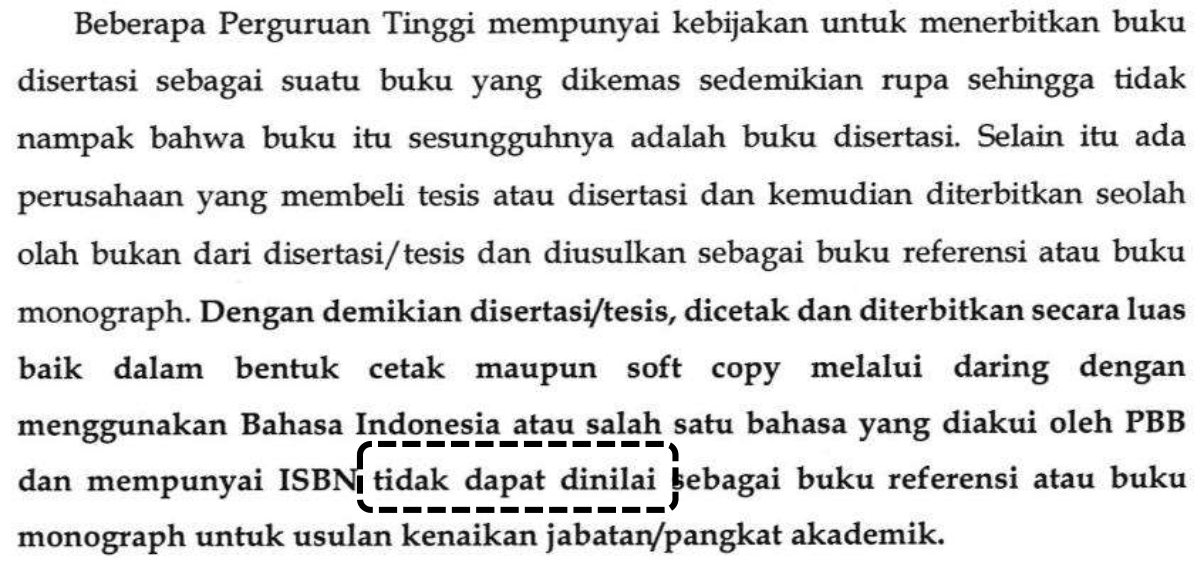 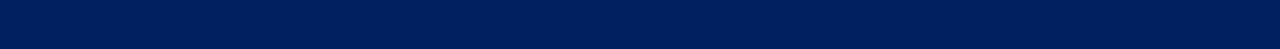 ❻.4. PENGAKUAN KARIL SELAMA PENDIDIKAN SEKOLAH
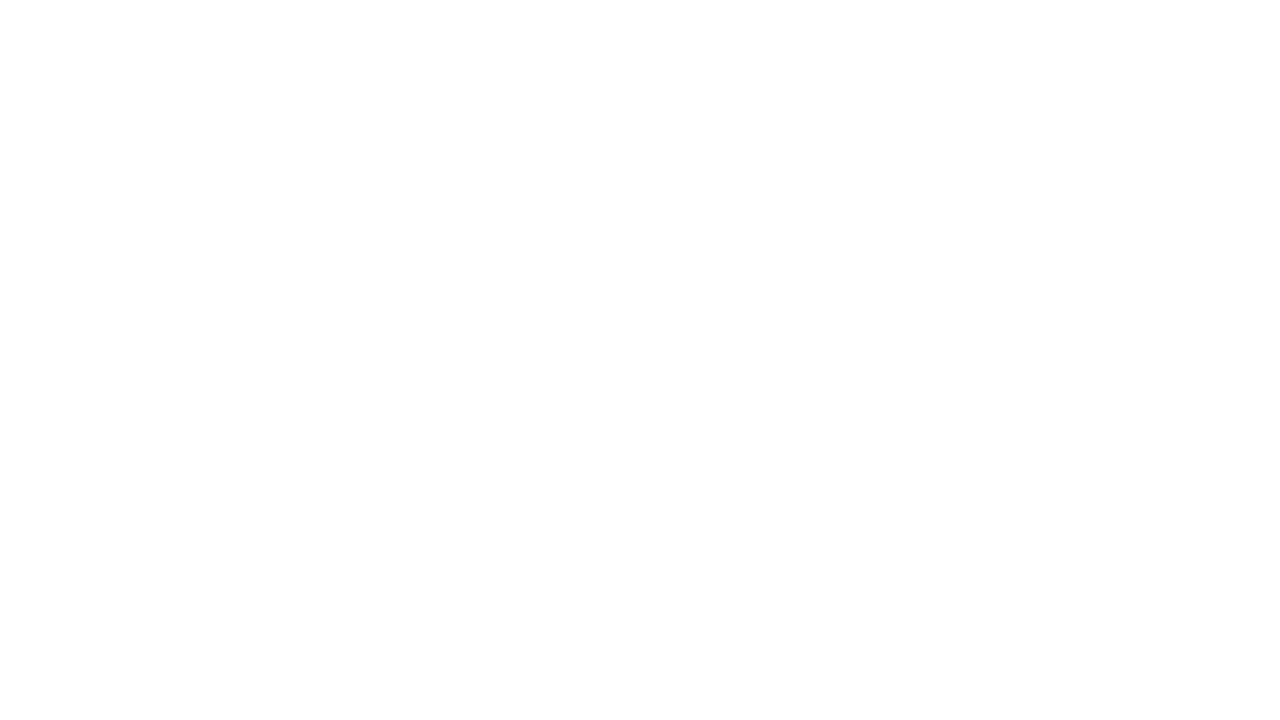 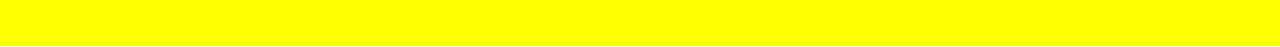 ❻.4. MEMPERTEGAS/MEMPERJELAS YANG ABU-ABU (PENGAKUAN KARIL SELAMA PENDIDIKAN)
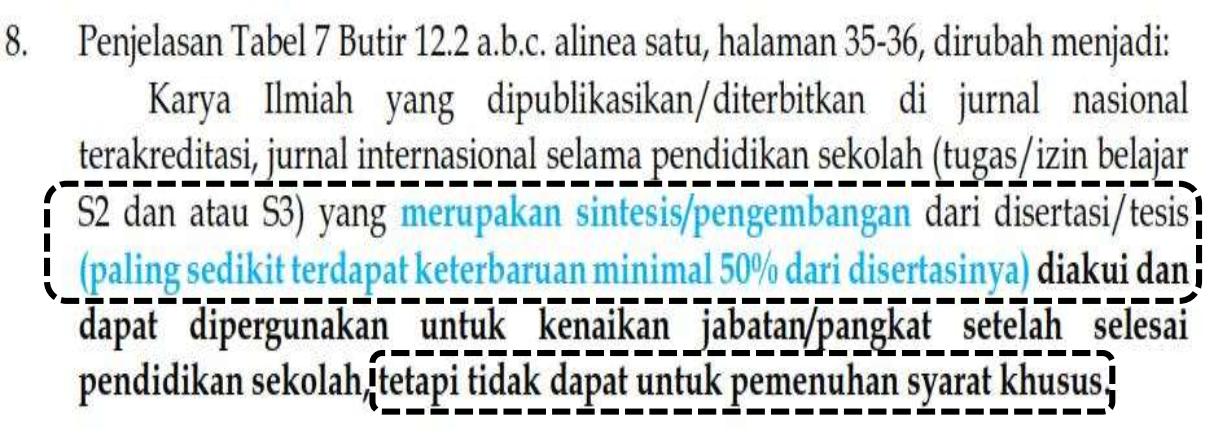 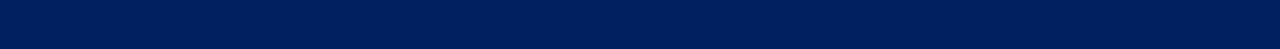 ❻.4. PENGAKUAN KARIL SELAMA PENDIDIKAN SEKOLAH
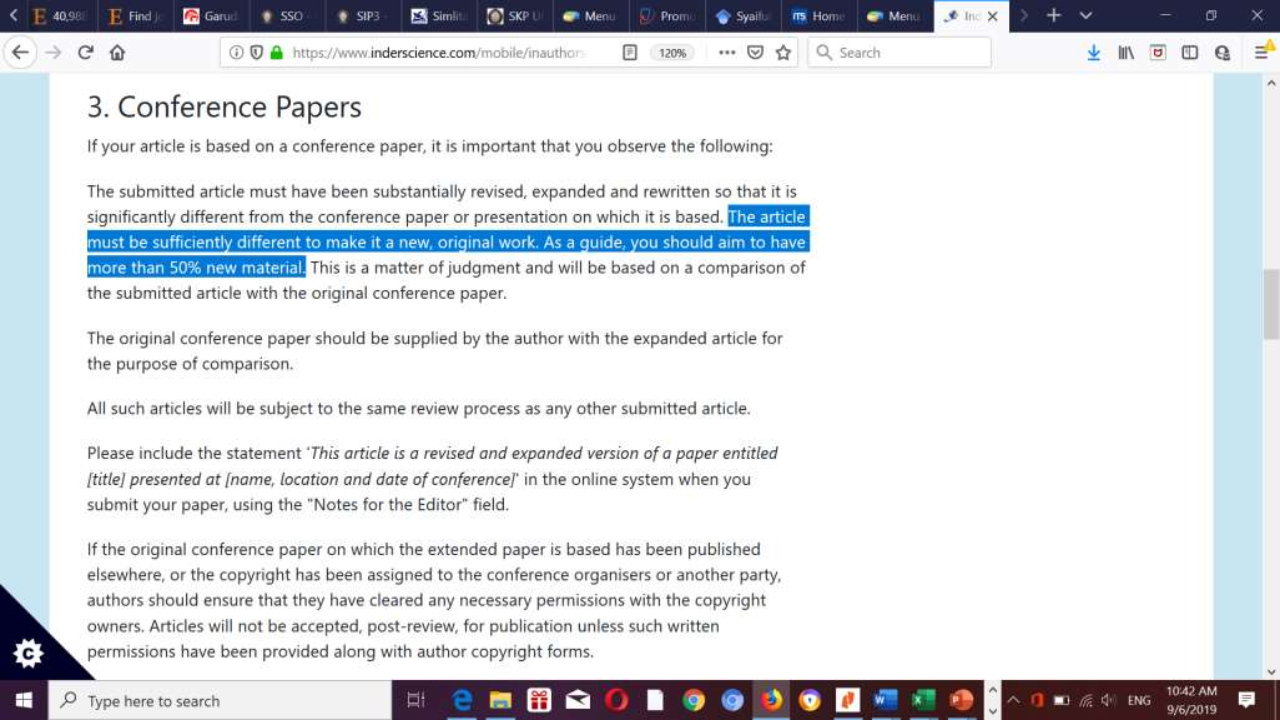 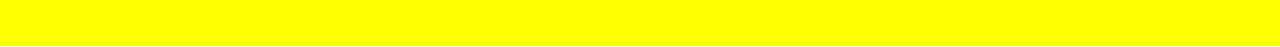 ❻.4. MEMPERTEGAS/MEMPERJELAS YANG ABU-ABU (PENGAKUAN KARIL SELAMA PENDIDIKAN)
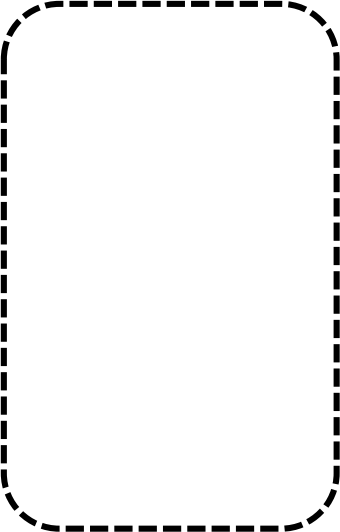 KKARIL YANG TERBIT DI
JURNAL ASAL CONFERENCE,
TETAP DINILAI SEBAGAI
HASIL
CONFERENCE/PROCEEDING
KECUALI ADA
SINTESIS/PENGEMBANGAN
DARI CONFERENCE
(PALING SEDIKIT TERDAPAT
KETERBARUAN 50% DARI
CONFERENCE), TETAPI
TIDAK DAPAT SEBAGAI
PEMENUHAN KARIL SYARAT
KHUSUS,
TERMASUK TERBITAN EDISI
SPESIAL
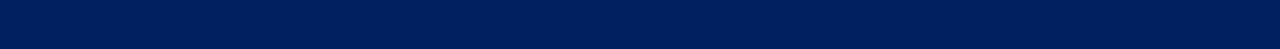 ❻.4. PENGAKUAN KARIL SELAMA PENDIDIKAN SEKOLAH
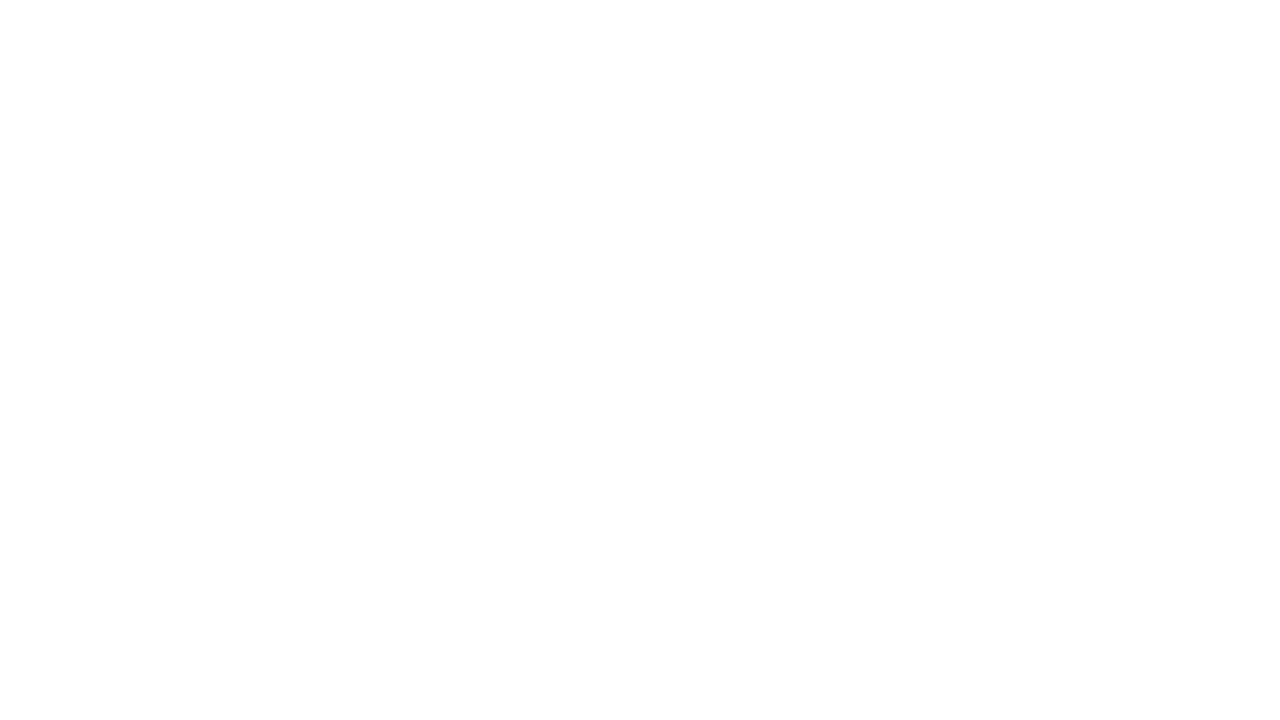 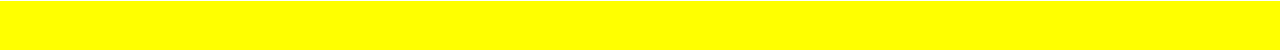 ❻.5. MEMPERTEGAS/MEMPERJELAS YANG ABU-ABU (CHIEF & EDITOR JURNAL)
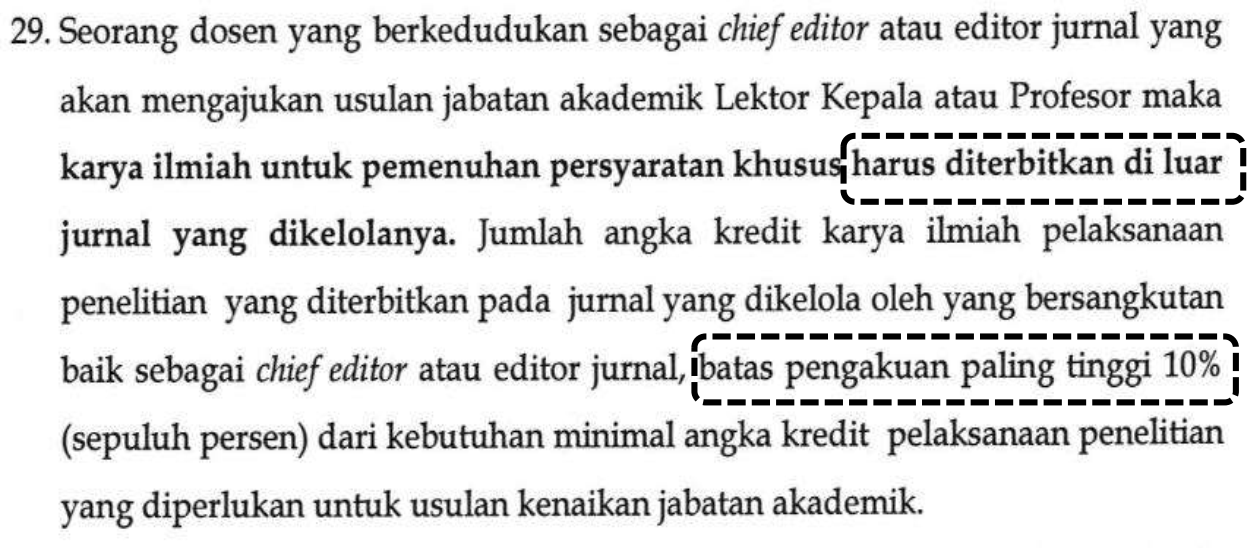 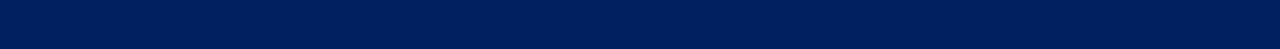 ❻.5. PENGAKUAN KARIL SYARAT KHUSUS UNTUK CHIEF EDITOR ATAU EDITOR JURNAL
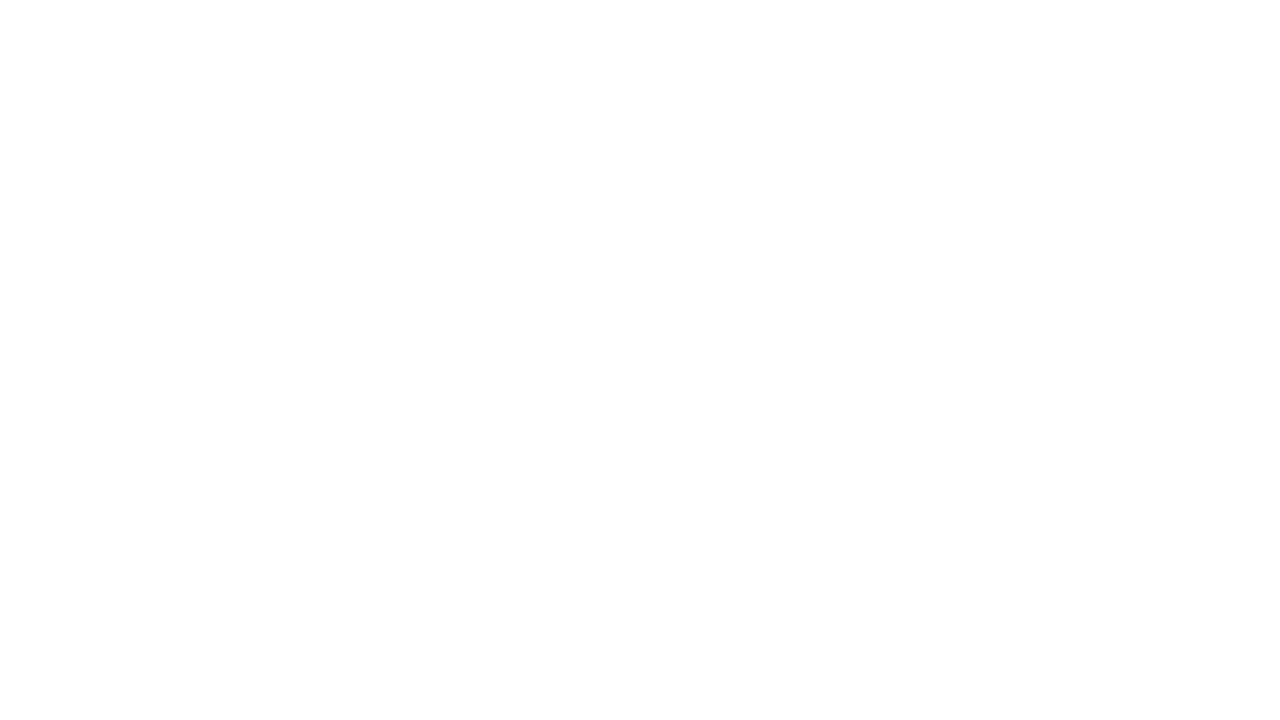 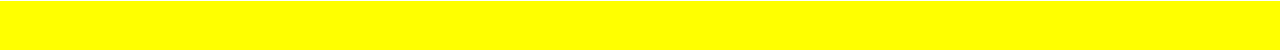 ❻.6. MEMPERTEGAS/MEMPERJELAS YANG ABU-ABU (30% UNTUK YANG LONCAT JABATAN)
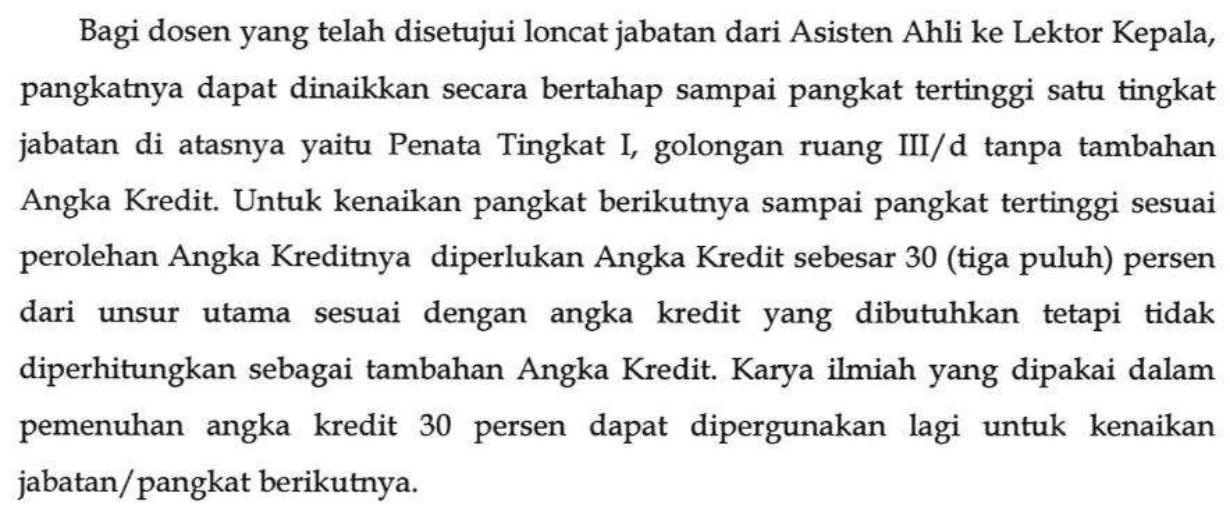 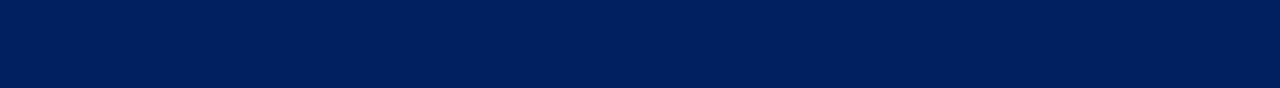 ❻.6. PENJELASAN TERKAIT PENGUMPULAN 30% ANGKA KEDIT BAGI YANG LONCAT JABATAN (DARI ASISTEN AHLI KE LEKTOR KEPALA: SAAT MAU KE-IVa WAJIB 30%)
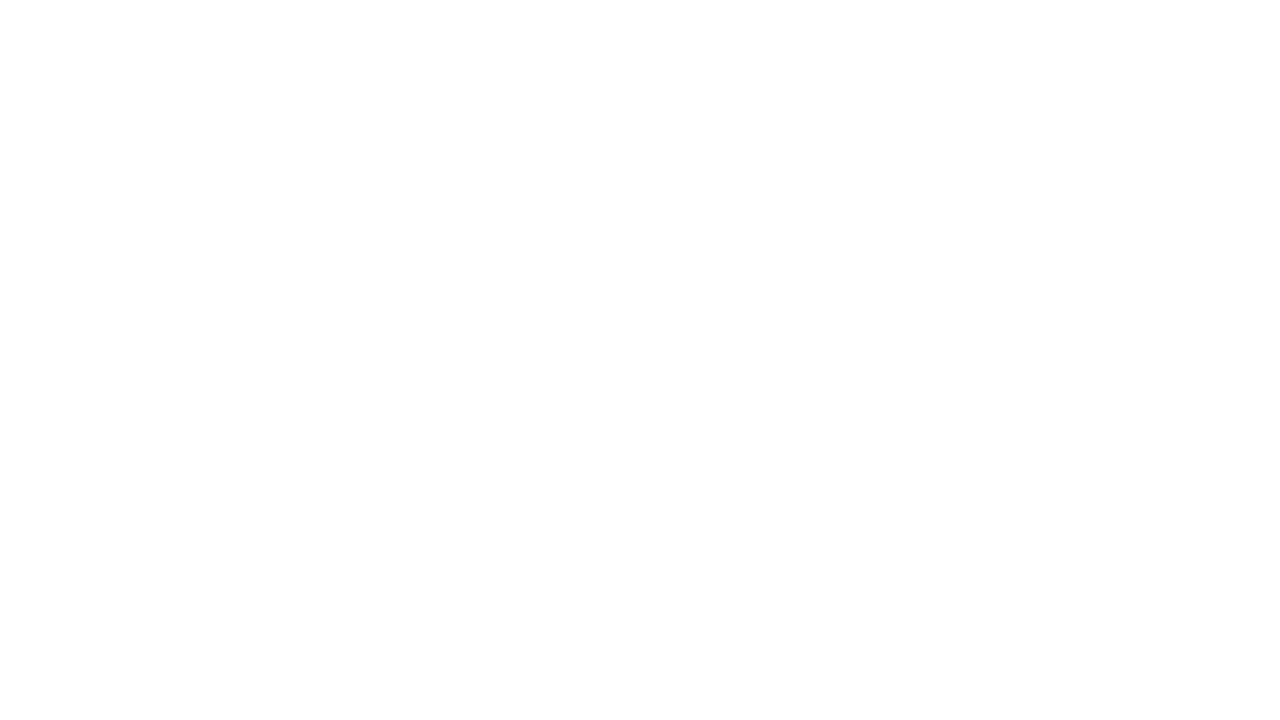 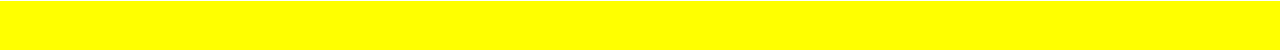 ❻.6. MEMPERTEGAS/MEMPERJELAS YANG ABU-ABU (30% UNTUK YANG LONCAT JABATAN)
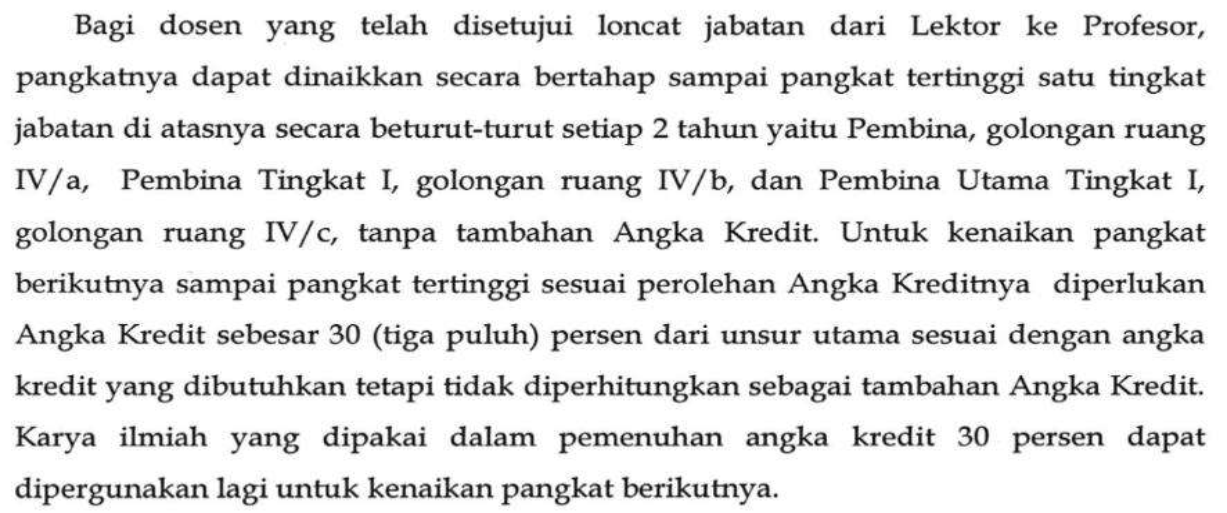 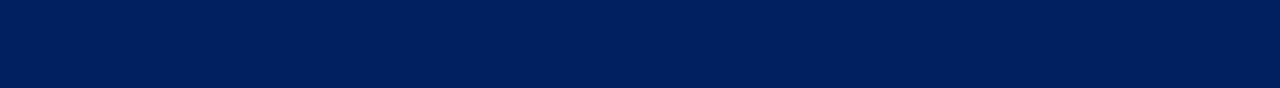 ❻.6. PENJELASAN TERKAIT PENGUMPULAN 30% ANGKA KEDIT BAGI YANG LONCAT JABATAN (DARI LEKTOR KE PROFESOR: SAAT MAU KE-IVd WAJIB 30%)
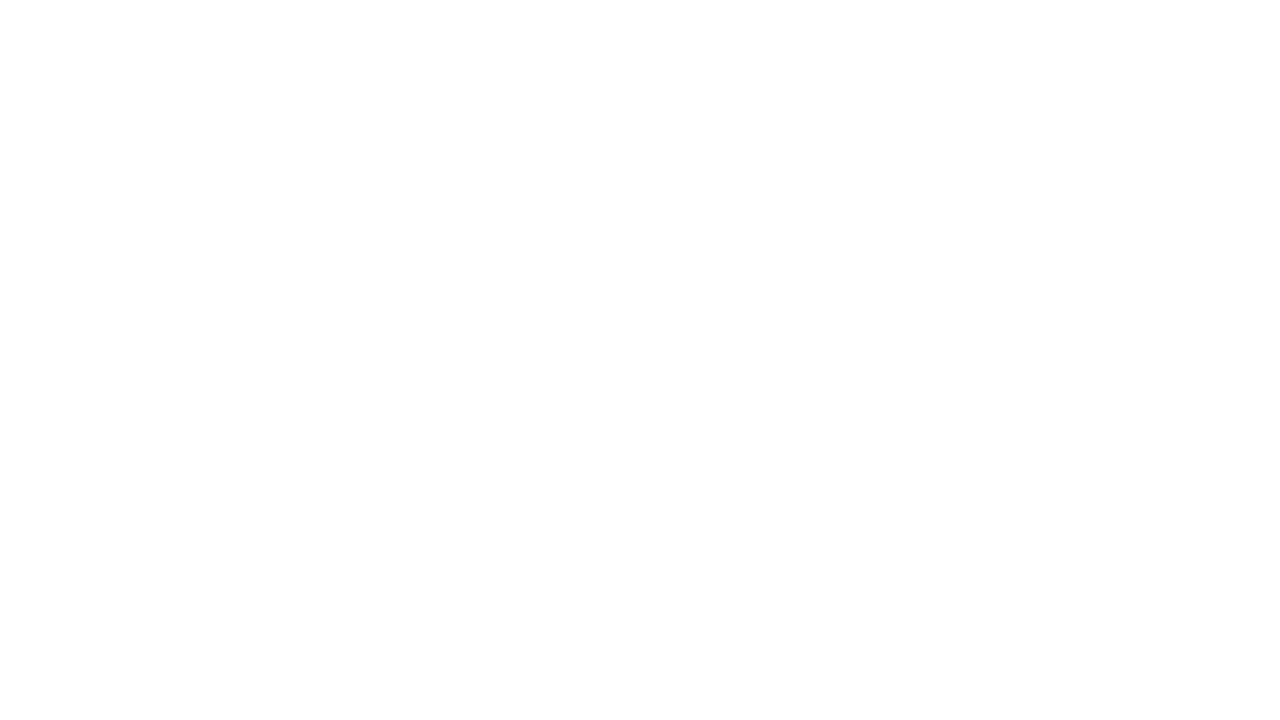 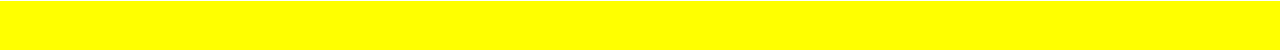 ❻.7. MEMPERTEGAS/MEMPERJELAS YANG ABU-ABU (UNTUK KE GB MINIMAL IV-a)
Untuk semua jenis kenaikan jabatan akademik ke jenjang profesor, dapat diproses setelah pangkat dosen yang bersangkutan mencapai minimal pangkat Pembina, golongan ruang IV/a.
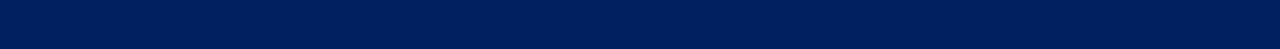 ❻.7. MINIMAL PANGKAT PEMBINA, GOLONGAN RUANG IV-a SYARAT KE PROFESOR
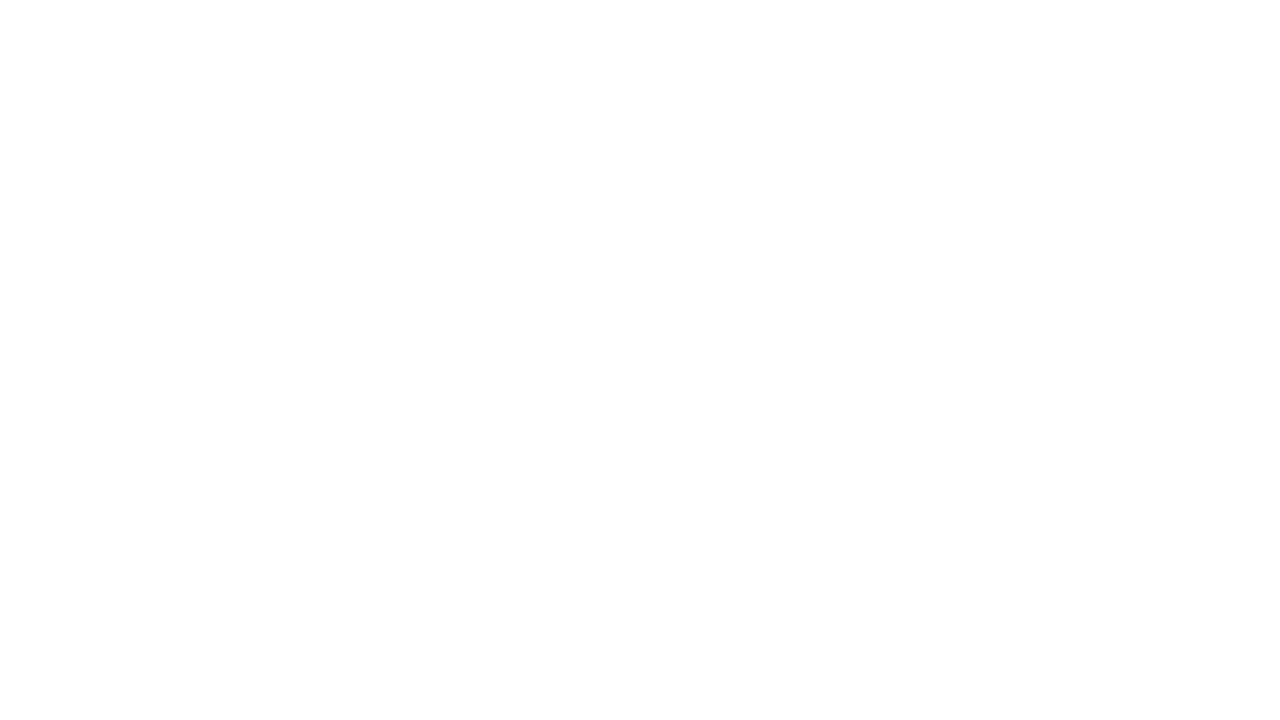 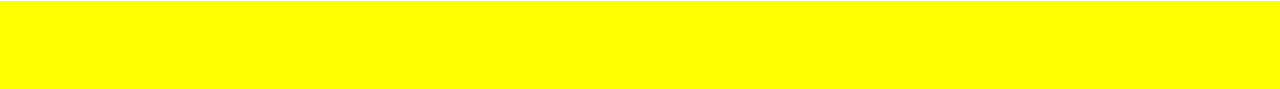 ❻.8. MEMPERTEGAS/MEMPERJELAS YANG ABU-ABU (TEST KEMIRIPAN WAJIB UTK INTERNASIONAL/INTERNASIONAL BEREPUTASI: BUKU, JURNAL, PROSIDING, HKI)
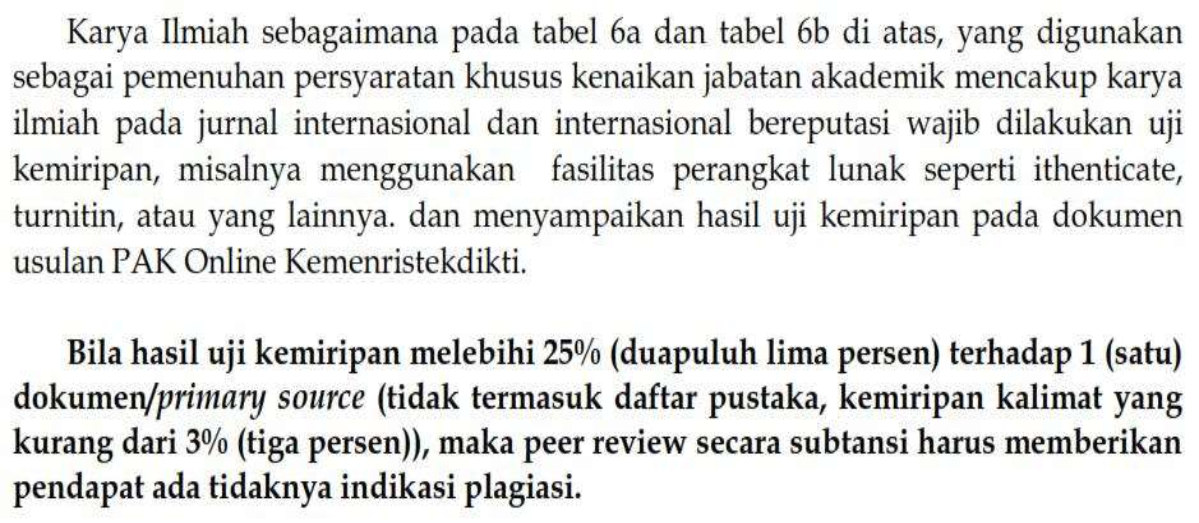 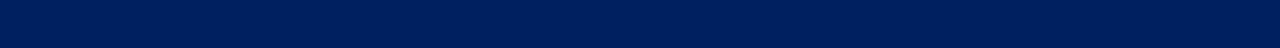 ❻.8. TEST KEMIRIPAN
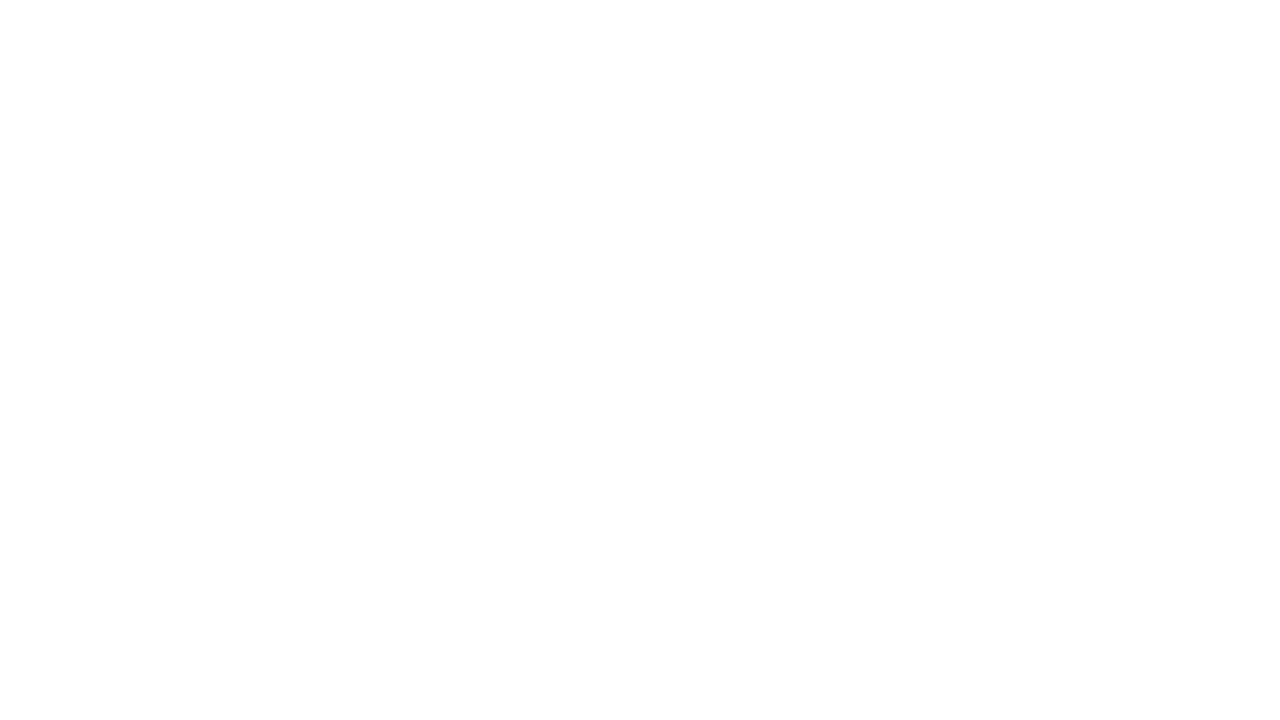 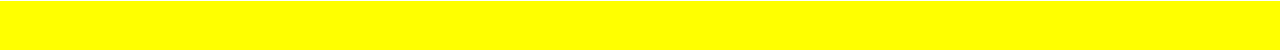 ❻.9. MEMPERTEGAS/MEMPERJELAS YANG ABU-ABU (SAMAR2 DI PO PAK 2014/2015)
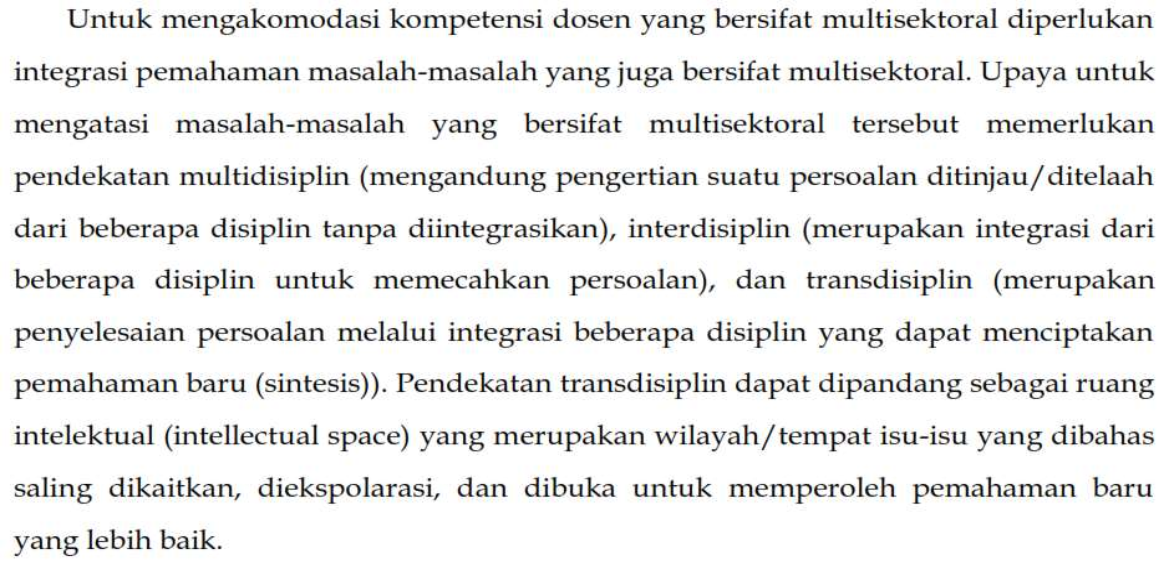 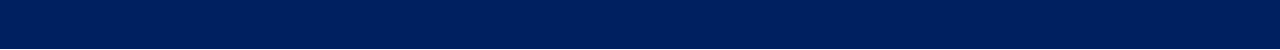 ❻.9. PENGEMBANAN BIDANG KEILMUAN MULTI DISIPLIN
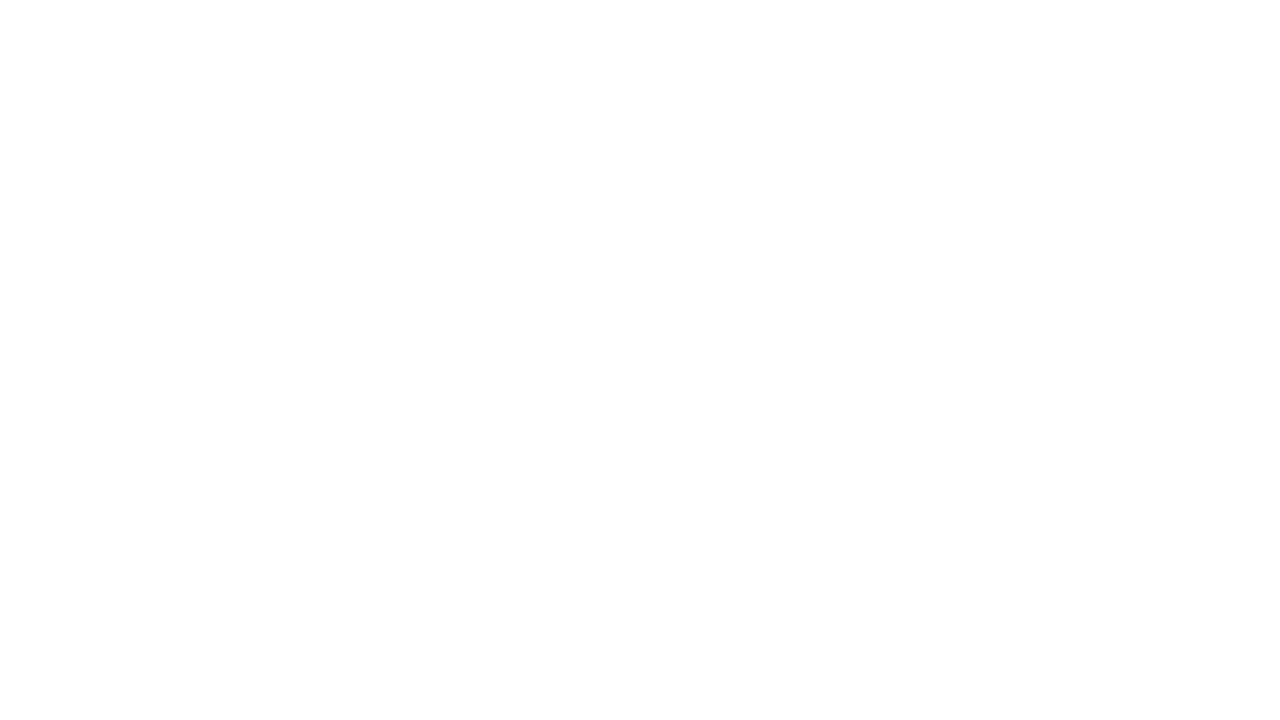 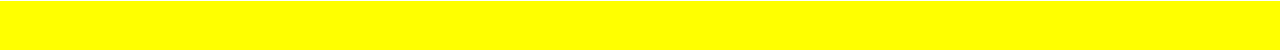 ❻.9. MEMPERTEGAS/MEMPERJELAS YANG ABU-ABU (SAMAR2 DI PO PAK 2014/2015)
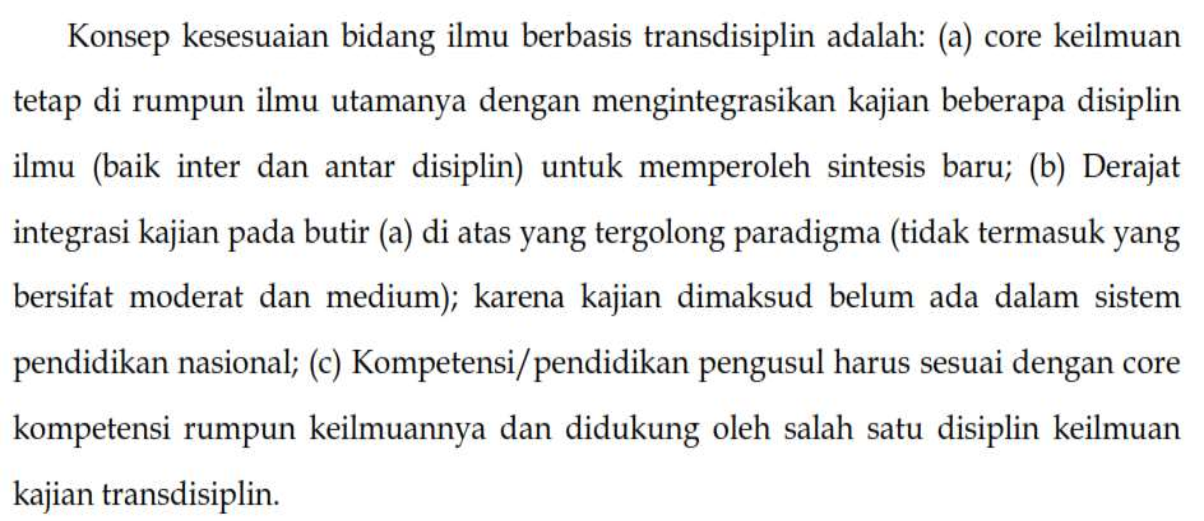 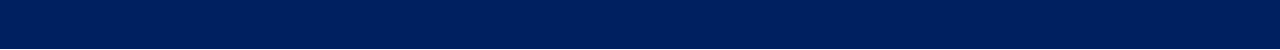 ❻.9. PENGEMBANAN BIDANG KEILMUAN MULTI DISIPLIN
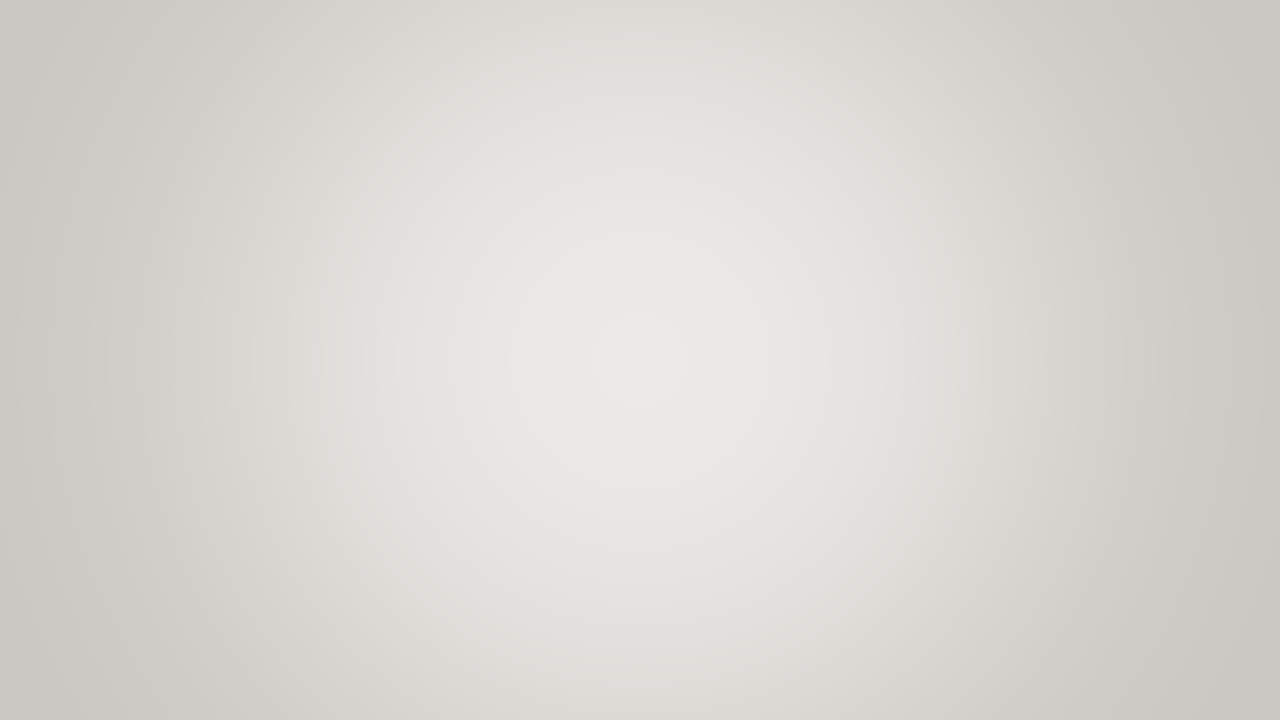 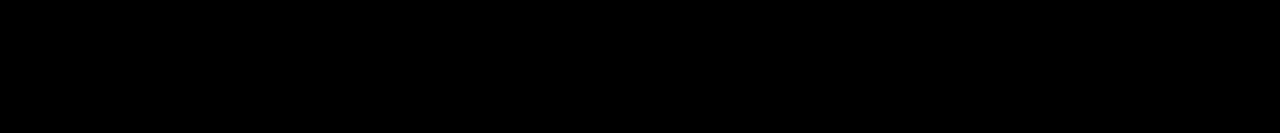 KEGIATAN SOSIALISASI PEDOMAN OPERASIONAL PAK 2019 BAGI TIM PAK LLDIKTI WILAYAH V (tahap-1)
CloudX Meeting-LLDIKTI5 Yogyakarta, 6 oktober 2020
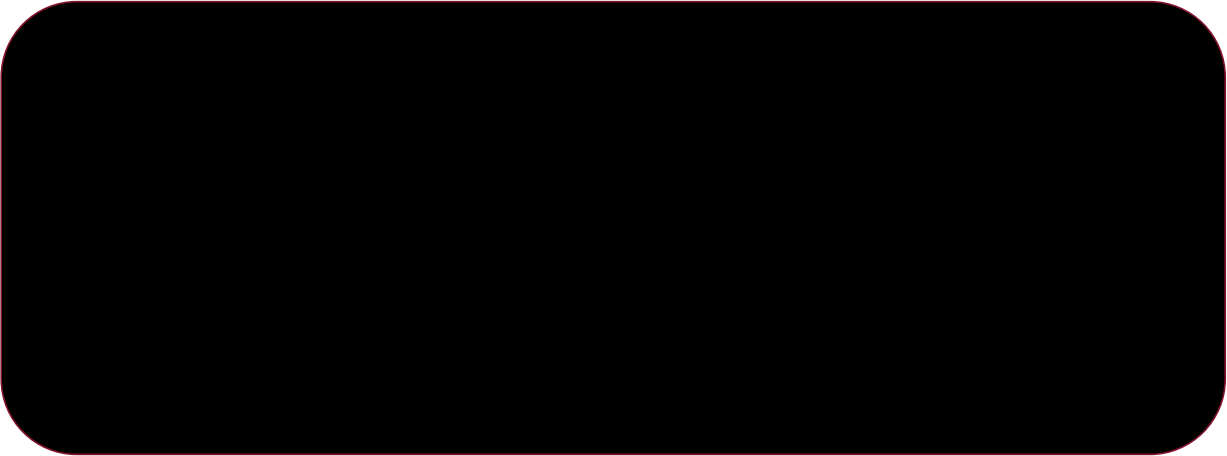 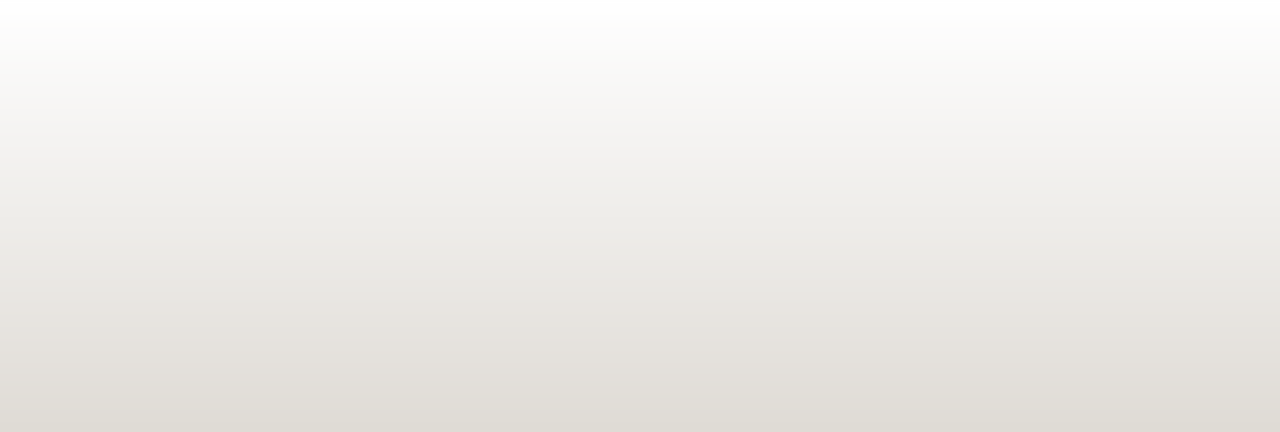 1. PTS YANG DILAYANI LLDIKTI WILAYAH V YOGYAKARTA
2. STRATEGI PERCEPATAN PENGEMBANGAN KARIR DOSEN: 2.1. PENGEMBANGAN AKADEMIK
2.2. PENGUATAN KELEMBAGAAN AKADEMIK
2.3. PENGEMBANGAN SUMBERDAYA INSANI (Kualifikasi, Kompetensi, Jafung, Karya Inovatif)
2.4. PENINGKATAN PENELITIAN, PENGABDIAN, KERJASAMA, PUBLIKASI DAN HKI
2.5. PENDAMPINGAN DOSEN YUNIOR (OSLOC-base lab; OSLOC-by expertise lecturer). OSLOC= One Senior Lecturer One Candidate
3.TATA CARA PENGUSULAN KENAIKAN JAFA/PANGKAT DOSEN SESUAI PO PAK 4. PEMBELAJARAN DARI USULAN YANG TIDAK DISETUJUI
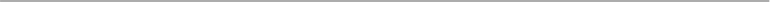 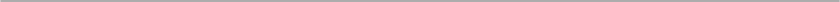 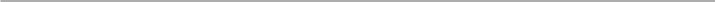 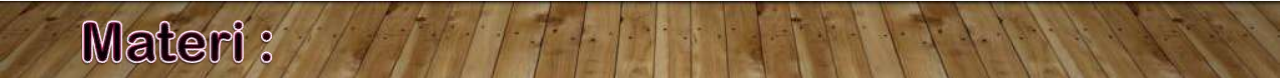 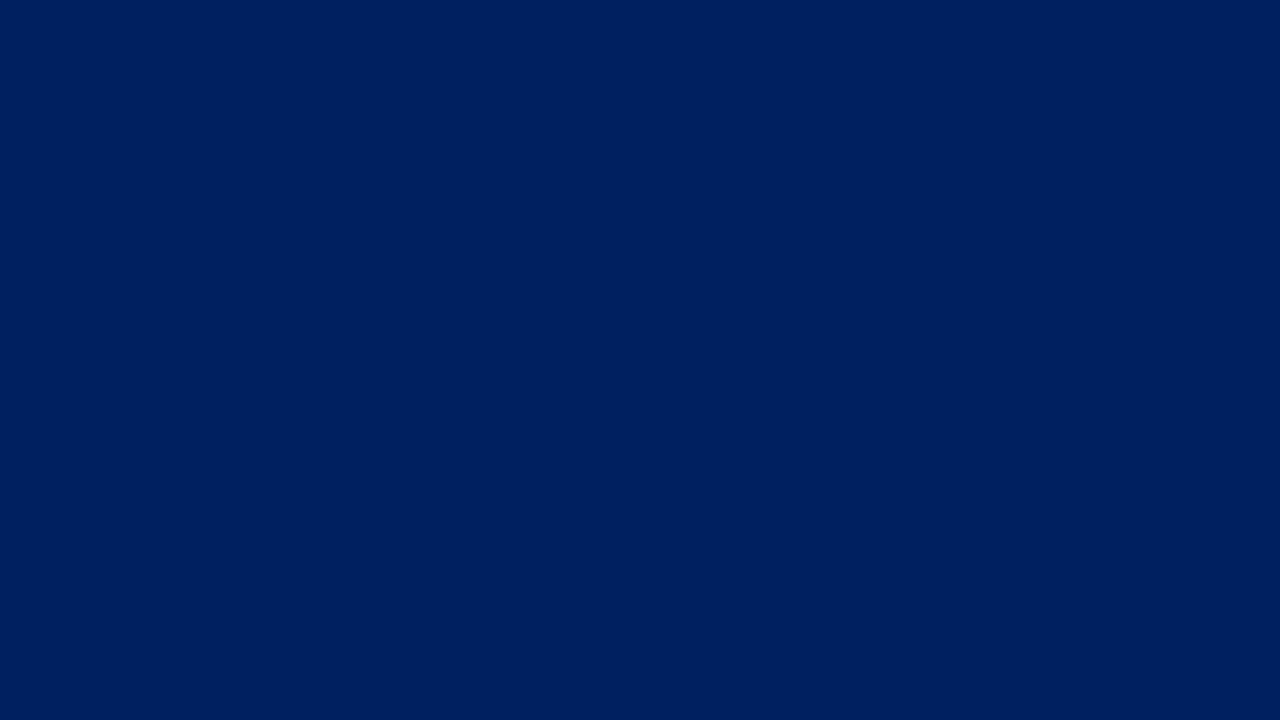 ❹PEMBELAJARAN DARI USULAN YANG TIDAK DISETUJUI
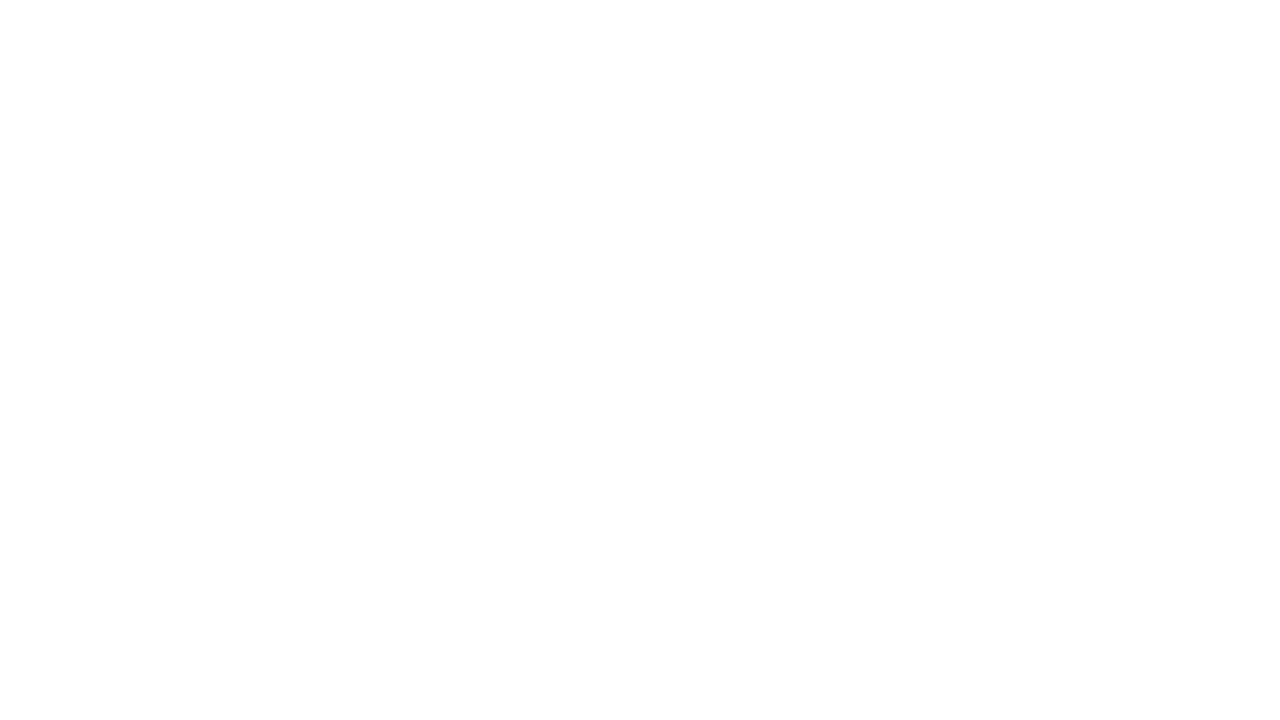 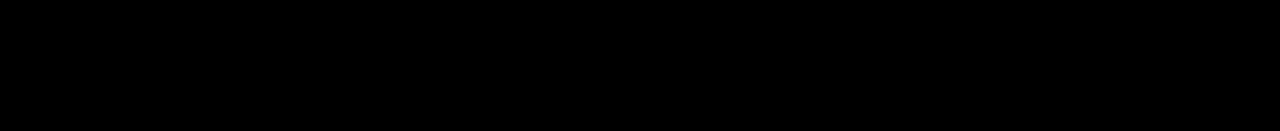 ALASAN PENOLAKAN UTAMA PAK LLDIKTI5 DI
KEMENTERIAN PENDIDIKAN DAN KEBUDAYAAN
CloudX Meeting-LLDIKTI5 Yogyakarta, 6 oktober 2020
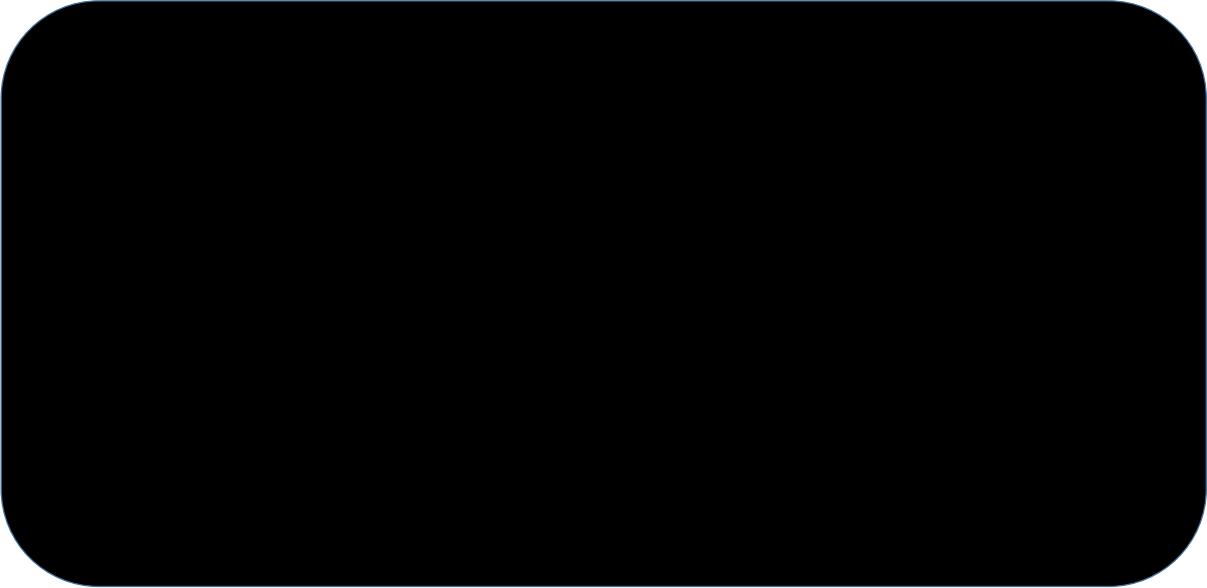 1. KARIL SYARAT KHUSUS BELUM TERPENUHI: LIHAT POIN 2, 3 DAN 5. (HIJACK/FAKE JOURNAL_TDE-JTDE, DLL, JURNAL DISCONTINUED/ CANCELLED, JURNAL DIRAGUKAN/TIDAK DIREVIEW DENGAN BAIK_IJICC, IJABER, IJER, DLL,TIDAK SESESUAI SCOPE/BIDANG ILMU PENGUSUL, ADANYA PELANGGARAN ETIKA)
2. KESESUAIAN BIDANG ILMU 3. ANGKA KREDIT P.PENELITIAN KURANG 4. JURNAL ASAL CONFERENCE (ASL-ASP, DLL) DAN EDISI KHUSUS  TIDAK DAPAT DIGUNAKAN SEBAGAI PEMENUHAN KARIL SYARAT  KHUSUS 5. INDIKASI PELANGGARAN ETIKA AKADEMIK, DLL.
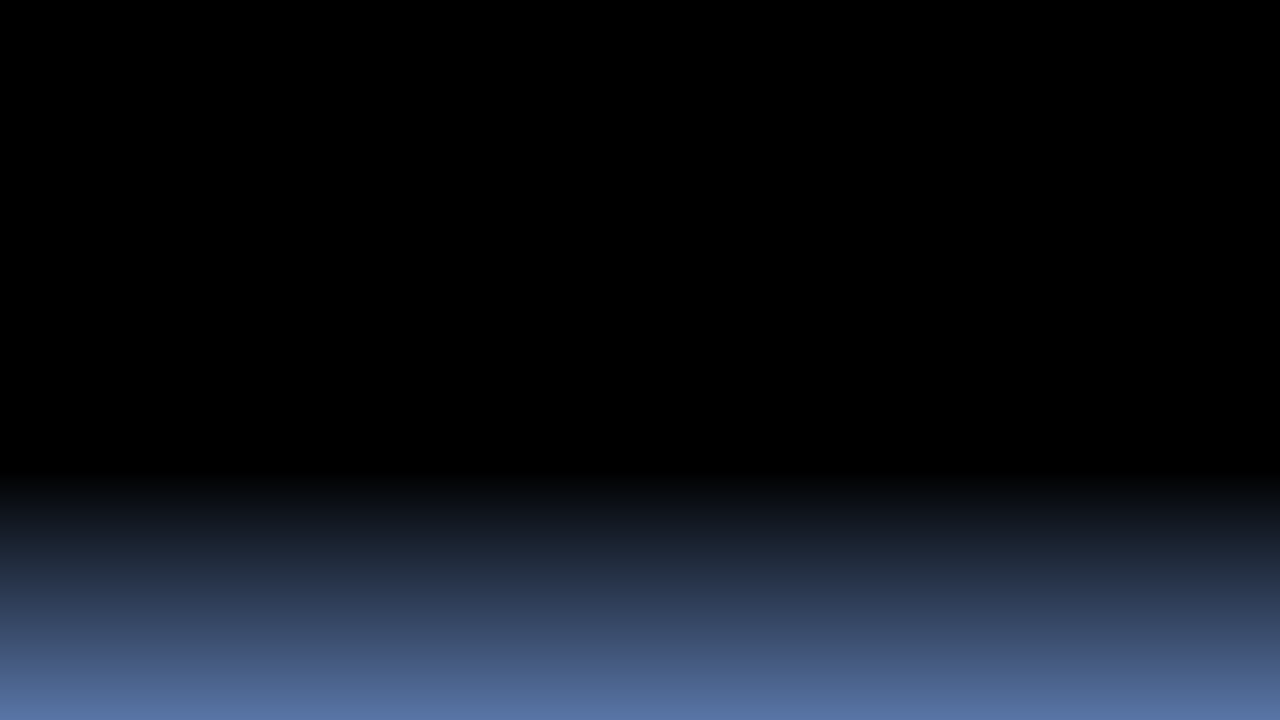 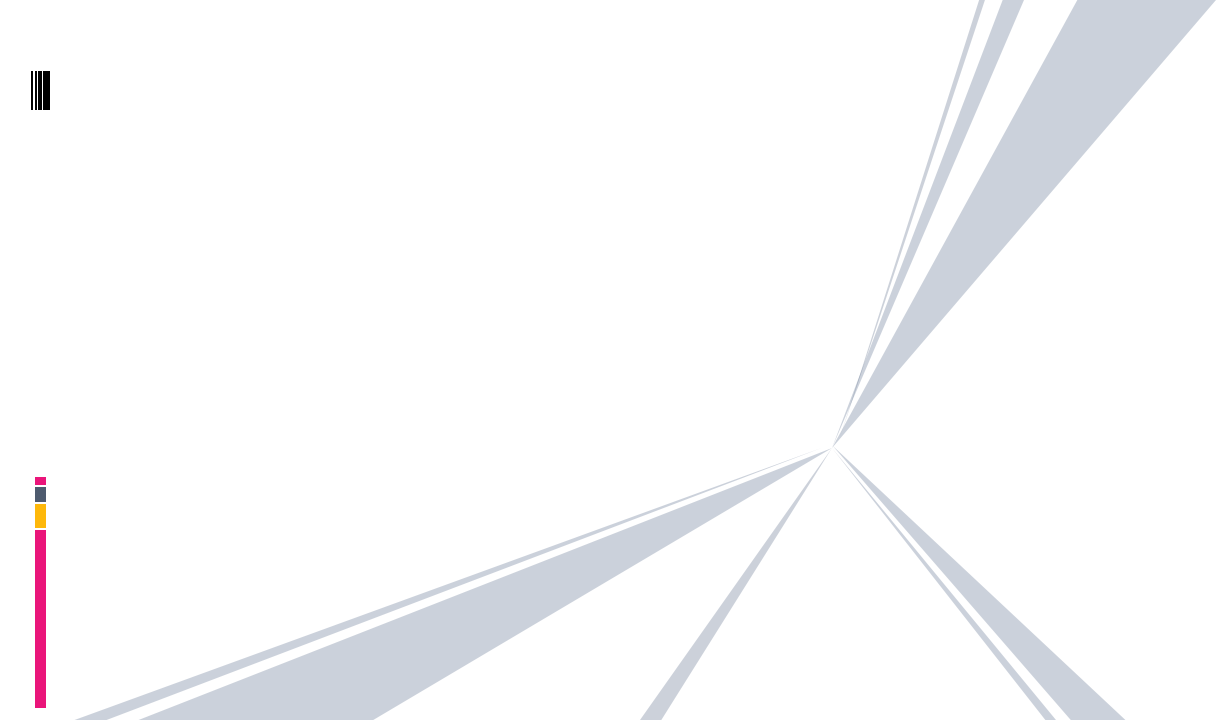 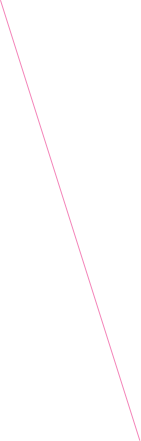 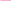 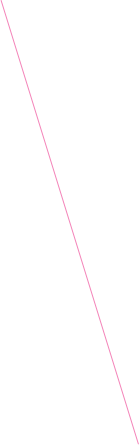 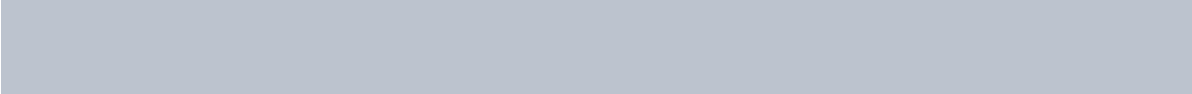 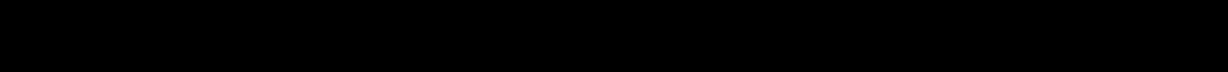 KARYA ILMIAH (KARIL) SYARAT KHUSUS
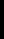 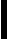 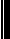 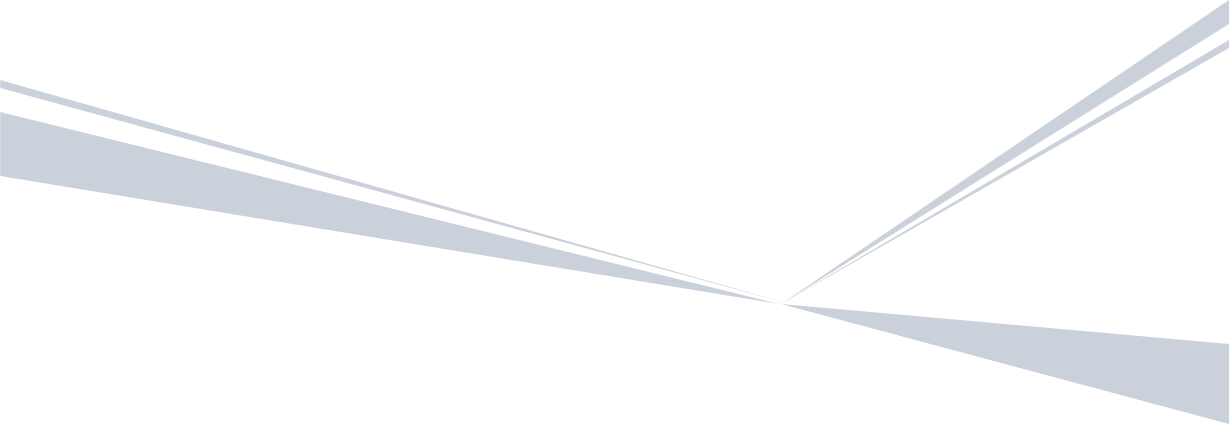 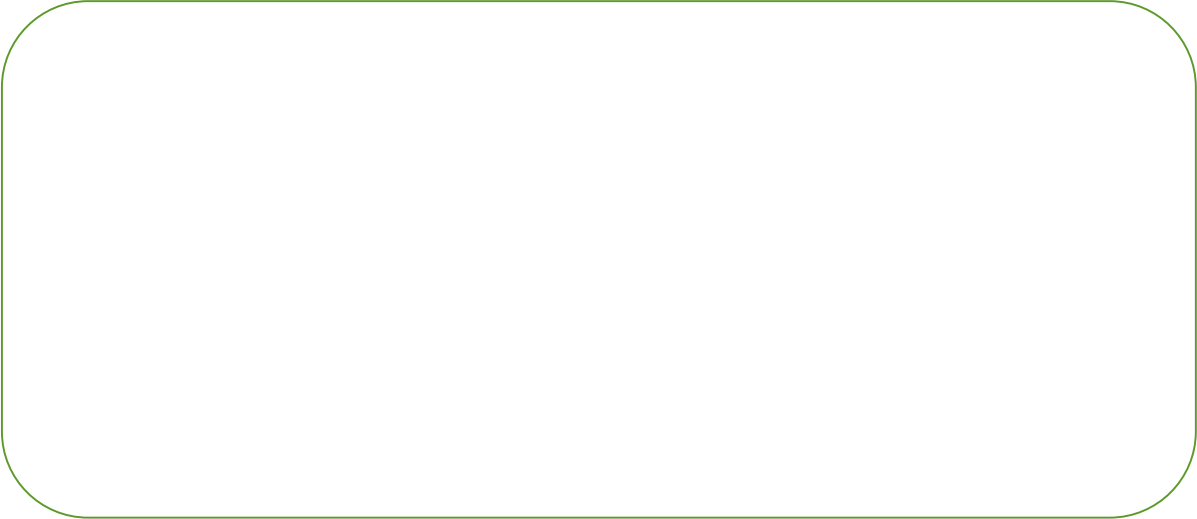 KARIL SYARAT KHUSUS WAJIB MEMENUHI:
1. TERBIT DI (SESUAI KELOMPOK PENGUSULANNYA): JURNAL NASIONAL, JURNAL NASIONAL TERAKREDITASI, JURNAL INTERNASIONAL (TERINDEKS), DAN JURNAL INTERNASIONAL BEREPUTASI. KRIERIANYA SESUAI DI PO PAK.
2. POSISI PENULIS, ADA: PERTAMA (KELOMPOK USULAN NAIK SECARA REGULER DAN LONCAT JABATAN), DAN UTAMA (KELOMPOK USULAN NAIK PANGKAT/GOL DI JAFA YANG SAMA)
3. TEMA ARTIKELWAJIB ADA KESESUAIAN DENGAN: (a) BIDANG ILMU PENGUSUL; DAN (b) SCOPE/COVERAGE JURNAL
4. TIDAK TERINDIKASI MELANGGAR ETIKA AKADEMIK
5. TIDAK TERGOLONG YANG BERMASALAH : (CANCELLED/DISCONTINUED; “HIJACKER/PREDATORY/ DIRAGUKAN”JOURNAL)
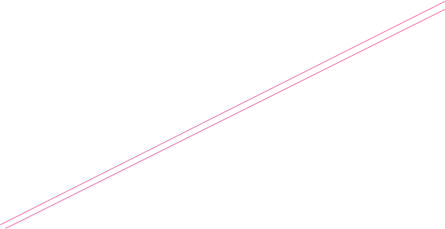 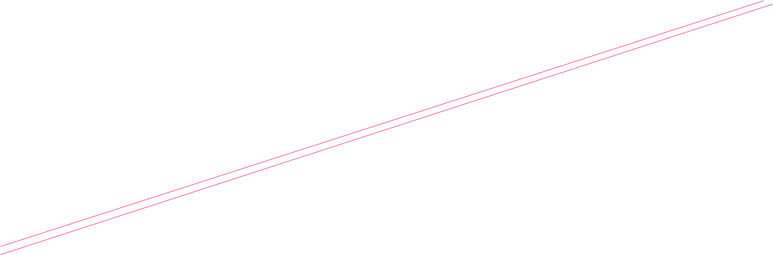 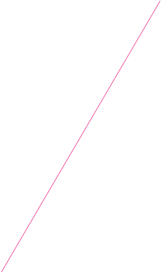 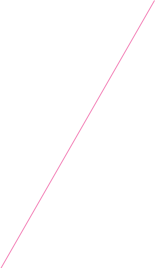 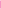 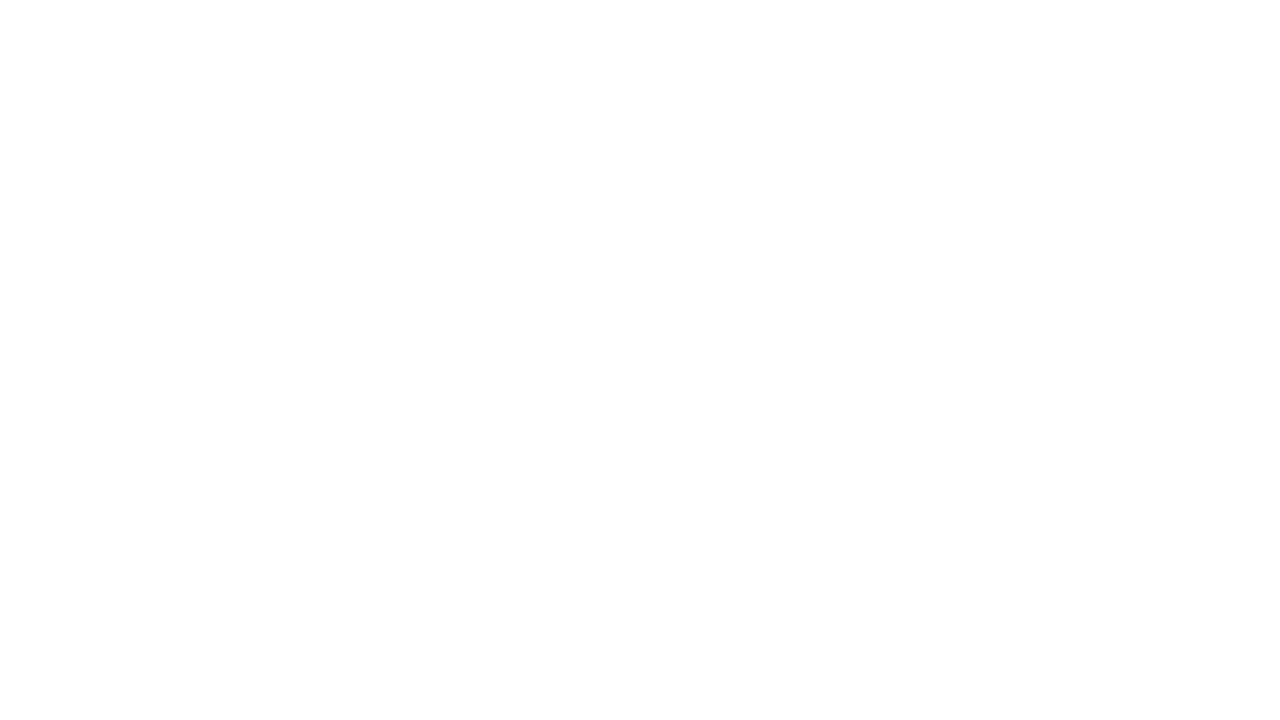 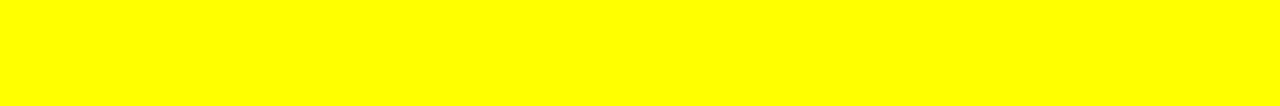 LIMA PIHAK YANG TERLIBAT DALAM PROSES PENILAIAN
ANGKA KREDIT DAN TUSI UTAMANYA
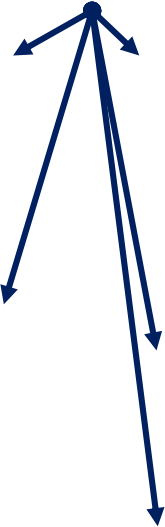 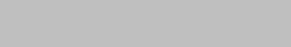 ❸PEER REVIEW
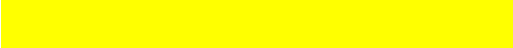 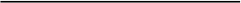 ❶PENGUSUL CALON (AA-GB)
1. KUALITAS ARTIKEL
1.1. KESESUAIN UNSUR DAN BDG ILMU
1.2. KEMUTAKHIRAN
1.3. KEDALAMAN & METODOLOGI 2. KUALITAS JURNAL & PENERBIT 3. HASIL DARI TEST KEMIRIPAN
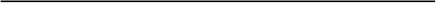 1.
2.
3.
KELOMPOK NAIK SECARA: (REGULER, LONCAT, PANGKAT- JAFA TETAP)
ANGKA KREDIT CUKUP SYARAT KHUSUS ARTIKEL ADA
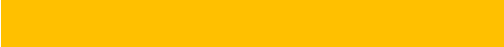 ❷VALIDATOR: TEST KEMIRIPAN
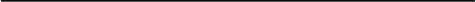 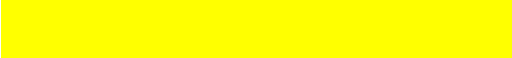 ❹TIM PAK UNIVERSITAS/KEMENTERIAN
1.
2.
3.
TURNITIN/iTHENTICATE/SETARA
HASIL TEST DIPAKAI SEBAGAI MASUKAN OLEH PEER REVIEW MEMBERI CATATAN KOMENTAR
FASILITASI: OLEH INSTITUSI, TIM PAK, PERPUSTAKAAN
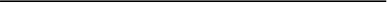 1.
2.
EKSEKUSI SKOR A,B,C,D,E
MENGAJUKAN KE SENAT (DEWAN GB/PROFESOR)
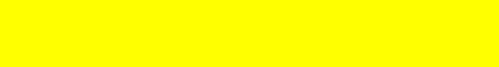 ❺FASILITATOR (KEPEGAWAIAN, KAJUR, DIREKTUR, SENAT)
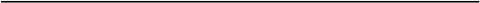 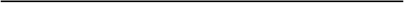 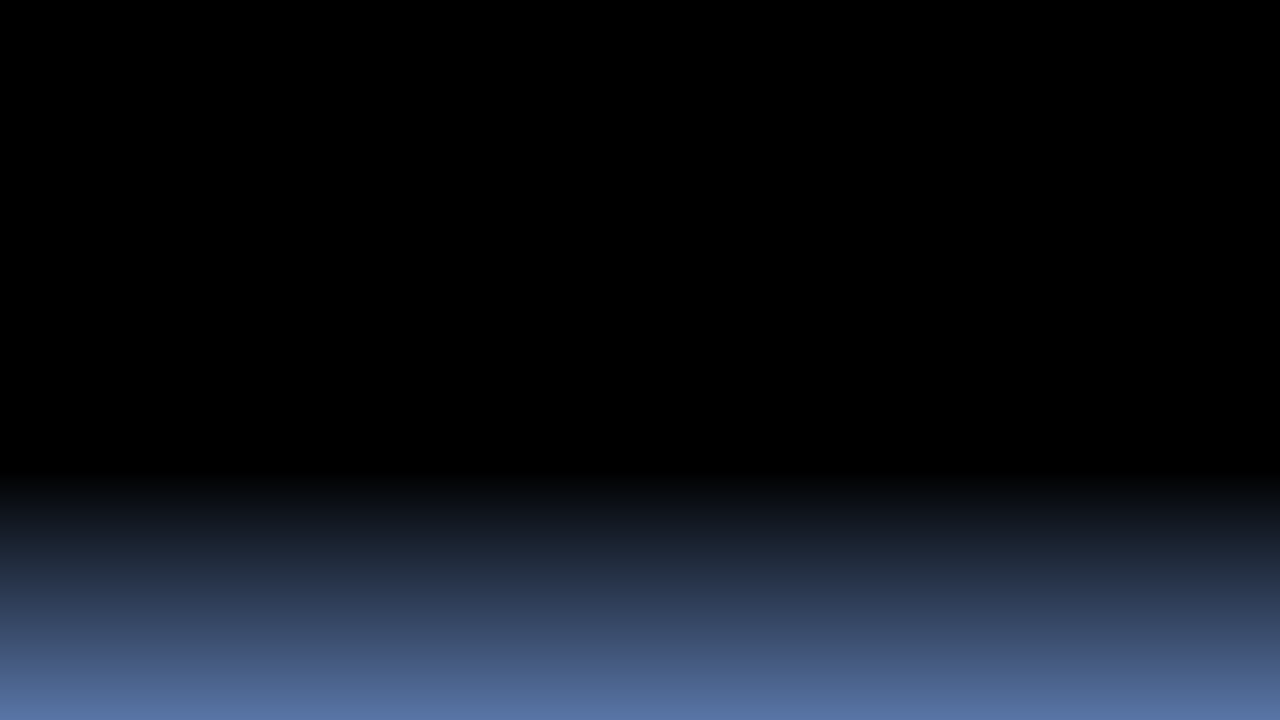 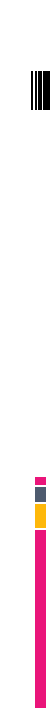 5 Hal Utama yang Sering Menjadi Alasan Tidak Disetujui
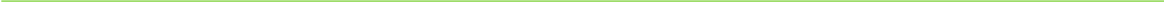 NO
URAIAN
SOLUSI
PARA PIHAK
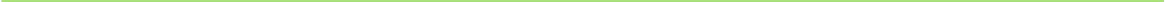 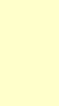 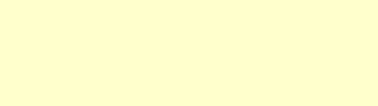 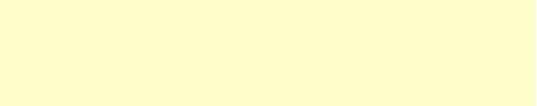 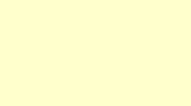 1
ARTIKEL SYARAT KHUSUS BELUM
TERPENUHI
1.1.FAHAMI KELOMPOK KENAIKAN JAFA/ PANGKAT
1.2.FAHAMI KRITERIA JURNAL UNTUK PEMENUHAN ARTIKEL SYARAT KHUSUS
1.PENGUSUL
2.TIM PAK
3.PEER REVIEW
4.VALIDATOR
2
URL BUKTI PENDUKUNG KARIL TIDAK DAPAT DIAKSES (JURNAL, DOKUMEN ARTIKEL, FORMAT PEER REVIEW, HASIL TEST KEMIRIPAN) DAN MASIH MENEMPATKANNYA DI DROPBOX/DRIVE.GOOGLE.COM)
BERIKAN URL YANG BENAR DAN FOKUS PADA KARYA ILMIAH (KARIL) YANG DIAJUKAN
2.1.JURNAL & DOKUMEN ARTIKEL: LANGSUNG DI LAMAN JURNALNYA
2.2.FORMAT PEER REVIEW & HASIL TEST KEMIRIPAN DI REPOSITORY INSTITUSI
1.PENGUSUL
2.TIM PAK
3.PEER REVIEW
4.VALIDATOR
5.OPERATOR
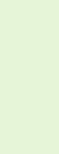 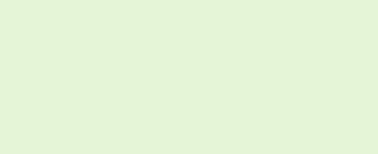 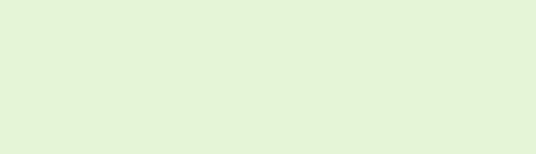 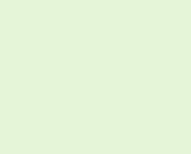 3
PEER REIEW MENILAI TIDAK LENGKAP (SKOR KUANTITATIF & KOMENTAR KUALITATIF)
3.1.PARA PEER REVIEWER WAJI MEMBERIKAN SKOR NILAI DAN CATATAN KOMENTAR MENGACU KEPADA KOMPONEN PENILAIAN
3.2.BILA DALAM PENILAIAN ADA PERBEDAAN SKOR YANG MENCOLOK, WAJIB DIREVISI/MINTA PIHAK KETIGA
1.PENGUSUL
2.PEER REVIEW
3.TIM PAK
4.OPERATOR
4
HASIL TEST KEMIRIPAN DIRAGUKAN (TEST UNTUK PELANGGARAN ETIKA)
4.1.LAMPIRKAN HASIL TEST KEMIRIPAN YANG BENAR (JANGAN ADA REKAYASA)
4.2.BERIKAN KOMENTAR HASIL TEST TSB
1.PENGUSUL
2.VALIDATOR
3.TIM PAK
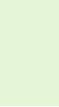 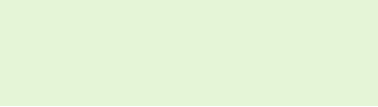 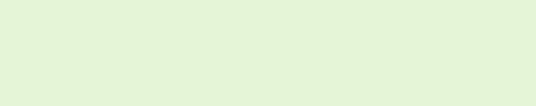 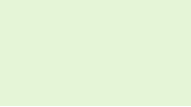 5
KETIDAKSESUAI BIDANG ILMU PENUGASAN JAFA-PENDIDIKAN TERAKHIR-KARYA ILMIAH (KARIL)
5.1.PEMETAAN KESESUAIAN BIDANG ILMU SECARA INSTITUSIONAL
5.2.FAHAMI BAHWA SYARAT KE GB WAJIB SESUAI DENGAN S3
1.PENGUSUL
2.TIM PAK
3.PEER REVIEW
4.VALIDATOR
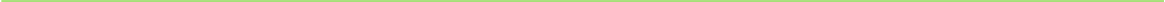 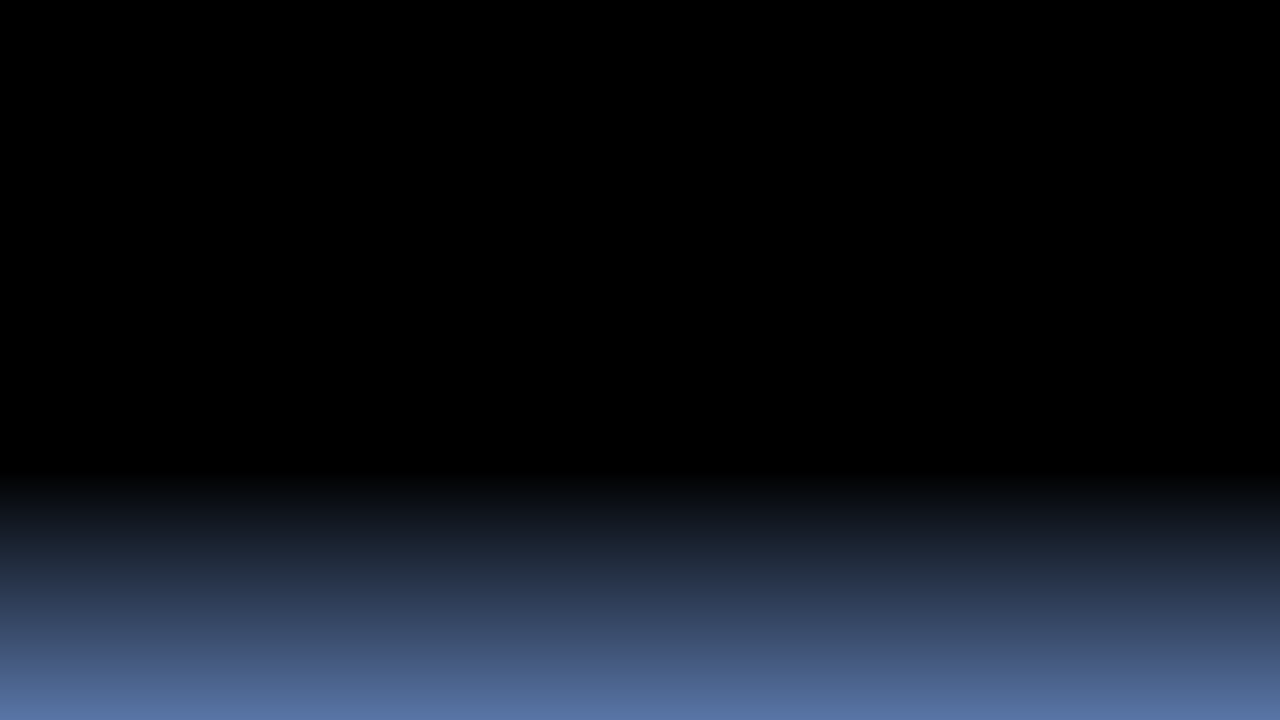 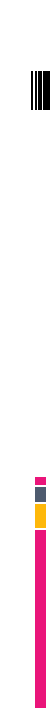 5 Hal Utama yang Sering Menjadi Alasan Tidak Disetujui
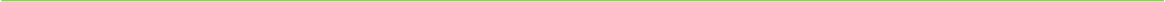 NO
URAIAN
SOLUSI
PARA PIHAK
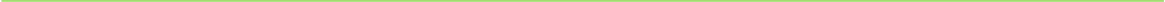 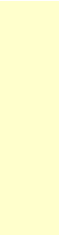 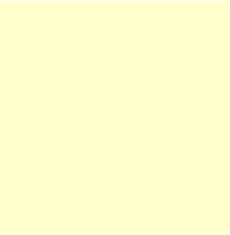 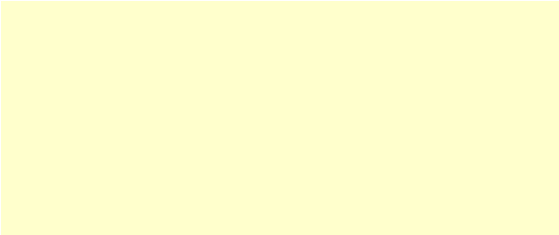 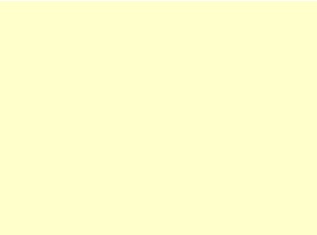 1
ARTIKEL
SYARAT
KHUSUS
BELUM
TERPENUHI
1.1.FAHAMI KELOMPOK KENAIKAN JAFA/ PANGKAT
1.2.FAHAMI KRITERIA JURNAL UNTUK PEMENUHAN ARTIKEL SYARAT KHUSUS
1.PENGUSUL
2.TIM PAK
3.PEER REVIEW
4.VALIDATOR
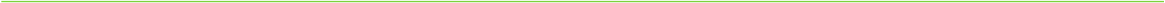 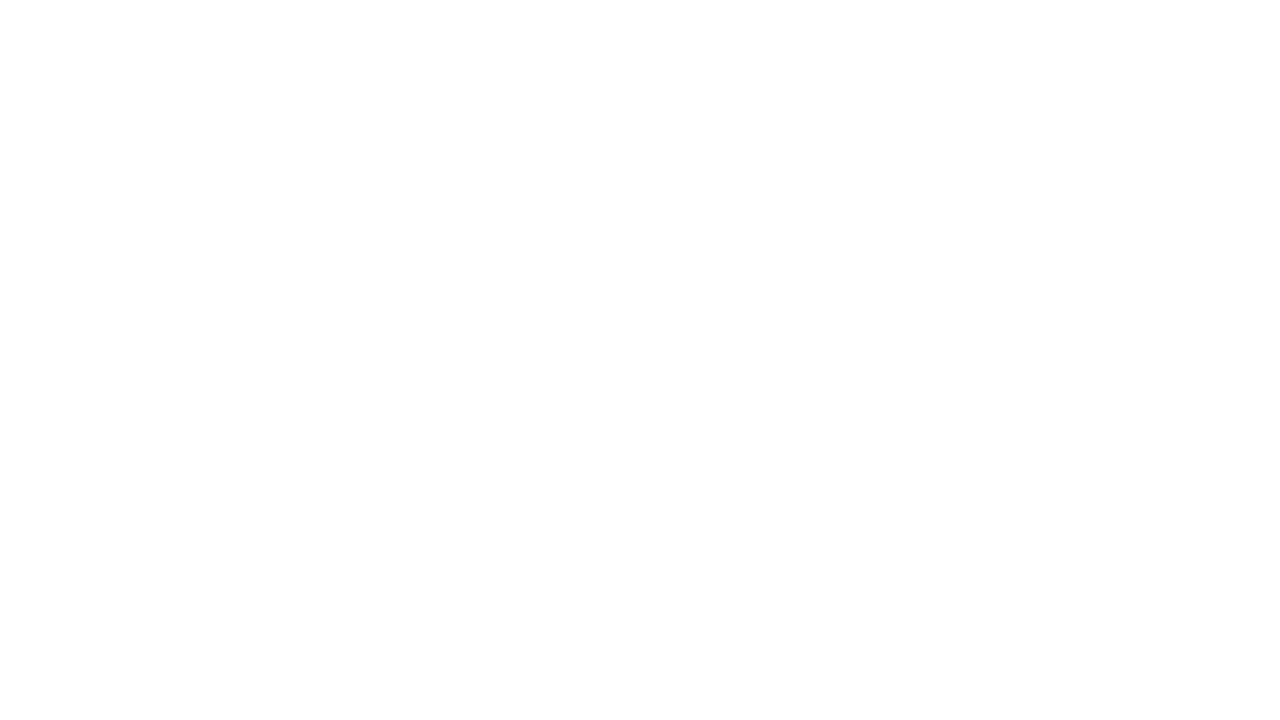 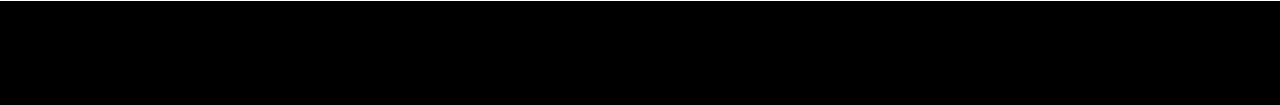 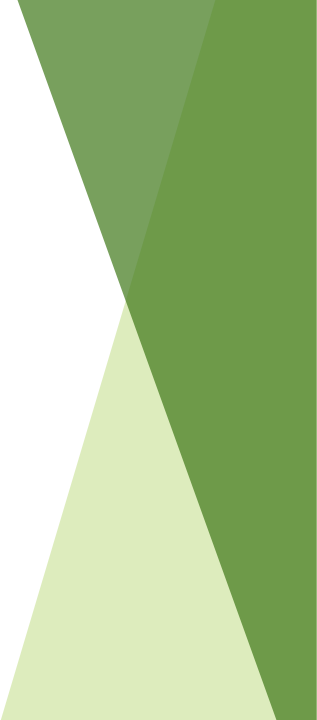 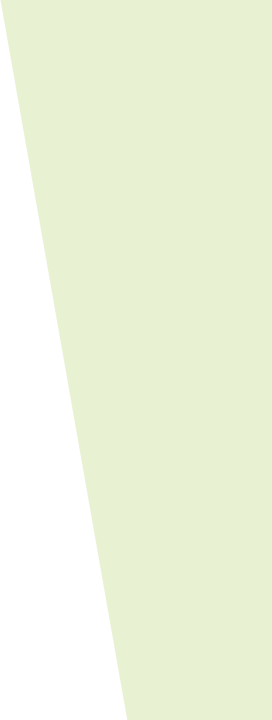 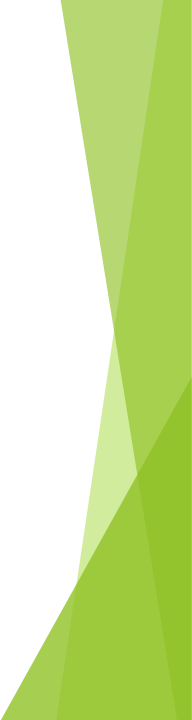 3.2.TIGA KELOMPOK PENGUSULAN JAFA/PANGKAT DOSEN (REGULER, LONCAT, NAIK GOLONGAN/PANGKAT DALAM JAFA YANG SAMA) DAN
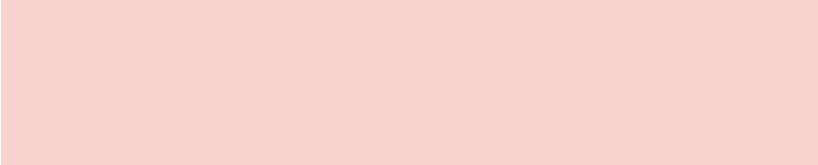 PENGEMBANGAN KARIR DOSEN:
  SERTIFIKASI PENDIDIK/DOSEN
  PENGEMBANGAN KOMPETENSI PROFESIONAL/STUDI LANJUT (S2, S3)
  KENAIKAN JABATAN AKADEMIK/PANGKAT (AA, L, LK, GB/PROFESOR)
  PENGEMBANGAN KARYA ILMIAH/PENELITIAN/PUBLIKASI ILMIAH
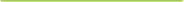 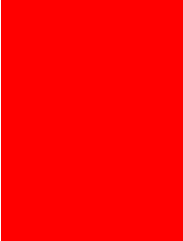 TIGA
KELOMPOK
USULAN
❶NAIK JABATAN
REGULER 2-3-4)
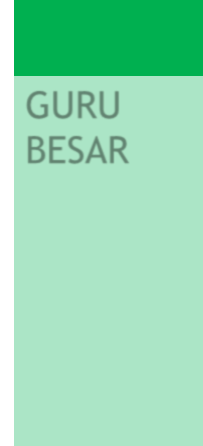 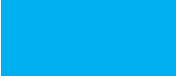 3
LEKTOR
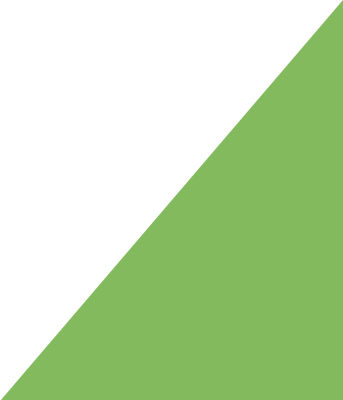 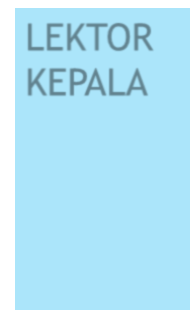 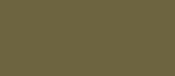 2
LEKTOR
Kum: 200-300
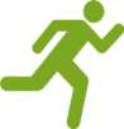 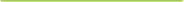 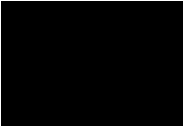 KEPALA
LONCAT JABATAN
3) & (2-4)
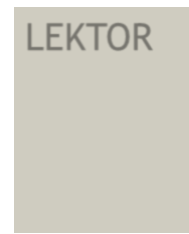 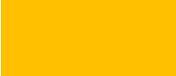 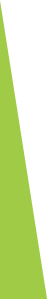 1
ASISTEN AHLI
Kum: 100-150
Kum: 400-550- 700
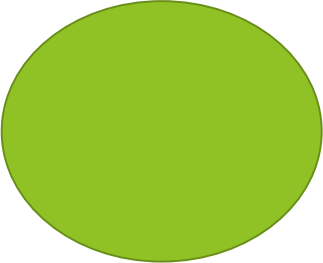 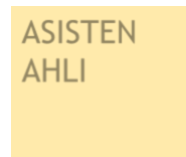 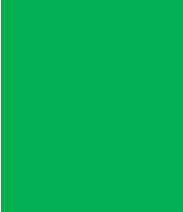 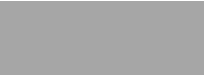 0
REKRUTMEN
1. P. DOSEN 2. NIDK
3. MUTASI
4. INPASSING
❸NAIK
PANGKAT/GOL
DALAM JAFA
YANG SAMA 2), (3-3), (4-4)
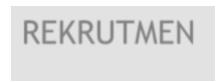 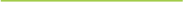 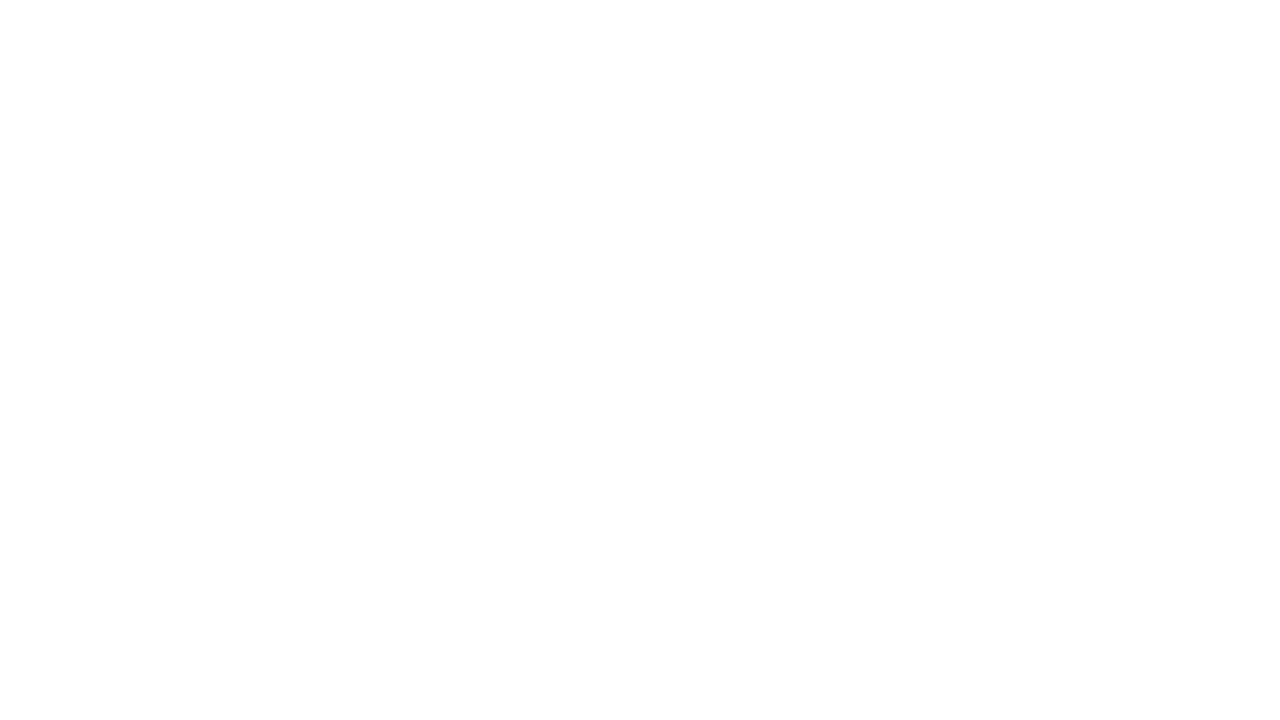 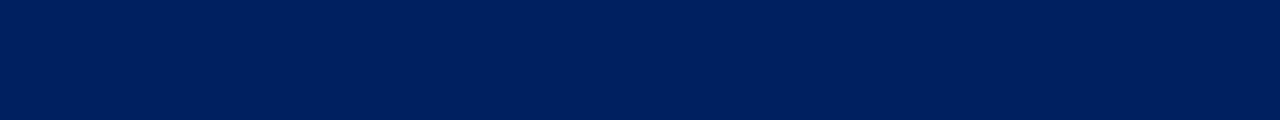 KARYA ILMIAH (KARIL) SYARAT KHUSUS
(SESUAI KELOMPOK PENGUSULAN)
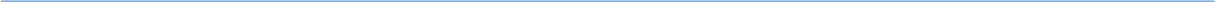 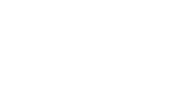 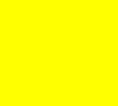 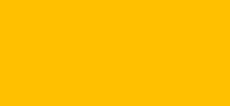 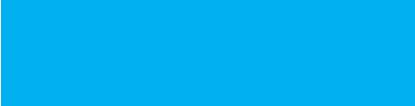 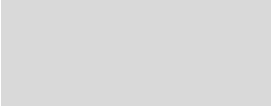 JABATAN
AKADEMIK
DOSEN
ASISTEN AHLI (AA)
LEKTOR (L)
LEKTOR KEPALA (LK)
PROFESOR (P)
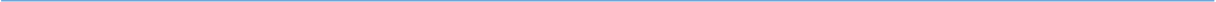 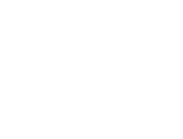 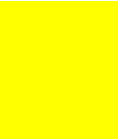 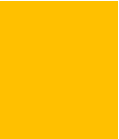 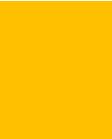 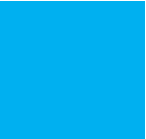 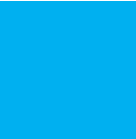 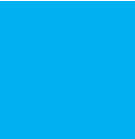 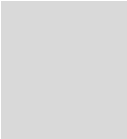 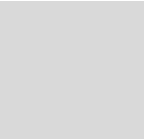 PANGKAT/
GOLONGAN
PENATA
MUDA
TKT-I /
(III-B)
PENATA/ (III-C)
PENATA
TKT-1/
(III-D)
PEMBINA/ (IV-A)
PEMBINA
TKT-1/
(IV-B)
PEMBINA
UTAMA
MUDA/
(IV-C)
PEMINA
UTAMA
MADYA/
(IV-D)
PEMBINA
UTAMA/
(IV-E)
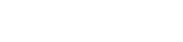 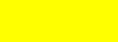 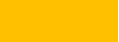 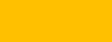 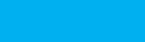 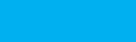 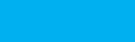 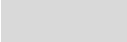 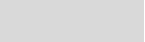 AK. MIN. 150 200 300 400 550 700 850 1050
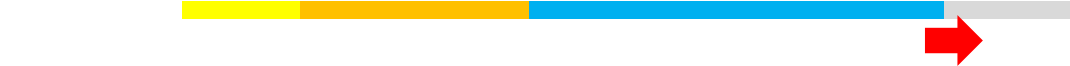 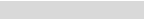 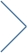 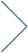 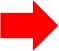 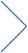 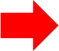 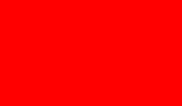 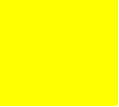 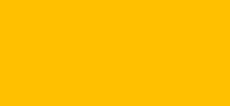 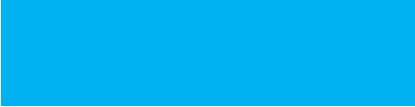 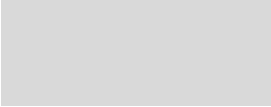 ❶NAIK JABATAN REGULER
AA
L
LK
P
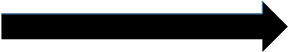 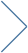 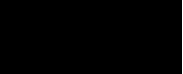 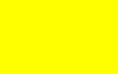 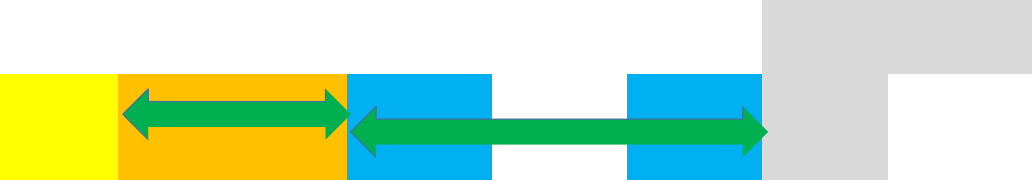 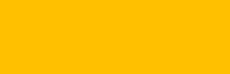 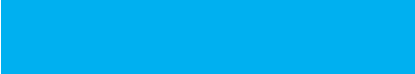 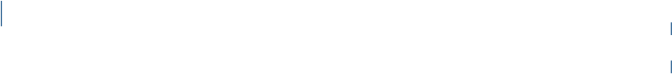 1
❷LONCAT JABATAN
AA
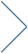 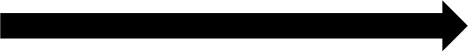 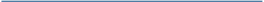 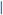 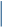 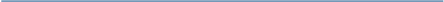 2
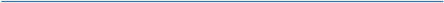 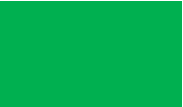 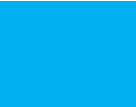 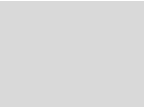 ❸NAIK PANGKAT DLM
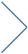 1
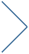 2
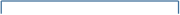 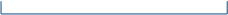 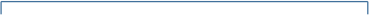 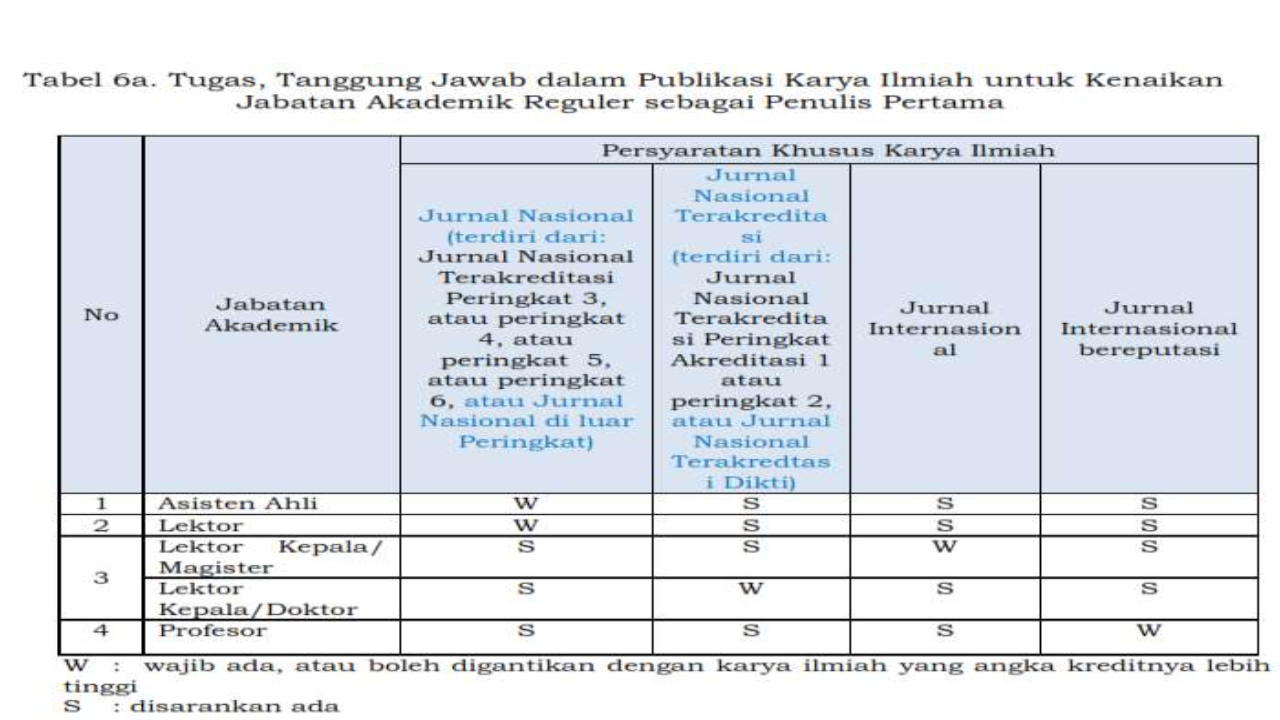 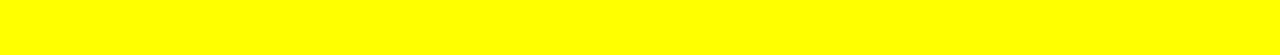 KARIL SYARAT KHUSUS KELOMPOK NAIK SECARA REGULER
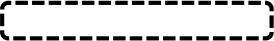 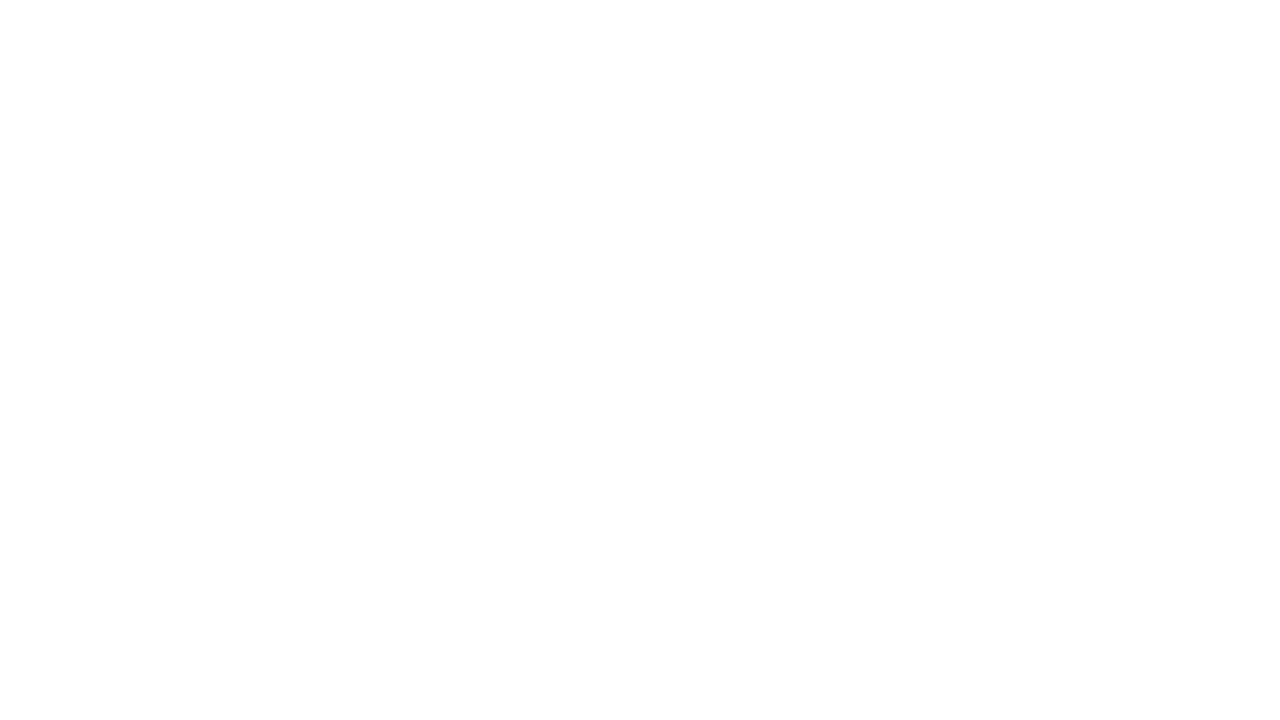 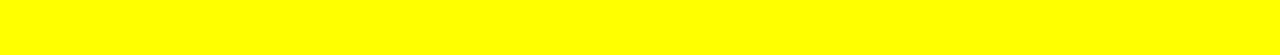 KARIL SYARAT KHUSUS KELOMPOK NAIK SECARA LONCAT JABATAN
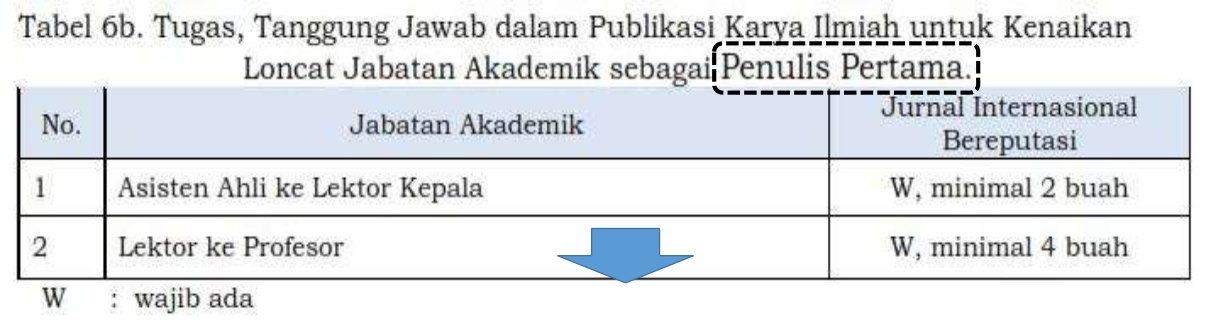 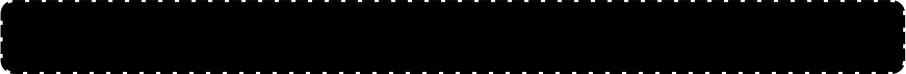 50%-NYA WAJIB BERASAL DARI JIB DENGAN IMPACT FACTOR (IF) SESUAI RATA-RATA KLASTER BIDANG ILMUNYA
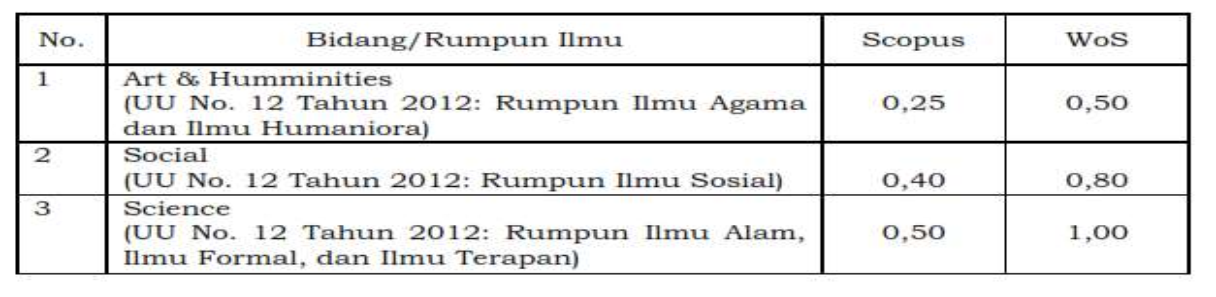 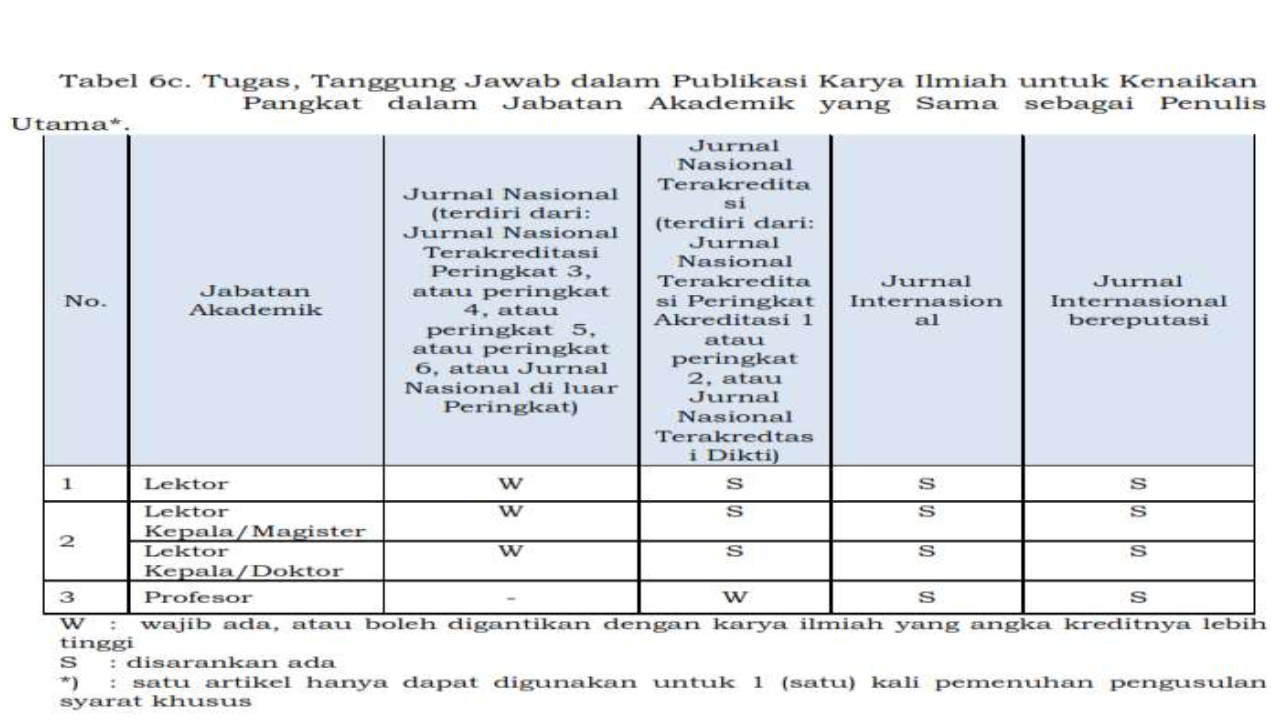 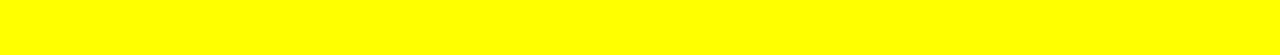 KARIL SYARAT KHUSUS KELOMPOK NAIK PANGKAT/GOL DI JAFA YANG SAMA
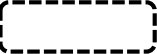 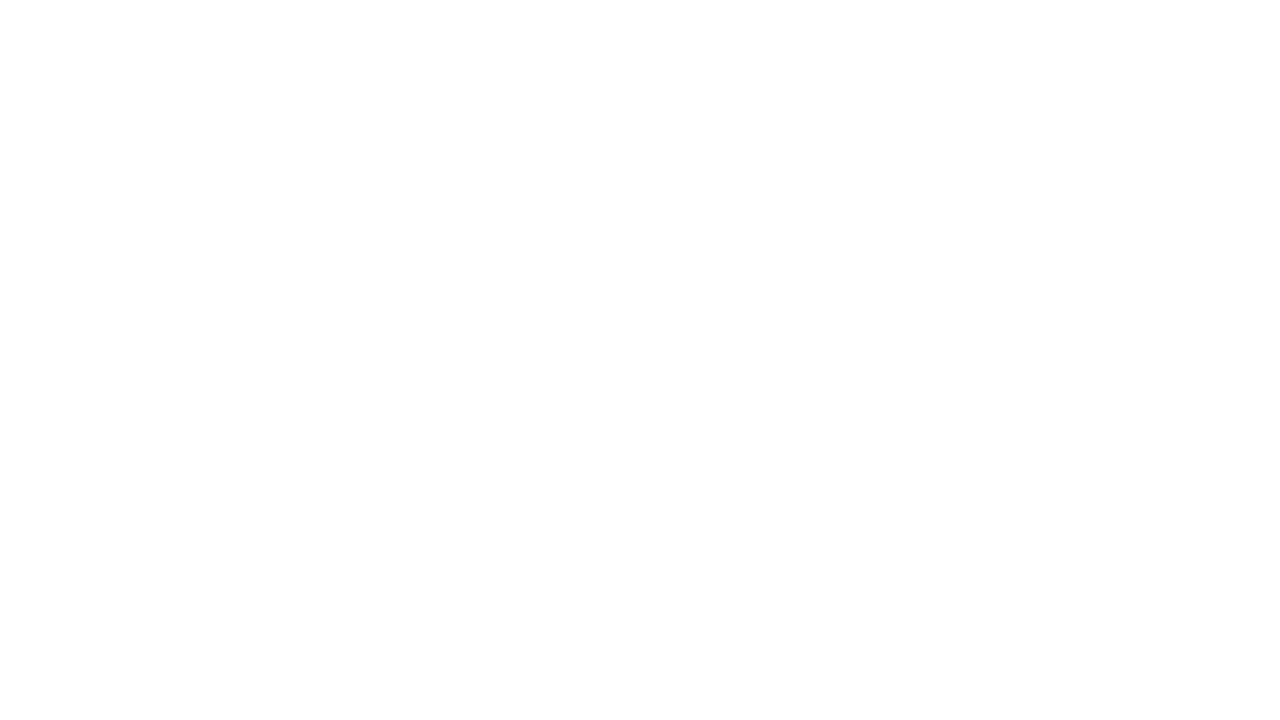 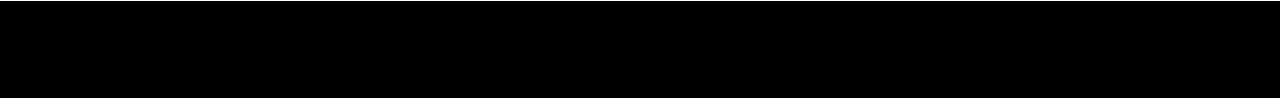 KRITERIA JURNAL
(NASIONAL, NASIONAL TERAKREDITASI, INTERNASIONAL, INTERNASIONAL BEREPUTASI)
Jurnal Ilmiah Nasionaladalah majalah ilmiah yang memenuhi kriteria sebagai berikut: a. Karya ilmiah ditulis dengan memenuhi kaidah ilmiah dan etika akademik.
b. Memiliki ISSN.
c. Memiliki terbitan versi online.
d. Bertujuan menampung/mengkomunikasikan hasil-hasil penelitian ilmiah dan atau konsep ilmiah dalam disiplin ilmu tertentu.
e. Ditujukan kepada masyarakat ilmiah/peneliti yang mempunyai disiplin-disiplin keilmuan yang relevan.
f. Diterbitkan oleh Penerbit/ Badan Ilmiah/ Organisasi Profesi/ Organisasi Keilmuan/ Perguruan Tinggi dengan unit-unitnya.
g. Bahasa yang digunakan adalah Bahasa Indonesia dan atau Bahasa Inggris dengan abstrak dalam Bahasa Indonesia dan atau Bahasa Inggris.
h. Memuat karya ilmiah dari penulis yang berasal dari minimal 2 (dua) institusi yang berbeda.
i. Mempunyai dewan redaksi/editor yang terdiri dari para ahli dalam bidangnya dan berasal dari minimal 2 (dua) institusi yang berbeda.
j. Angka kredit setiap karya ilmiah maksimal 10 (sepuluh).
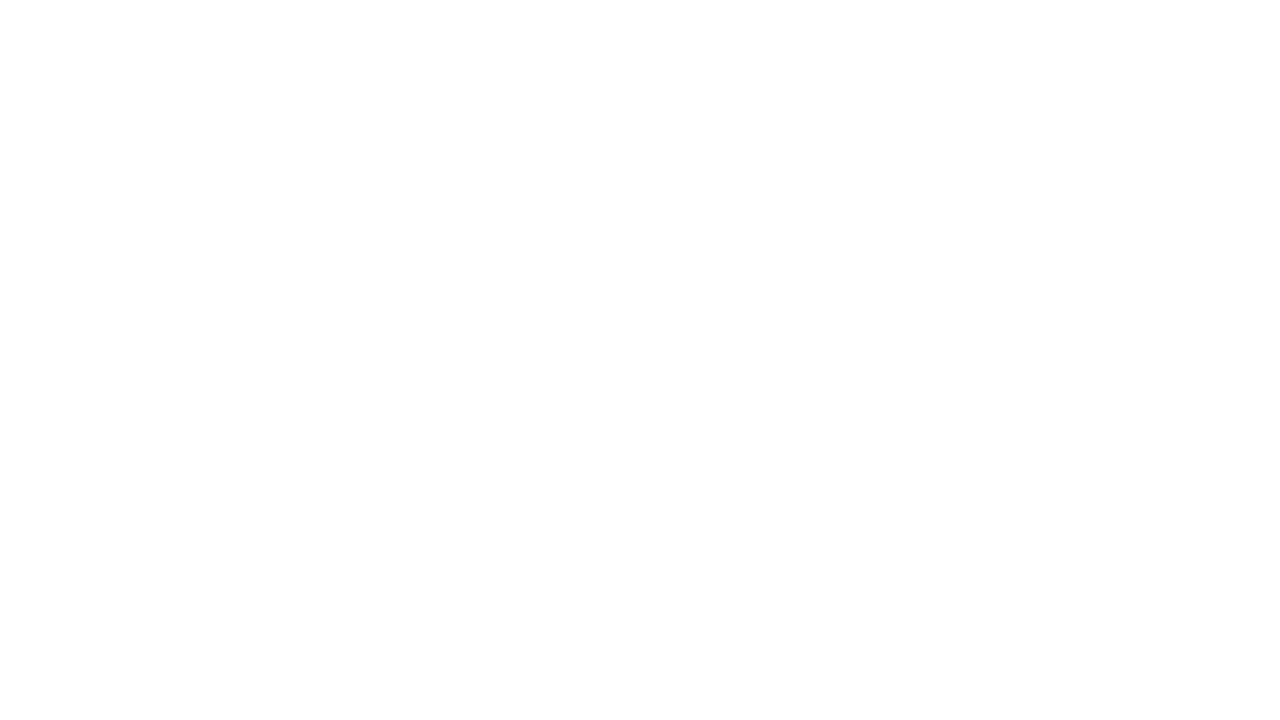 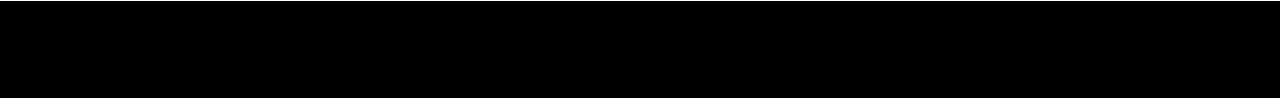 KRITERIA JURNAL
(NASIONAL, NASIONAL TERAKREDITASI, INTERNASIONAL, INTERNASIONAL BEREPUTASI)
Jurnal nasionalyang memenuhi kriteria pada huruf a sampai huruf i dan terindeks pada basis data yang diakui Kemristekdikti atau jurnal nasional akreditasi Kemenristekdikti peringkat 5 dan 6 diberikan nilai yang lebih tinggi dari jurnal nasional yaitu maksimal 15 (lima belas)
Jurnal nasionalyang diterbitkan dalamsalah satu bahasa PBB dan terindeks pada basis data yang diakui Kemristekdikti, contohnya: CABI atau Index Copernicus International (ICI) atau jurnal nasional akreditasi Kemenristekdikti peringkat 3 dan 4 diberikan nilaimaksimal 20 (dua puluh).
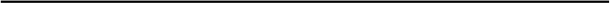 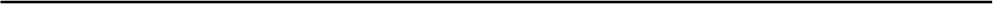 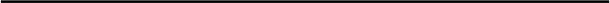 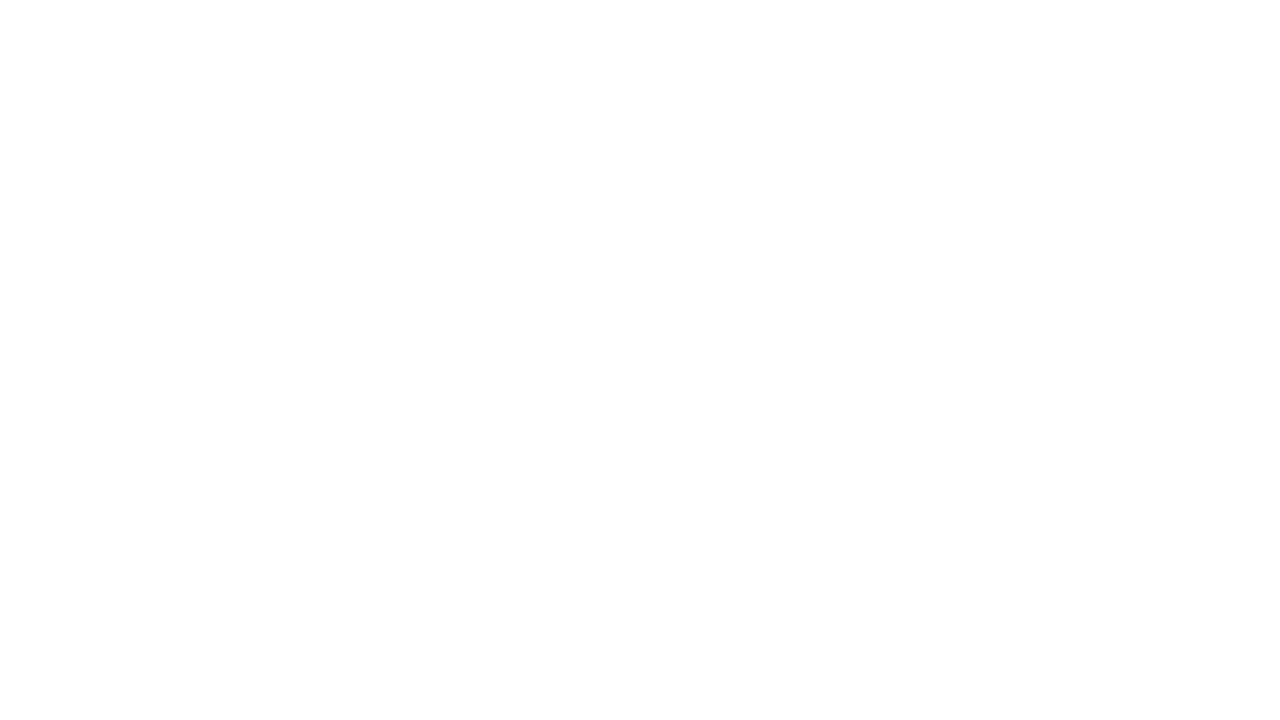 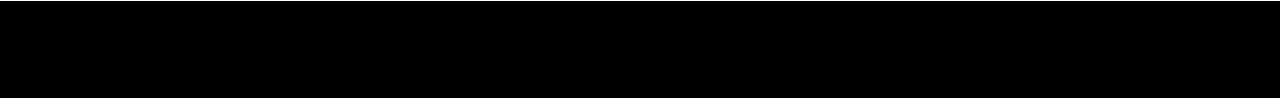 KRITERIA JURNAL
(NASIONAL, NASIONAL TERAKREDITASI, INTERNASIONAL, INTERNASIONAL BEREPUTASI)
Jurnal nasional terakreditasi
adalah majalah ilmiah yang memenuhi kriteria sebagai jurnal nasional dan mendapat status terakreditasi dari Kemristekdikti dengan masa berlaku hasil akreditasi yang sesuai.
Jurnal nasional terakreditasi sesuai Permen PAN dan RB Nomor 17 Tahun 2013 yang dapat digunakan untuk kenaikan jabatan akademik/pangkat dapat diberi nilai paling tinggi 25 adalah peringkat 1 dan peringkat 2 berdasarkan Permenristekdikti Nomor 9 Tahun 2018. Dalam hal Kemenristekdikti belum menerbitkan akreditasi berdasarkan permohonan akreditasi ulang, maka hasil akreditasi jurnal ilmiah sebelumnya tetap berlaku
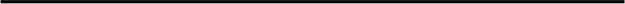 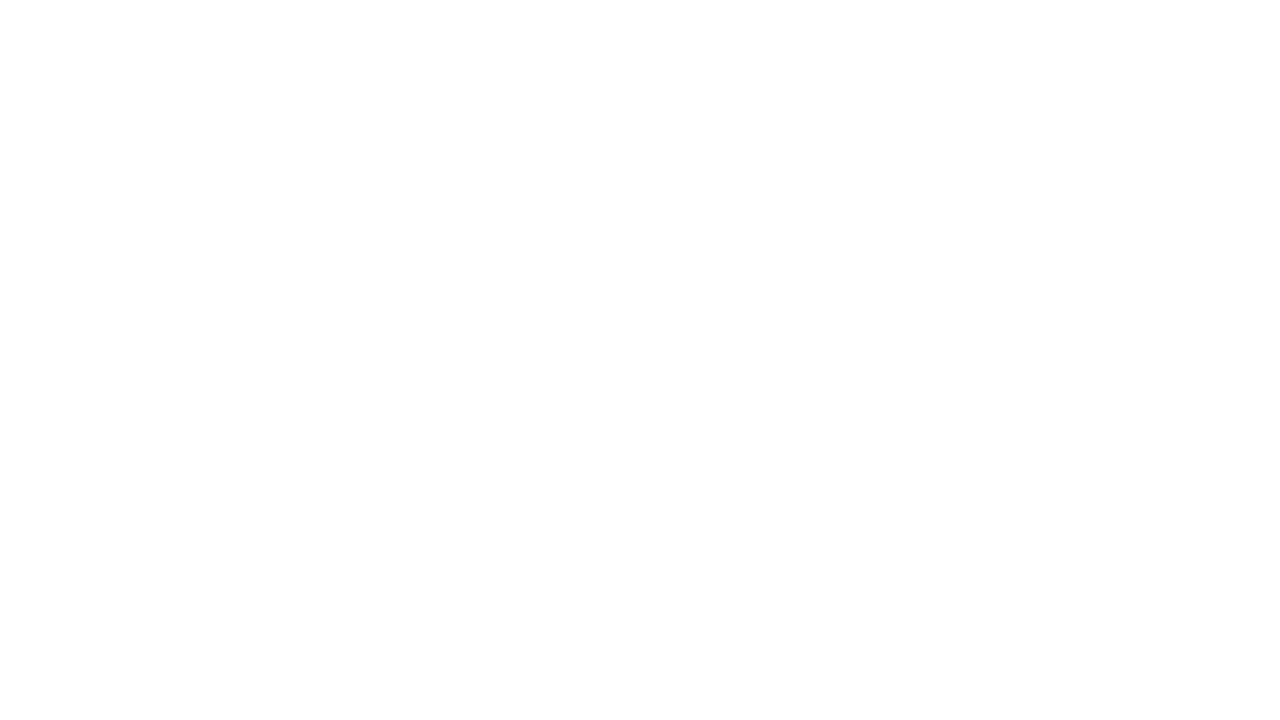 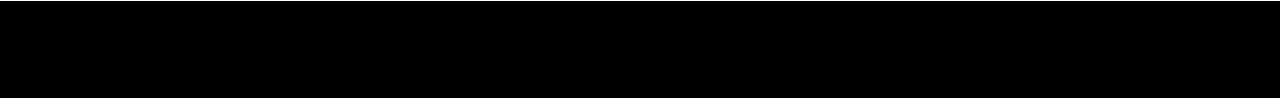 KRITERIA JURNAL
(NASIONAL, NASIONAL TERAKREDITASI, INTERNASIONAL, INTERNASIONAL BEREPUTASI)
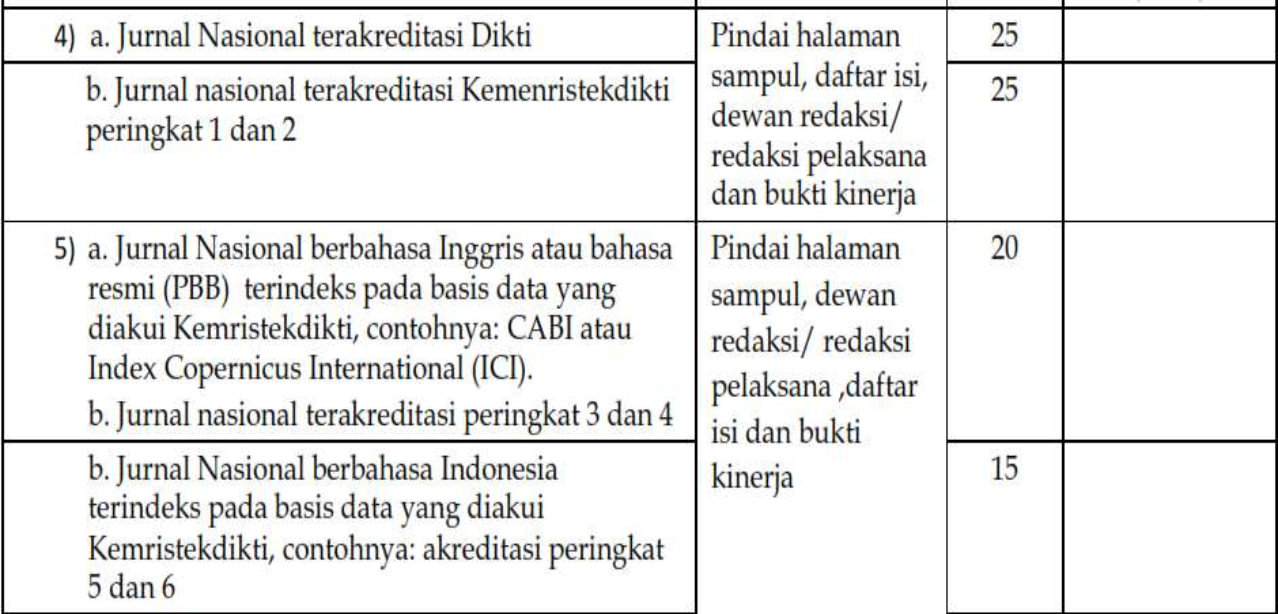 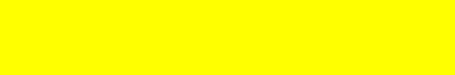 Jurnal Nasional & Jurnal Nasional Terakreditasi
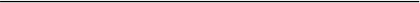 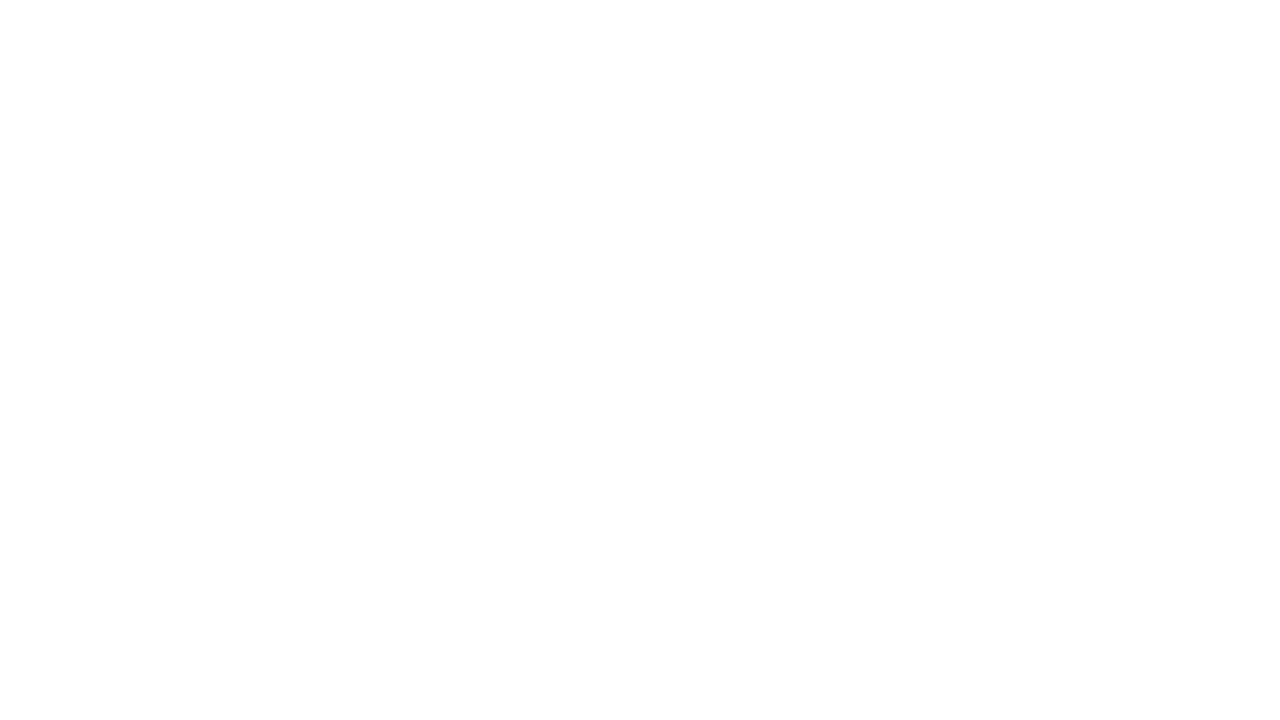 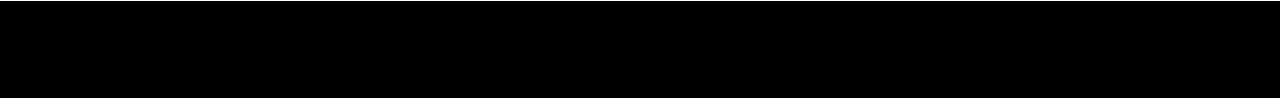 KRITERIA JURNAL
(NASIONAL, NASIONAL TERAKREDITASI, INTERNASIONAL, INTERNASIONAL BEREPUTASI)
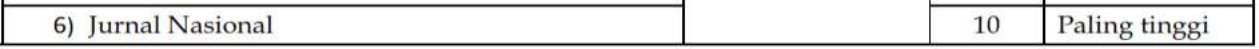 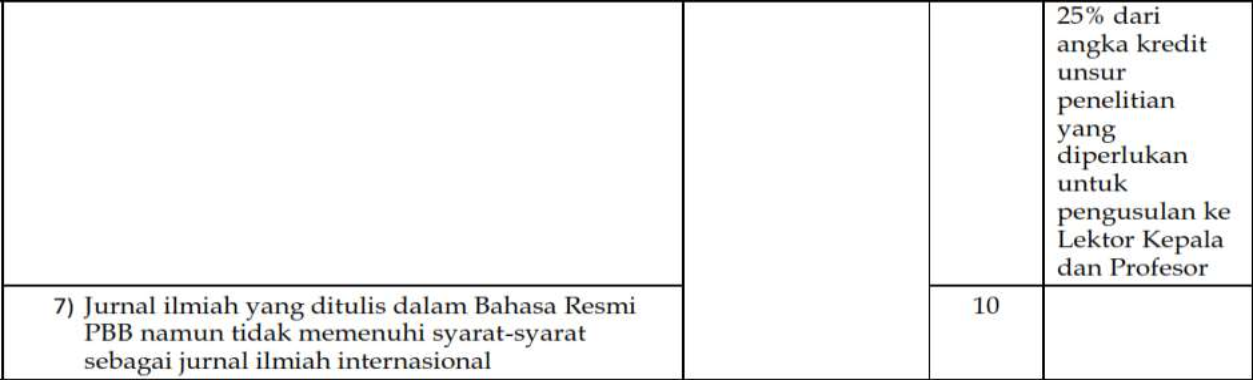 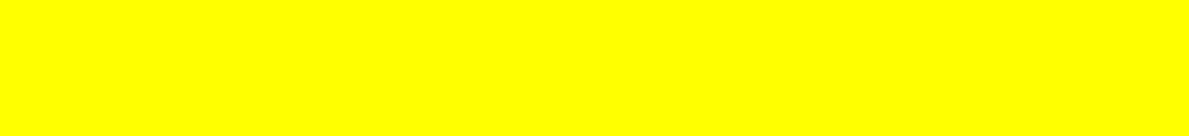 Kenaikan pangkat dalam jabatan akademik yang sama, batasan angka
kredit pada jurnal nasional dan prosiding nasional sebesar 25% dari
kebutuhan angka kredit bidang pelaksanaan penelitian tidak berlaku.
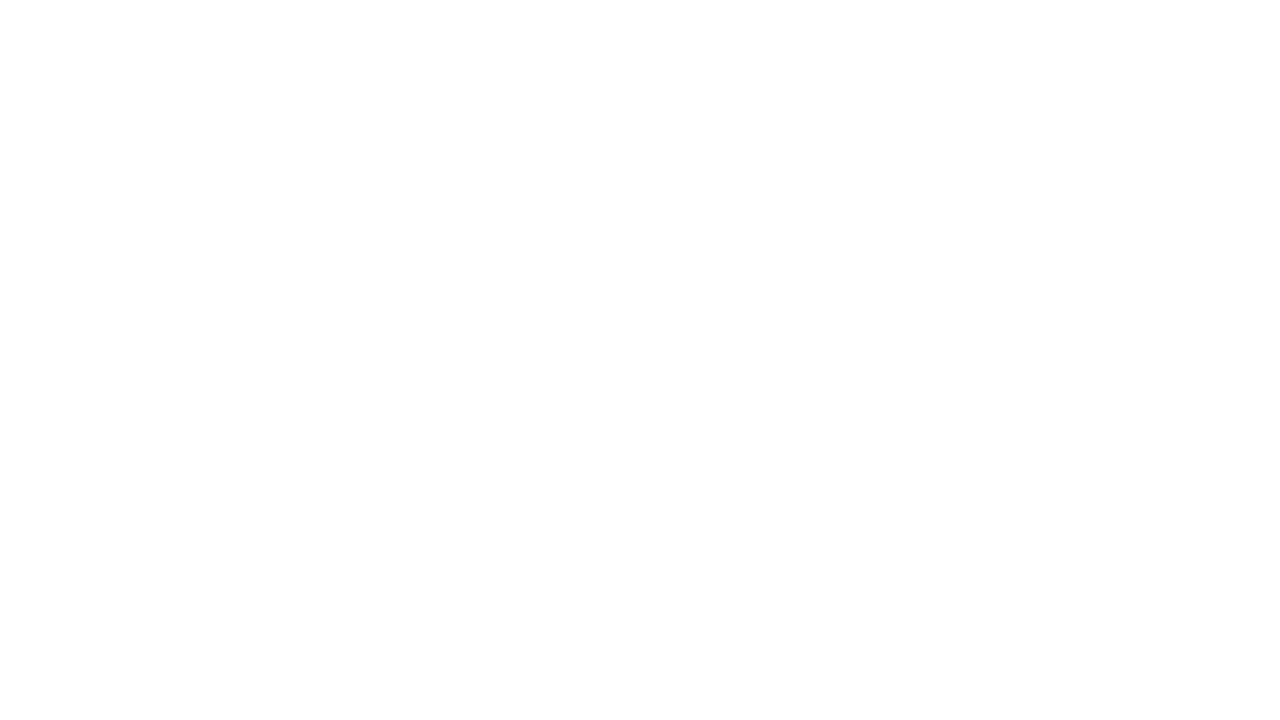 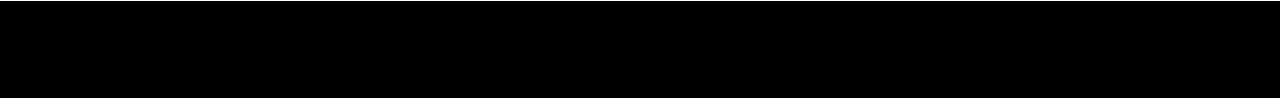 KRITERIA JURNAL
(NASIONAL, NASIONAL TERAKREDITASI, INTERNASIONAL, INTERNASIONAL BEREPUTASI)
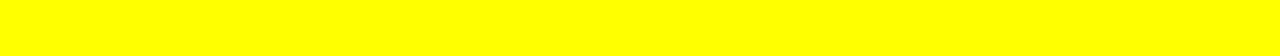 DAFTAR JURNAL NASIONAL TERAKREDITASI PENETAPAN SK 2009-2020
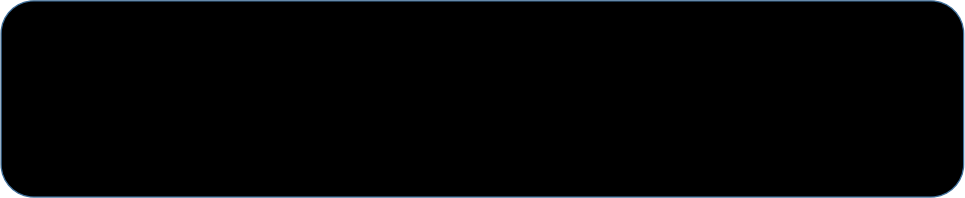 LIHAT DI: bit.ly/nasionalakreditasi
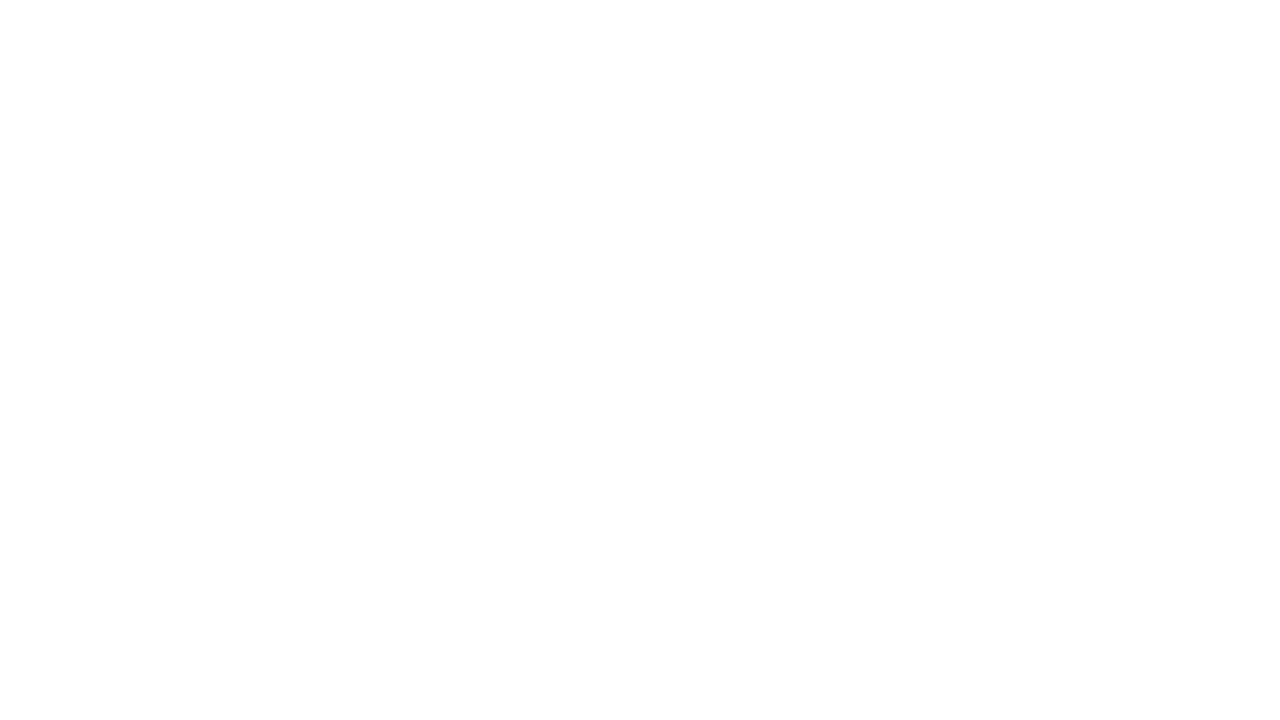 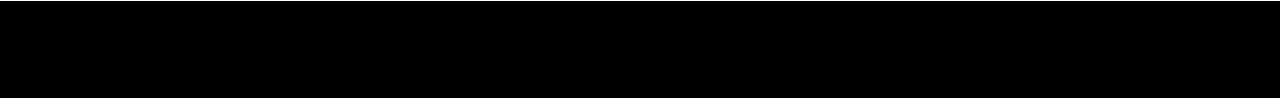 KRITERIA JURNAL
(NASIONAL, NASIONAL TERAKREDITASI, INTERNASIONAL, INTERNASIONAL BEREPUTASI)
11. Jurnal Ilmiah Internasionalyang berkualitas harus memenuhi kriteria sebagai berikut:
a. Karya ilmiah yang diterbitkan ditulis dengan memenuhi kaidah ilmiah dan etika akademik.
b. Memiliki ISSN.
c. Ditulis dengan menggunakan bahasa resmi PBB (Arab, Inggris, Perancis, Rusia, Spanyol dan Tiongkok).
d. Memiliki terbitan versi online.
e. Dewan Redaksi (Editorial Board) adalah pakar di bidangnya paling sedikit berasal dari 4 (empat) negara.
f. Artikel ilmiah yang diterbitkan dalam 1 (satu) nomor terbitan paling sedikit penulisnya berasal dari 2 (dua) negara.
g. Alamat jurnal dapat ditelusuri daring.
h. Editor Boards dari Jurnal dapat ditelusuri daring dan tidak ada perbedaan antara editor yang tercantum di edisi cetak dan edisi daring.
i. Proses review dilakukan dengan baik dan benar.
j. Jumlah artikel setiap penerbitan adalah wajar dan format tampilan setiap terbitan tidak berubah ubah.
k. Tidak pernah diketemukan sebagai jurnal yang tidak bereputasi atau jurnal meragukan oleh Ditjen Dikti/ Ditjen Sumber Daya dan Iptek atau tidak terdapat pada daftar jurnal/penerbit kategori yang diragukan.
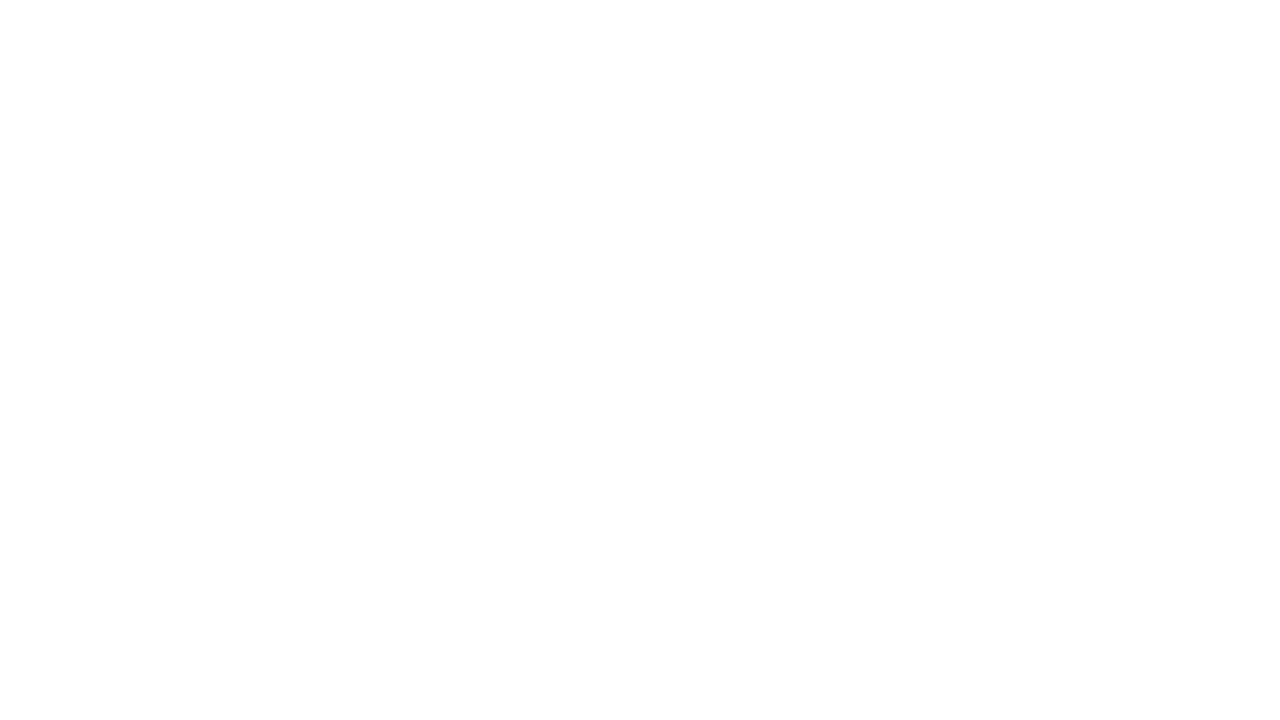 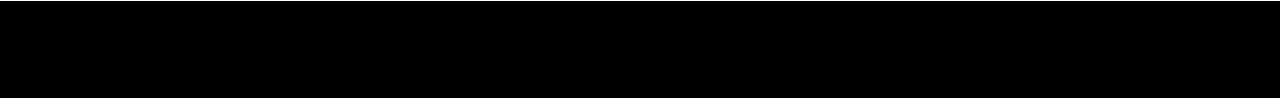 KRITERIA JURNAL
(NASIONAL, NASIONAL TERAKREDITASI, INTERNASIONAL, INTERNASIONAL BEREPUTASI)
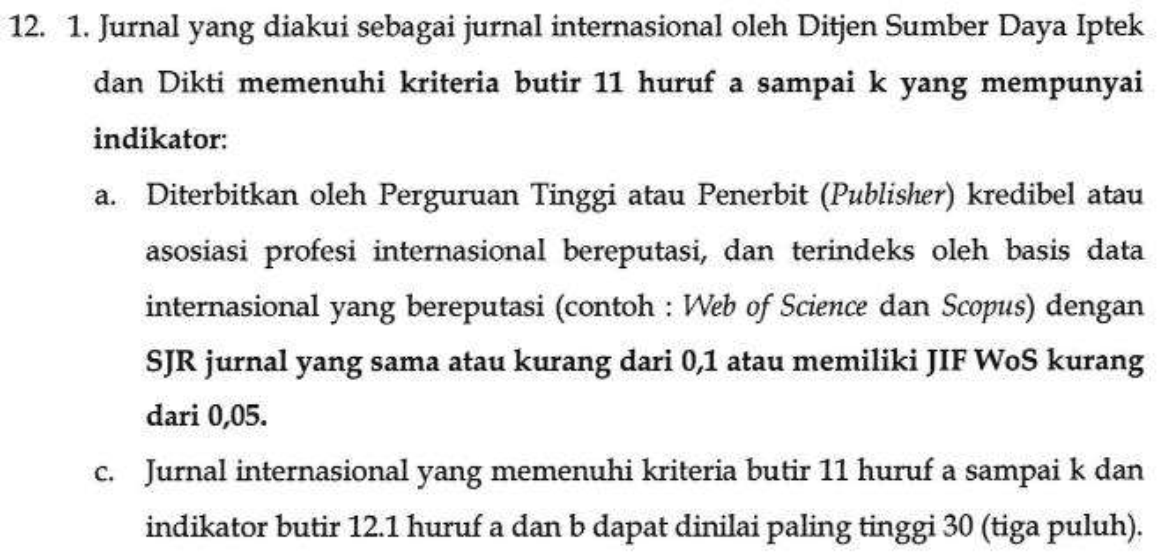 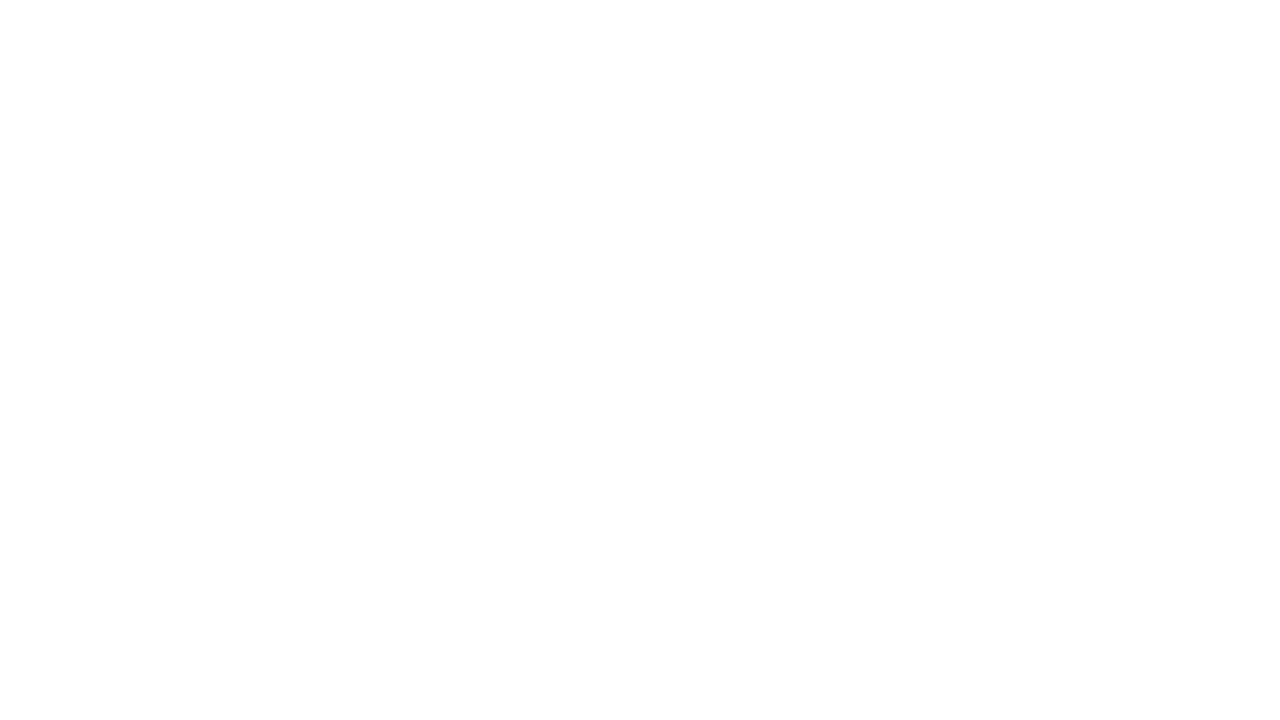 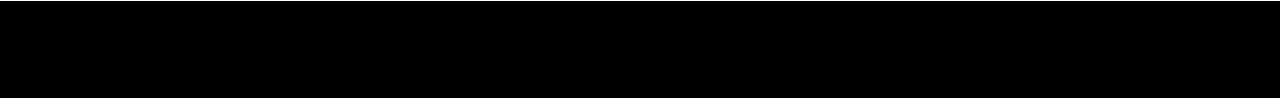 KRITERIA JURNAL
(NASIONAL, NASIONAL TERAKREDITASI, INTERNASIONAL, INTERNASIONAL BEREPUTASI)
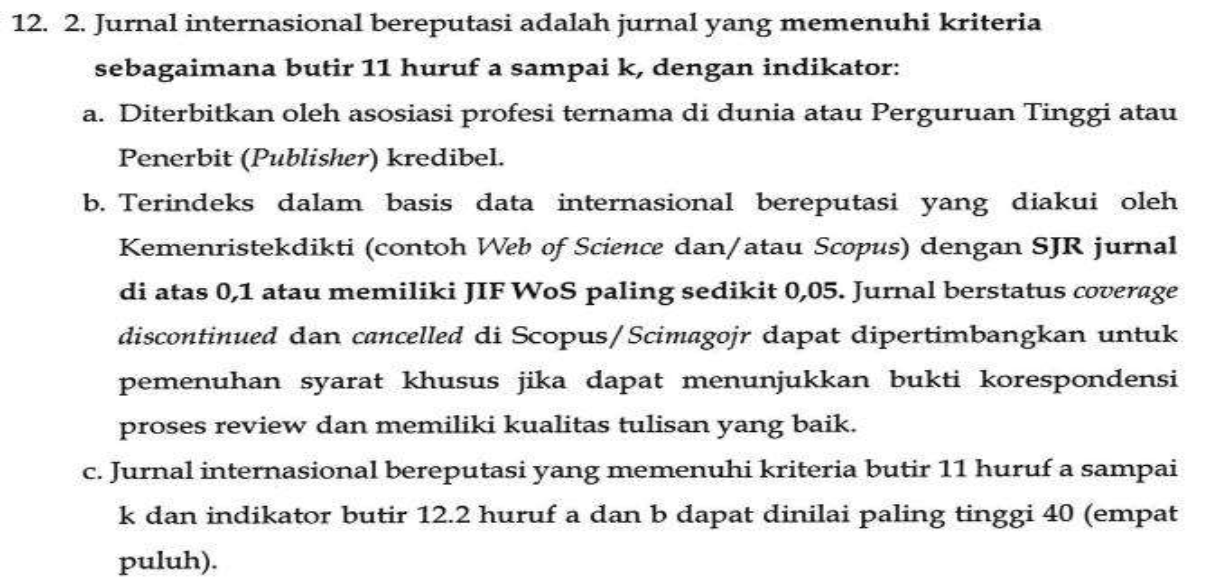 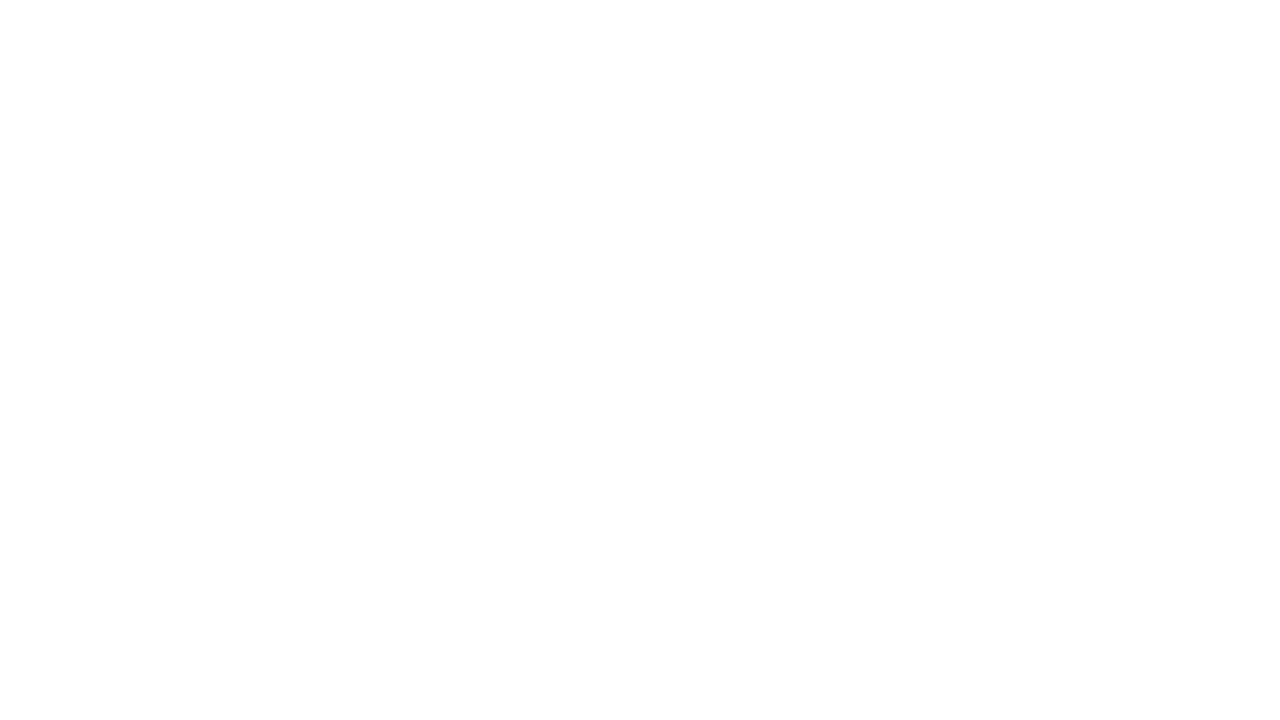 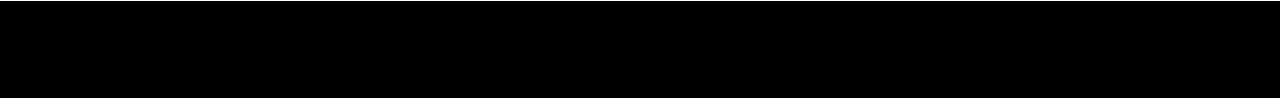 KRITERIA JURNAL
(NASIONAL, NASIONAL TERAKREDITASI, INTERNASIONAL, INTERNASIONAL BEREPUTASI)
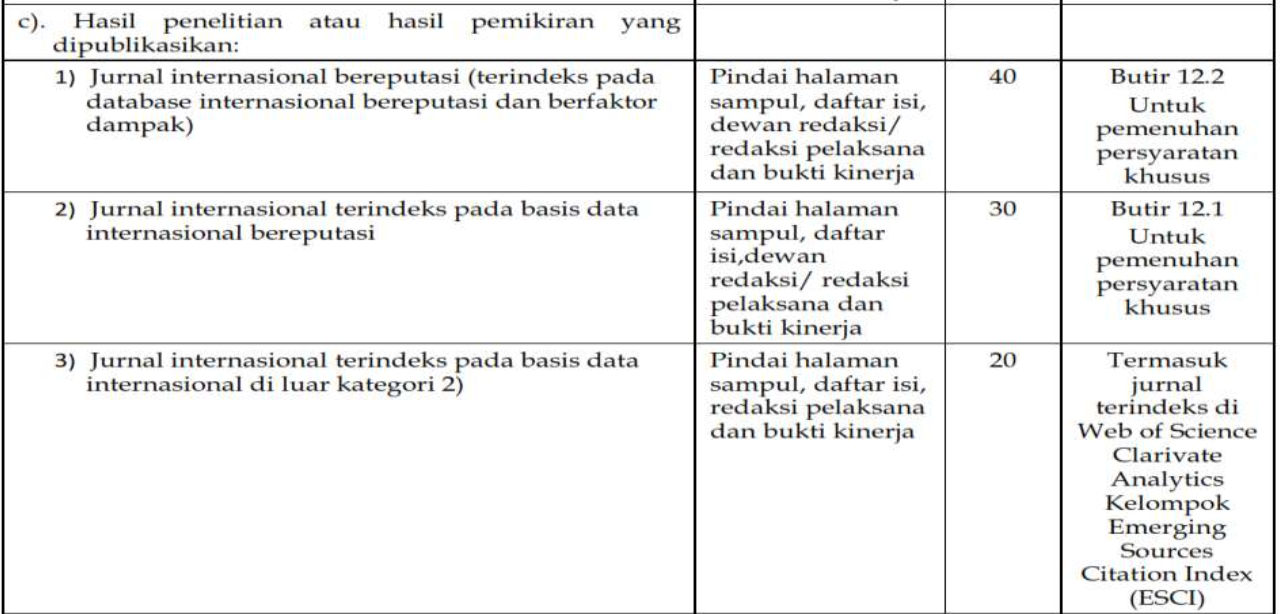 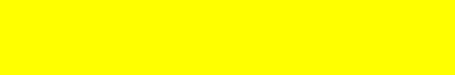 Jurnal Internasional dan Jurnal
Internasional Bereputasi
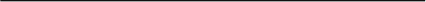 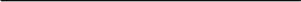 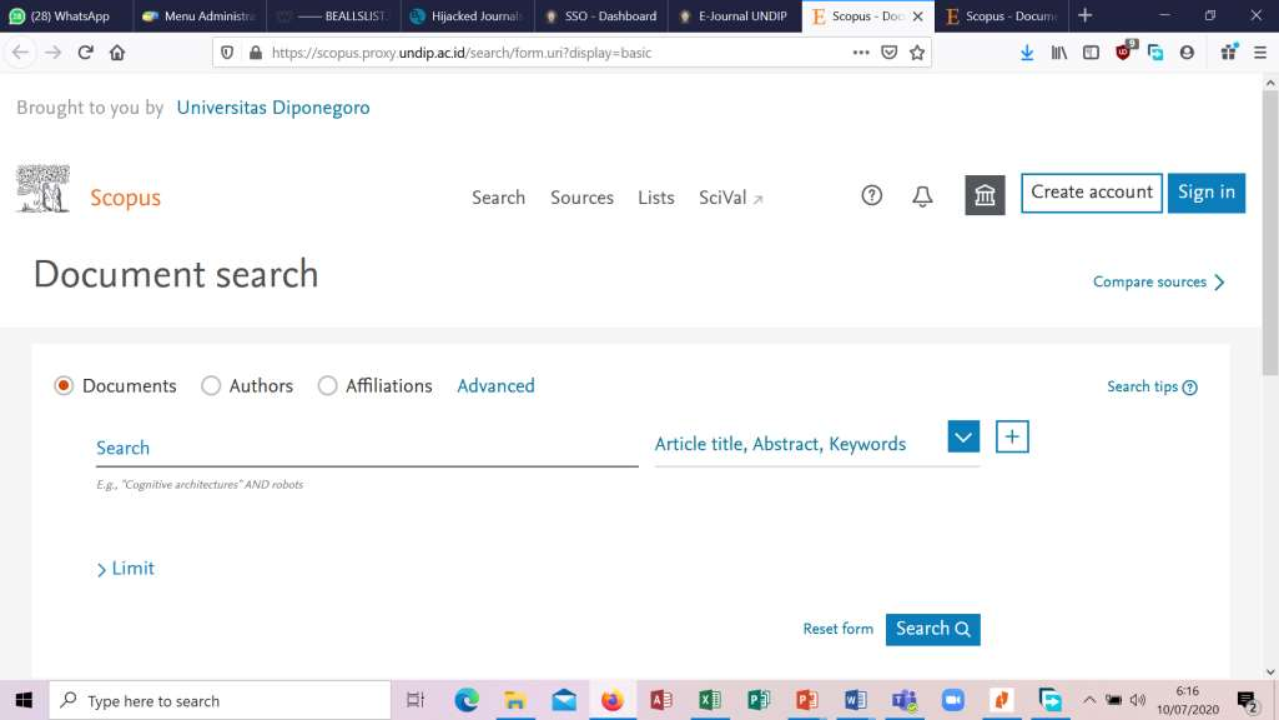 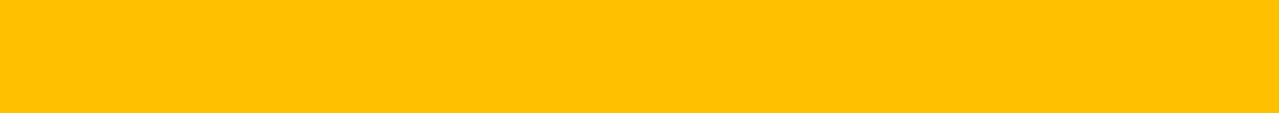 CONTOH JURNAL (INTERNASIONAL & INTERNASIONAL BEREPUTASI)
(TERINDEKS DATABASE INTERNASIONAL: SCOPUS/SCIMAGOJR/CLARIVATE ANALITYC WoS)
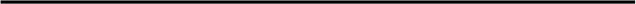 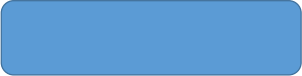 scopus.com
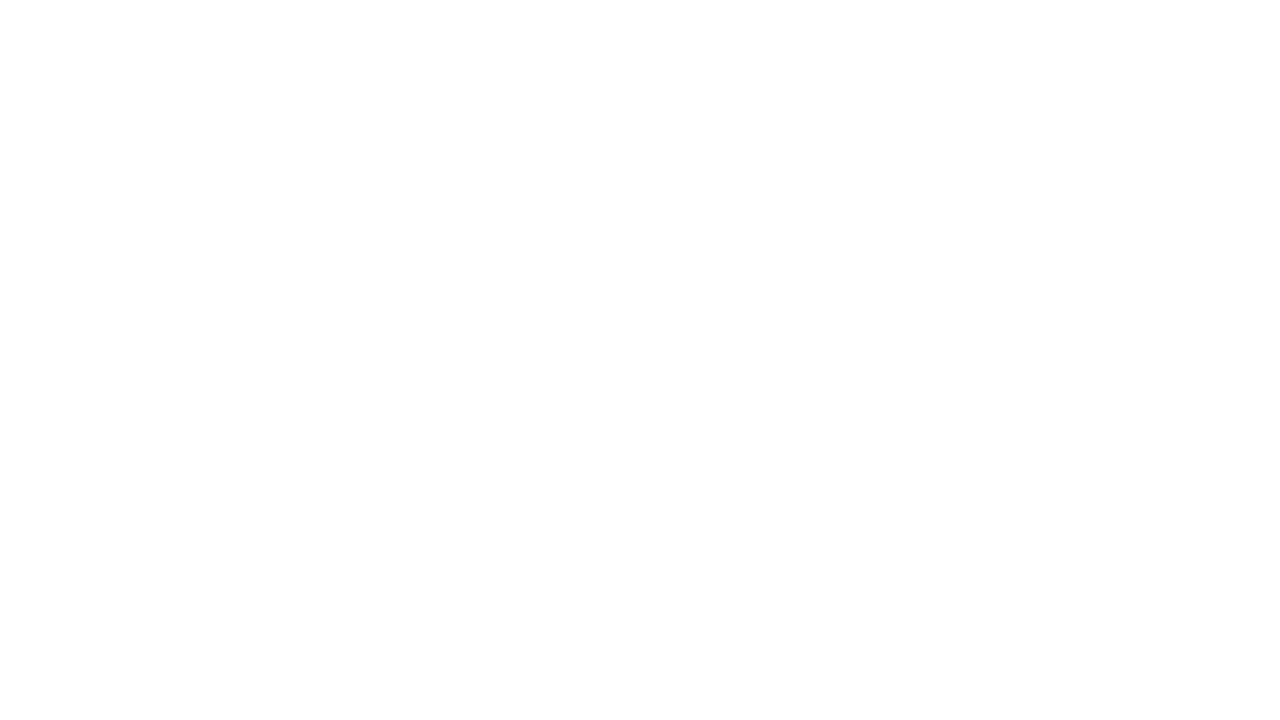 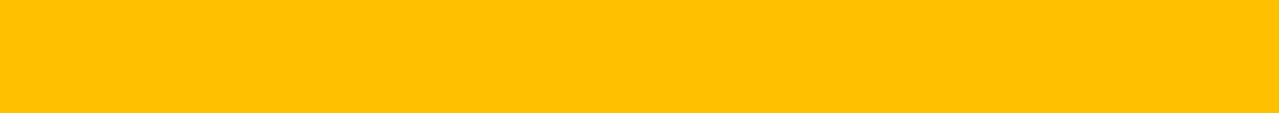 CONTOH JURNAL (INTERNASIONAL & INTERNASIONAL BEREPUTASI)
(TERINDEKS DATABASE INTERNASIONAL: SCOPUS/SCIMAGOJR/CLARIVATE ANALITYC WoS)
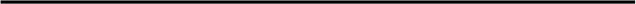 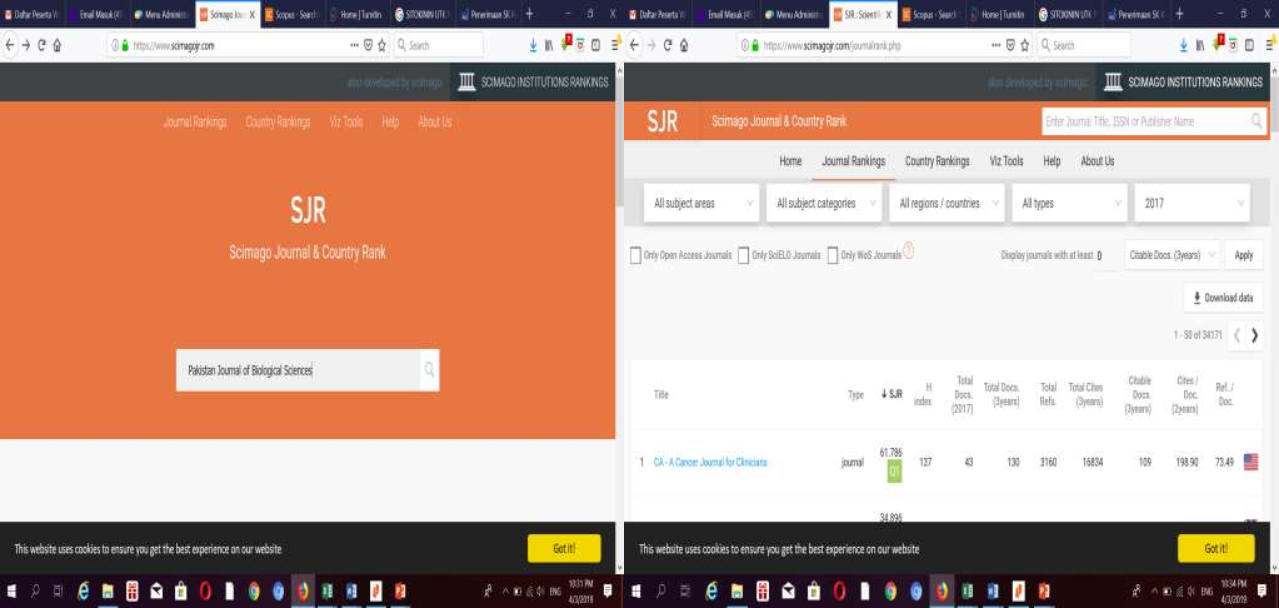 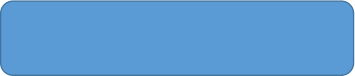 scimagojr.com
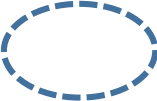 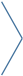 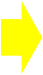 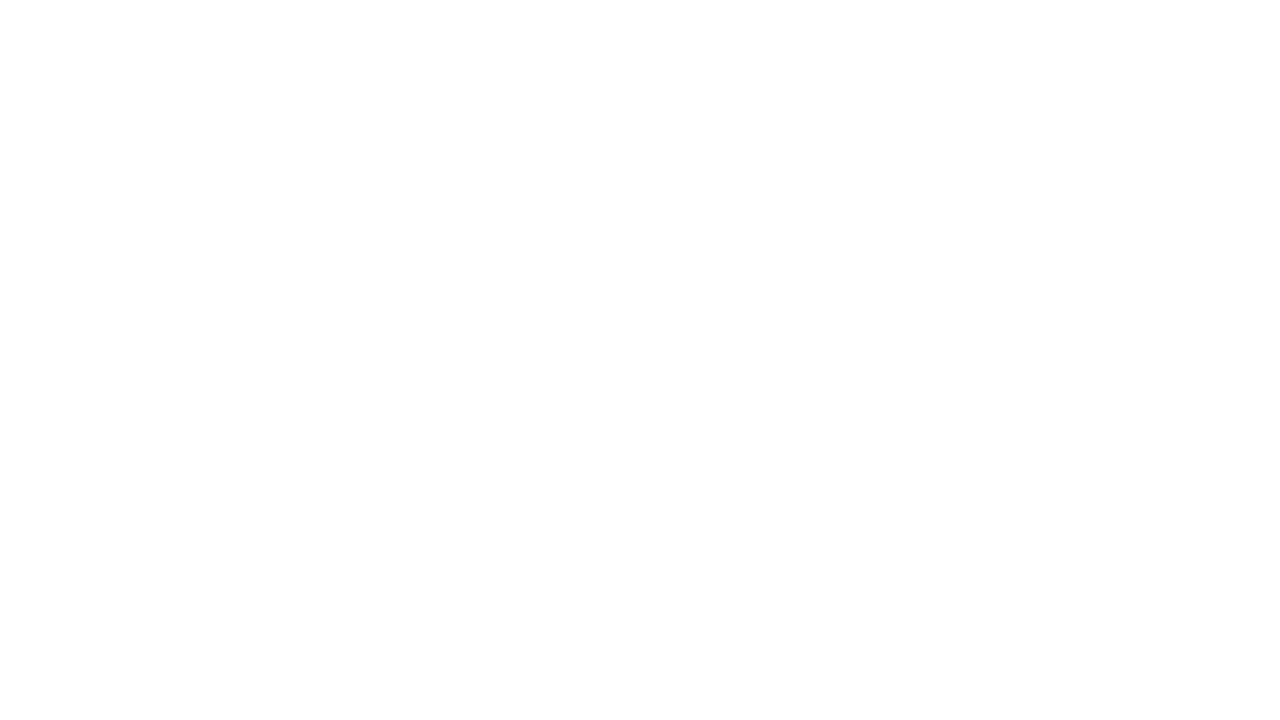 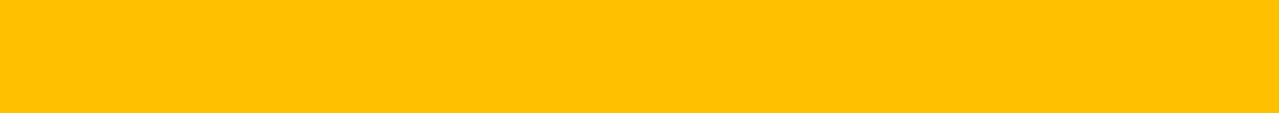 CONTOH JURNAL (INTERNASIONAL & INTERNASIONAL BEREPUTASI)
(TERINDEKS DATABASE INTERNASIONAL: SCOPUS/SCIMAGOJR/CLARIVATE ANALITYC WoS)
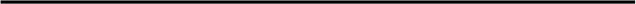 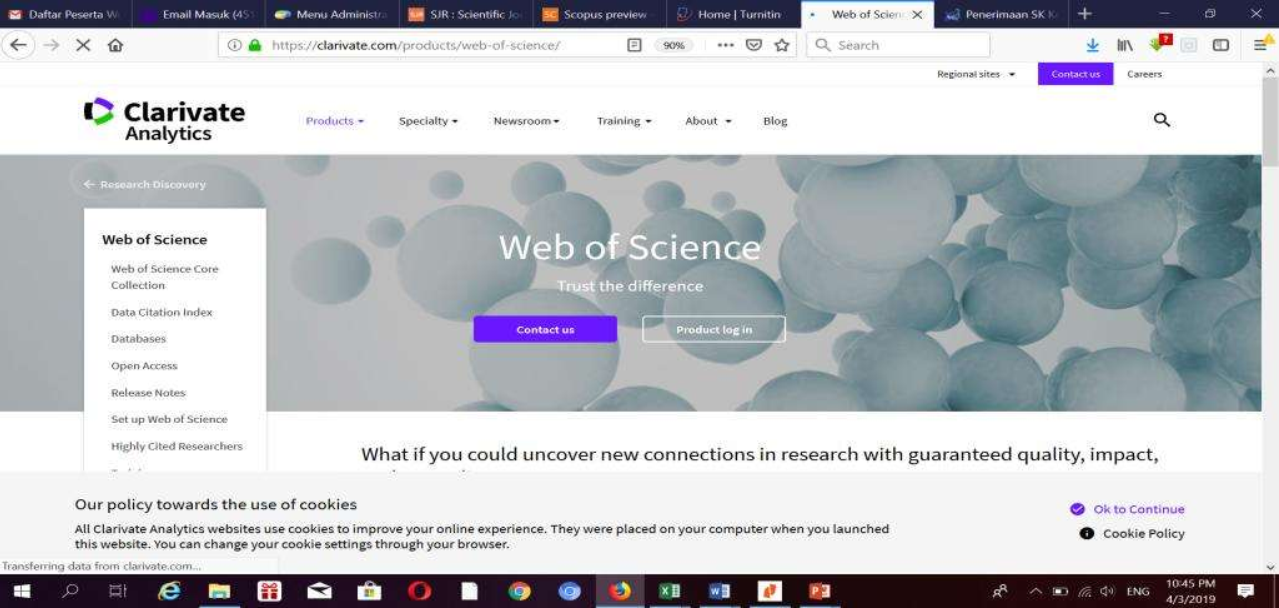 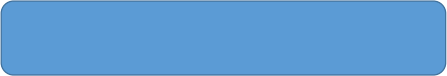 mjl.clarivate.com
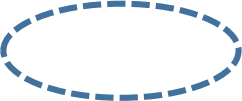 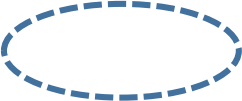 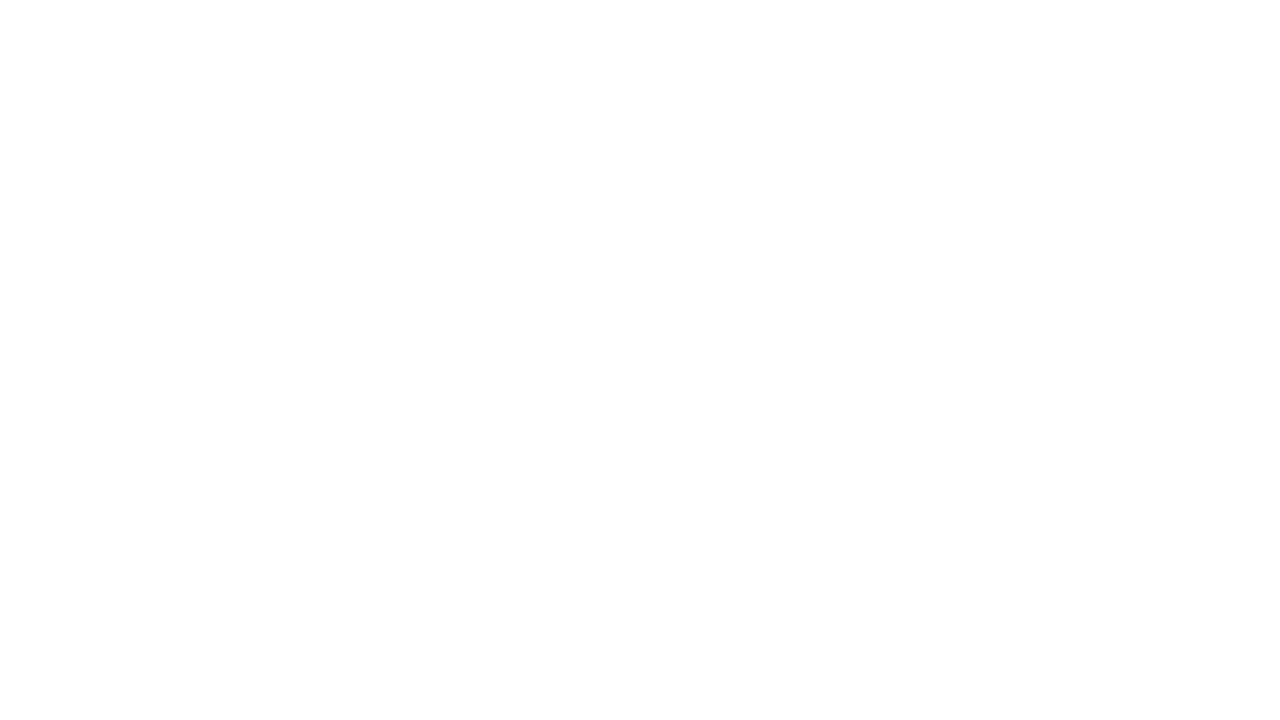 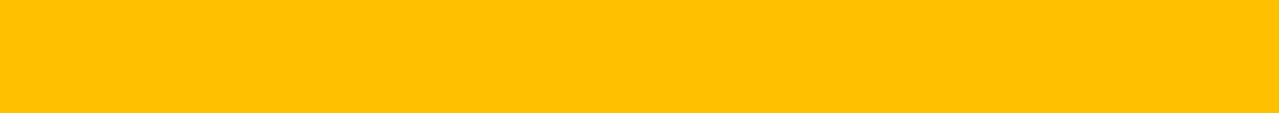 CONTOH JURNAL (INTERNASIONAL & INTERNASIONAL BEREPUTASI)
(TERINDEKS DATABASE INTERNASIONAL: SCOPUS/SCIMAGOJR/CLARIVATE ANALITYC WoS)
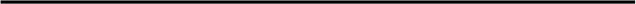 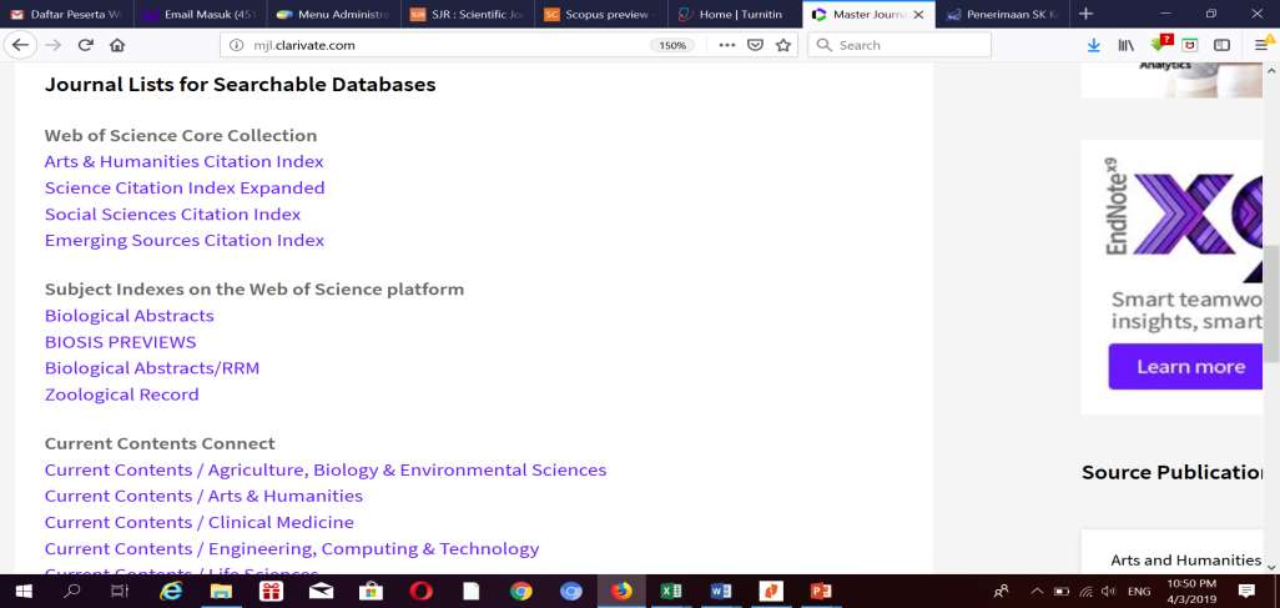 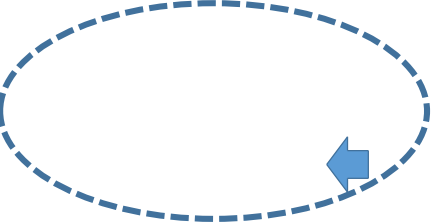 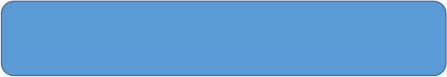 mjl.clarivate.com
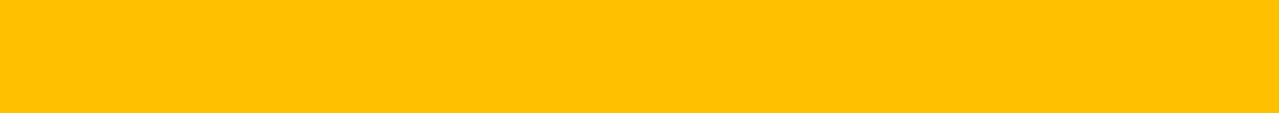 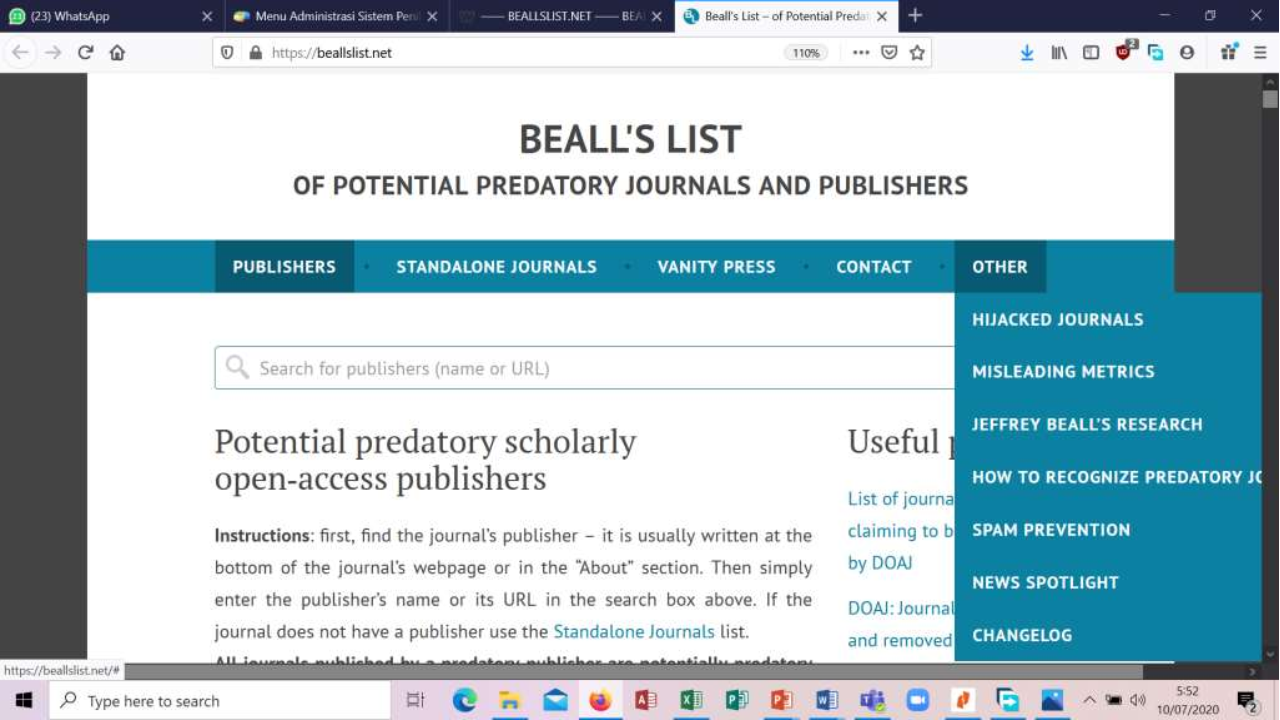 CONTOH JURNAL (INTERNASIONAL & INTERNASIONAL BEREPUTASI)
(TERINDEKS DATABASE INTERNASIONAL: SCOPUS/SCIMAGOJR/CLARIVATE ANALITYC WoS)
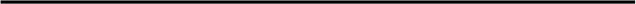 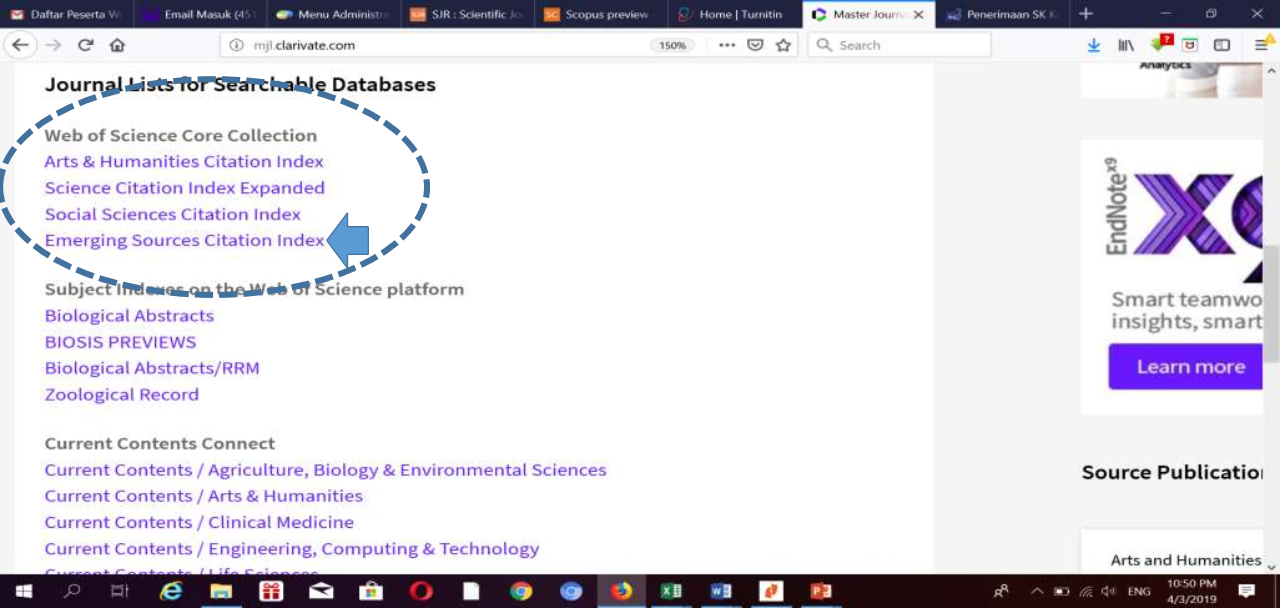 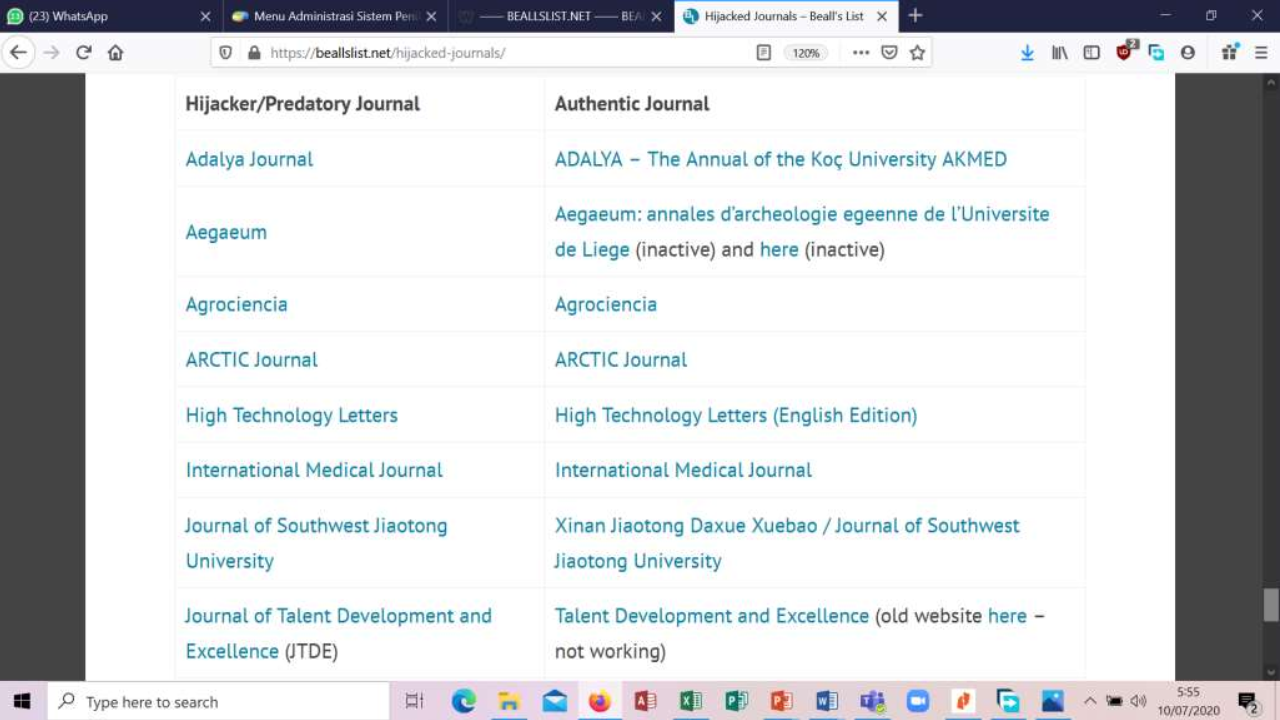 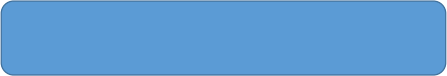 Hijacker Journal
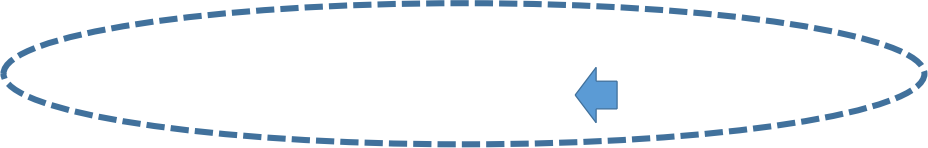 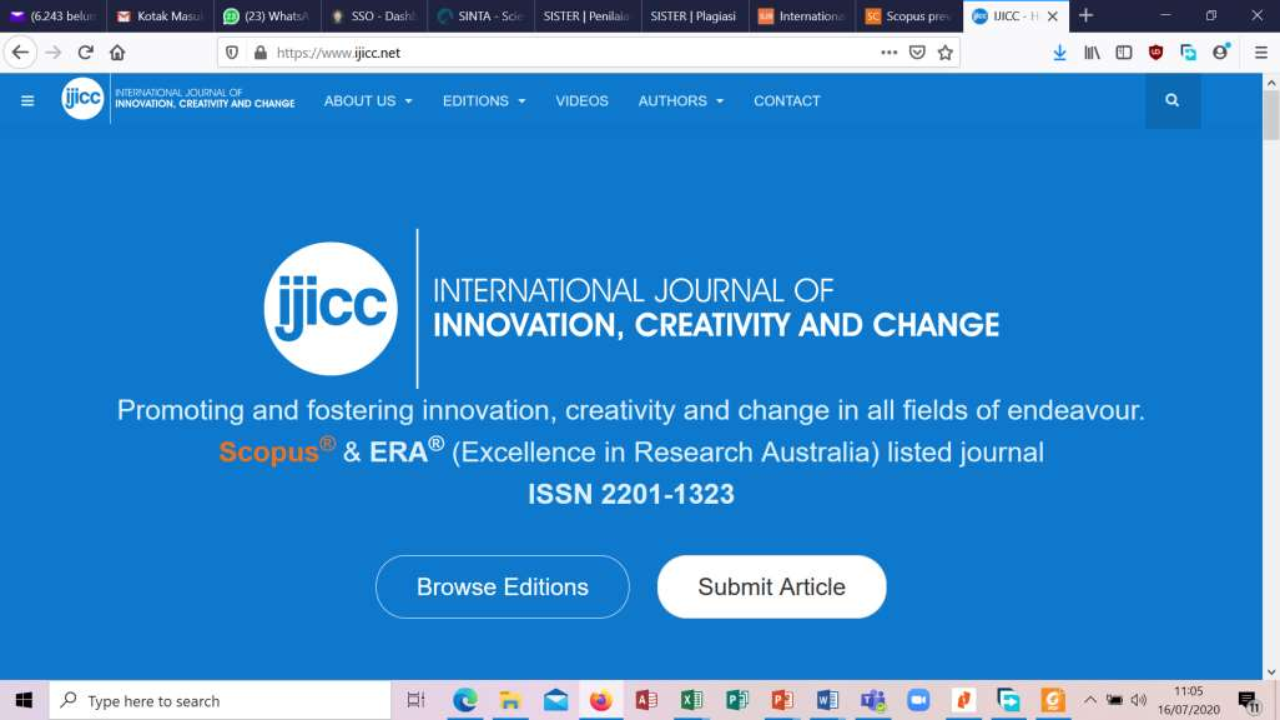 CONTOH KASUS CANCELLED-DISCONTONUED / DIRAGUKAN
128
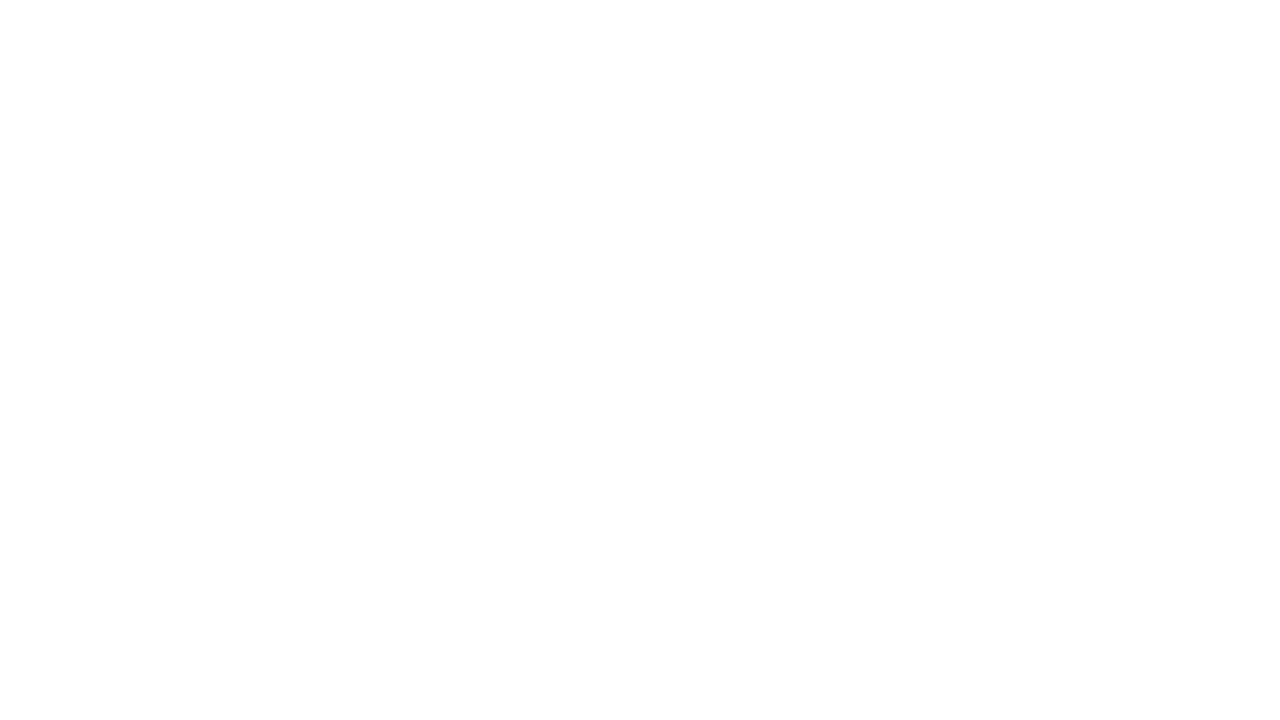 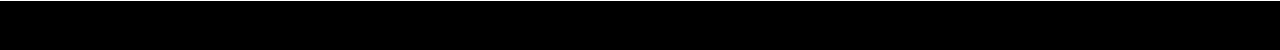 CONTOH KASUS-1 (TIDAK TERINDEKS: SCOPUS/WoS); KLAIM-NYA: JIB
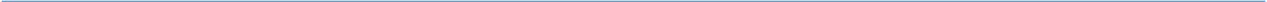 N O
ARTIKEL YANG DIAJUKAN
KLAIM
YANG BENAR
KLARIFIKASI
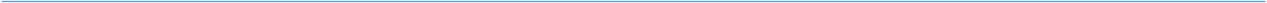 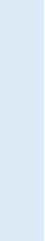 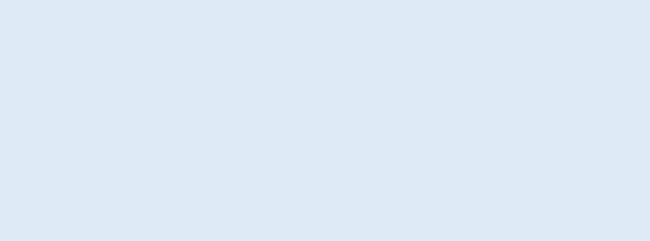 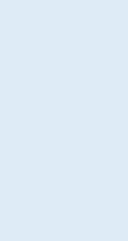 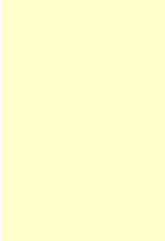 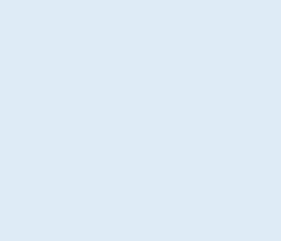 1
Sukmadi, Heru Riyadi, Ananta Budhi Danurdara, Anwari Masatip. 2014. Service Quality Effect of Satisfaction and the Impact on Tourism Loyality (The Tourism Survey in Integrated tourist area of Trans Studio Bandung). International
JURNAL INTERNASI  ONAL (SKOR 30)
TIDAK TERINDEKS DI SCOPUS/ SCIMAGOJR/ WoS (SKOR 20)
-TETAP DINILAI,
-TIDAK DAPAT DIPAKAI SEBAGAI ARTIKEL SYARAT KHUSUS KE GB/KE LK (S2) -SYARAT KHUSUS UNTUK KELOMPOK-3 (PENGGANTI J.NASIONAL)
Organization of Scientific Research, vol.16 issue 11, Nopember 2014.IOSR Journal of Business and Management (IOSR-JBM), e-ISSN: 2278-487X, p-ISSN: 2319-7668. Volume 16, Issue
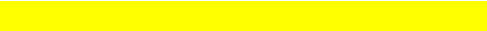 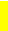 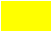 11.Ver.VI (Nov. 2014), PP 01-09www.iosrjournals.org.
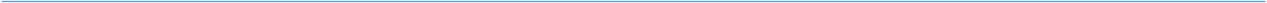 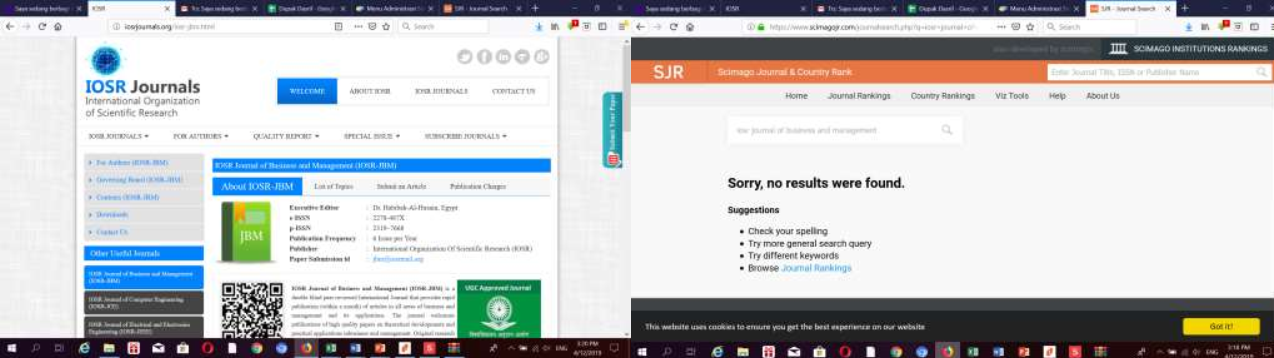 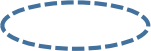 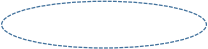 129
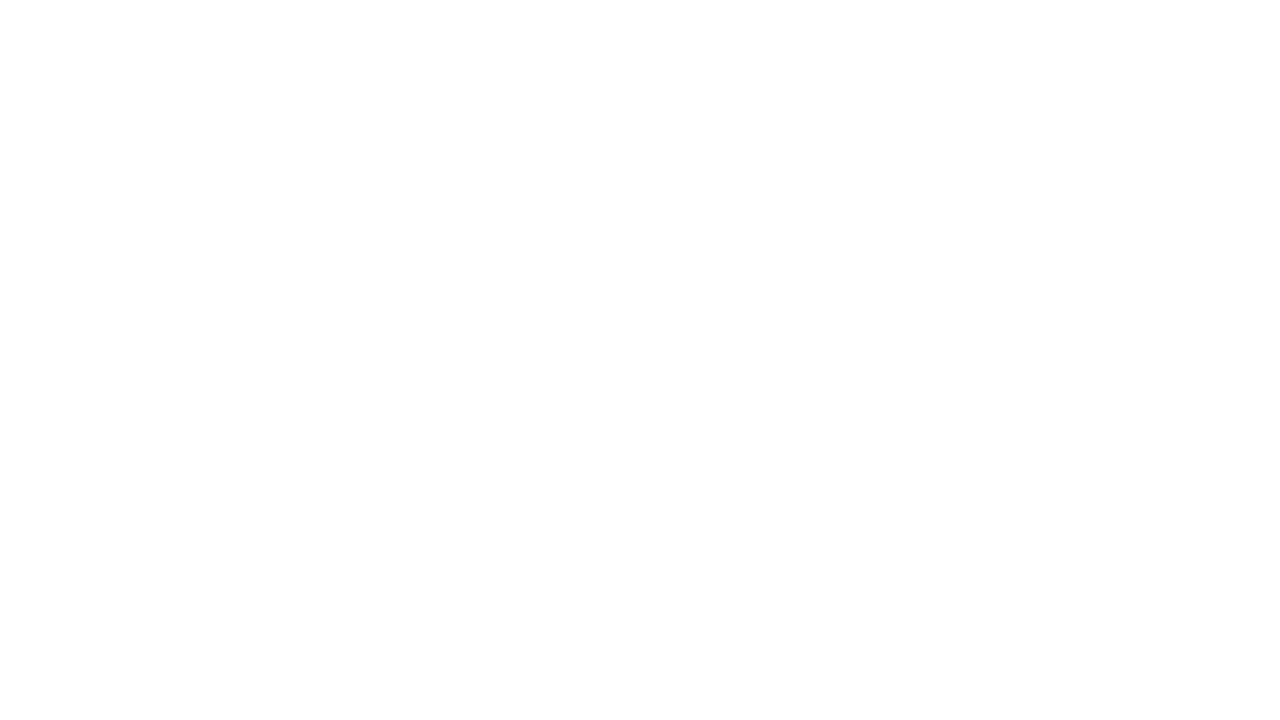 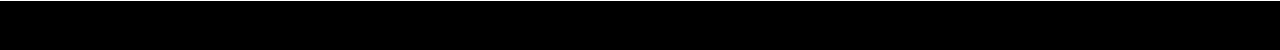 CONTOH KASUS-2 (TIDAK TERINDEKS: SCOPUS/WoS); KLAIM-NYA: JIB
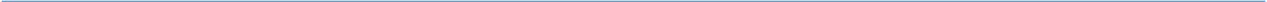 N O
ARTIKEL YANG DIAJUKAN
KLAIM
YANG BENAR
KLARIFIKASI
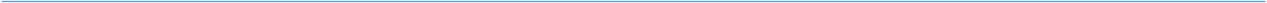 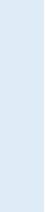 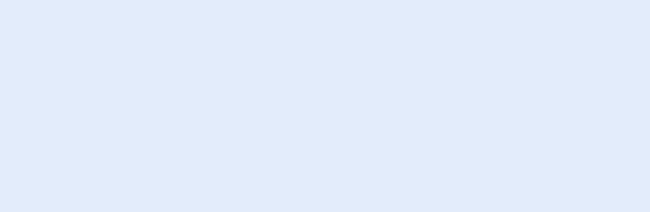 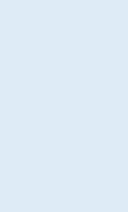 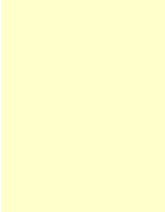 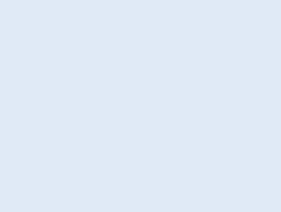 2
Ananta Budhi Danurdara and Nurdin Hidayah. 2016. SERVICE QUALITY AS A COMPETENT MARKETING STRATEGY TO MAINTAIN CUSTOMER LOYALTY: A CASE STUDY IN THREE STAR HOTEL. VSRD International Journal of Business and Management Research, Vol. VI Issue IV April 2016 / 107. e- ISSN: 2231-248X, p-ISSN: 2319-2194. © VSRD International Journals:www.vsrdjournals.com
JURNAL INTERNASI  ONAL (SKOR 30)
TIDAK TERINDEKS DI SCOPUS/ SCIMAGOJR/ WoS (SKOR 20)
-TETAP DINILAI,
-TIDAK DAPAT DIPAKAI SEBAGAI ARTIKEL SYARAT KHUSUS KE GB/KE LK (S2) -SYARAT KHUSUS UNTUK KELOMPOK-3 (PENGGANTI J.NASIONAL)
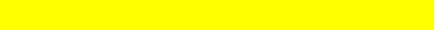 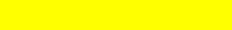 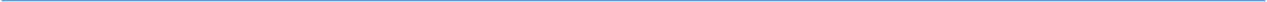 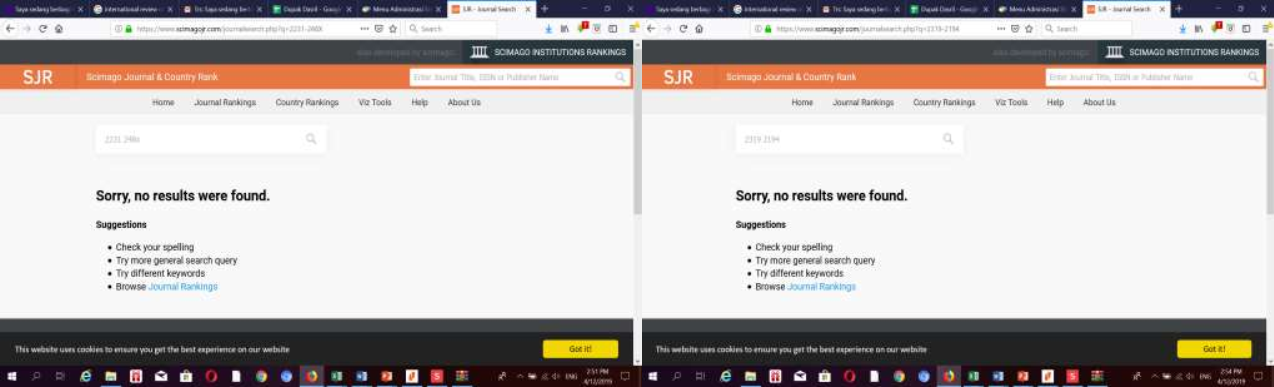 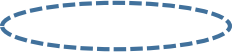 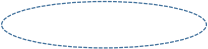 130
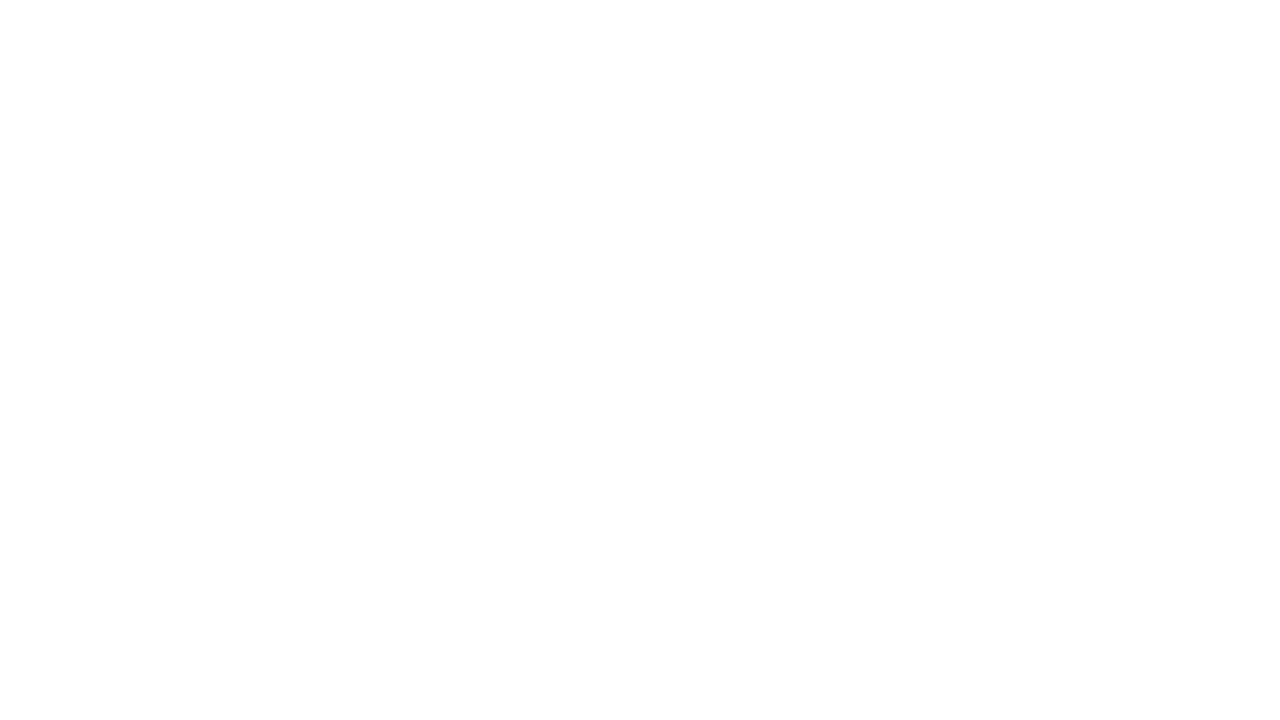 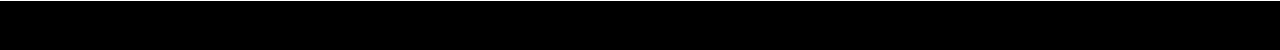 CONTOH KASUS-3 (TIDAK TERINDEKS: SCOPUS/WoS); KLAIM-NYA: JIB
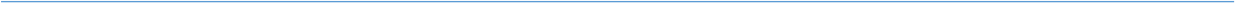 N O
ARTIKEL YANG DIAJUKAN
KLAIM
ALASAN
DITOLAK
KLARIFIKASI
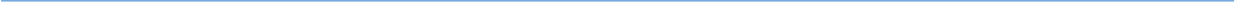 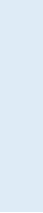 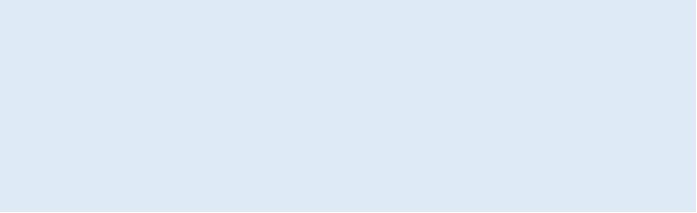 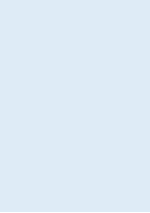 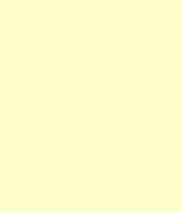 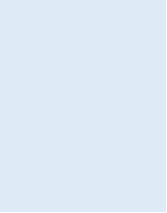 3
Translation Analysis on Utterances Used in Daily Communication (A Pragmatic View Based on the English and Indonesian Cultural Perspectives) , Penulis: Rudi Hartono, Nama Jurnal:Arab World English Journal, Volume Jurnal: 5, Nomor Jurnal: 3, Tahun Terbit Jurnal: 2014, Halaman: 248-261, ISSN: 2229-9327 , Penerbit: Malaysia
J.INT.
BEREPUTASI
(SKOR 40)
BUKAN KELOMPOK J.INTERNAS. ATAUPUN J.INT. BEREPUTASI (SKOR 20)
MASUK KELOMPOK DI LUAR (JI/JIB)
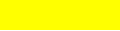 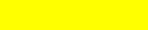 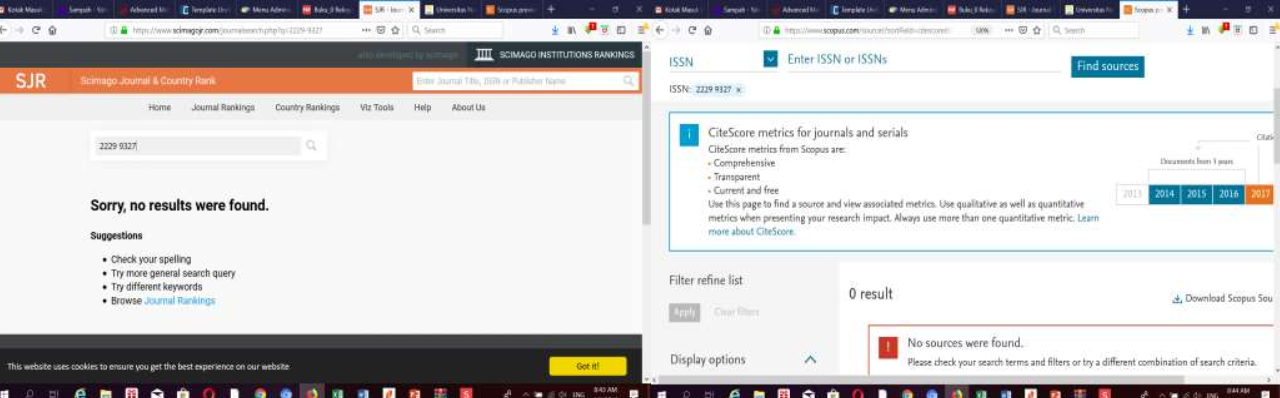 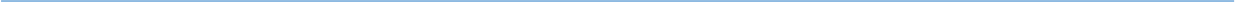 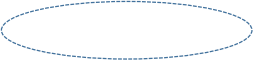 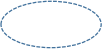 131
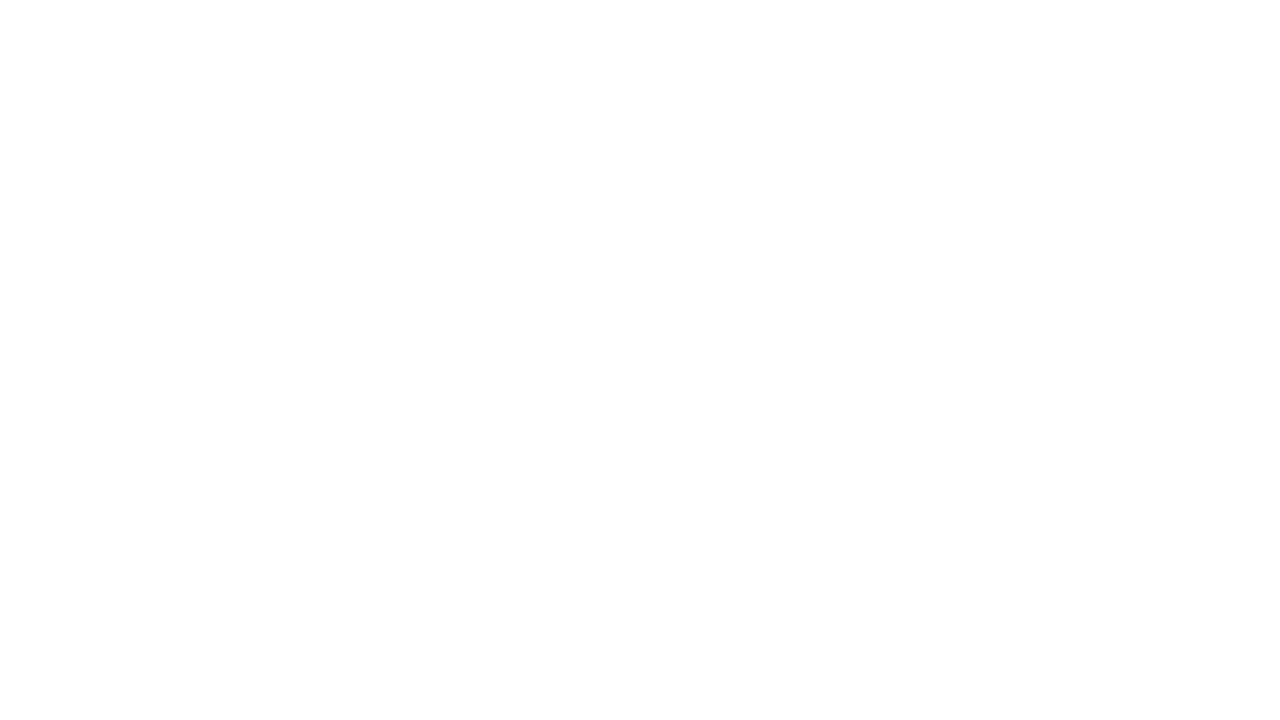 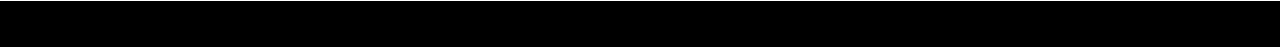 CONTOH KASUS-4 (CANCELLED/DISCONTINUED), INDEKSASINYA GUGUR/BATAL KRN KUALITAS
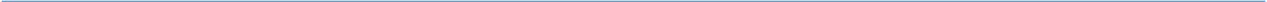 N O
ARTIKEL YANG DIAJUKAN
KLAIM
ALASAN
DITOLAK
KLARIFIKASI
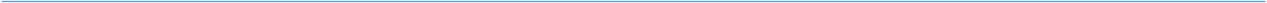 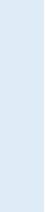 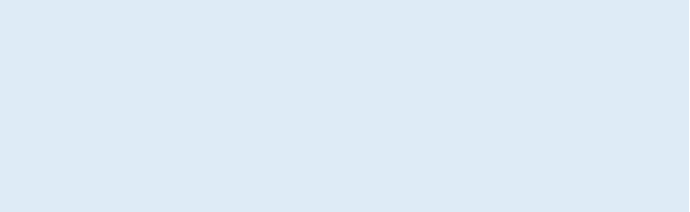 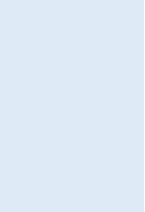 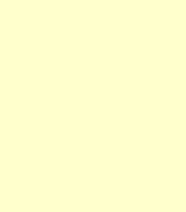 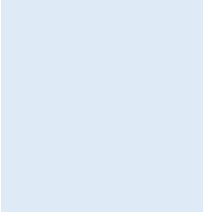 4
Room-Temperature Deposition of ZnO Thin Films by using DC Magnetron Sputtering, Penulis: Putut Marwoto1,3,a*, Sulhadi1,3,b, Sugianto1,3,c, Didik Aryanto2,3,d , Edy Wibowo3,e and Kiki Wahyuningsih3,f, Nama Jurnal:Advanced Materials Research, Volume Jurnal: 896, Tahun Terbit Jurnal: 2014, Halaman: 237-240, ISSN: 1022-6680, Penerbit: Trans Tech Publications, Switzerland, DOI: https://doi.org/10.4028/www.scientific.net/AMR.896.237
J.INT.
BEREPUTASI
(SKOR 40)
STATUS JURNAL CANCELLED / DISCONTINUED DAN HASIL CONFERENCE (BOOK SERIES)
TETAP DINILAI, TETAPI TIDAK DAPAT DIPAKAI SEBAGAI ARTIKEL SYARAT KHUSUS
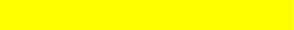 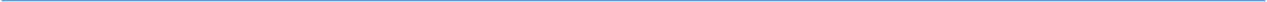 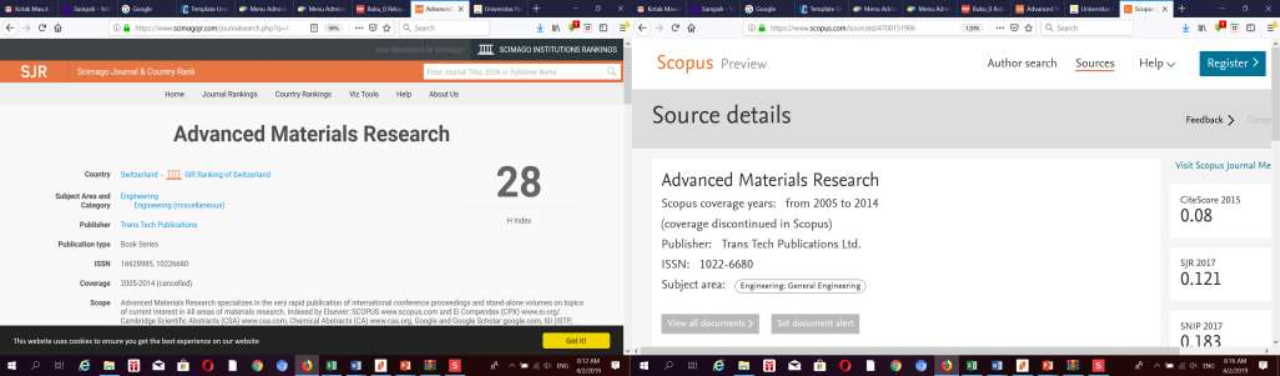 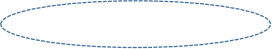 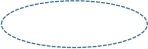 132
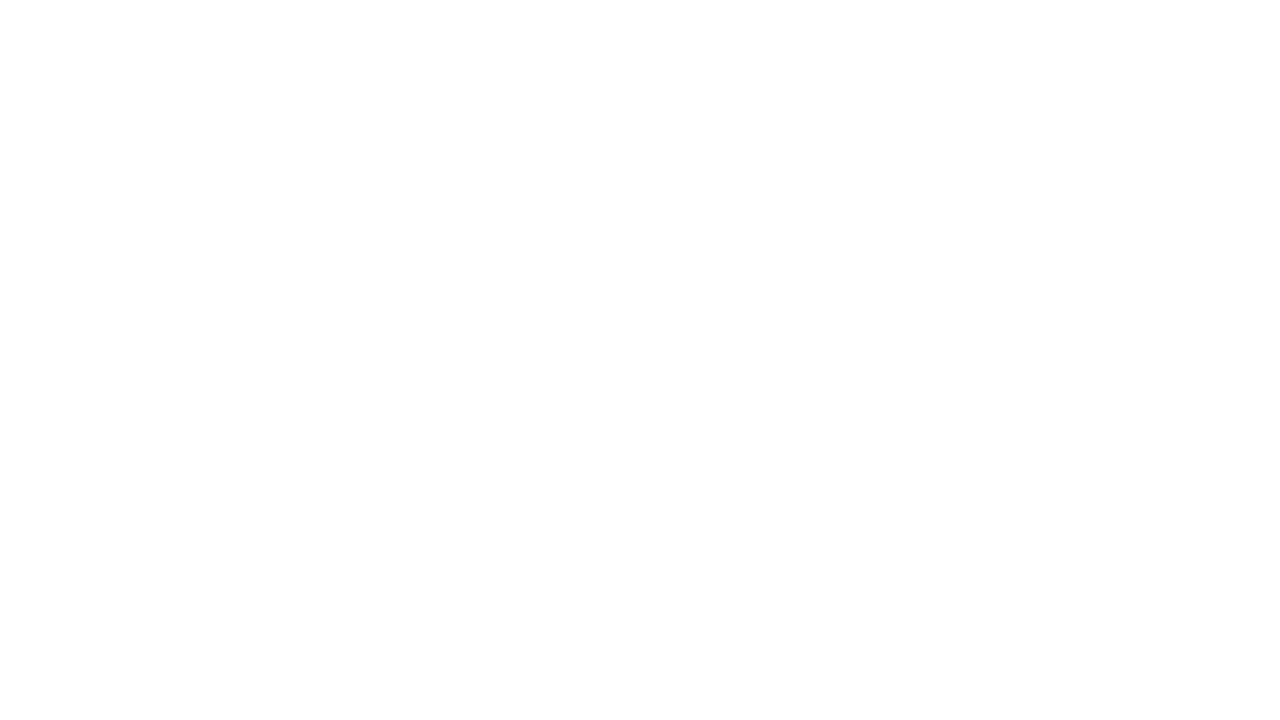 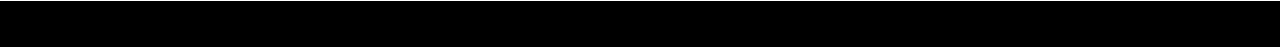 CONTOH KASUS-5 (CANCELLED/DISCONTINUED), INDEKSASINYA GUGUR/BATAL KRN KUALITAS
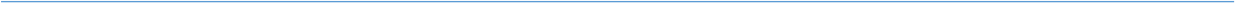 N O
ARTIKEL YANG DIAJUKAN
KLAIM
YANG BENAR
KLARIFIKASI
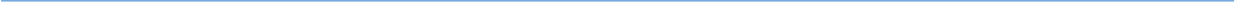 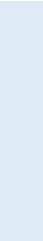 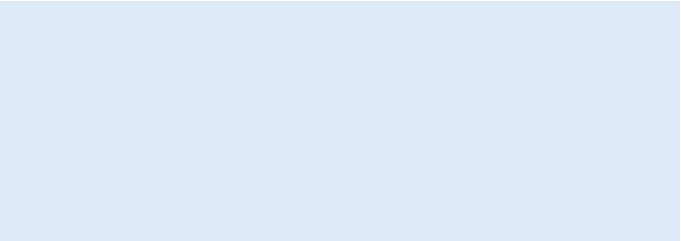 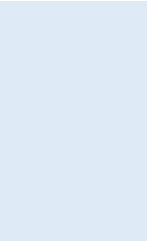 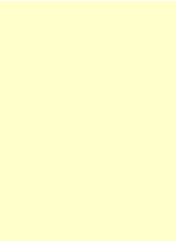 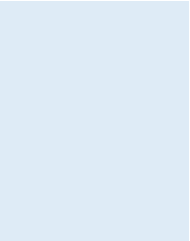 5
Properties of ZnO:Ga Thin Films Deposited by dc Magnetron
J.INT.
BEREPUTASI
(SKOR 40)
STATUS JURNAL CANCELLED / DISCONTINUED (SKOR 20)
TETAP DINILAI, TETAPI TIDAK DAPAT DIPAKAI SEBAGAI ARTIKEL SYARAT KHUSUS
Sputtering: Influence of Ga-Doped Concentrations on Structural and Optical Properties , Penulis: 1Putut Marwoto, 2Edy Wibowo, 1Dwi Suprayogi, 1 Sulhadi Sulhadi, 3Didik Aryanto and 1 Sugianto Sugianto, Nama Jurnal:American Journal of Applied Sciences, Volume Jurnal: 13, Nomor Jurnal: 12, Tahun Terbit Jurnal: 2016,
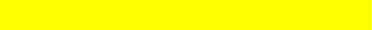 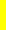 Halaman: 1394.1399 , ISSN: 1546-9239/1554-3641, Penerbit: Science Publication, DOI: 10.3844/ajassp.2016.1394.1399
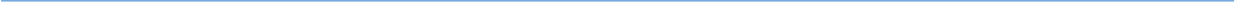 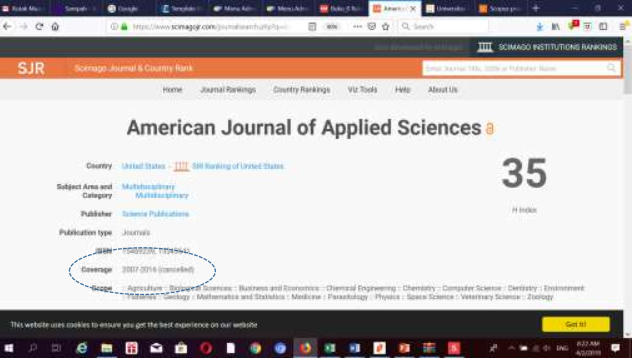 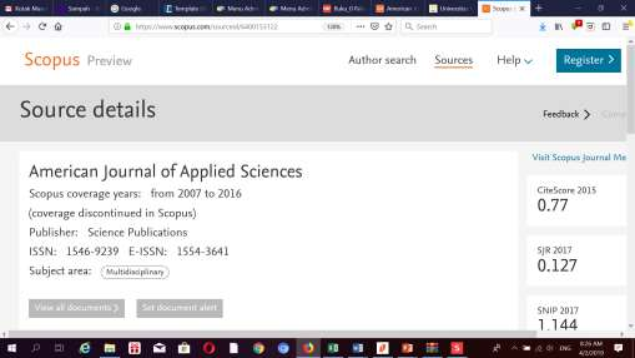 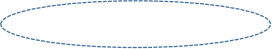 133
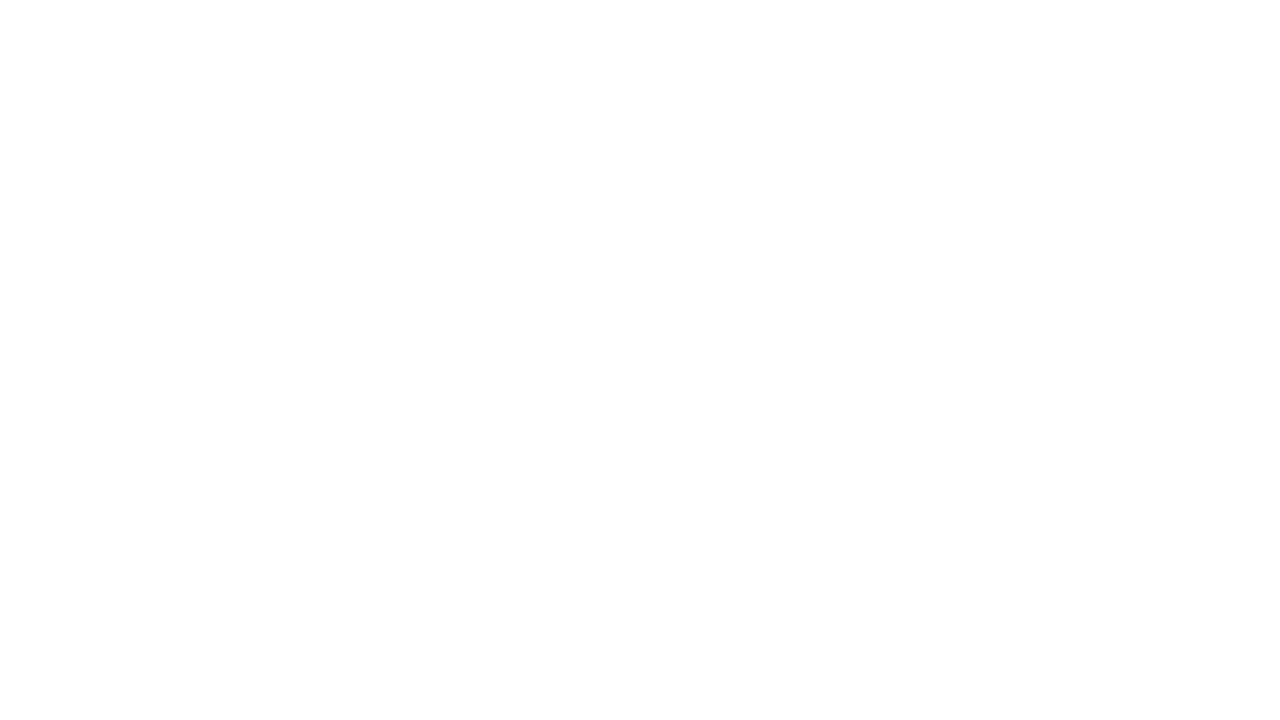 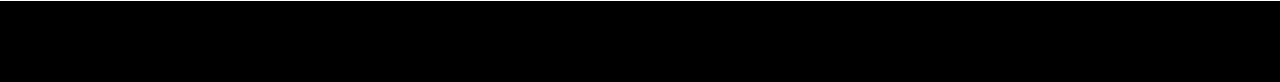 CONTOH KASUS-4 (PENERBIT/JURNAL DIRAGUKAN), UTK DAPAT DINILAI, NAMUN TIDAK DAPAT MENJADI KARIL SYARAT KHUSUS, KEPADA PENGUSUL WAJIB LAMPIRKAN BUKTI KORESPONDENSI
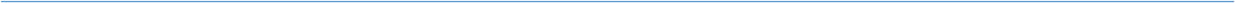 N O
ARTIKEL YANG DIAJUKAN
KLAIM
YANG BENAR
KLARIFIKASI
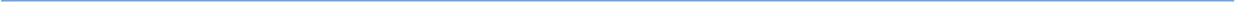 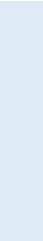 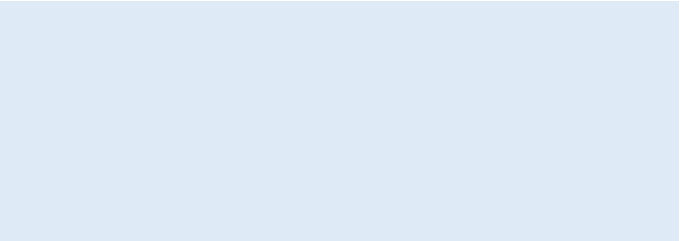 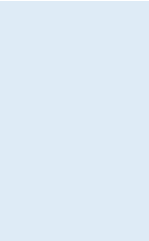 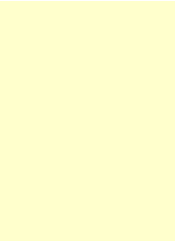 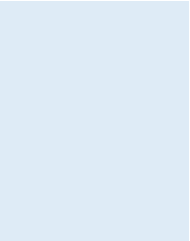 6
Judul Artikel: Association of -129C/T Promoter GClC Polymorphism with Glutathione Plasma Level In Pulmonary Tuberculosis Patients, Penulis: Ari Yuniastuti1 , Irawan Yusuf2 , Muh Nasrum Massi3 and Budu4 , Nama Jurnal: ARPN Journal of Engineering and Applied Sciences, Volume Jurnal: 12, Nomor Jurnal: 9, Tahun Terbit Jurnal: 2017, Halaman: 3006-3010, ISSN: 1819-6608 , Penerbit:Asian Research Publishing Network (ARPN)
J.INT.
BEREPUTASI
(SKOR 40)
WAJIB
MENYERTAKAN
BUKTI
KORESPONDEN
SI SEJAK
SUBMIT-
PUBLISH
ARPN TERMASUK PENERIT YANG DIRAGUKAN, BUKTI KORESPONDENS I WAJIB DISERTAKAN
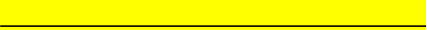 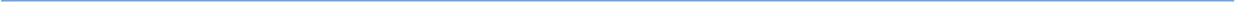 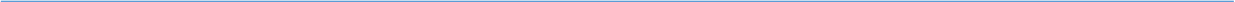 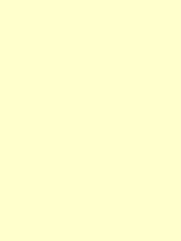 7
Judul Artikel: Polymorphism of Glutamate-Cysteine Ligase Subunit Catalytic (GCLC) Gene in Pulmonary Tuberculosis Patients, Penulis: 1 Ari Yuniastuti, 1 R. Susanti and 2 Dewi Mustikaningtyas, Nama Jurnal: Pakistan Journal of Biological Sciences, Volume Jurnal: 20, Nomor Jurnal: 8, Tahun Terbit Jurnal: 2017, Halaman: 397-402, ISSN: 1028-8880, Penerbit:Asian Network for Scientific Information, Pakistan
J.INT.
BEREPUTASI
(SKOR 40)
WAJIB
MENYERTAKAN
BUKTI
KORESPONDEN
SI SEJAK
SUBMIT-
PUBLISH
ANSINet TERMASUK PENERIT YANG DIRAGUKAN, BUKTI KORESPONDEN SI WAJIB DISERTAKAN
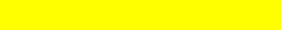 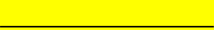 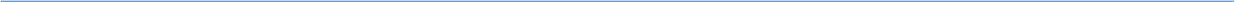 134
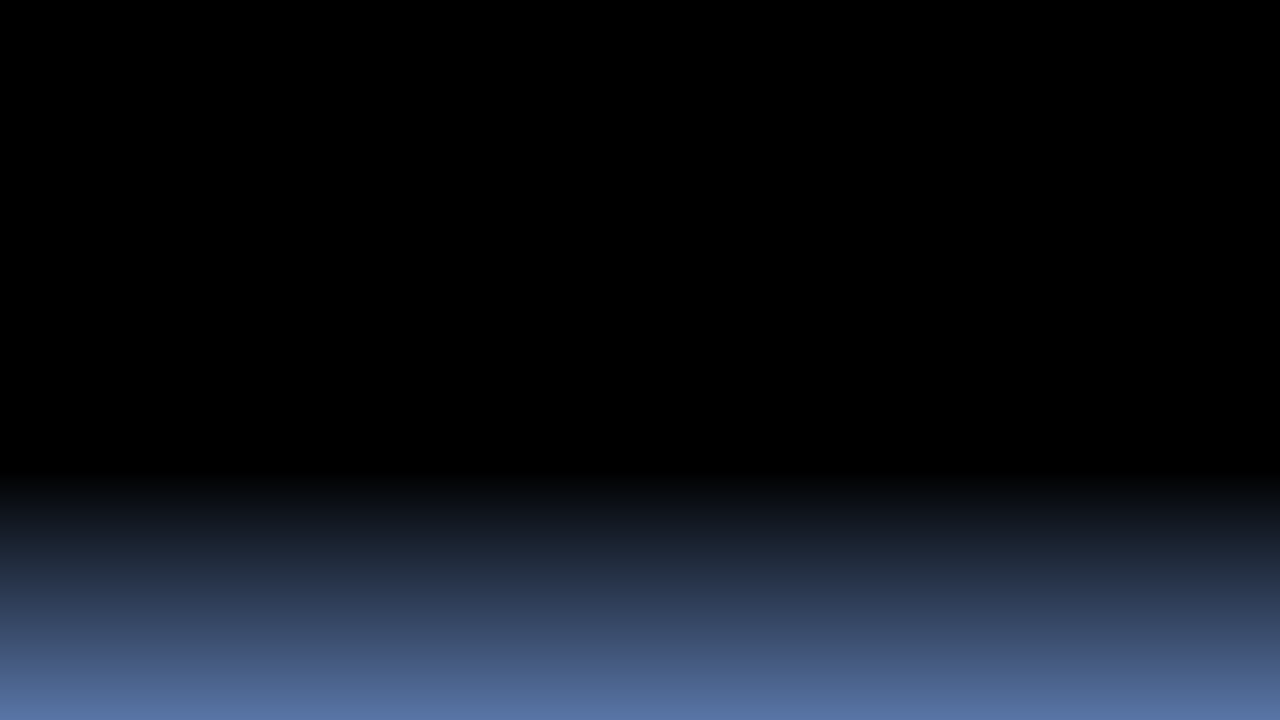 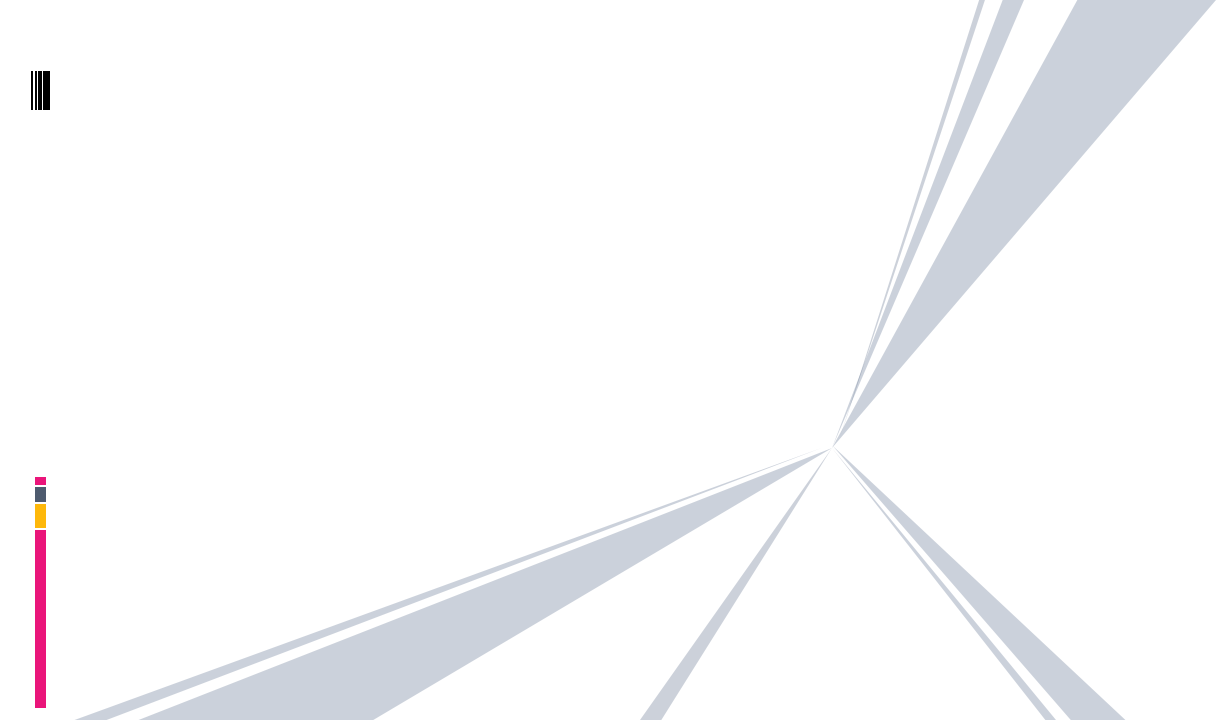 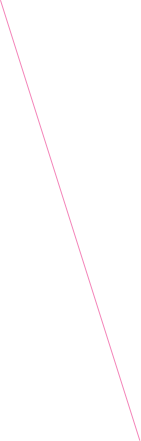 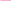 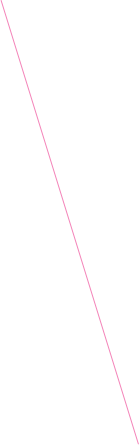 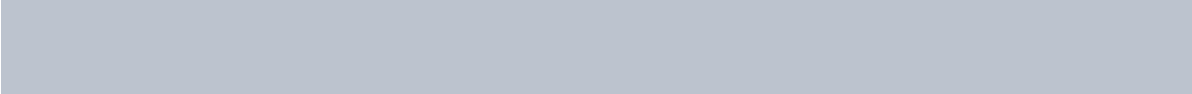 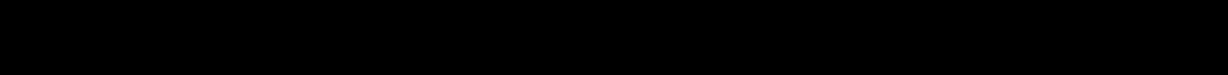 KARIL SYARAT KHUSUS
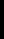 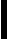 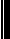 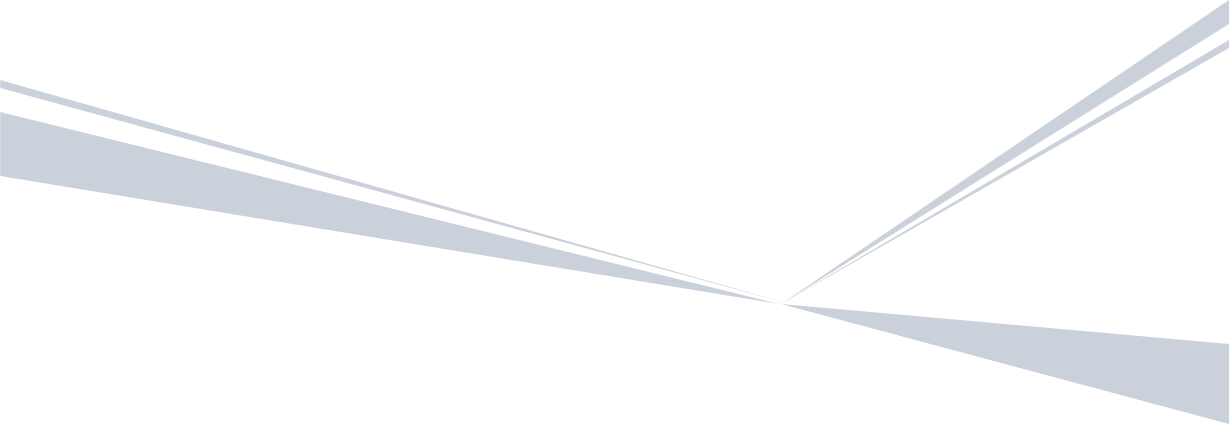 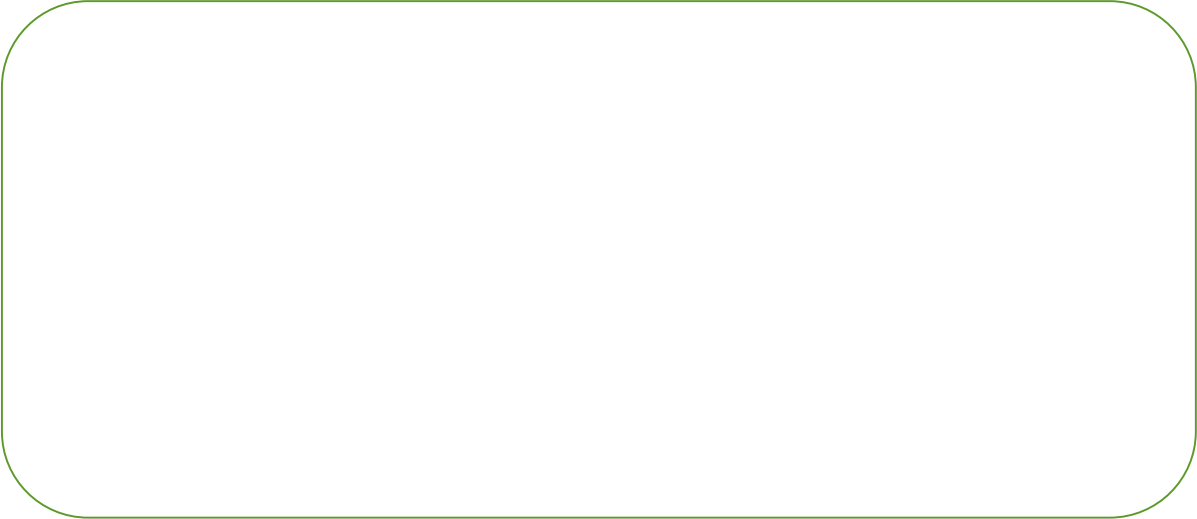 KARIL SYARAT KHUSUS WAJIB MEMENUHI:
1. DAPAT TERBIT DI (SESUAI KELOMPOK PENGUSULANNYA): JURNAL NASIONAL, JURNAL NASIONAL TERAKREDITASI, JURNAL INTERNASIONAL (TERINDEKS), DAN JURNAL INTERNASIONAL BEREPUTASI. KRIERIANYA SESUAI DI PO PAK.
2. POSISI PENULIS, ADA: PERTAMA (KELOMPOK USULAN NAIK SECARA REGULER DAN LONCAT JABATAN), DAN UTAMA (KELOMPOK USULAN NAIK PANGKAT/GOL DI JAFA YANG SAMA)
3. TEMA ARTIKELWAJIB ADA KESESUAIAN DENGAN: (a) BIDANG ILMU PENGUSUL; DAN (b) SCOPE/COVERAGE JURNAL
4. TIDAK TERINDIKASI MELANGGAR ETIKA AKADEMIK
5. TIDAK TERGOLONG YANG BERMASALAH : (CANCELLED/DISCONTINUED; “HIJACKER/PREDATORY/ DIRAGUKAN”JOURNAL)
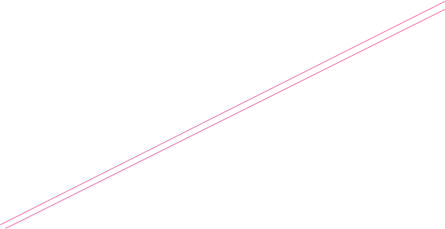 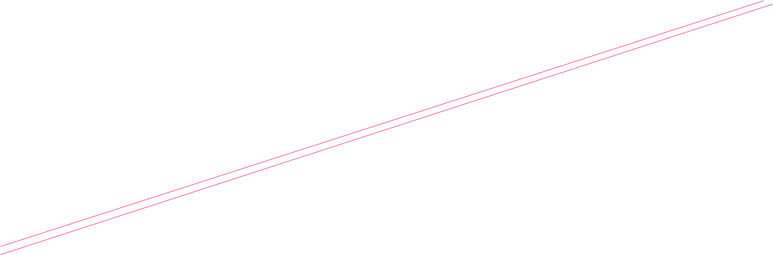 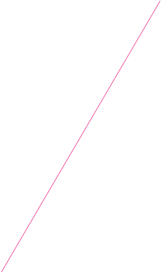 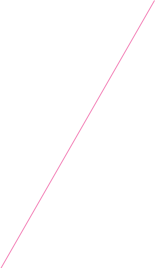 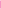 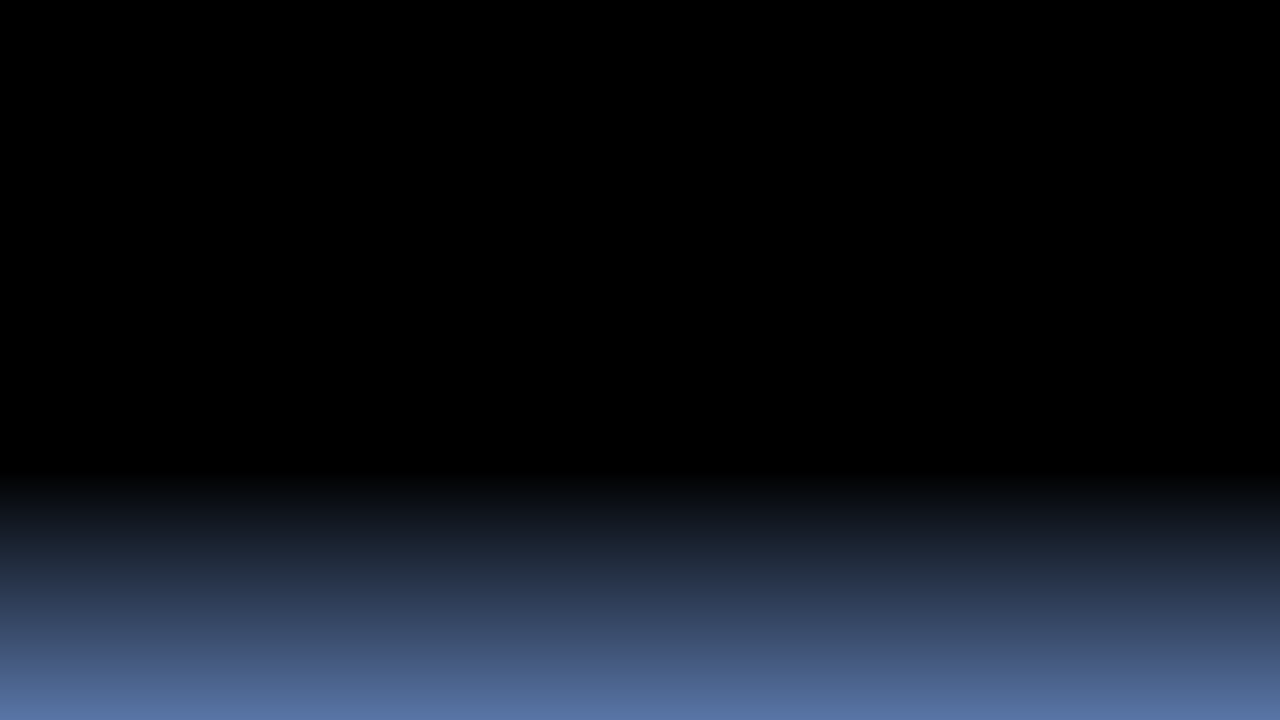 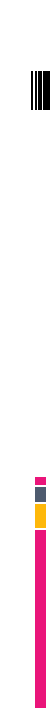 5 Hal Utama yang Sering Menjadi Alasan Tidak Disetujui
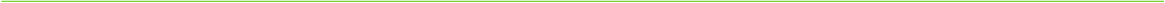 NO URAIAN
SOLUSI
PARA PIHAK
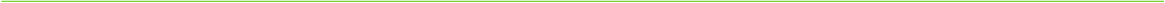 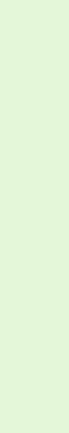 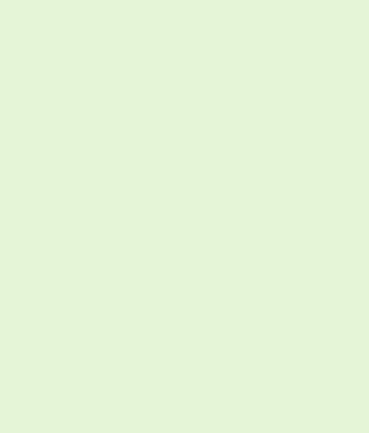 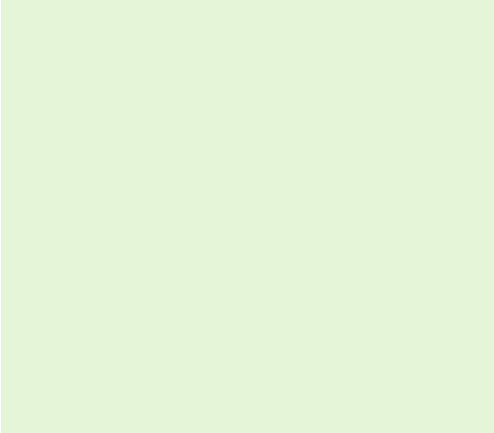 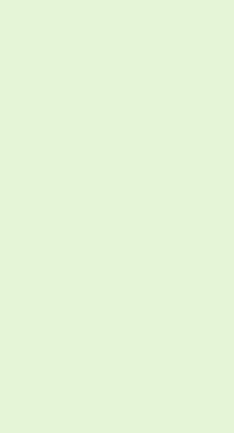 2
URL BUKTI PENDUKUNG KARIL TIDAK DAPAT DIAKSES (JURNAL, DOKUMEN ARTIKEL, FORMAT PEER REVIEW, HASIL TEST KEMIRIPAN) DAN MASIH MENEMPATKANNYA DI DROPBOX ATAU DRIVE.GOOGLE.COM)
BERIKAN URL YANG BENAR DAN FOKUS PADA KARYA ILMIAH (KARIL) YANG DIAJUKAN 2.1.JURNAL & DOKUMEN
ARTIKEL: LANGSUNG
DI LAMAN JURNALNYA 2.2.FORMAT PEER REVIEW &
HASIL TEST KEMIRIPAN DI
REPOSITORY INSTITUSI
1.PENGUSUL
2.TIM PAK
3.PEER
REVIEW
4.VALIDATOR
5.OPERATOR
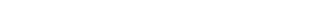 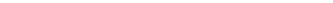 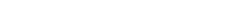 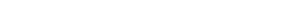 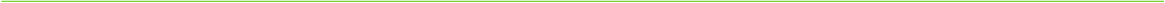 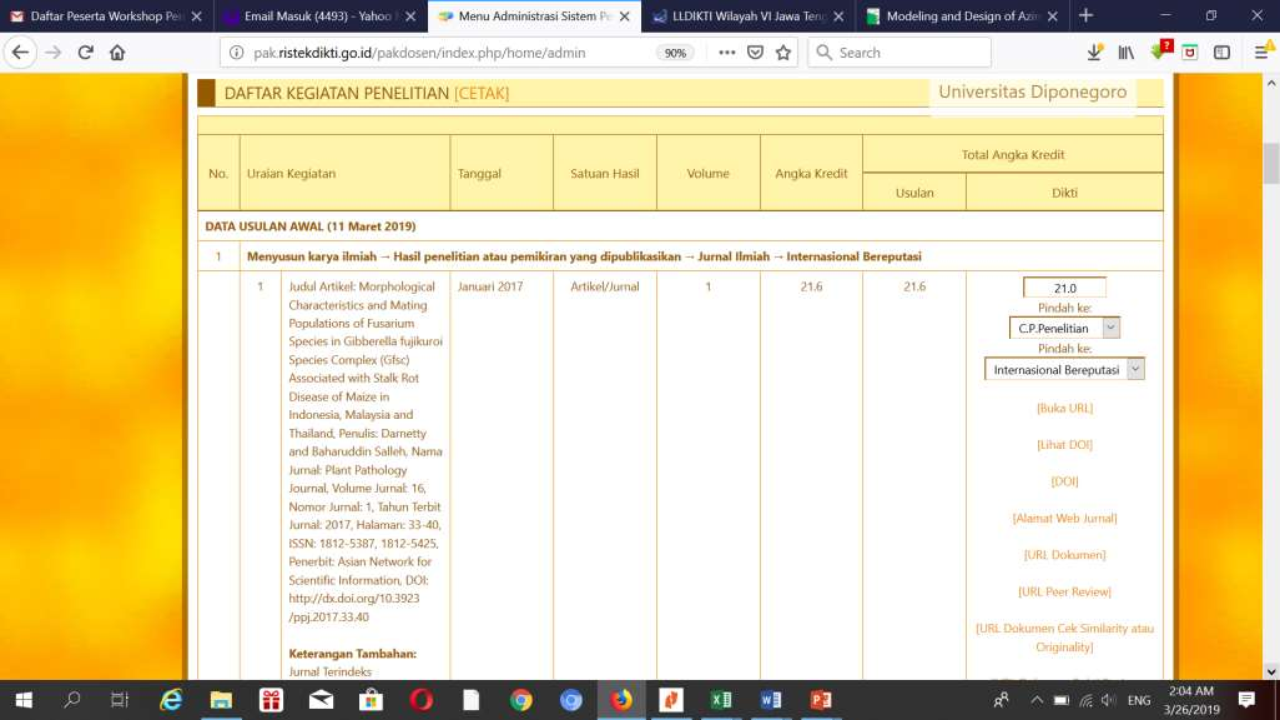 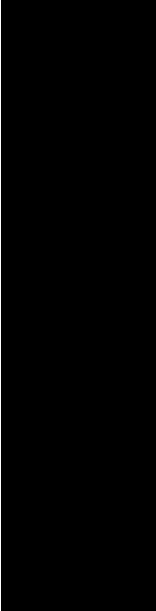 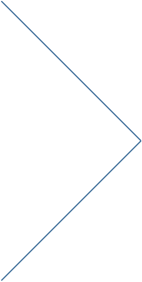 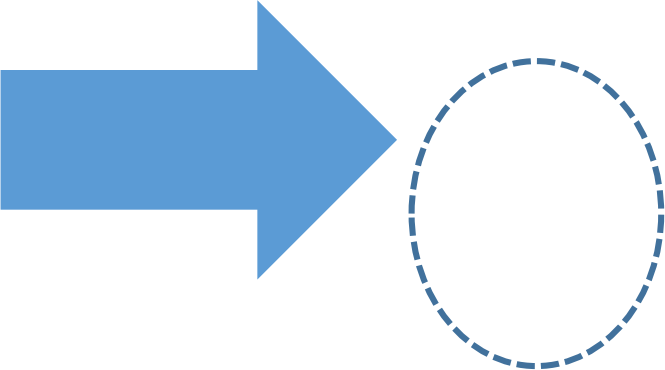 JURNAL, DOKUMEN ARTIKEL, PEER REVIEW, HASIL TEST KEMIRIPAN
FORMAT PAK KEMENRISTEKDIKTI
SETIAP KARIL MEMBUTUHKAN URL:
??? SOLUSINYA
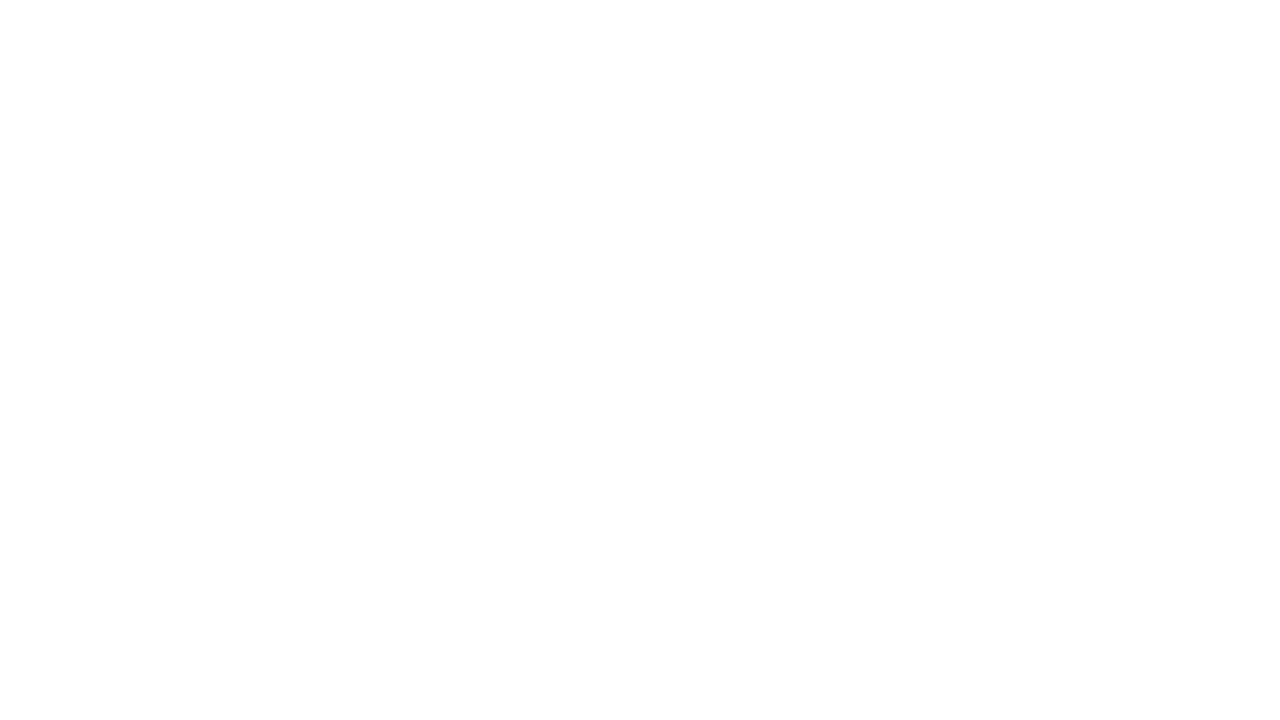 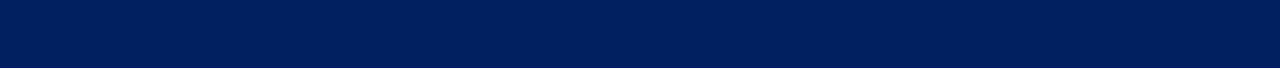 URL Karya Ilmiah Salah (Jurnal, Artikel, Peer Review)
@CONTOH ARTIKEL BIDANG ILMU KESEHATAN:
ACTA MEDICA INDONESIANA VOL.48(4): 282-288. TAHUN 2016 (UI)
•CARI URL JURNAL TSB SECARA UMUM (URL JURNAL UMUM:  ) •CARI URL JURNAL TSB SESUAI VOLUME DAN NOMOR JURNAL DI ARCHIEVE ATAU ISSUE (URL JURNAL VOL.48(4):
http://www.actamedindones.org/index.php/ijim/issue/vi ew/61)
•CARI URL ARTIKEL TSB. SESUAI VOLUME, NOMOR, HALAMAN ARTIKEL
URL ARTIKEL VOL.48(4): 282-288:
http://www.actamedindones.org/index.php/ijim/article/vi ew/175/pdf
•URL PEER REVIEW: REPOSITORY INSTITUSINYA
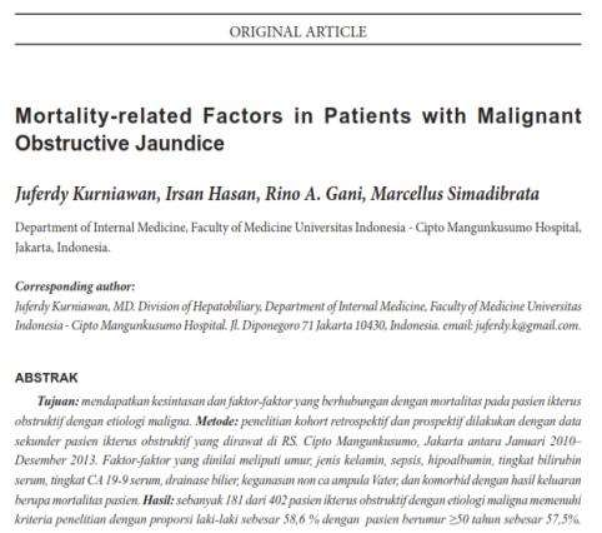 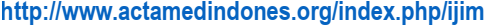 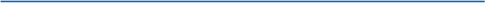 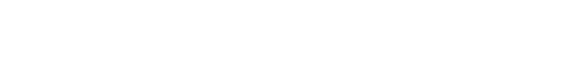 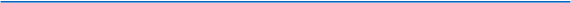 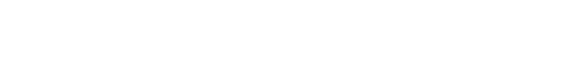 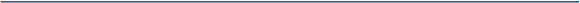 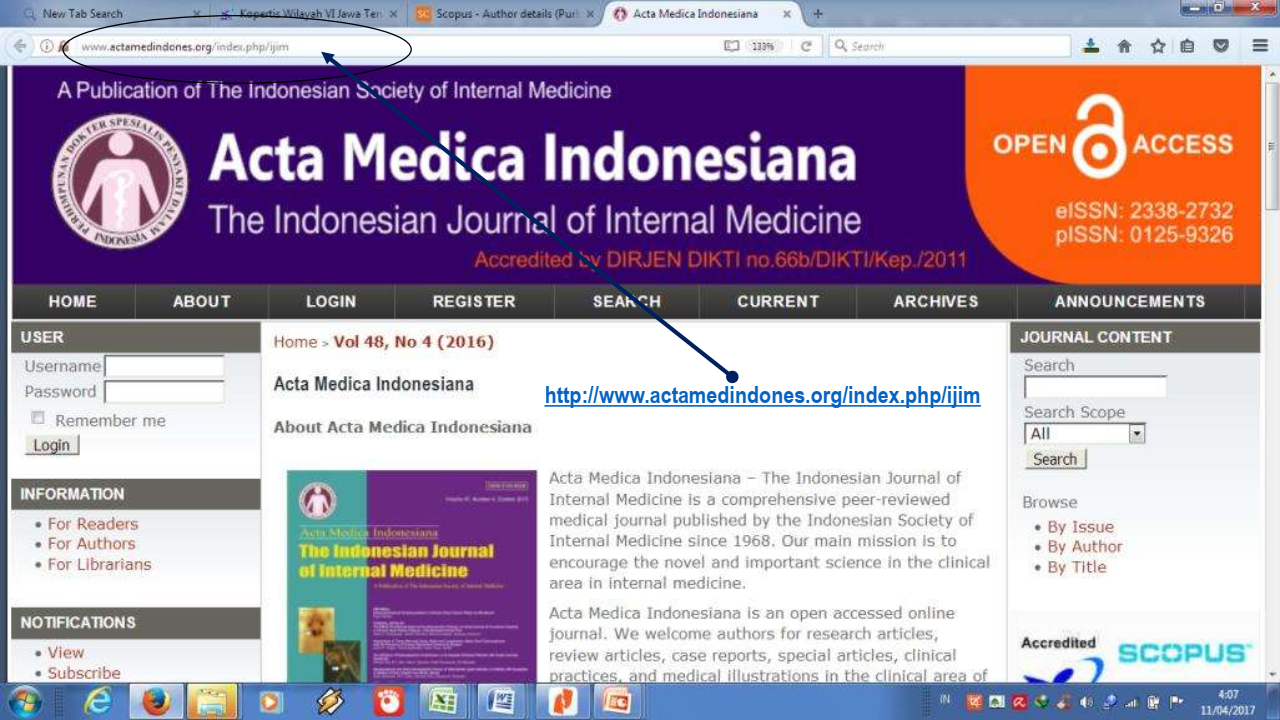 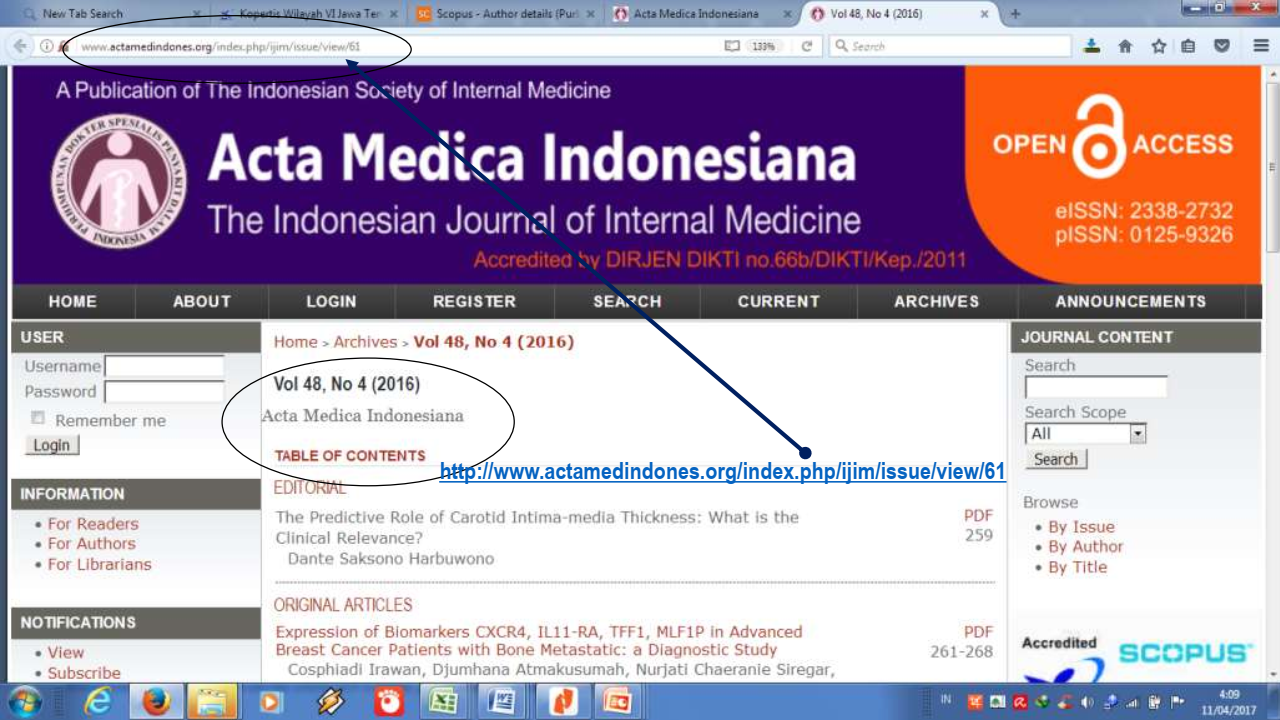 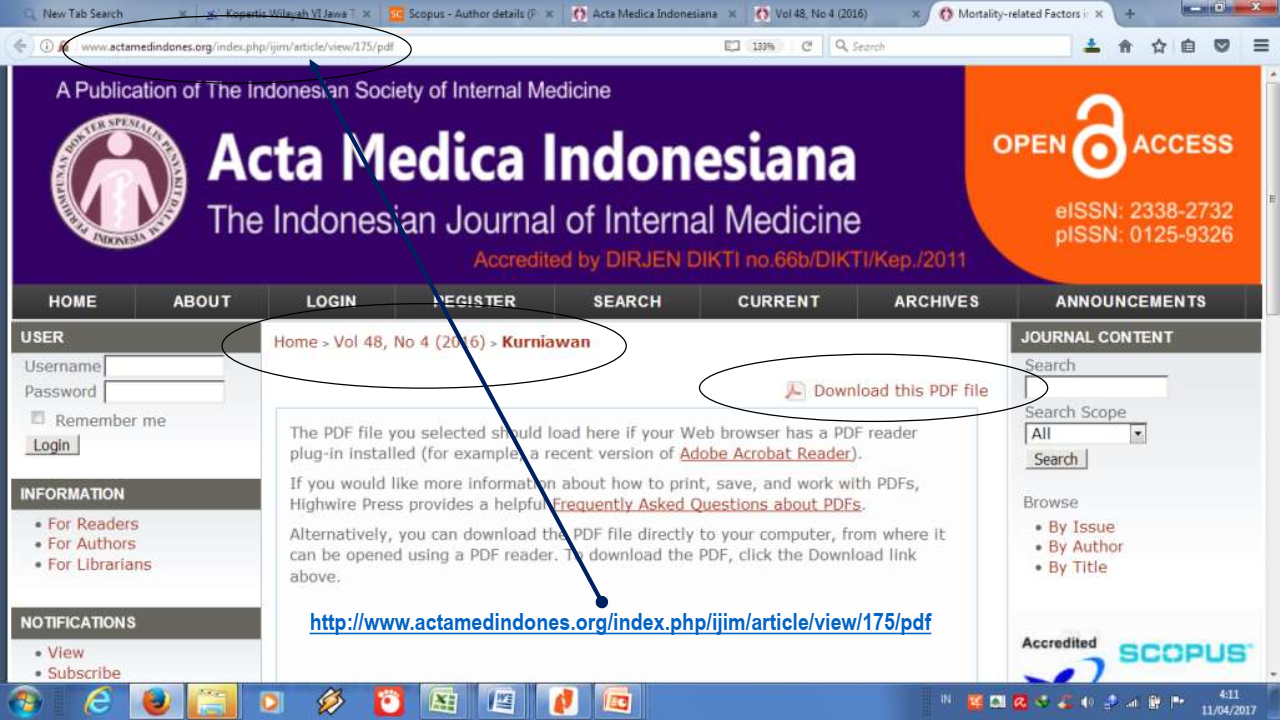 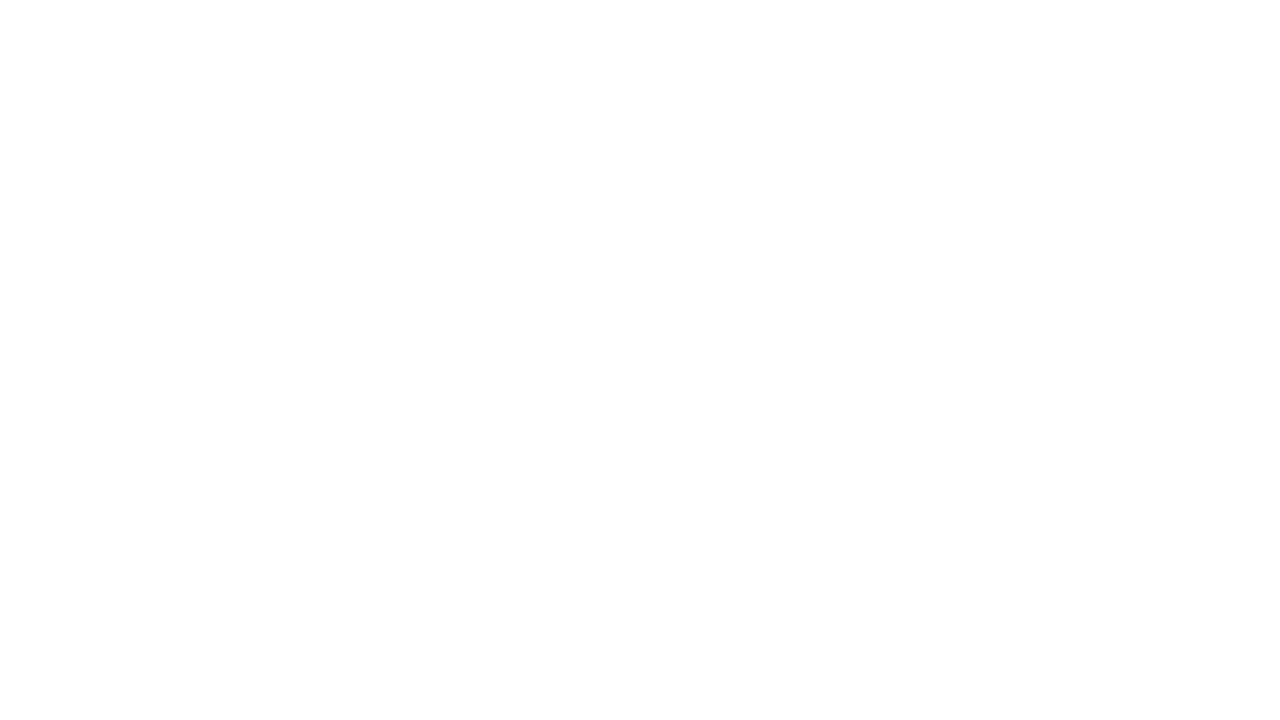 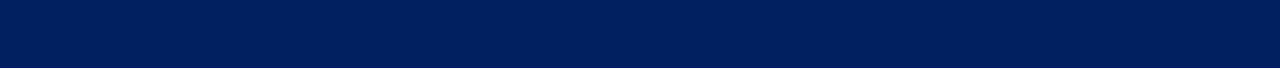 URL Karya Ilmiah Salah (Jurnal, Artikel, Peer Review)
@CONTOH ARTIKEL BIDANG TEKNIK:
JURNAL TEKNOLOGI VOL.79(3): 23-29. TAHUN 2017 (UTM MALAYSIA)
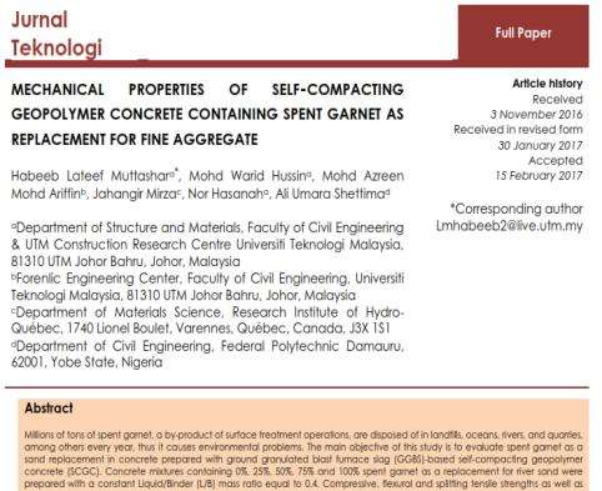 •CARI URL JURNAL TSB SECARA UMUM (URL JURNAL UMUM:
http://www.jurnalteknologi.utm.my/index.php/jurnaltekn ologi)
•CARI URL JURNAL TSB SESUAI VOLUME DAN NOMOR JURNAL
(URL JURNAL VOL.79(3):
http://www.jurnalteknologi.utm.my/index.php/jurnaltekn ologi/issue/view/318)
•CARI URL ARTIKEL TSB. SESUAI VOLUME, NOMOR, HALAMAN ARTIKEL
(URL ARTIKEL VOL.79(3): 23-29:
http://www.jurnalteknologi.utm.my/index.php/jurnaltekn ologi/article/view/9957/6110)
•URL PEER REVIEW: REPOSITORY INSTITUSINYA
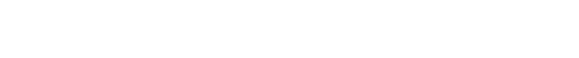 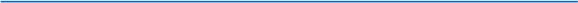 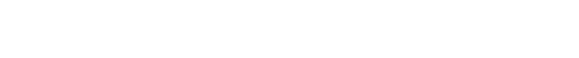 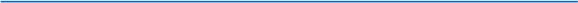 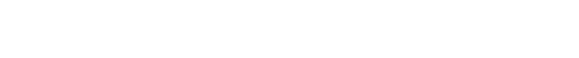 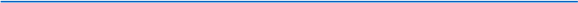 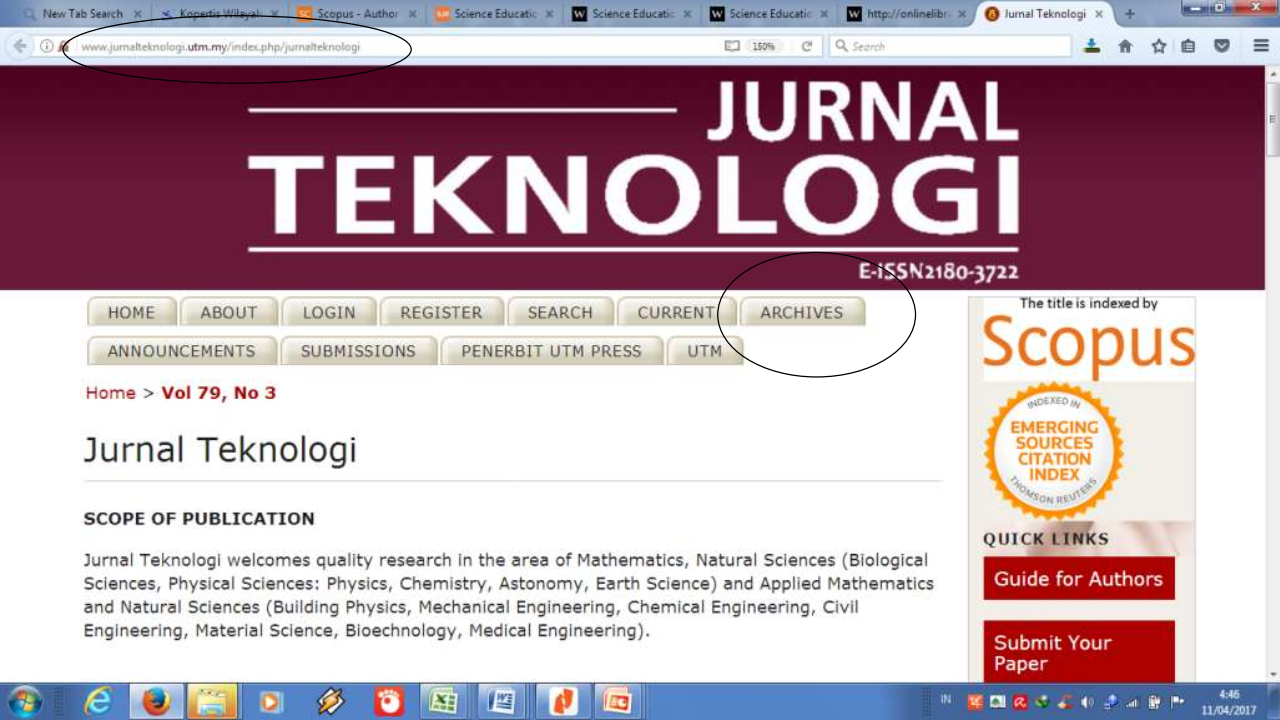 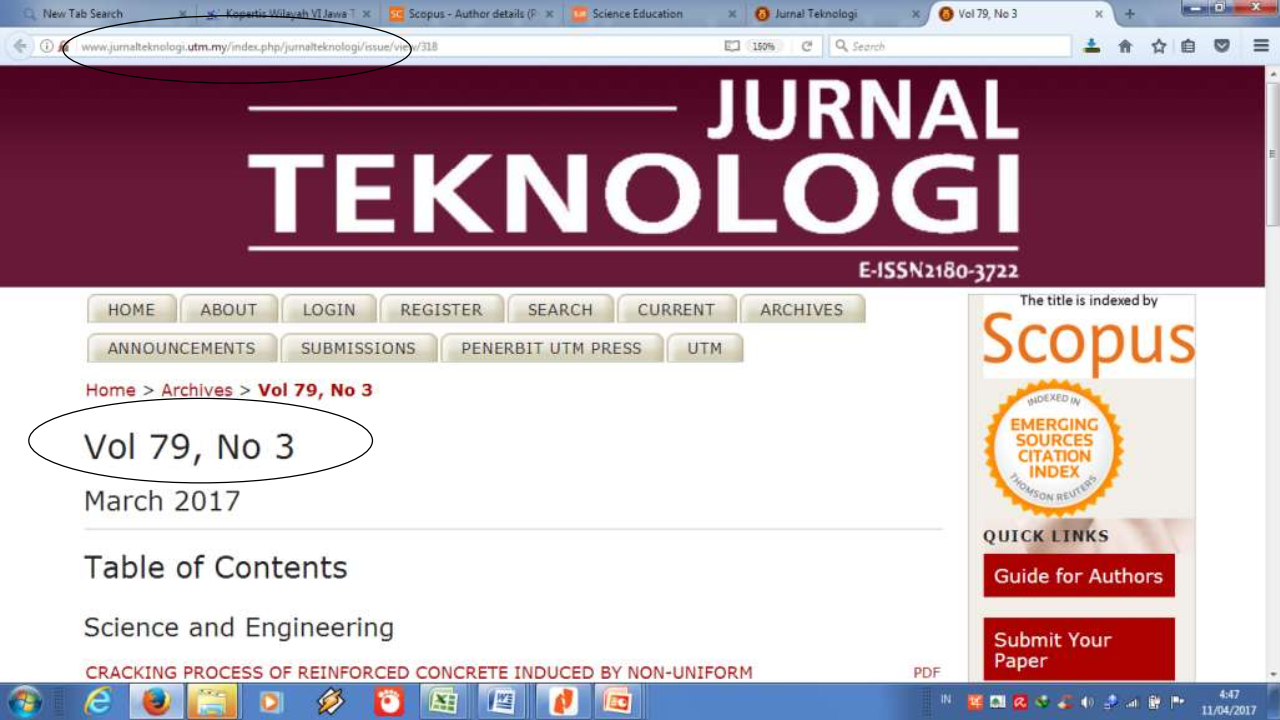 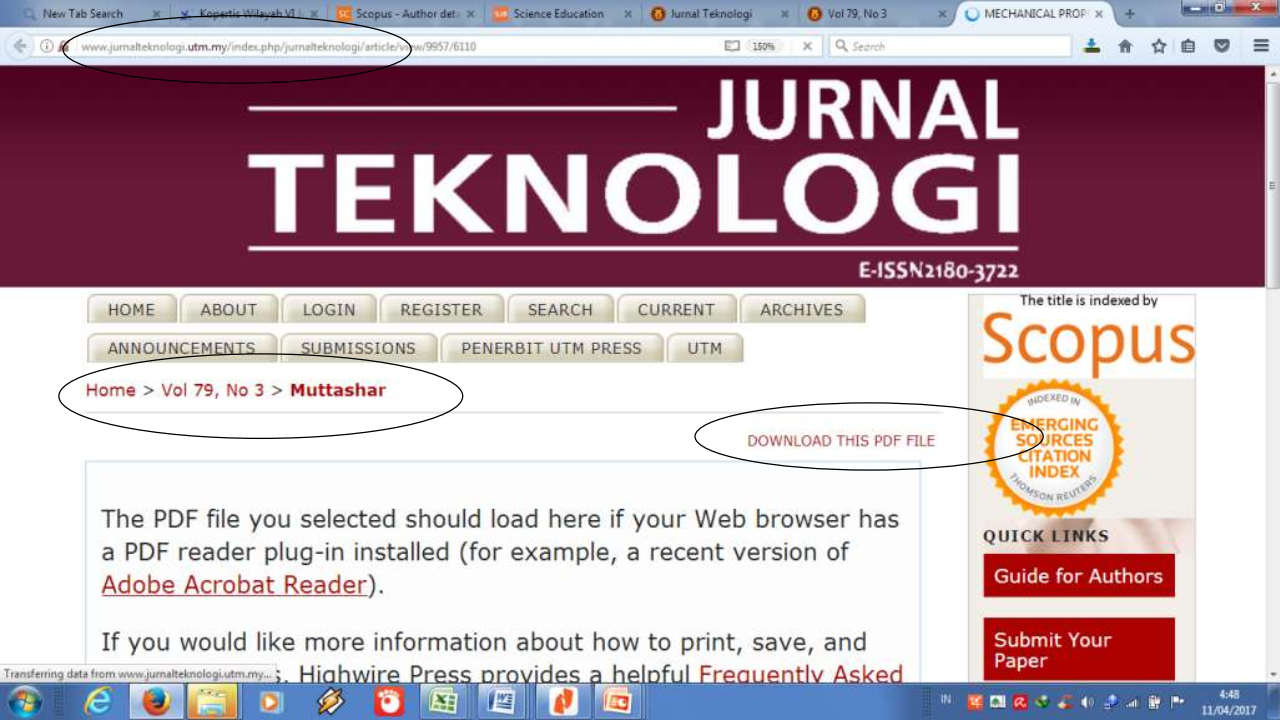 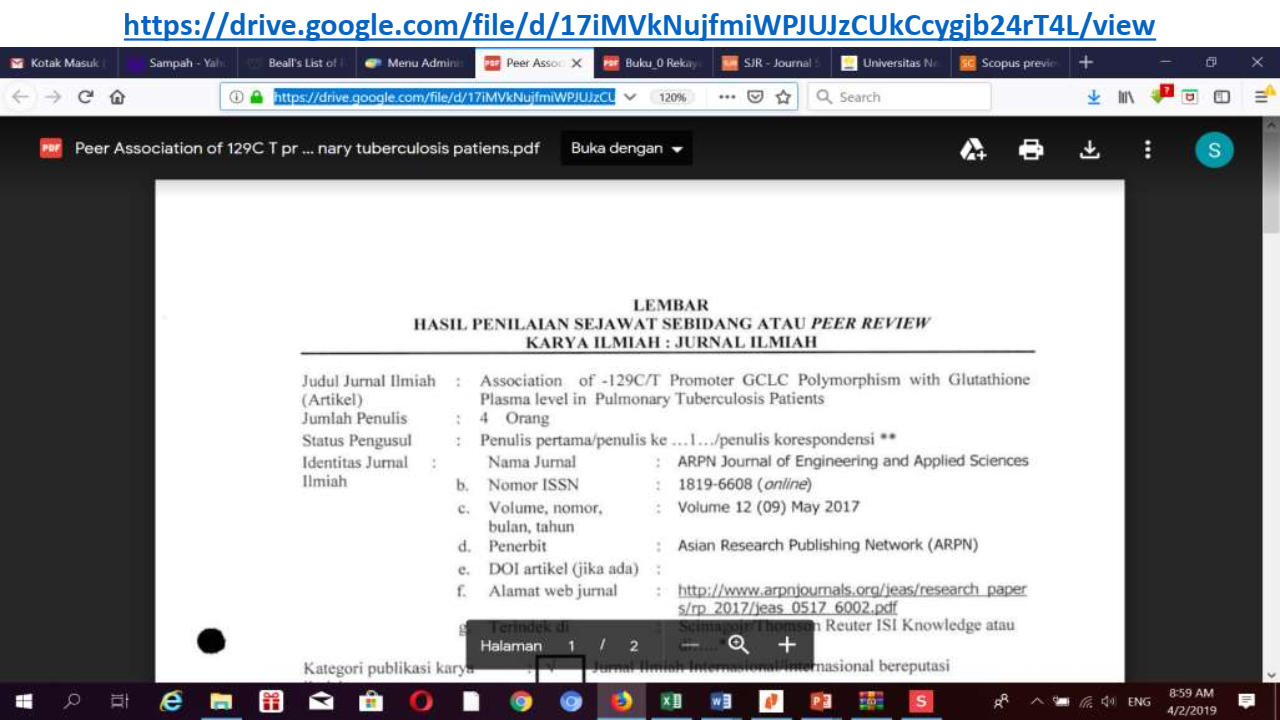 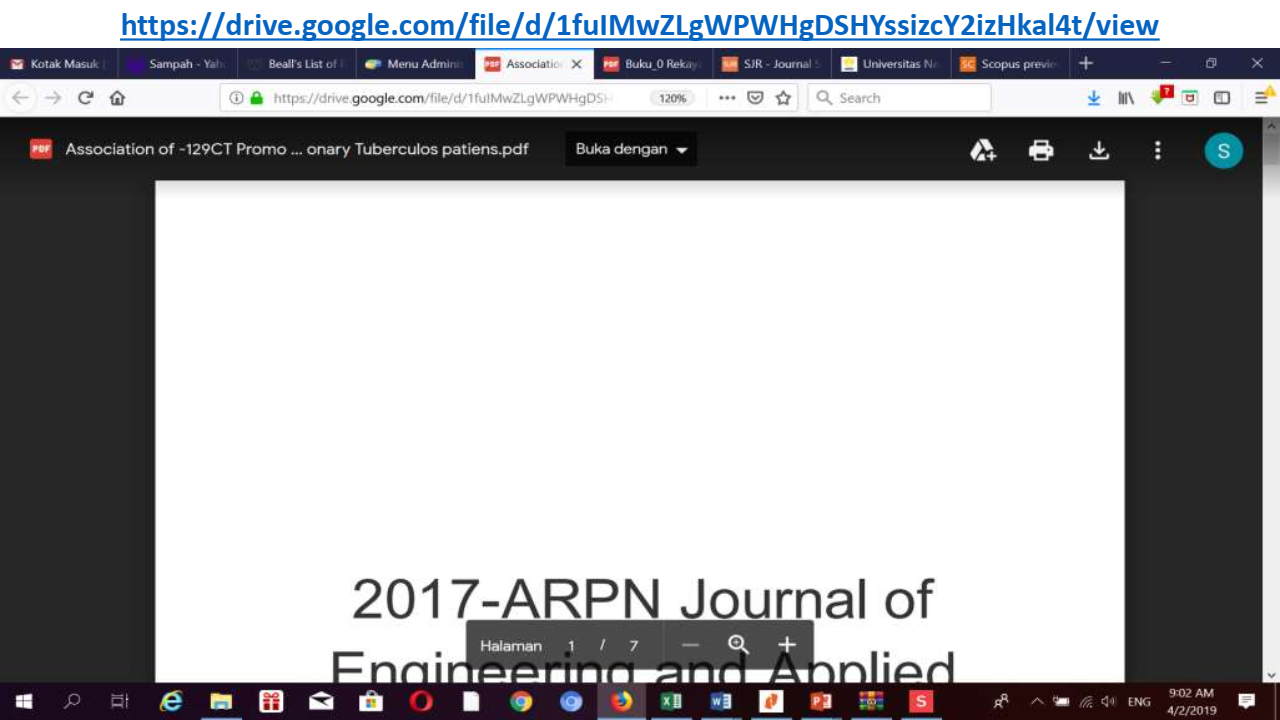 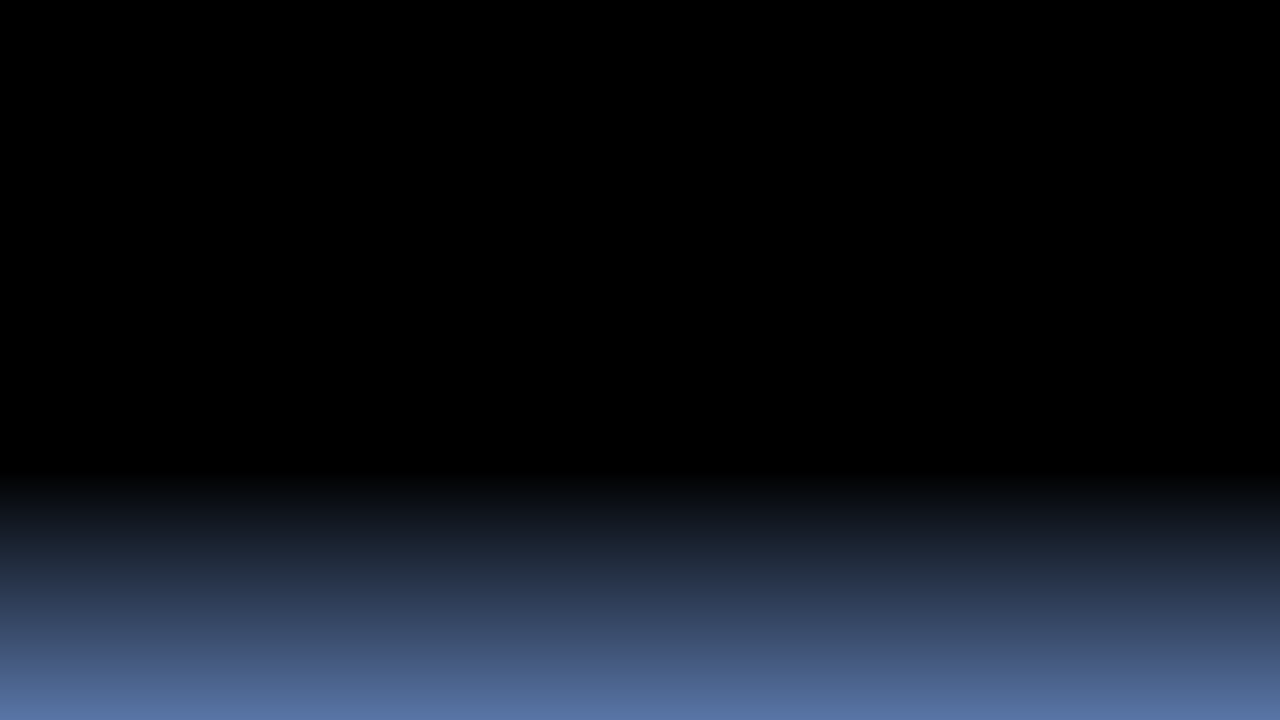 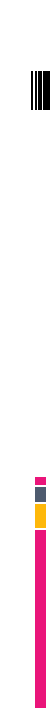 5 Hal Utama yang Sering Menjadi Alasan Tidak Disetujui
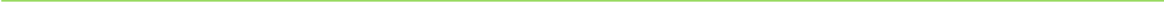 NO
URAIAN
SOLUSI
PARA PIHAK
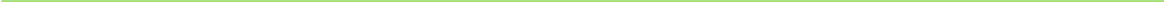 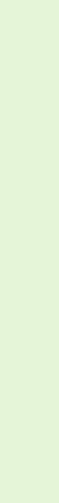 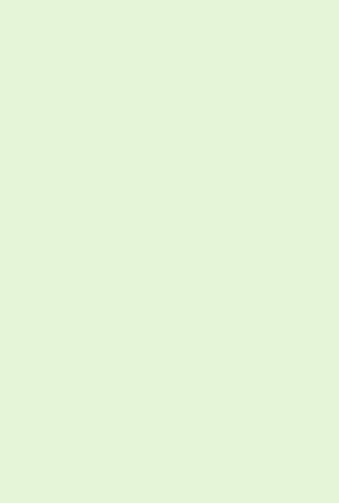 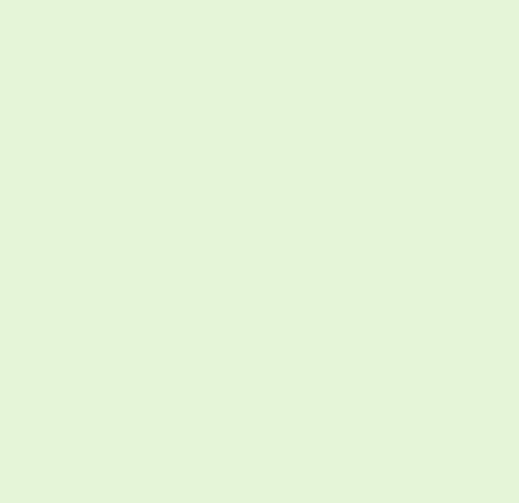 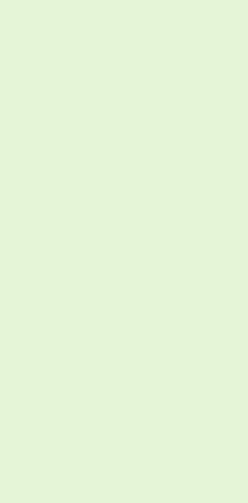 3
PEER REVIEW MENILAI TIDAK LENGKAP (SKOR KUANTITATIF & KOMENTAR KUALITATIF)
3.1.PARA PEER REVIEWER WAJIB MEMBERIKAN SKOR NILAI DAN CATATAN KOMENTAR MENGACU KEPADA KOMPONEN PENILAIAN
3.2.BILA DALAM PENILAIAN ADA PERBEDAAN SKOR YANG MENCOLOK, WAJIB DIREVISI/MINTA PIHAK KETIGA
1.PENGUSUL
2.PEER
REVIEW
3.TIM PAK
4.OPERATOR
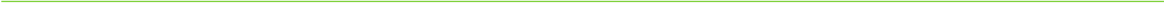 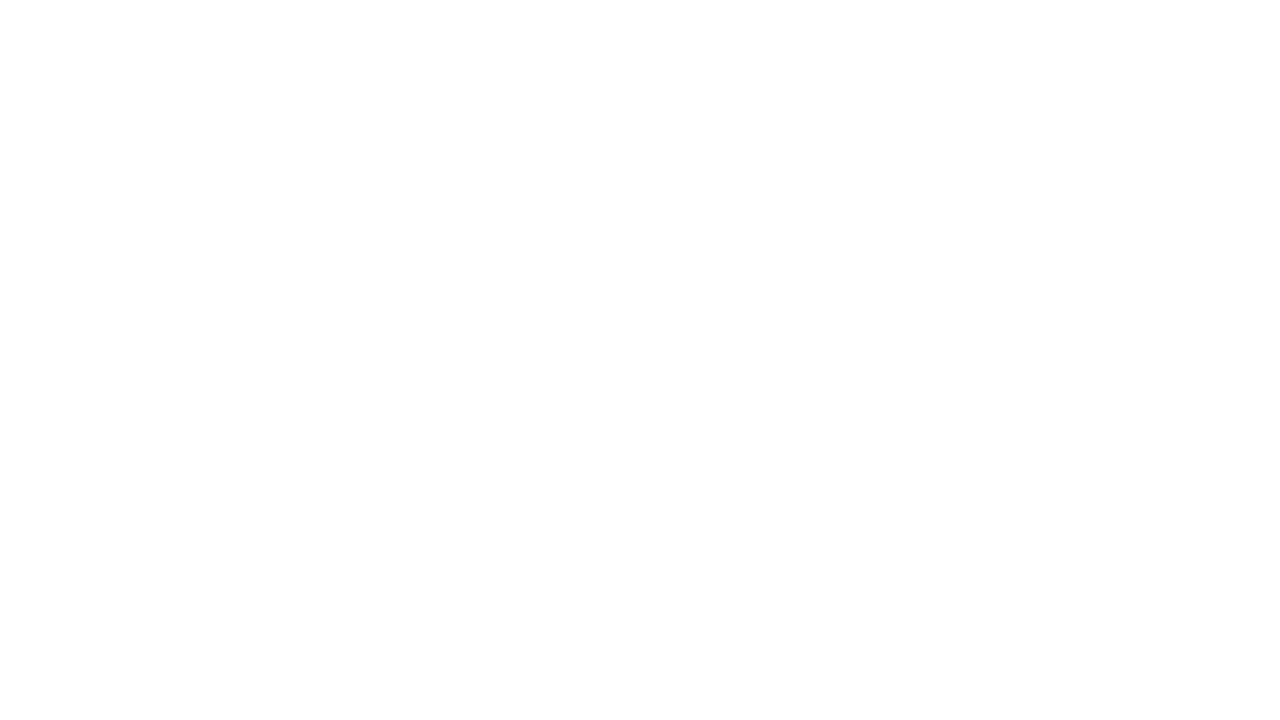 FORMAT Penilaian Validasi dan Hasil Penilaian Peer Review :
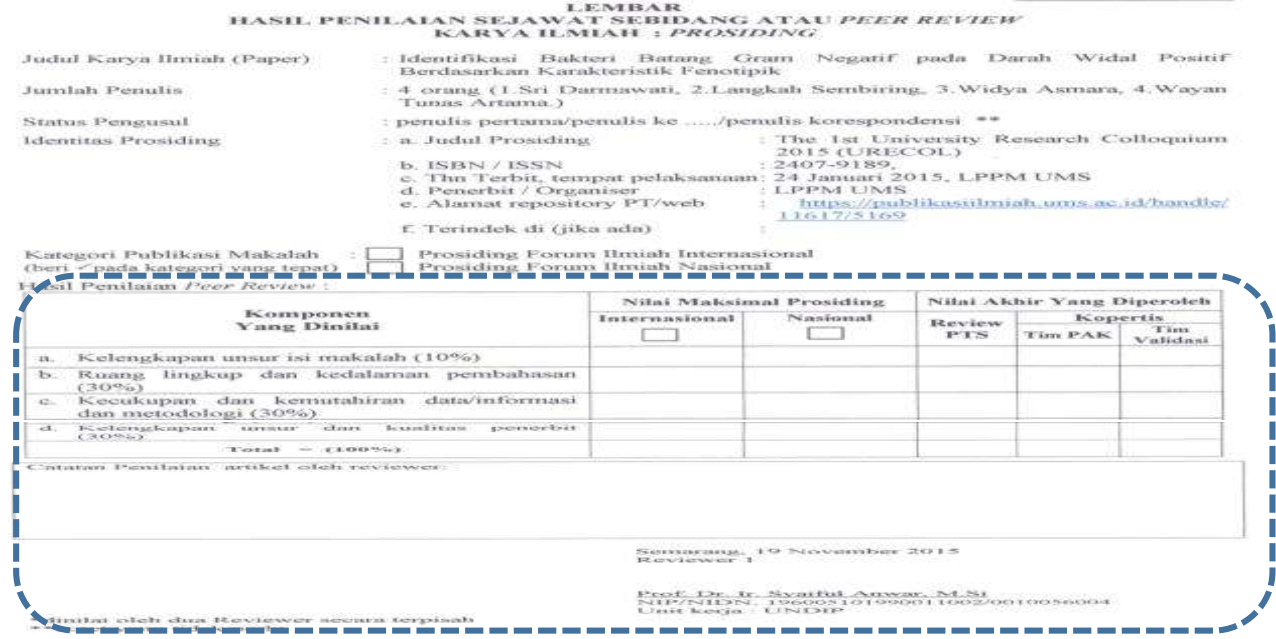 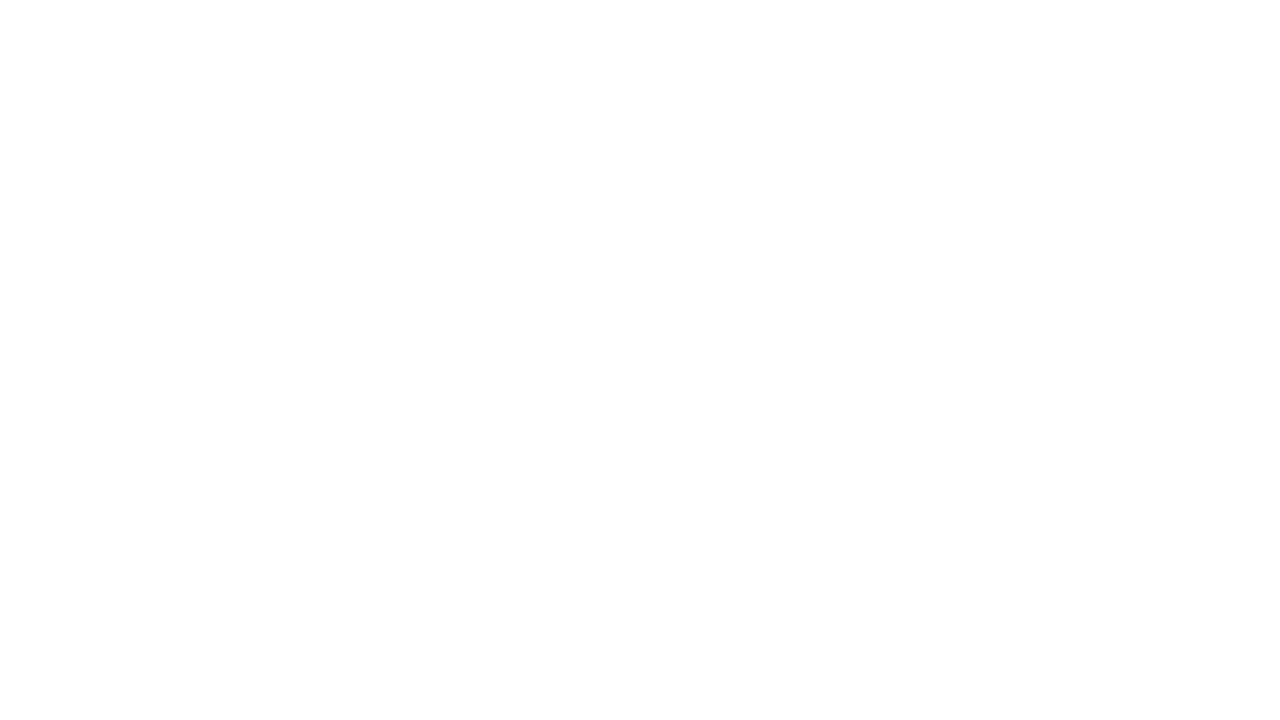 •FORMAT Penilaian Validasi dan Hasil Penilaian Peer Review :
a.
a.
a.
Kelengkapan unsur dan kualitas penerbit (30%)
150
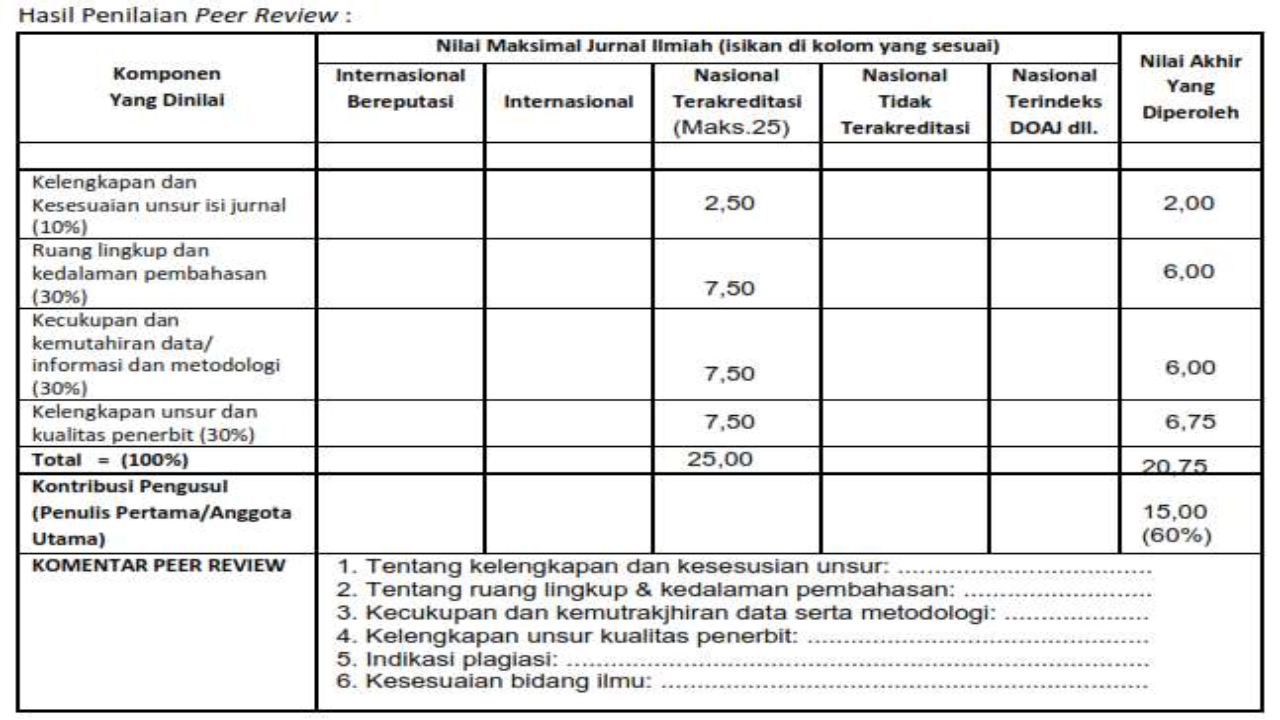 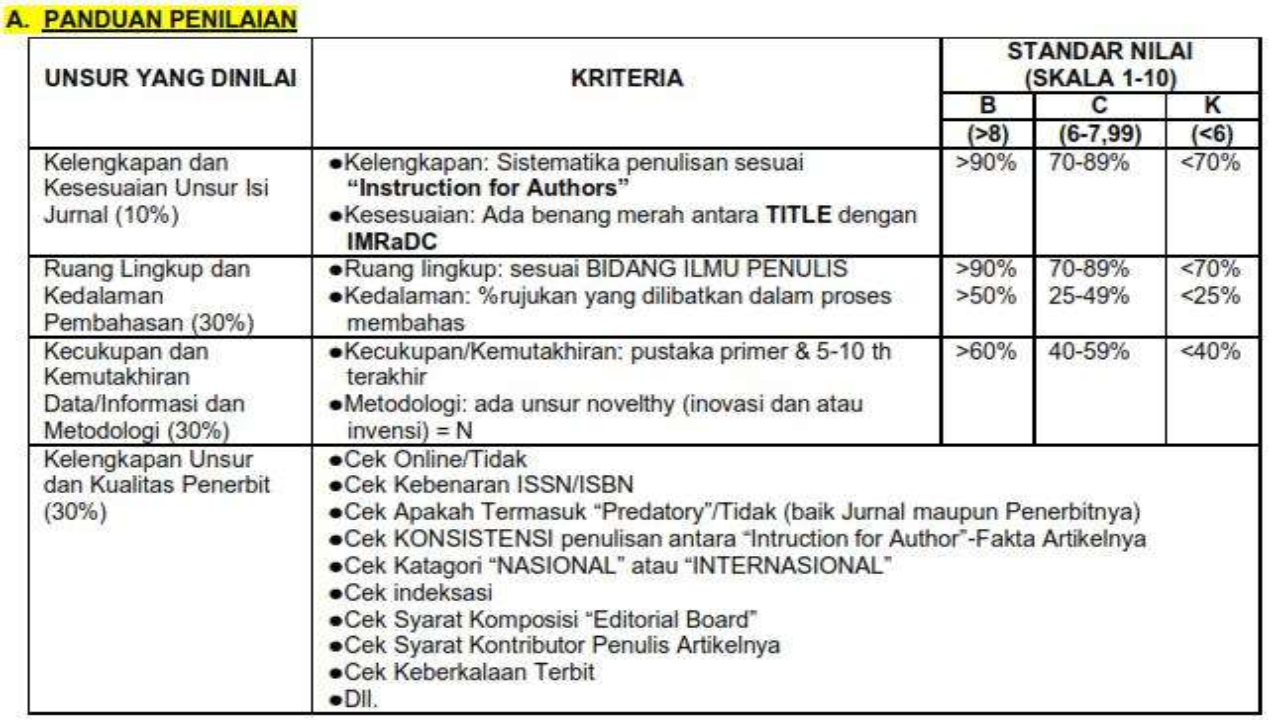 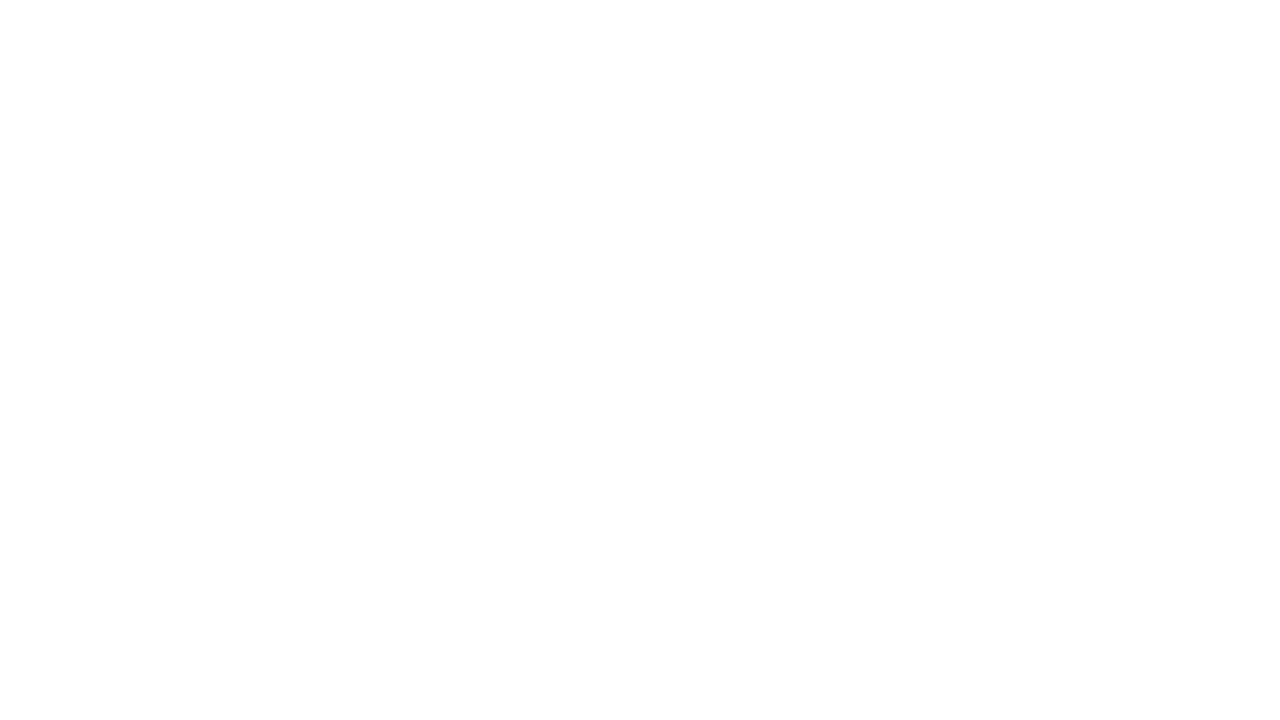 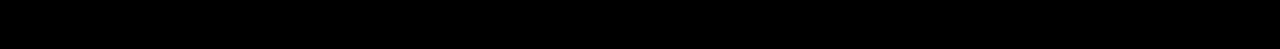 CONTOH KASUS-1: TIDAK ADA PENILAIAN KUALITATIF, MENGACU KE KOMPONEN YANG DINILAI
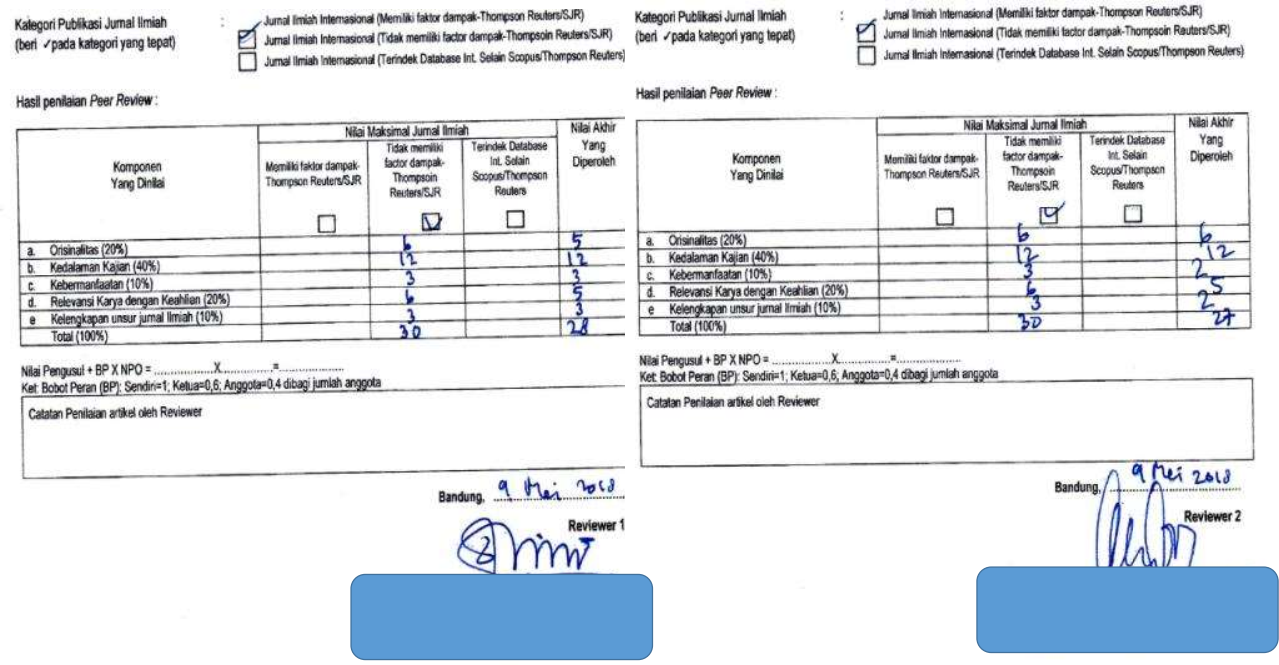 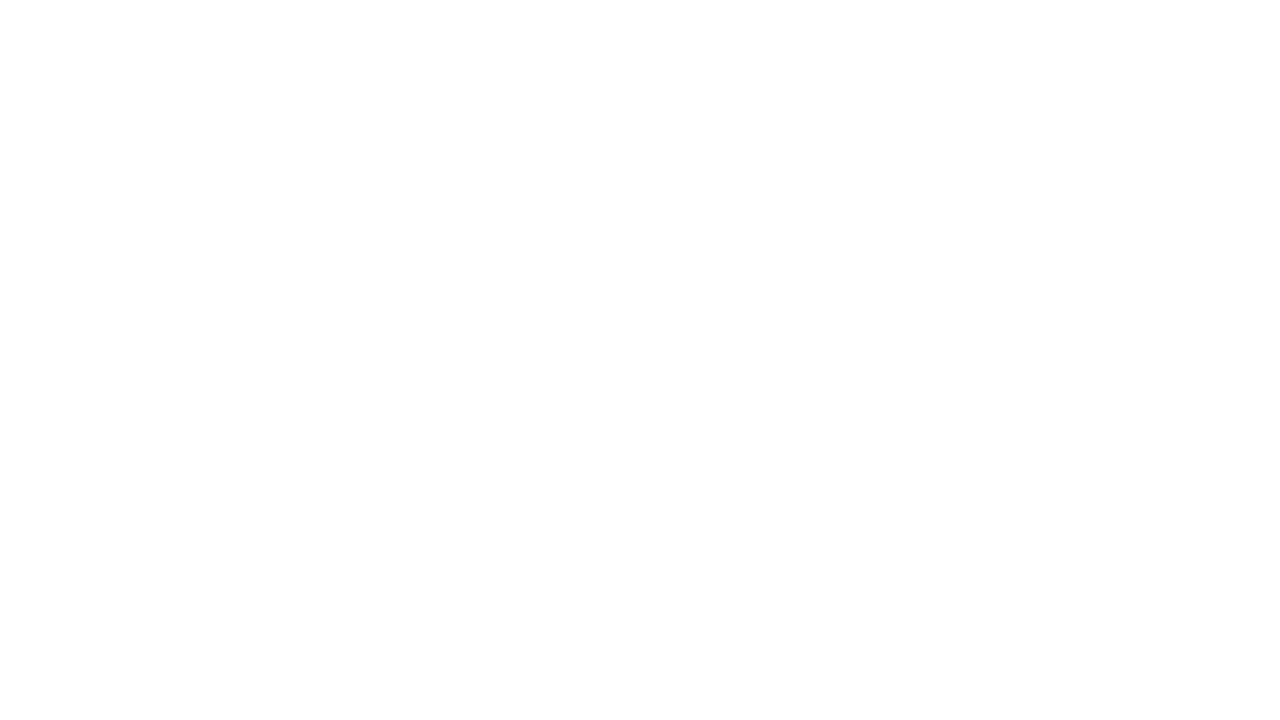 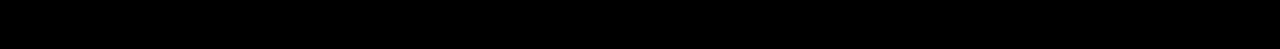 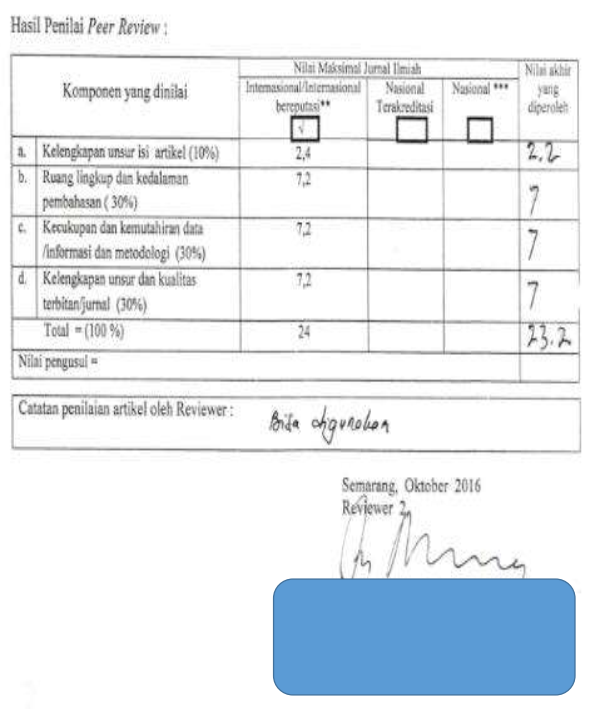 CONTOH KASUS-2: TIDAK ADA PENILAIAN KUALITATIF, MENGACU KE KOMPONEN YANG DINILAI
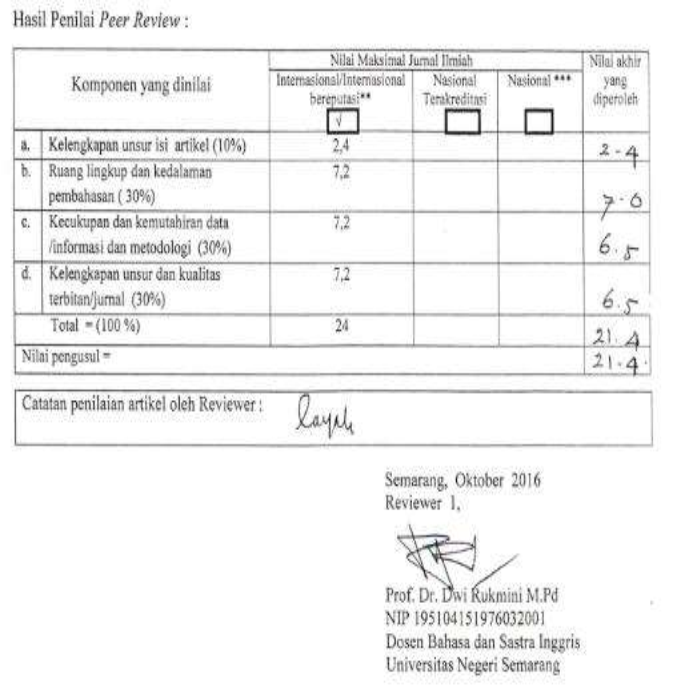 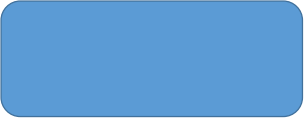 CONTOH KASUS
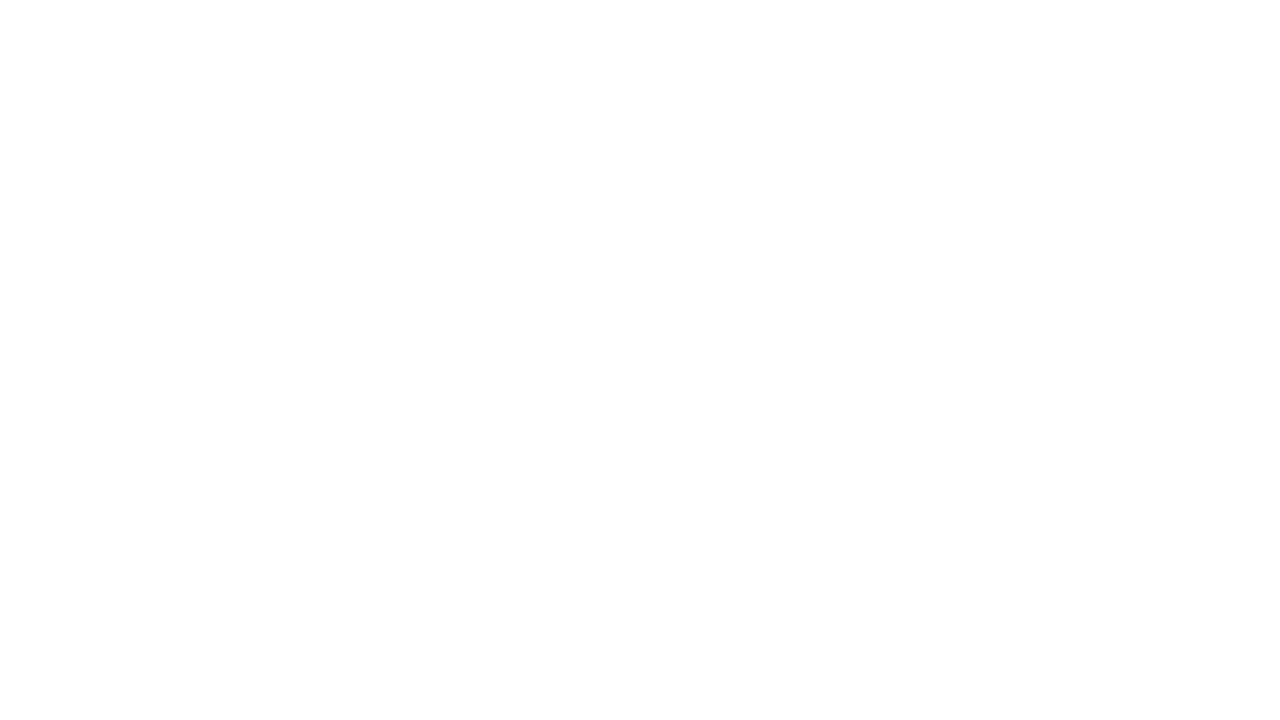 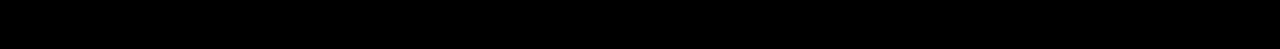 CONTOH KASUS-3: TIDAK ADA PENILAIAN KUALITATIF, MENGACU KE KOMPONEN YANG DINILAI
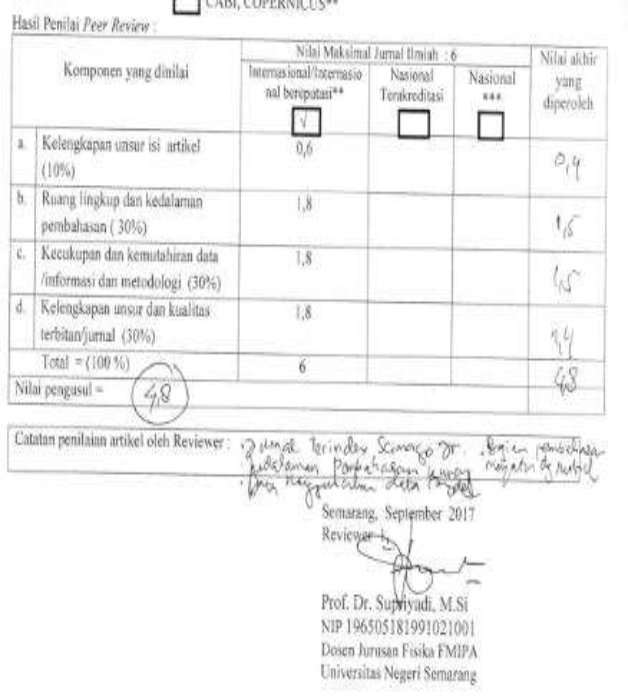 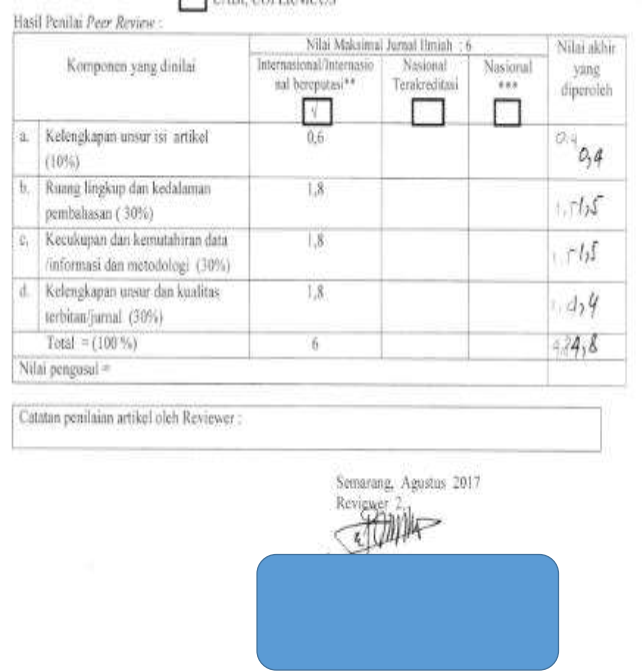 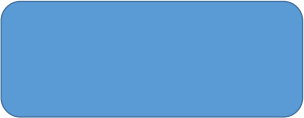 CONTOH KASUS
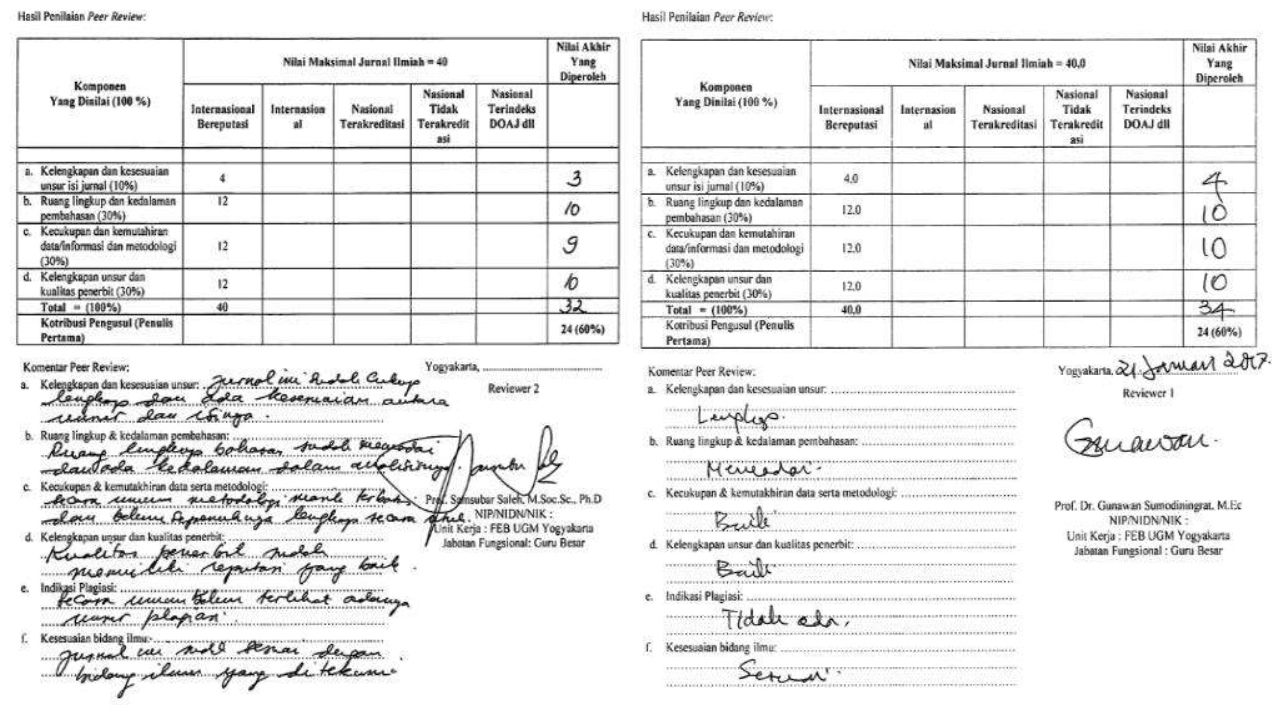 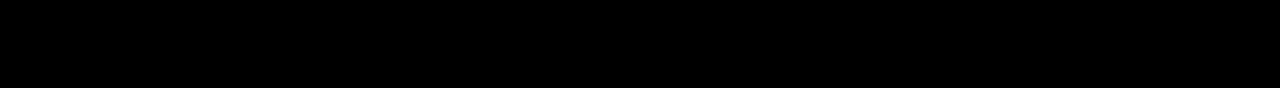 CONTOH KASUS-4: REVIEWER-1 SUDAH MENGACU KE KOMPONEN YANG DINILAI, REVIEWER-2 BELUM
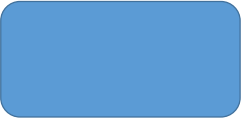 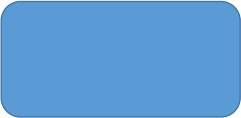 CONTOH KASUS
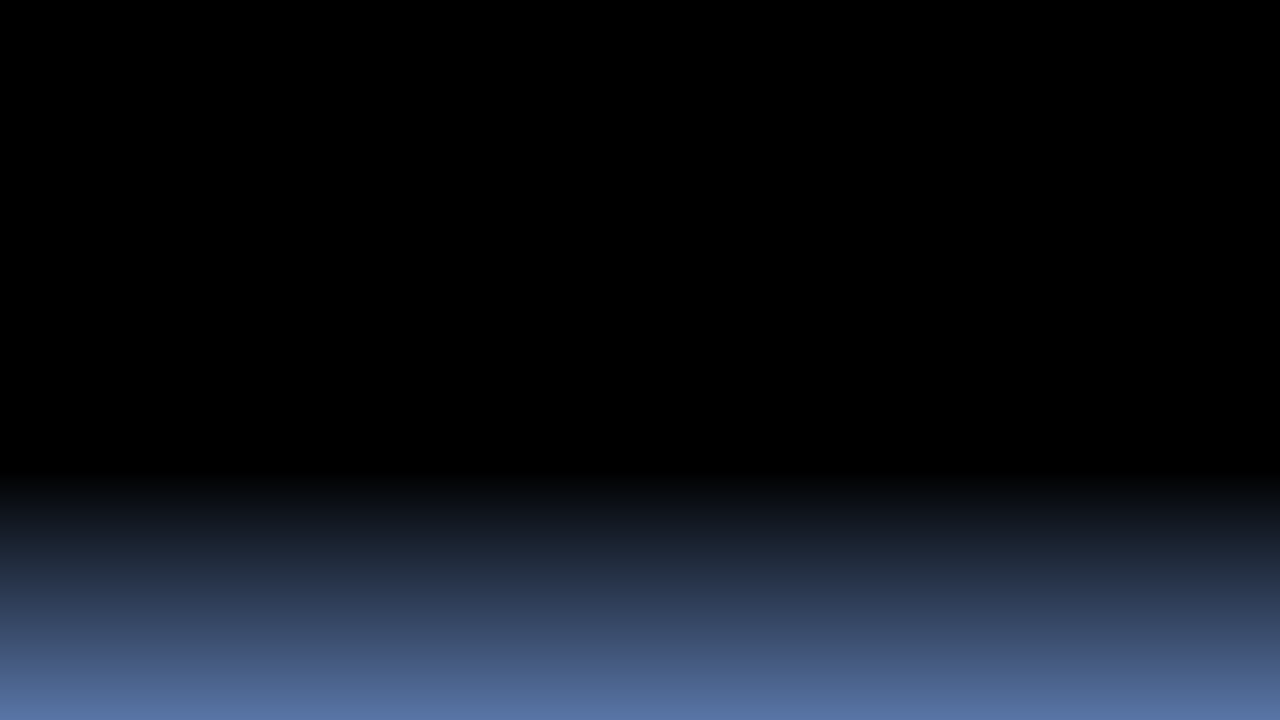 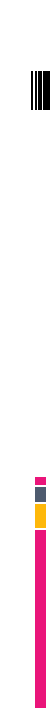 5 Hal Utama yang Sering Menjadi Alasan Tidak Disetujui
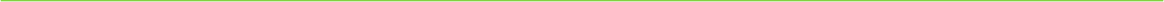 NO
URAIAN
SOLUSI
PARA PIHAK
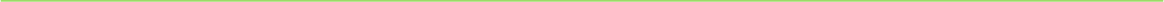 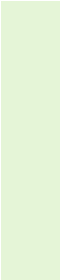 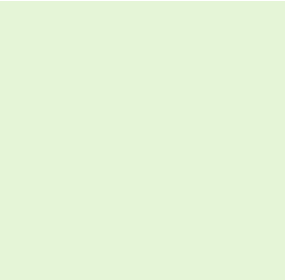 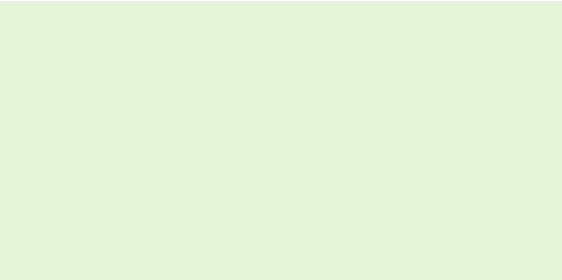 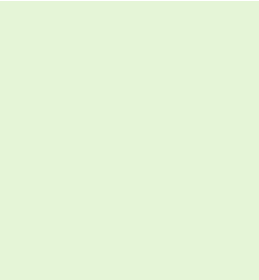 4
HASIL TEST KEMIRIPAN DIRAGUKAN (TEST INDIKASI PELANGARAN ETIKA)
4.1.LAMPIRKAN HASIL TEST KEMIRIPAN YANG BENAR (JANGAN ADA REKAYASA)
4.2.BERIKAN KOMENTAR HASIL TEST TSB
1.PENGUSUL
2.VALIDATOR
3.TIM PAK
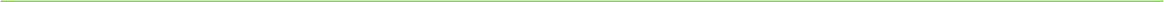 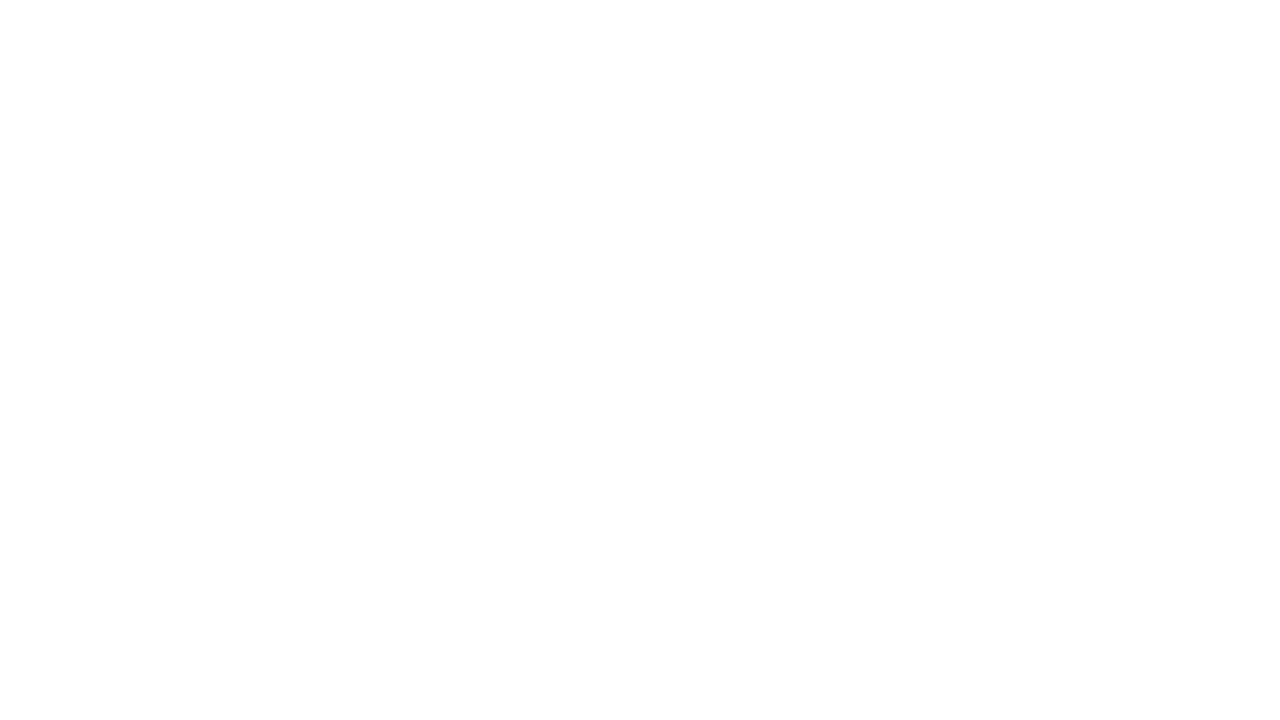 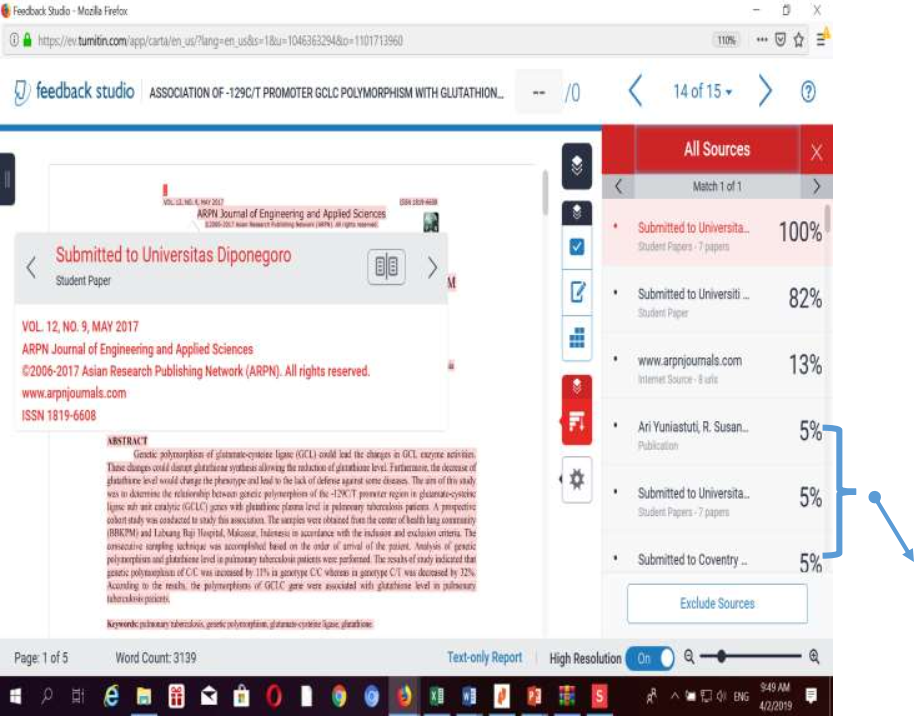 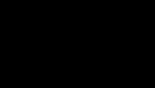 CONTOH KASUS-1
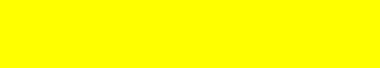 = artikel yang ditest, submit di turnitin undip
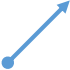 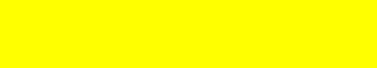 = artikel yang ditest, submit di Jurnalnya artikel tsb
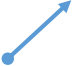 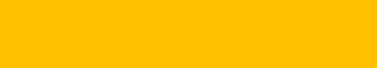 = artikelnya orang lain di Jurnal yang lain
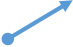 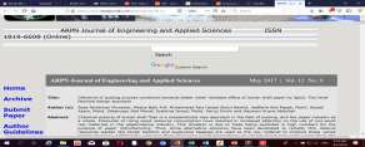 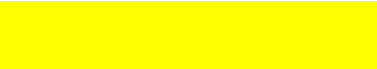 = artikel pengusul dkk, submit di Jurnal yang lain
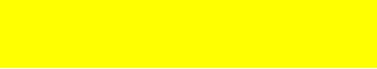 LAKUKAN EXCLUDE SOURCES NO.1 & 2
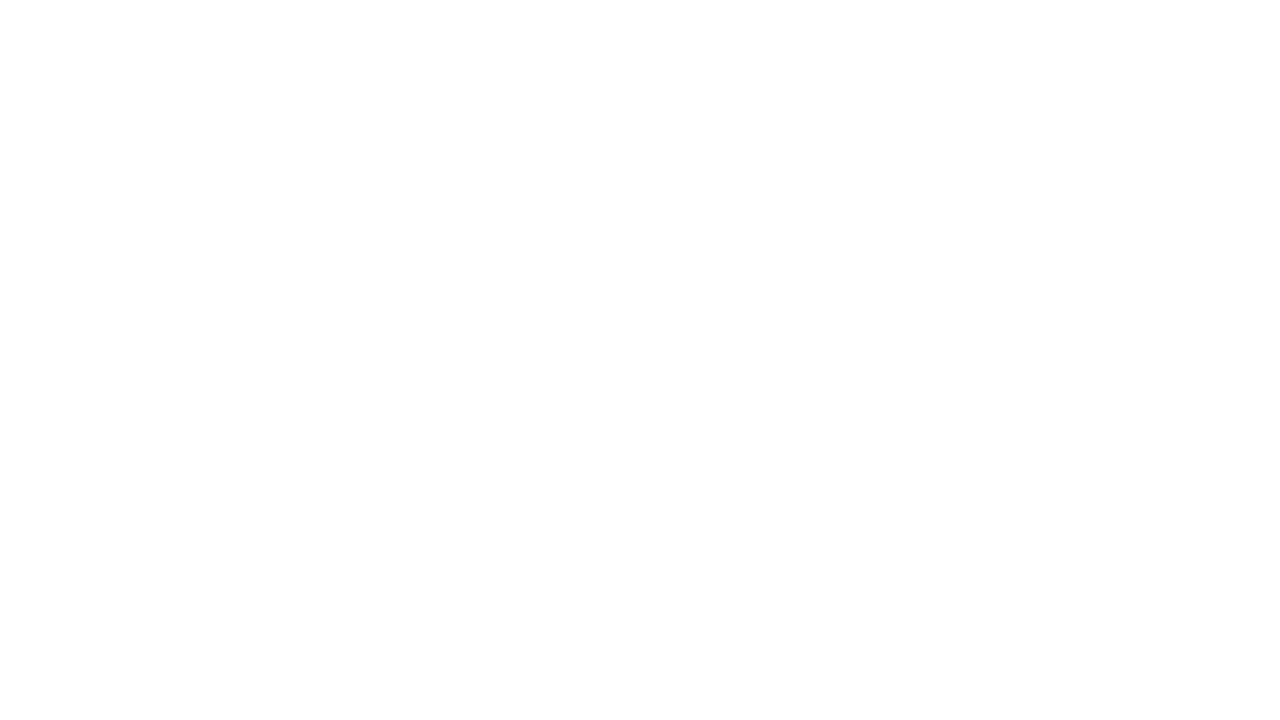 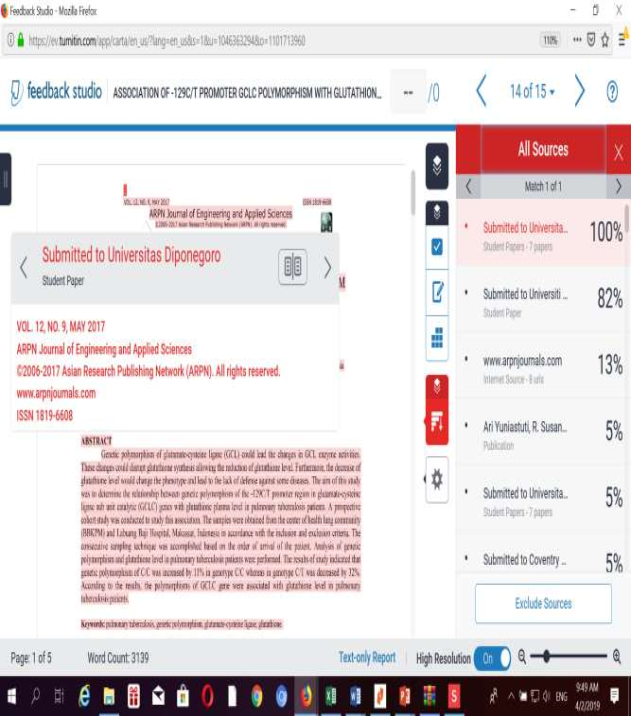 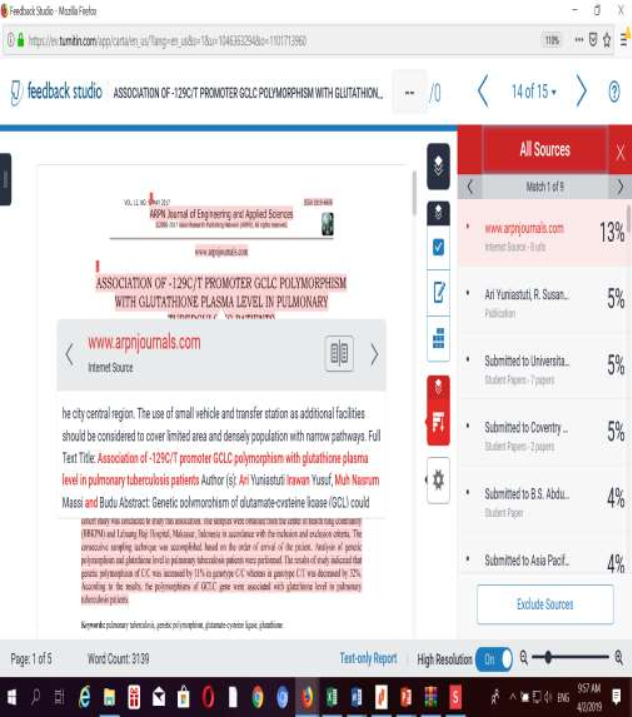 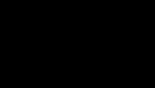 CONTOH KASUS
UNNES
CONTOH
KASUS-1
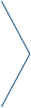 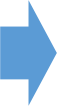 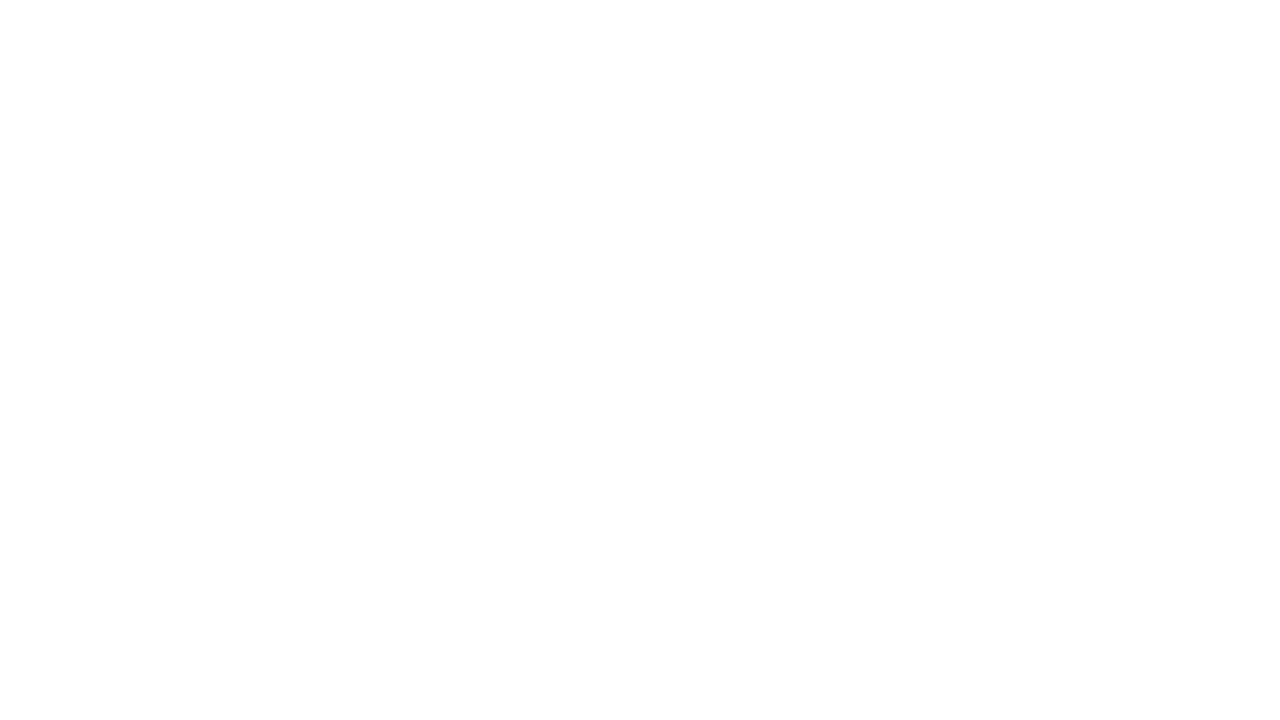 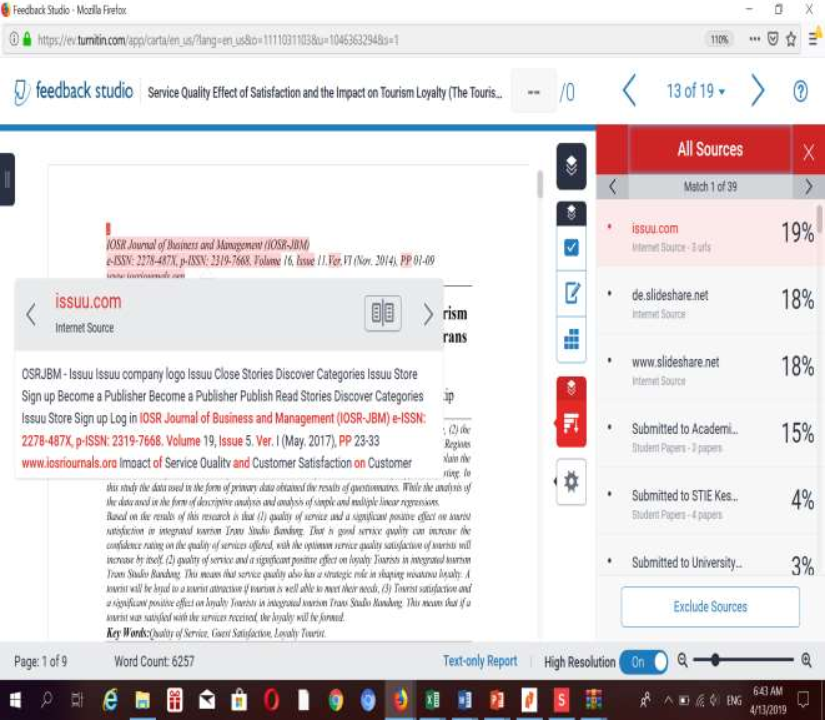 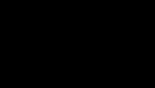 CONTOH KASUS-2
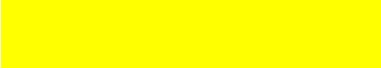 = artikel orang lain, di jurnal yang sama (IOSR-JBM)
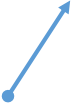 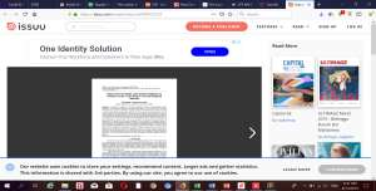 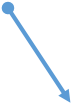 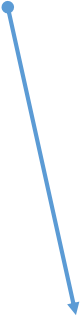 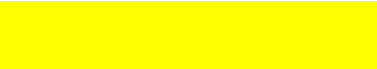 = artikel penulis pertama, submit di Jurnal EJBM
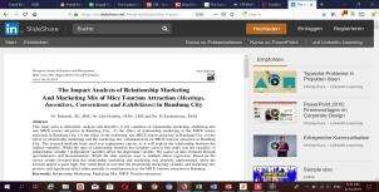 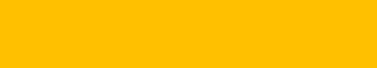 = artikelnya orang lain di Jurnal yang lain
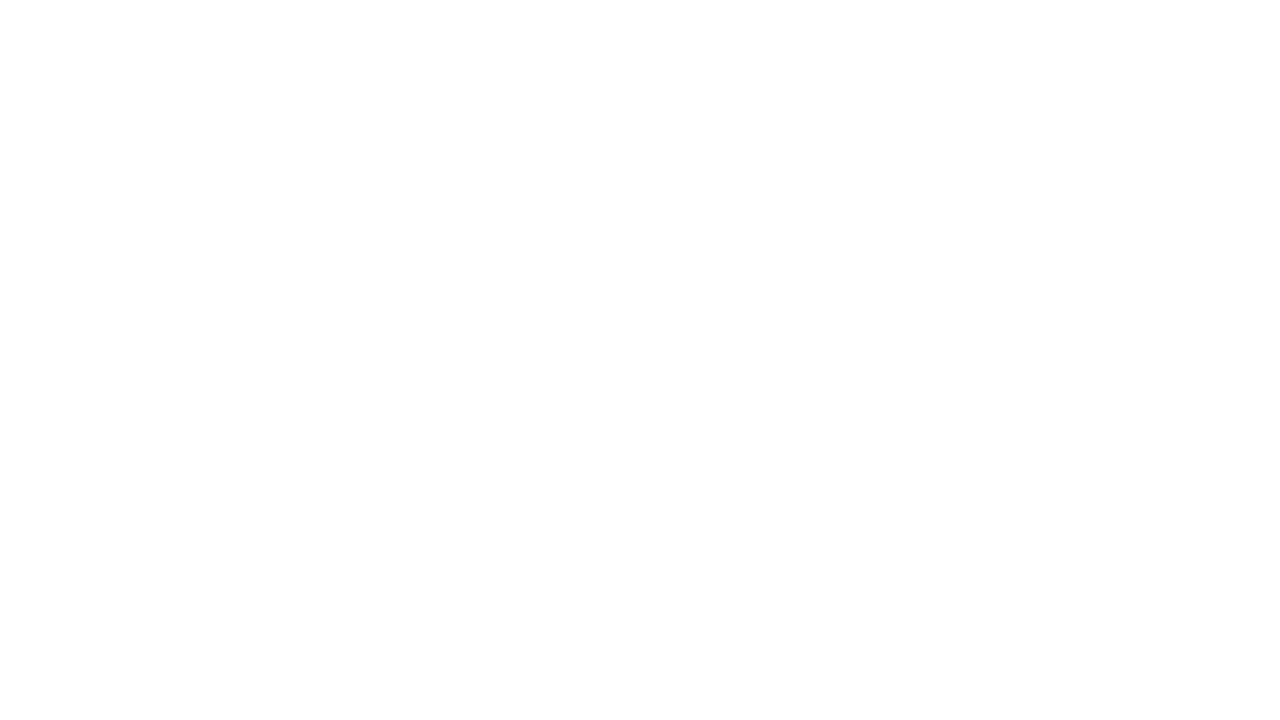 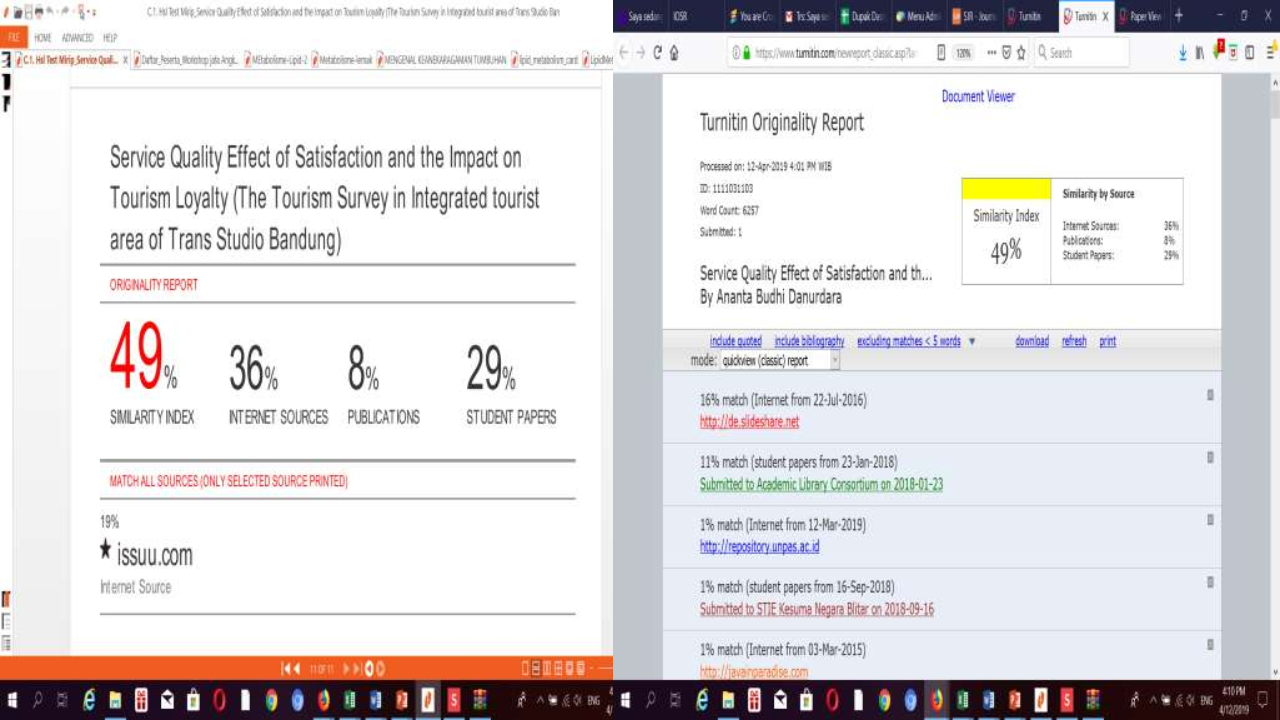 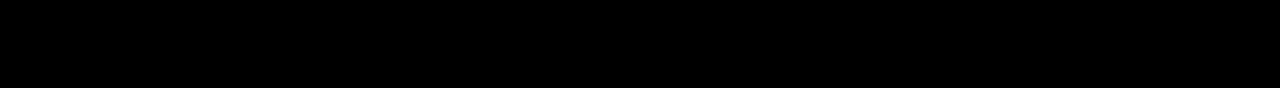 CONTOH KASUS-3: YANG WAJIB DILAMPIRKAN DI REPOSITORY ADALAH: HASIL TEST YANG LENGKAP, BUKAN HALAMAN TERAKHIR SAJA
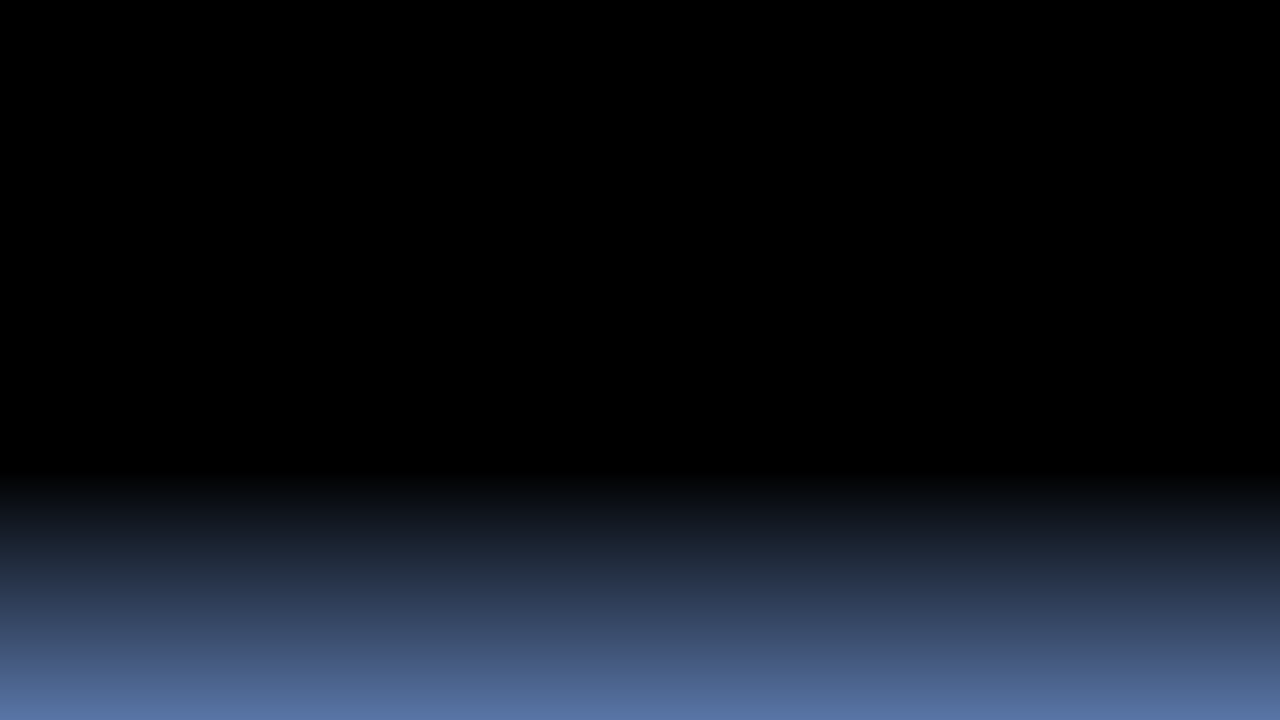 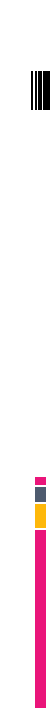 5 Hal Utama yang Sering Menjadi Alasan Tidak Disetujui
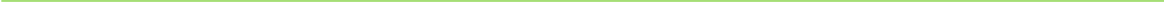 NO
URAIAN
SOLUSI
PARA PIHAK
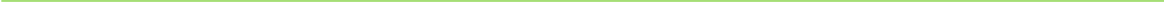 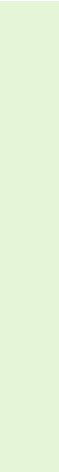 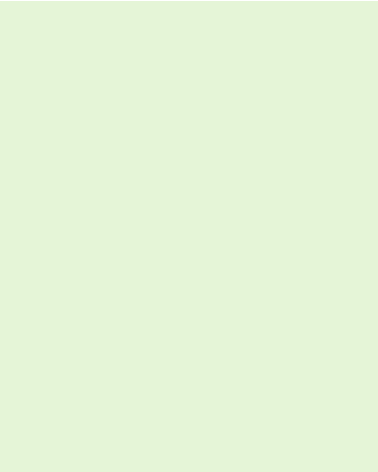 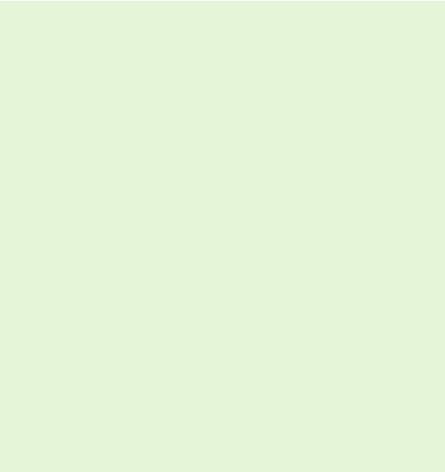 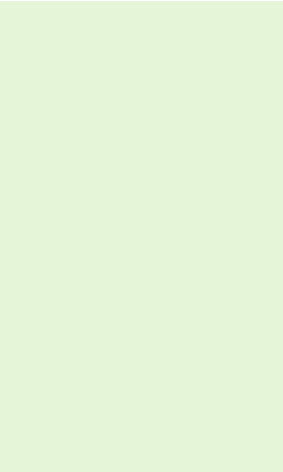 5
KETIDAKSESUAI BIDANG ILMU PENUGASAN JAFA-PENDIDIKAN TERAKHIR-KARYA ILMIAH (KARIL)
5.1.PEMETAAN KESESUAIAN BIDANG ILMU SECARA INSTITUSIONAL
5.2.FAHAMI BAHWA SYARAT KE GB WAJIB SESUAI DENGAN S3
1.PENGUSUL
2.TIM PAK
3.PEER
REVIEW
4.VALIDATOR
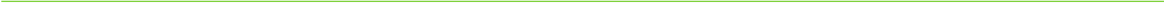 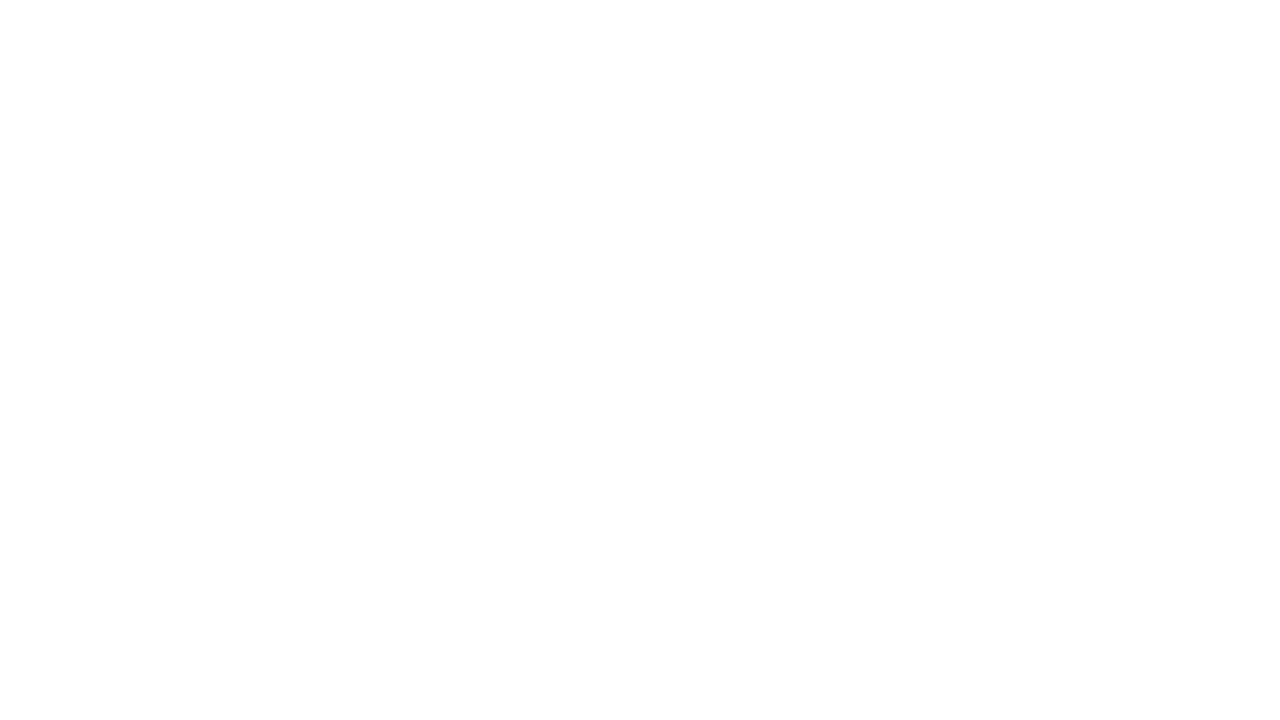 Kesesuaian antara Pendidikan Terakhir, Karya Ilmiah dan Bidang Ilmu Penugasan Jabatan
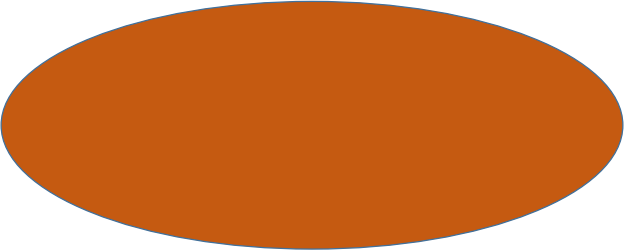 Bidang Ilmu Penugasan Jabatan (AA-L-LK-GB)
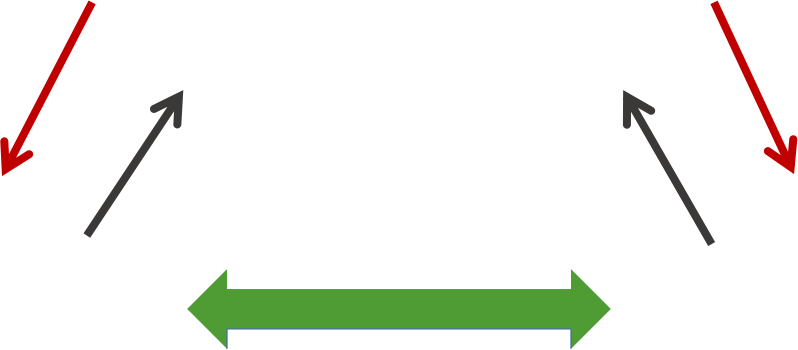 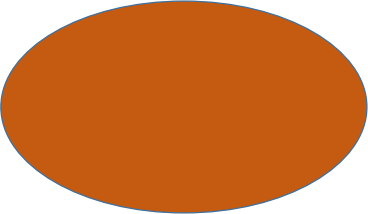 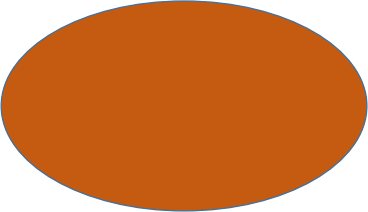 Pendidikan Terakhir (S-2,S-3)
KARYA
ILMIAH
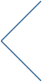 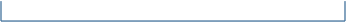 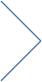 163
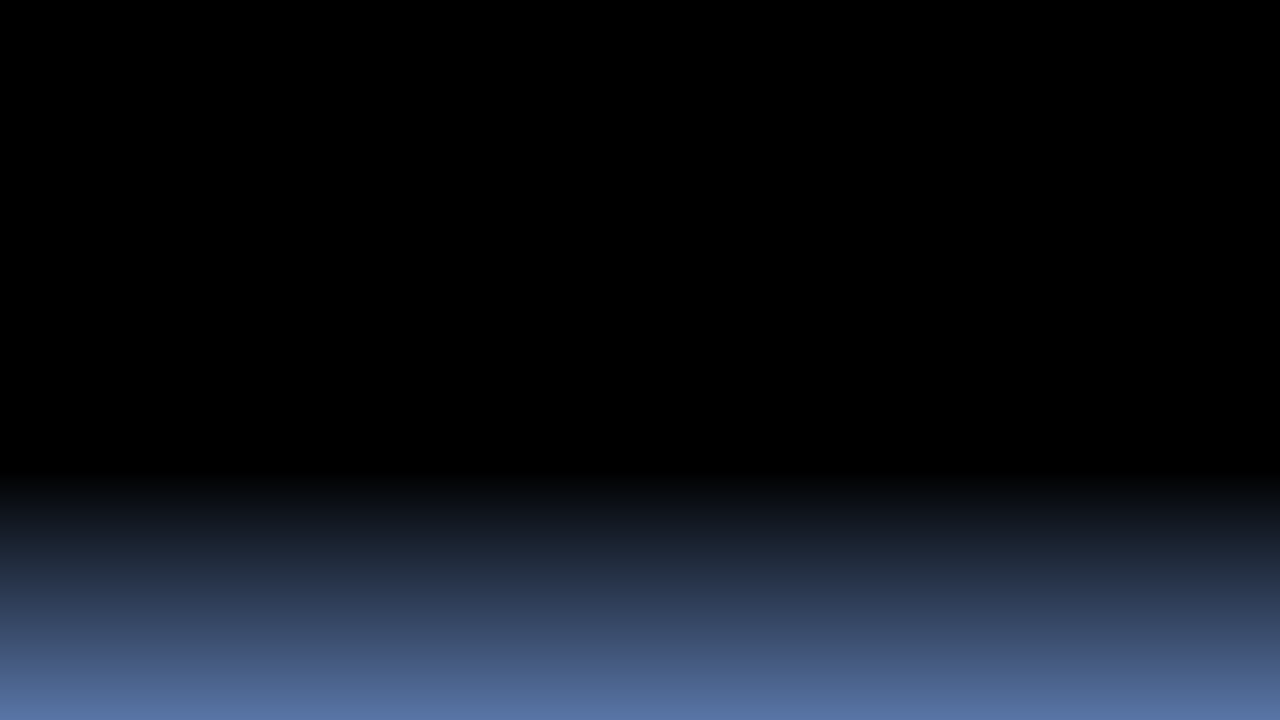 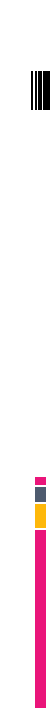 Q&A
1. AAA
2. BBB
3. CCC
4. DDD
5. EEE
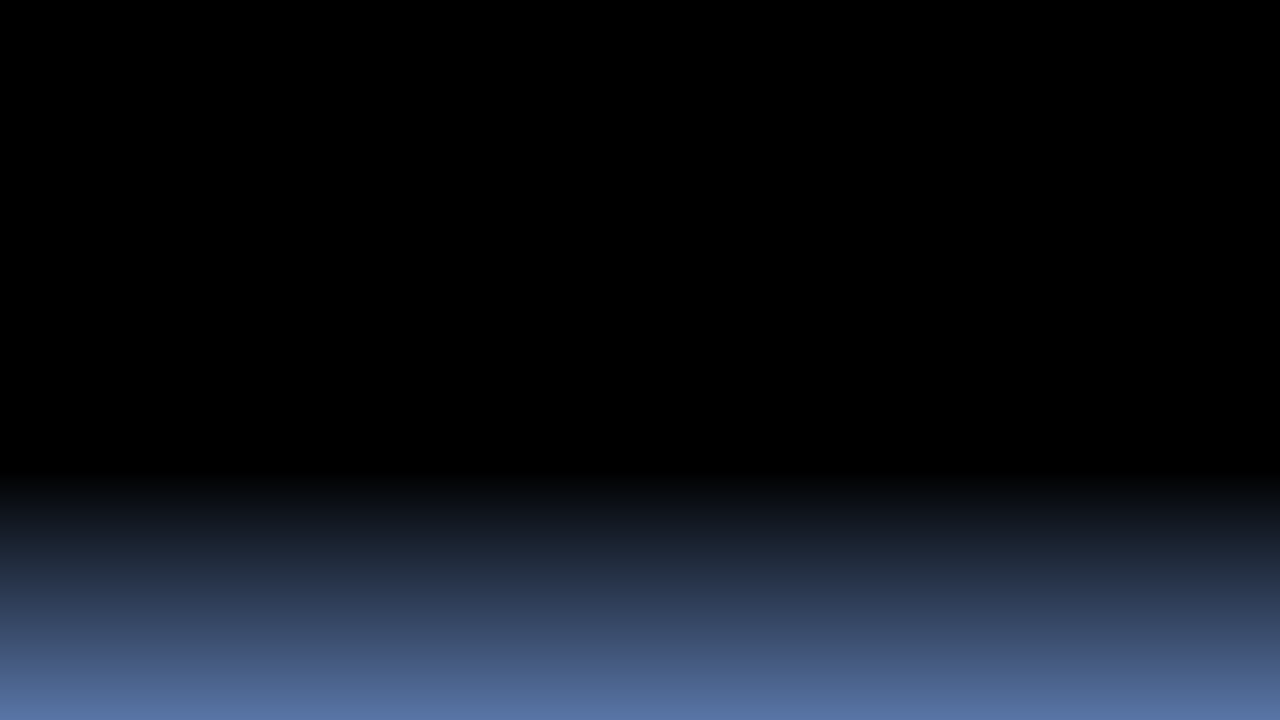 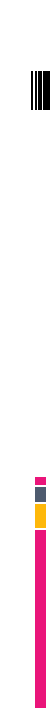 TERIMA KASIH
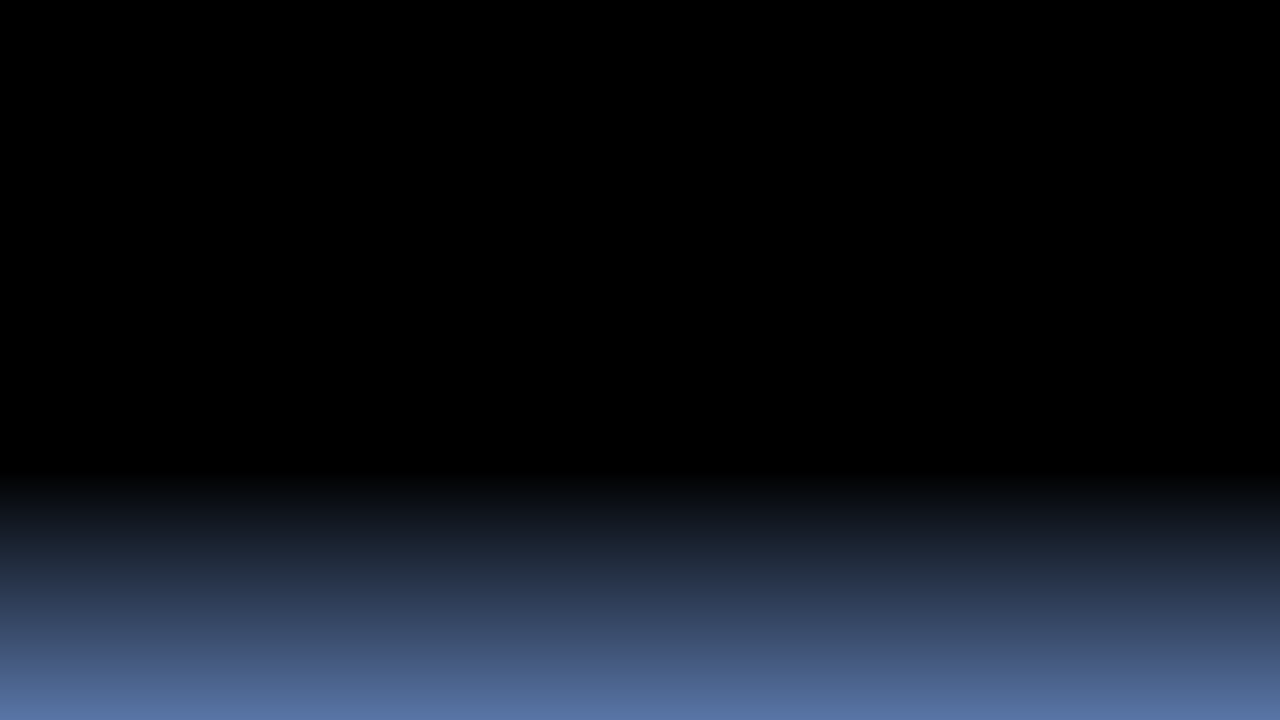 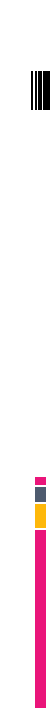 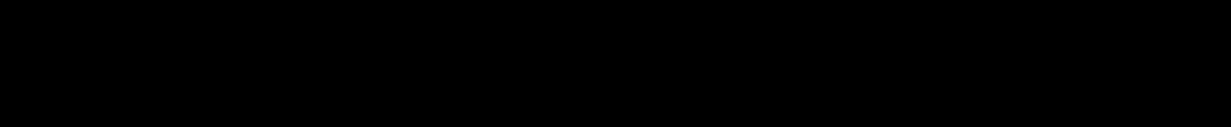 OVERVIEW JOURNAL SUBMISSION
(SUBMISSION PROCESS, MEMILIH JOURNAL/CONFERENCE YANG BAIK)
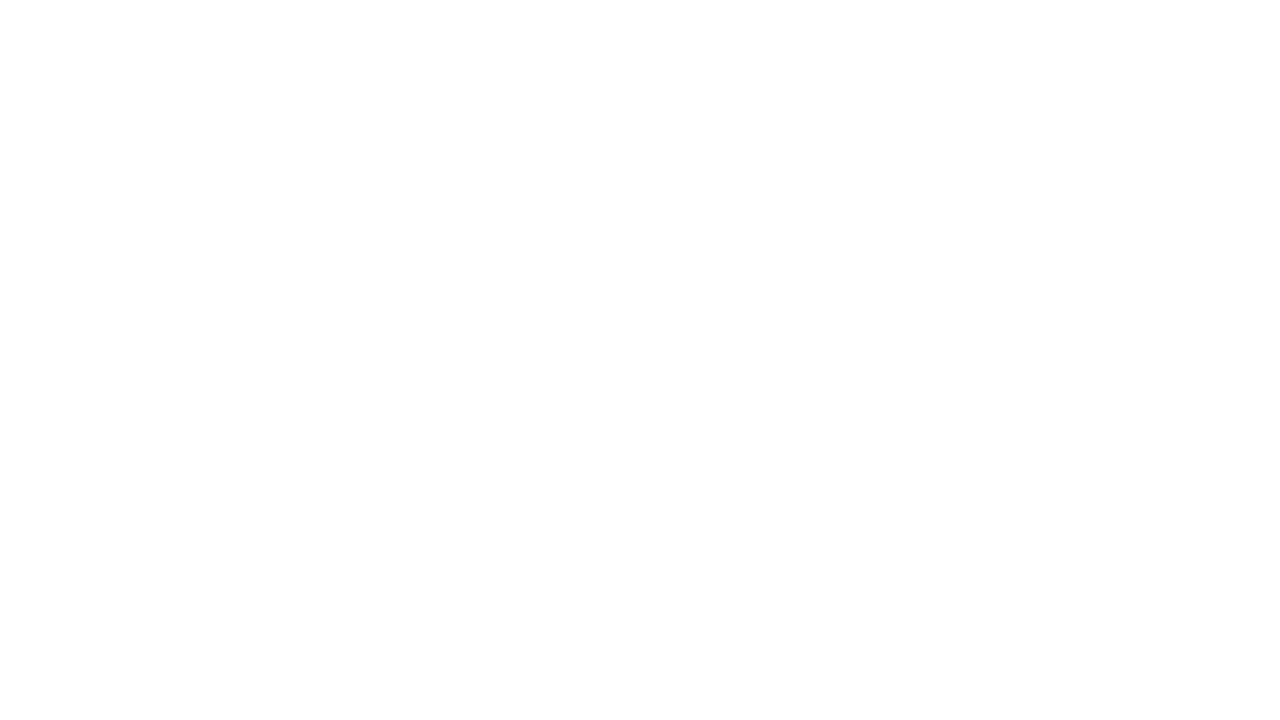 SUBMISSION PROCESS
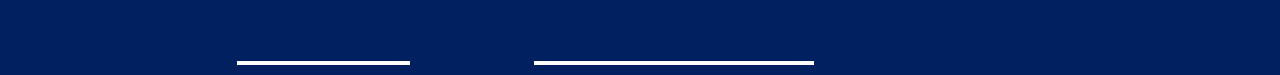 MEMILIH JURNAL DAN KONFERENSI YANG BERKUALITAS
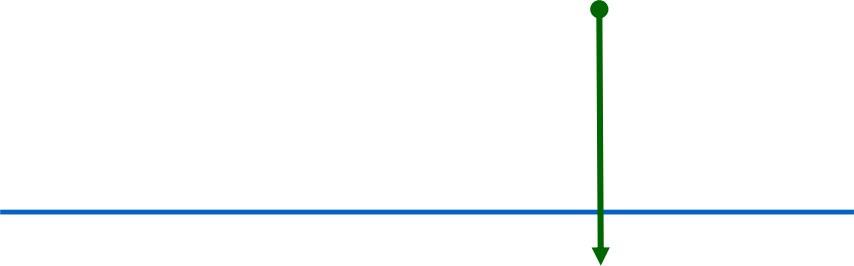 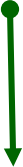 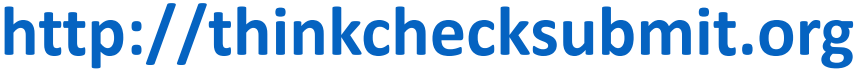 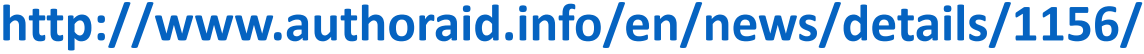 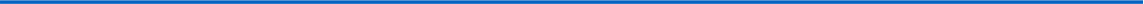 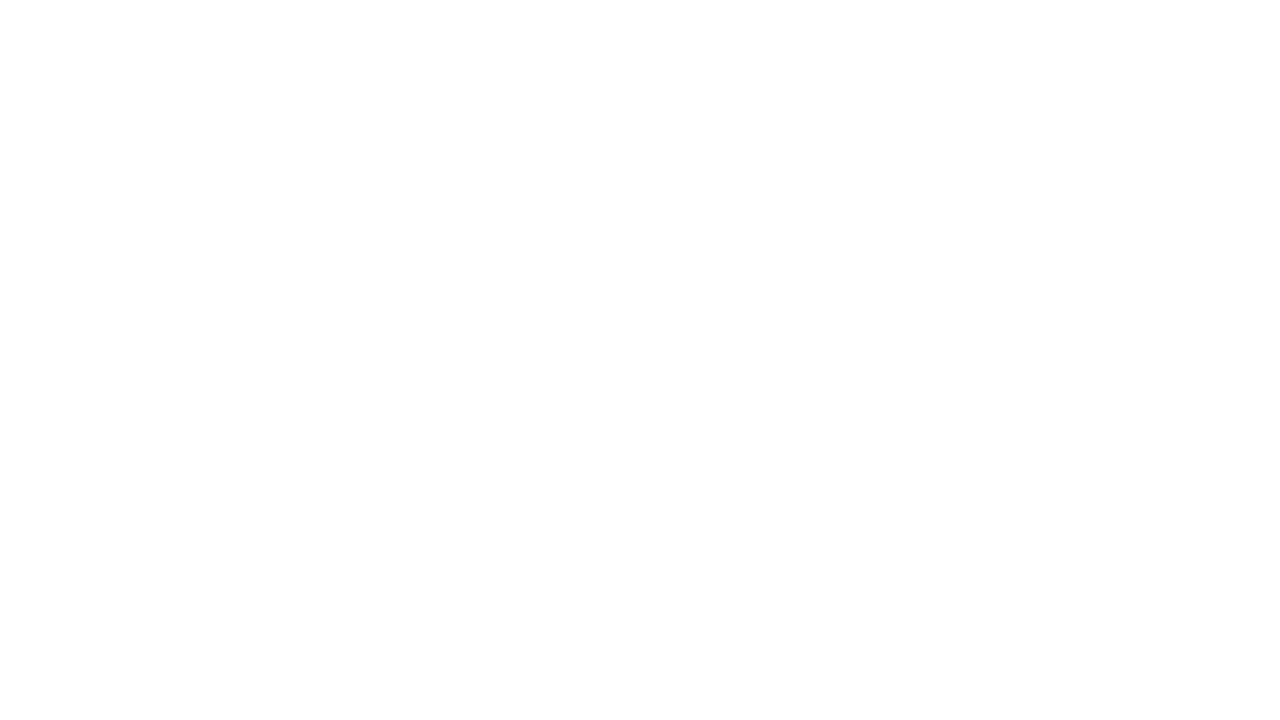 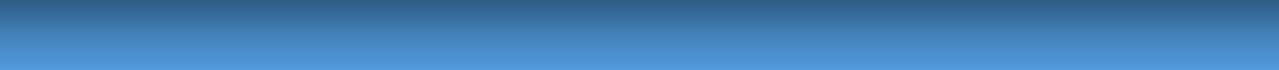 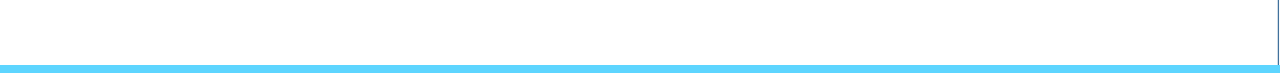 Overview of Peer Review Process
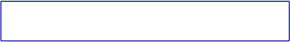 Paper sent to Publisher
www.who.int/hinari/training/Authorship_Skills_ Module_1_How_to_Write_a_Scientific_Paper_ 2010_04.ppt
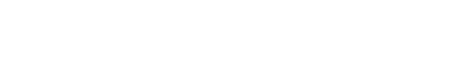 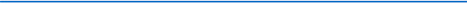 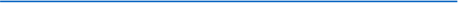 Prepared by T. Kurniawan, 2016
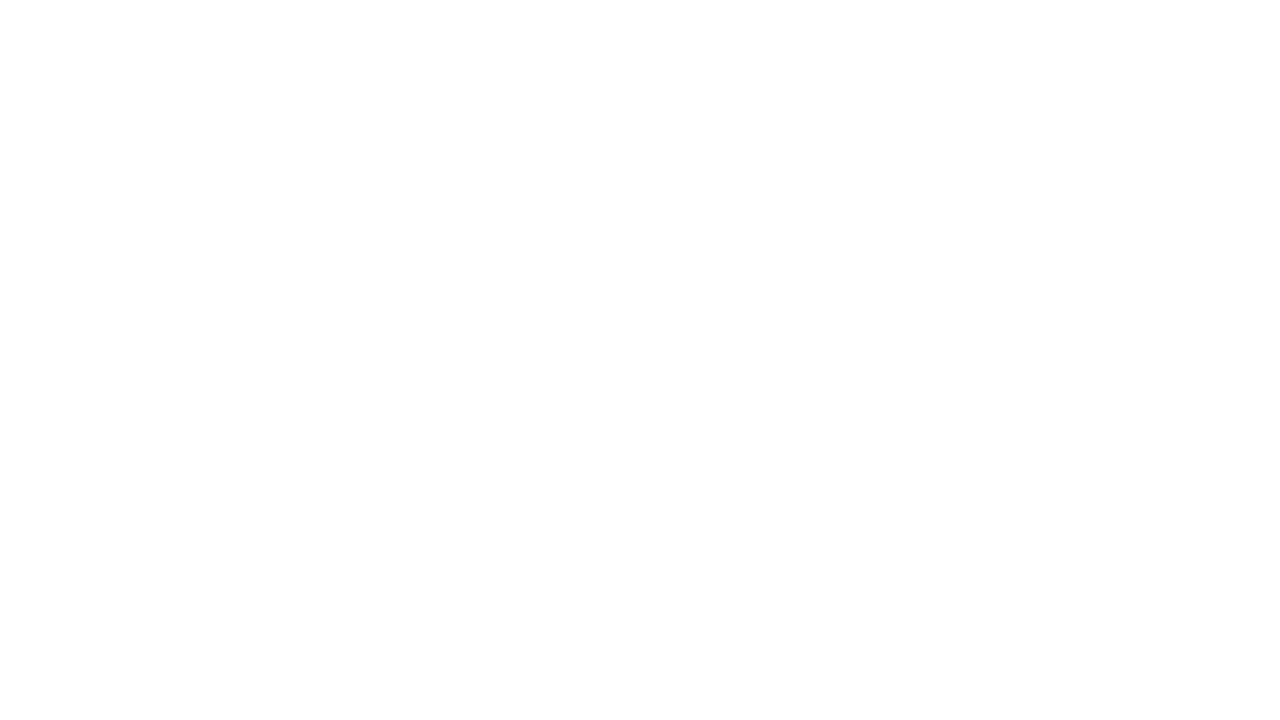 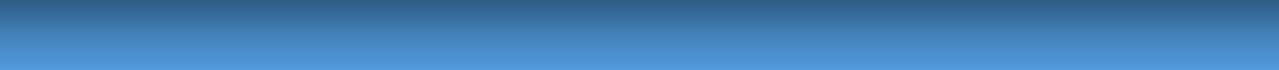 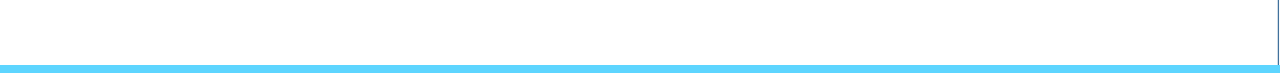 Selecting an International Journal
Search the journal using journal finder
  Check the aims and scope of the journal to see if your article is a good fit (see the published articles)
  Check the journal reputation (Indexation, Impact factor, citation, etc. ... ISI Thomson)
  Consider questionable journals … better to avoid them e.g.,:
Tidak semua jurnal yang ada di laman tersebut tidak baik namun lebih baik menghindari.
  Submit to only one journal at a time: scientific misconduct
  Avoid a journal that has been discontinued by a reputable database
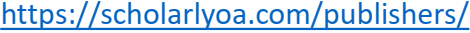 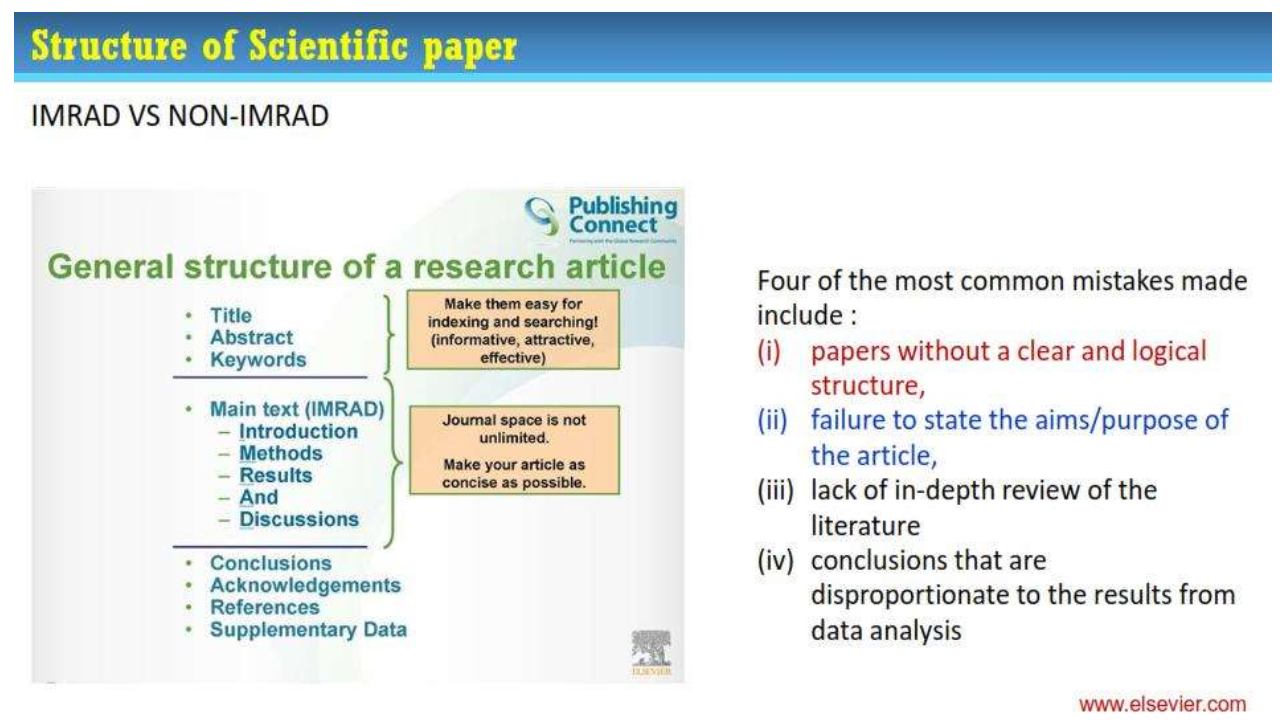 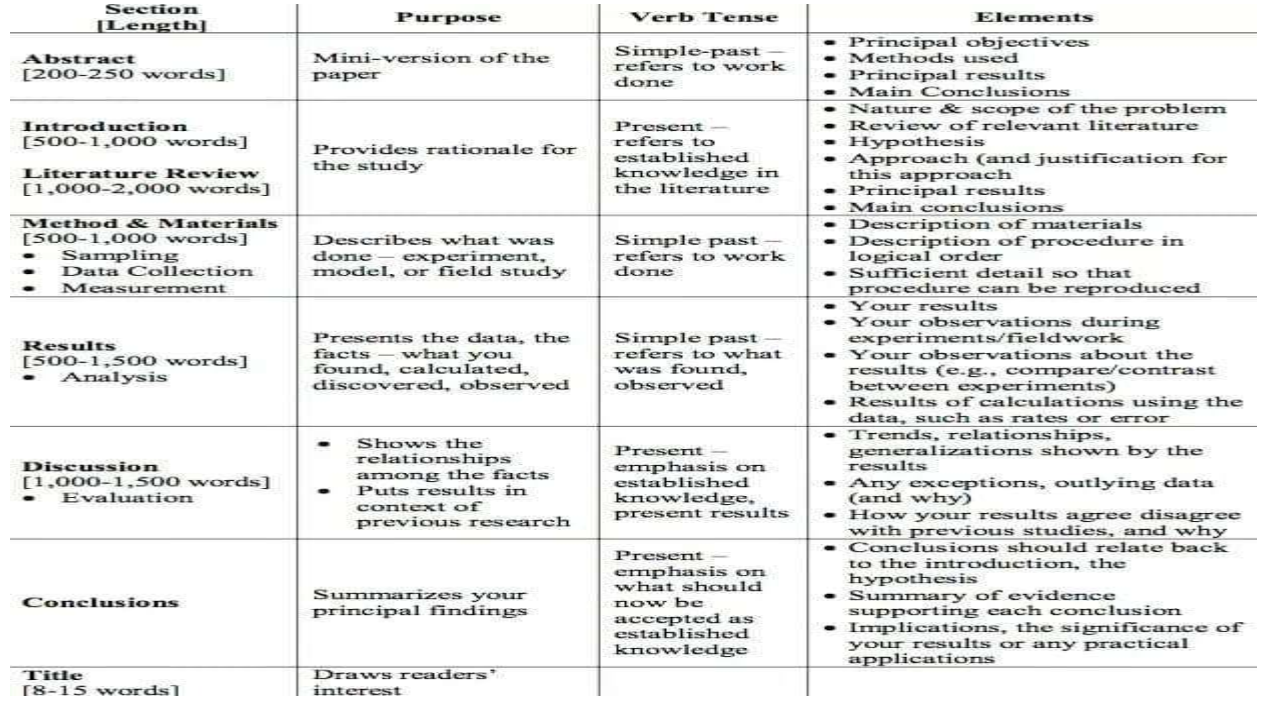 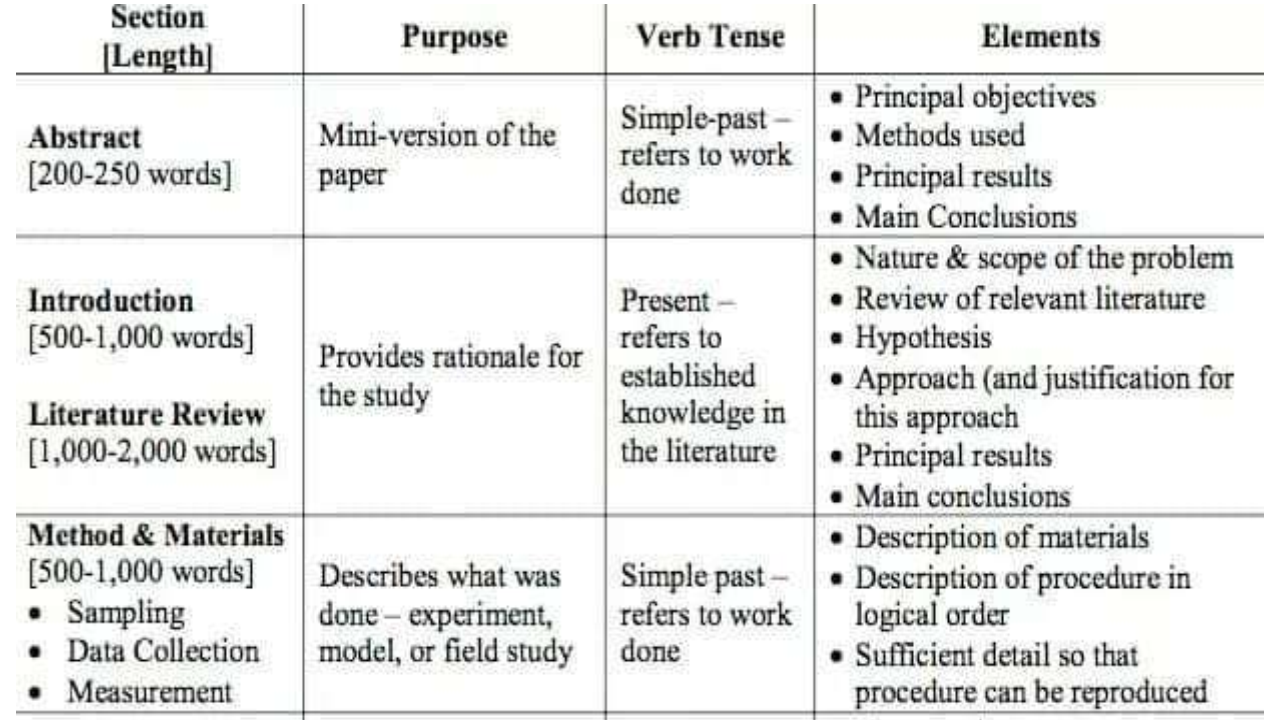 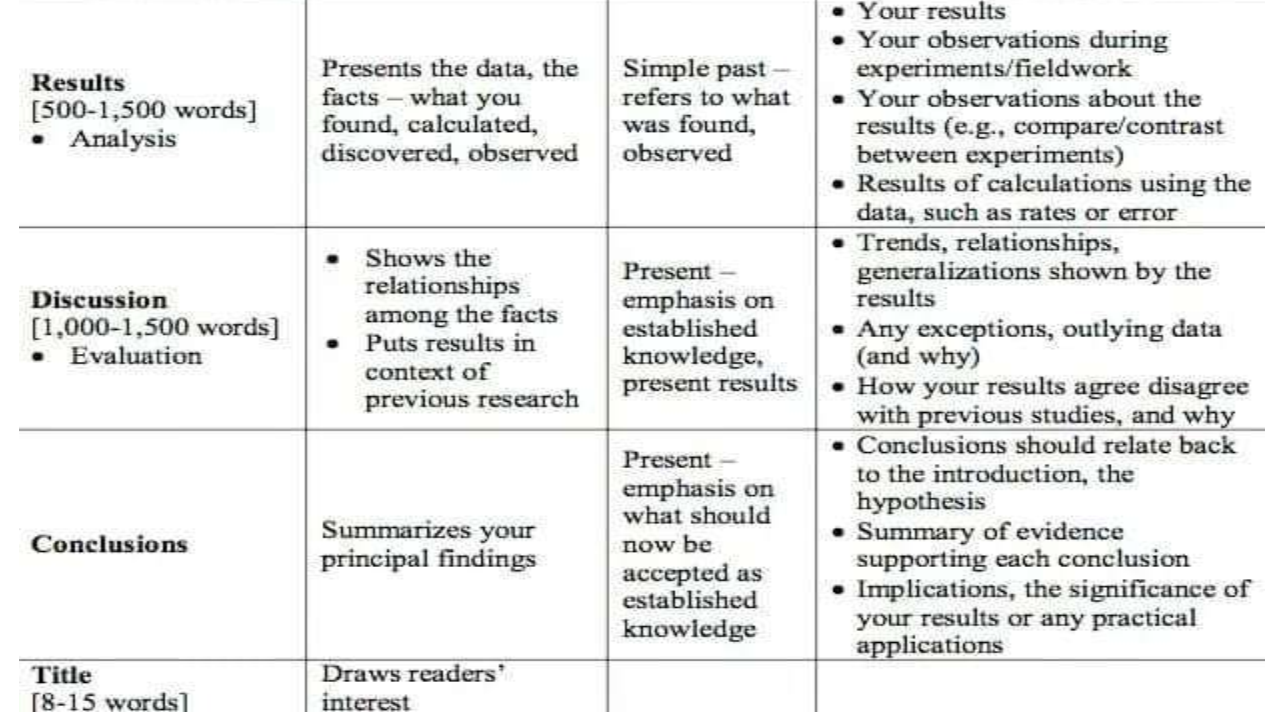 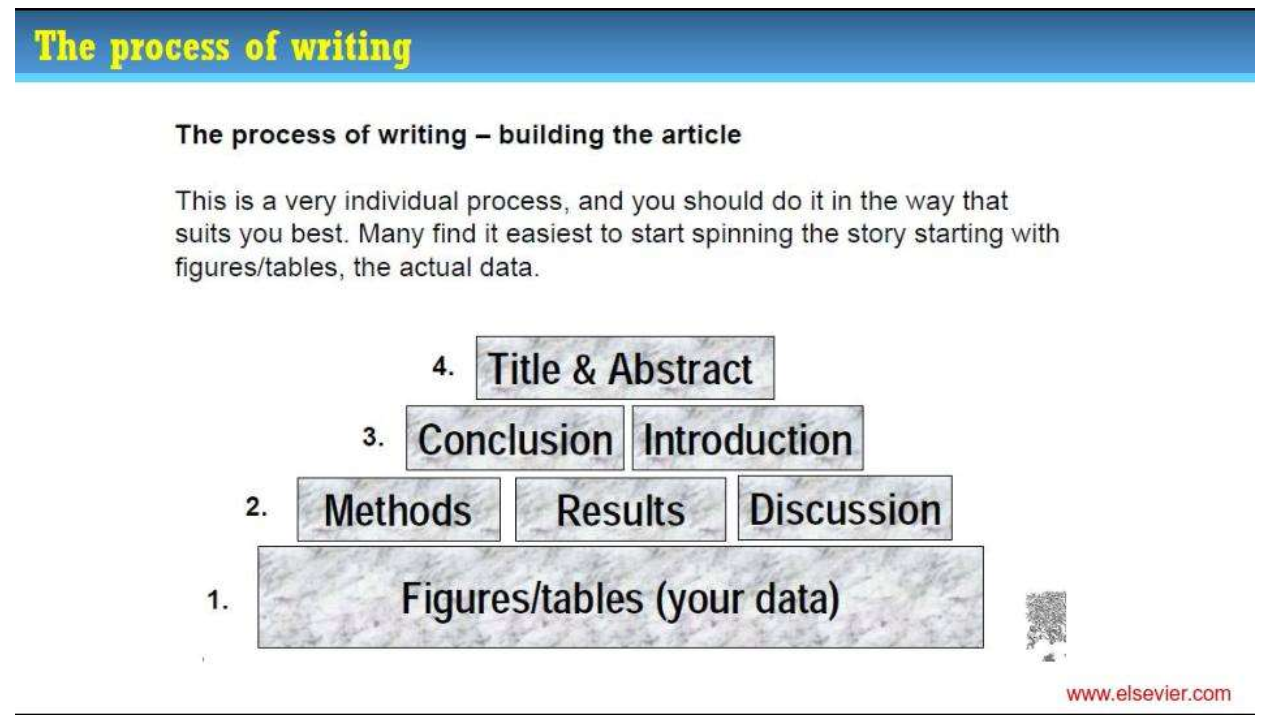 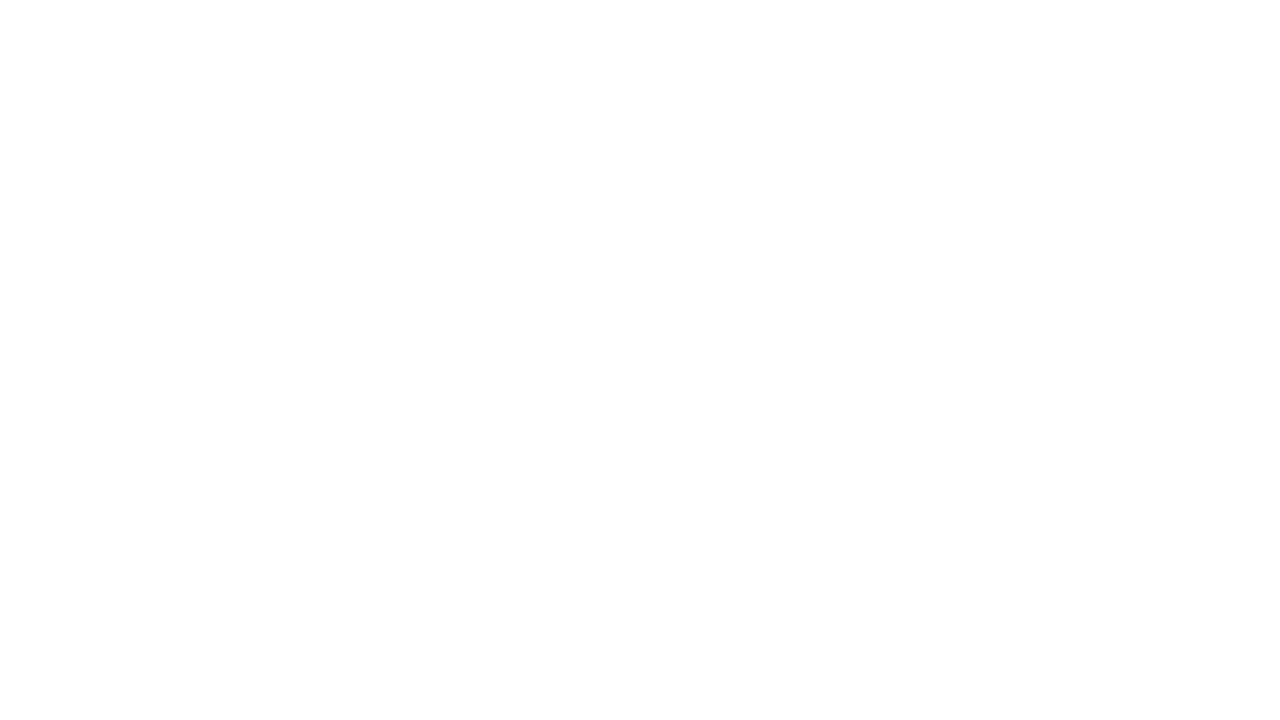 MERESPON PERTANYAAN REVIEW/EDITOR JURNAL
 Ada beragam cara yang dapat Saudara cari informasinya, baik dari lembaga bahasa, situs Bahasa inggris, atau sekedar bertanya kepada rekan kita yang sudah diterima dan dipublikasi jurnalnya.
 Contoh jawaban dari editor terhadap jurnal yang ditolak:
“It is with regret that we must inform you that your manuscript has    beendeclined for publication in … ”
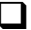 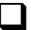 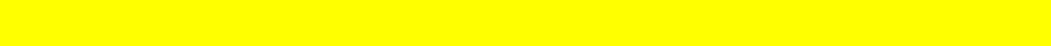 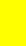 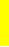 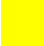 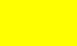 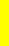 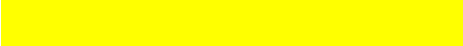 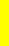 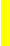 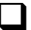 Sementara yang harus revisi:
“It has been reviewed by experts in the field and we request that you makeminor revisions before it is processed further. Please find your manuscriptand the academic editor’s comments at the following link:”
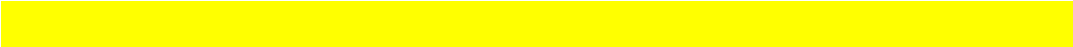 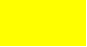 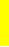 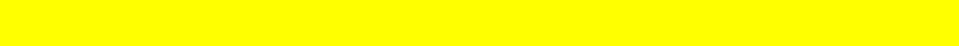 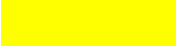 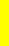 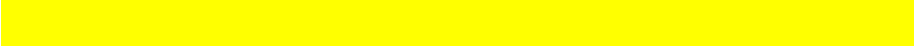 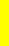 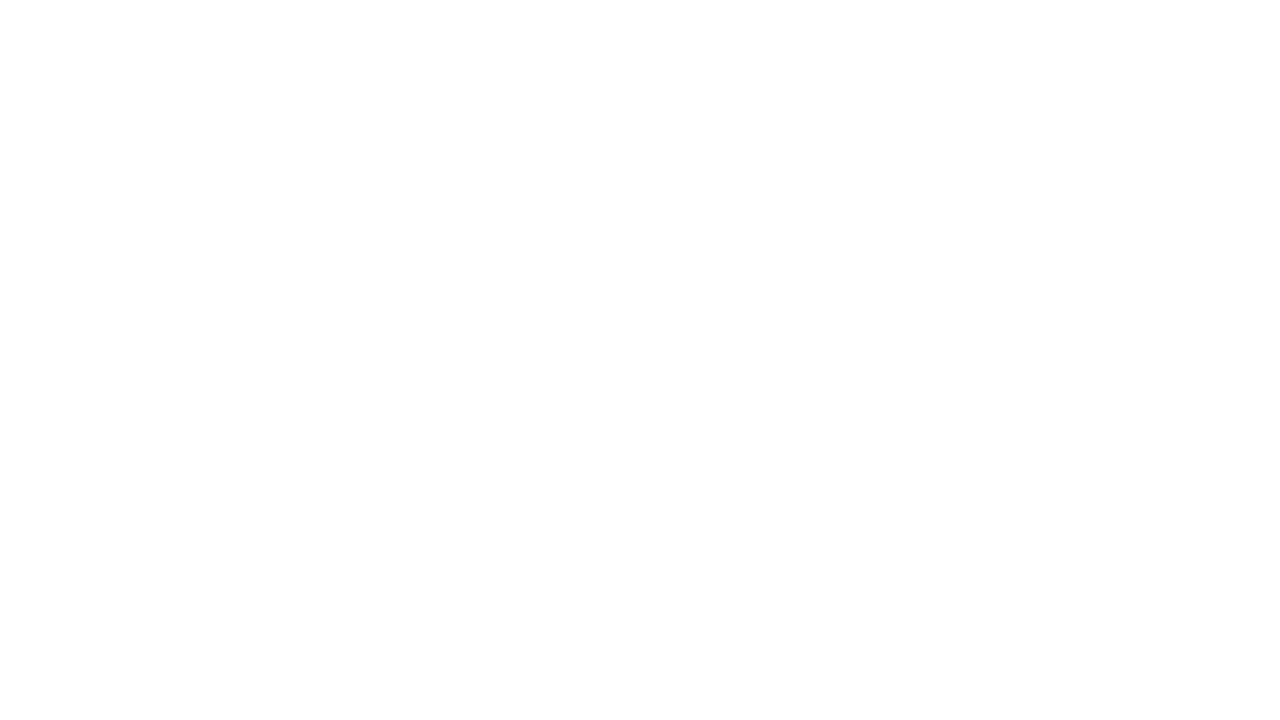 MERESPON PERTANYAAN REVIEW/EDITOR JURNAL
TIP-1:
Jangan berkecil hati jika tidak diterima (declined). Tetap bersyukur karena tulisan yang kita buat telah sempat dibaca oleh revieweryang telah bersedia meluangkan waktu untuk membacanya. Untuk yang harus direvisi jangan terlalu gembira karena harus merespon pertanyaan-pertanyaan reviewer yang sangat menentukan lolos atau tidaknya tulisan yang kita kirim.
Pengalaman tiap penulis mungkin berbeda-beda terhadap tulisan yang harus direvisi. Mereka kebanyakansudah berpengalaman me-reviewer  jurnal sehingga mampu mendeteksi kesalahan-kesalahan yang ada dalam naskah yang mereka cek
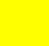 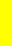 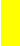 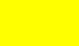 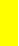 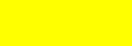 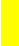 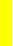 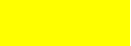 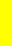 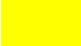 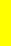 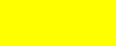 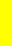 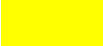 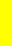 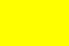 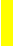 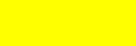 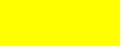 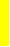 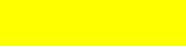 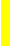 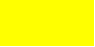 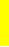 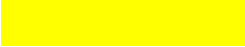 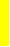 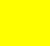 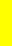 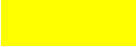 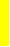 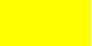 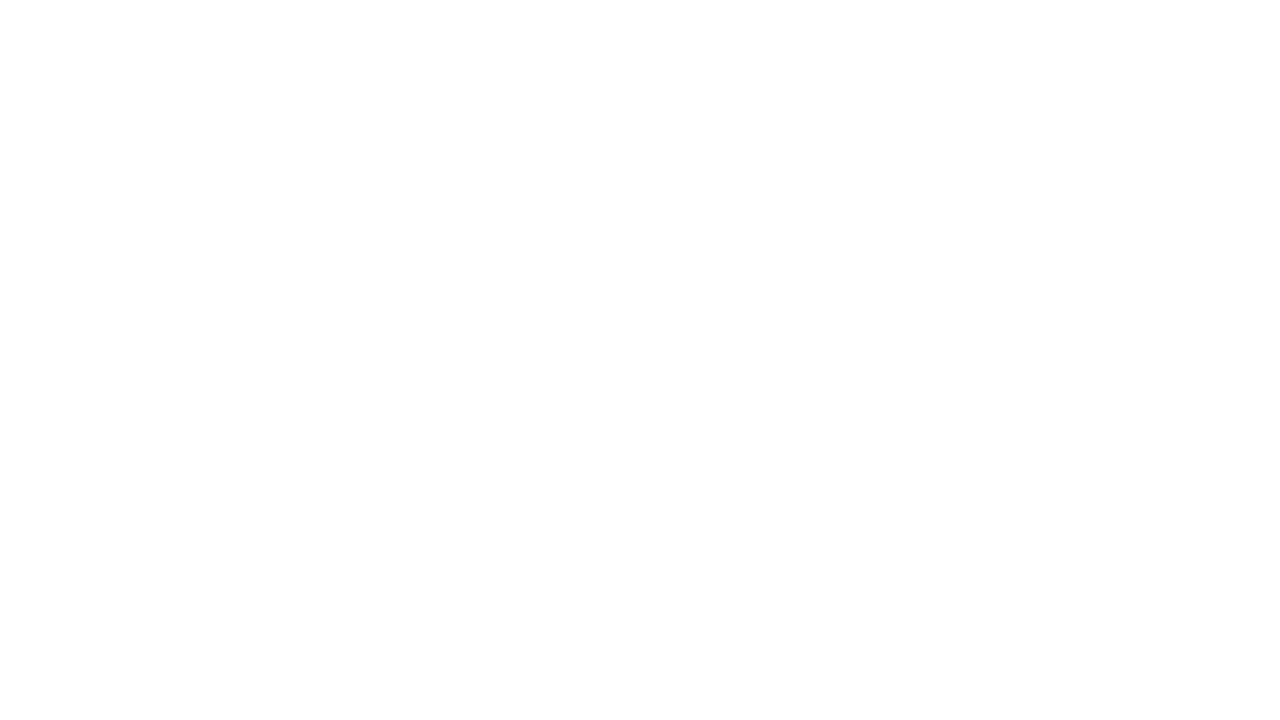 MERESPON PERTANYAAN REVIEW/EDITOR JURNAL
TIP-2:
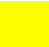 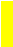 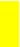 Berikut ini contoh bagaimana membalas/merespon pertanyaan
reviewer.Katapembukajanganlupaditulis:
“We thank the editor and reviewers for their thorough reading of our manuscript and their comments and suggestions that helped us to improve the manuscript. As indicated below, we have tried to do our best to respond to all the points raised. Please contact me if you need any further information”.
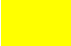 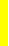 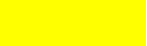 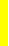 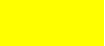 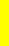 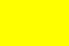 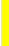 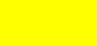 Sangat sederhana, tetapi cukup sopan dan mudah-mudahan bisa
mengurangi ‘kegarangan’ para reviewer.
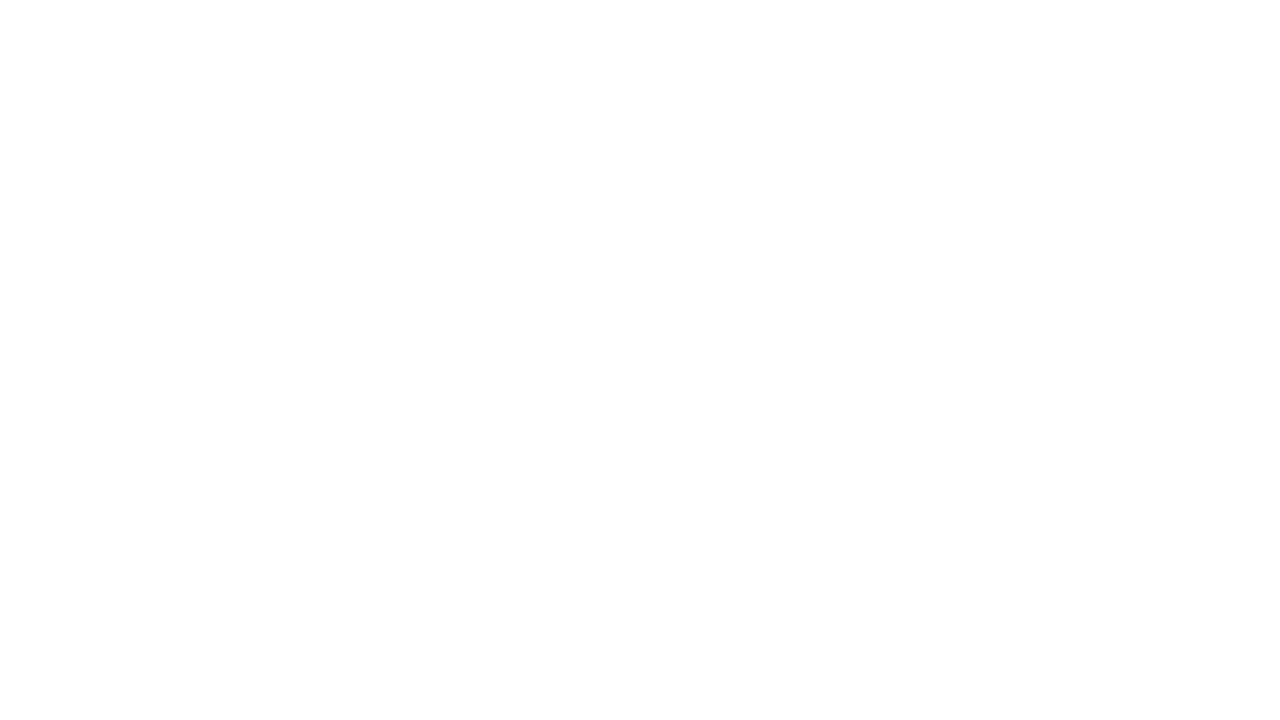 MERESPON PERTANYAAN REVIEW/EDITOR JURNAL
TIP-3: Selanjutnya adalah menjawab dengan memberitahu bagian yang direvisi. Untuk naskah yang menggunakan penomoran, nomor yang menunjukan baris tulisan sedikit memudahkan proses revisi.
C1. Your dataset is based on 30m spatial resolution basemaps provided by Bing, Google, other sources (require detail explanation). I fully understand why you used this manual method. But you should validate accuracy of your dataset with using an alternative available data. As I understood from your paper, remote sensing data is not available or not in good quality. However, you may find another dataset which covers a part of your site, then you can validate accuracy of your dataset. This is important, because errors in your dataset may mislead you about results.
A1.
Thank you for the suggestion. The remote sensing data from USGS (August 2015) were used to validate, especially for built-up class. Figure below (blue region) shows the built-up class shown in Google earth Pro after classification using IDRISI selva 17. We have added the following text. Line 130:”
However, remote sensing data from USGS (August 2015) was used to validate current LU data in regard to built-up class”.
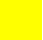 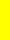 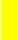 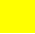 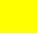 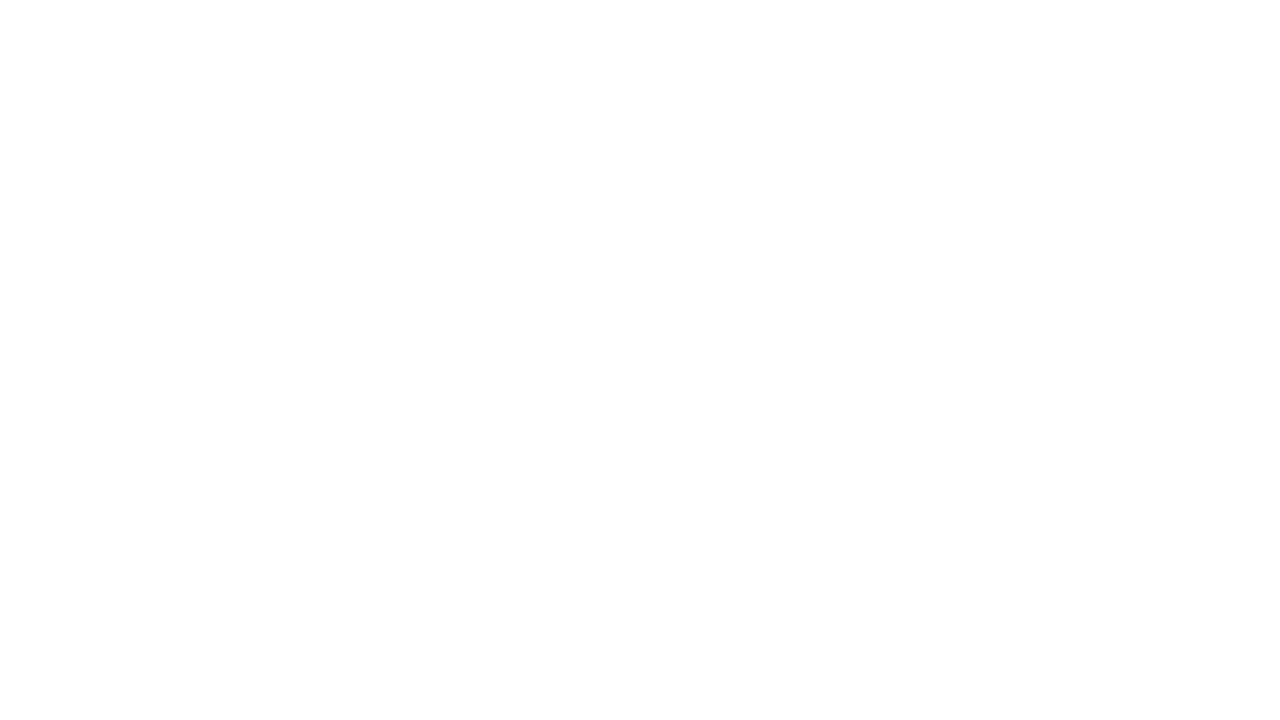 MERESPON PERTANYAAN REVIEW/EDITOR JURNAL
TIP-4:
Jangan lupa Cover Letter yang berisi surat untuk editor. Formatnya seperti surat biasa, berikut contoh nya, semoga bermanfaat:
(Nama Editor) Editor in Chief (Nama Jurnal)
(Tanggal, bulan, tahun)
SUBJECT: Re-submission of manuscript to …. (nama jurnal)
================================================================== Dear (nama editor),
Thank you for the opportunity to re-submit our manuscript entitled “Letakan judul tulisan yang dikirim”, for your consideration.
We appreciate the time and efforts by the editor and reviewers in reviewing this manuscript.
In revising the paper, we have carefully considered your comments and suggestions, as well as those of the reviewers. After addressing the issues raised, we feel the quality of the paper is much improved and hope you agree.
I look forward to receiving your further communications. Yours sincerely,
(Nama Penulis)
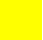 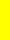 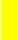 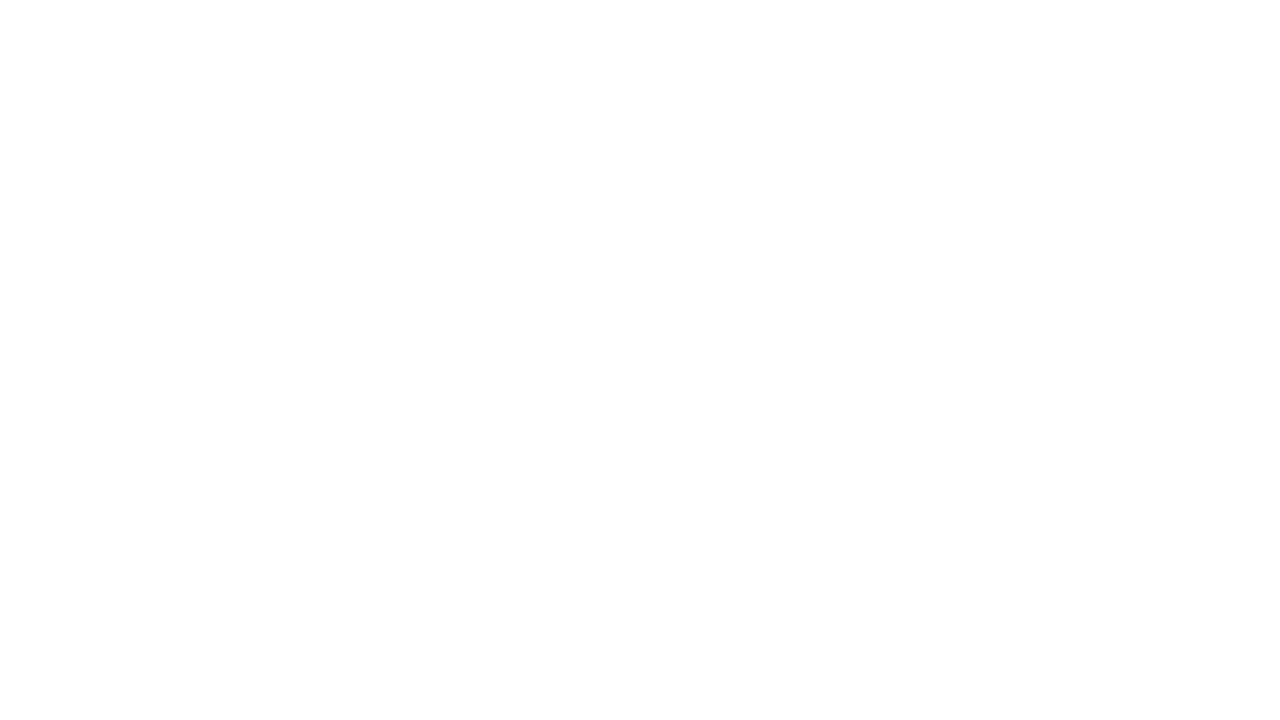 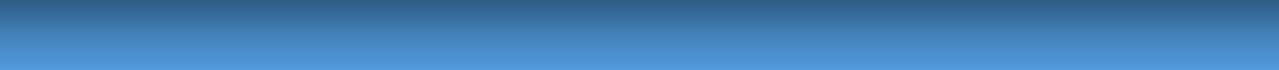 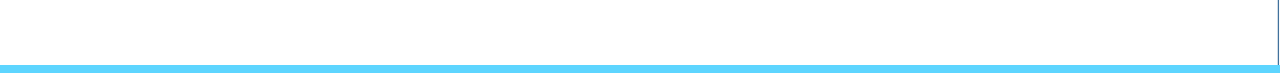 KELOMPOK SAINTEK
Lakukan test kemiripan terhadap draft manuscript.
  Mencari Jurnal yang Sesuai (Search the journal using journal finder)
  Check the aims and scope of the journal to see if your article is a good fit (see the published articles)
  Check the journal reputation (Indexation, Impact factor, citation, etc. ... ISI Thomson)
  Consider questionable journals … better to avoid them e.g.,:
Tidak semua jurnal yang ada di laman tersebut tidak baik namun lebih baik menghindari.
  Submit to only one journal at a time: scientific misconduct
  Avoid a journal that has been discontinued by a reputable database
  Paparan Draft Manuscript
  Lakukan Submit Manuscript
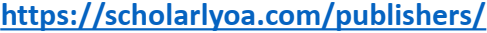 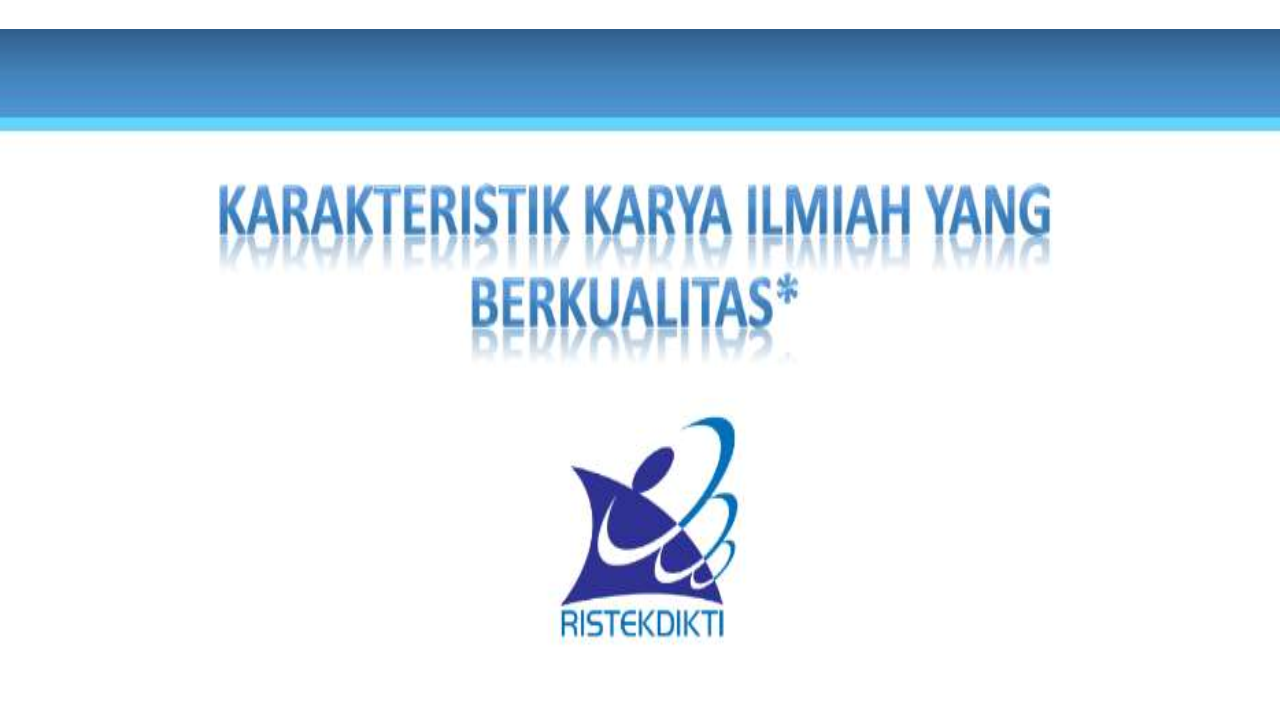 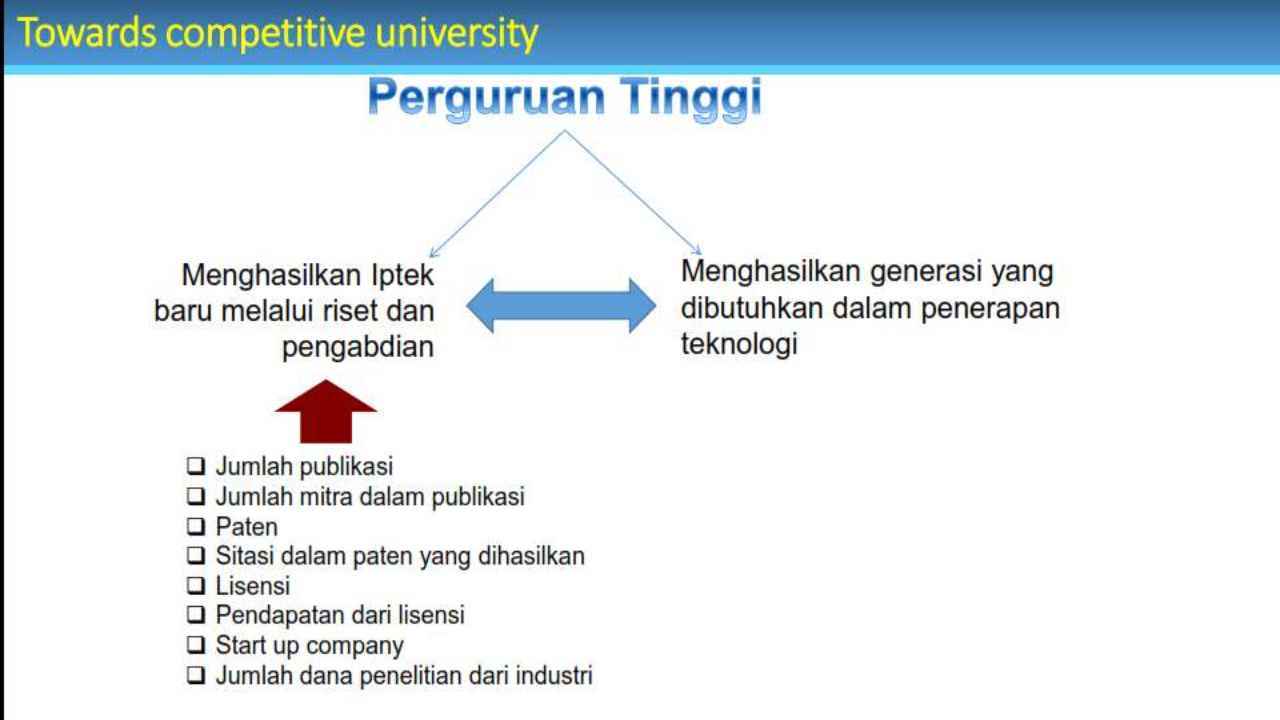 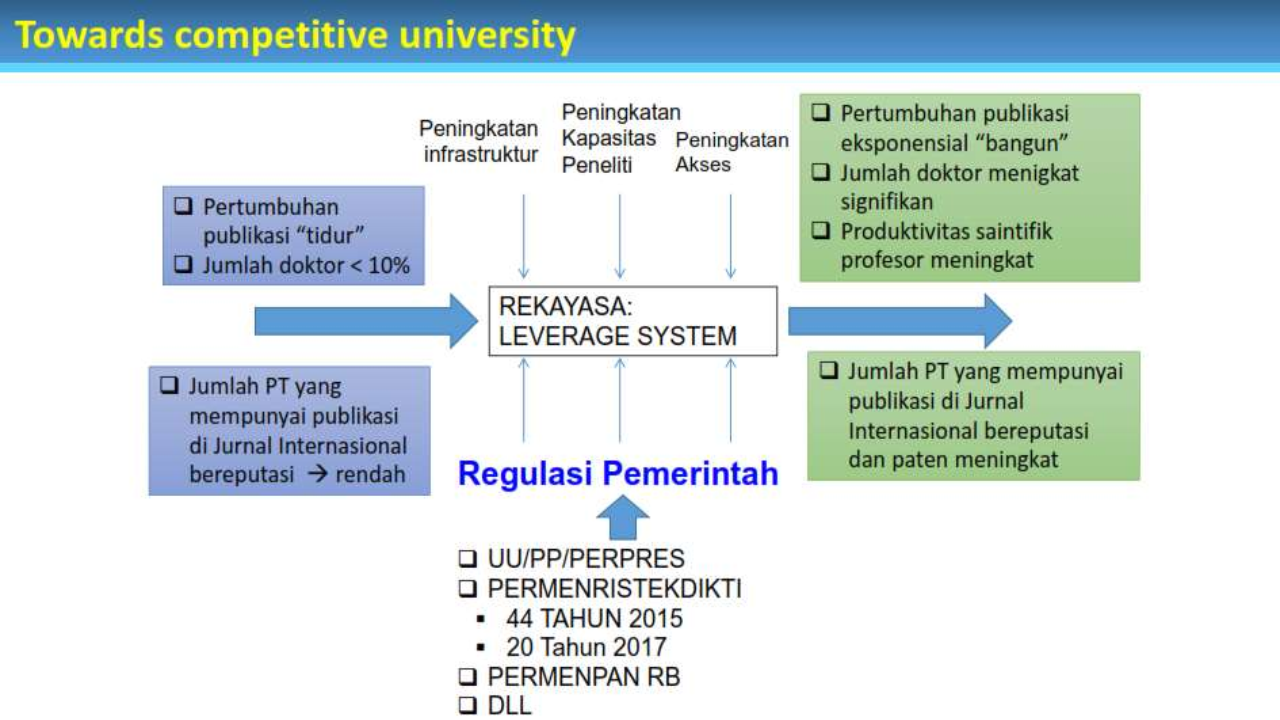 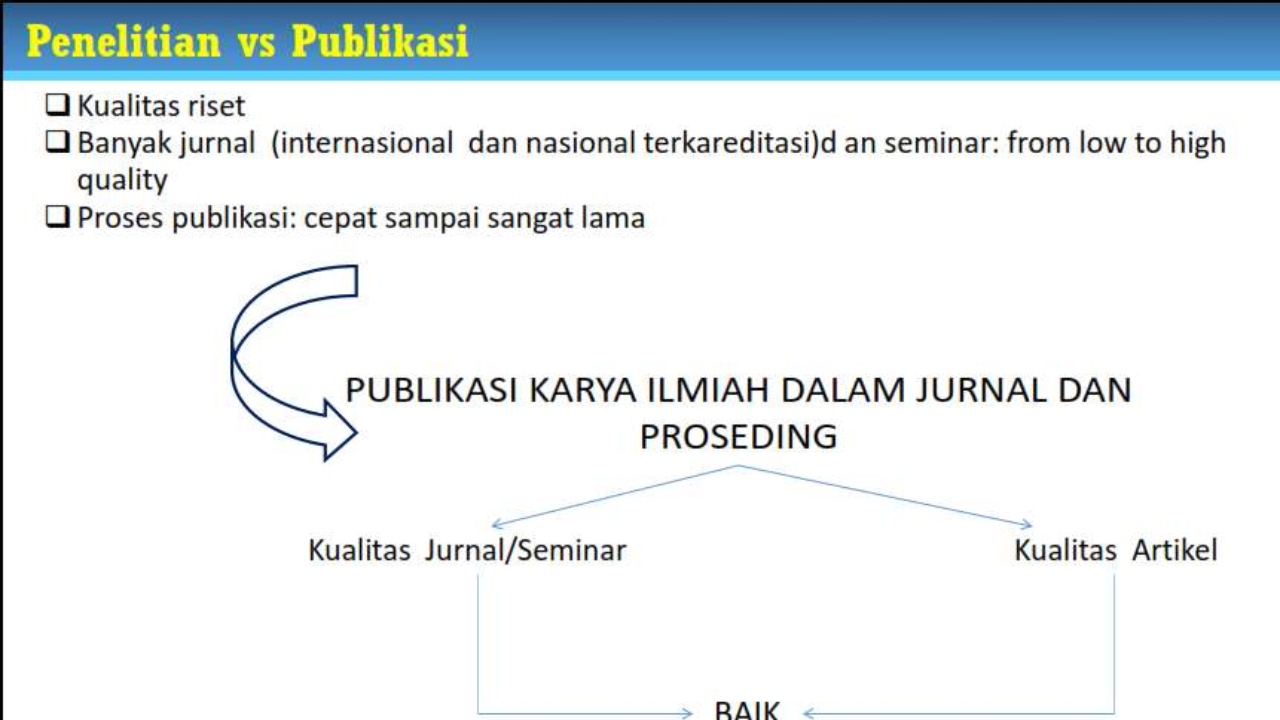 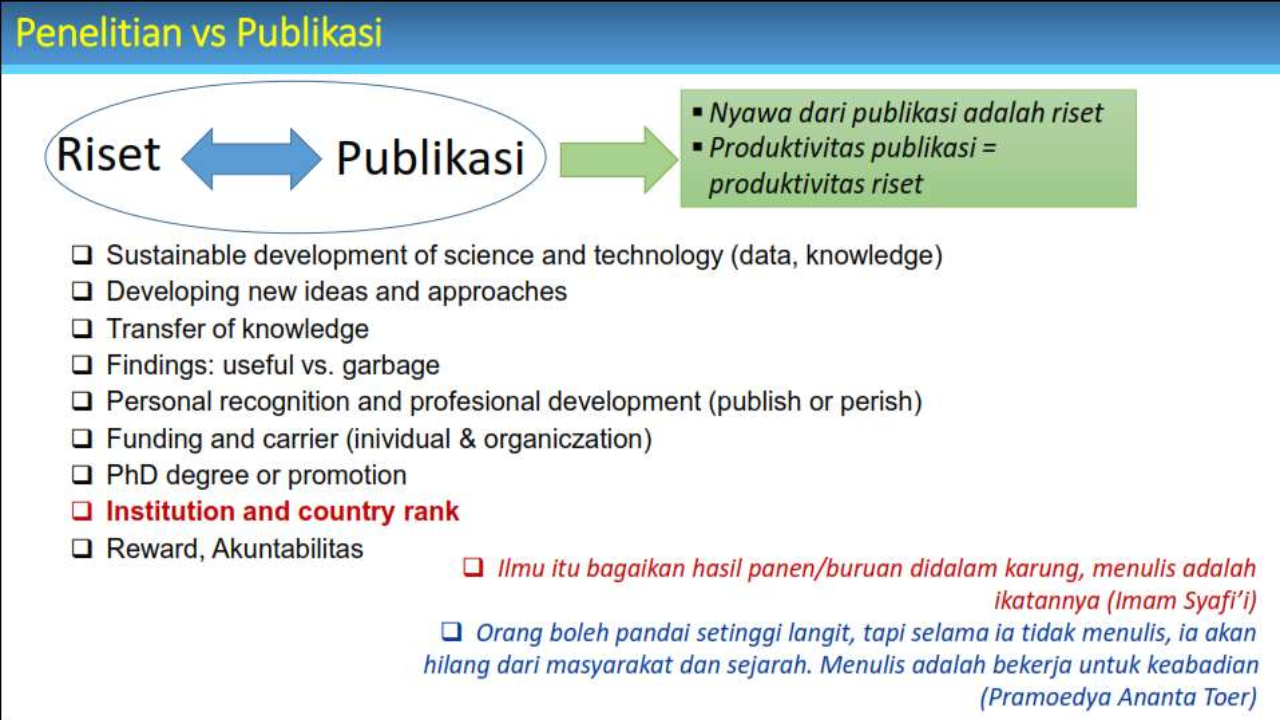 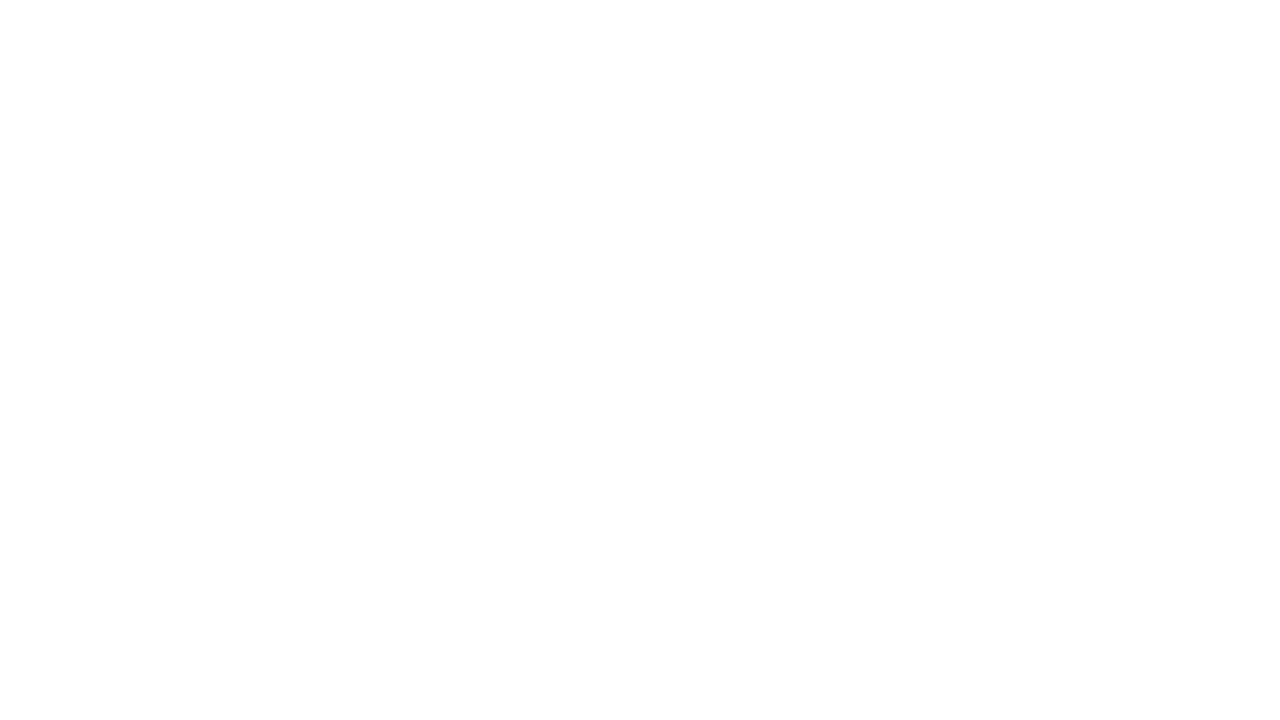 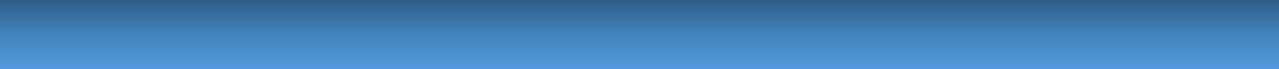 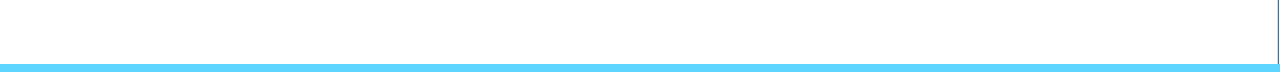 Research and publication
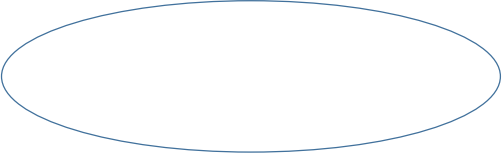 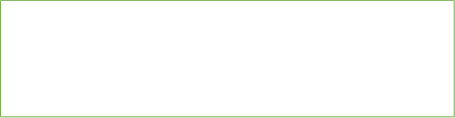 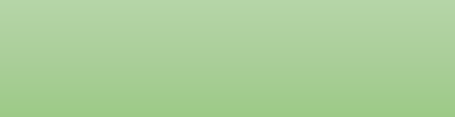 Nyawa dari publikasi adalah riset
  Produktivitas publikasi = produktivitas riset
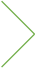 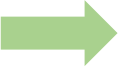 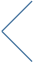 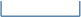 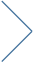 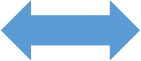 Riset
Publikasi
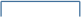 Sustainable development of science and technology (data, knowledge)
  Developing new ideas and approaches
  Transfer of knowledge
  Findings: useful vs. garbage
  Personal recognition and profesional development (publish or perish)
  Funding and carrier (inividual & organiczation)
  PhD degree or promotion
  Institution and country rank
Reward, Akuntabilitas
  Ilmu itu bagaikan hasil panen/buruan didalam karung, menulis adalah
ikatannya (Imam Syafi’i)
  Orang boleh pandai setinggi langit, tapi selama ia tidak menulis, ia akan hilang dari masyarakat dan sejarah. Menulis adalah bekerja untuk keabadian (Pramoedya Ananta Toer)
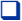 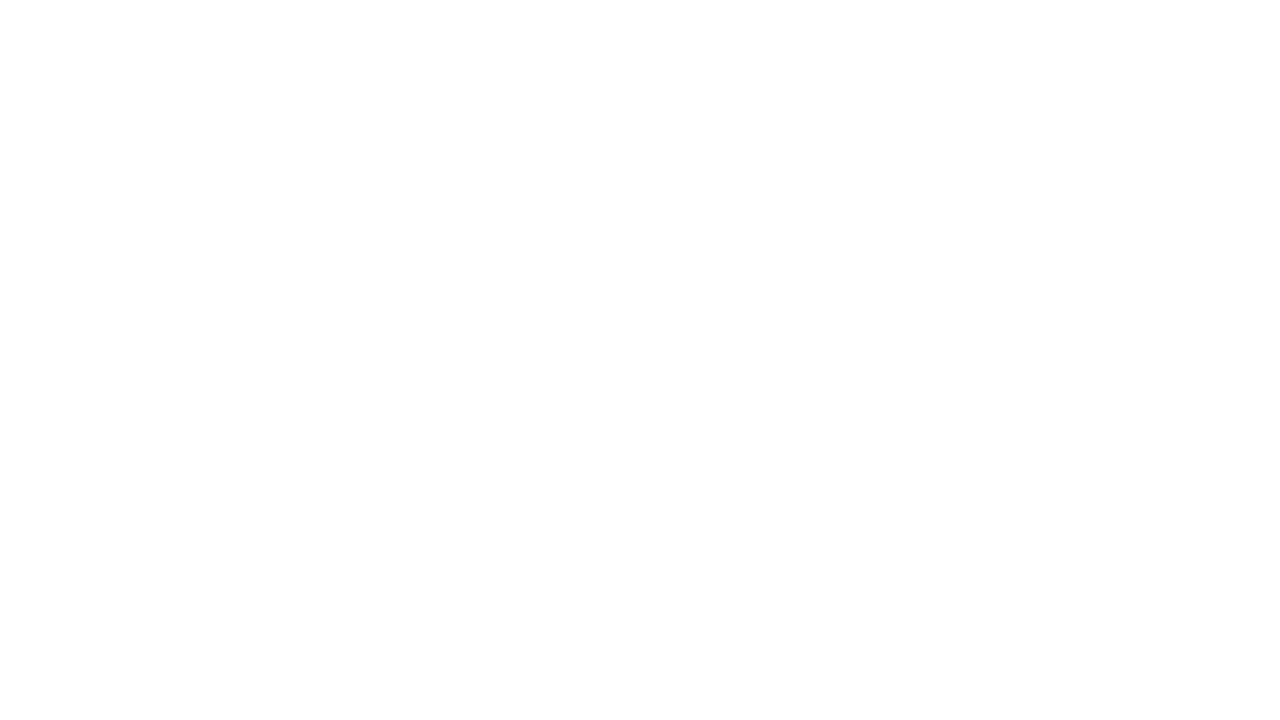 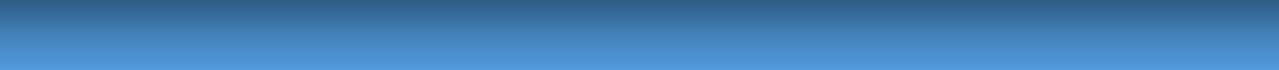 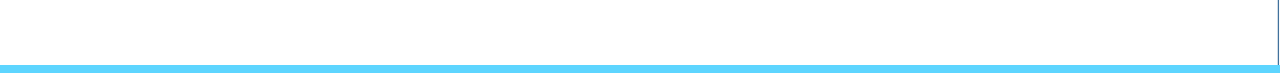 Aspek Penting dalam Publikasi
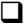 Kualitas riset: tinggi vs rendah
 Banyak jurnal (internasional (bereputasi vs predatory) dan nasional terkareditasi) dan seminar: from low to high quality
 Proses publikasi: cepat sampai sangat lama
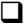 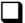 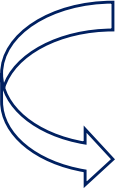 PUBLIKASI KARYA ILMIAH DALAM JURNAL DAN
PROSEDING
Kualitas Jurnal/Seminar Kualitas Artikel
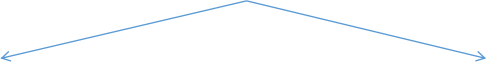 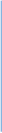 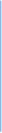 BAIK
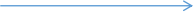 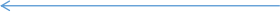 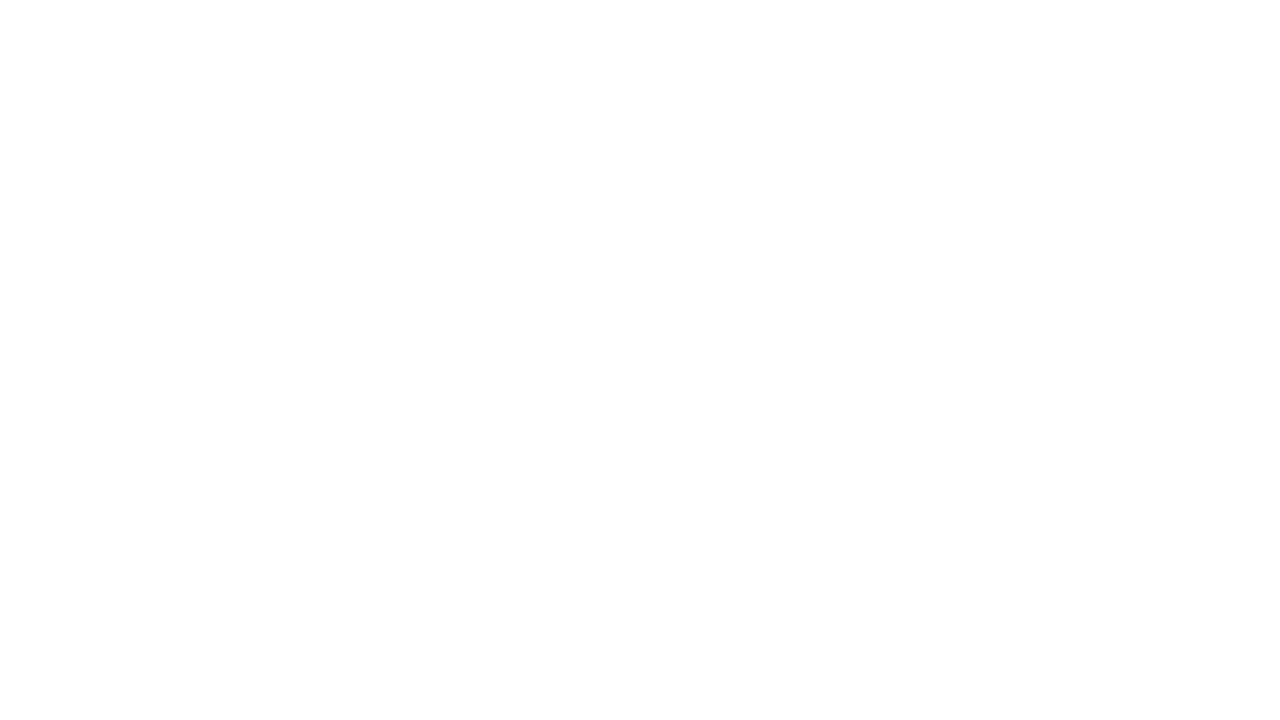 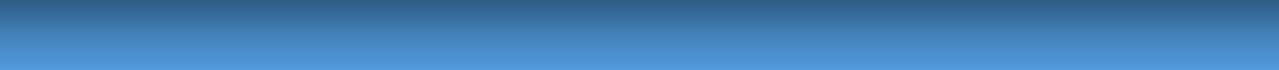 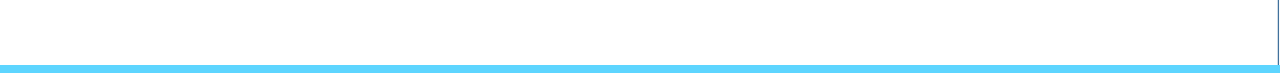 RISET & Scientific Article
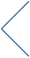 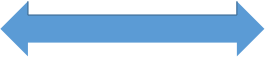 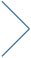 HULU: riset
HILIR: Scientific Article
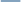 Research is undertaken to:
  explore an idea,
  probe an issue,
  solve a problem,
  make an argument that compels us to turn to outside help
  ….
Publication
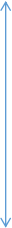 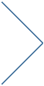 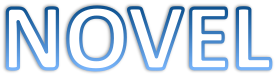 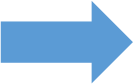 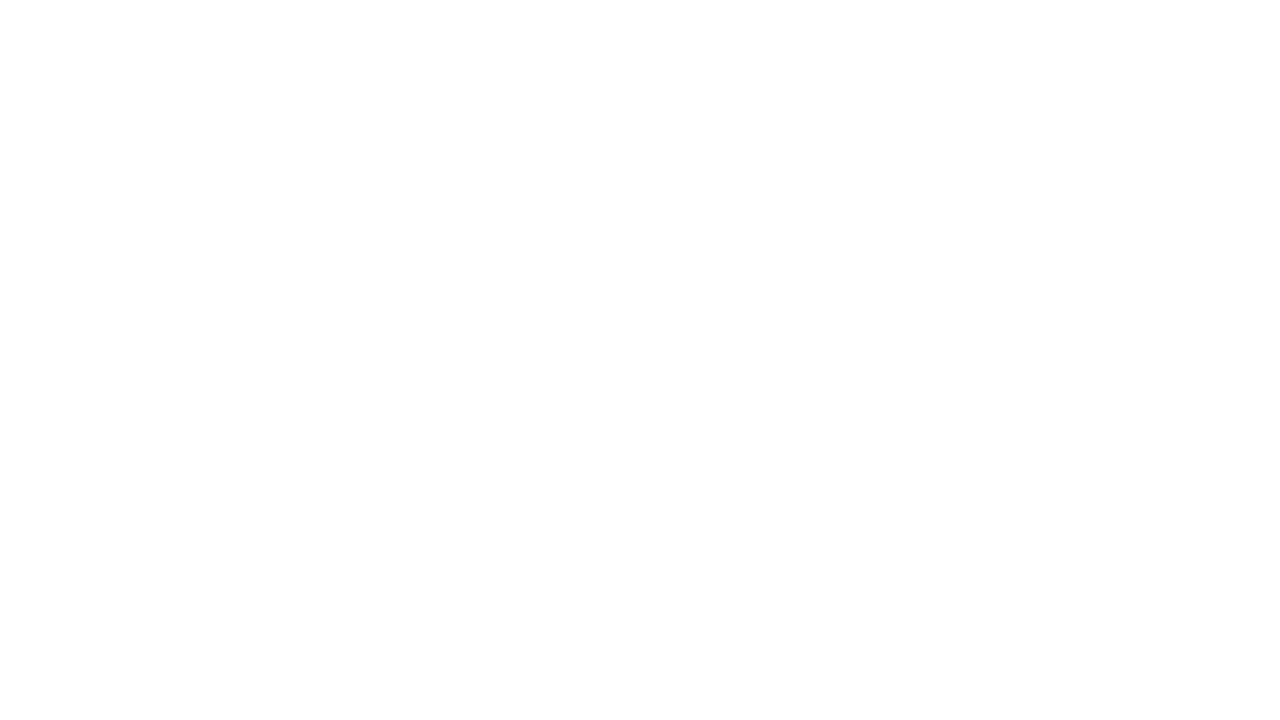 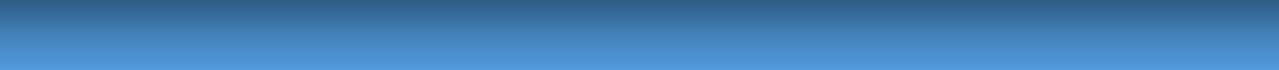 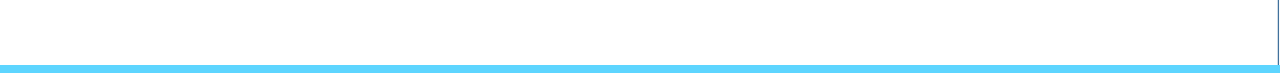 SCIENTIFIC PUBLICATION
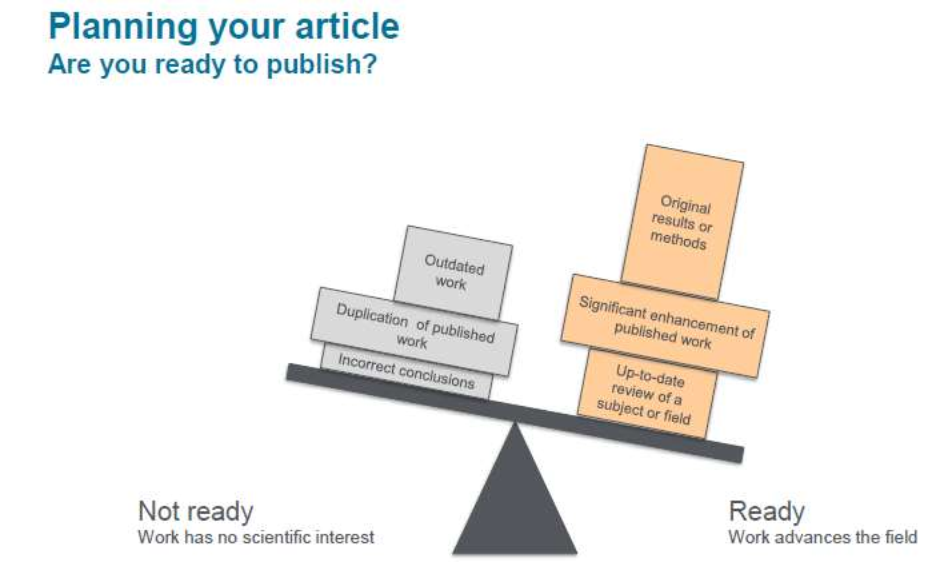 Elsevier, 2017
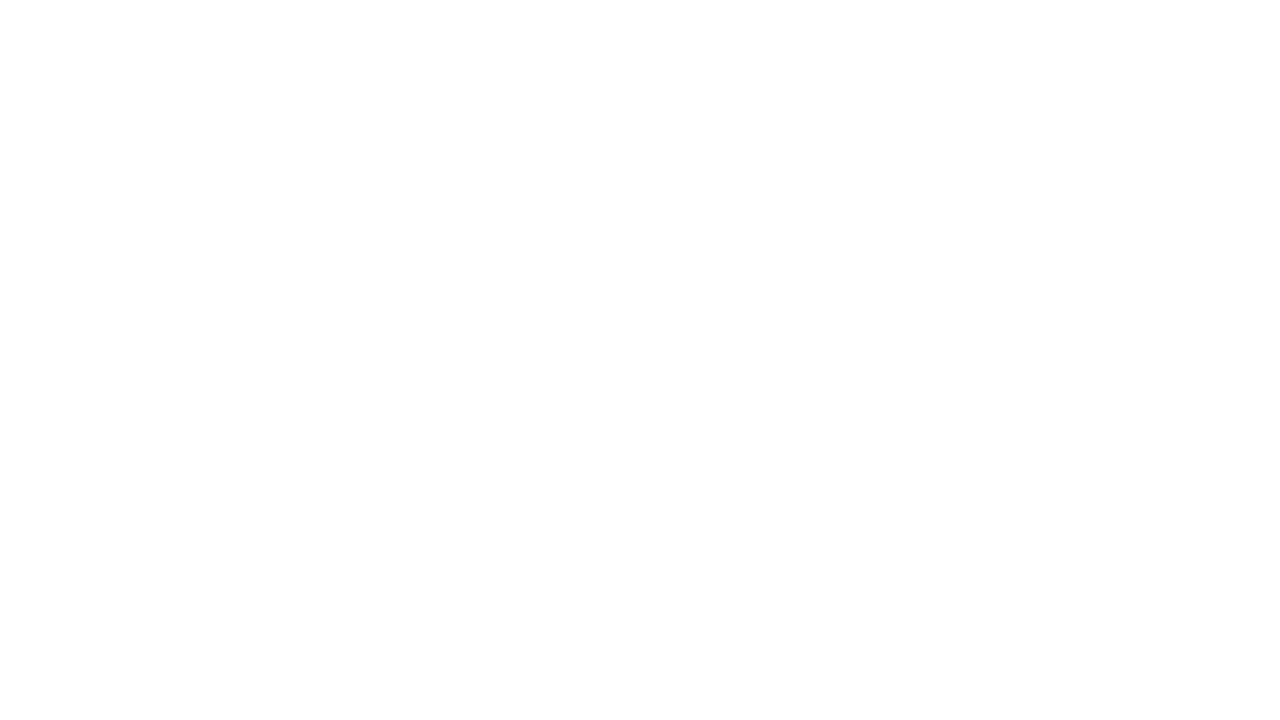 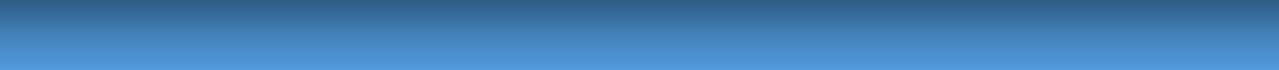 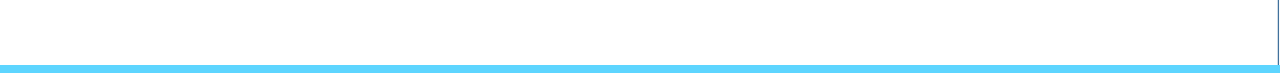 RESEARCH AND PUBLICATION PROCESS
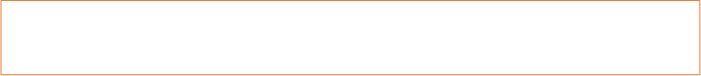 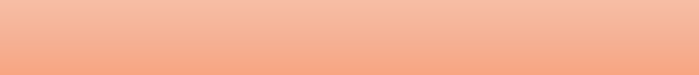 Search the literature and keep a record of the references
  Prepare dummy tables for results
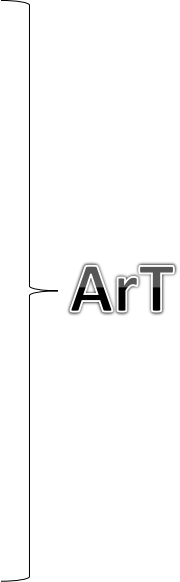 Before the research
During the research
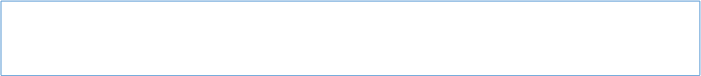 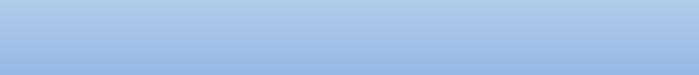 Record the results
  Update the literature
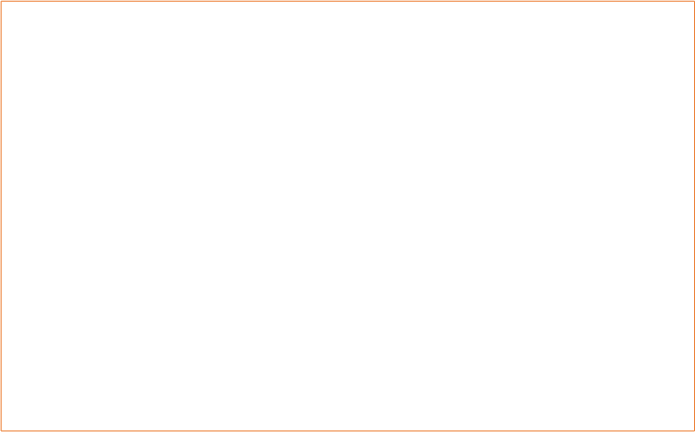 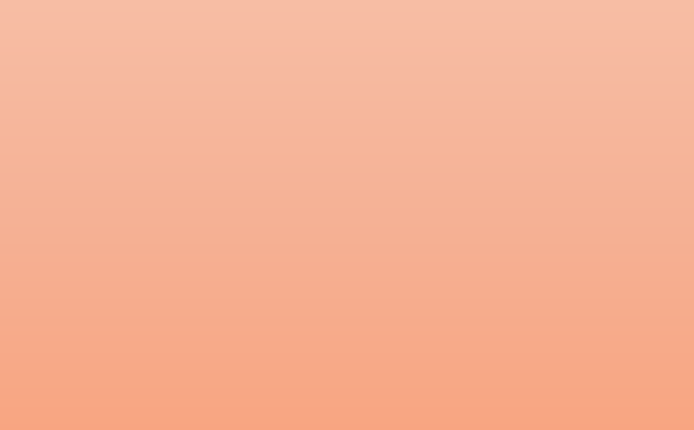 • Use a systematic approach, building the paper step by step
• Start with an outline, which will serve as framework
• The discussion is the part that requires most careful thought and interpretation
• Begin with the easiest section
• Decide on the journal to which the article will be submitted
• Write the rough draft: Once you start, write as fast as you can
• Put the paper aside for several days /weeks and then re- read it
• Give a version of the paper to a colleague or colleagues to review it
• Date all drafts
After completion of the research
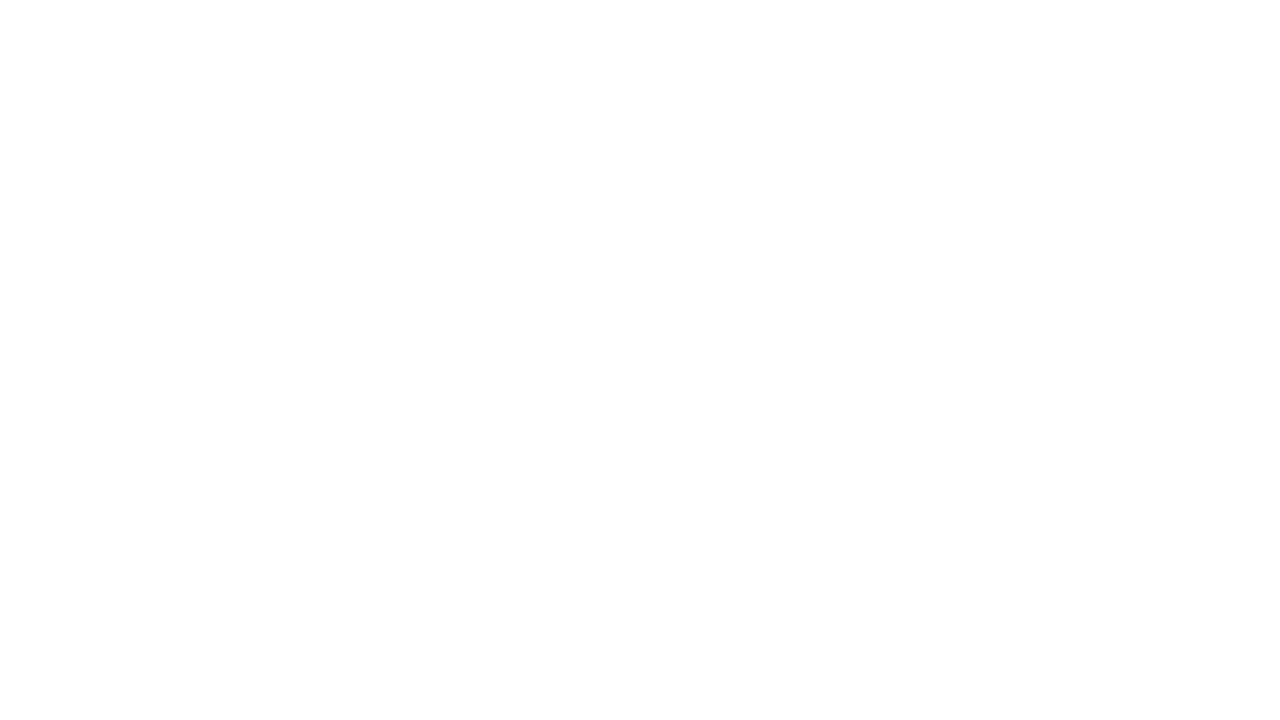 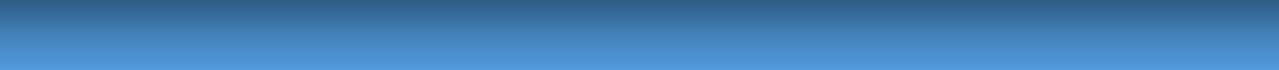 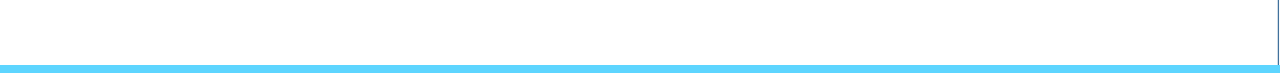 JENIS PUBLIKASI
Artikel dalam Jurnal: review, penelitian, short communciation, letter to editor
  Artikel dalam Prosiding Konferensi
  Buku Serial
  Buku, book chapter
  Publikasi Perdagangan
  Laporan
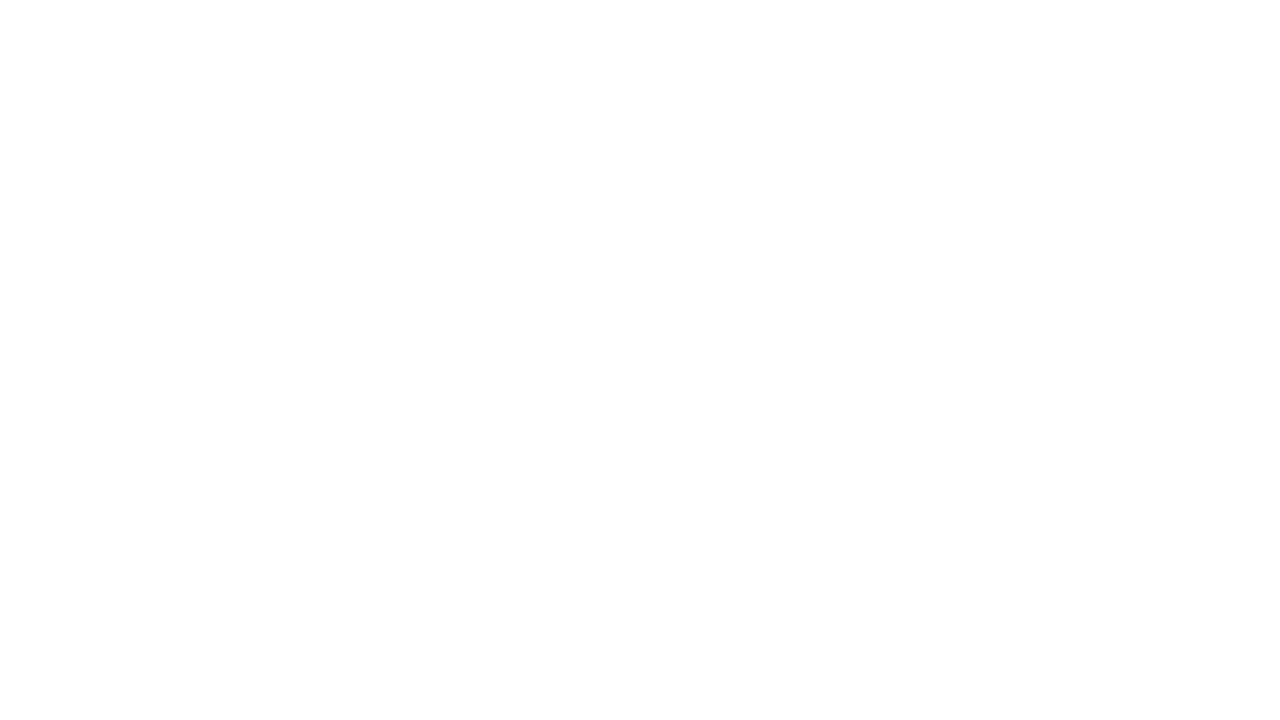 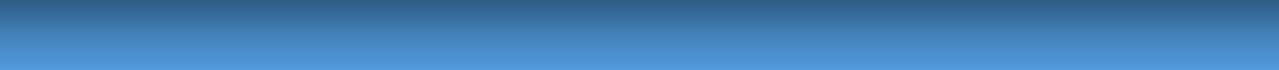 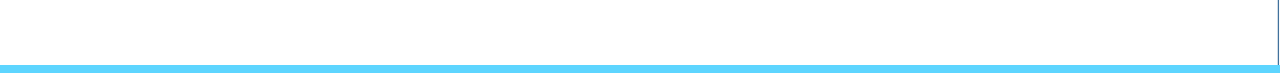 Overview of Peer Review Process
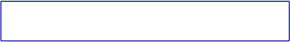 Paper sent to Publisher
www.who.int/hinari/training/Authorship_Skills_ Module_1_How_to_Write_a_Scientific_Paper_ 2010_04.ppt
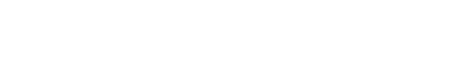 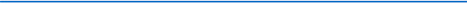 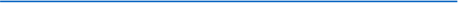 Prepared by T. Kurniawan, 2016
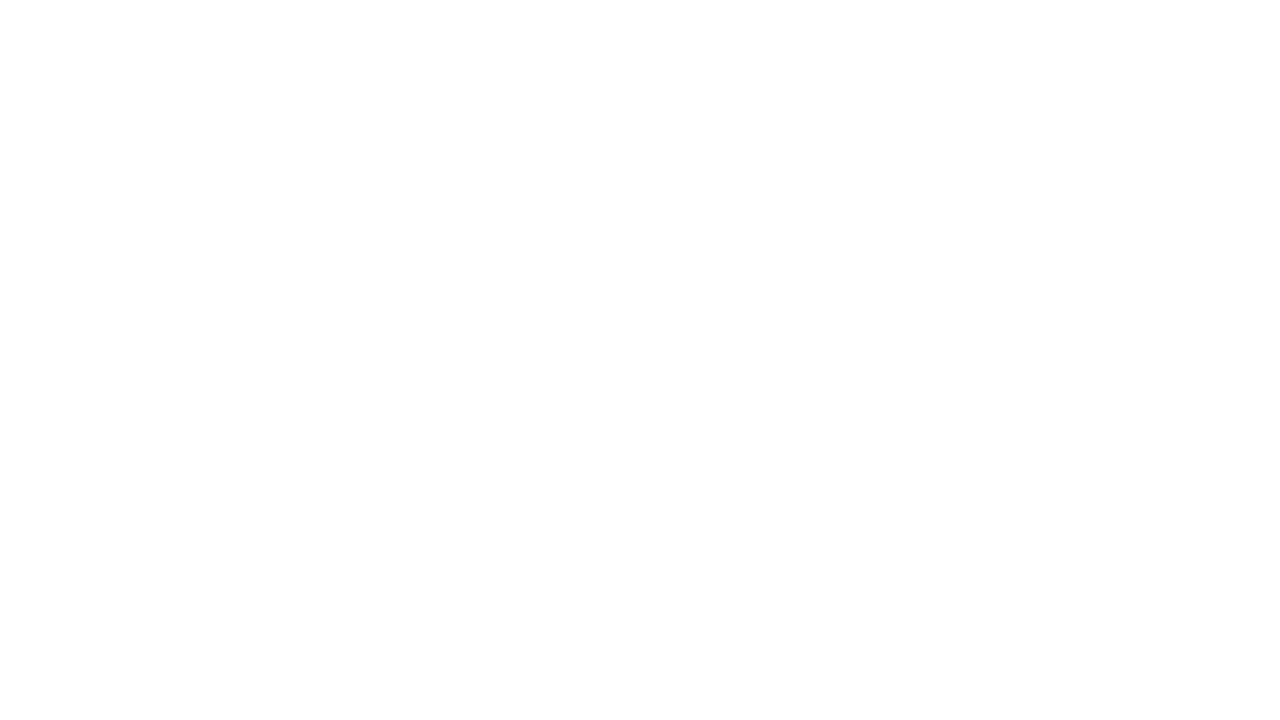 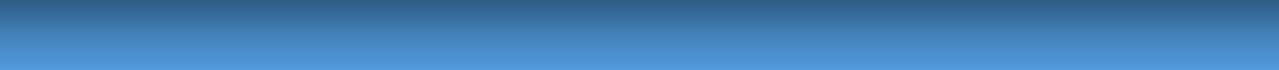 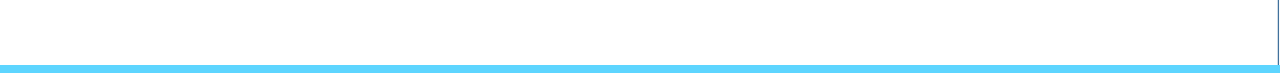 What Should be written
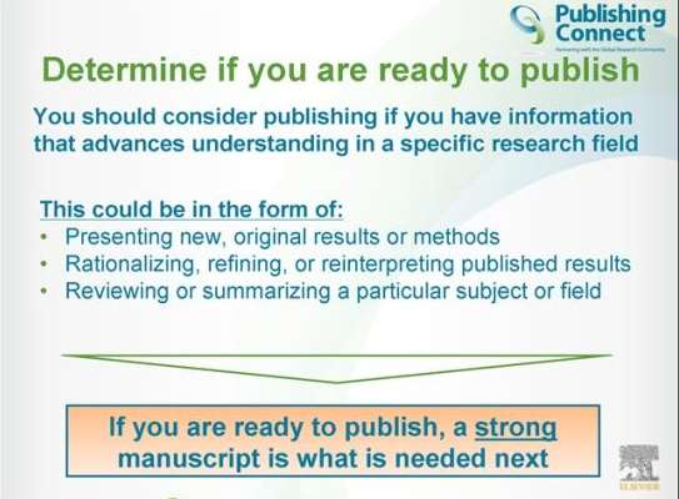 HAKEKAT PUBLIKASI: PENGEM- BANGAN IPTEK(S)
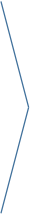 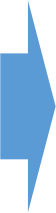 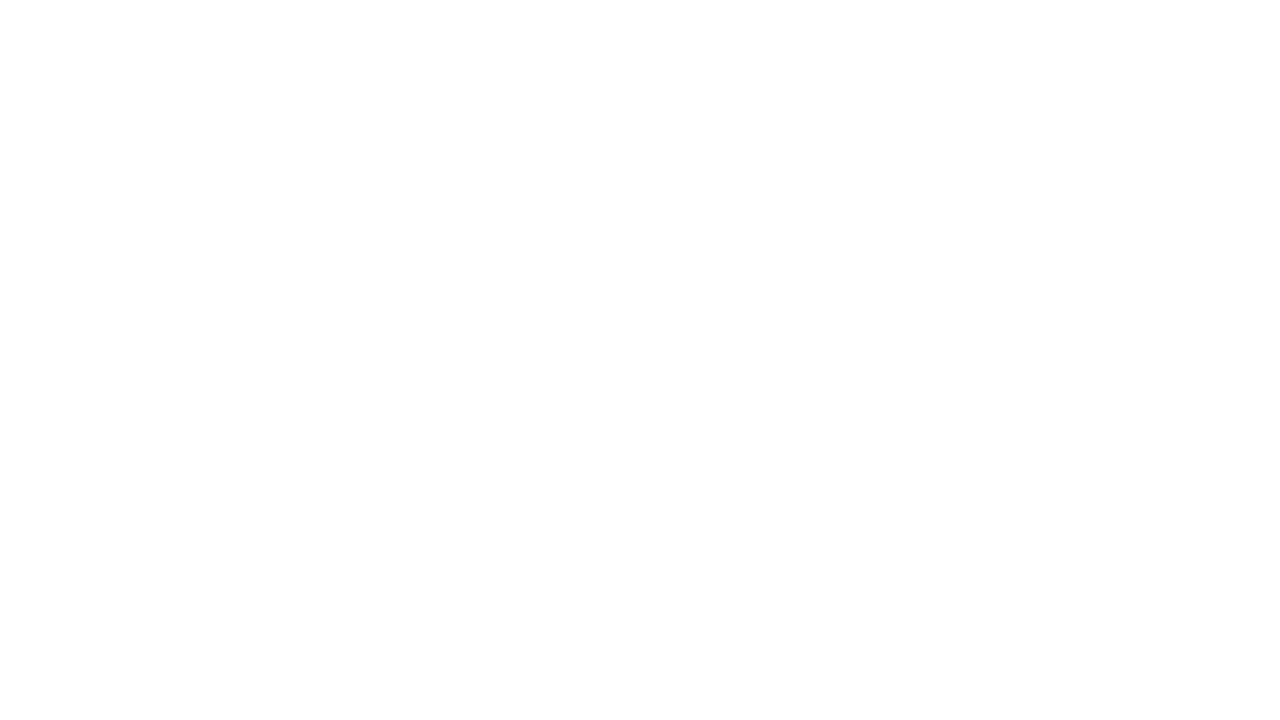 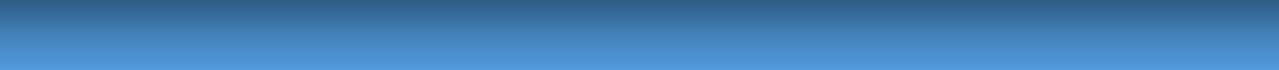 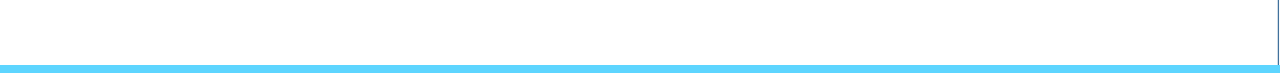 Scientific misconduct
Research misconduct?:
The Department of Health and Human Services defines research misconduct as: Fabrication, falsification, or plagiarism in proposing, performing, or reviewing research results.
Fabrication: making up resultsand recording or reporting them Falsification: manipulationof research materials, equipment, or processes, or changing or omitting results such that the research is not accurately represented in the record.
Plagiarism: the appropriation of another’s ideas, processes, results, or words without giving proper credit.
Authorship, Multiple submission, Ownership, Conflict of interest, etc.
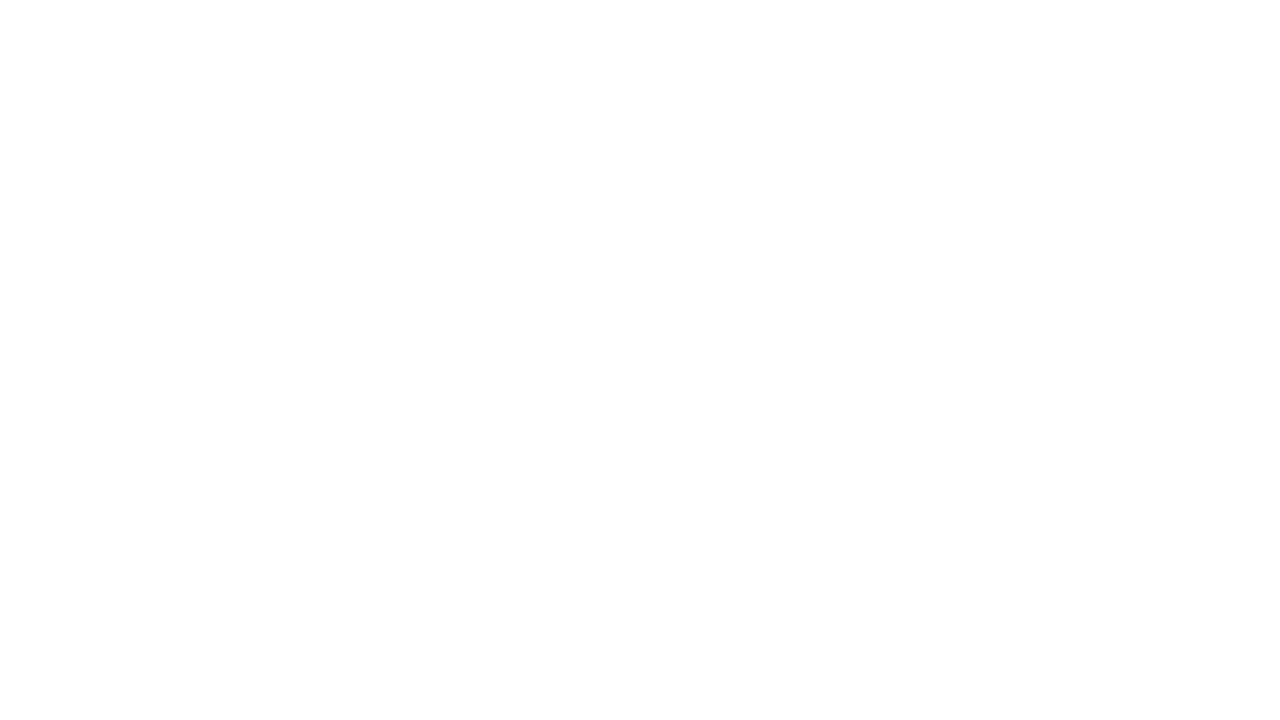 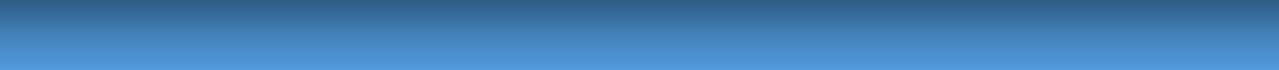 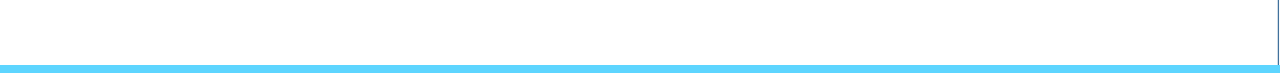 Scientific Journal
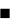 a scientific journal is a periodical publication intended to further the progress  of science, usually by reporting new research*   a periodical that serves as a source of scientific information and means of scientific
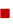 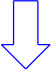 communication**
(General)
  Peer reviewed
  Diversity of the countries and the topics covered (Authors, papers, editors, etc.)
  The journal covers many interests in common/general interest
  International audience (International circulation)
(DIKTI, existing)
  Editorial board berasal dari berbagai negara serta berdomisisili di negaranya
  Bahasa yang digunakan bahasa PBB
  Terbit secara teratur dan beredar di berbagai negara
International journal
means more than one country or nation is involved within journal activities … peer reviewed
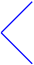 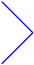 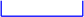 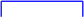 *Wikipedia **http://encyclopedia2.thefreedictionary.com
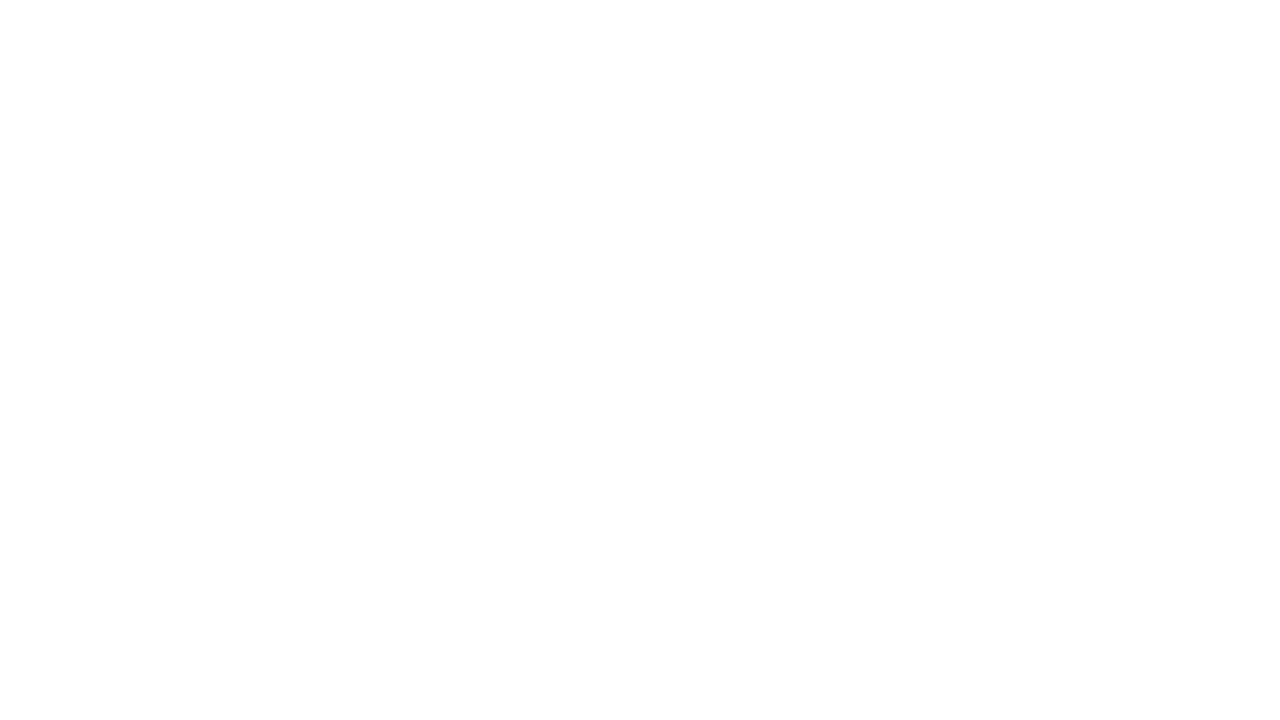 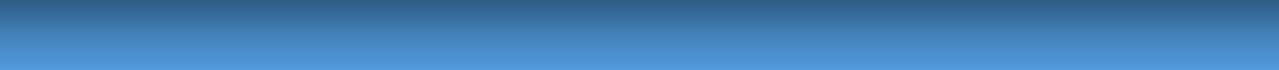 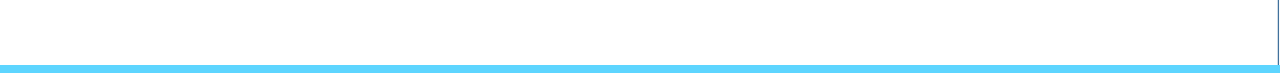 Selecting an International Journal
Search the journal using journal finder
  Check the aims and scope of the journal to see if your article is a good fit (see the published articles)
  Check the journal reputation (Indexation, Impact factor, citation, etc. ... ISI Thomson)
  Consider questionable journals … better to avoid them e.g.,:
Tidak semua jurnal yang ada di laman tersebut tidak baik namun lebih baik menghindari.
  Submit to only one journal at a time: scientific misconduct
  Avoid a journal that has been discontinued by a reputable database
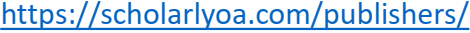 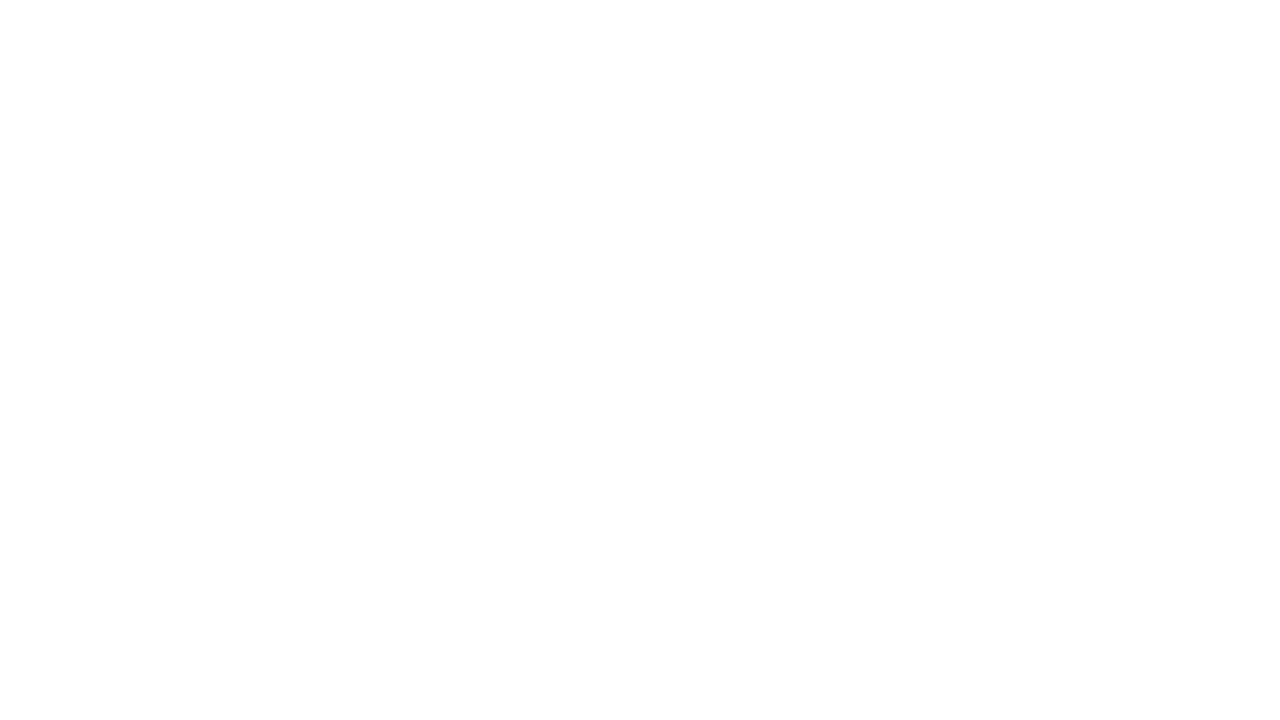 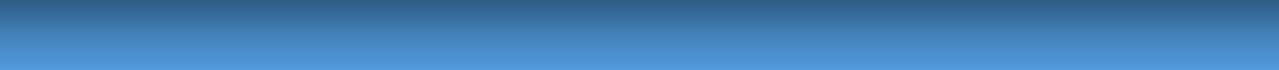 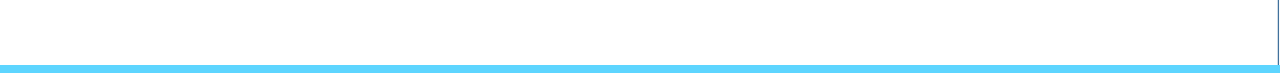 Selecting an International Journal
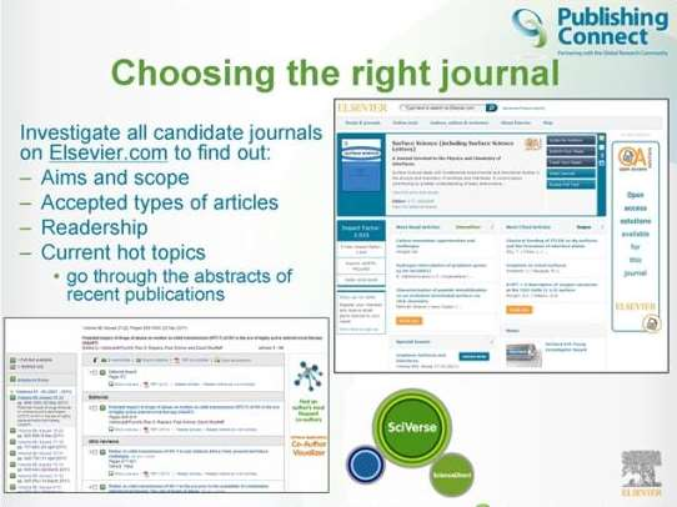 Journal database
e.g.:
  www.scimagojr.com   Scopus.com   Sciencedirect.com   journalfinder.elsevier.com
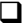 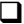 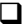 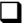 www.elsevier.com
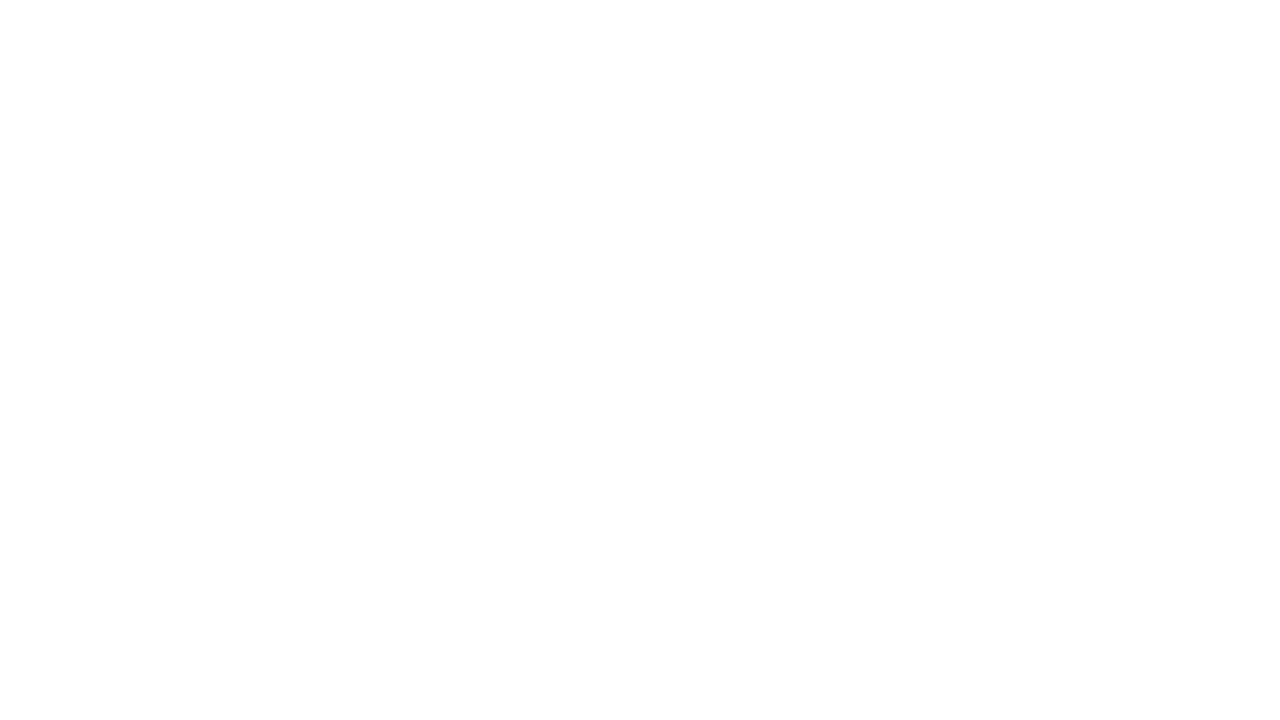 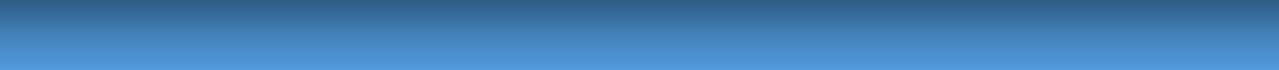 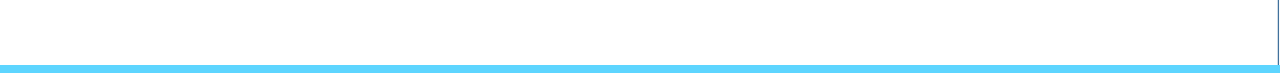 Selecting an International Journal
Journal indexing service. Indexation of a journal is considered a reflection of its quality. Indexed journals are considered to be of higher scientific quality as compared to non-indexed journals.
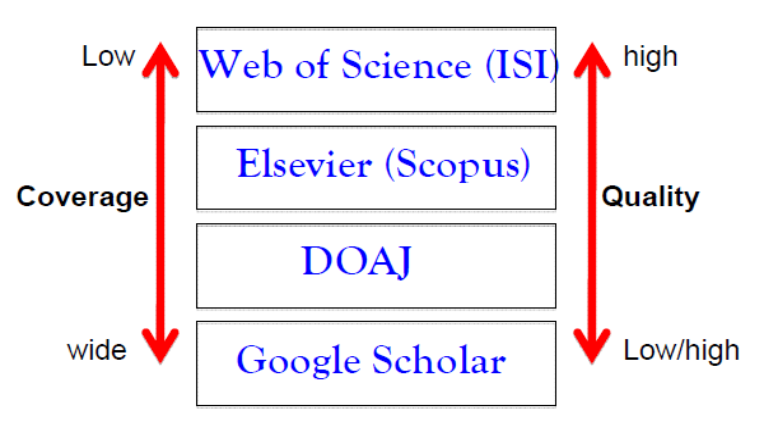 others
others
others
others
Warokka, 2016; Balhara, 2012
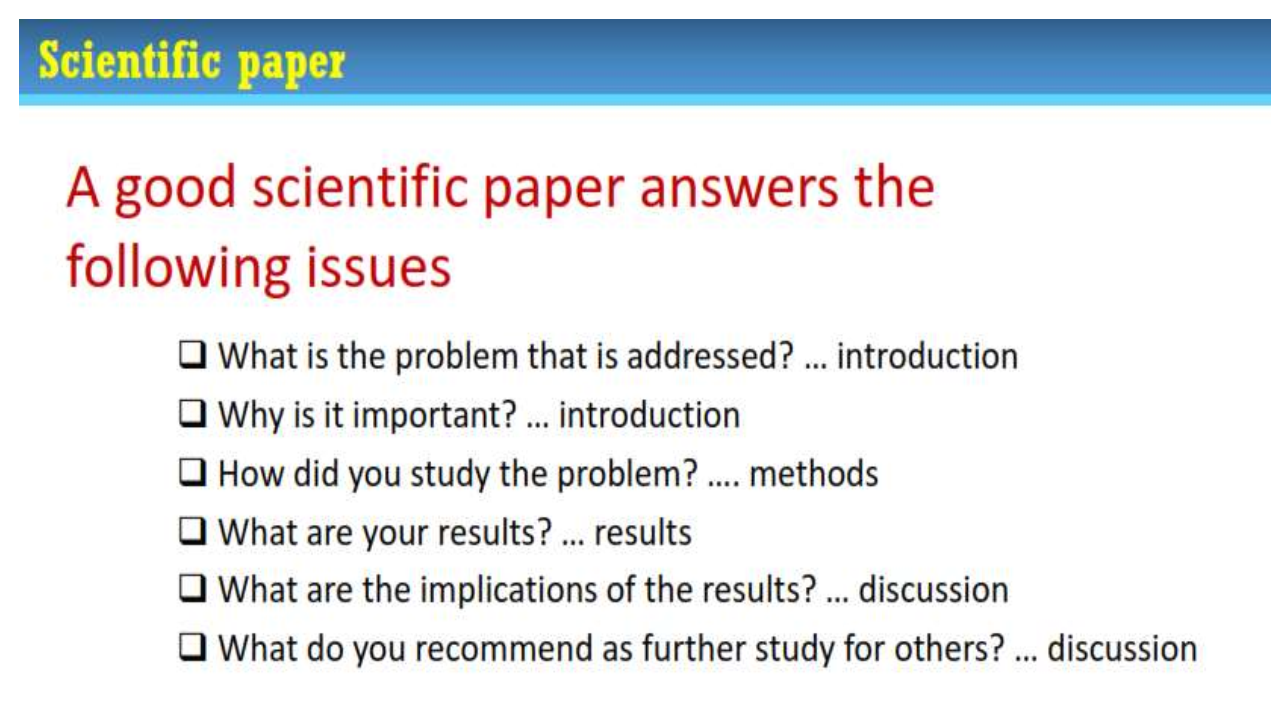 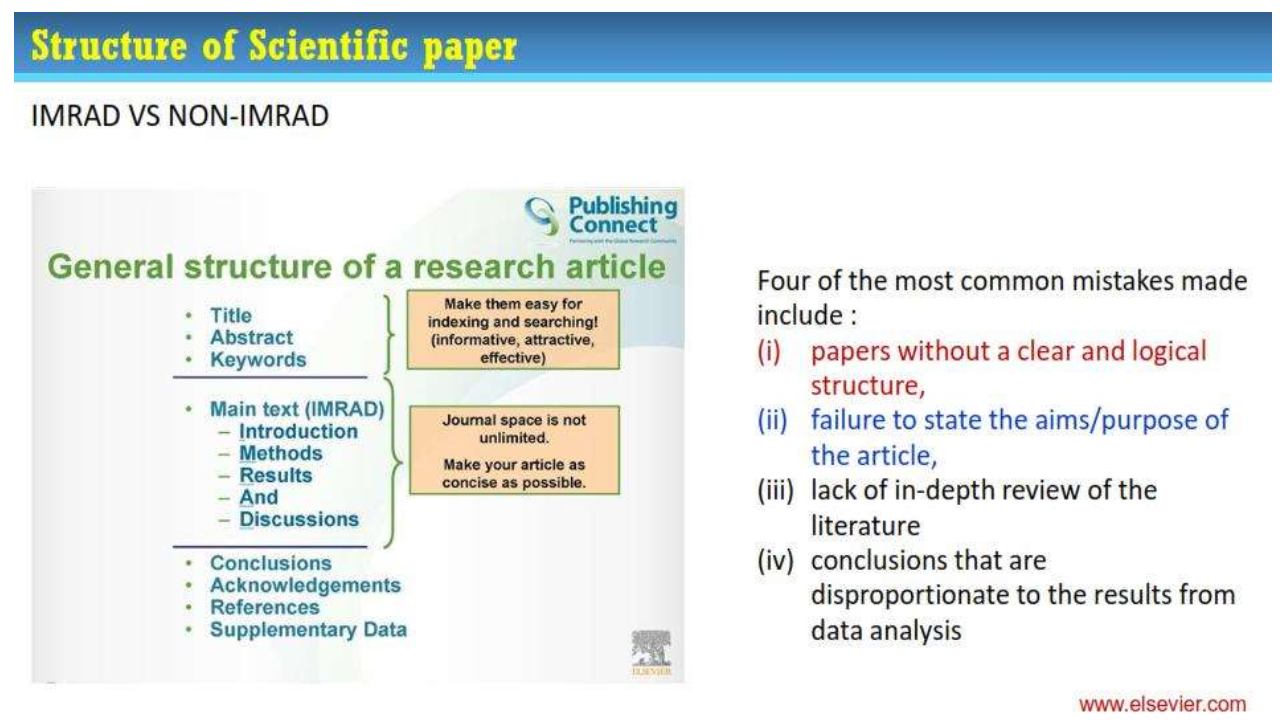 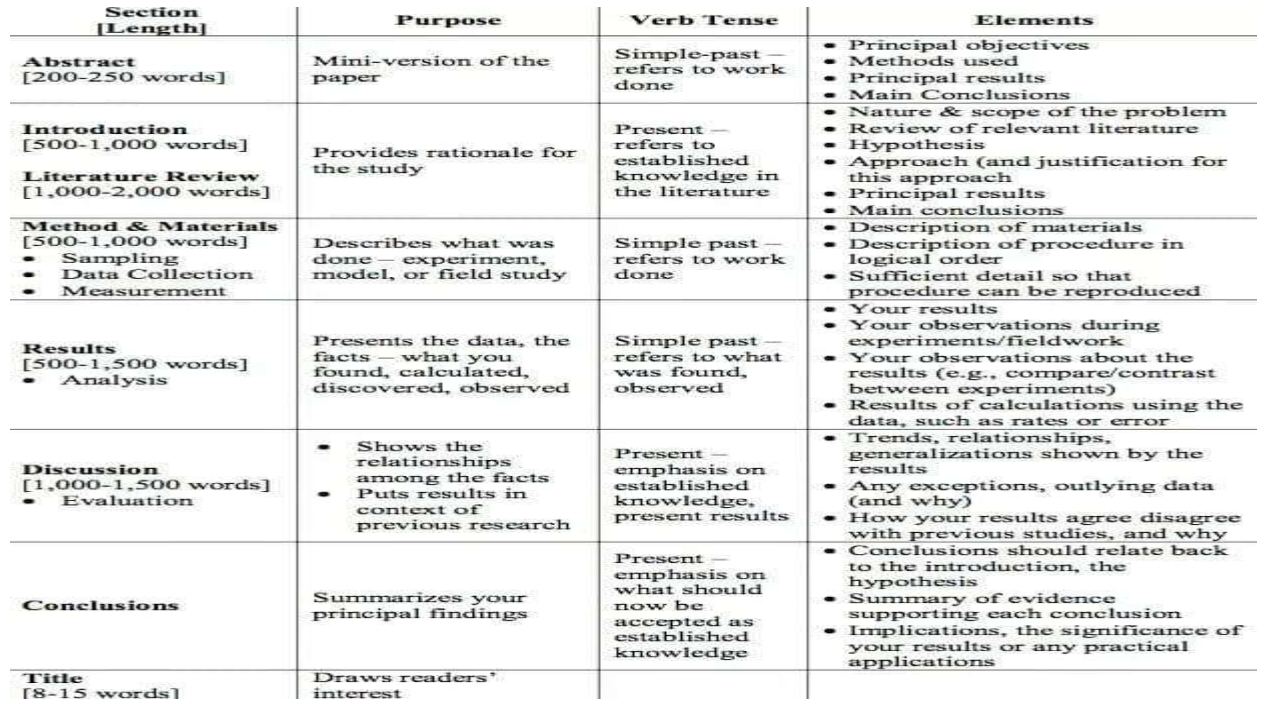 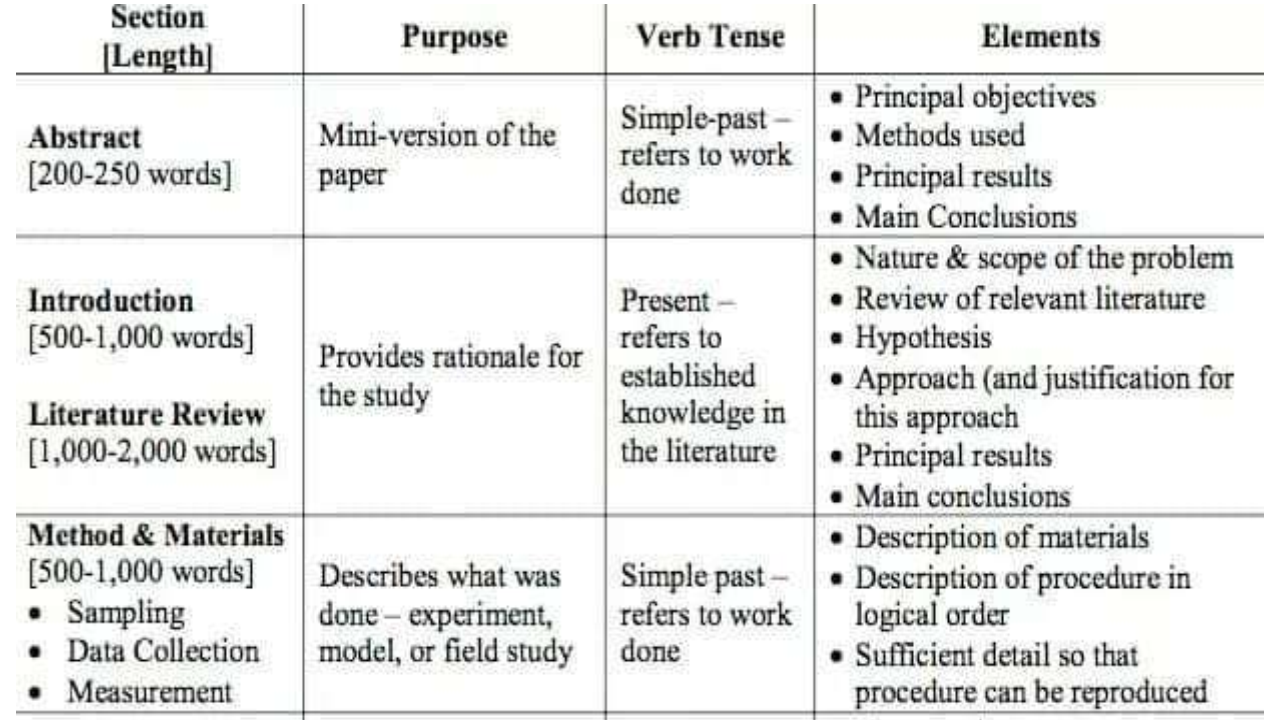 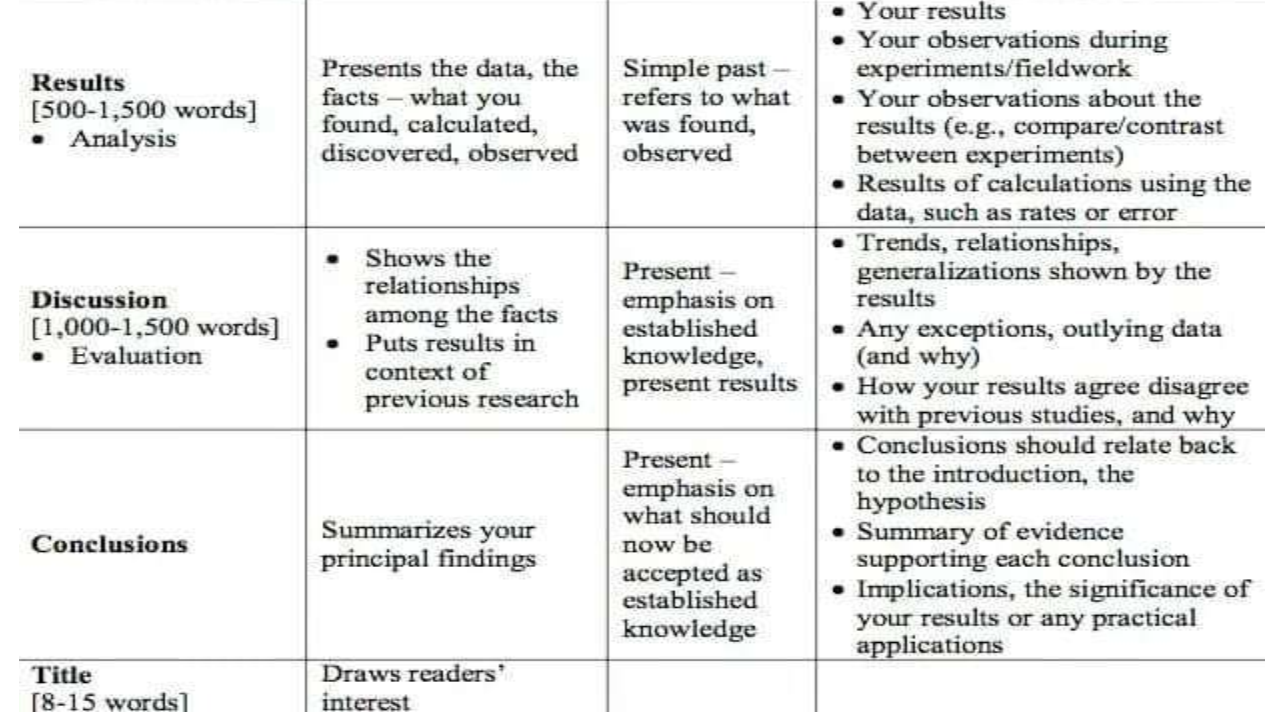 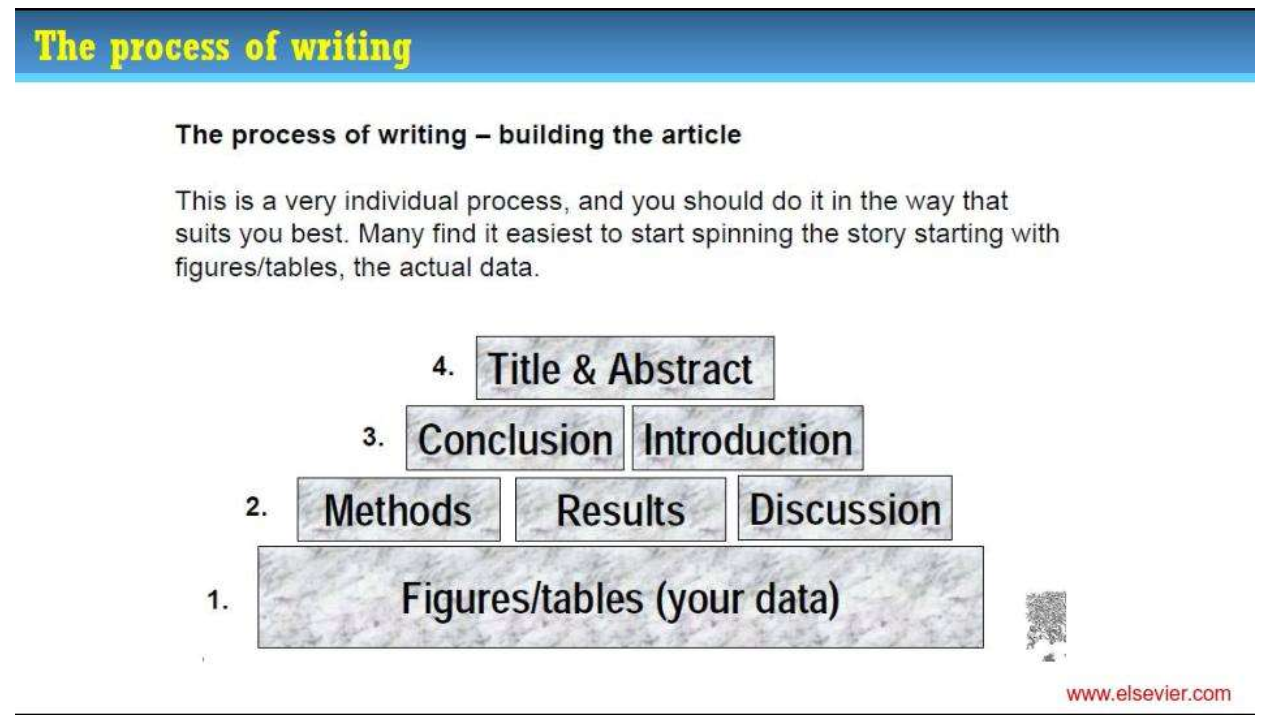 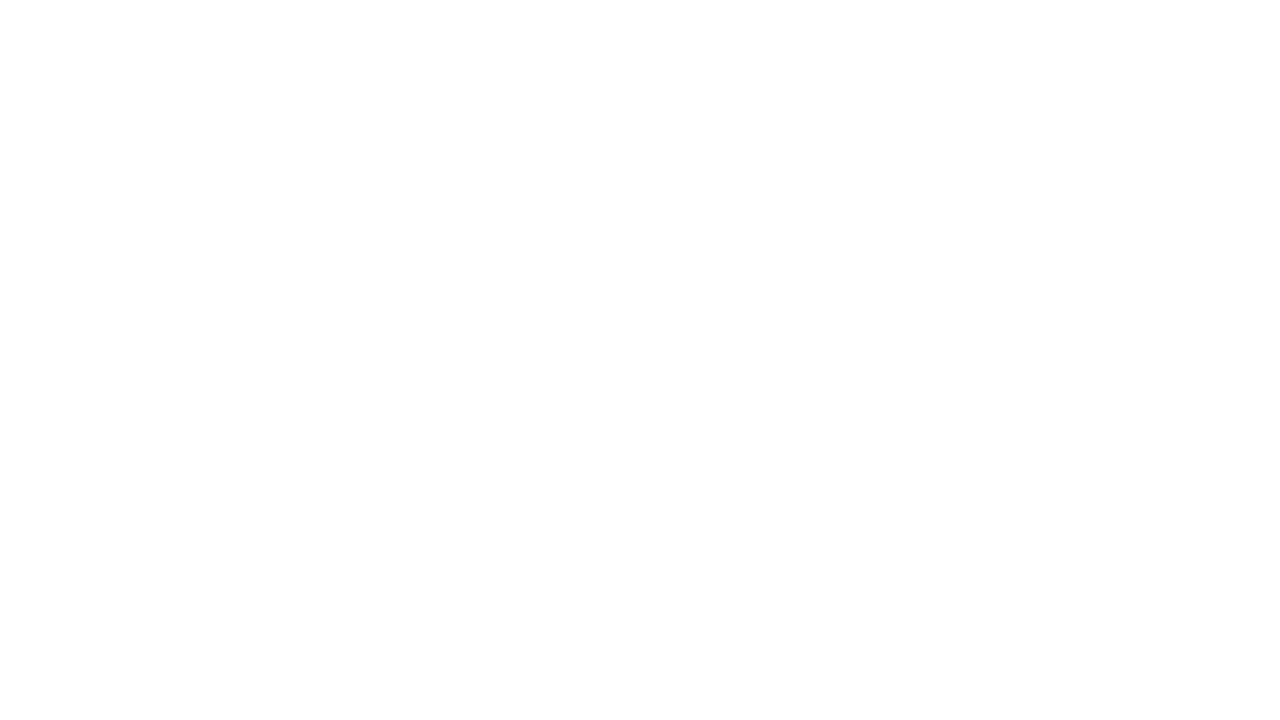 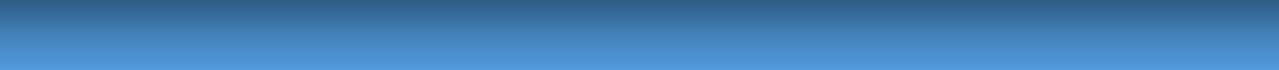 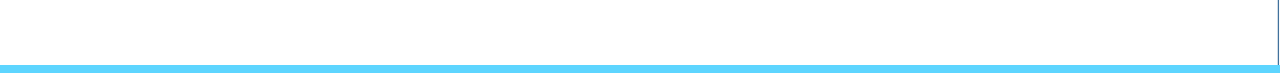 The process of writing
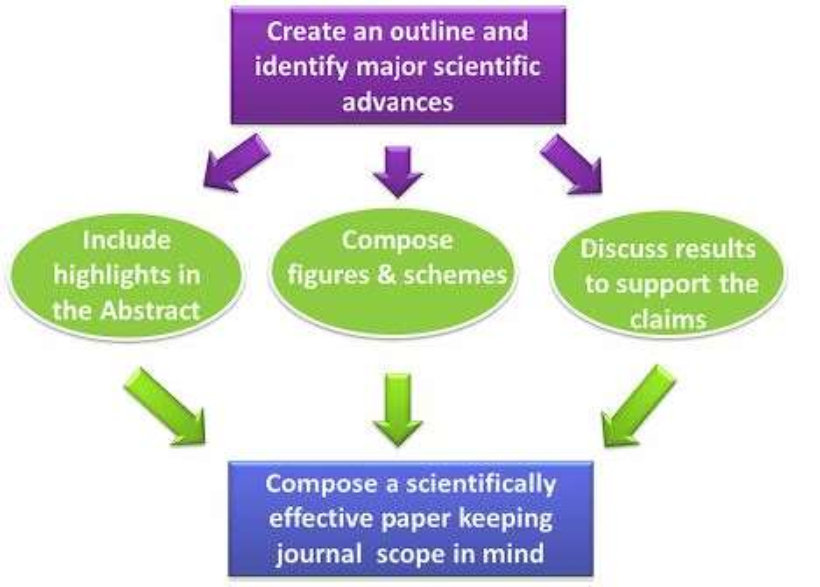 Kamat and Schatz, 2013
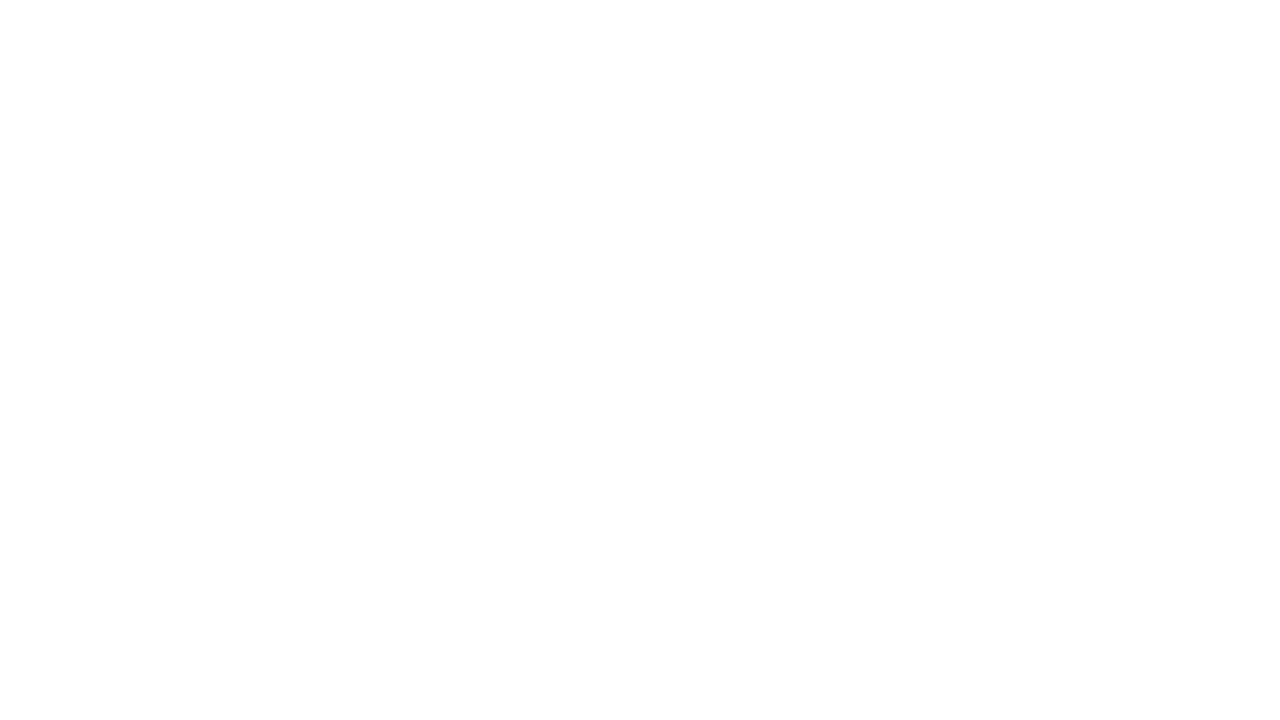 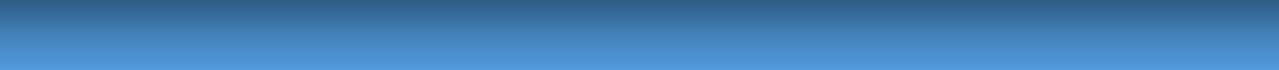 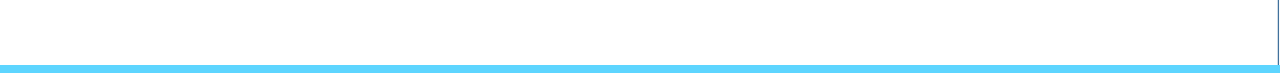 Penulis/author(s)
Jika penulis jamak, masalah tentang kepenulisan dapat sederhana dan dapat komplek.
  Bagaimana urutan penulis yang benar? Tidak ada kesepakatan aturan atau konvensi yang berlaku umum
  Beberapa penulis, mungkin untuk menghindari argumen di antara mereka sendiri, setuju untuk membuat daftar nama mereka berdasar “abjad”
  Daftar penulis harus mencakup orang-orang yang aktif berkontribusi pada paper.
  Penulis pada makalah yang diterbitkan harus diputuskan sebelum penelitian dimulai
  Makalah ilmiah memasukkan daftar penulis hanya mereka yang memberikan kontribusi besar terhadap paper.
  No ghost author(s) and honorable author(s)
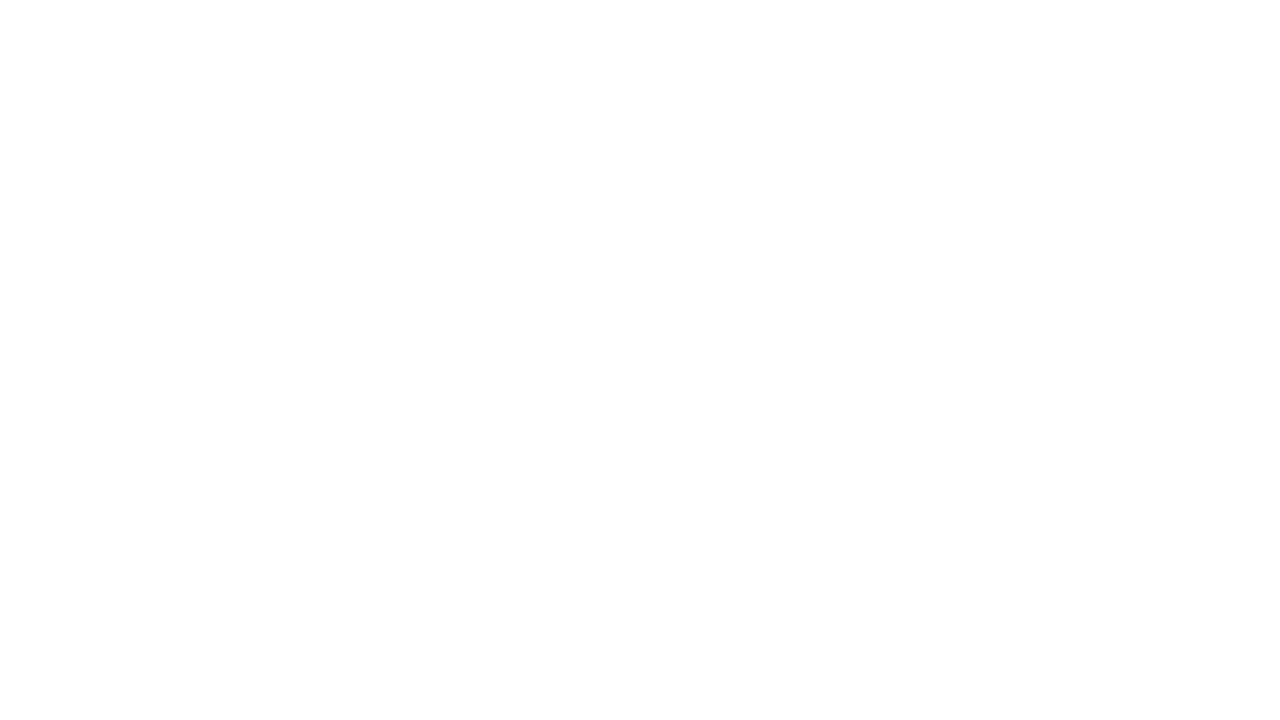 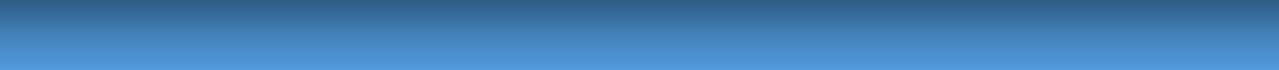 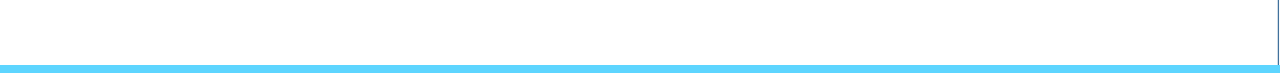 Afiliasi (Alamat)
Berfungsi untuk korespondensi dan pembentukan jaringan kerjasama peneliti
  Penulis harus memberikan identitas (nama dan alamat laboratorium di mana pekerjaan dilakukan)
  Jika sebelum publikasi penulis telah pindah ke alamat yang berbeda, alamat baru harus ditunjukkan dalam "catatan kaki” .
  Jika alamat penulis berbeda maka harus dicantumkan sesuai urutan nama penulis
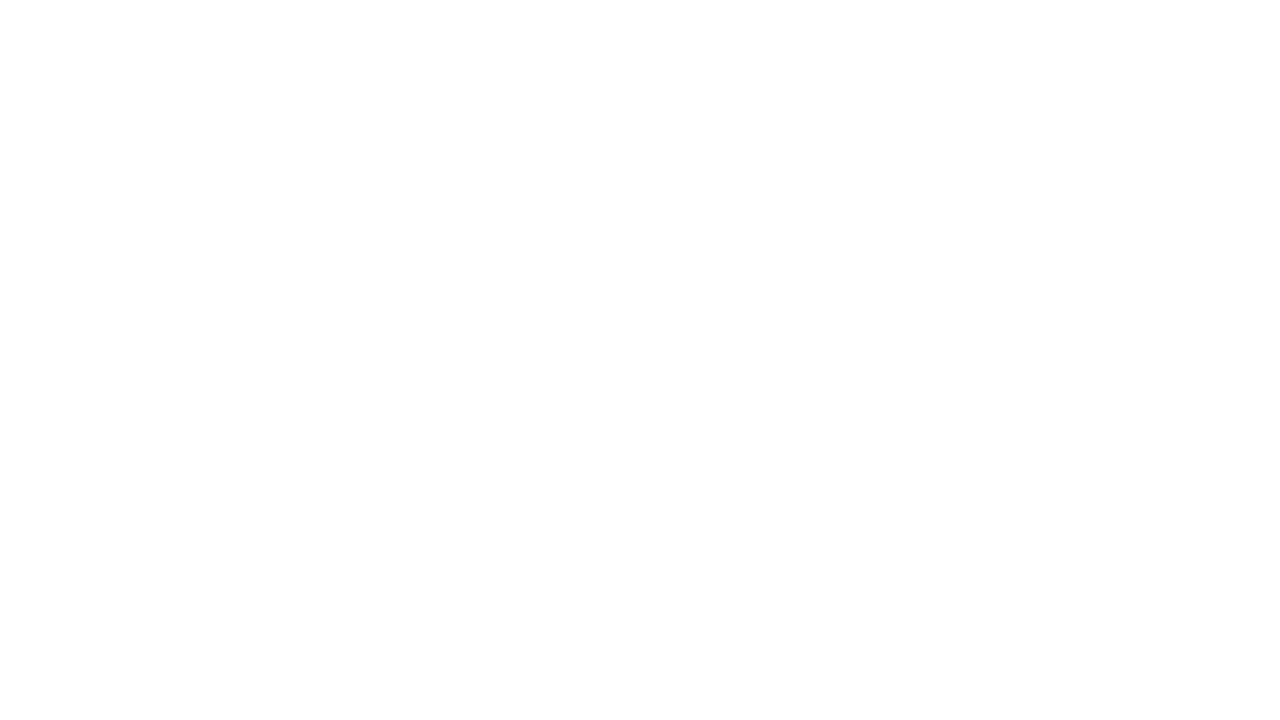 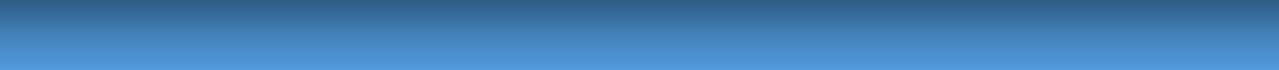 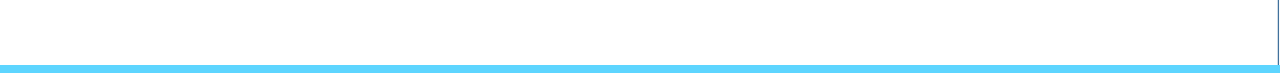 Abstrak
merupakan ringkasan informasi artikel / versi mini dari artikel
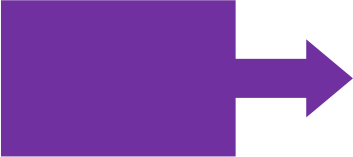 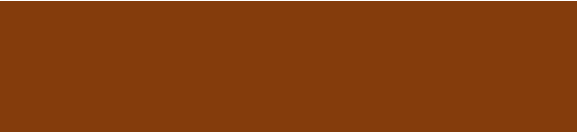 Introduction
  Materials and Mhethods
  Results and Discussion
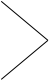 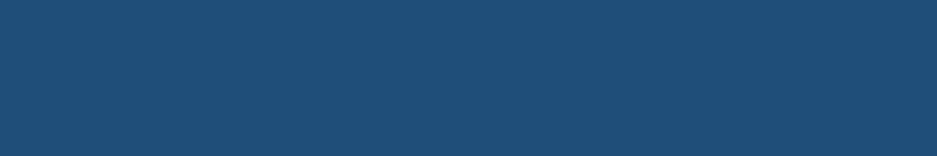 Untuk menyusun abstrak sebelumnya paper dibaca keseluruhan lalu ditentukan dasar materi yg dipilih utk disampaikan
  Tidak lebih dari 250 kata, dibuat singkat dan jelas maknanya, dengan kata kunci supaya mudah ditemukan (searches)
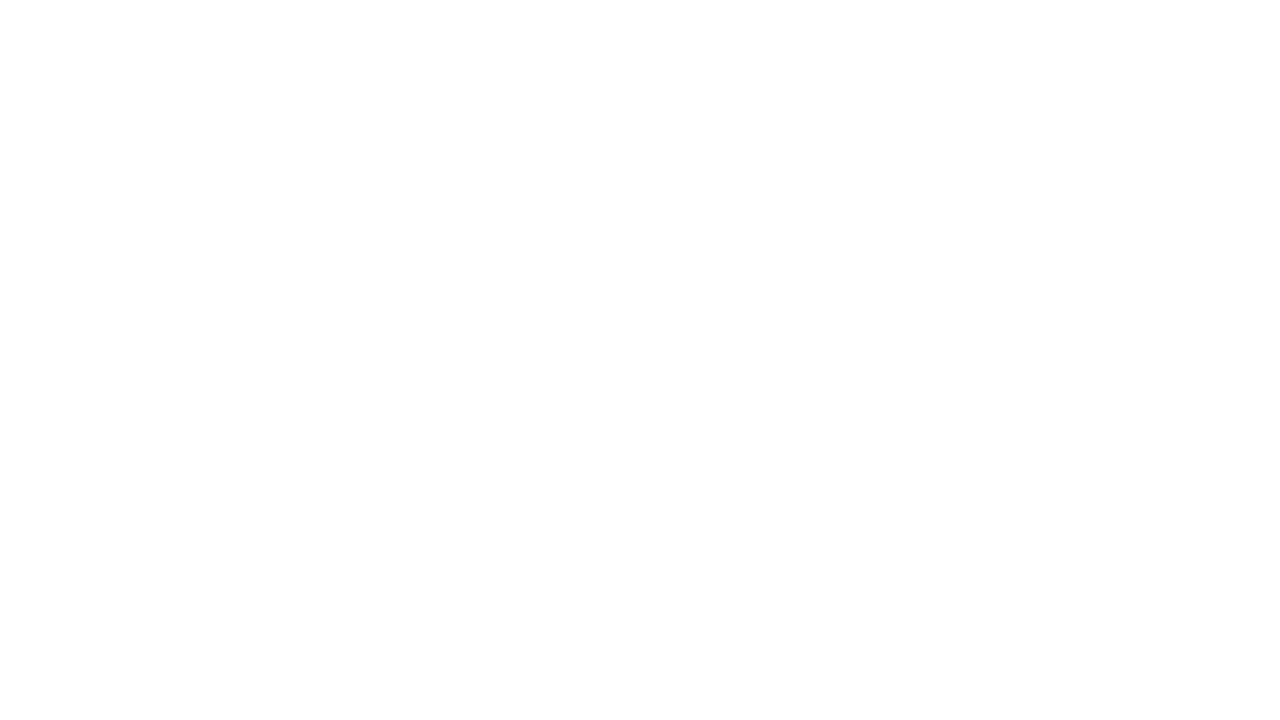 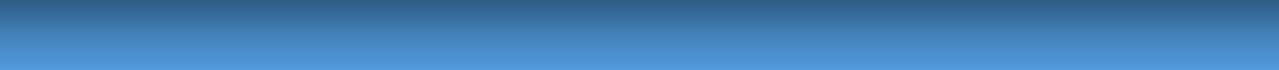 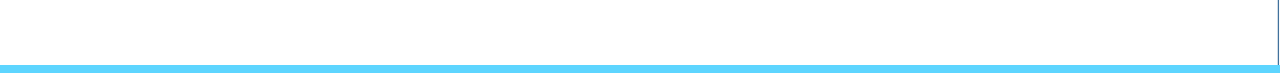 Menyusun Pendahuluan
1. Memuat pentingnya penelitian/review dilakukan
2. Penjelasan tentang objek dan ruang lingkup yg diteliti.
3. Menyampaikan literatur terkini terkait dengan topik yang diteliti (perhatikan teknik mensitasi), menganalisis (kelebihan dan kekurangan) publikasi sebelumnya, menyampaikan prinsip- prinsip dari hasil penelitian (state ofthe art)
4. Sampaikan tujuan dan kebaruan. Tujuan dan kebaruan biasanya disampaikan pada bagian akhir pendahuluan
5. PENTING: antara state of the art dengan tujuan harus jelas terkait.
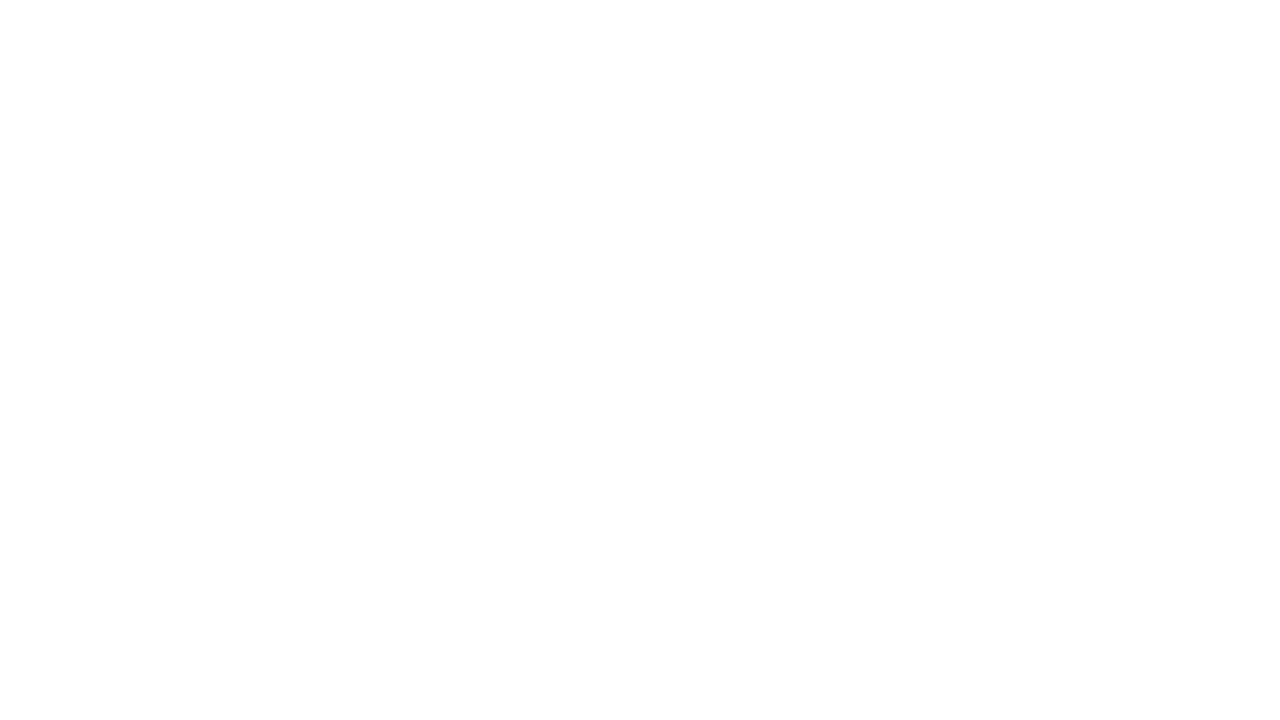 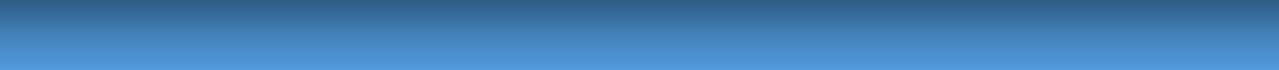 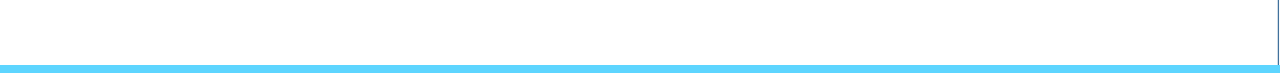 Metode
Untuk menjawab keraguan terhadap kebenaran pelaksanaan penelitian
  Menerangkan bagaimana penelitian dilakukan untuk mencapai tujuan … rinci, jelas, kronologis
  Menyampaikan jenis dan spesifikasi bahan/alat yang digunakan
  Menerangkan pengukuran atau analisis yang digunakan
  Bukan Metodologi
  Perlu menyebutkan sumber rujukan jika kita mengikuti metode yang telah dikembangkan oleh peneliti sebelumnya termasuk metode yang telah kita kembangkan
  Ditulis dalam past tense (B. Inggris)
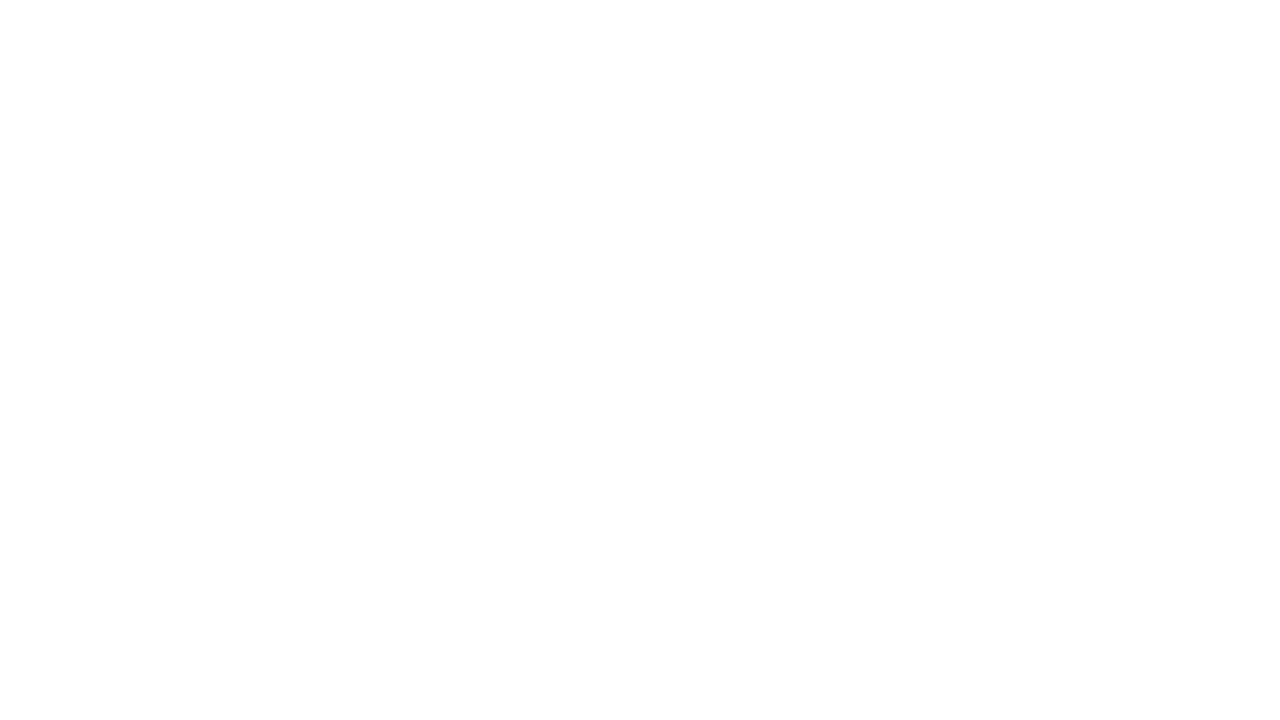 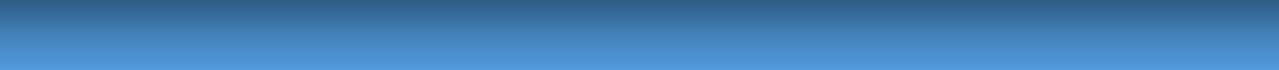 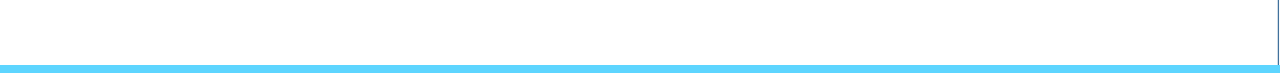 Hasil
Hasil merupakan inti dari artikel ilmiah (berupa data).
  Mempunyai proporsi yang signifikan dalam artikel
  Bagian awal dari paper (Pendahuluan, Bahan dan Metode) dirancang untuk mengatakan mengapa dan bagaimana mendapat Hasil
  Bagian akhir dari paper (Diskusi) dirancang untuk menerangkan Hasil (mengapa demikian, arti, manfaat, dll)
  Seluruh bagian dari paper harus berhubungan dengan Hasil
  Hasil harus memuat pengetahuan baru yang berkontribusi kepada pengembangan Iptek
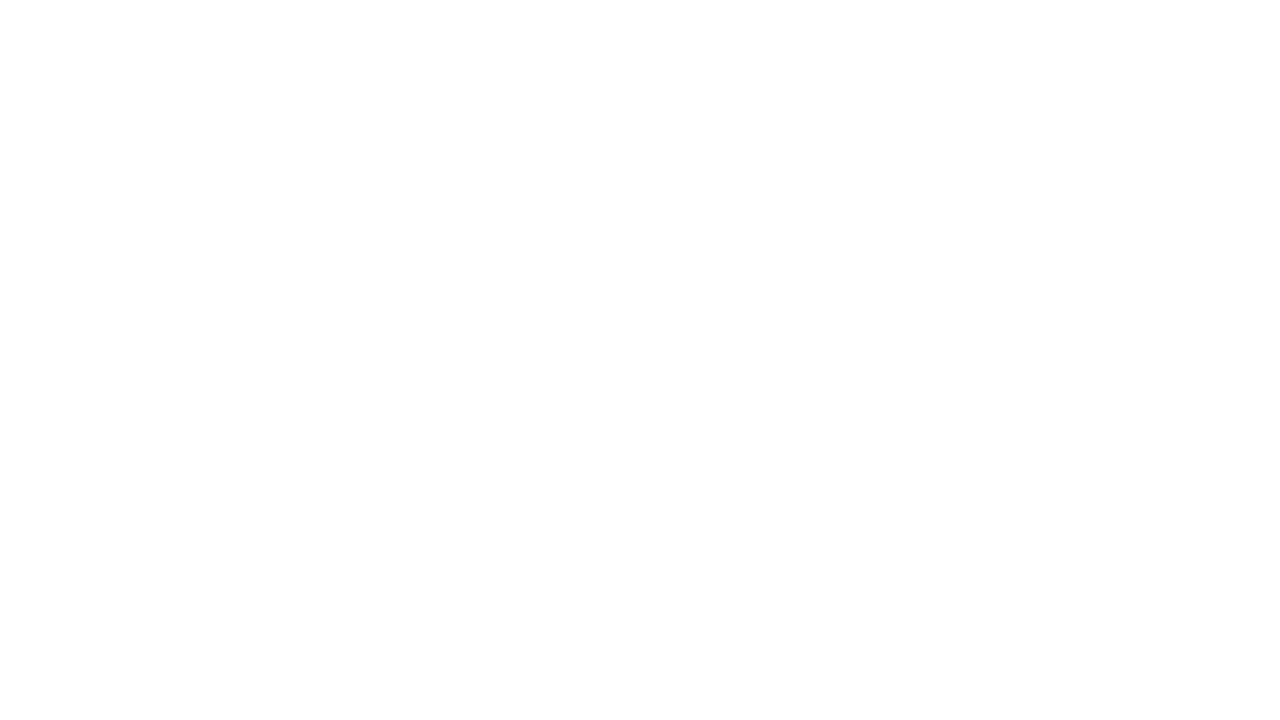 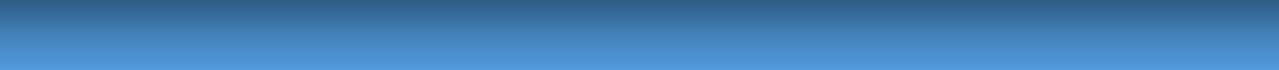 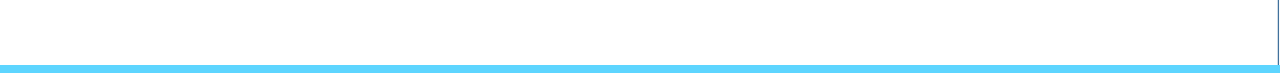 Hasil
Data yang disajikan harus representatif, tidak berulang-ulang
  Hasil harus disajikan (Gambar dan Tabel) dan ditulis dengan jelas
  Jika data yang akan disajikan satu atau sedikit (terbatas), cukup dituliskan secara diskriptif dalam teks (e.g., hindari Tabel yang memuat hanya satu baris)
  Jika data yang akan disajikan banyak, maka harus dibuat dalam bentuk tabel atau grafik
  Jangan melakukan redudansi, yaitu mengulangi apa yang sudah jelas dalam tabel atau grafik dengan kata-kata terlalu banyak
  Aspek-aspek kelemahan/kekurangan dari percobaan perlu dinyatakan
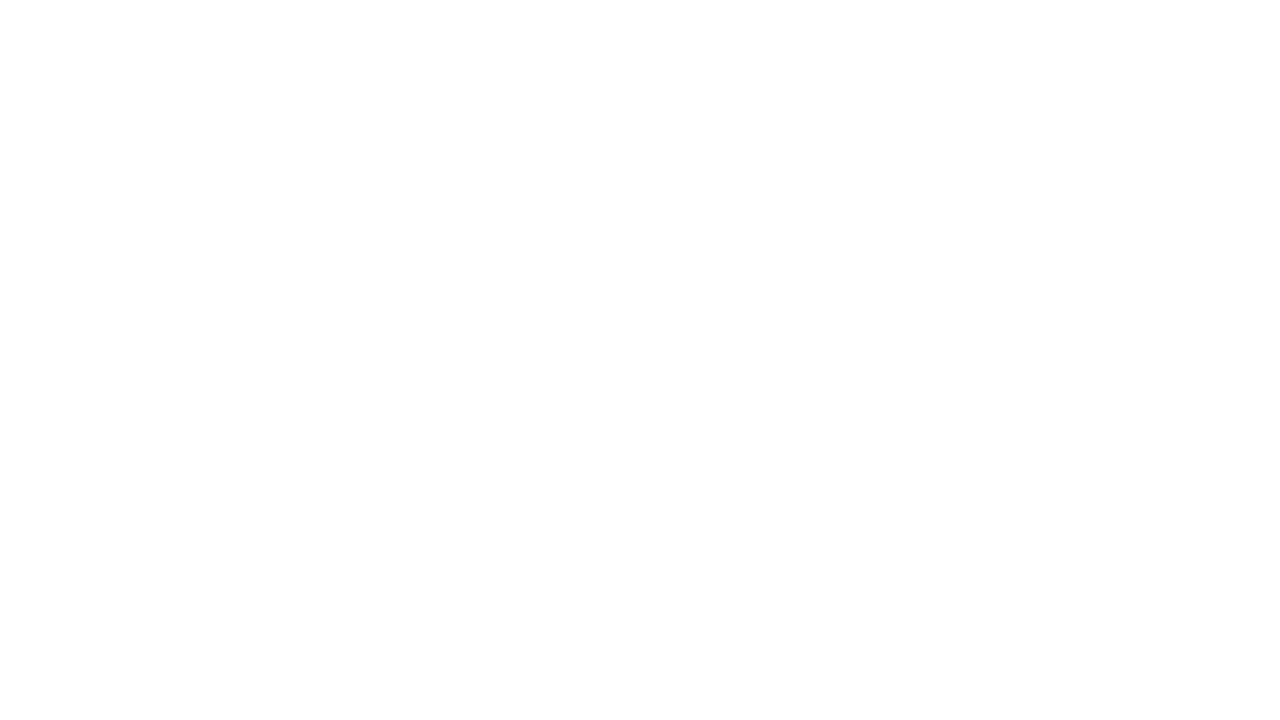 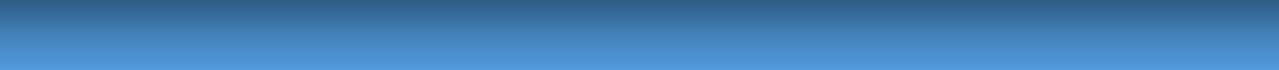 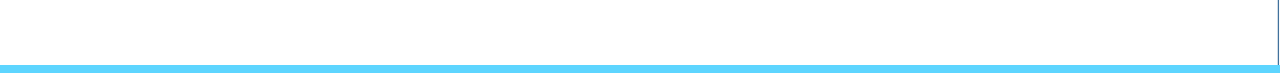 Pembahasan
Merupakan bagian yang paling sulit untuk ditulis.
  Tujuan utama pembahasan adalah untuk menunjukkan hubungan antara fakta-fakta yang diamati (data yang diperoleh)
  Pembahasan harus berdasarkan data pada hasil bukan bersifat dugaan atau spekulasi
  Penulisan pembahasan yang tidak baik menyebabkan paper terlihat tidak baik, walaupun mungkin data yang ditampilkan valid dan menarik.
  Mengaitkan dengan publikasi terdahulu yang terkait baik hasilnya sesuai atau hasilnya berbeda
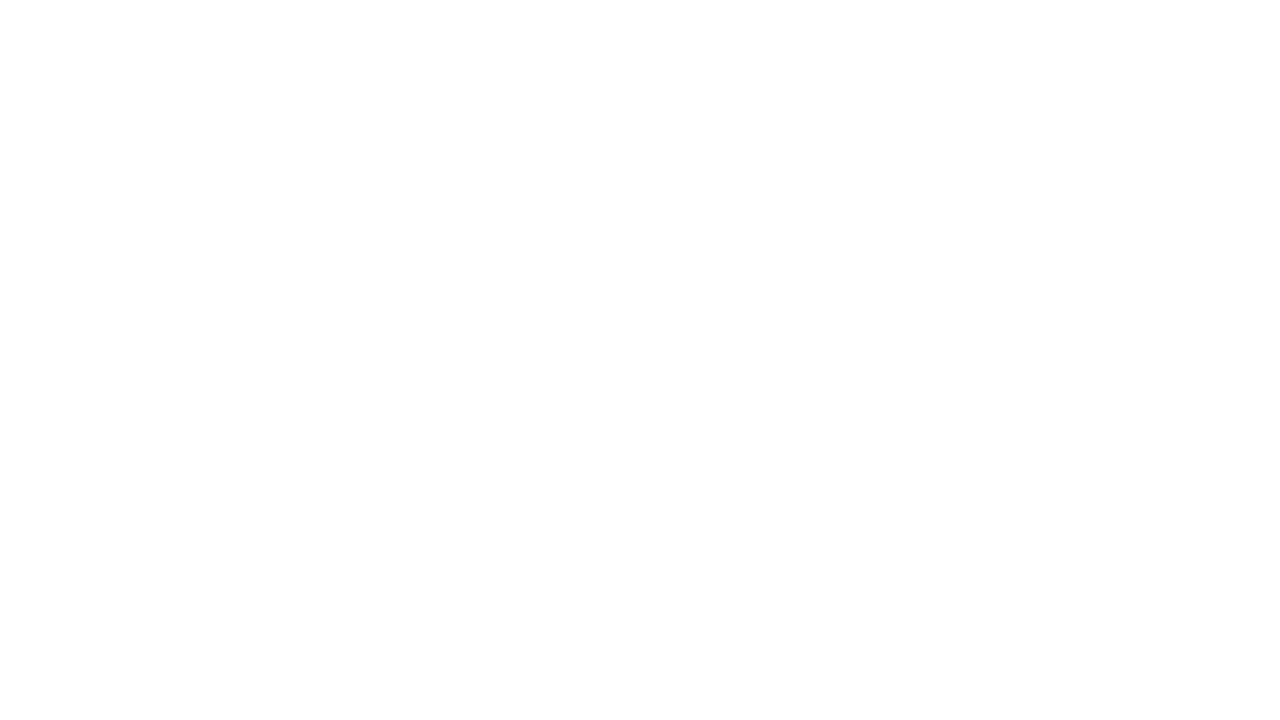 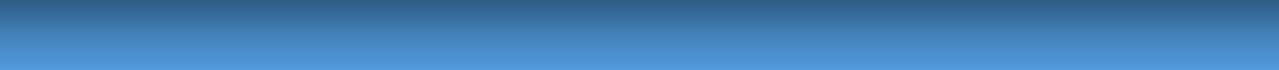 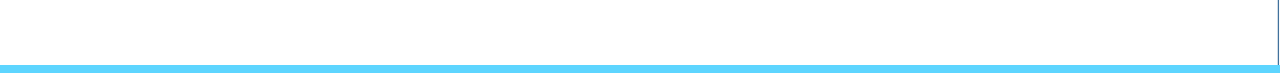 Pembahasan
1. Sajikan prinsip-prinsip, hubungan dan generalisasi yang ditunjukkan oleh Hasil, fenomena yang dapat menerangkan hasil
2. Tidak diperbolehkan menutupi atau memalsukan data
3. Tunjukkan bagaimana hasil dan interpretasi, apakah sesuai (atau kontras) dengan karya yang diterbitkan sebelumnya
4. Jangan ragu untuk mendiskusikan implikasi teoritisnya, serta kemungkinan aplikasi praktis.
5. Nyatakan kesimpulan sejelas mungkin.
6. Meringkas bukti-bukti untuk setiap kesimpulan.
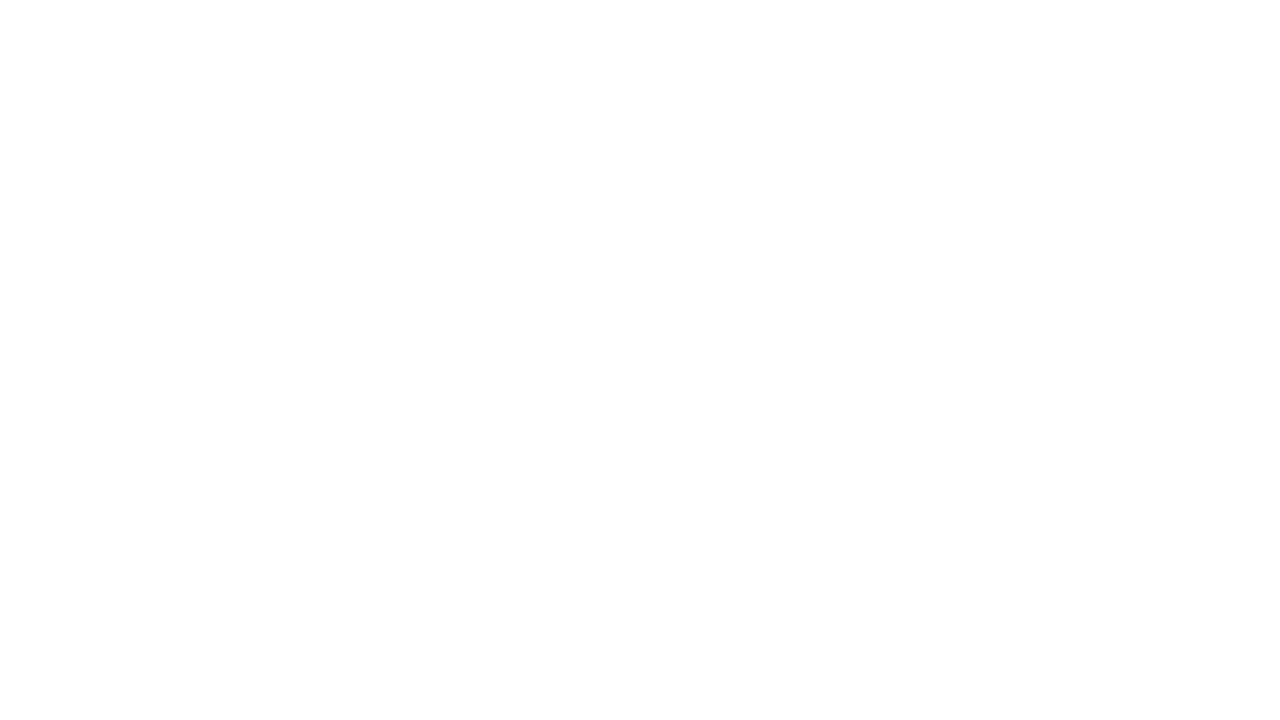 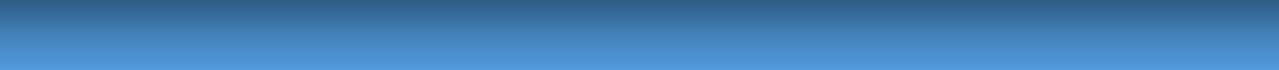 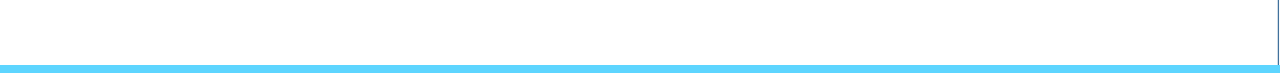 Acknowledgement dan Daftra Pustaka
1. Pemberi dana
2. Pihak-pihak yang membantu/mendukung pelaksanaan penelitian
3. Pemberi beasiswa (bagai mahasiswa)
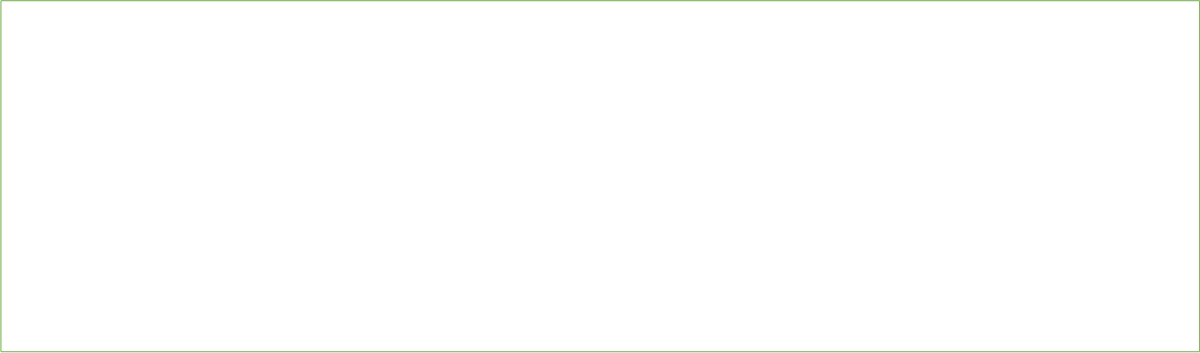 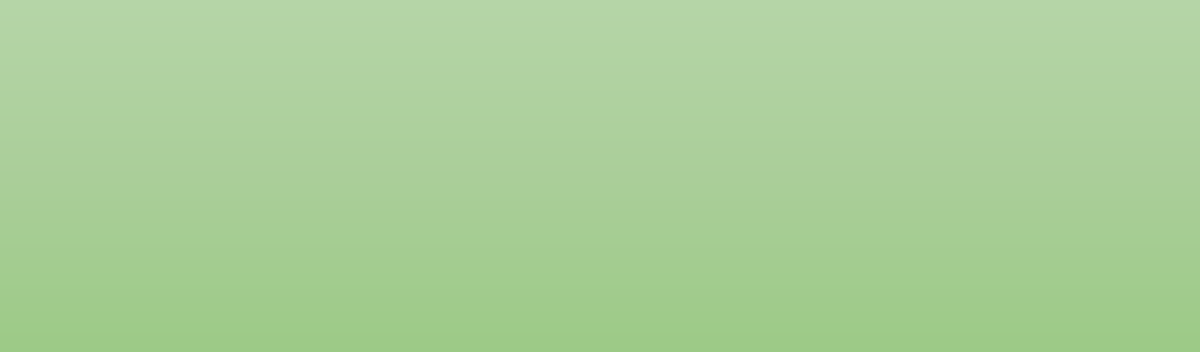 a. Menggunakan pustaka yang dipublikasikan dan berkualitas.
Paper yang telah diterima untuk dipublikasikan dapat dijadikan referensi. Sitasi nama jurnal diikuti kata “In press”.
b. Pastikan semua pustaka yang disitasi dalam teks ada di daftar pustaka, dan semua yang ada dalam daftar pustaka telah disitasi dalam teks.
c. Penulisan Pustaka: (i) Sistem nama dan tahun, (ii) sistem abjad-nomor dan (iii) sistem urutan sitasi
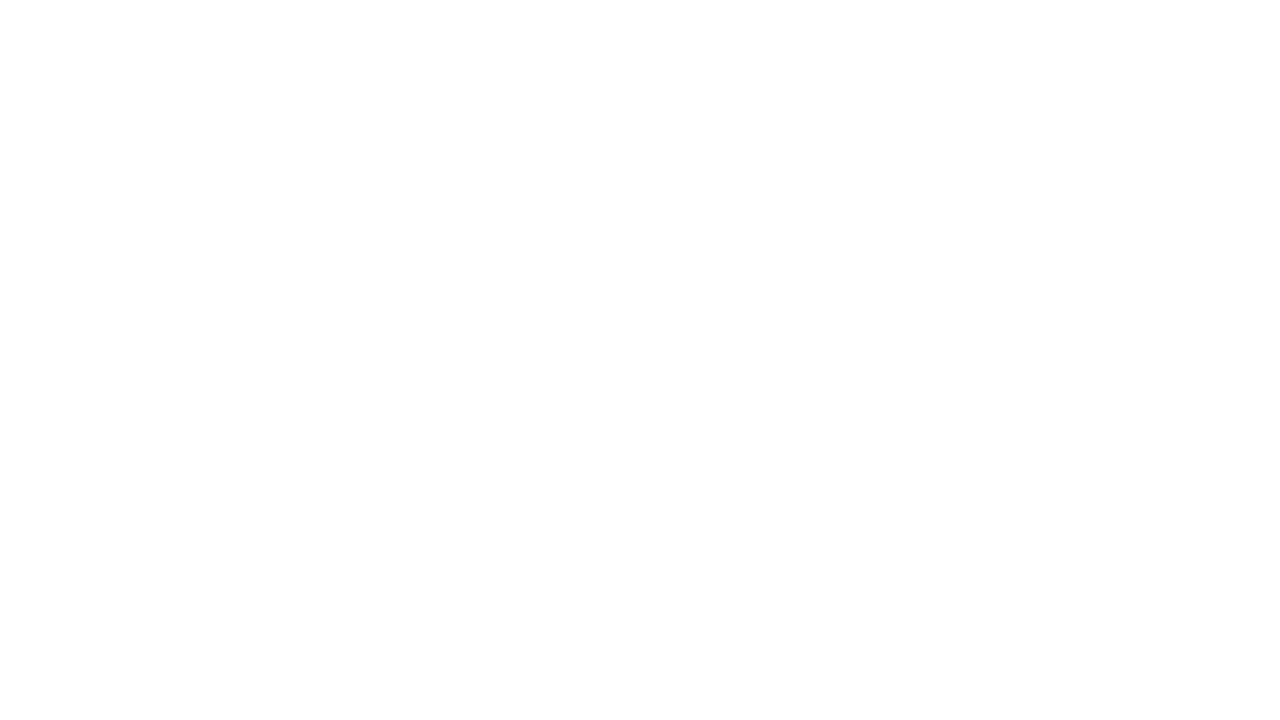 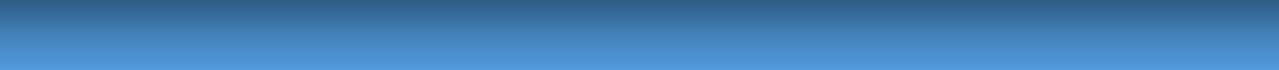 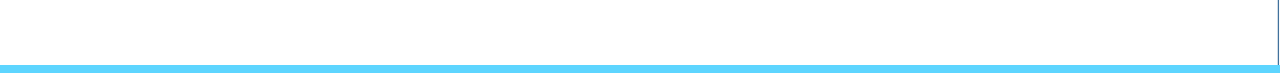 Penulisan Daftar Pustaka
SISTEM NAMA DAN TAHUN
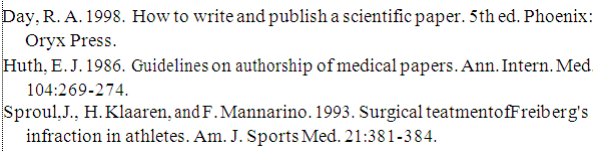 Software: Endnote Reference Manager Mendeley
SISTEM ABJAD-NOMER
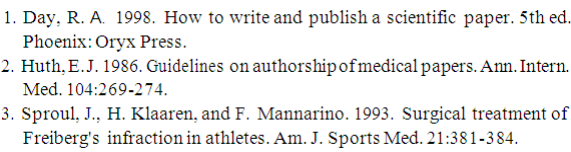 SISTEM URUTAN SITASI
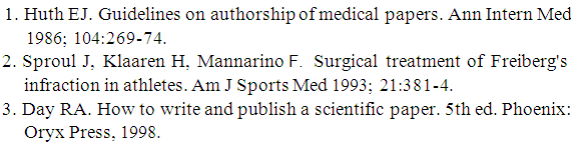 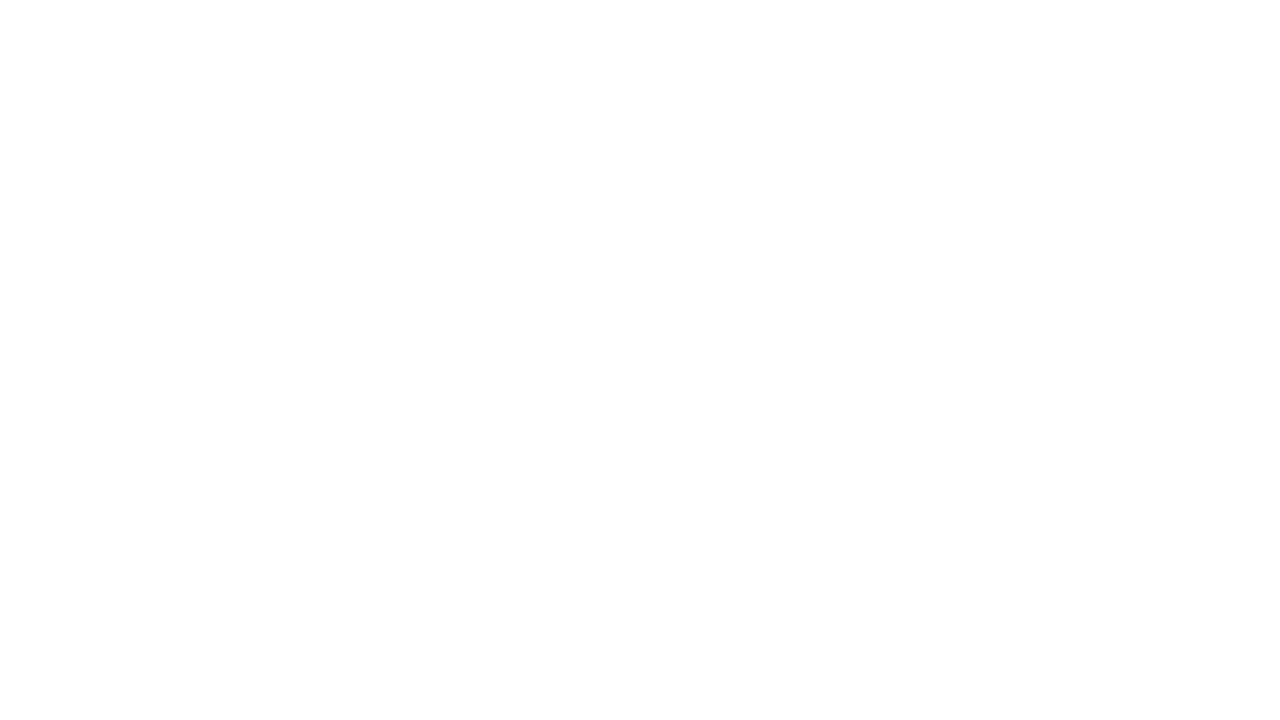 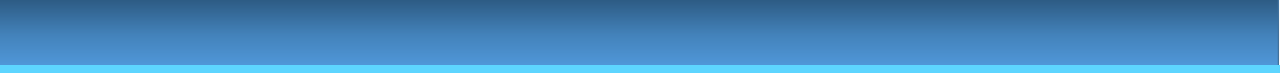 Guide to Publication: Writting/prepare the paper
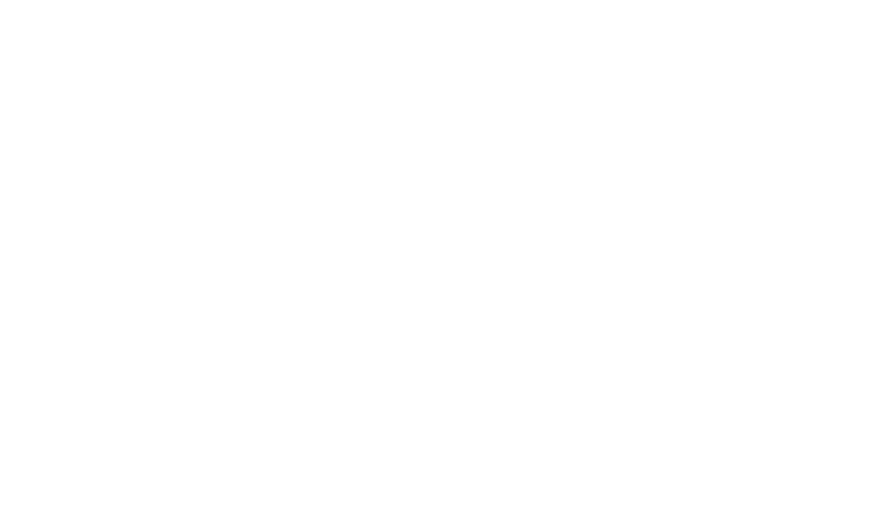 Languange is not the main part but it is very important
  Without proper language, the editor and reviewers will not understand what you mean
  Poor languange will lead to rejection of your paper
  International journal: English language should be used throughout the entire manuscript including figures, charts, graphs and photos.
  Publishers do not correct language
  Common errors: Sentence construction, incorrect tenses, inaccurate grammar, mixing language
  Write direct and short sentences, one idea or piece of information per sentence is sufficicient
  Avoid multiple statement in one sentenece
  For English: Use “free” software translation and modify the result
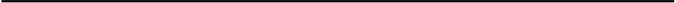 Some tips were taken from www.elsevier.com
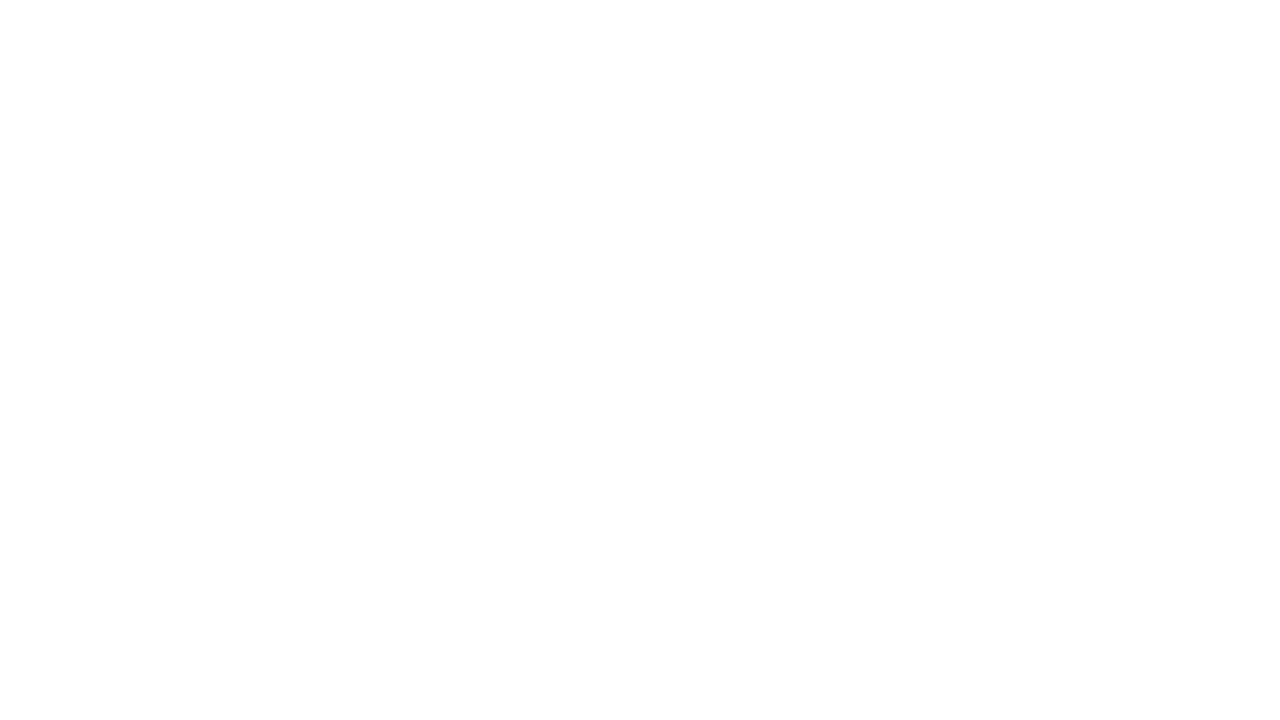 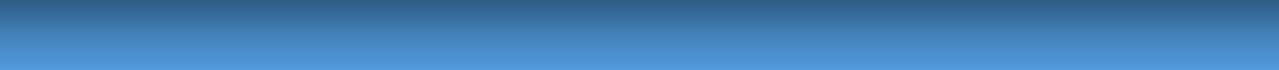 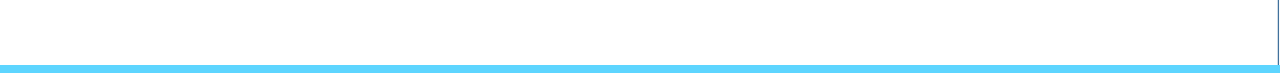 Kegagalan menjadi artikel yang baik
There is no novelty
  Submission of papers which are clearly out of scope
  Failure to format the paper according to the Guide for Authors
  Inadequate standard of English
  Clear indication of scientific misconduct
  Citation vs. reference
  Written in non-reputable journal
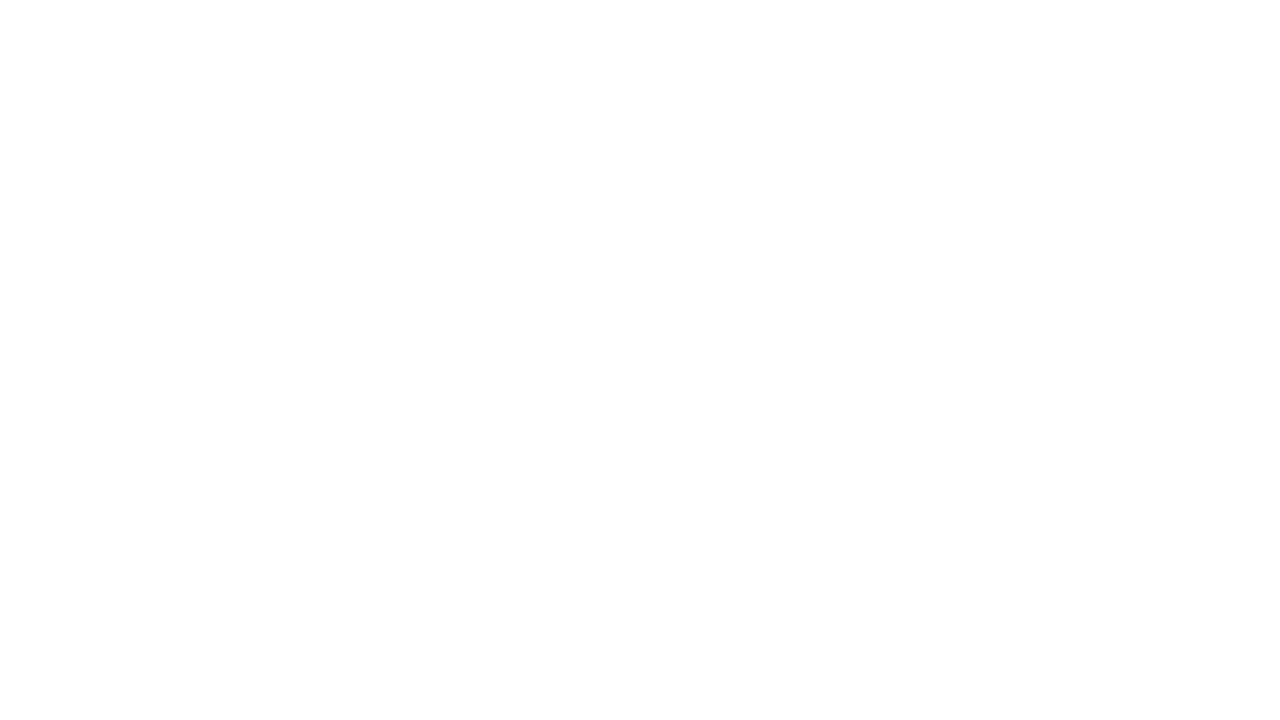 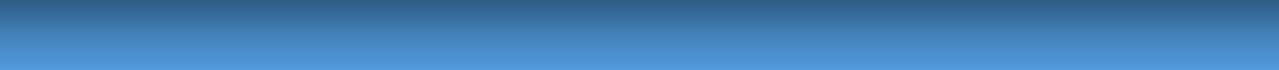 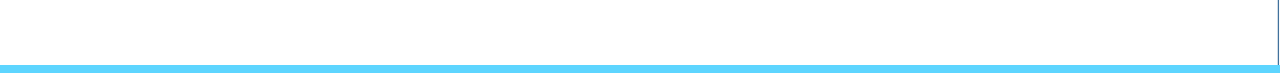 Kegagalan menjadi artikel yang baik
1. Too narrow or to broad. Does your article have problems with focus?
2. Off topic. Is my article appropriate for the journal I have selected?
3. Not scholarly. Does my article have problems with scholarliness?
4. Too defensive. Does my article have problems with defensiveness?
5. Not sufficiently original. Does my article have problems with originality?
6. Poor structure. Does my article have problems with structure?
7. Not significant. Does my article have problems with significance?
8. Theoretically or methodologically flawed. Does my article have theoretical or methodological problems?
9. Too many misspellings and grammatical errors. Does my article have problems with spelling and grammar?
10. No argument stated early and clearly
Belcher, 2009
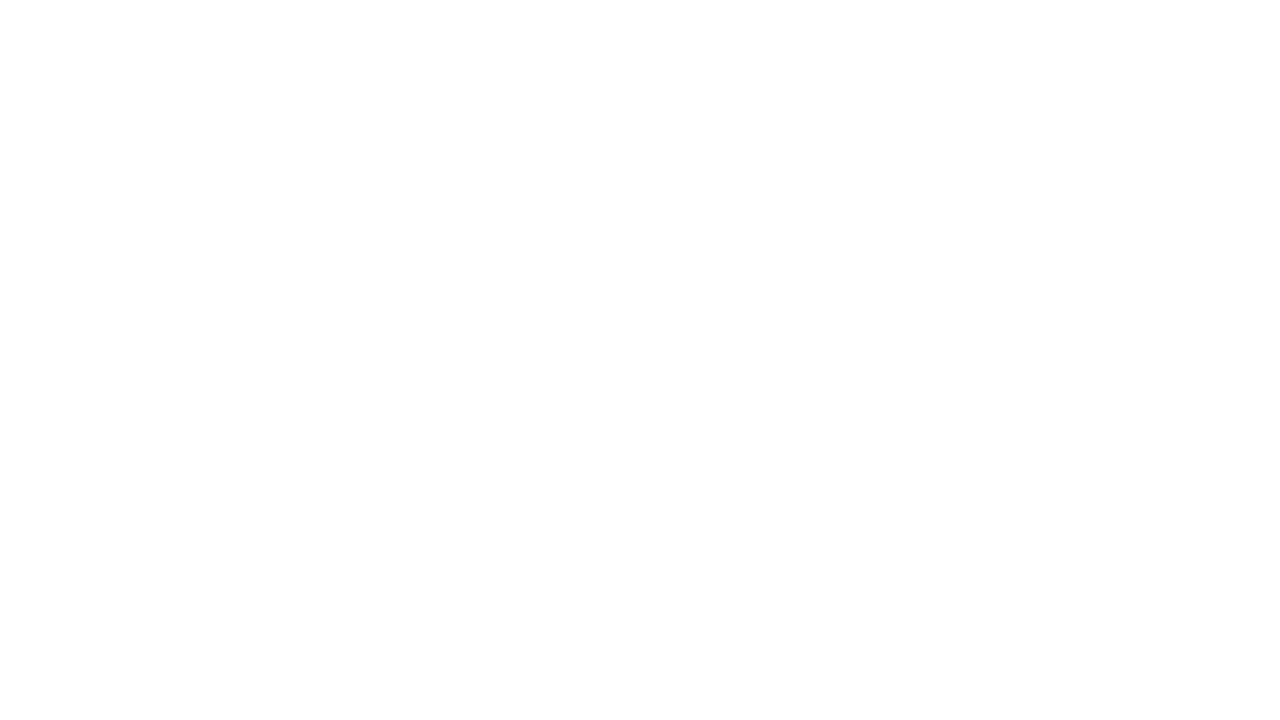 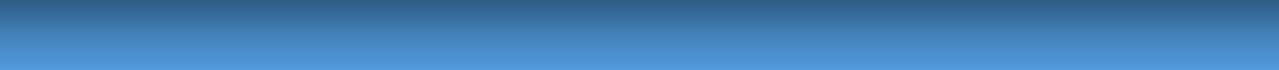 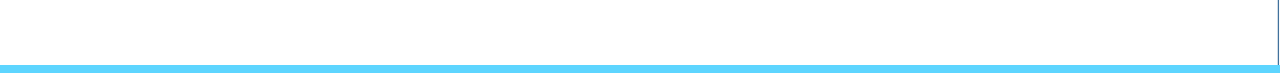 Kegagalan menjadi artikel yang baik
1. It fails the technical screening
- Scientific misconduct
- Is not complete
- The English is not sufficient
- The article does not conform to the GfA
- Reference s are incomplete or very old
2. It does not fall within the aims and scope
3. It's incomplete
  The article contains observations but is not a full study.
  It discusses findings in relation to some of the work in the field but ignores other important work
4. The procedures and/or analysis of the data is seen to be defective
5. The conclusions cannot be justified on the basis of the rest of the paper
  The arguments are illogical, unstructured or invalid.
  The data does not support the conclusions.
  The conclusions ignore large portions of the literature.
6. It's is simply a small extension of a different paper, often from the same authors
7. It's incomprehensible
8. It's boring
Thrower, 2012
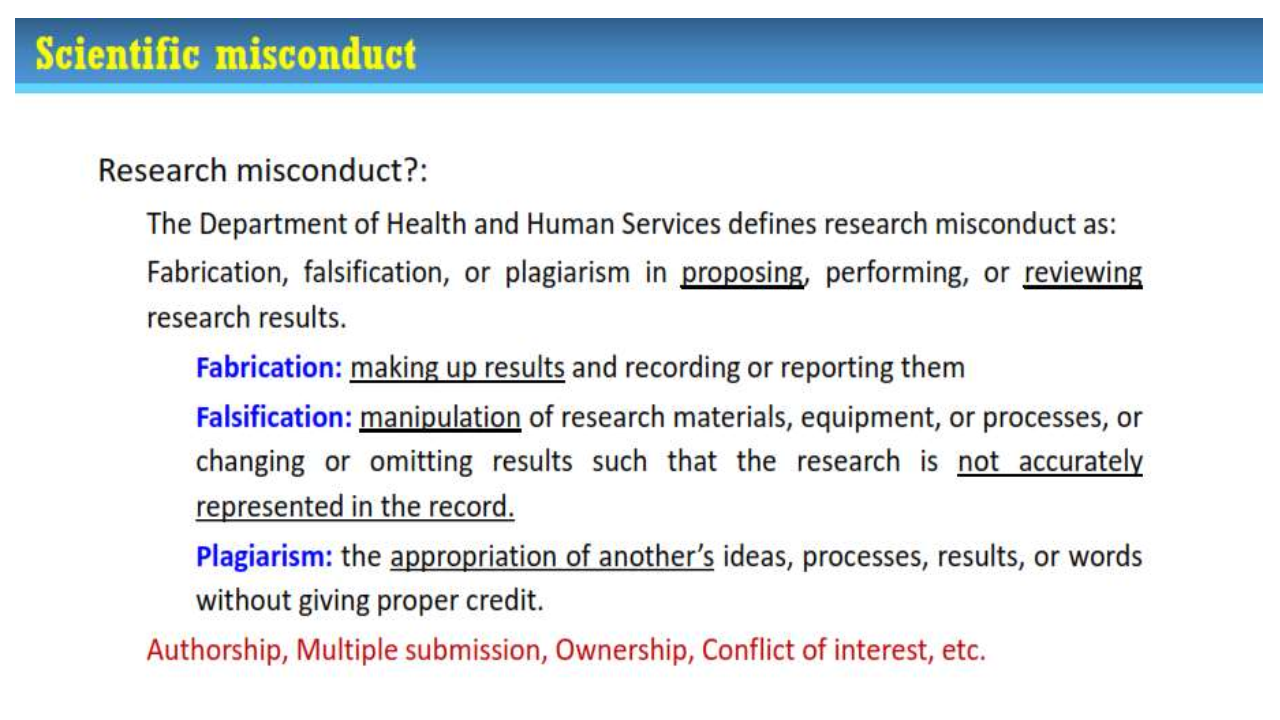 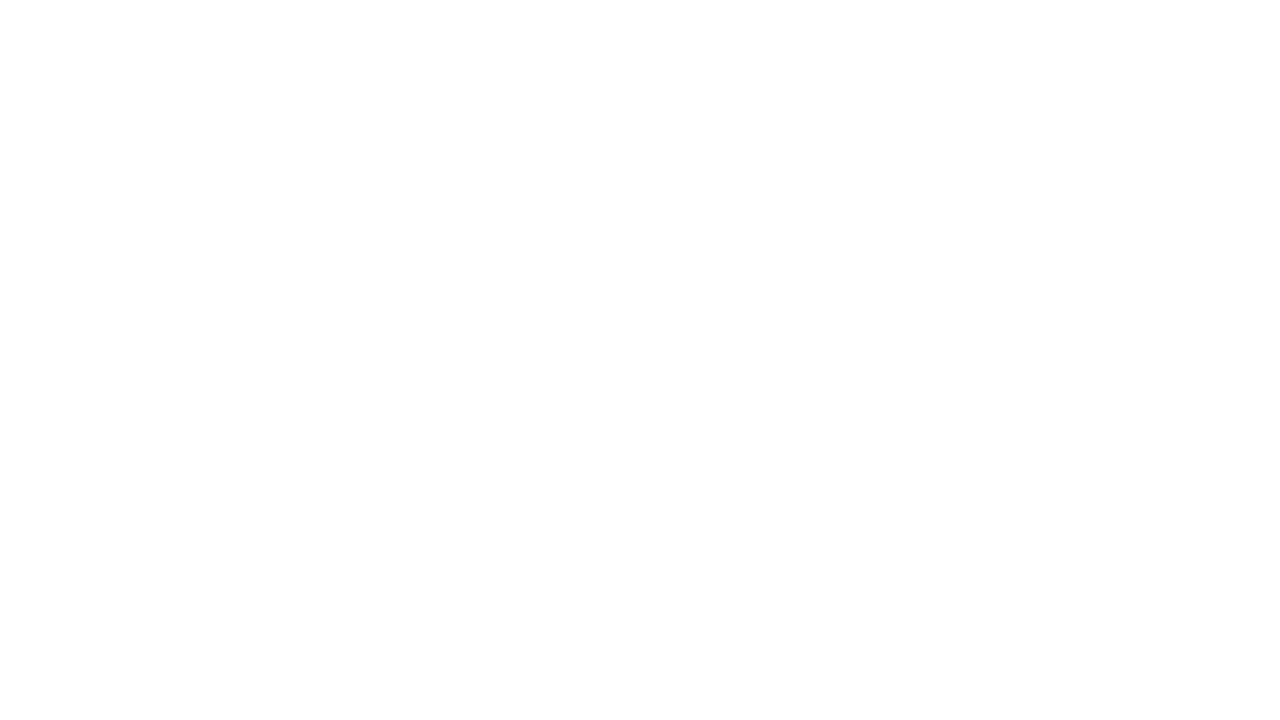 ❺SUBMISSION PROCESS
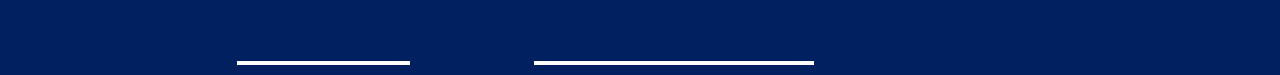 MEMILIH JURNAL DAN KONFERENSI YANG BERKUALITAS
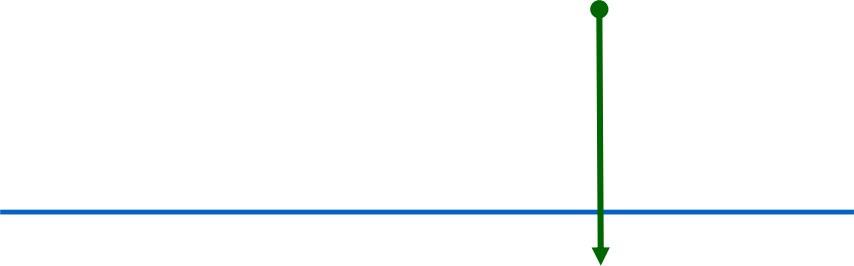 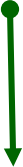 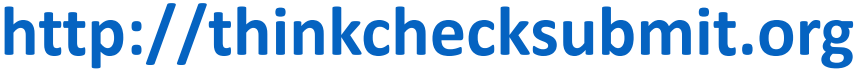 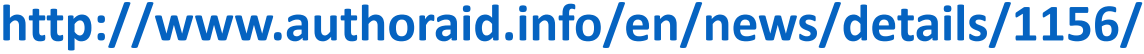 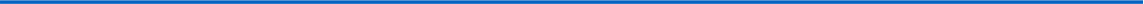 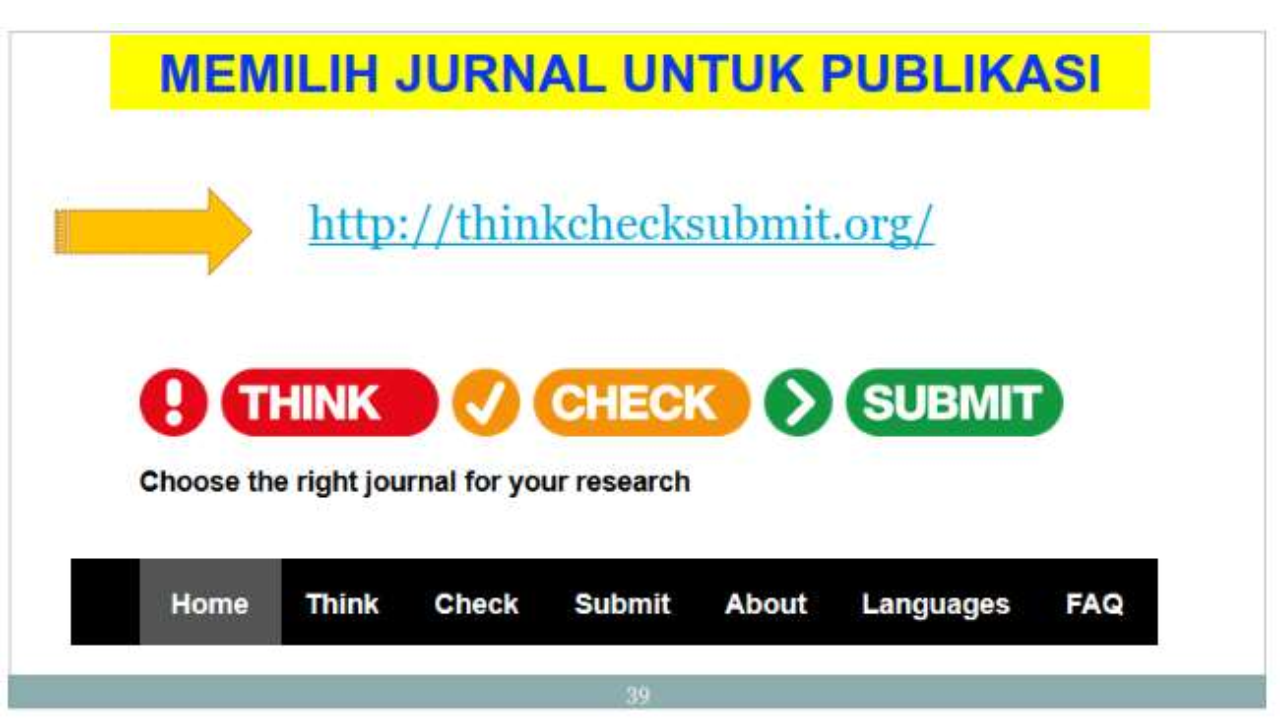 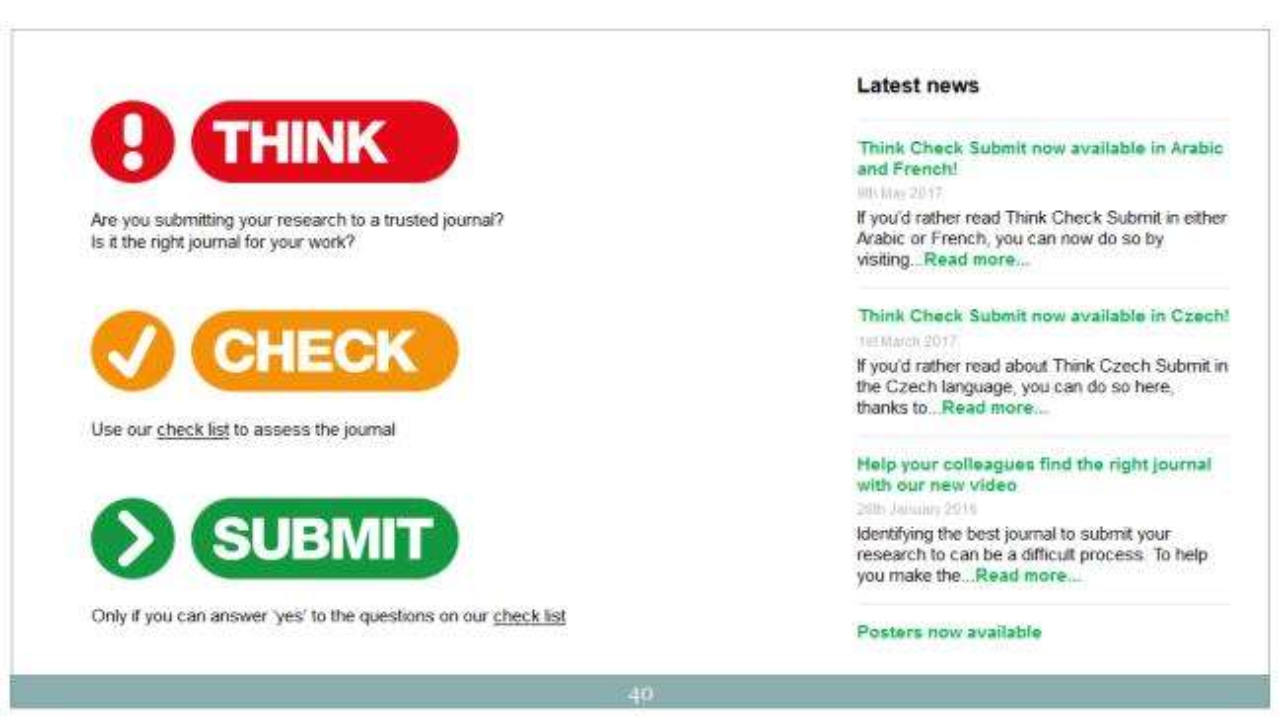 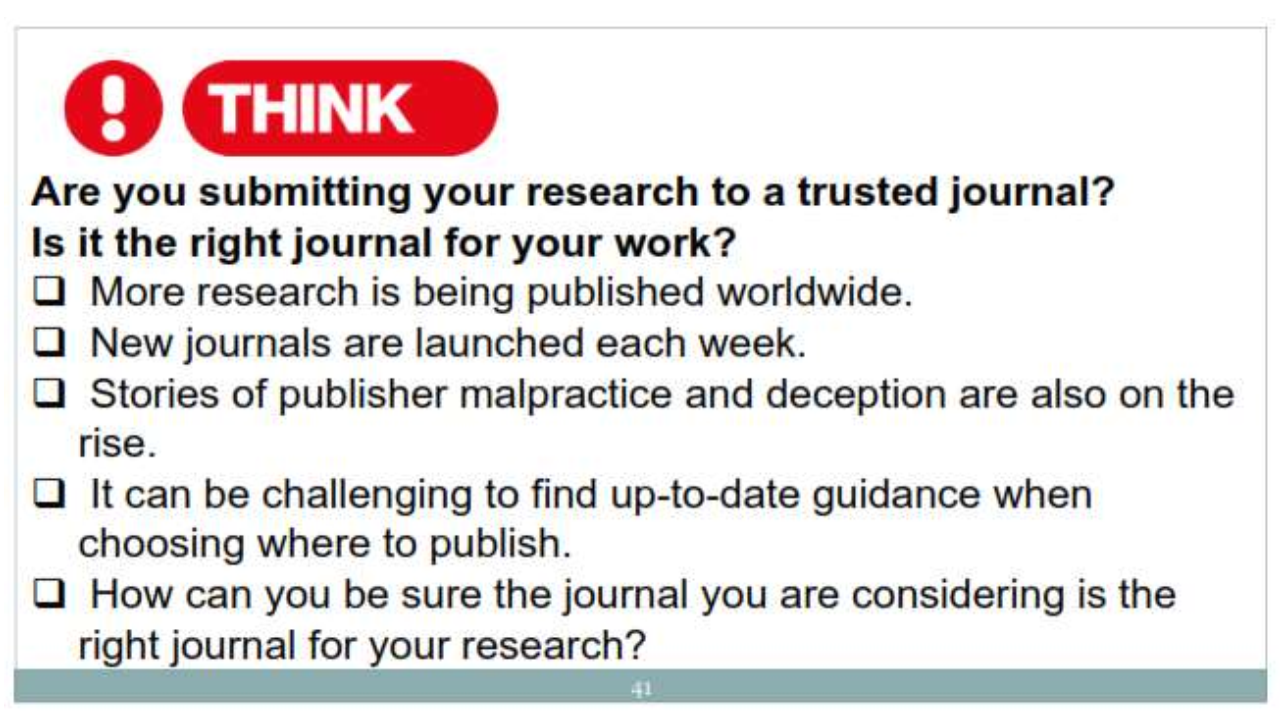 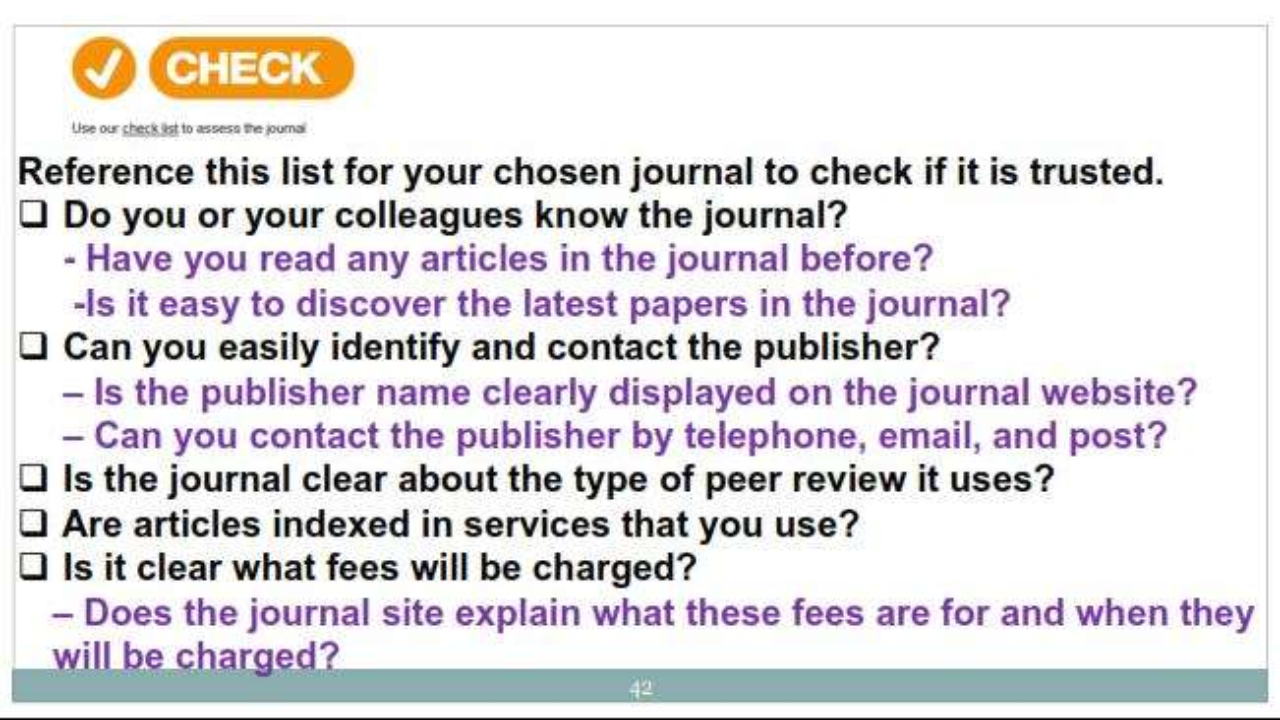 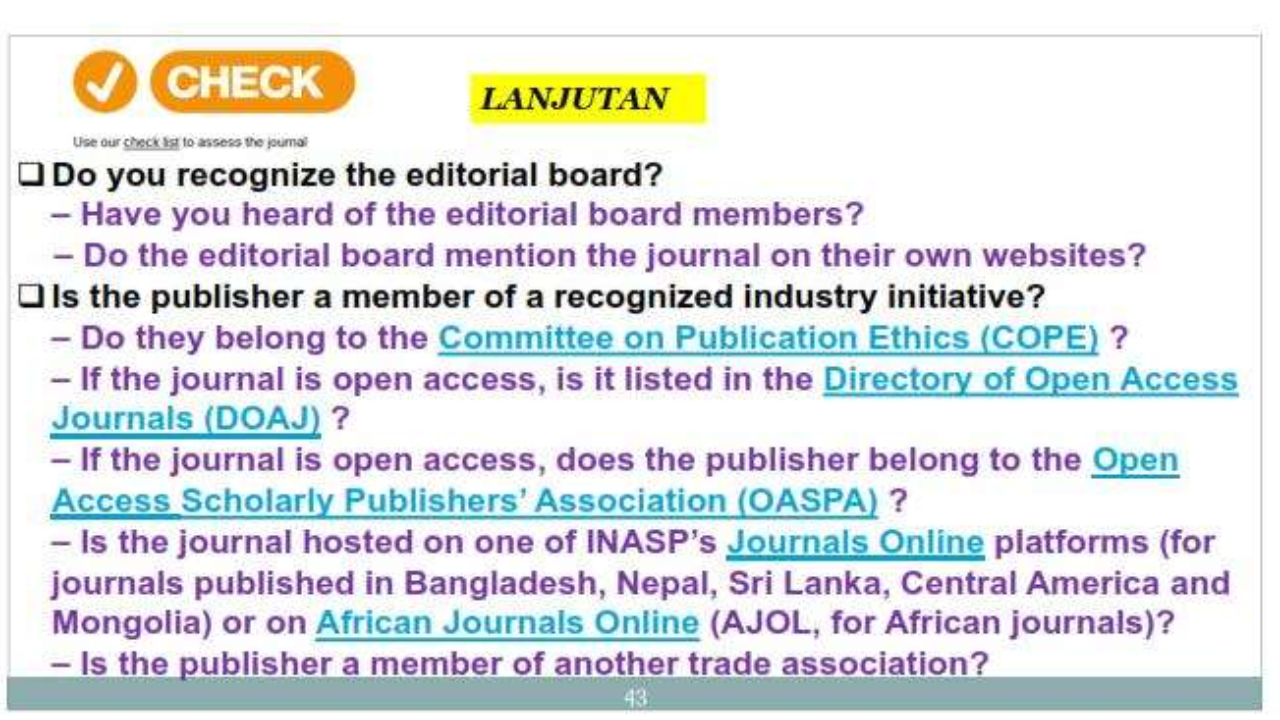 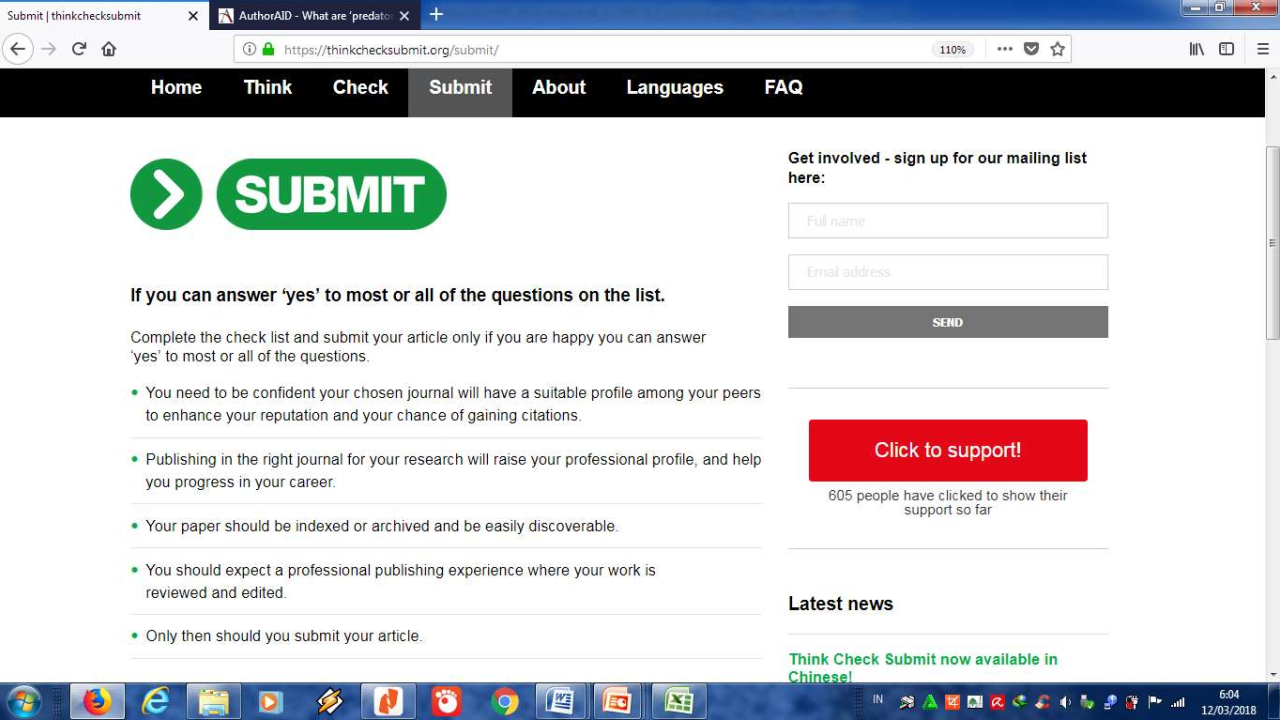 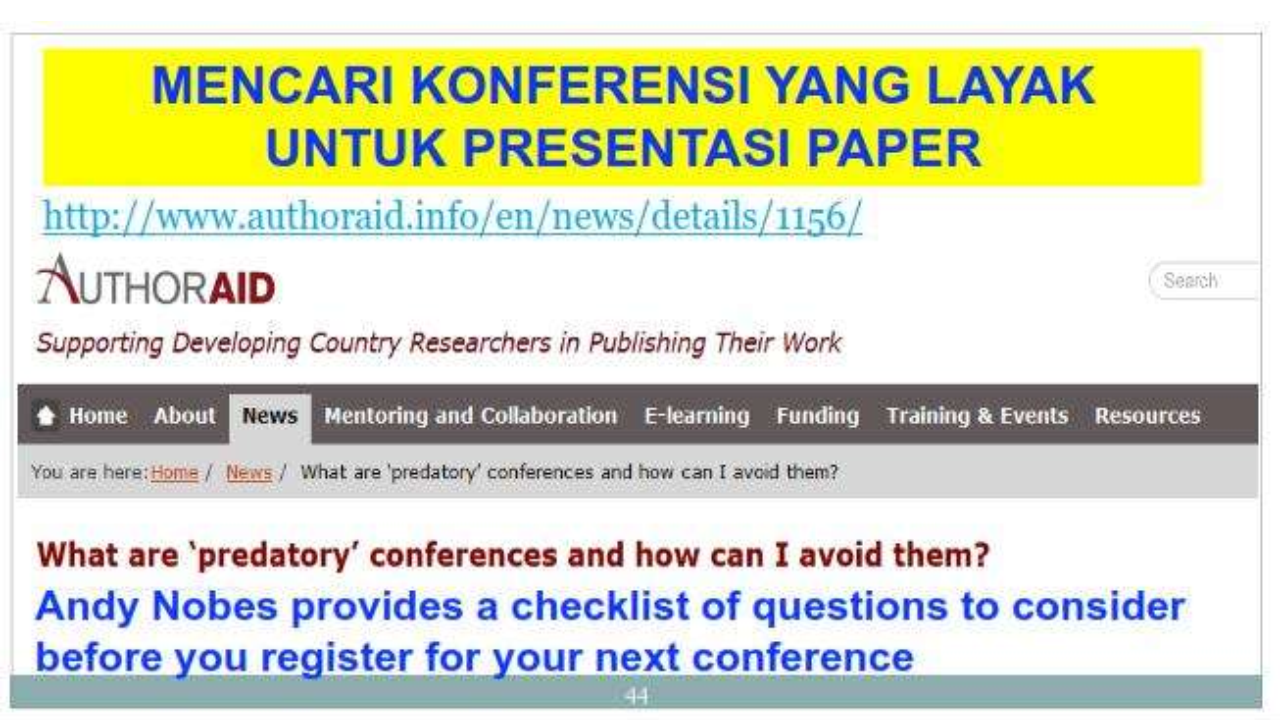 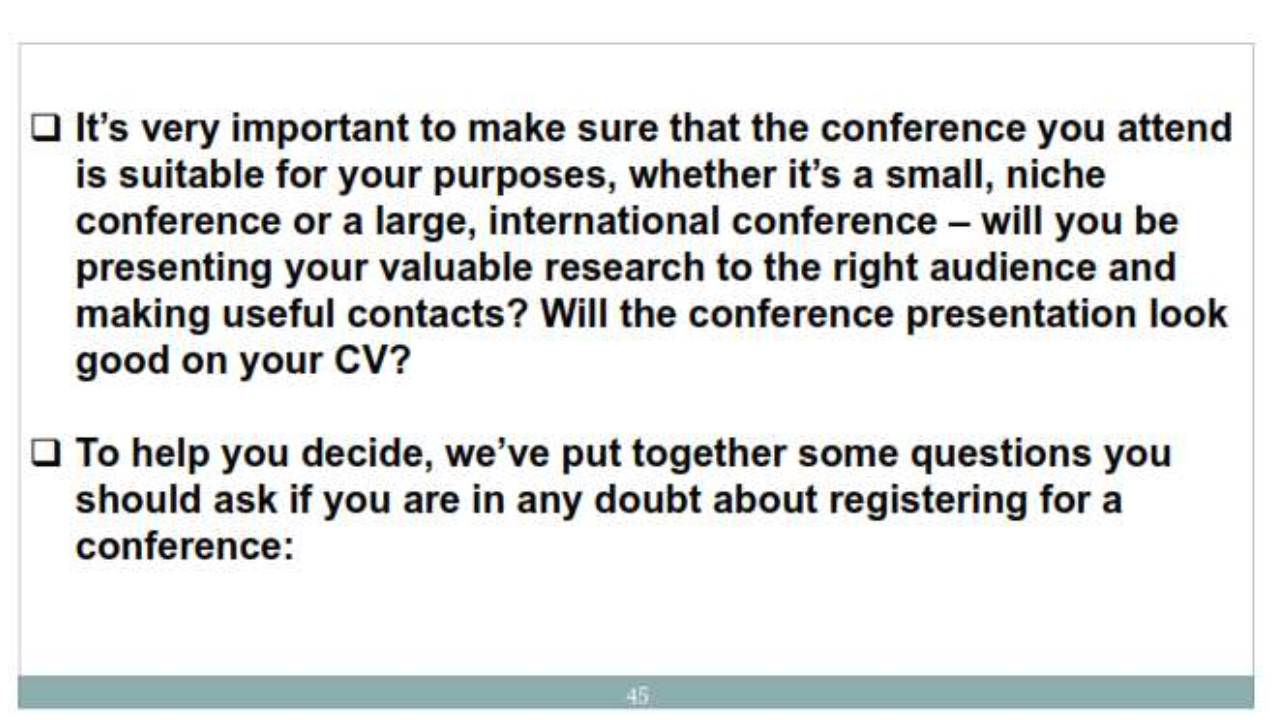 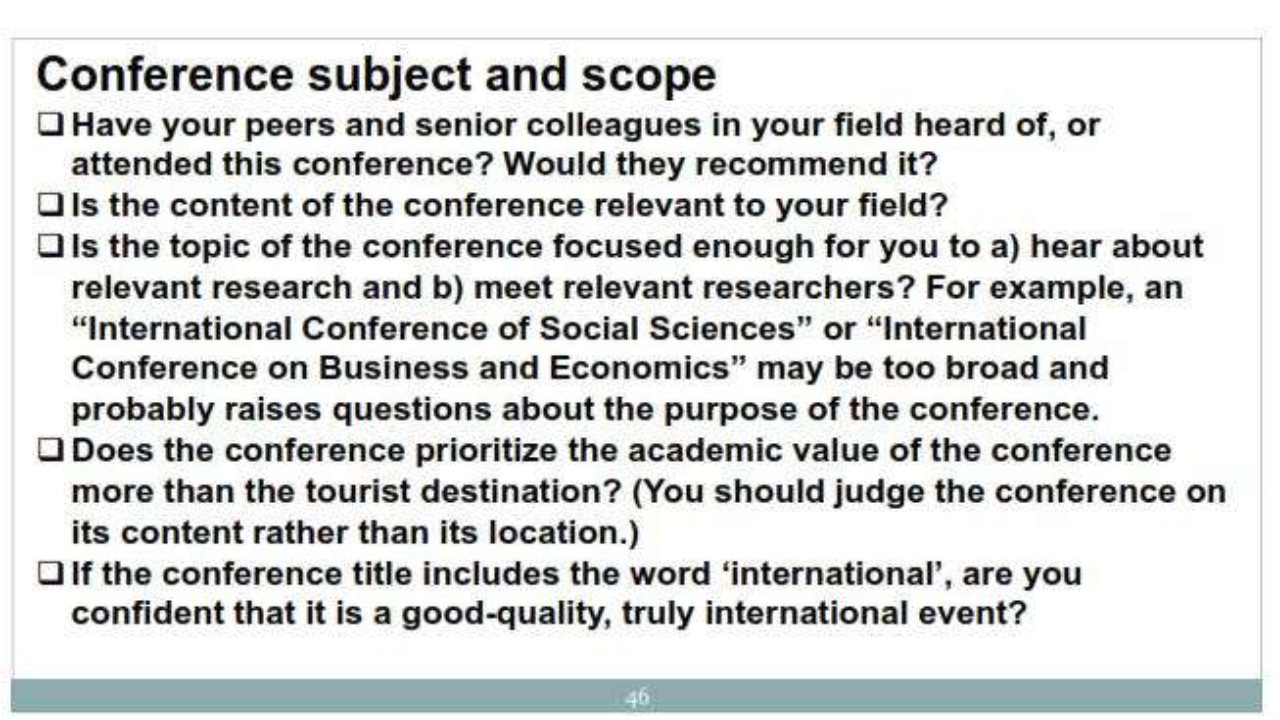 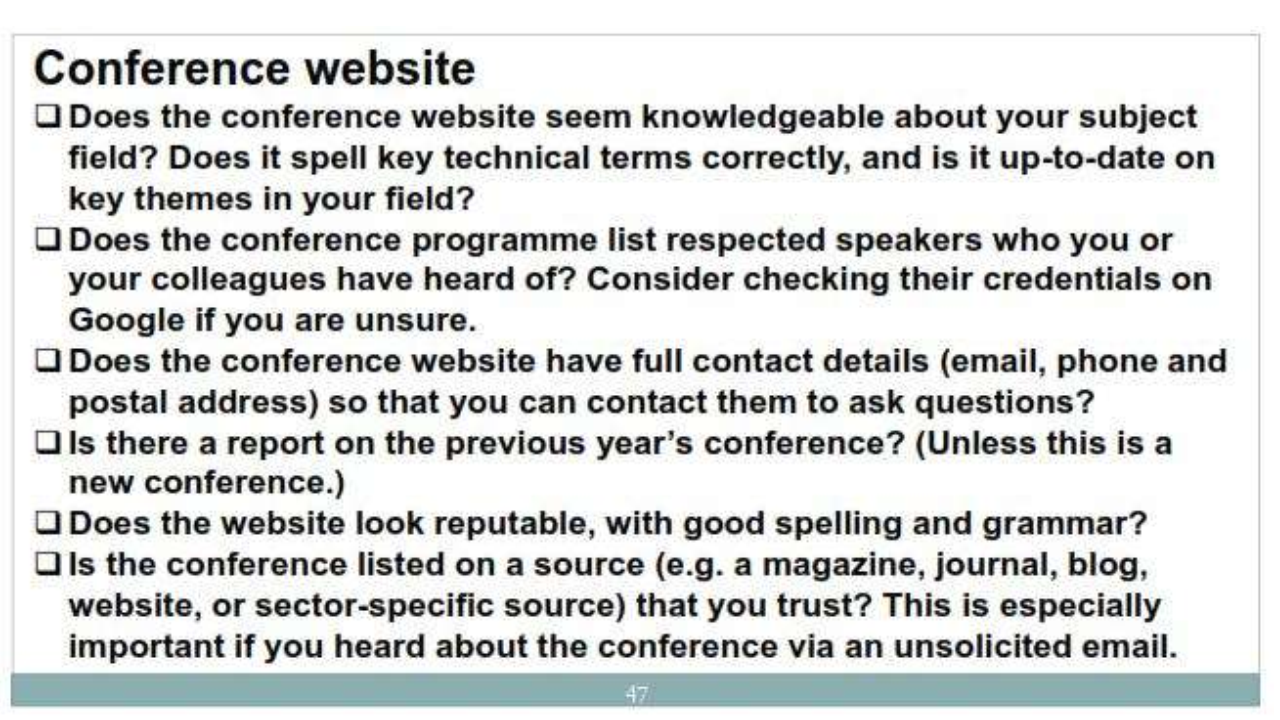 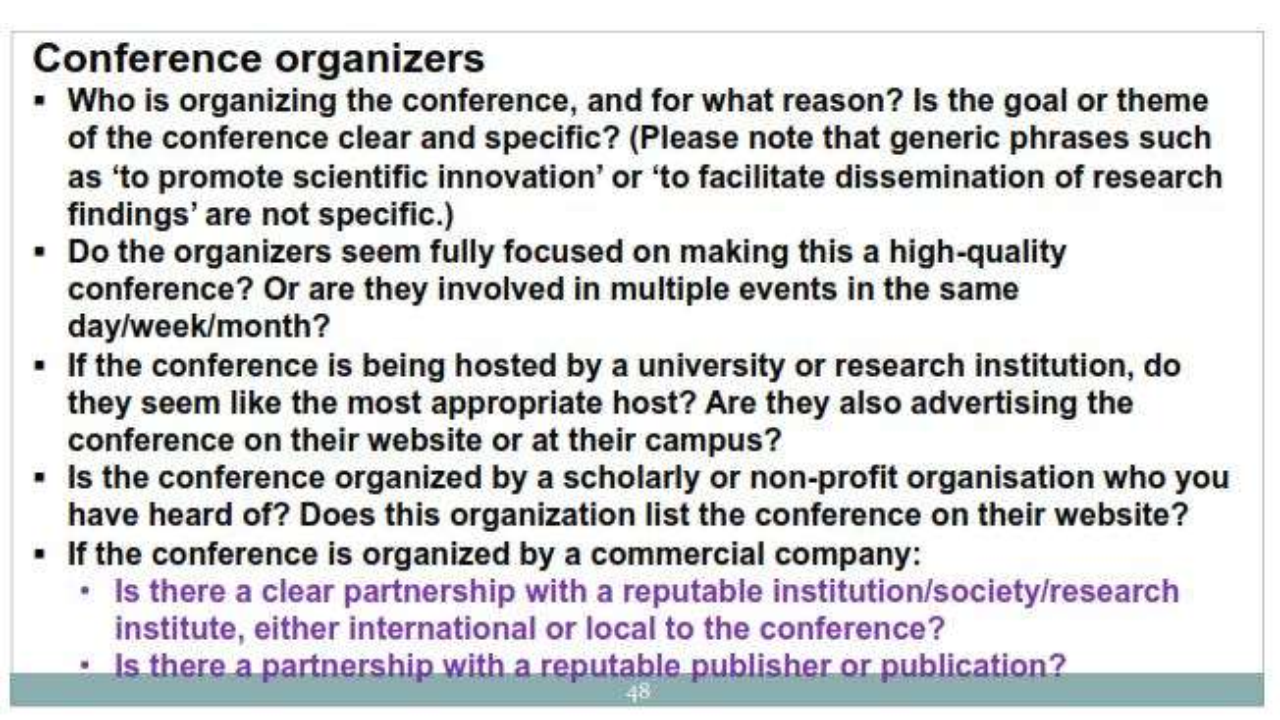 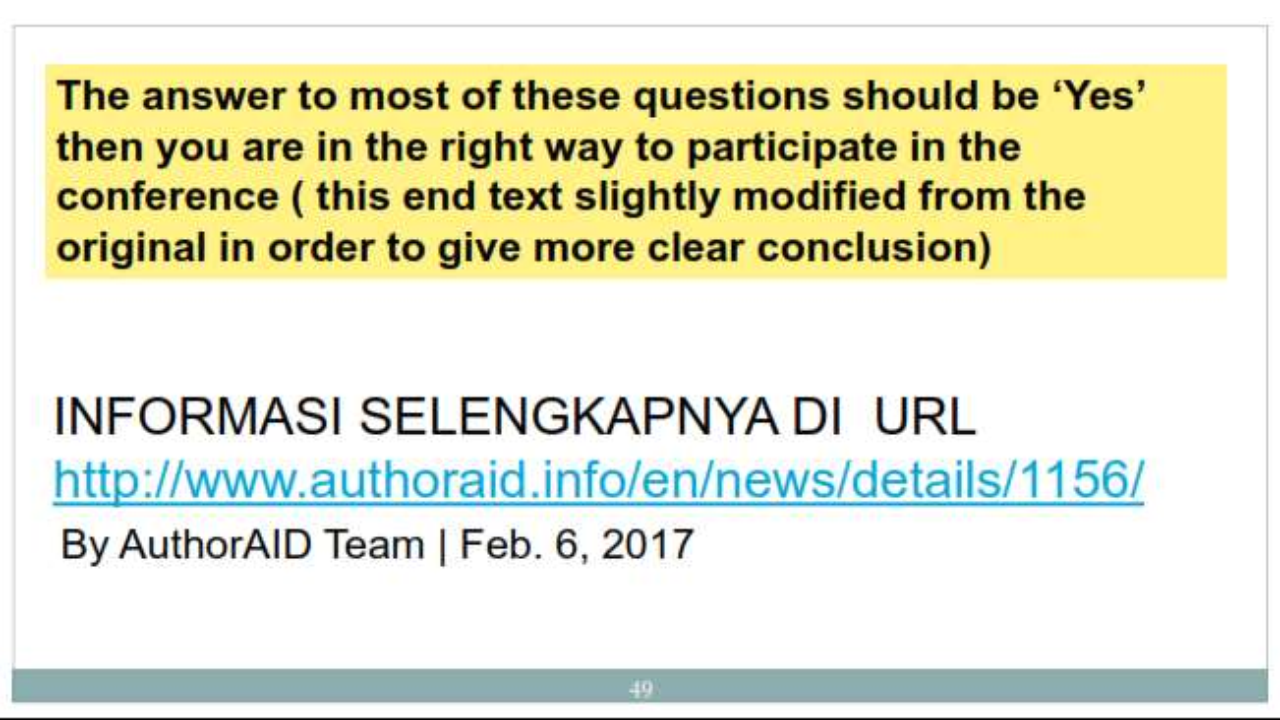 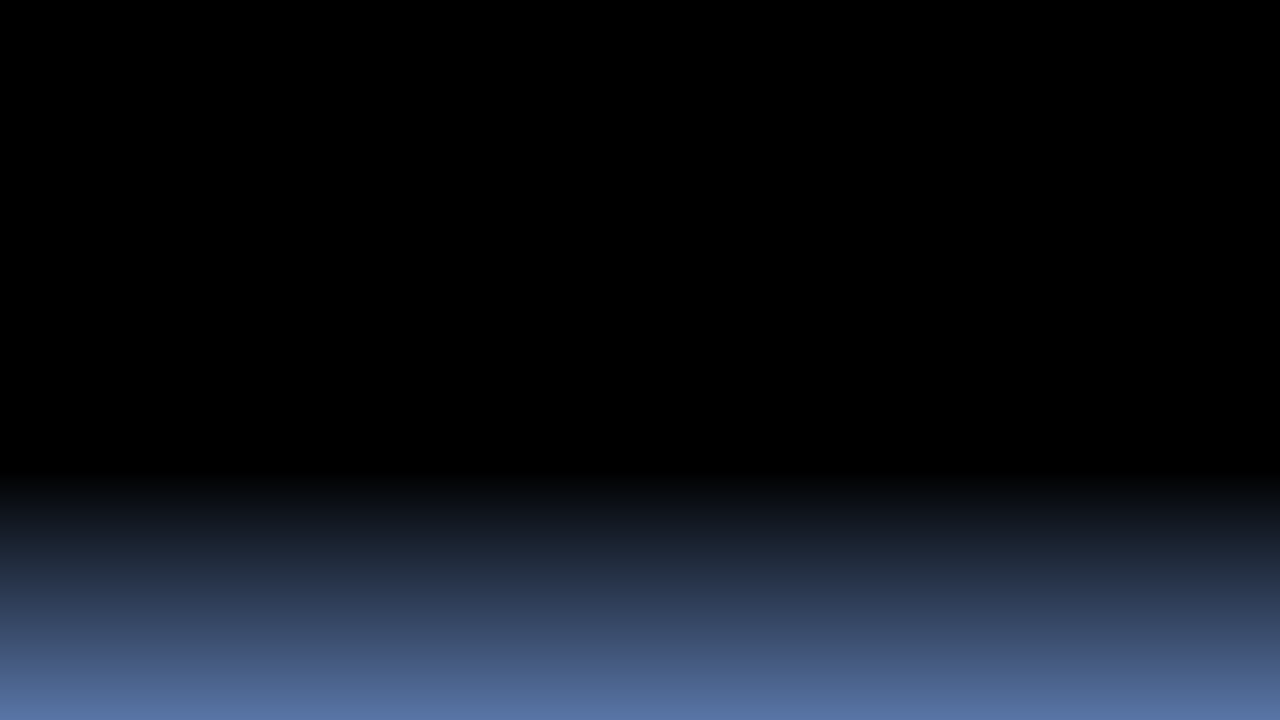 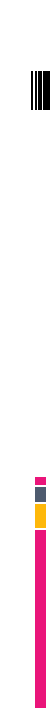 materi semiloka PGB (Batam & Makassar) di
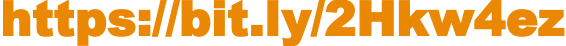 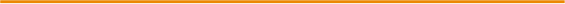